WHERE’S JONAH & FRIENDS?
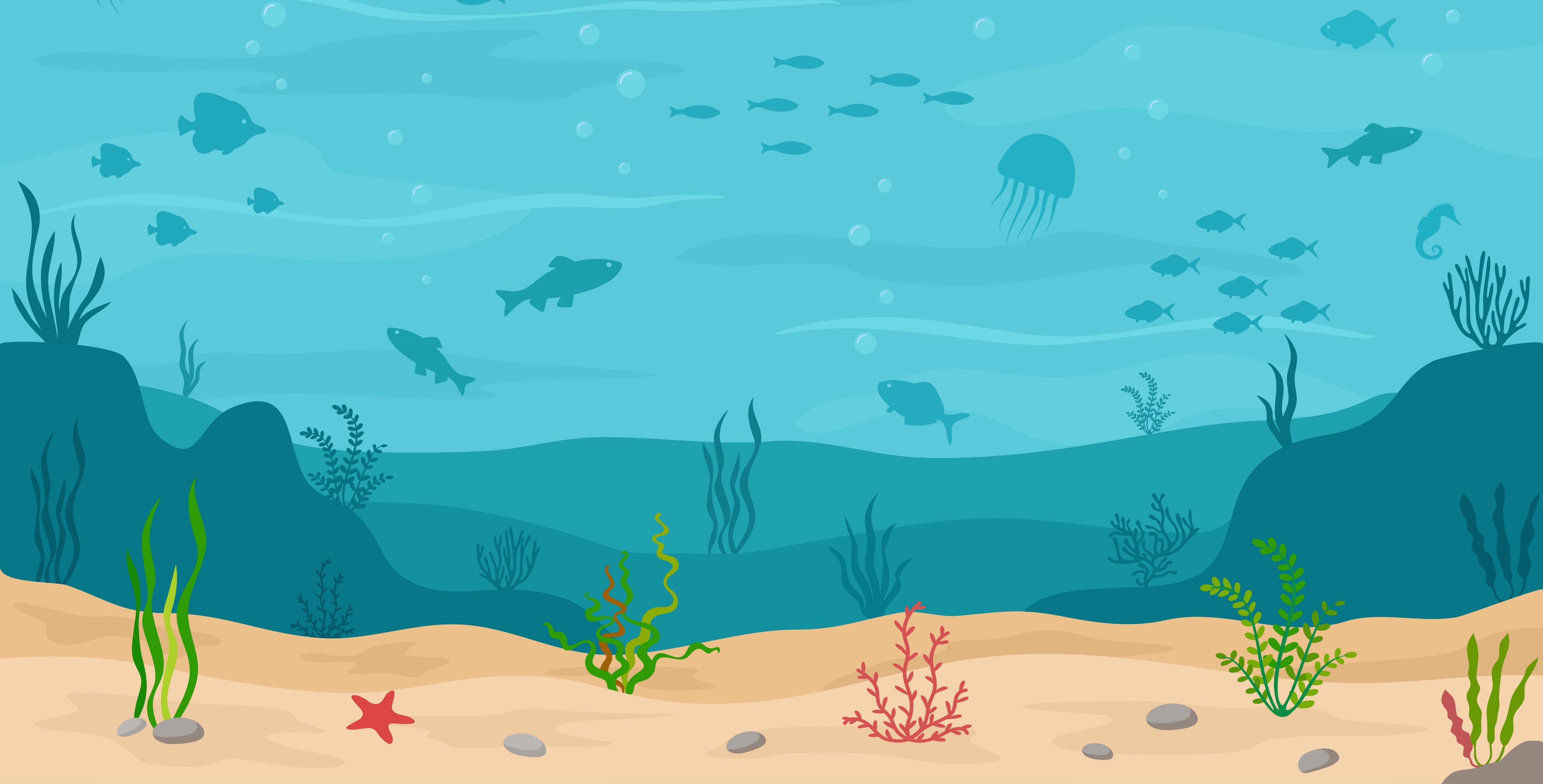 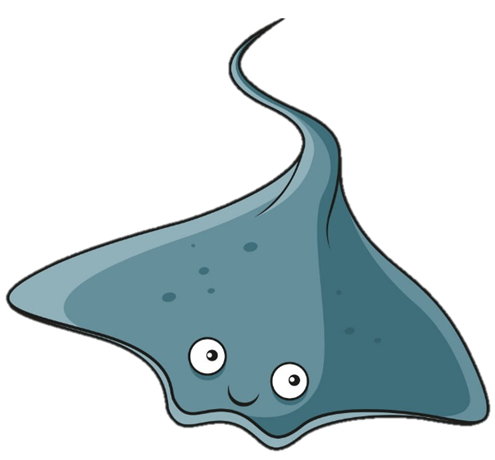 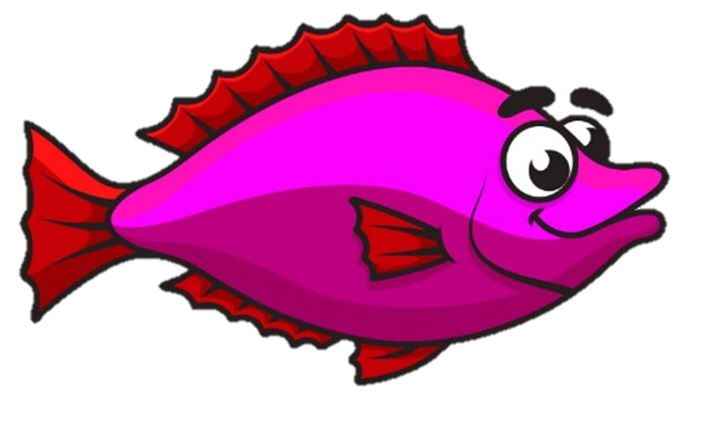 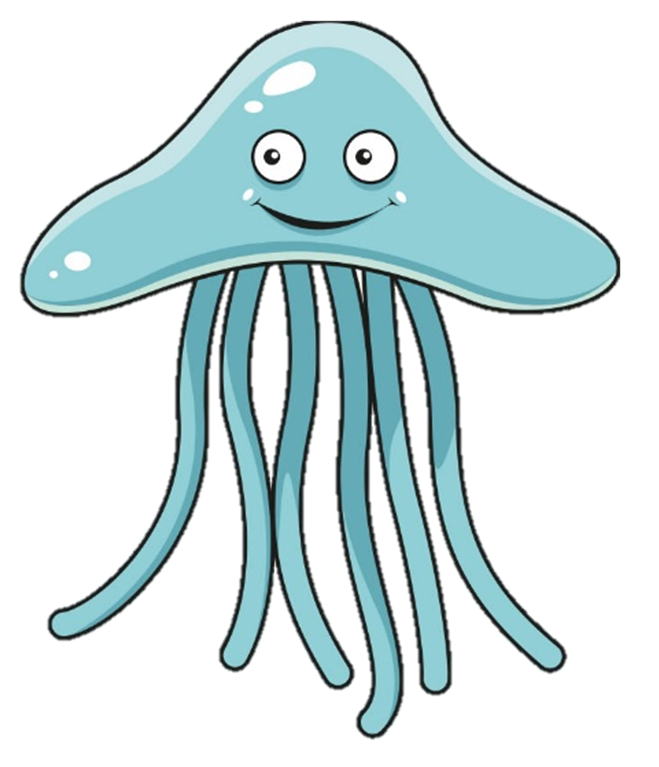 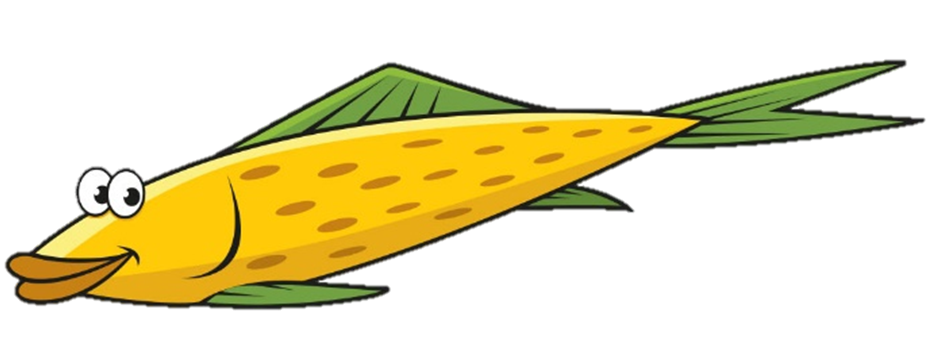 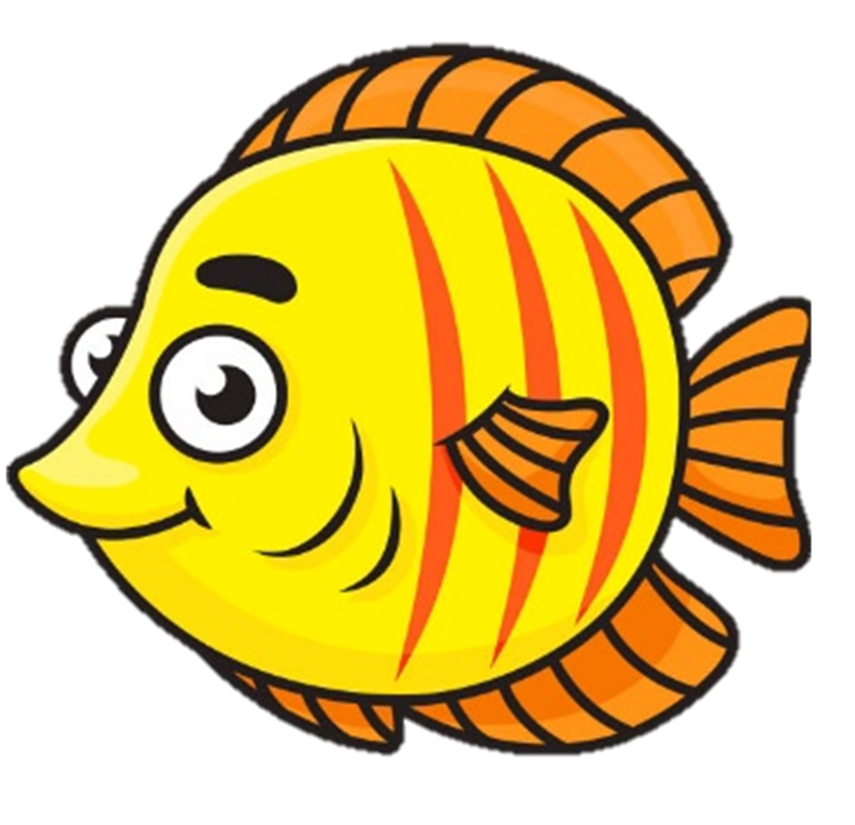 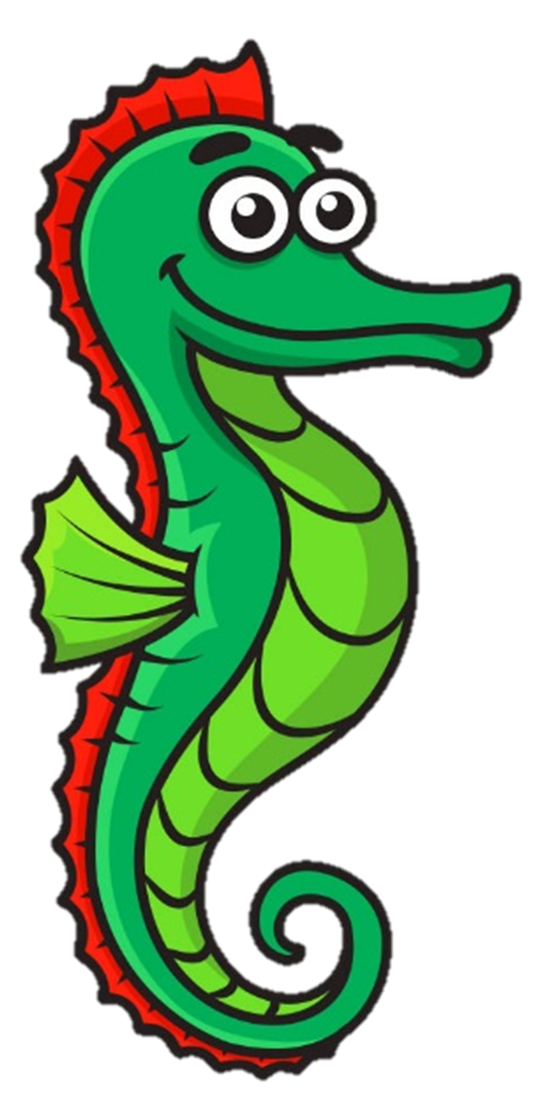 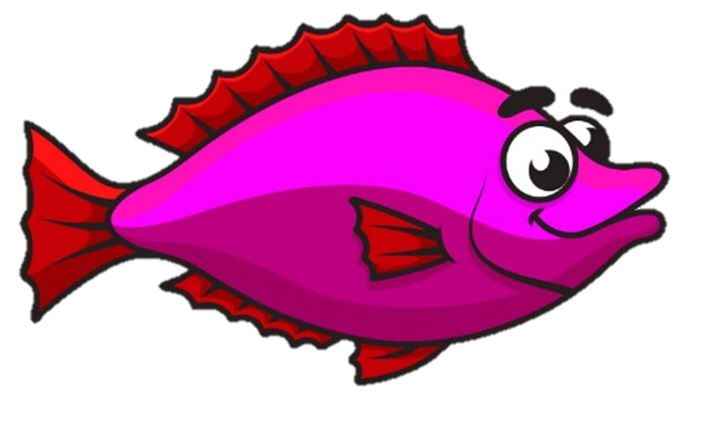 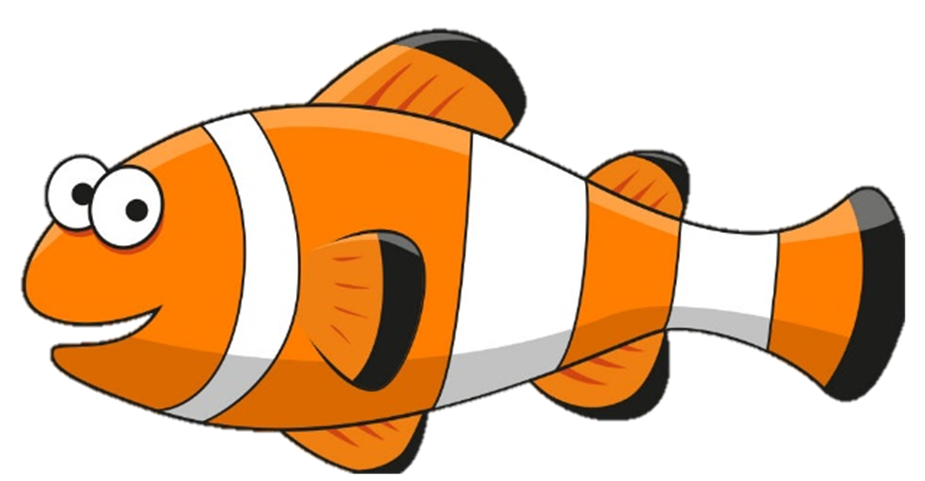 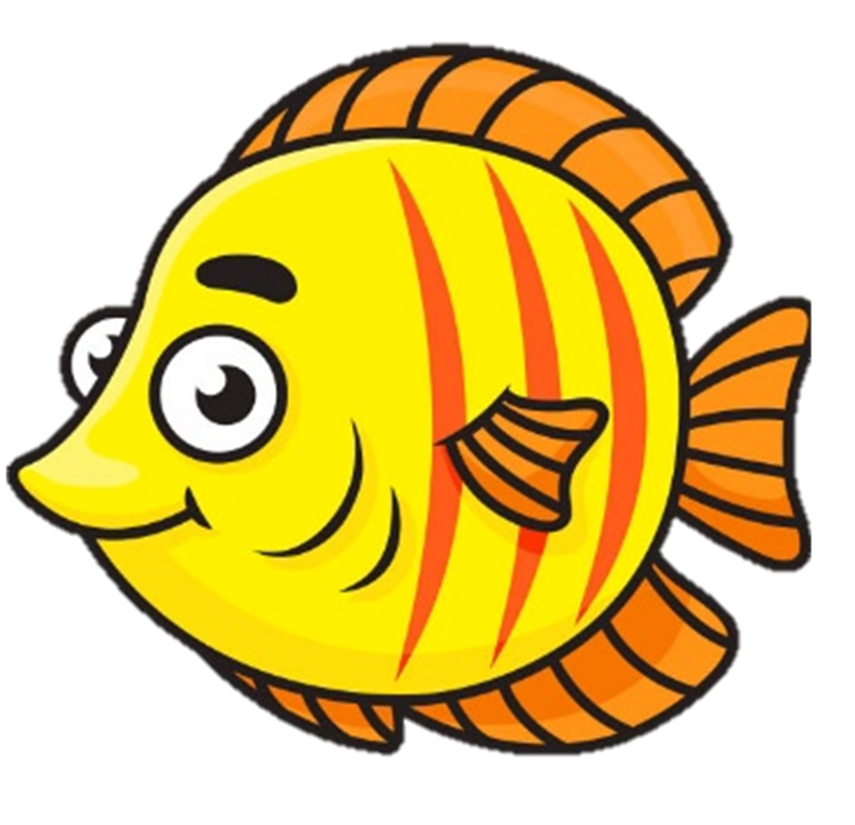 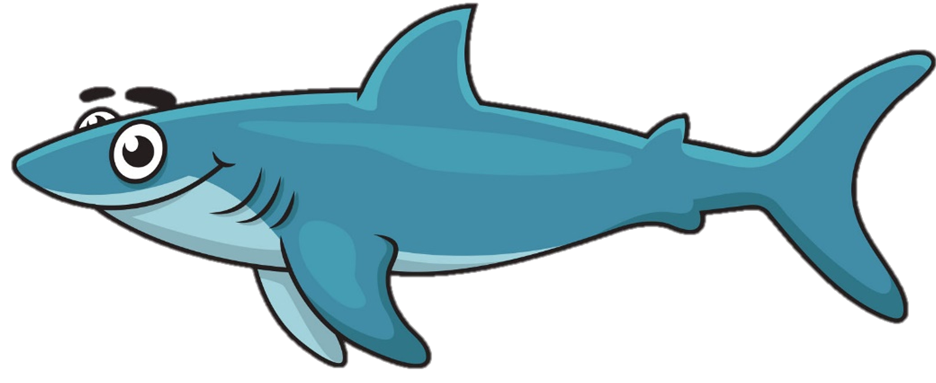 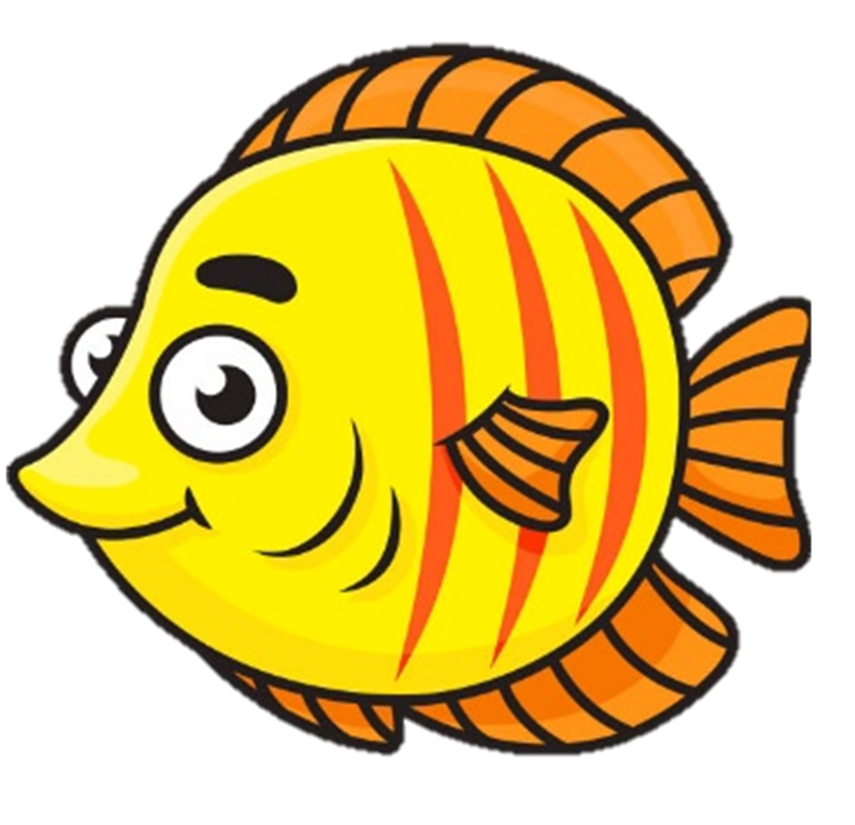 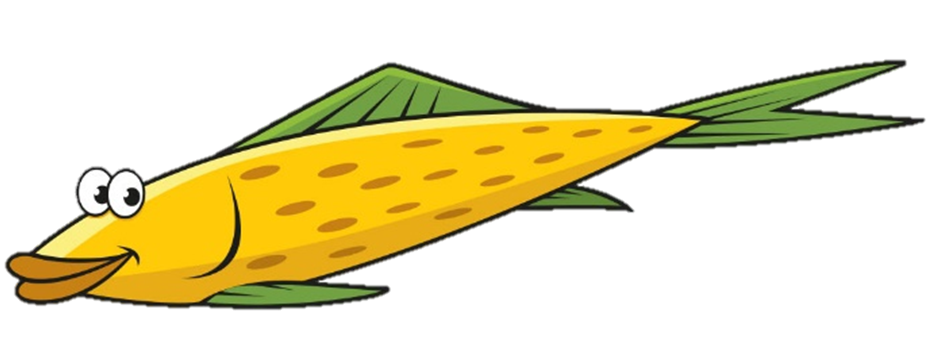 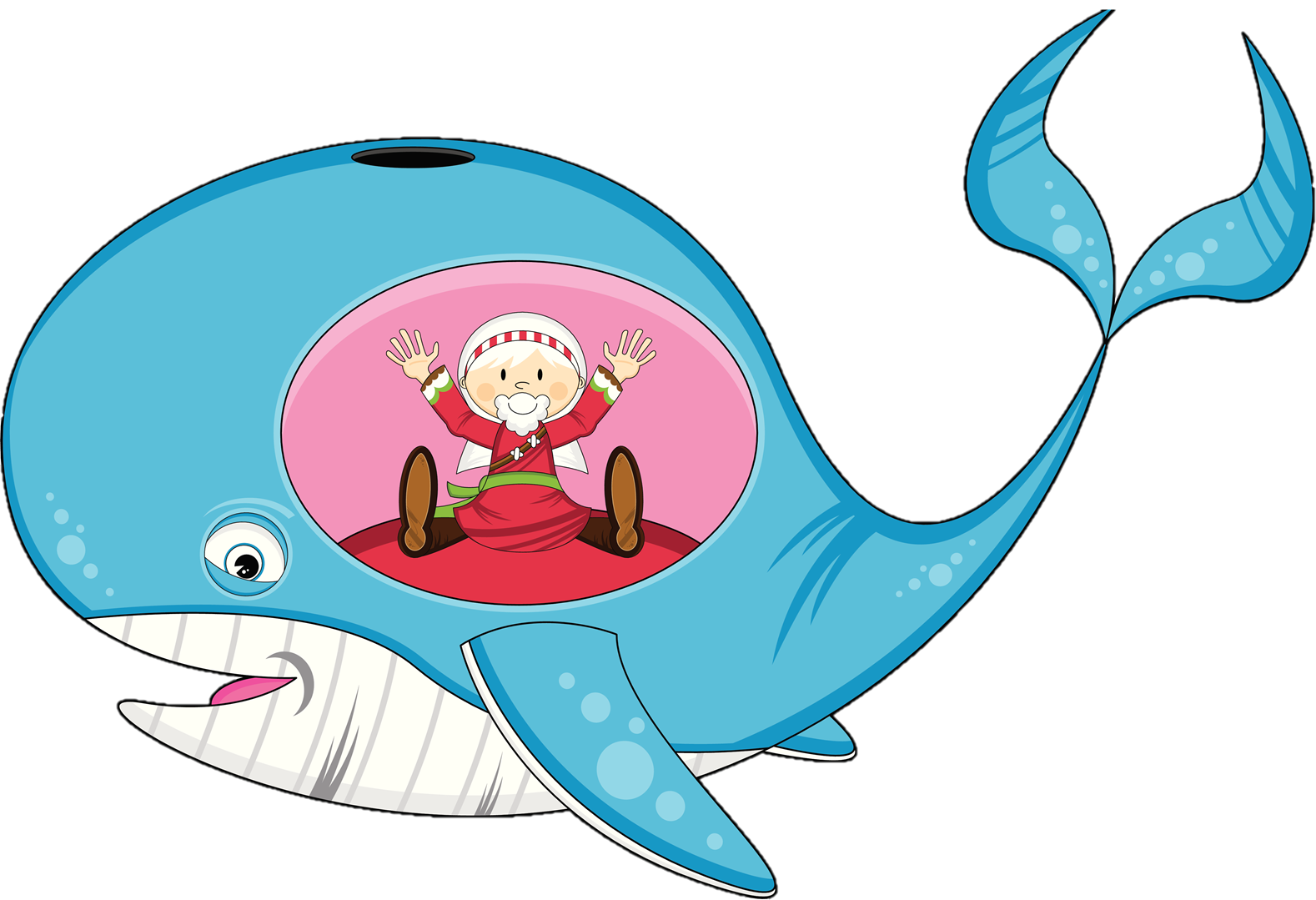 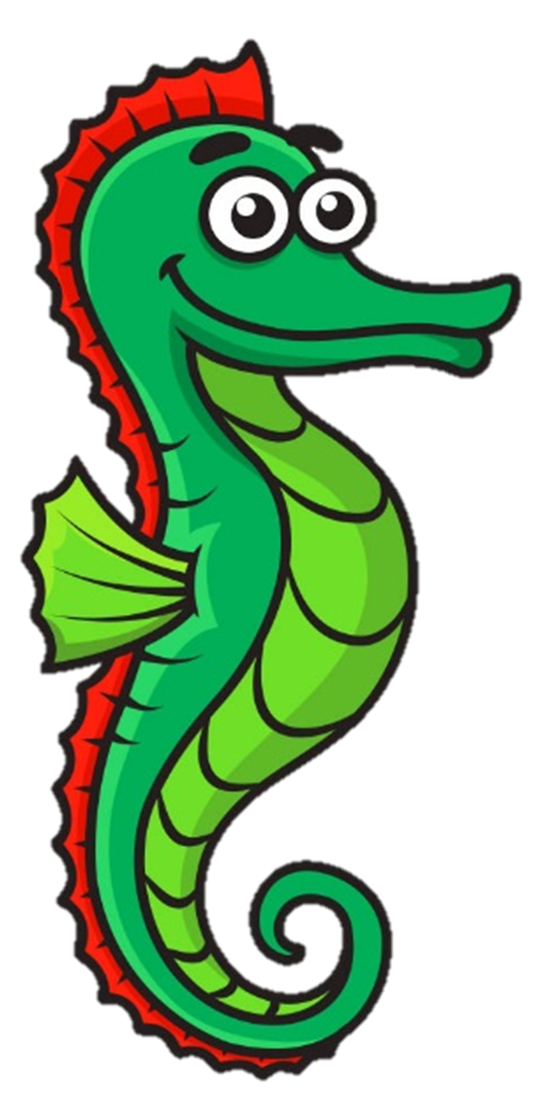 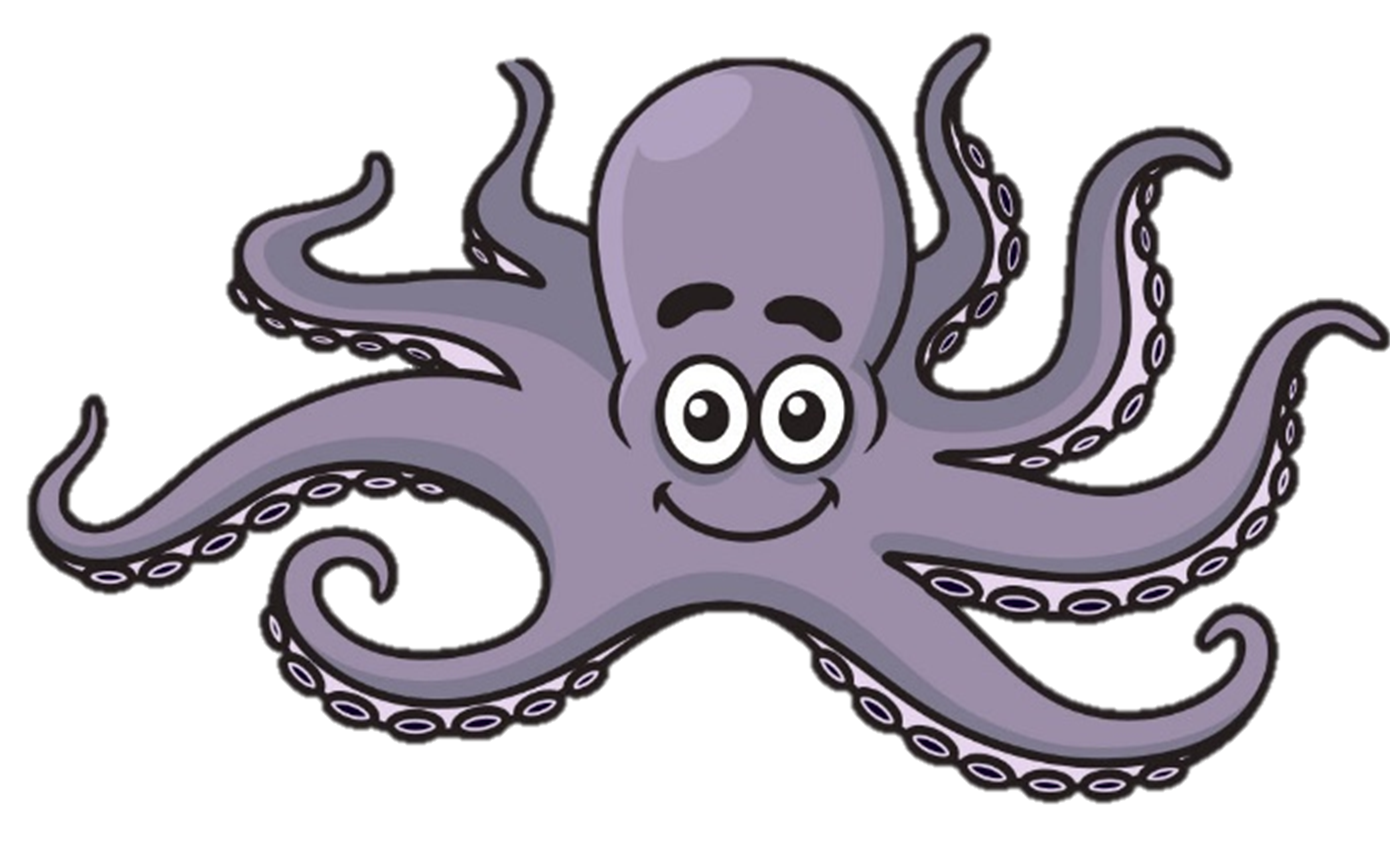 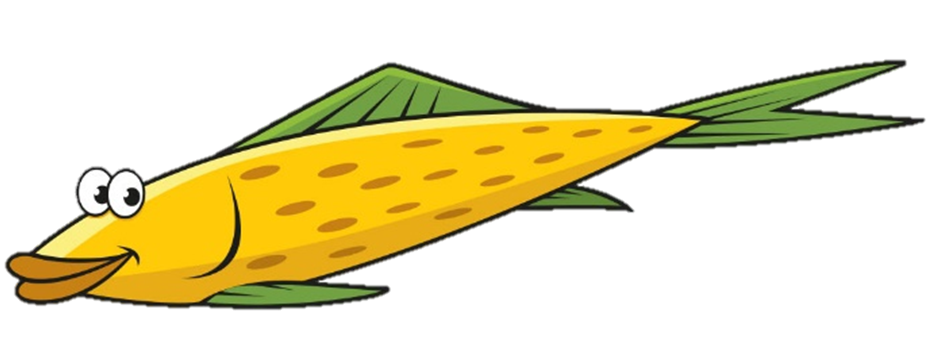 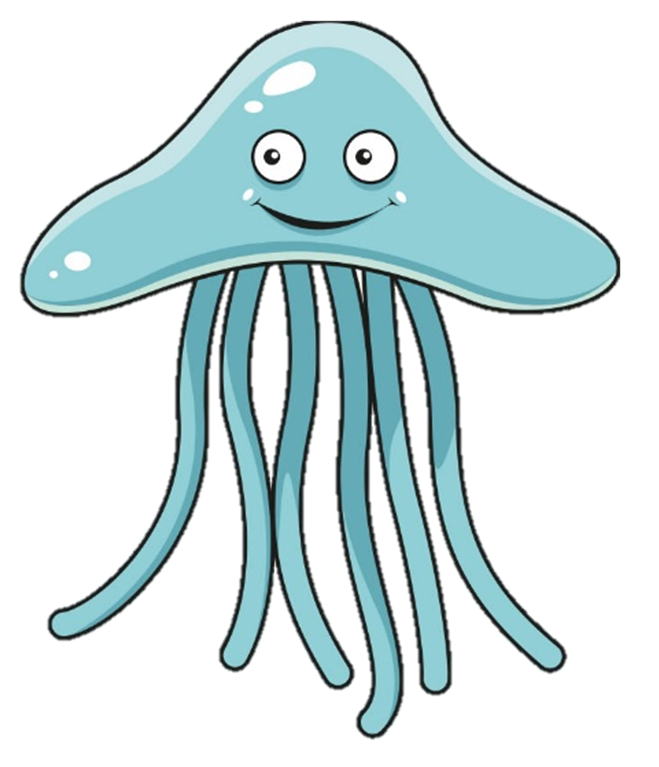 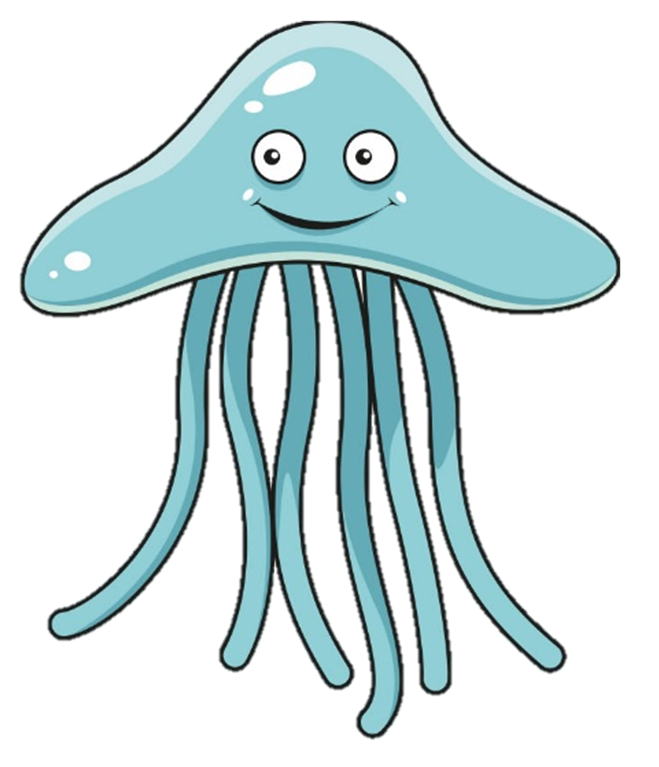 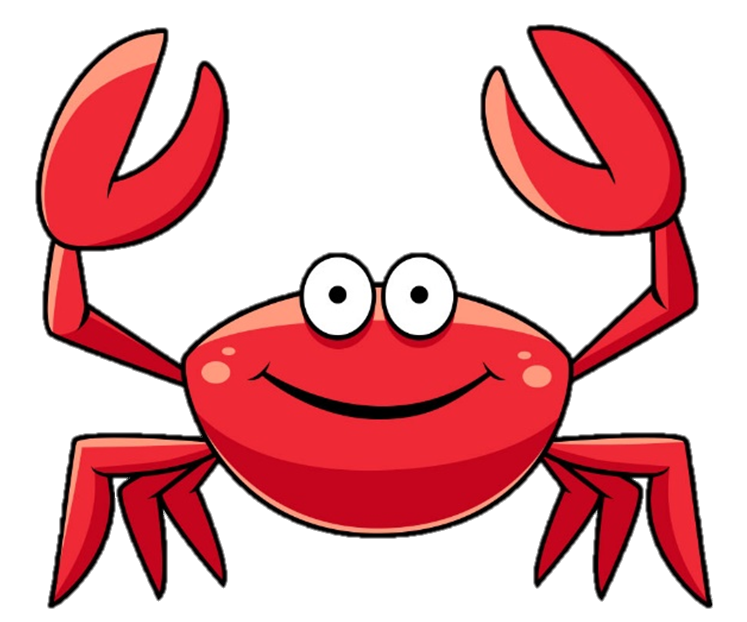 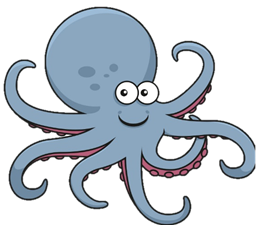 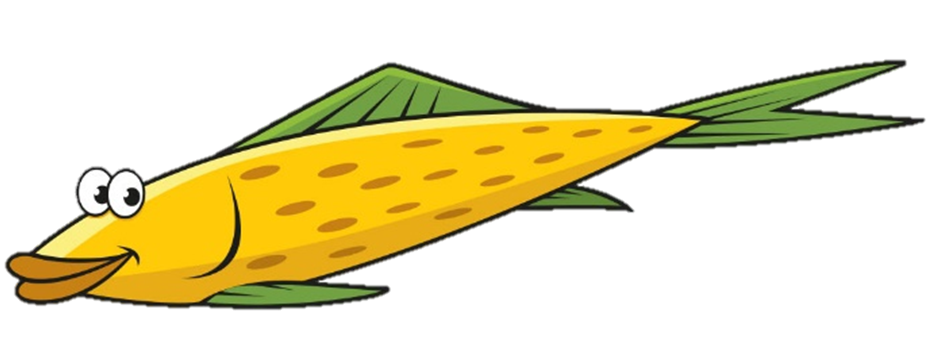 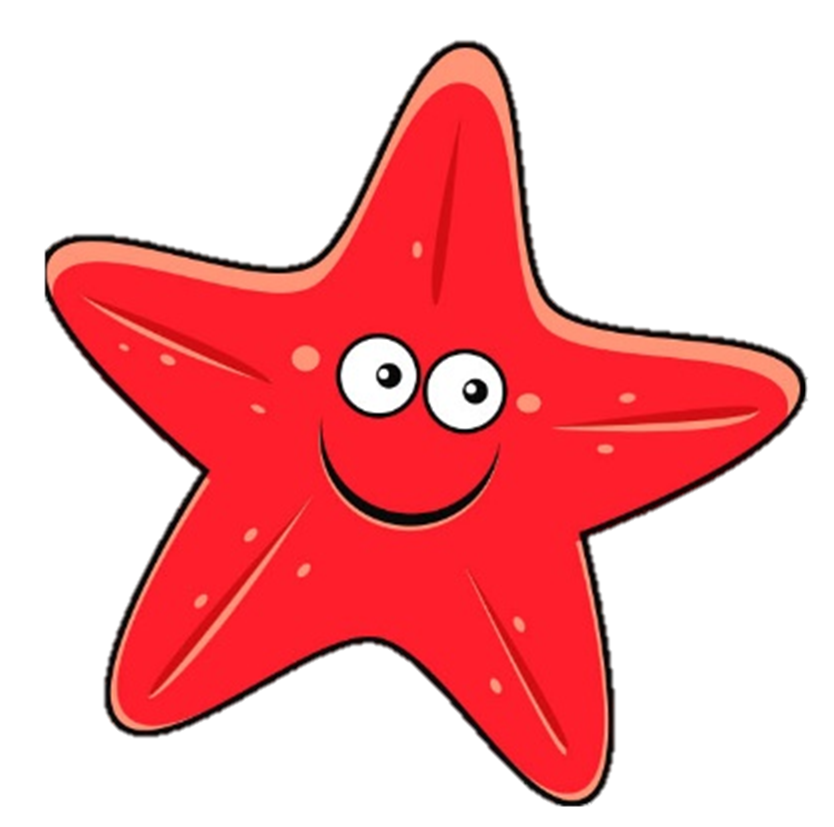 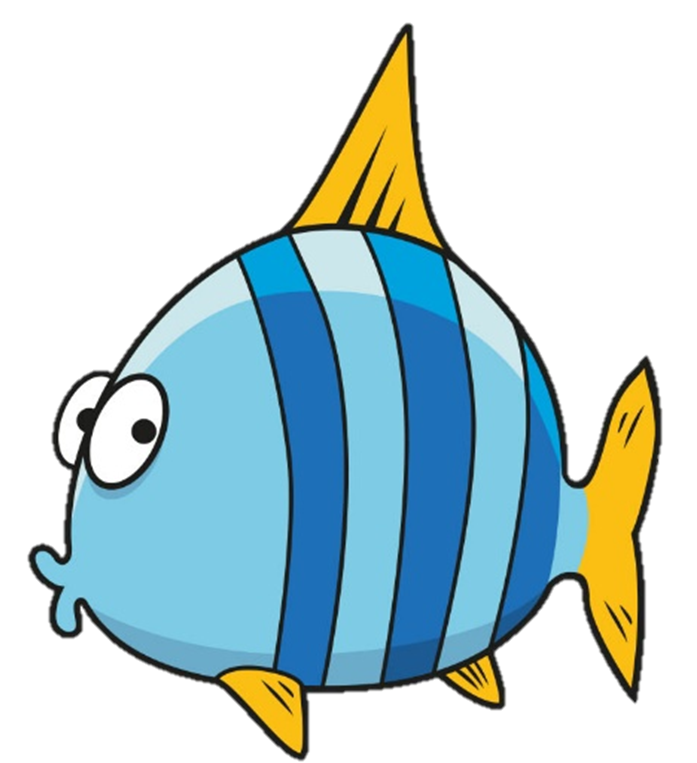 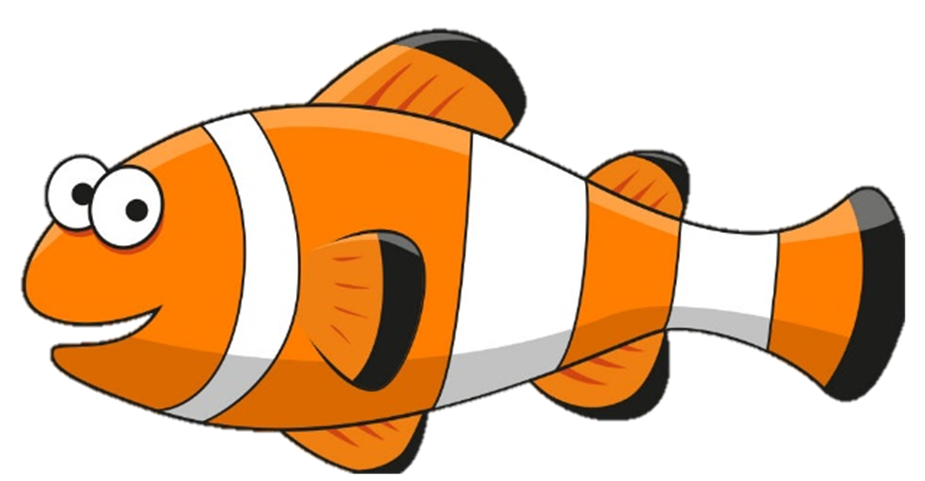 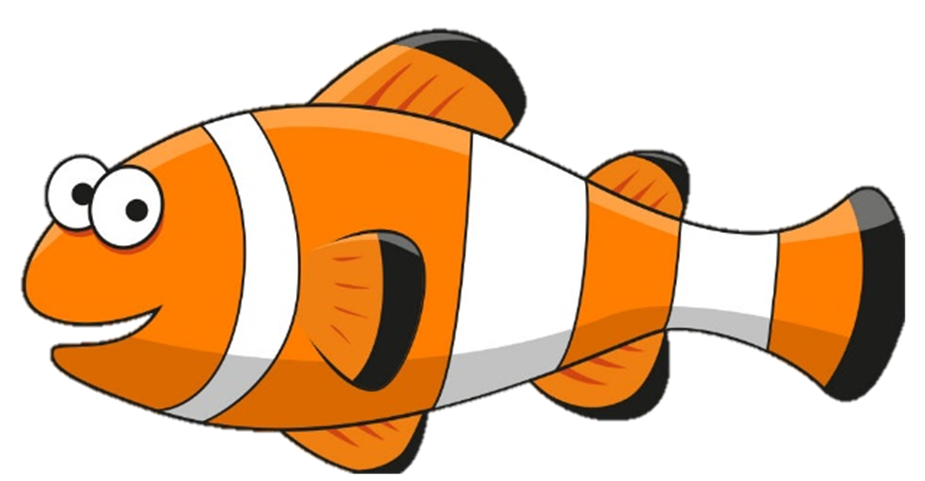 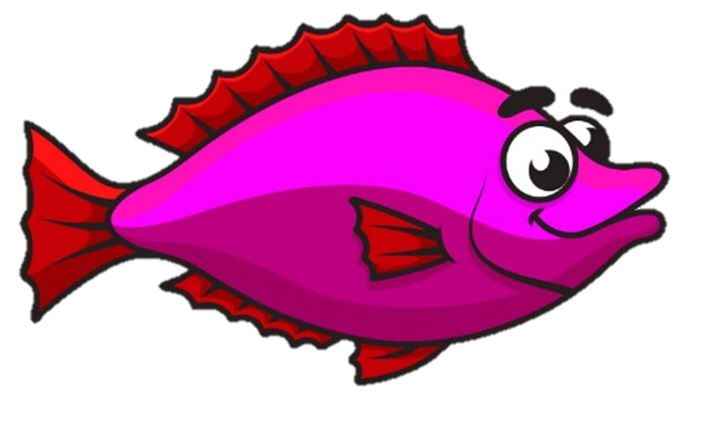 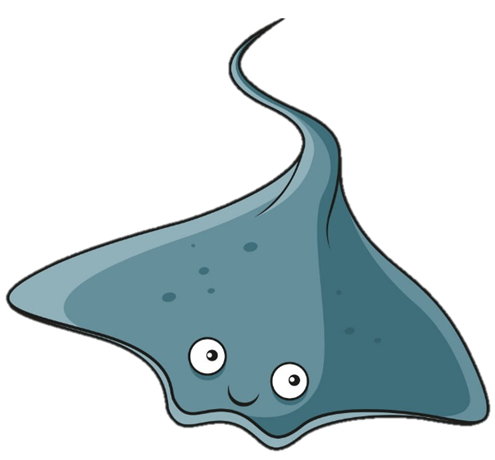 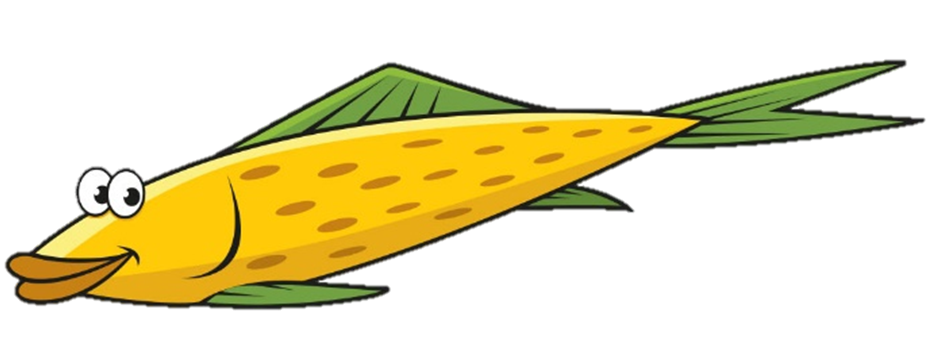 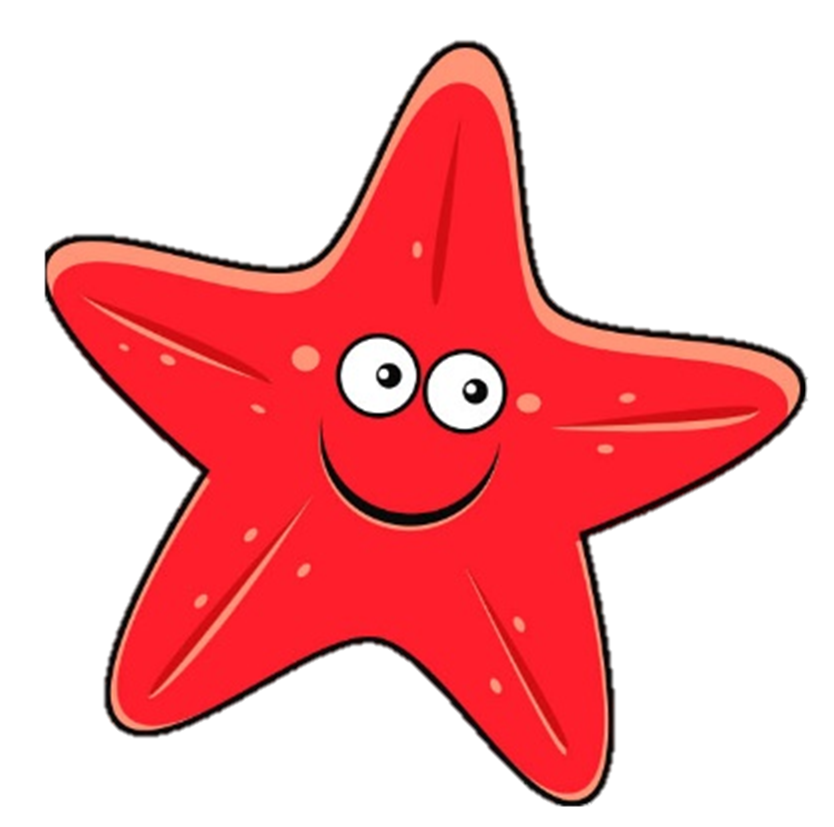 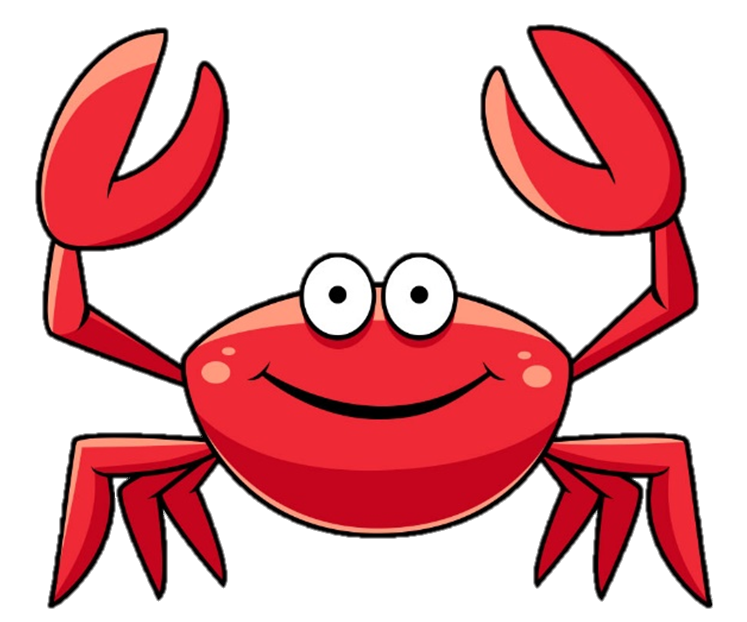 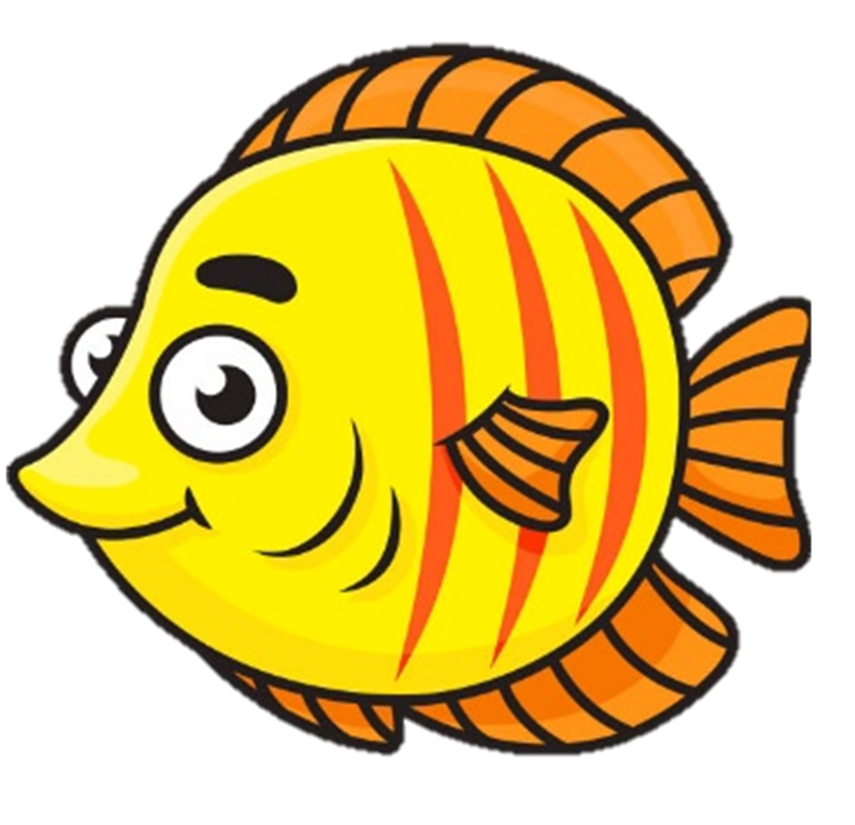 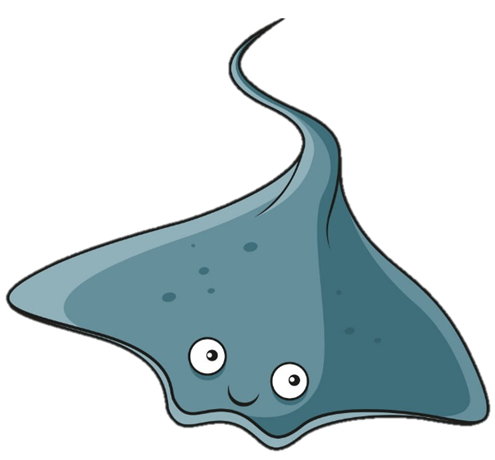 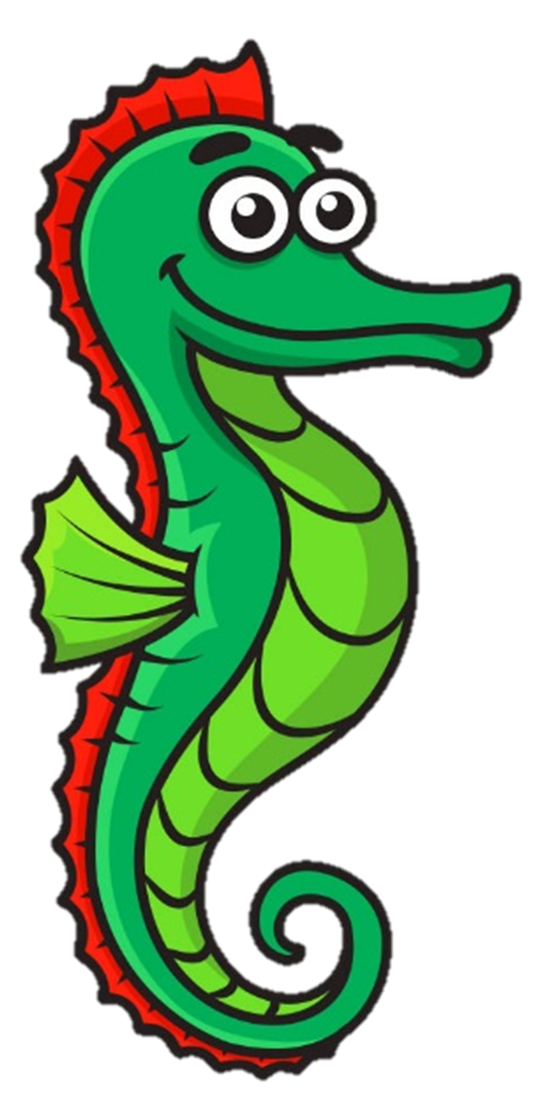 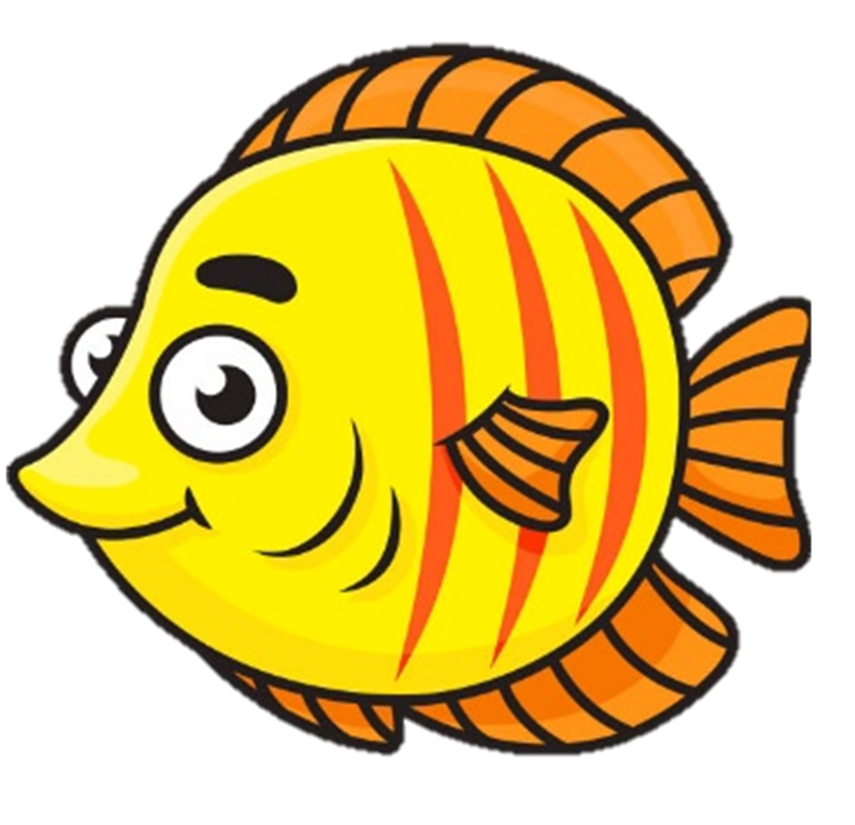 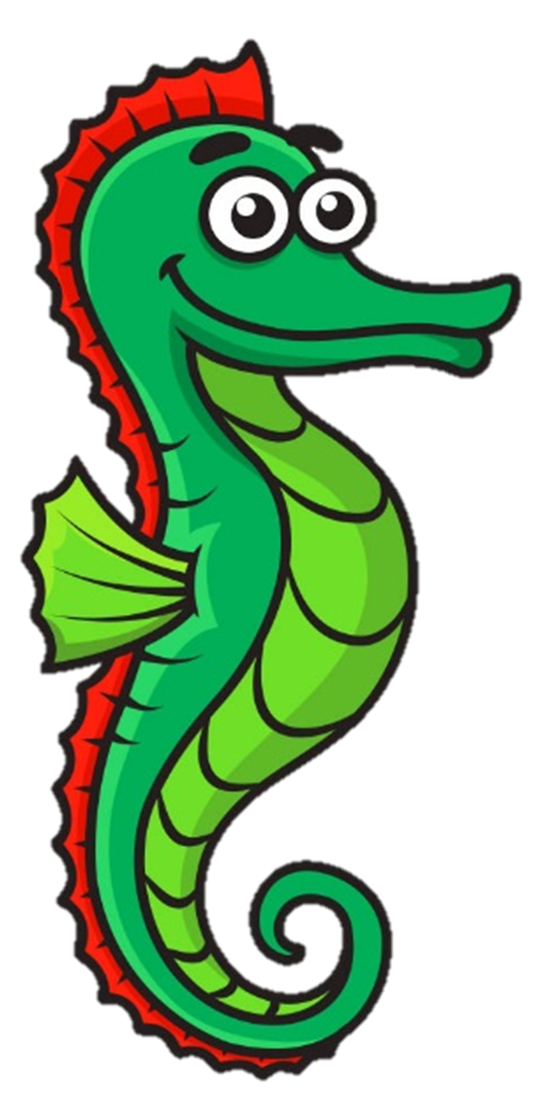 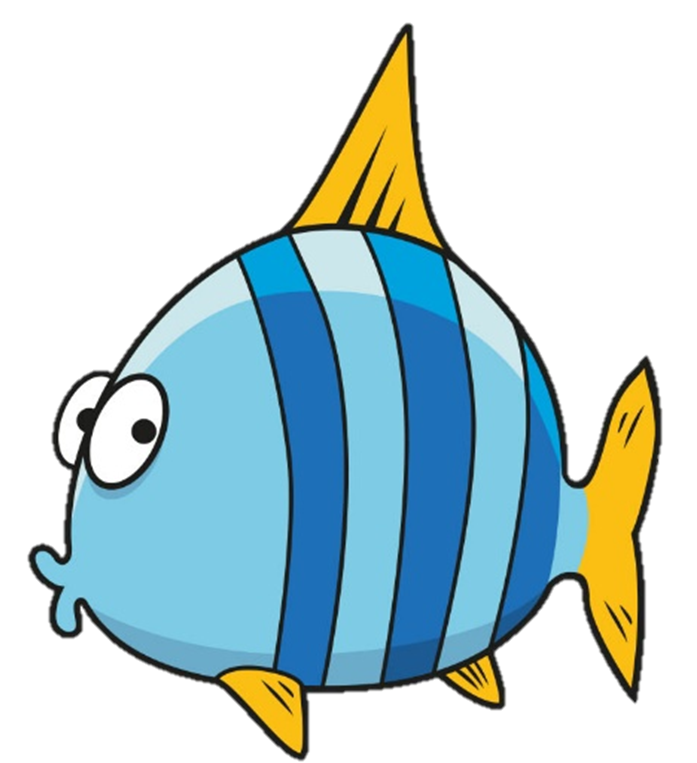 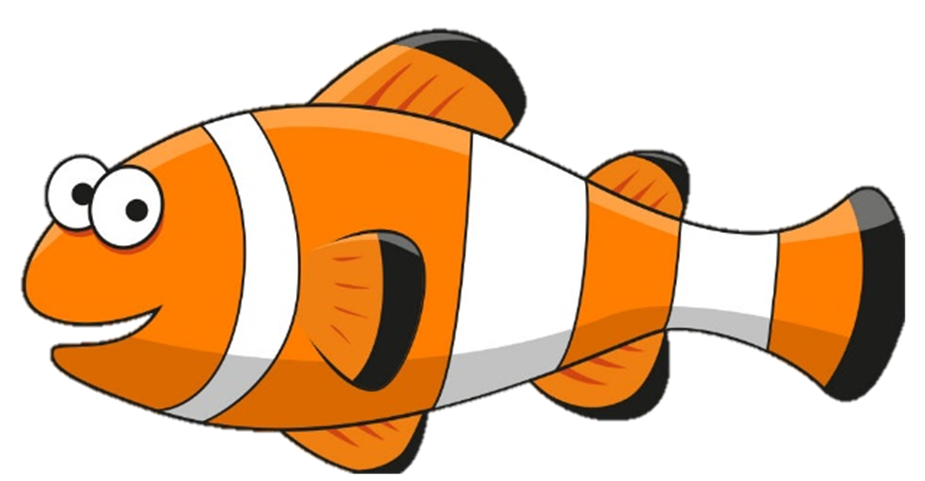 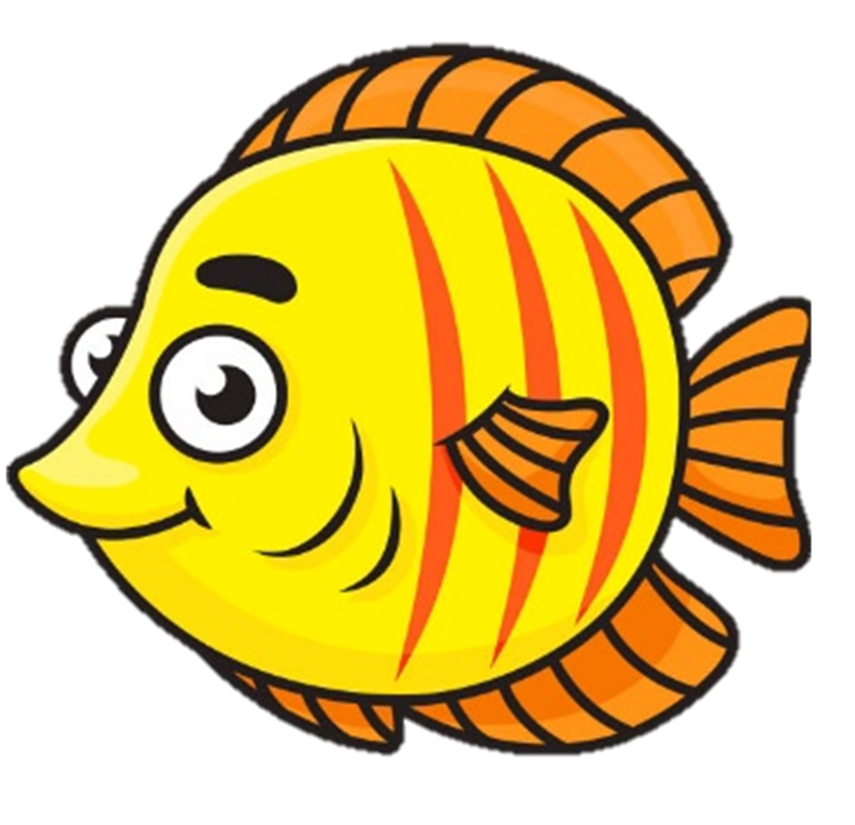 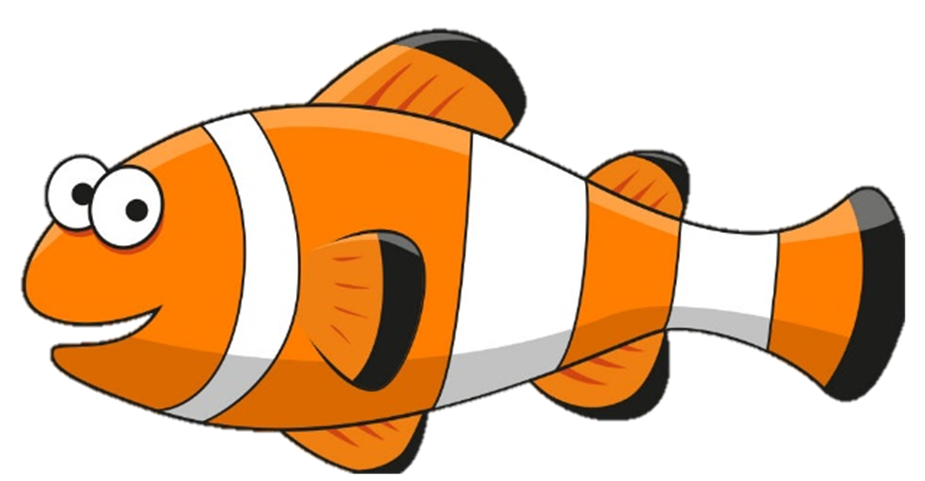 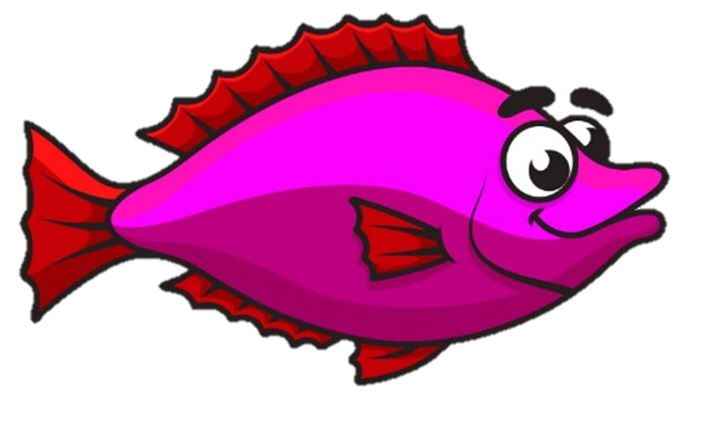 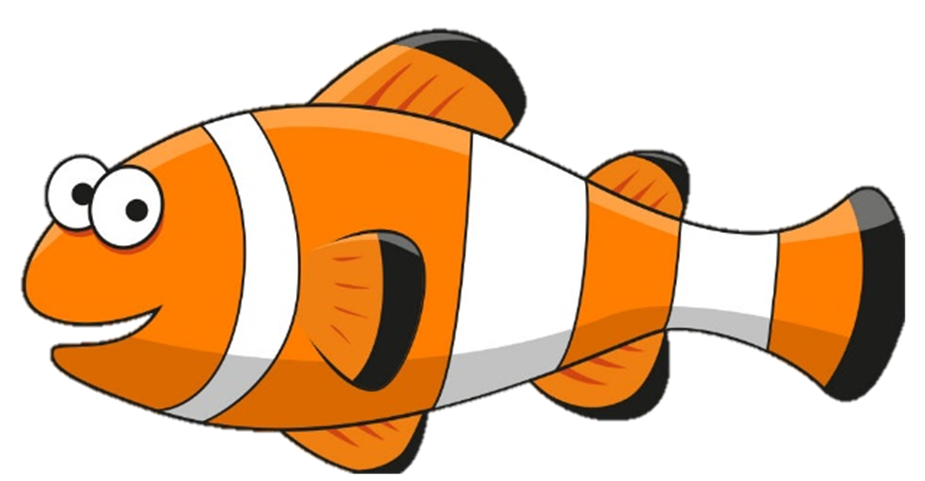 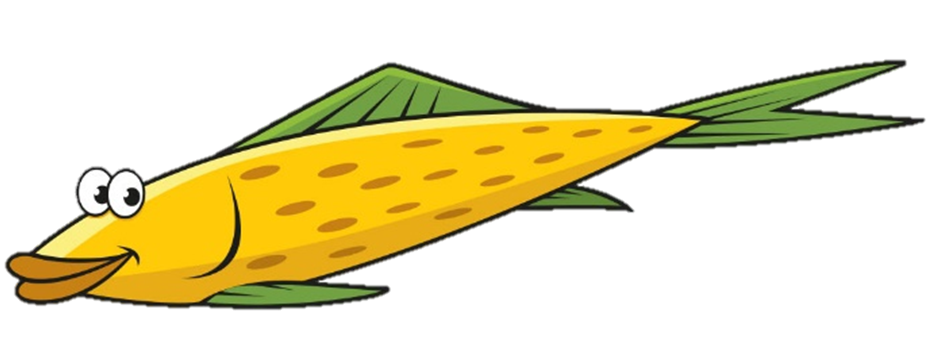 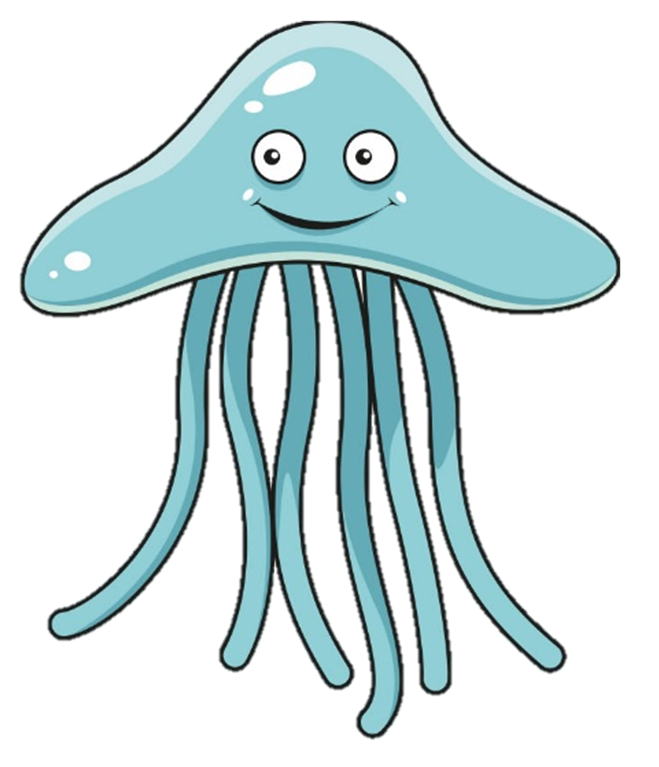 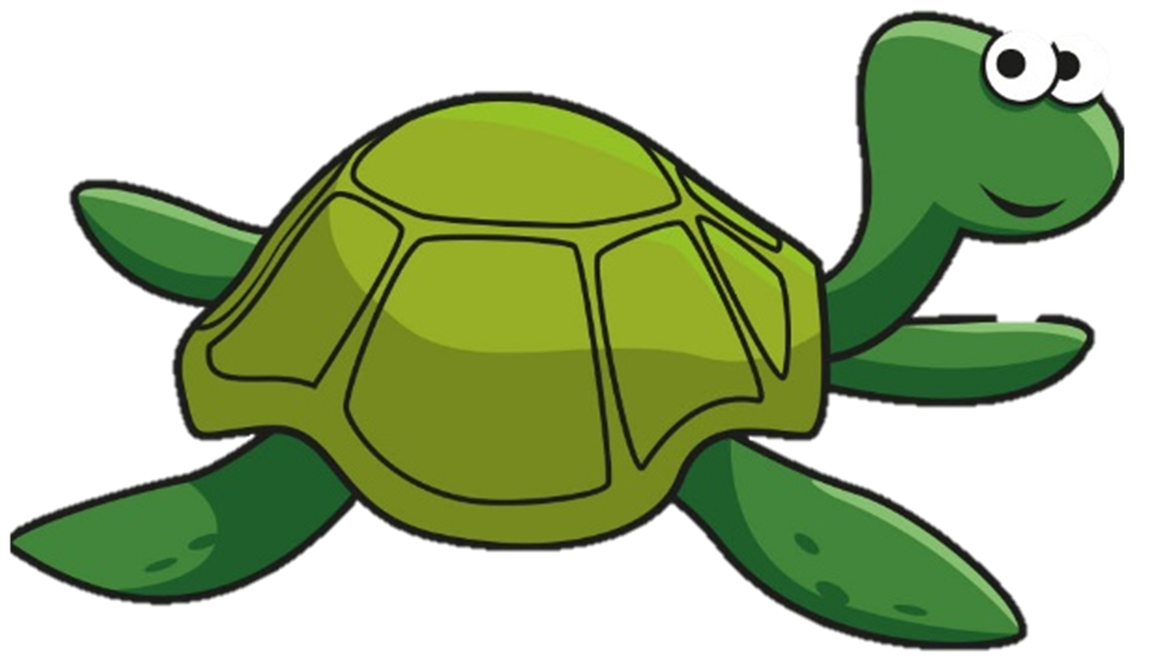 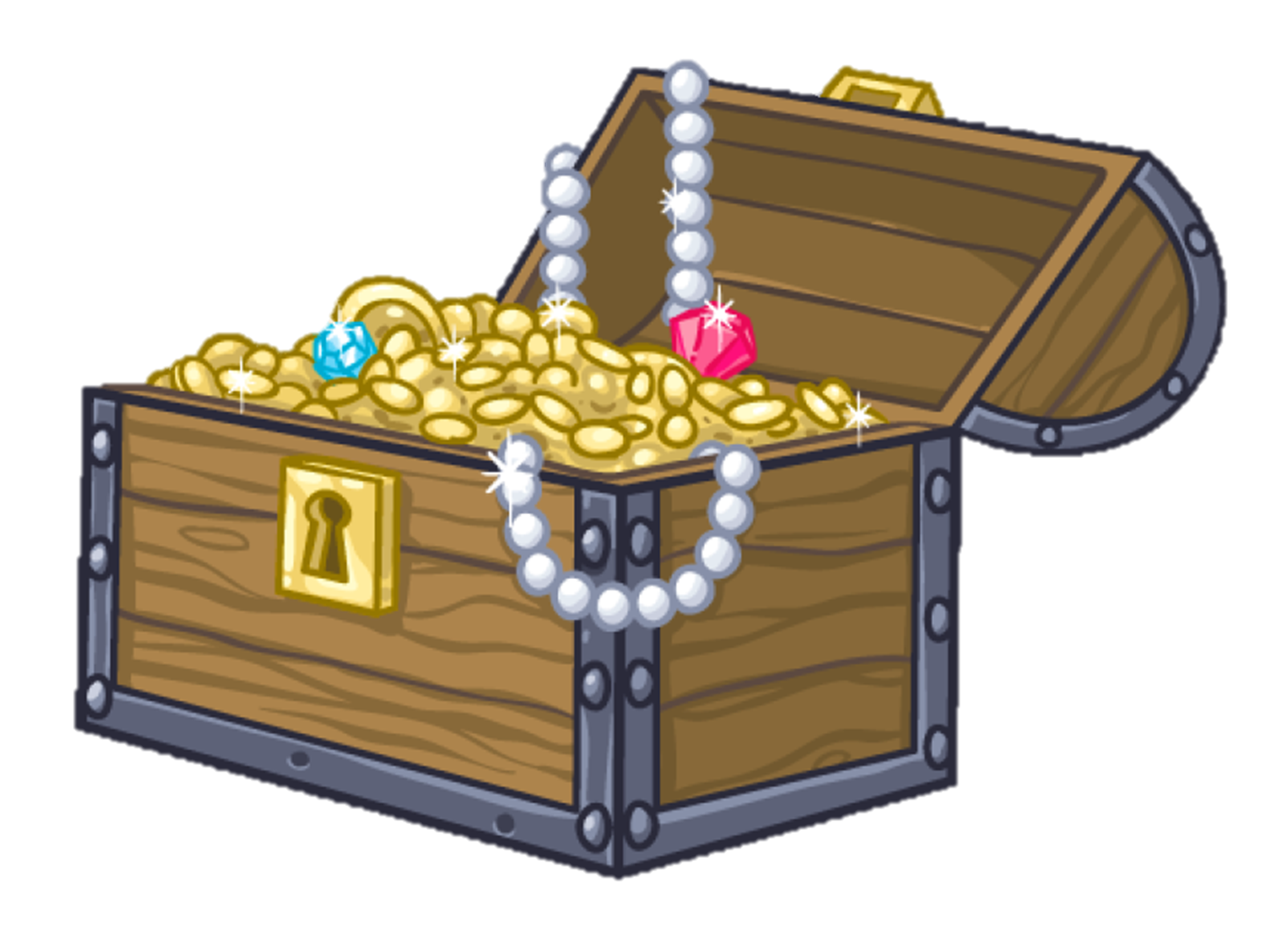 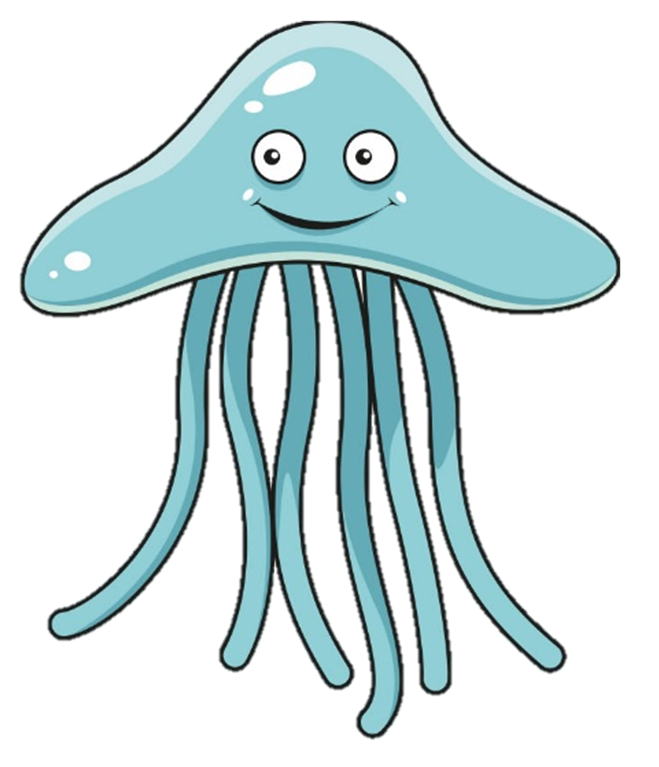 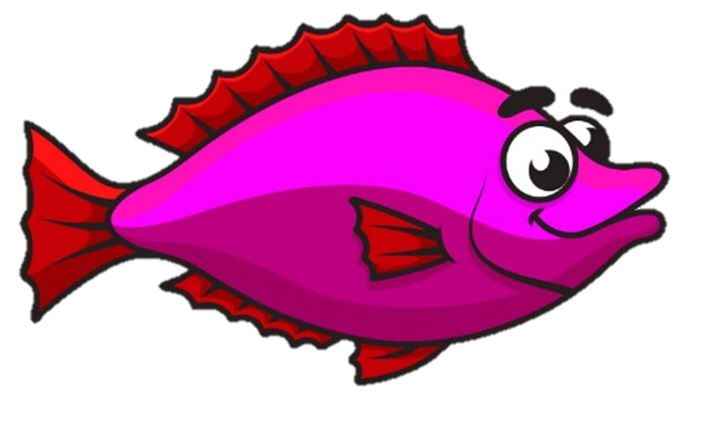 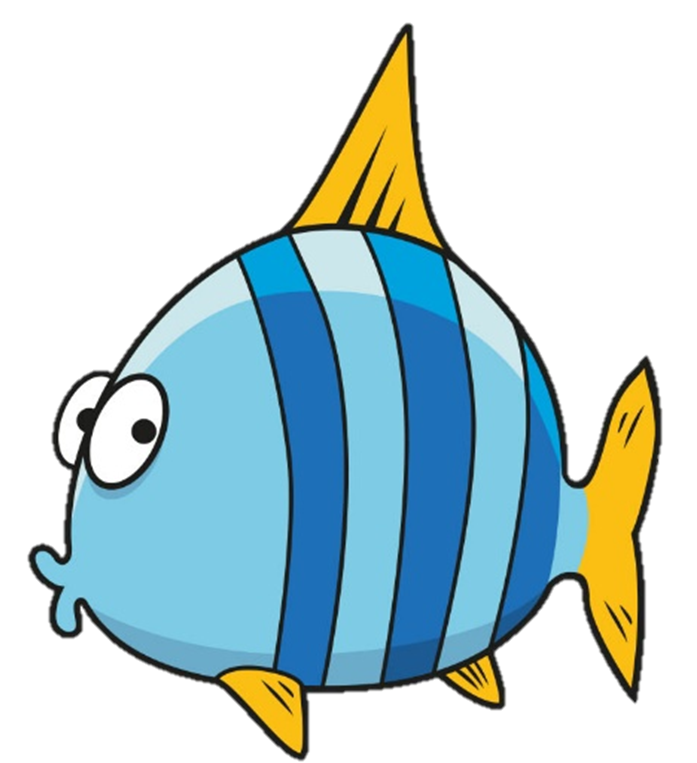 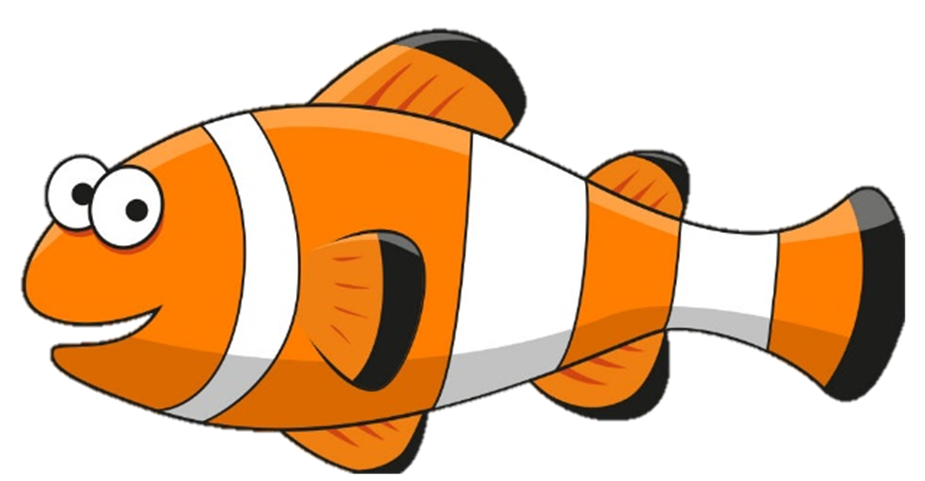 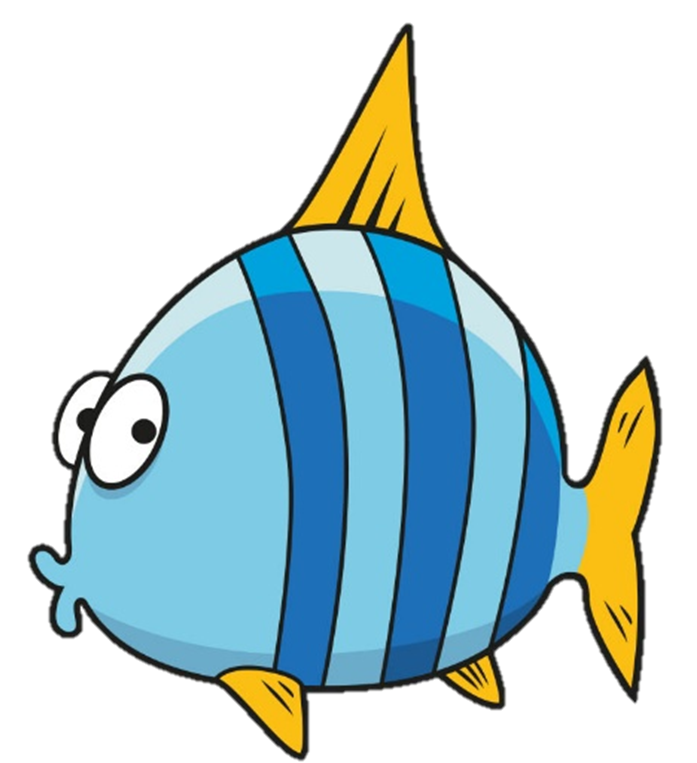 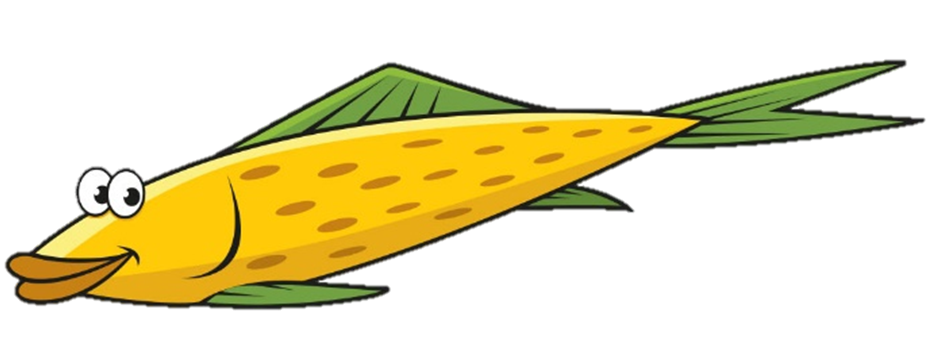 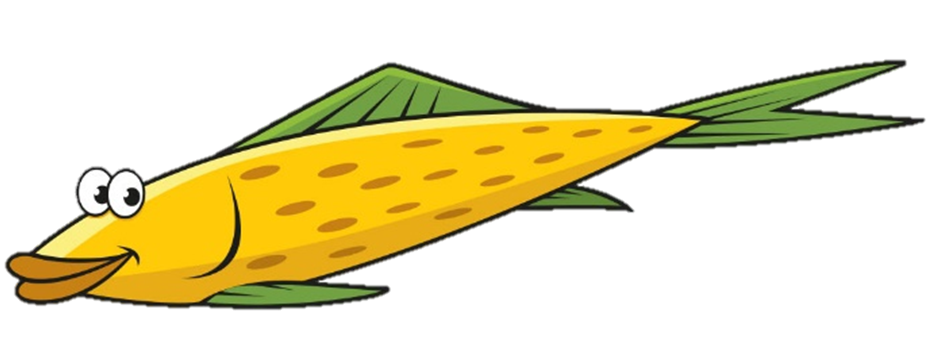 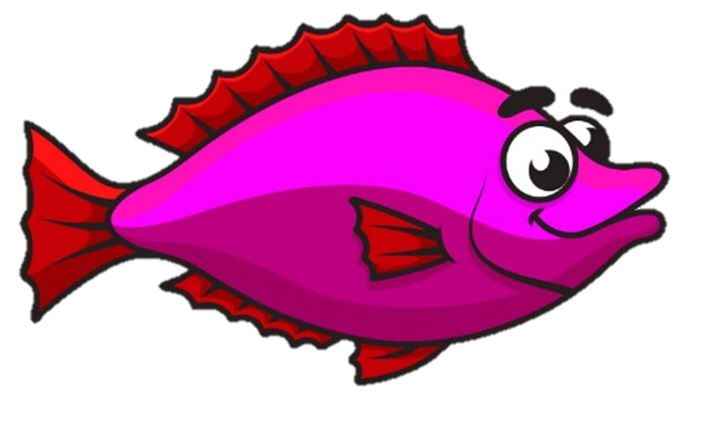 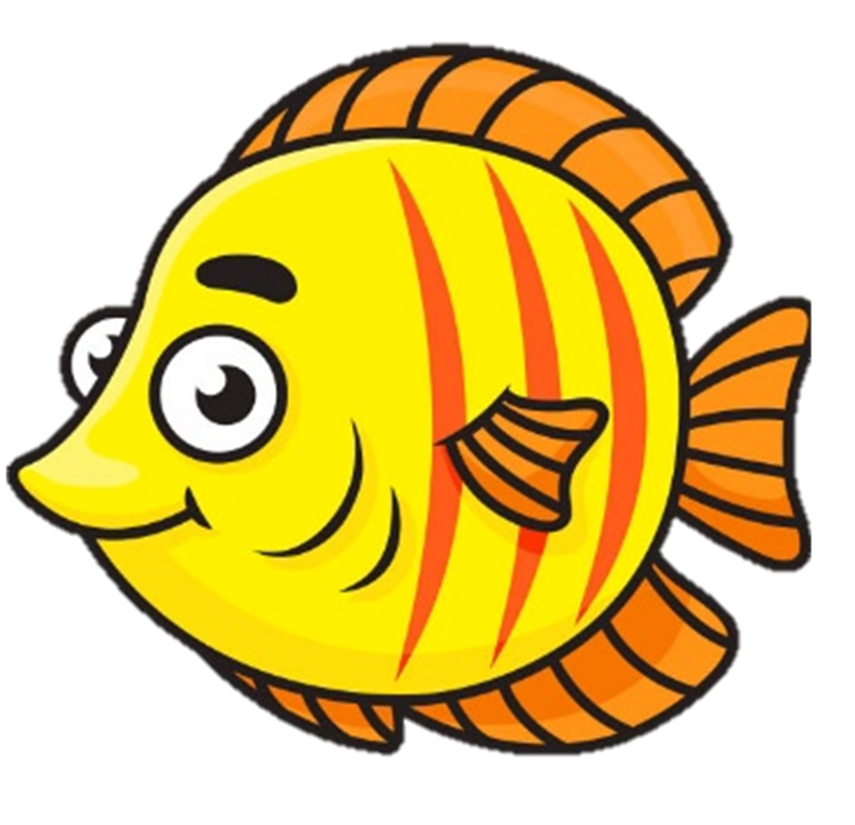 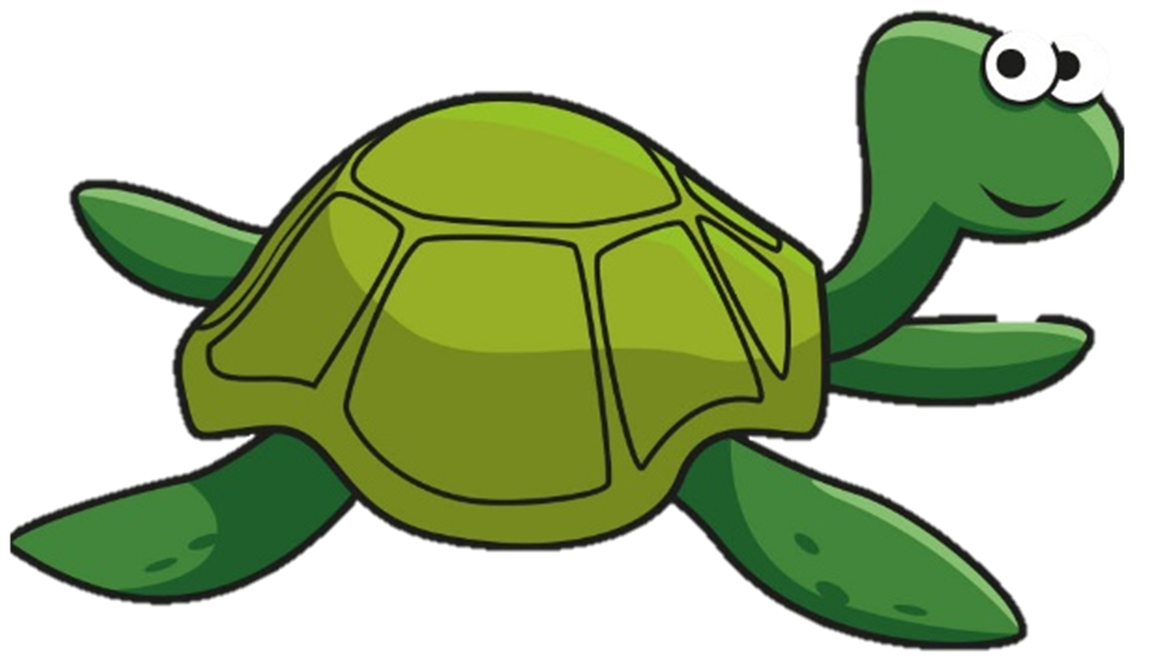 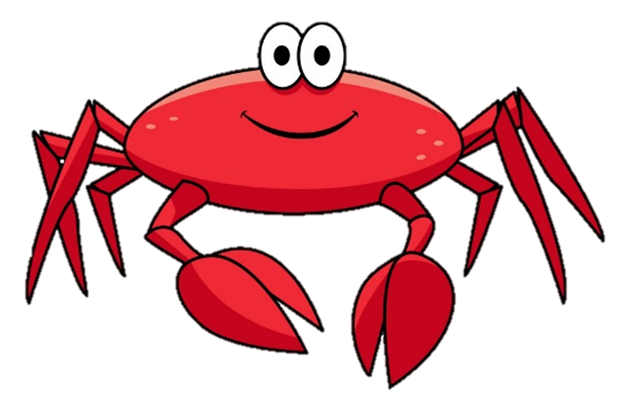 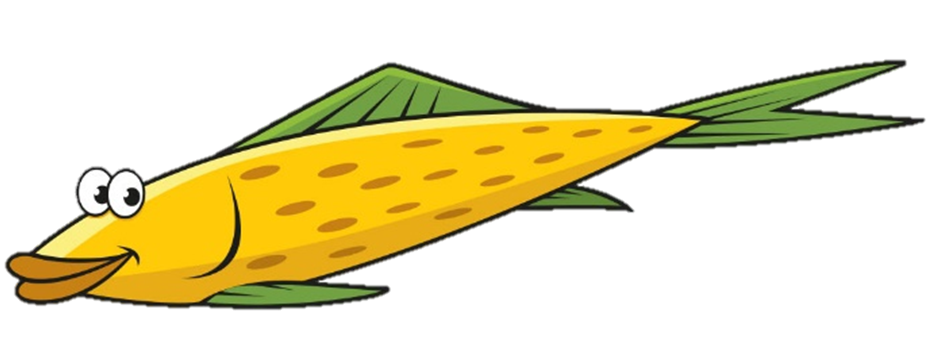 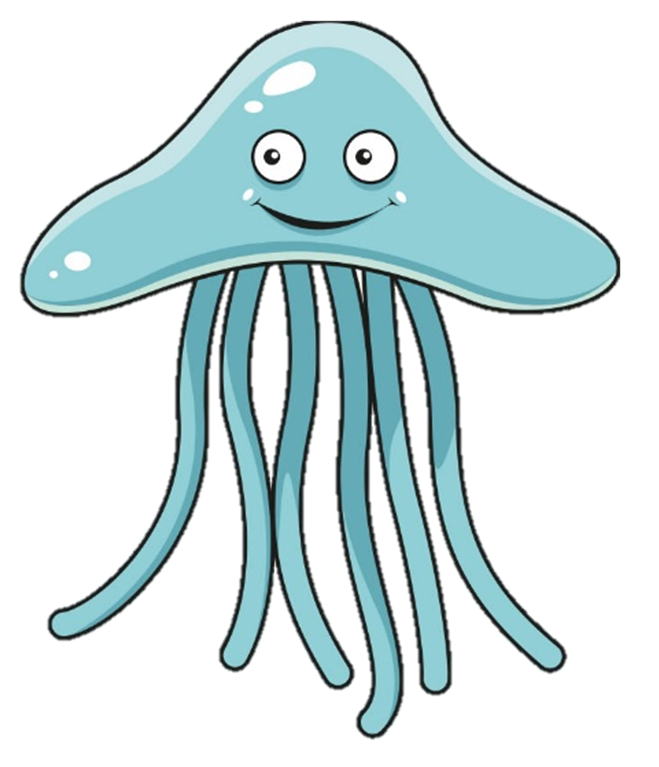 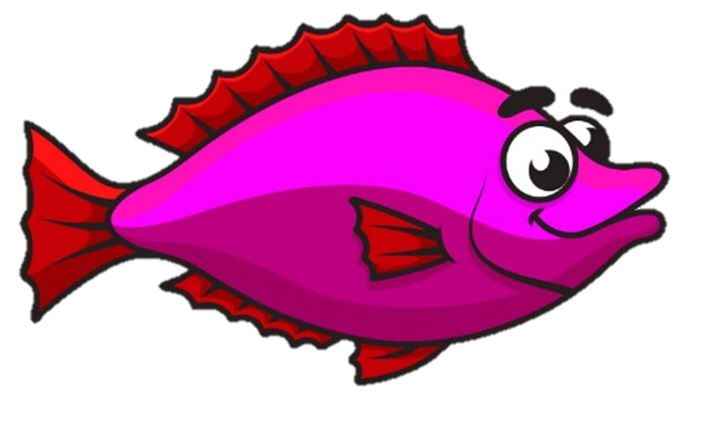 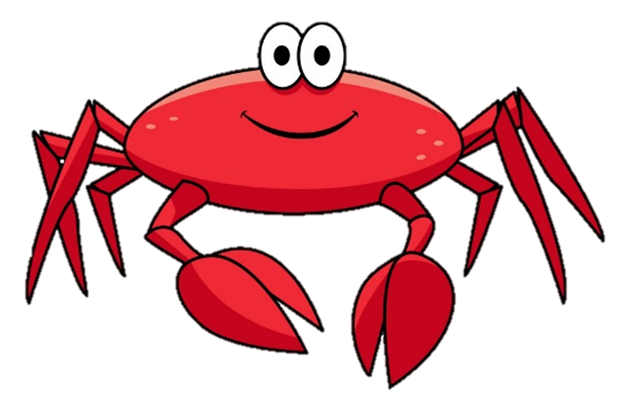 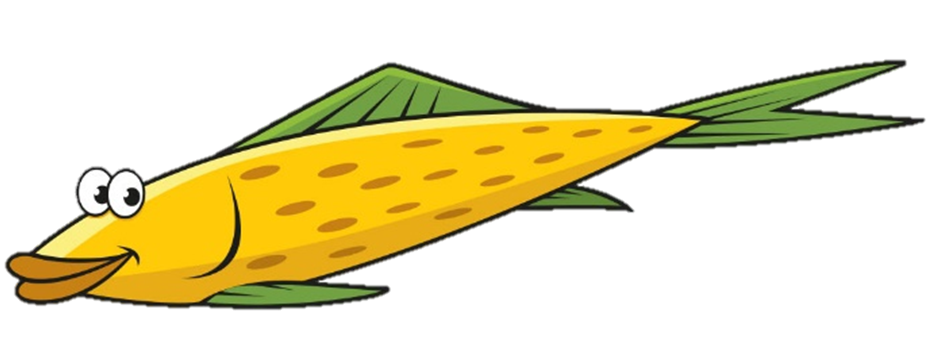 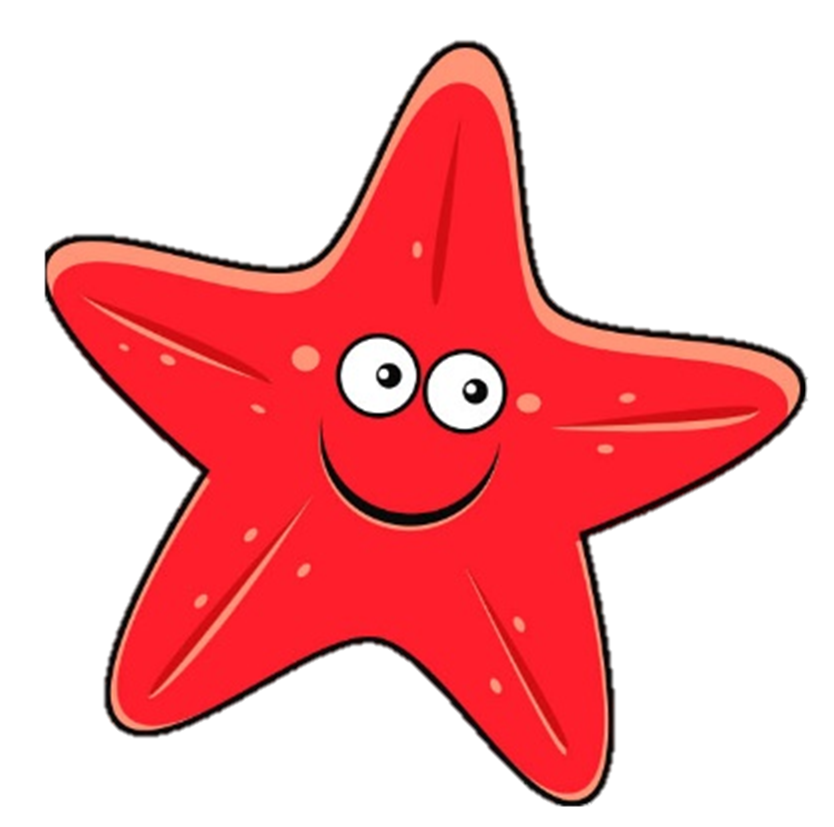 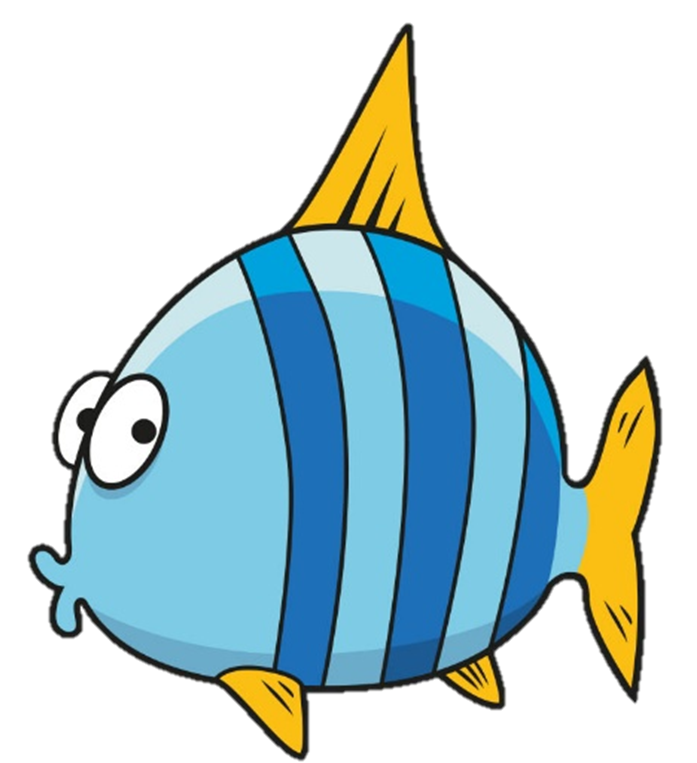 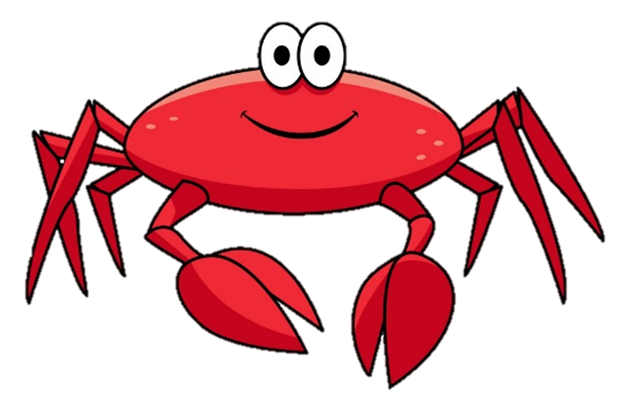 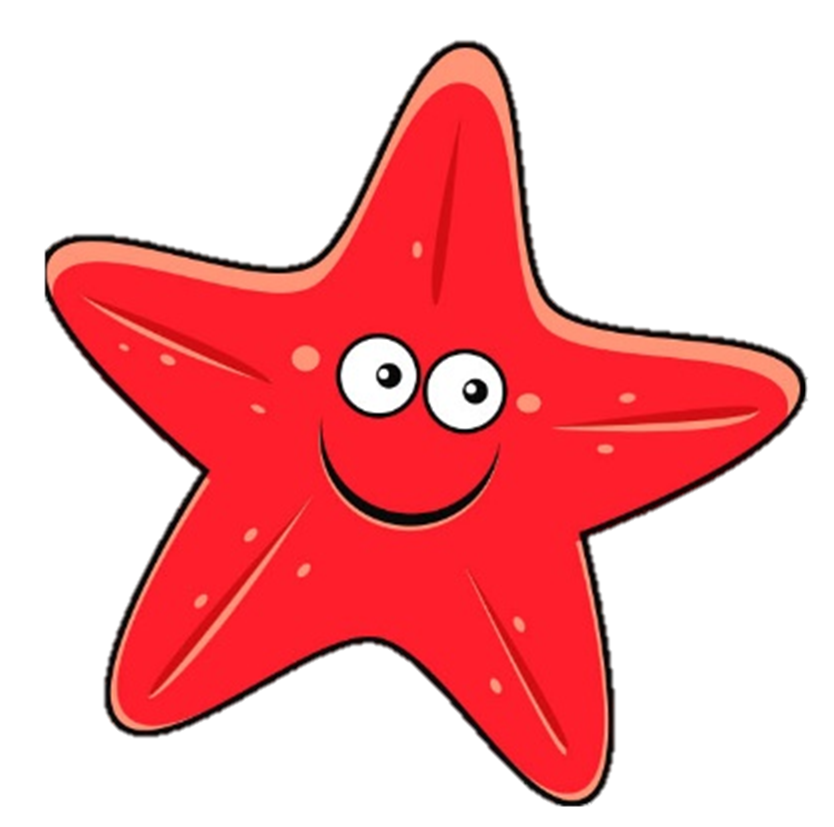 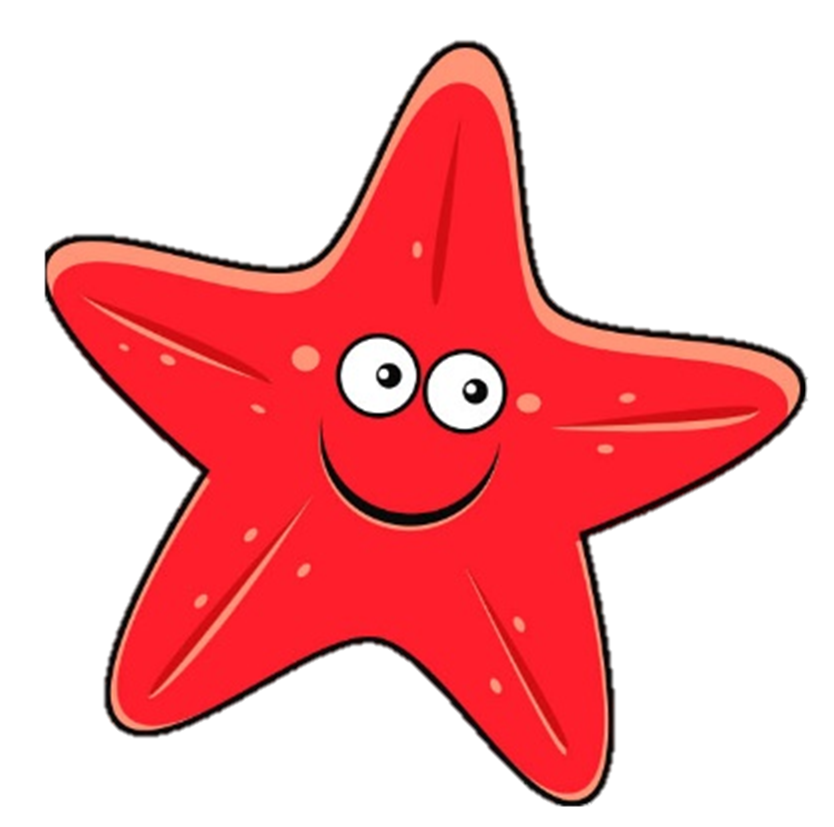 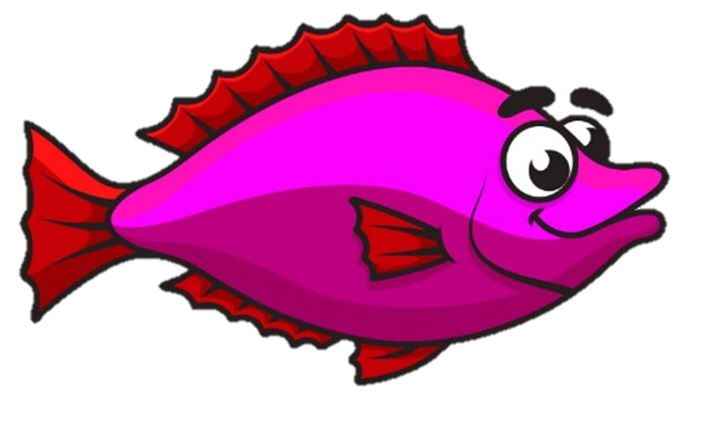 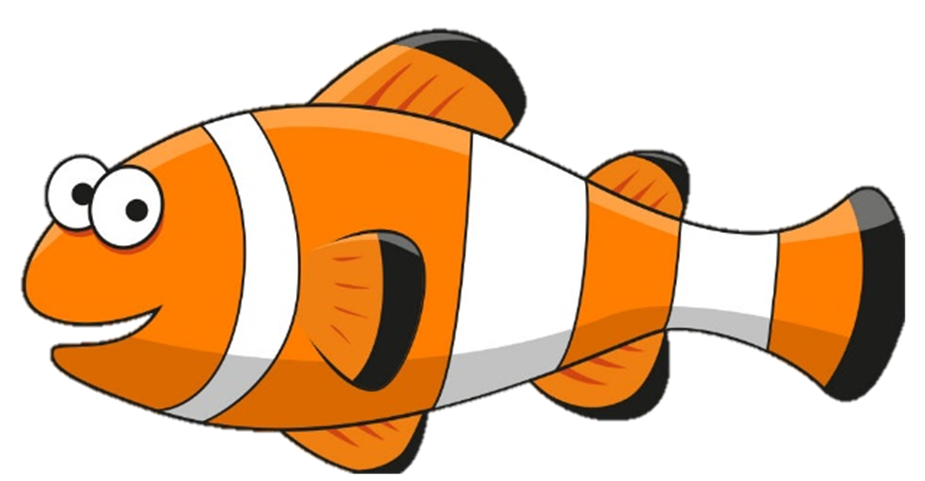 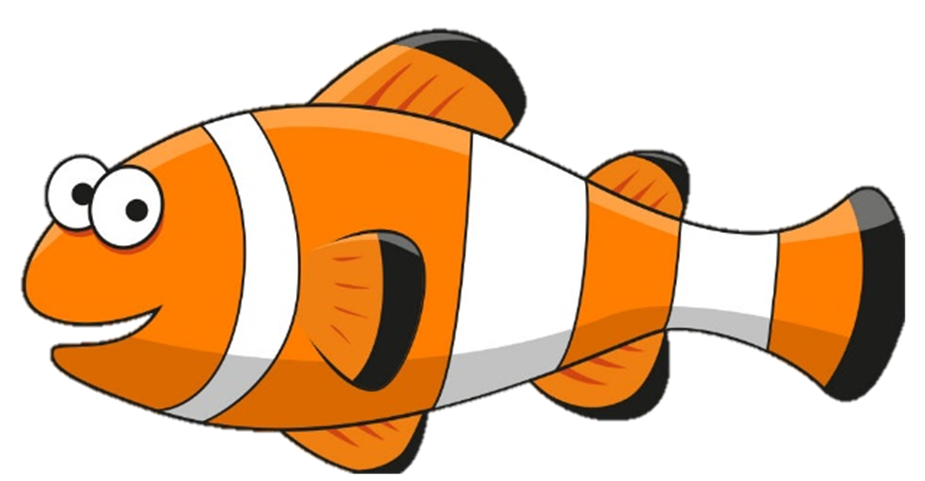 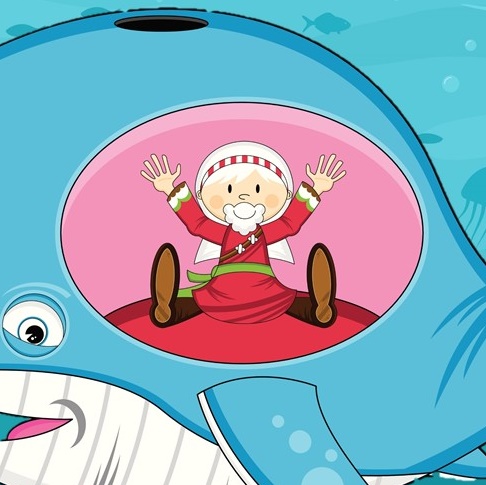 1. Trapped Jonah
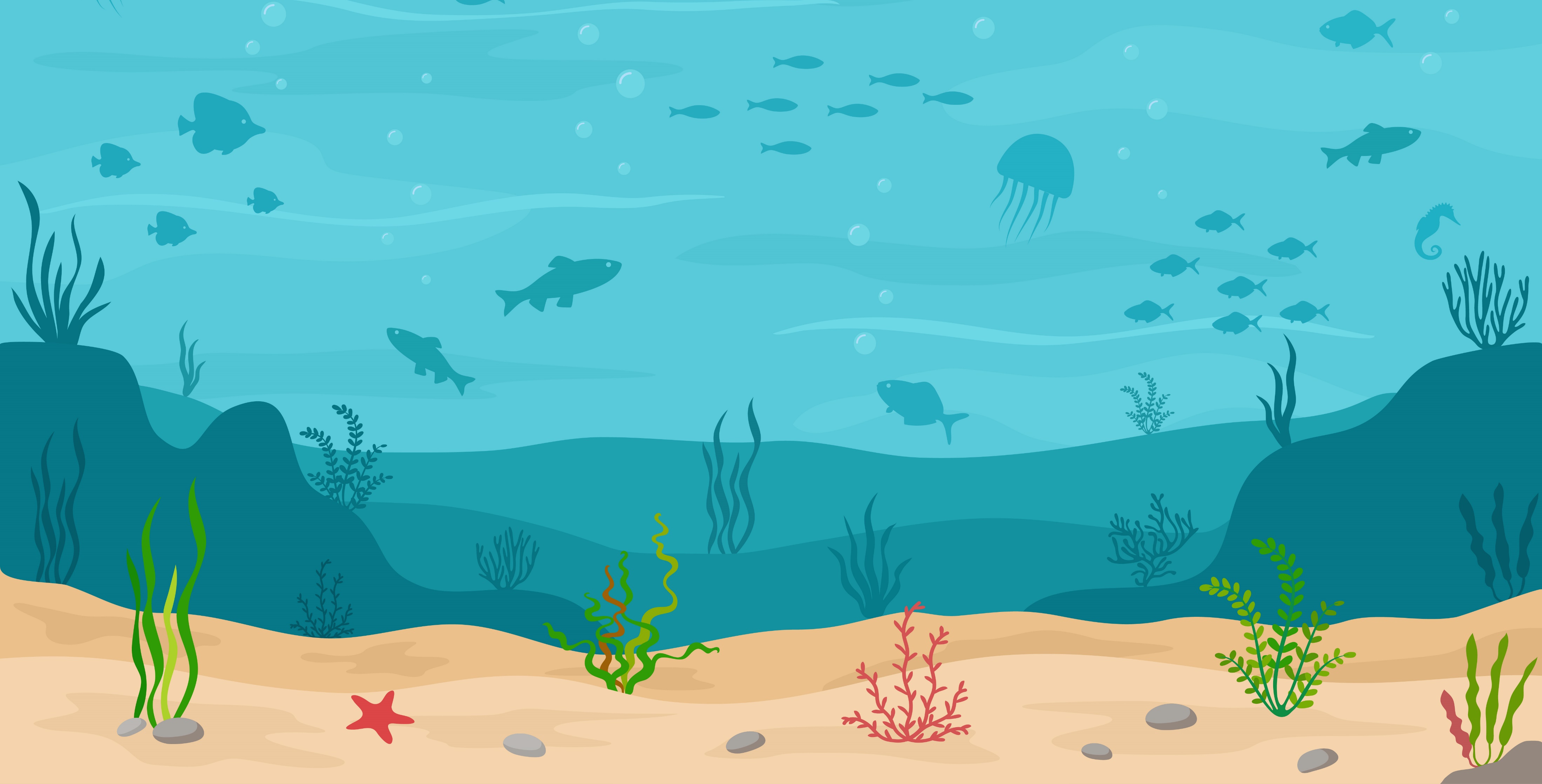 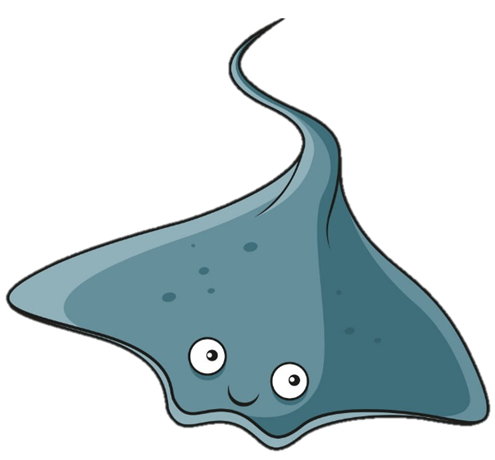 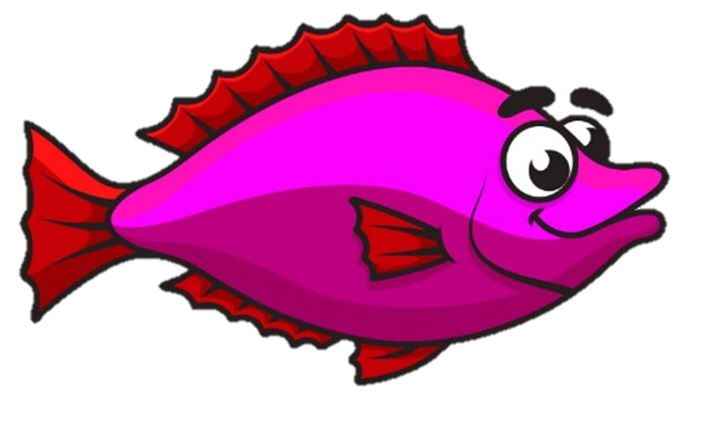 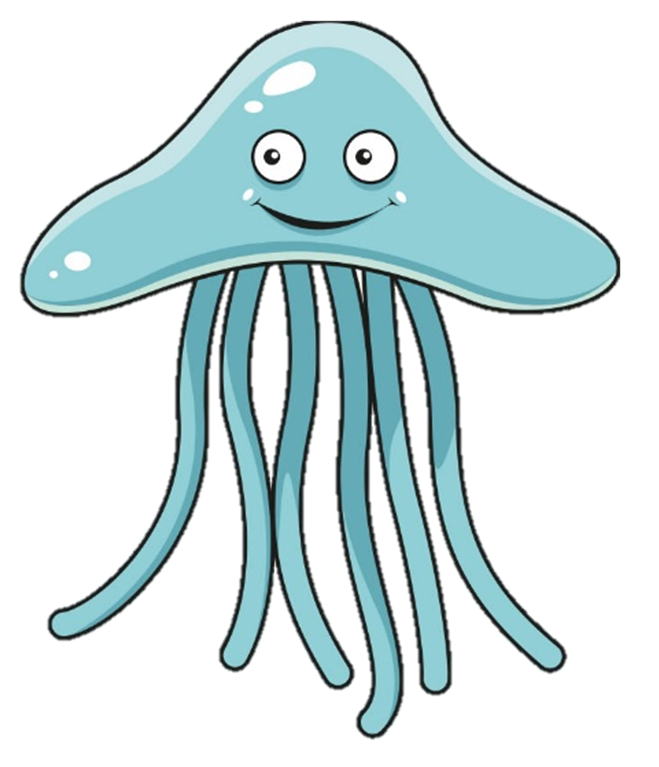 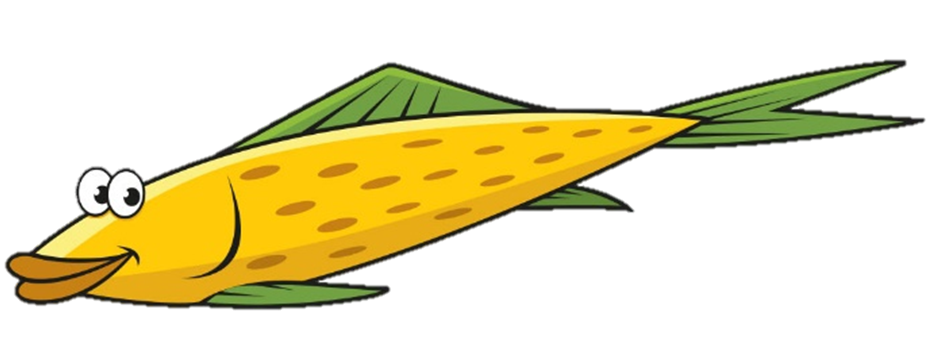 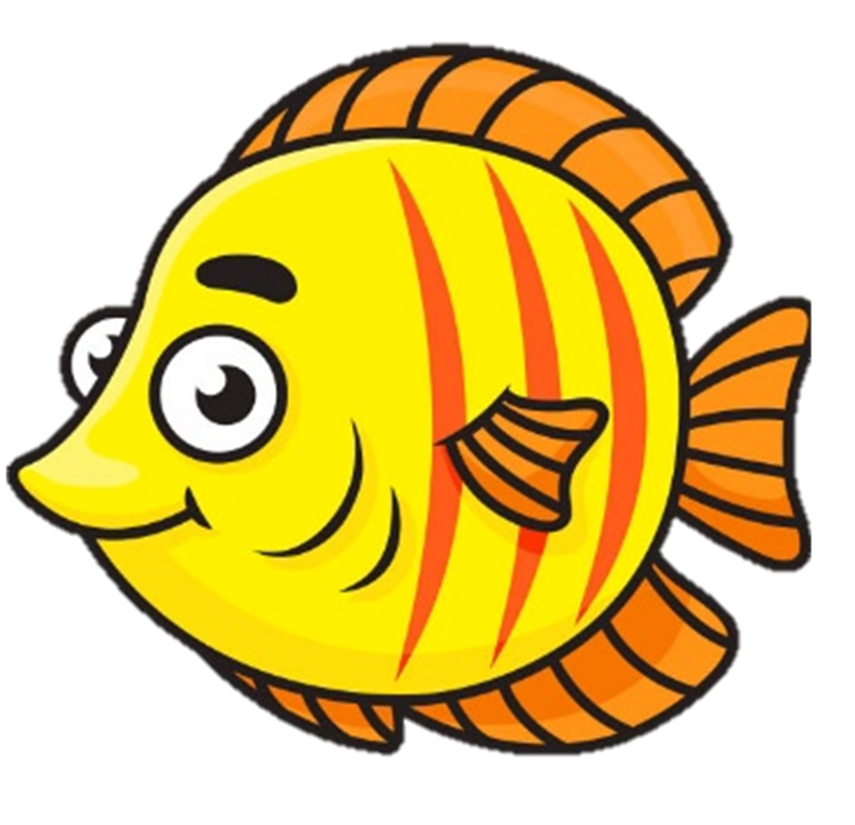 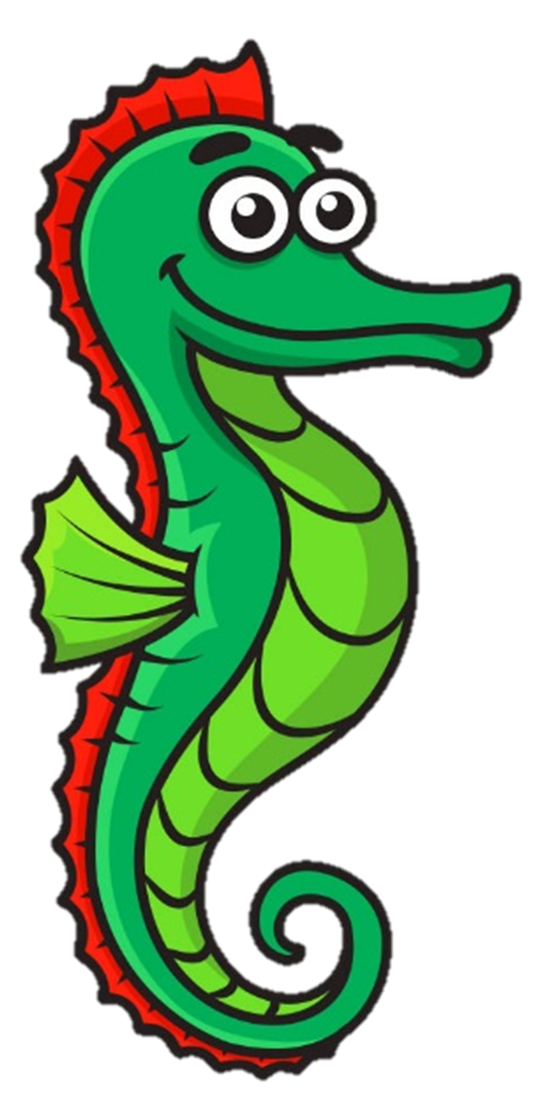 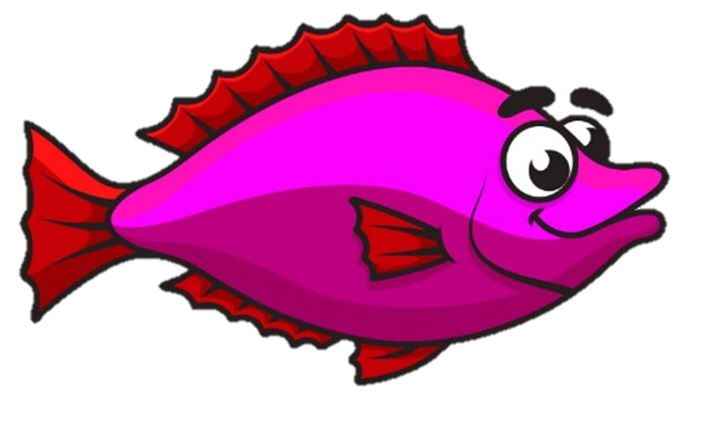 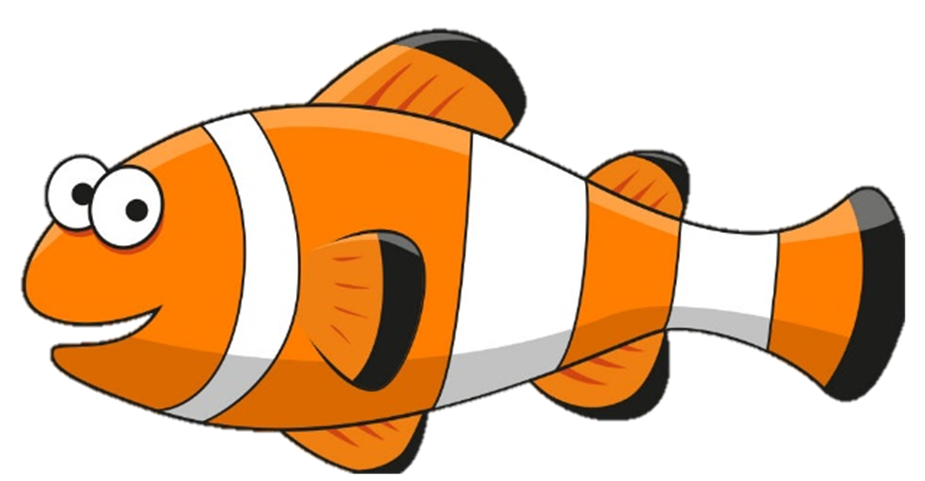 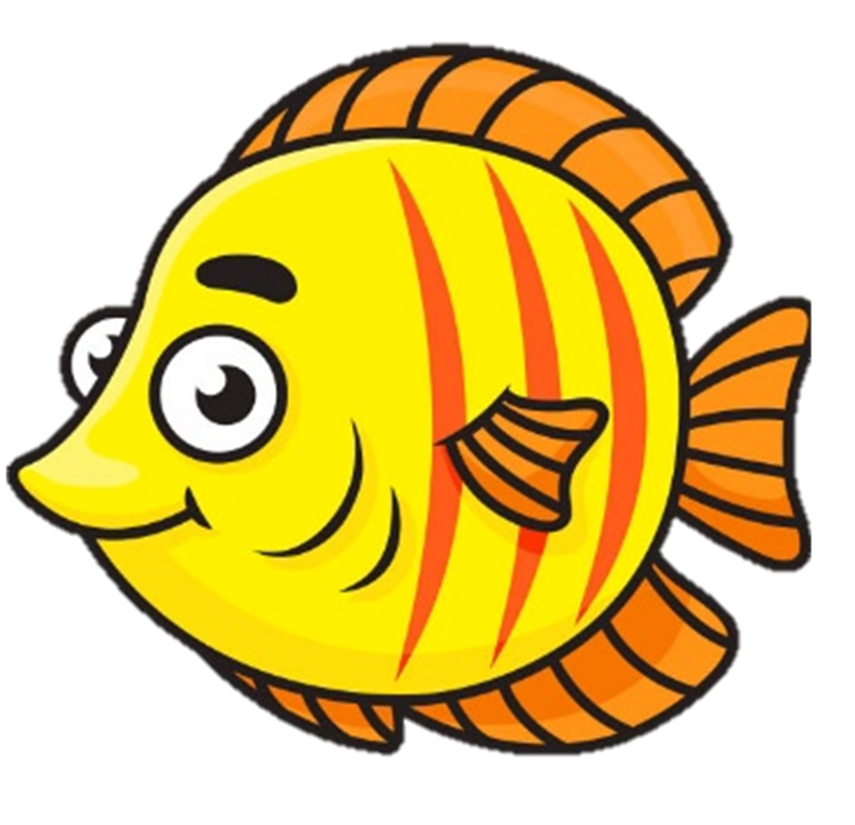 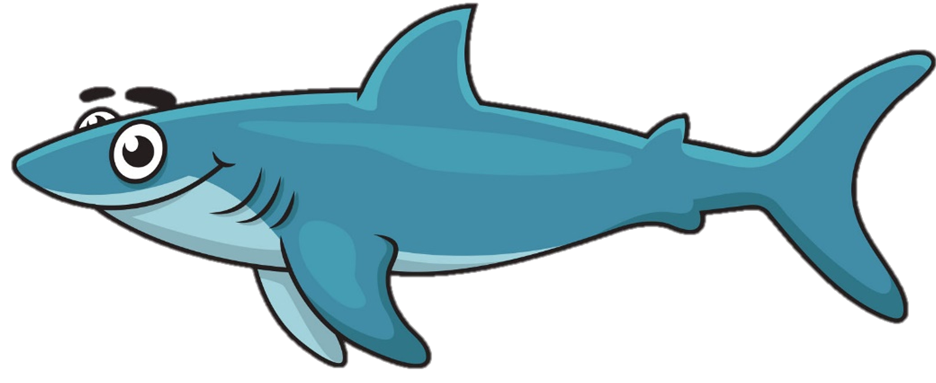 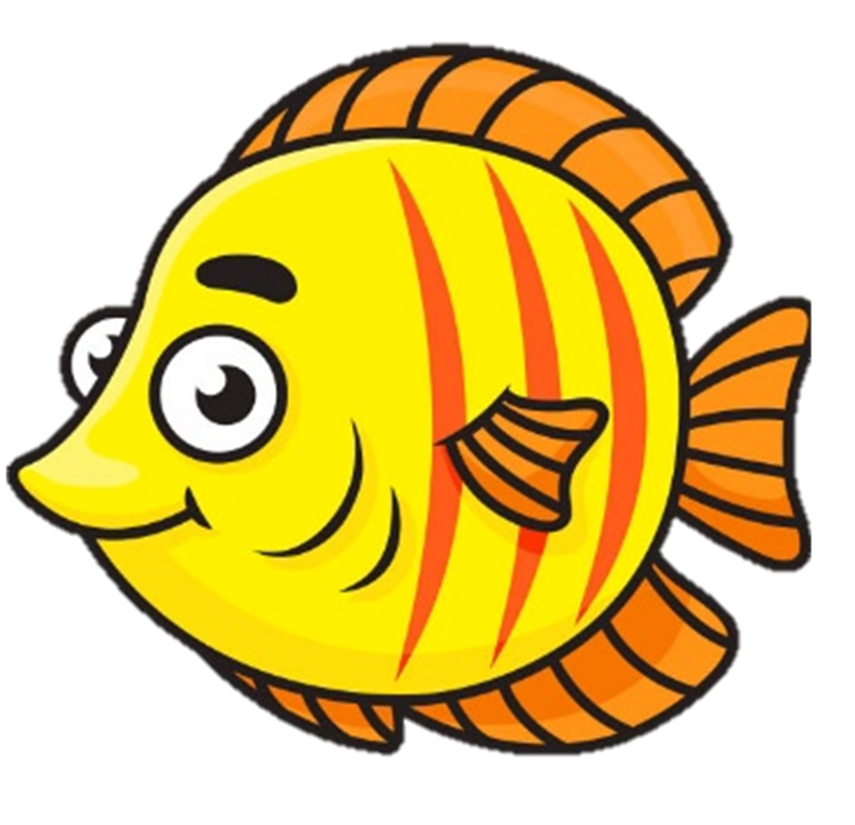 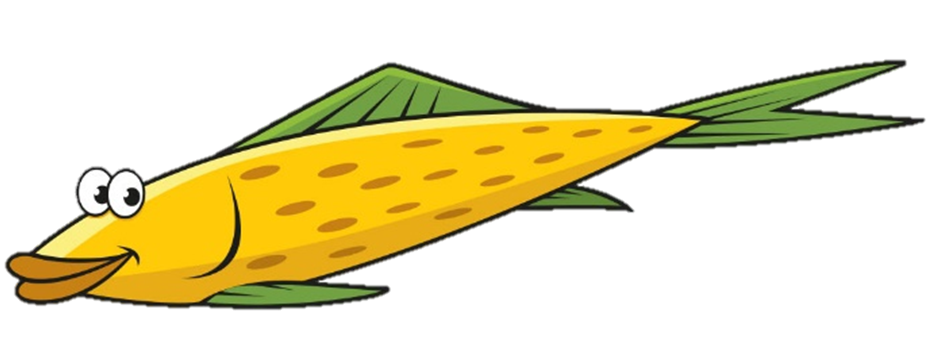 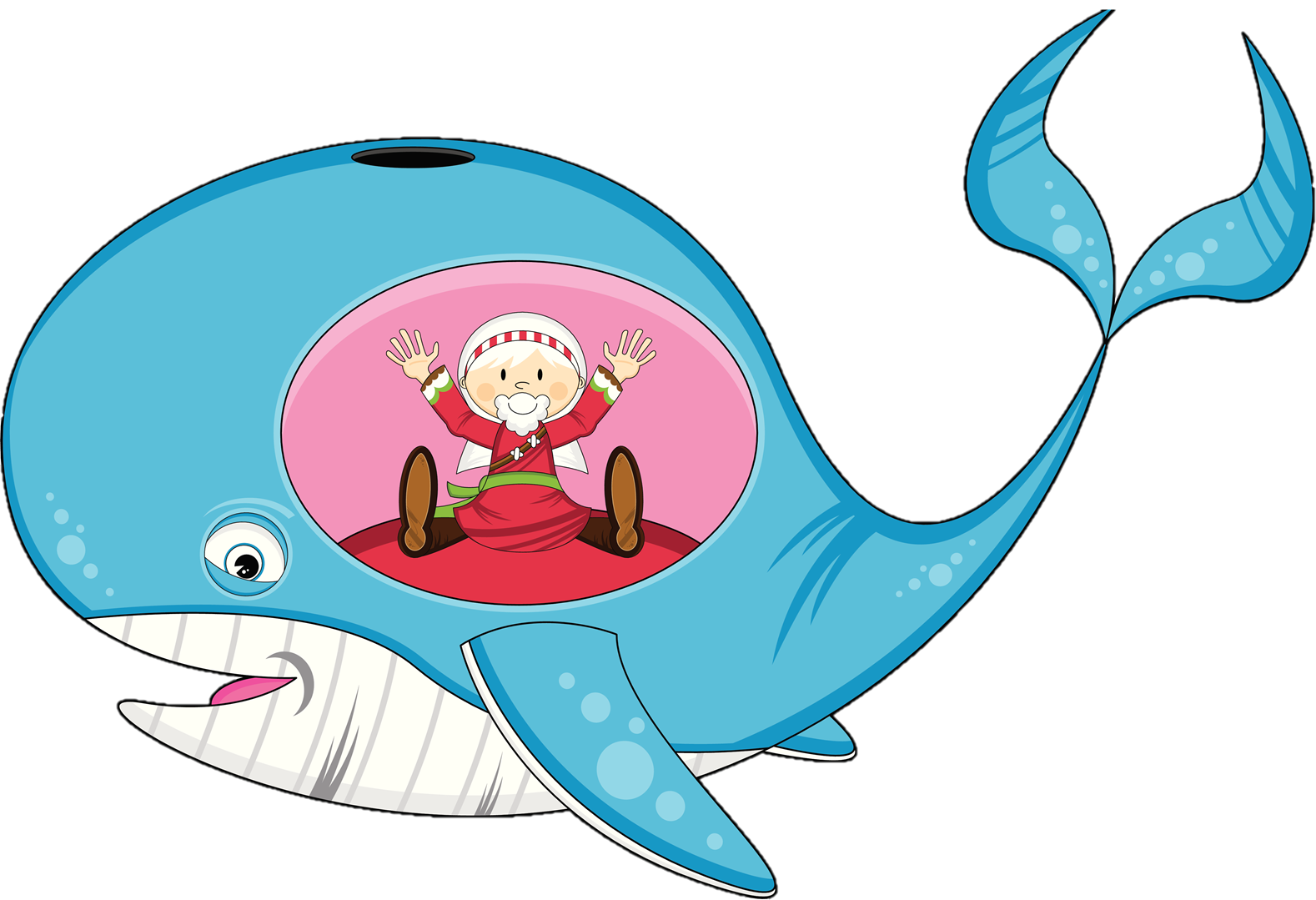 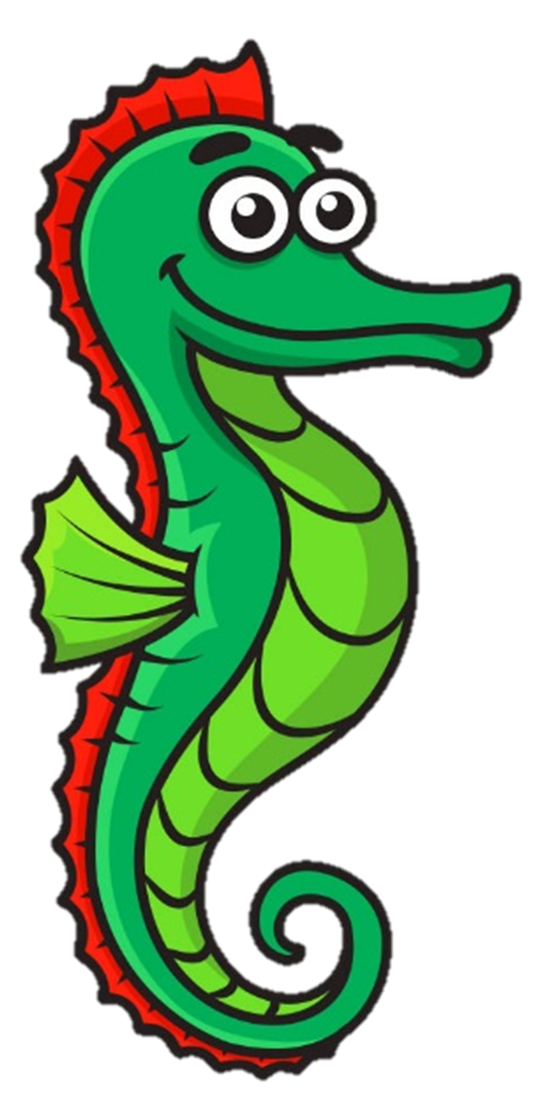 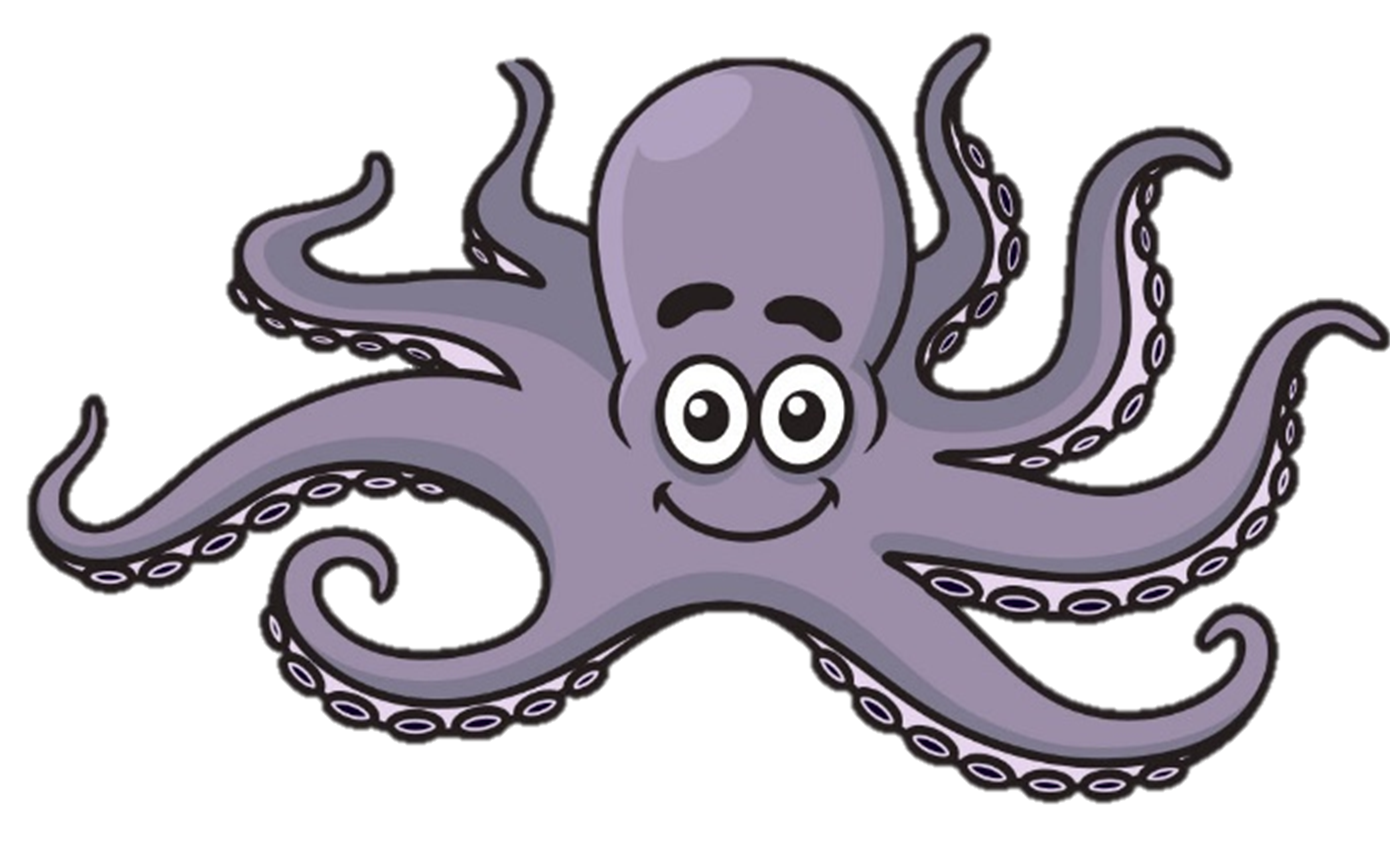 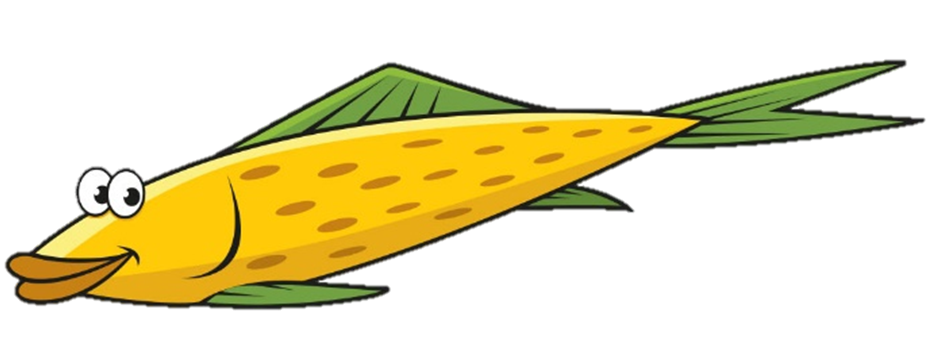 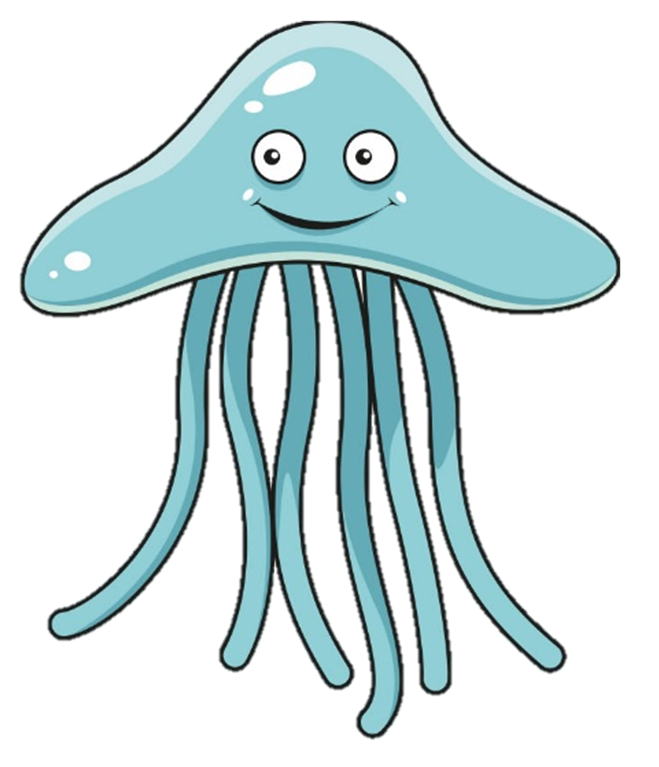 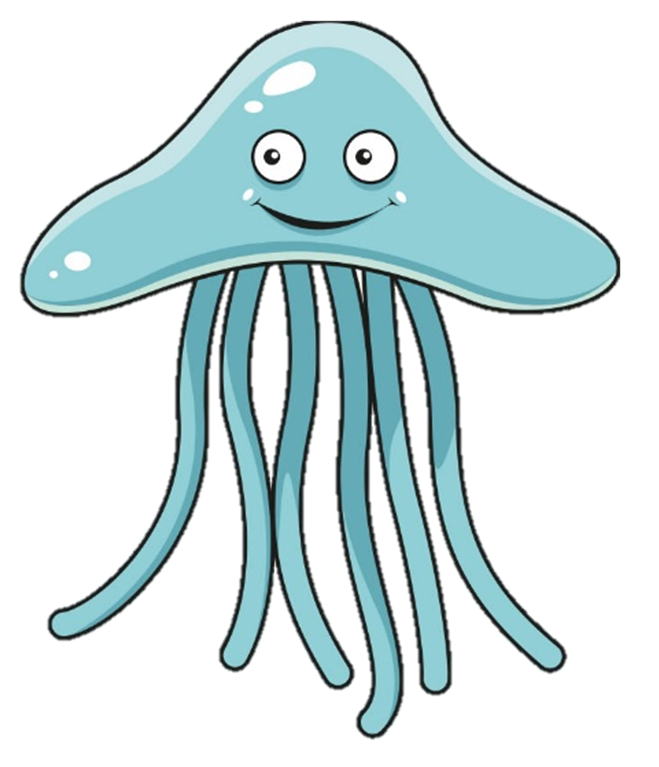 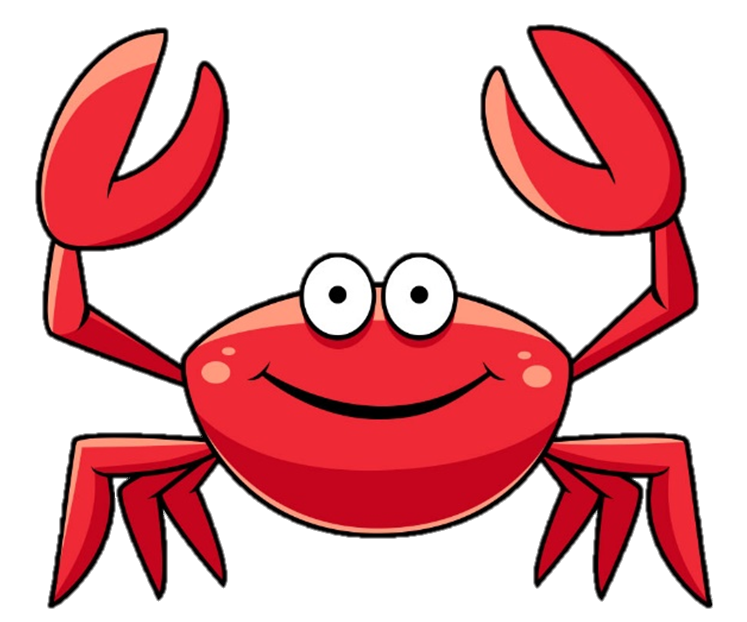 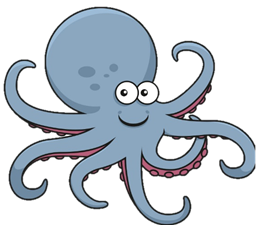 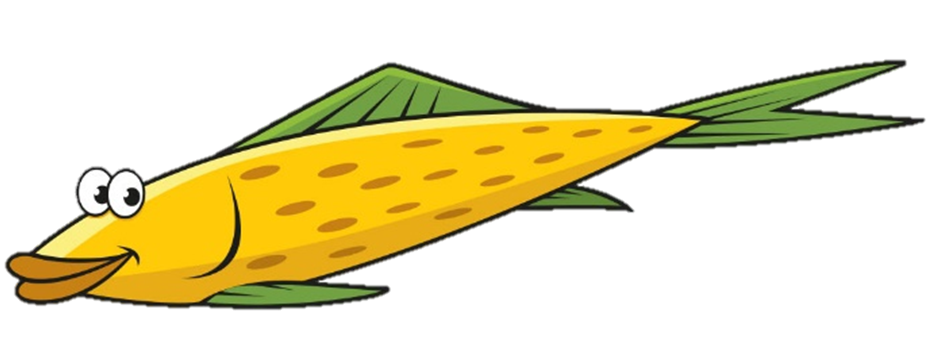 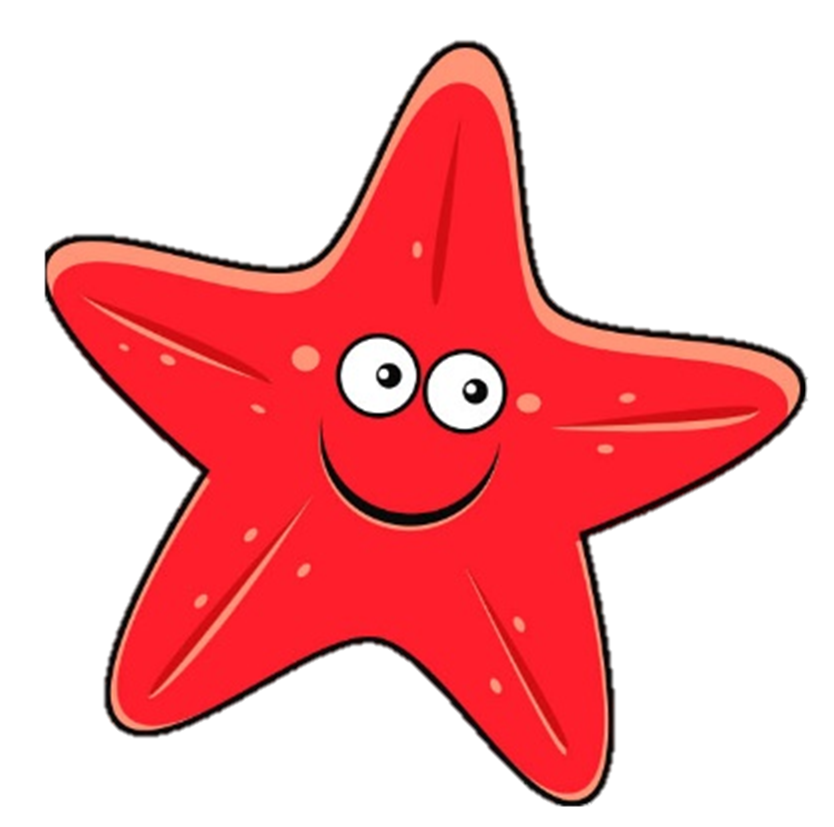 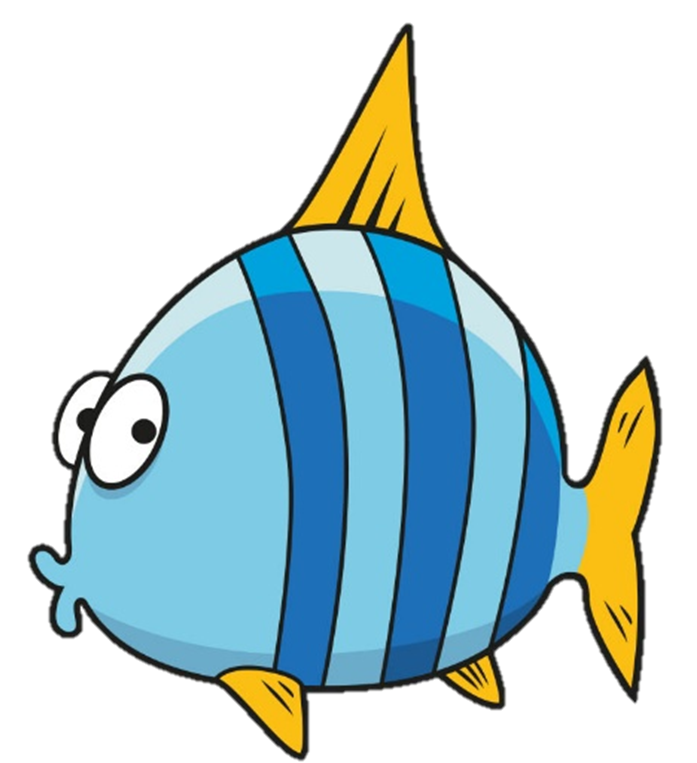 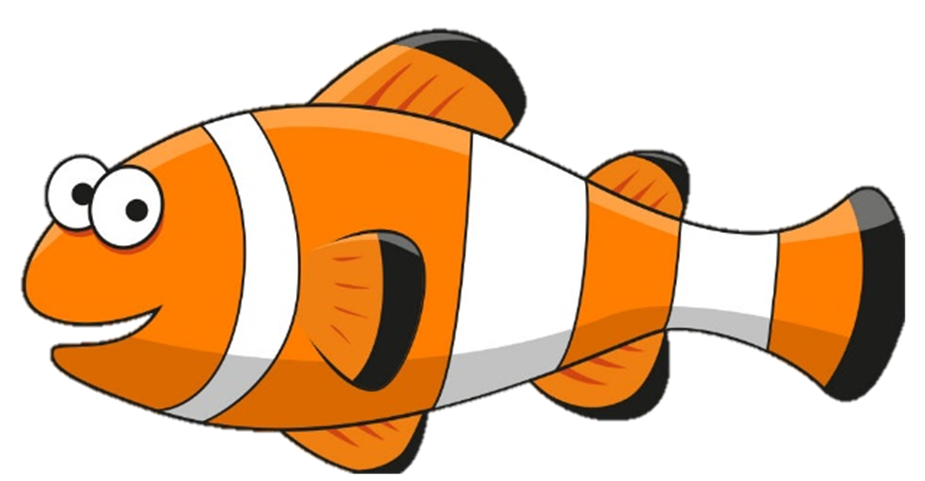 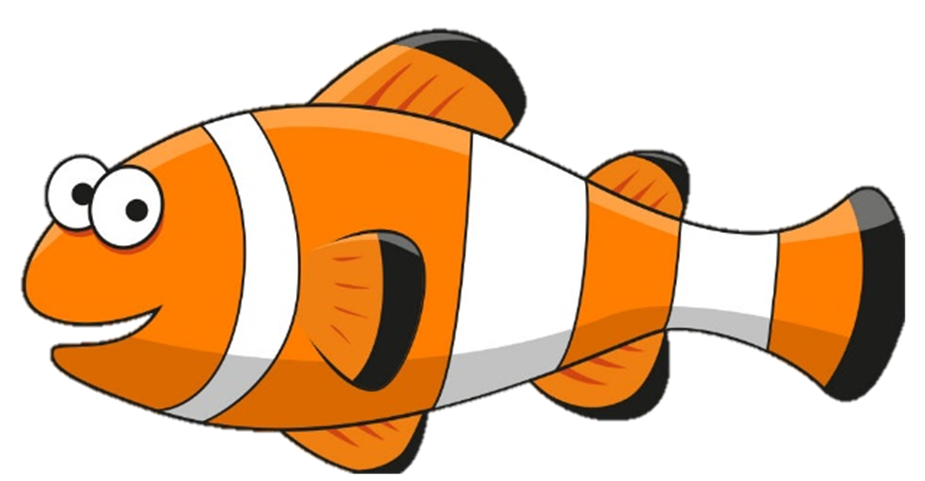 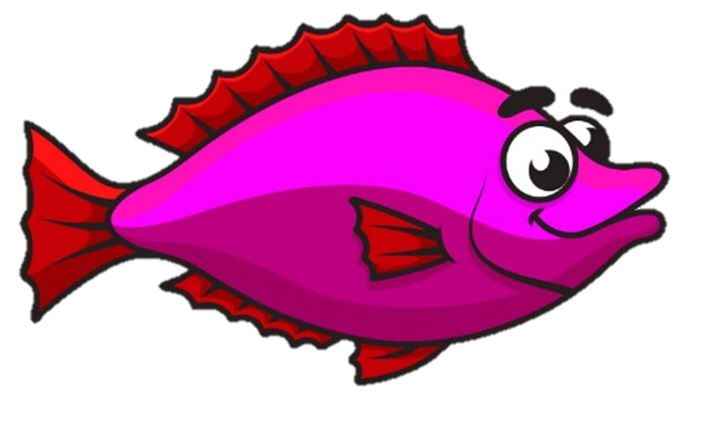 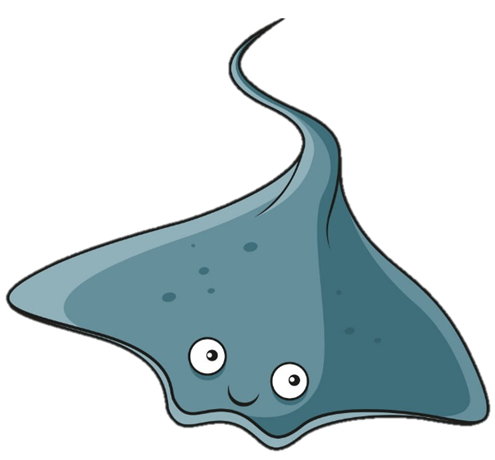 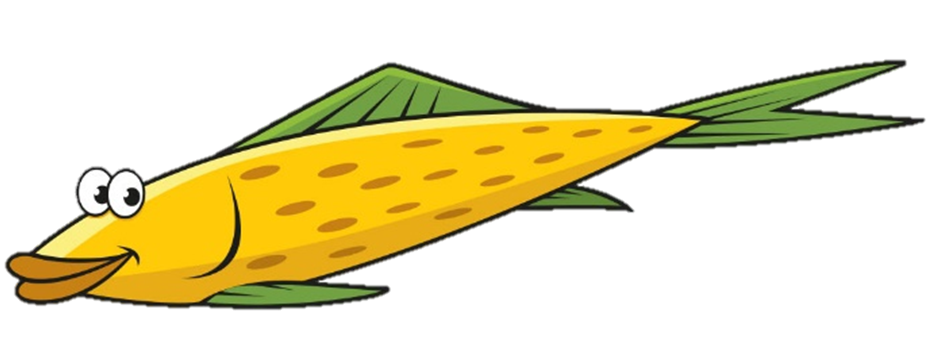 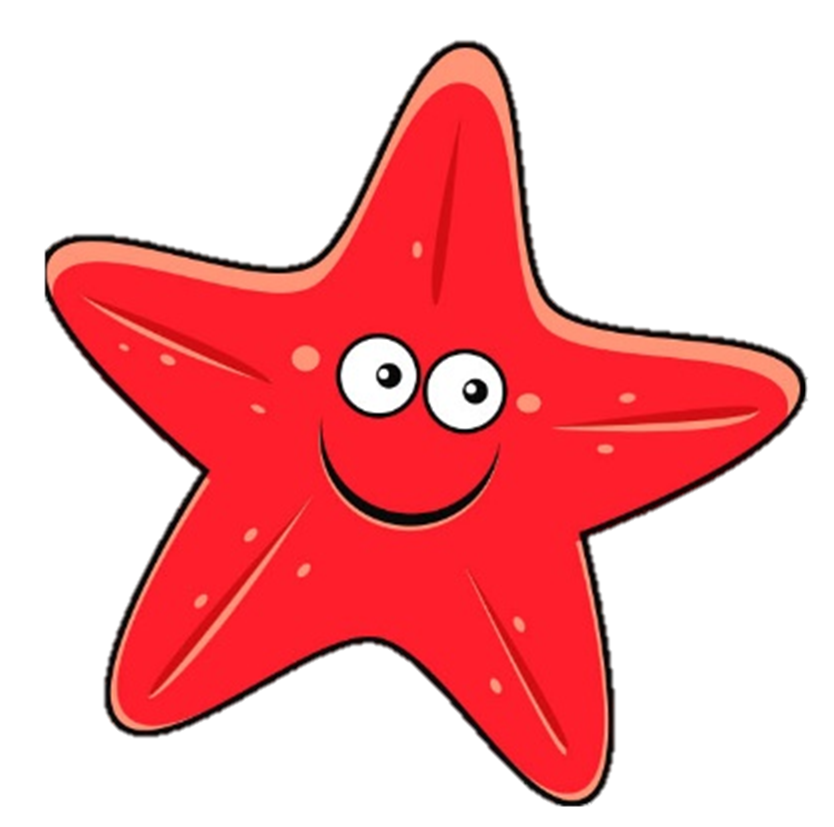 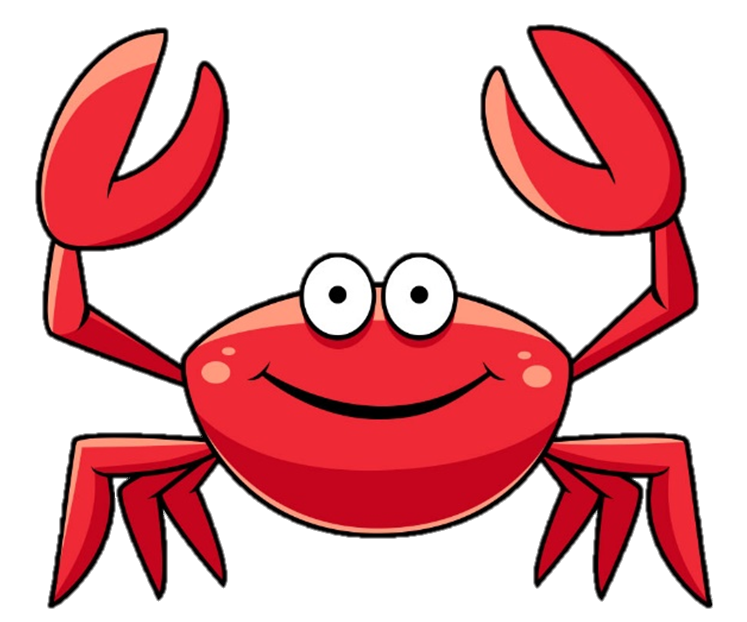 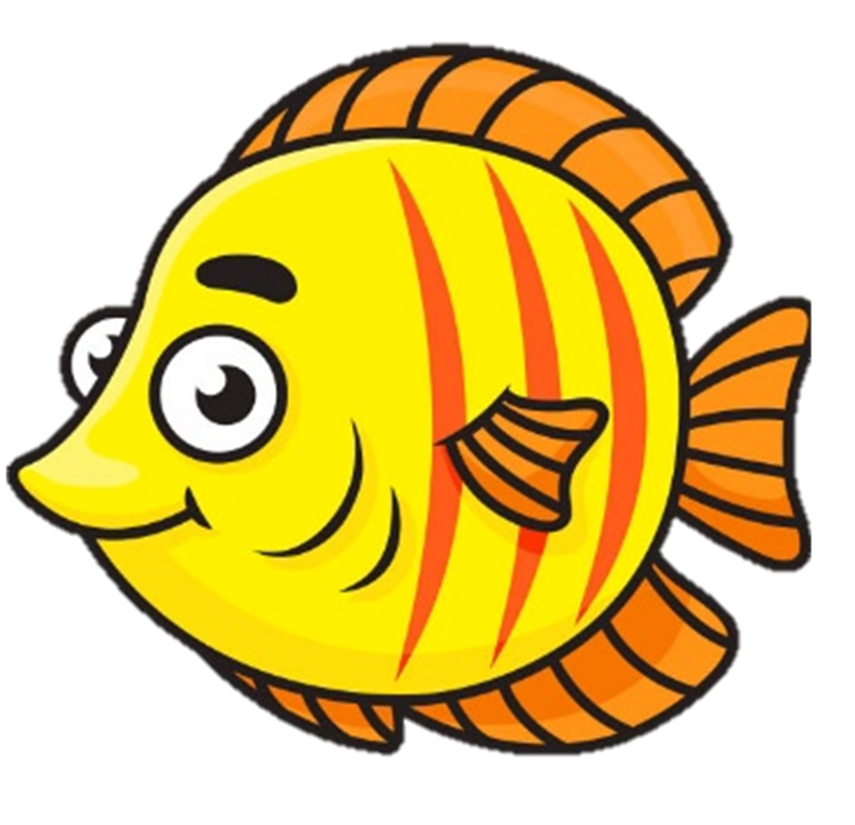 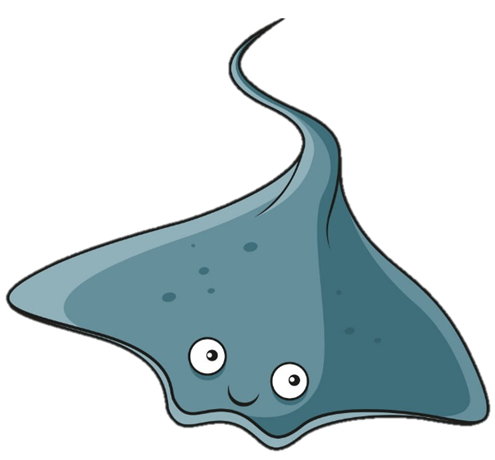 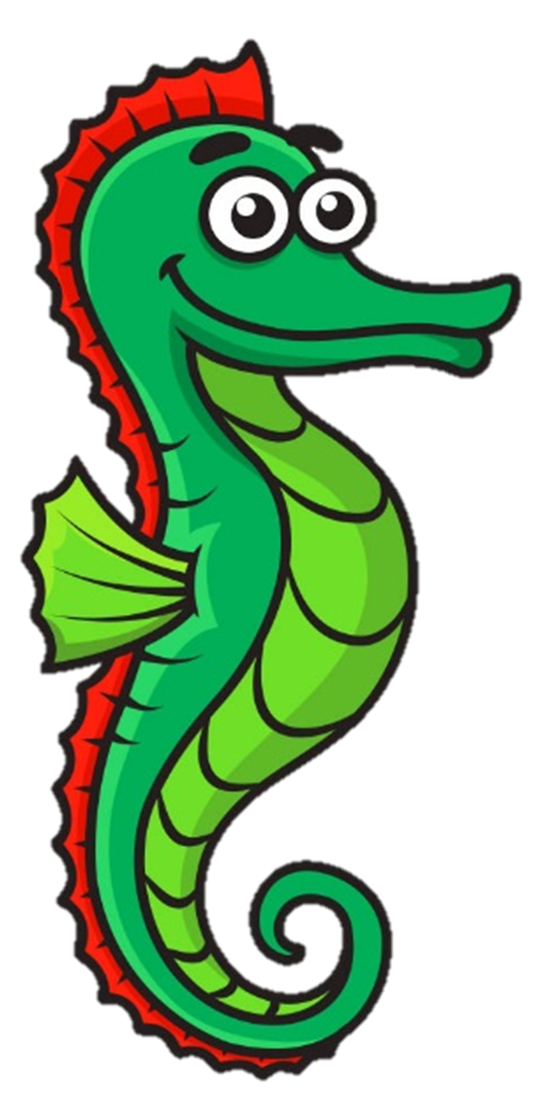 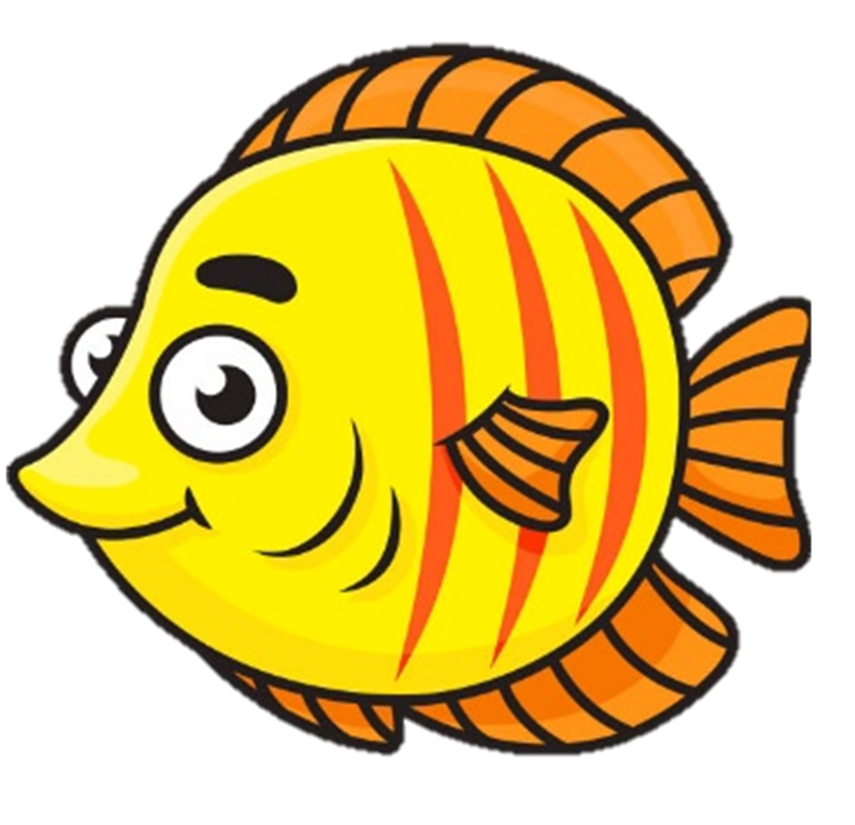 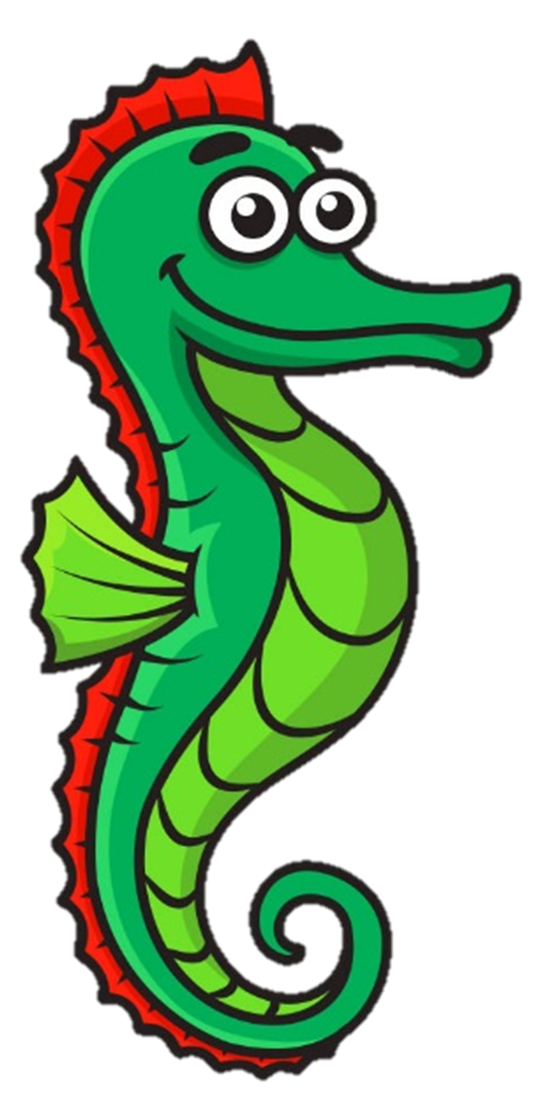 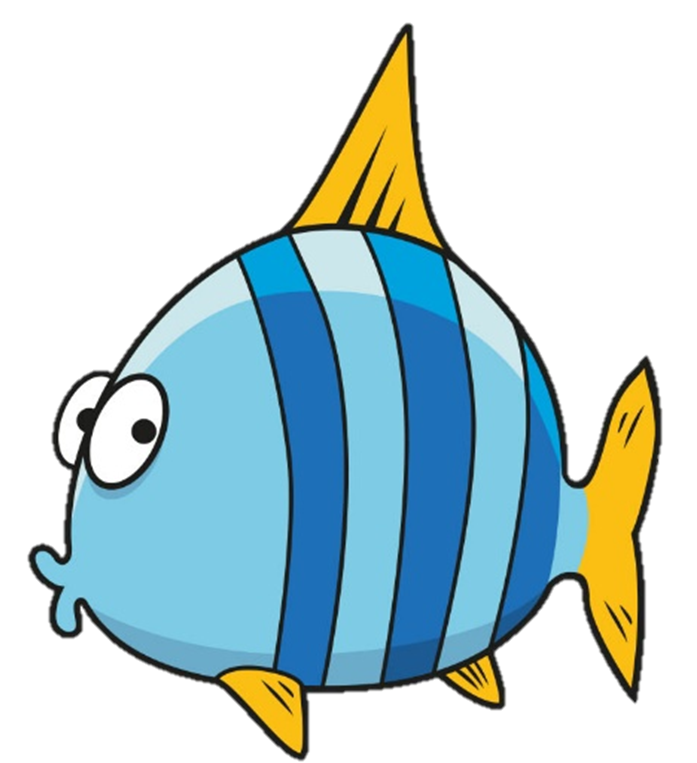 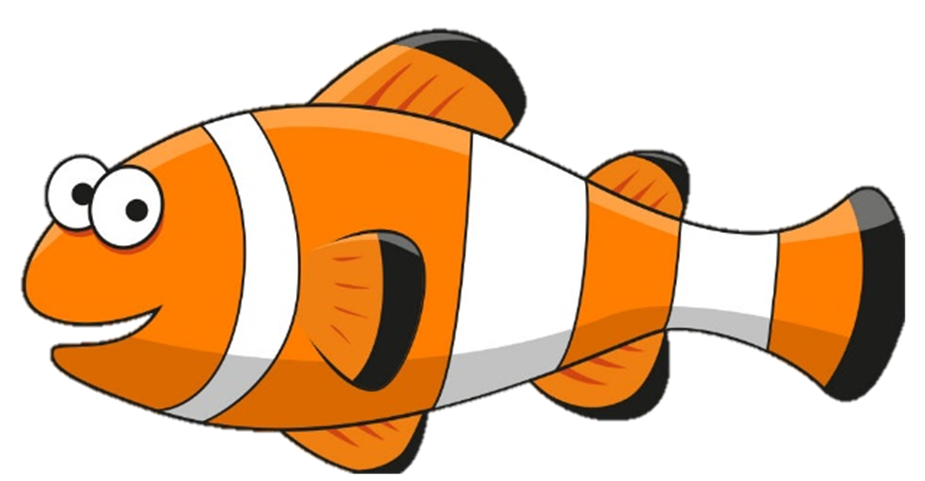 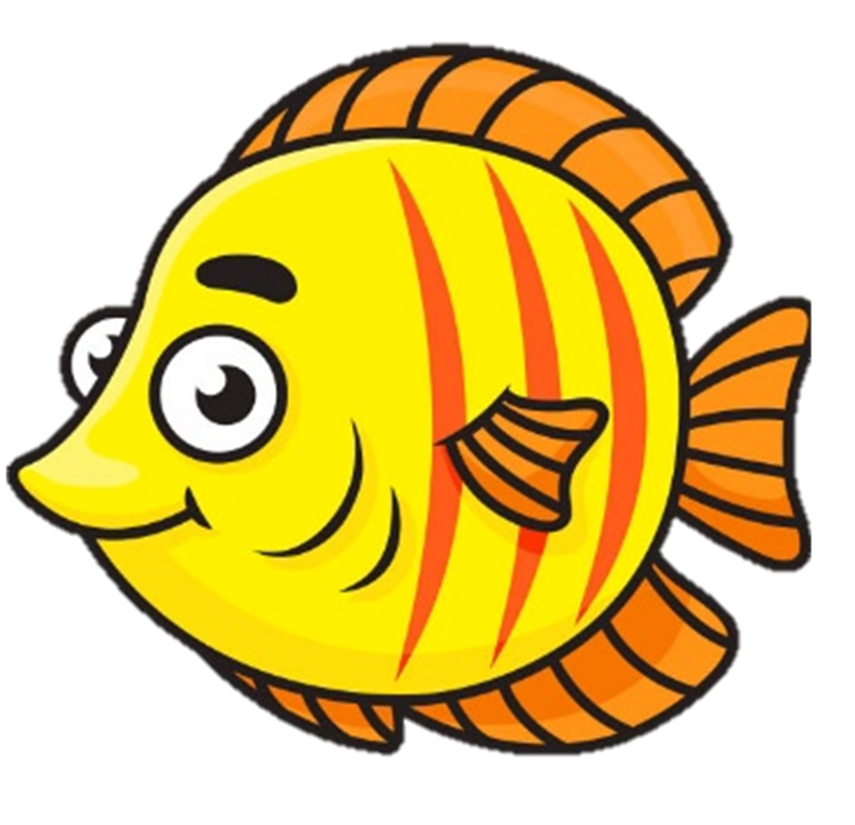 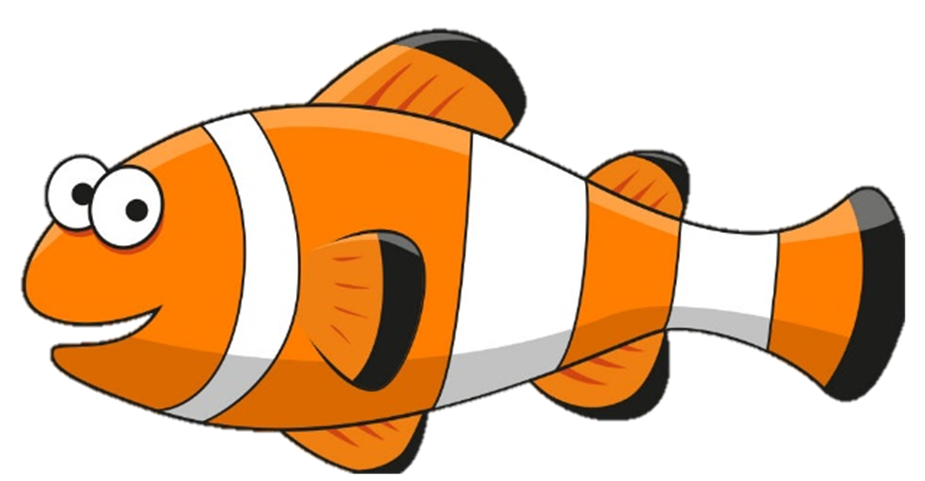 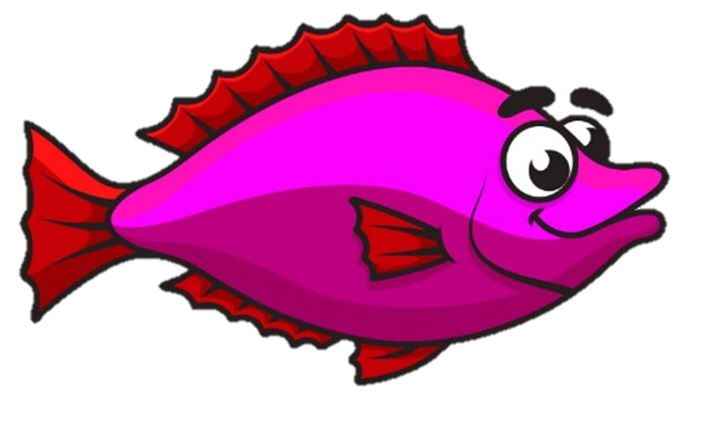 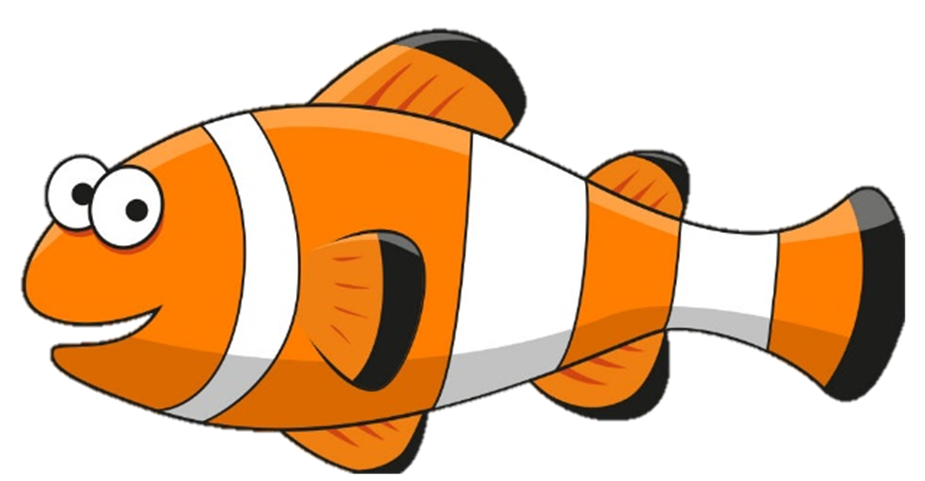 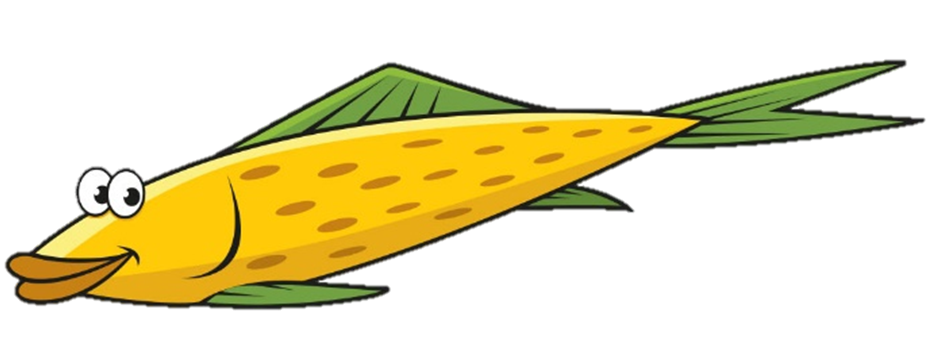 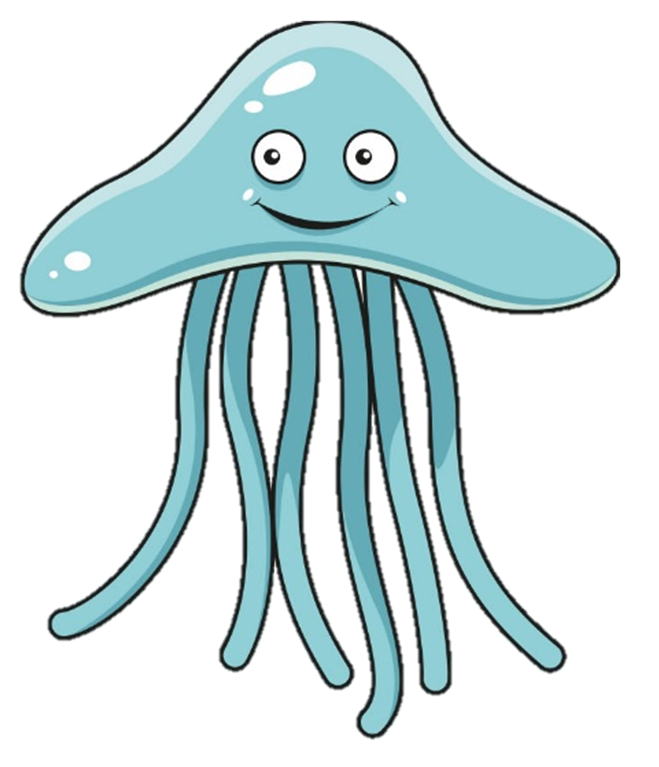 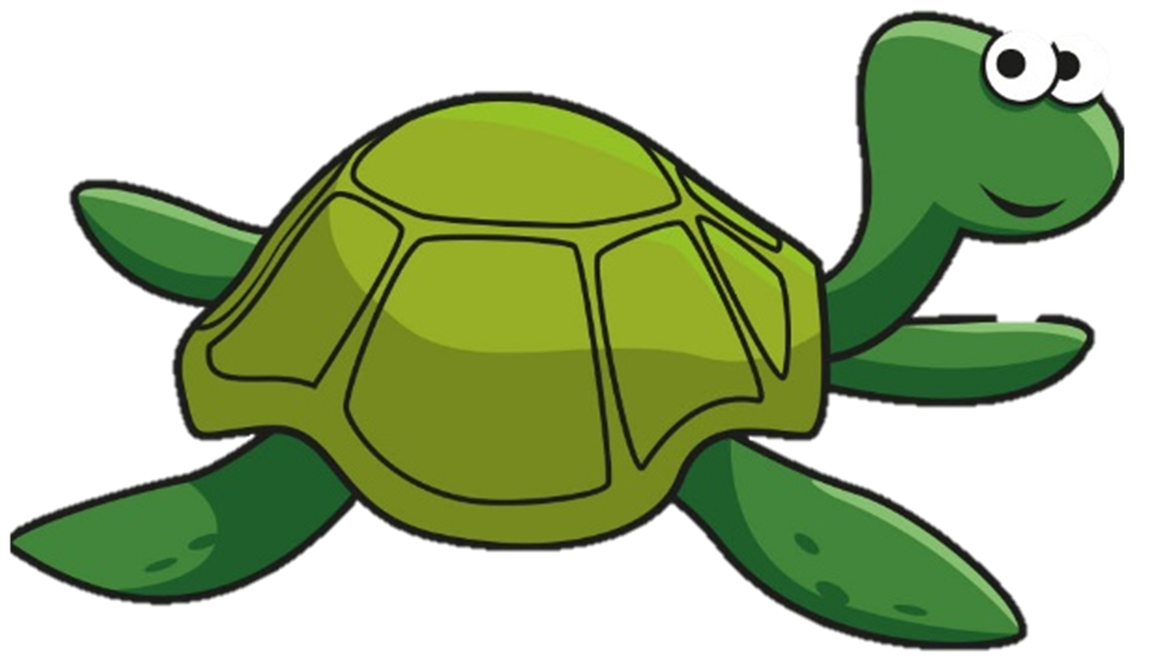 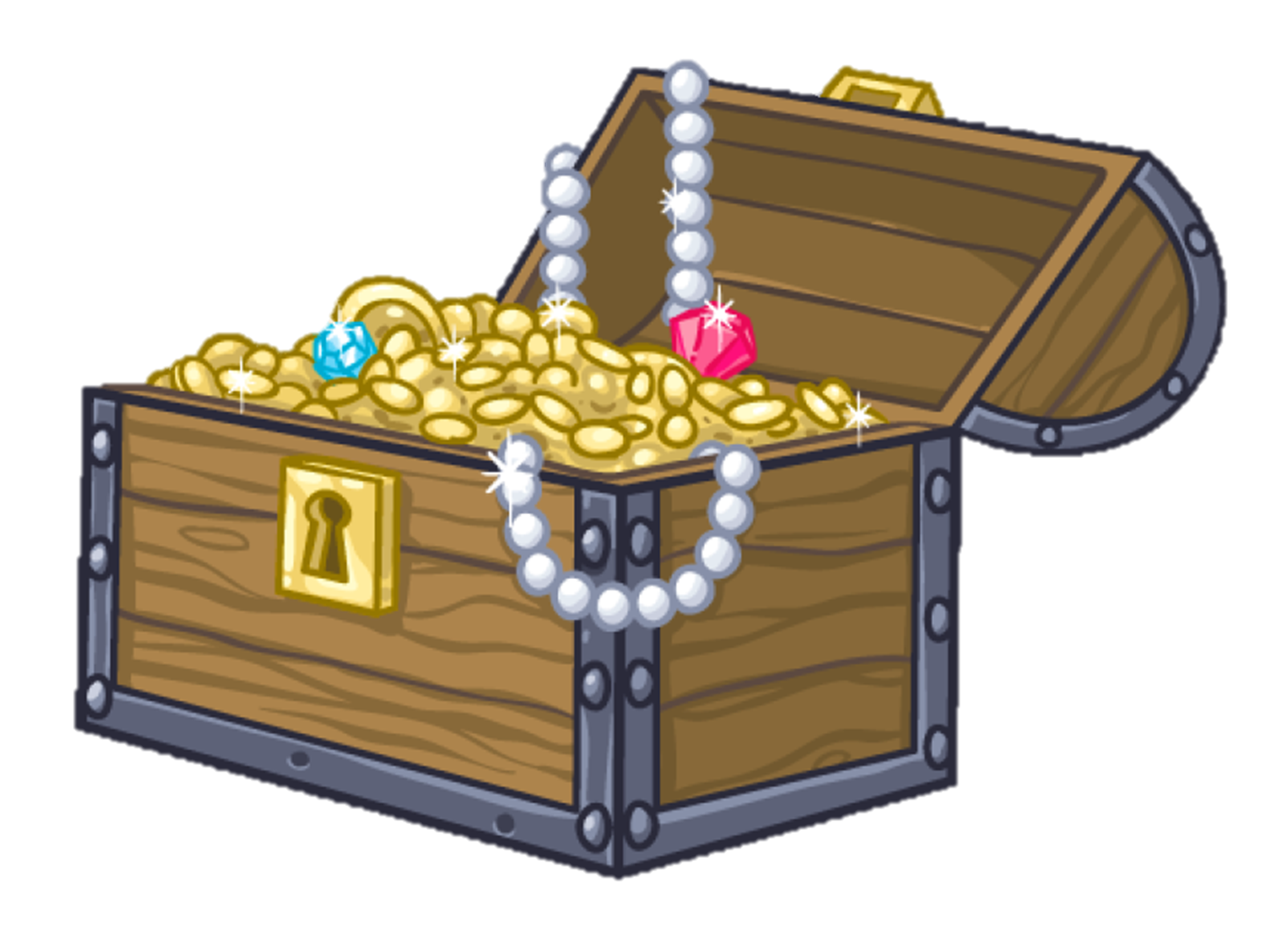 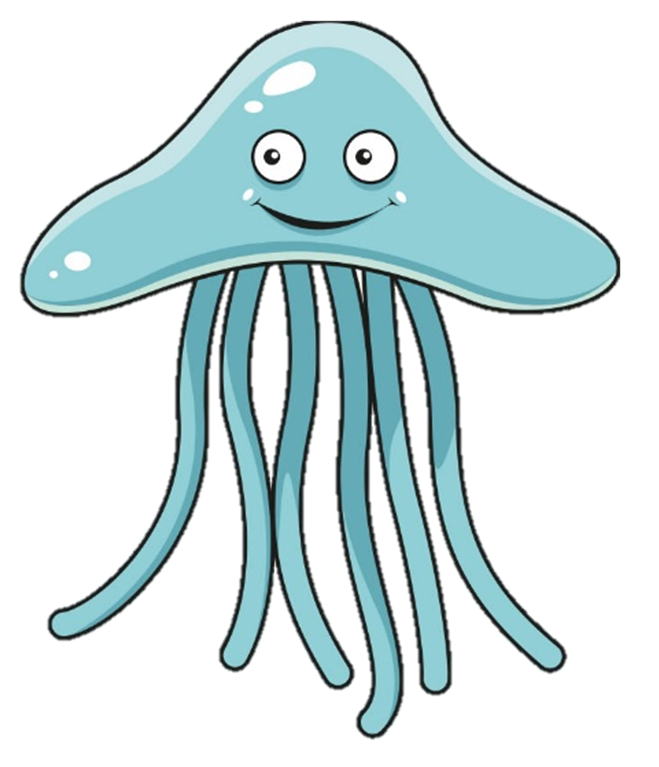 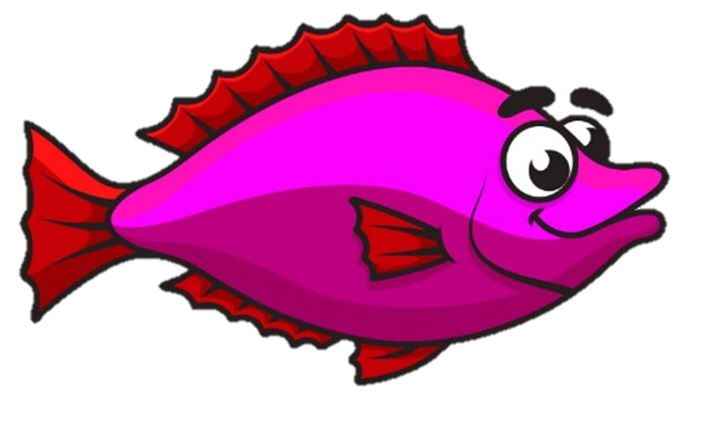 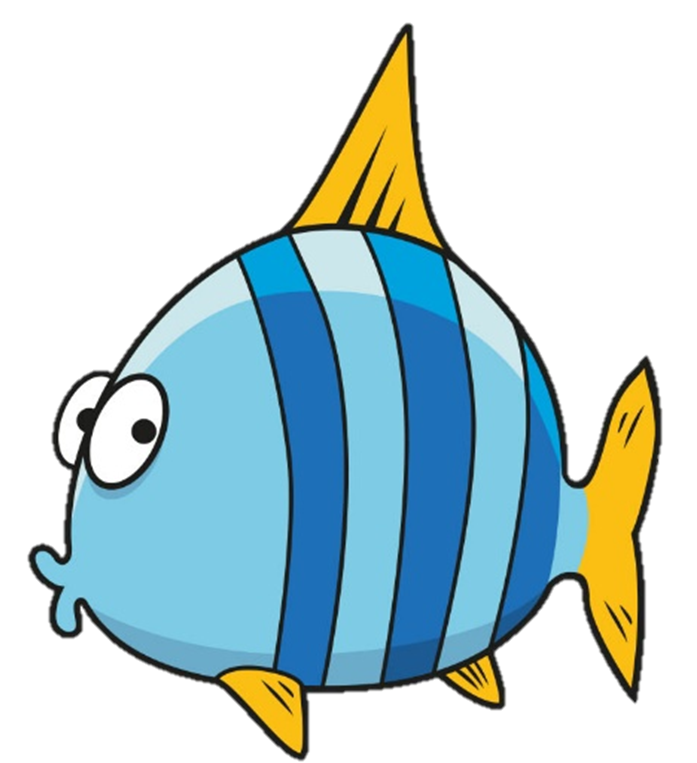 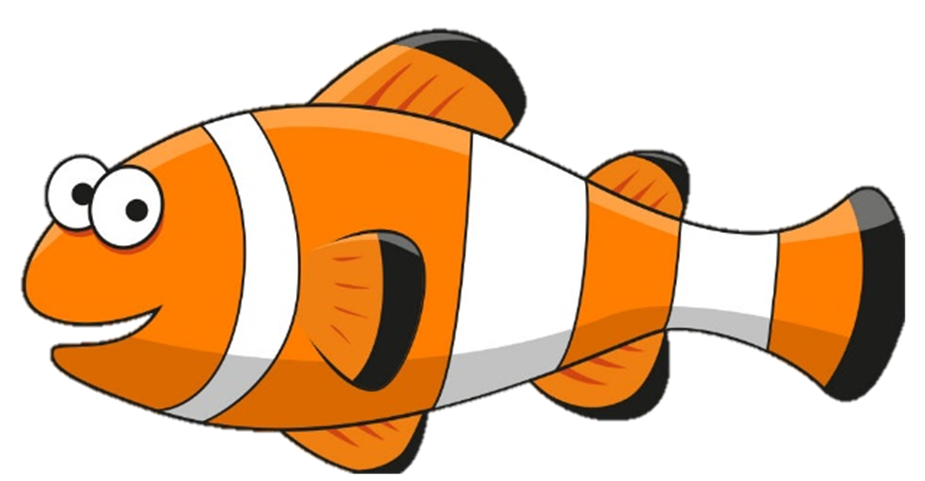 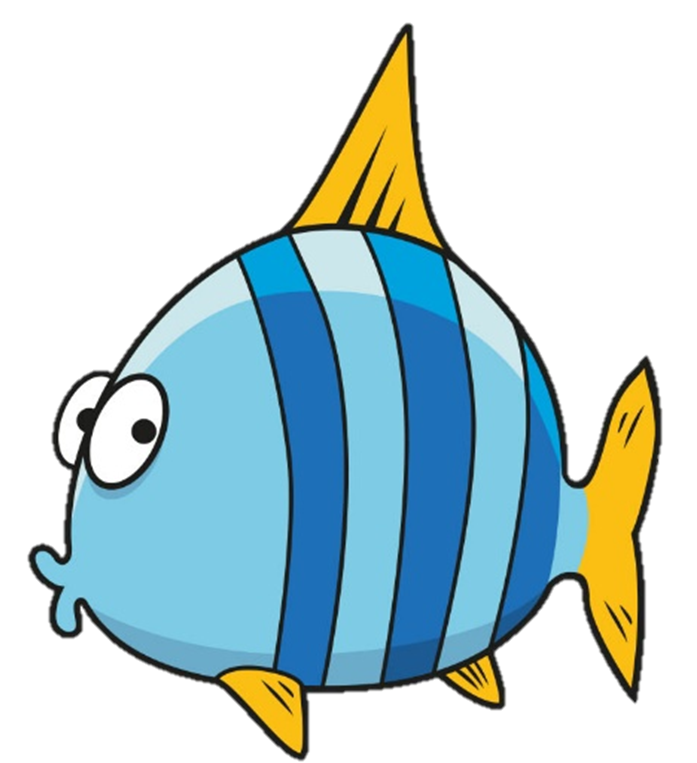 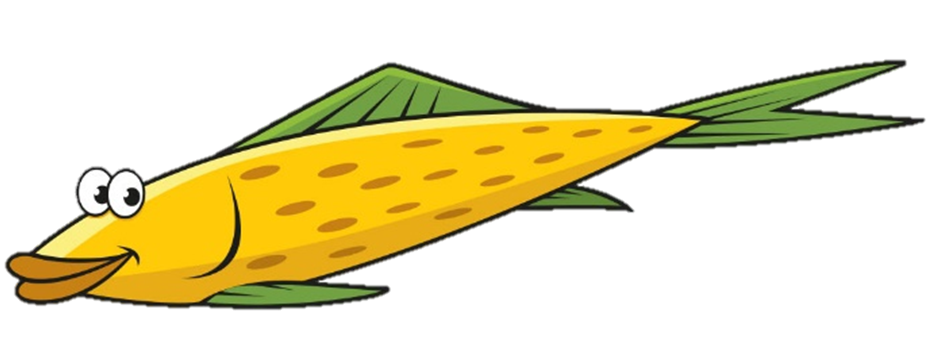 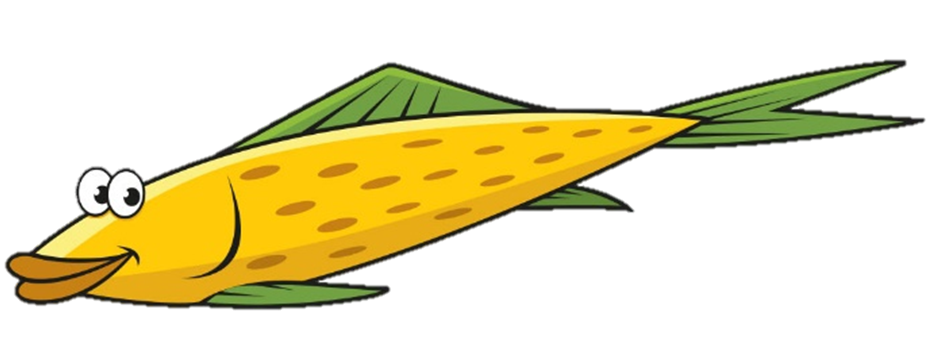 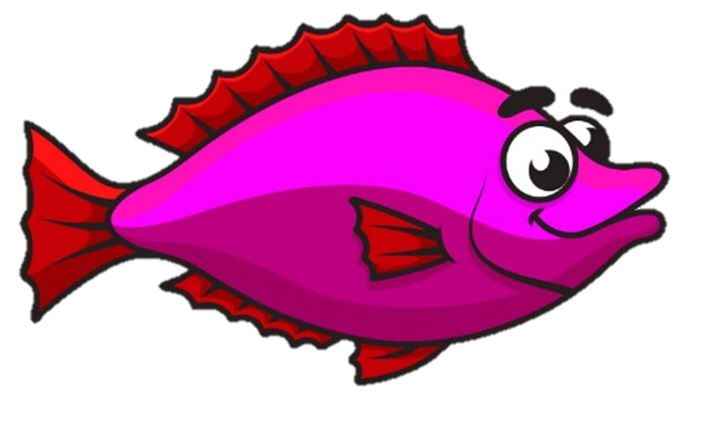 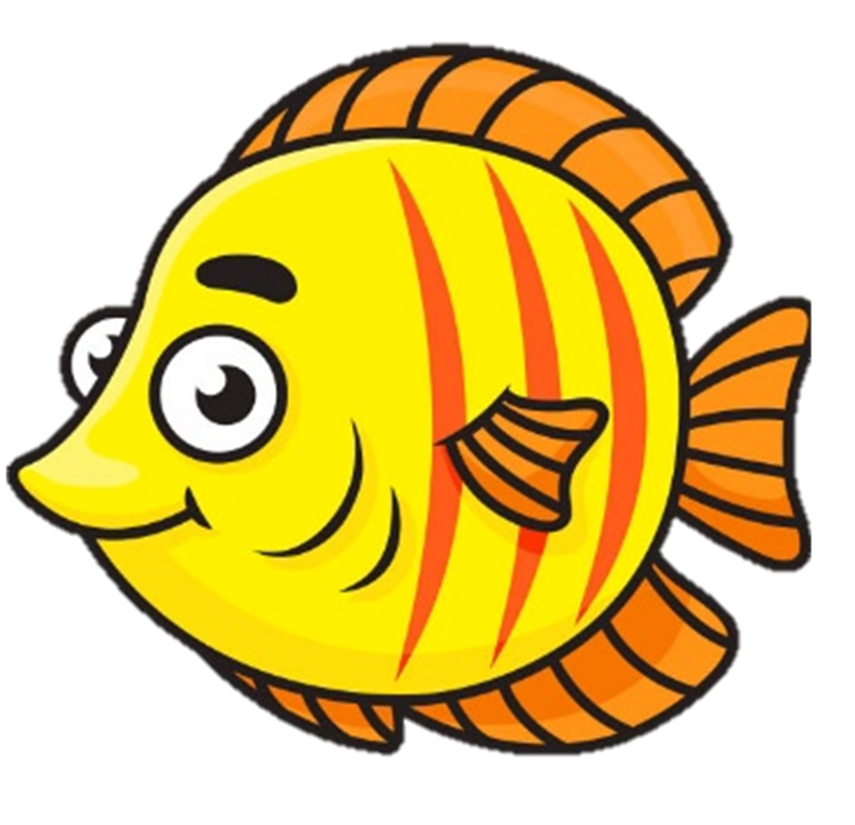 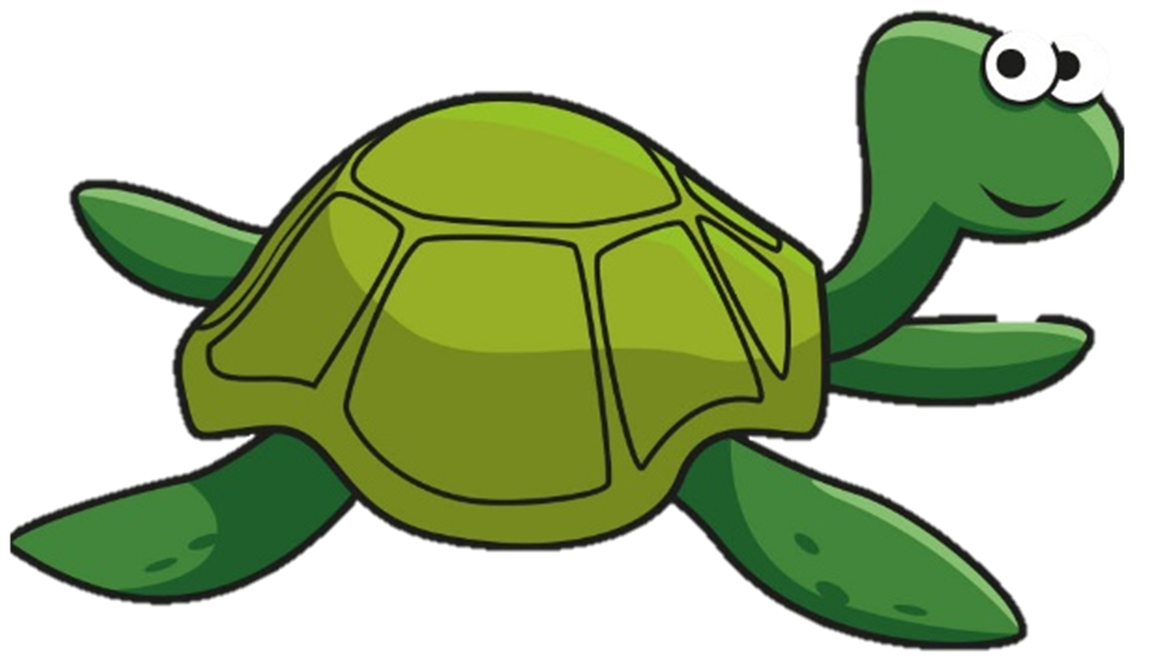 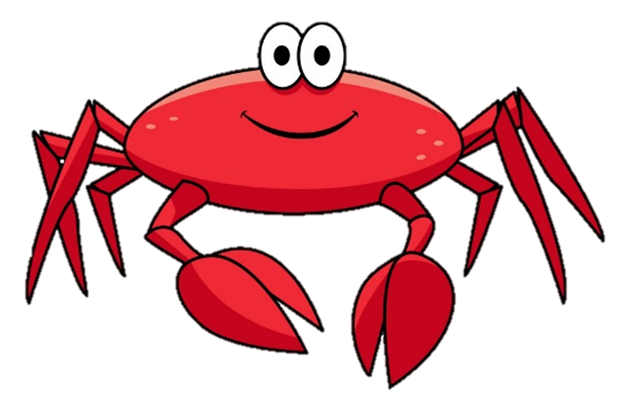 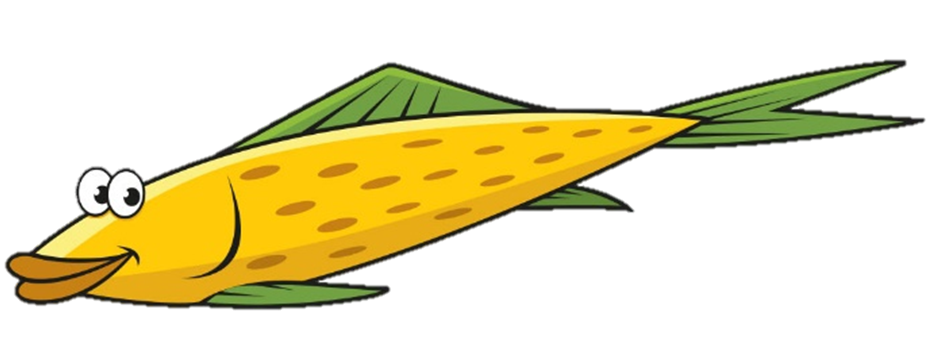 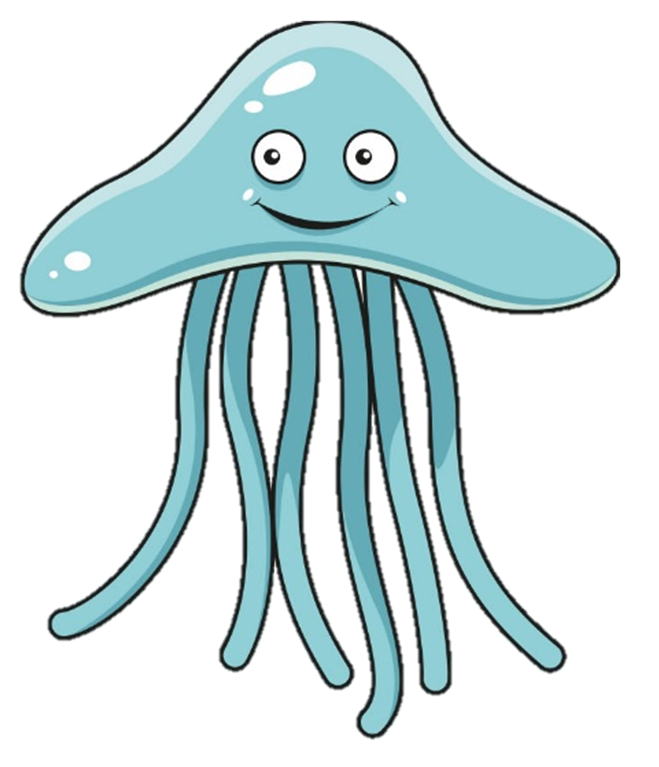 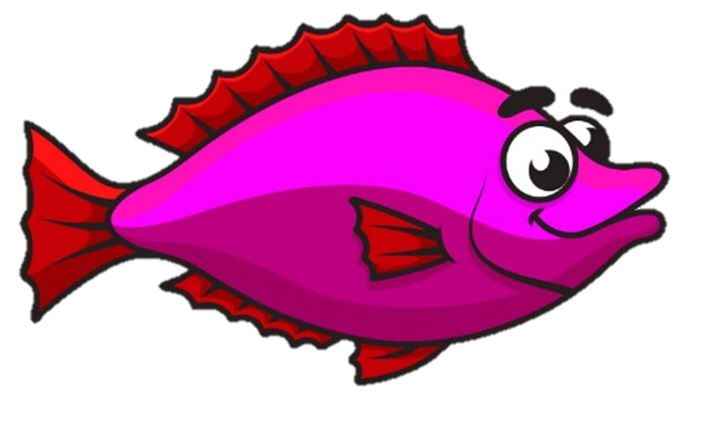 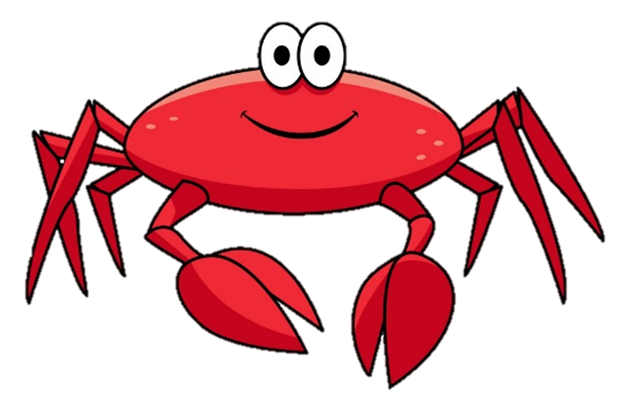 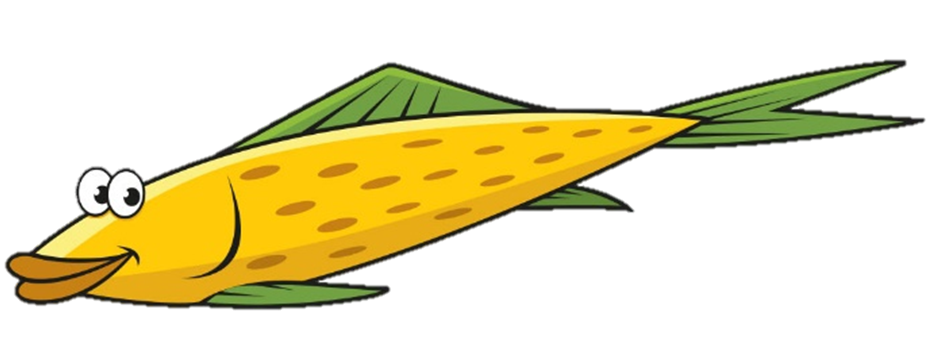 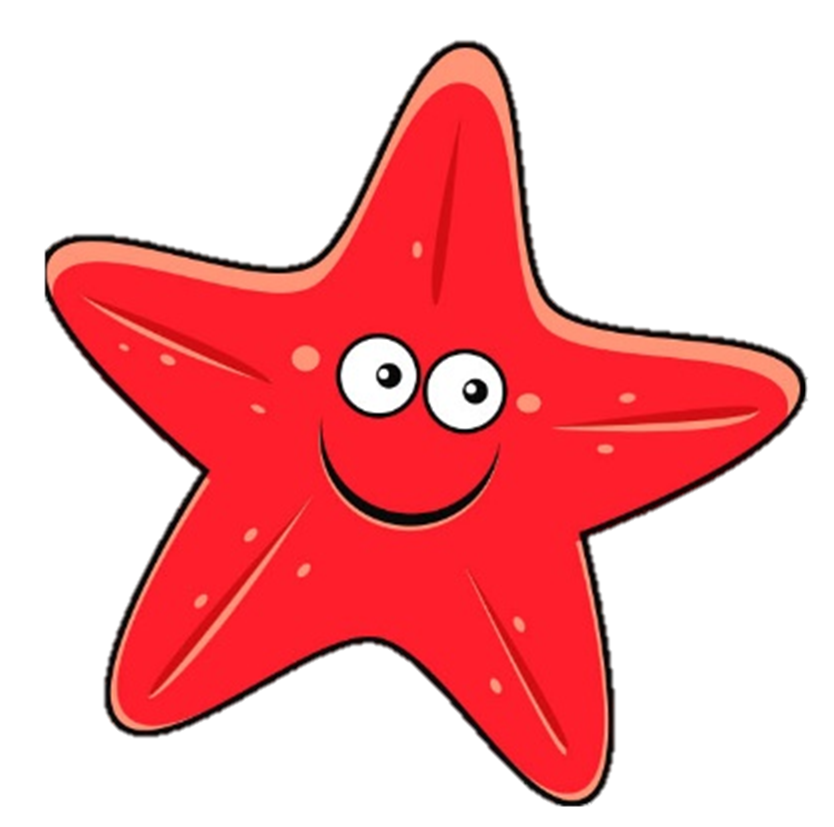 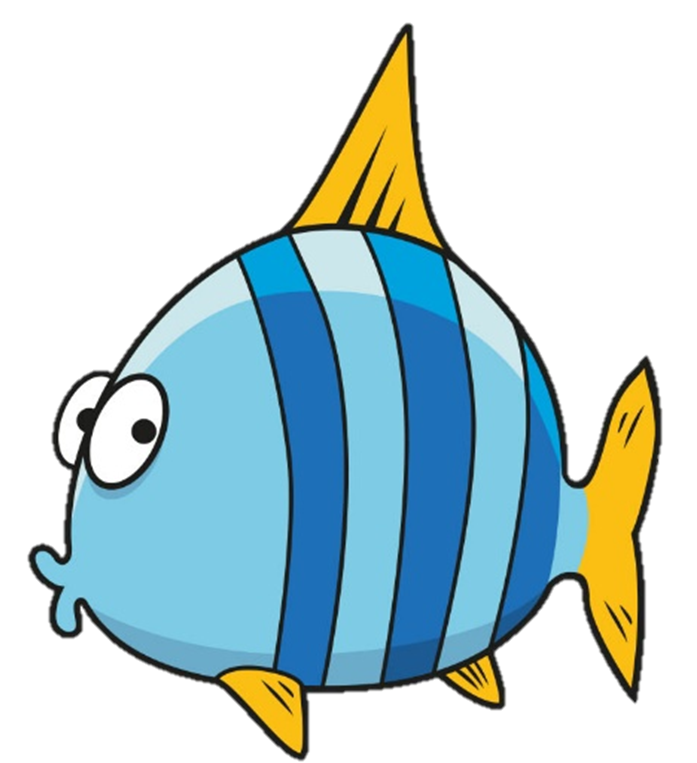 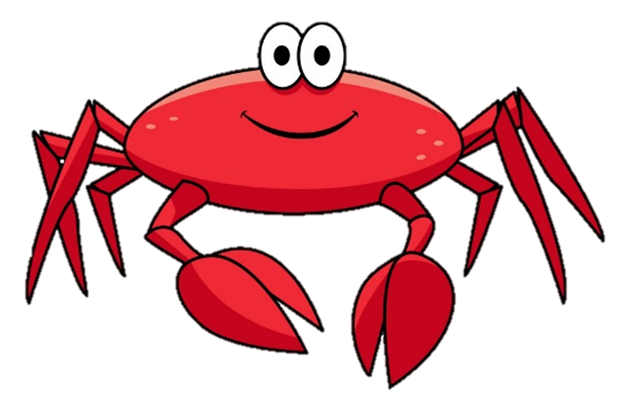 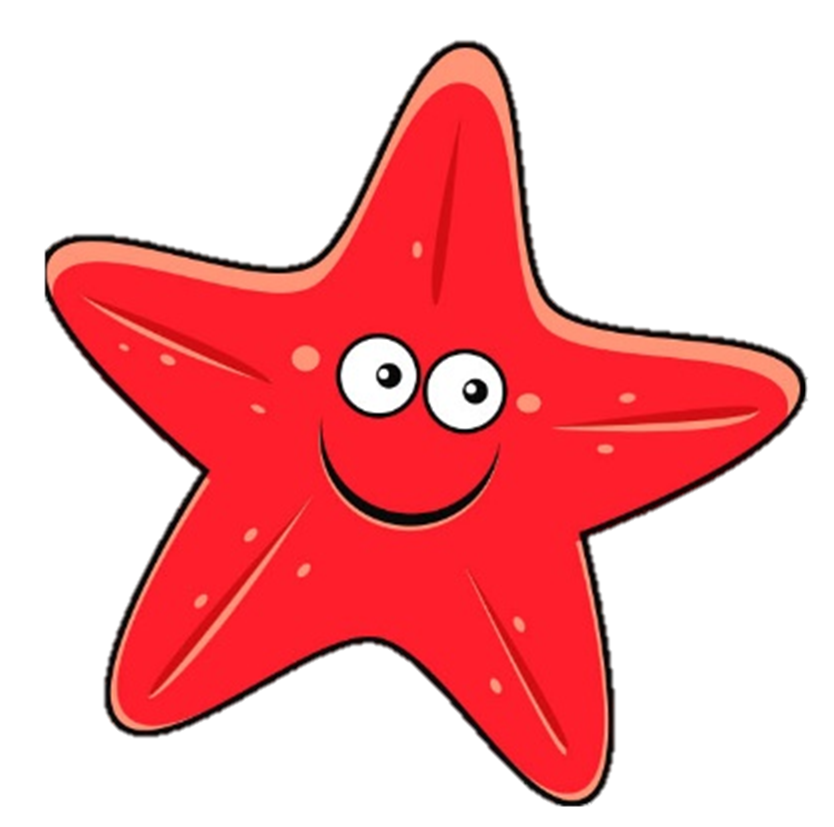 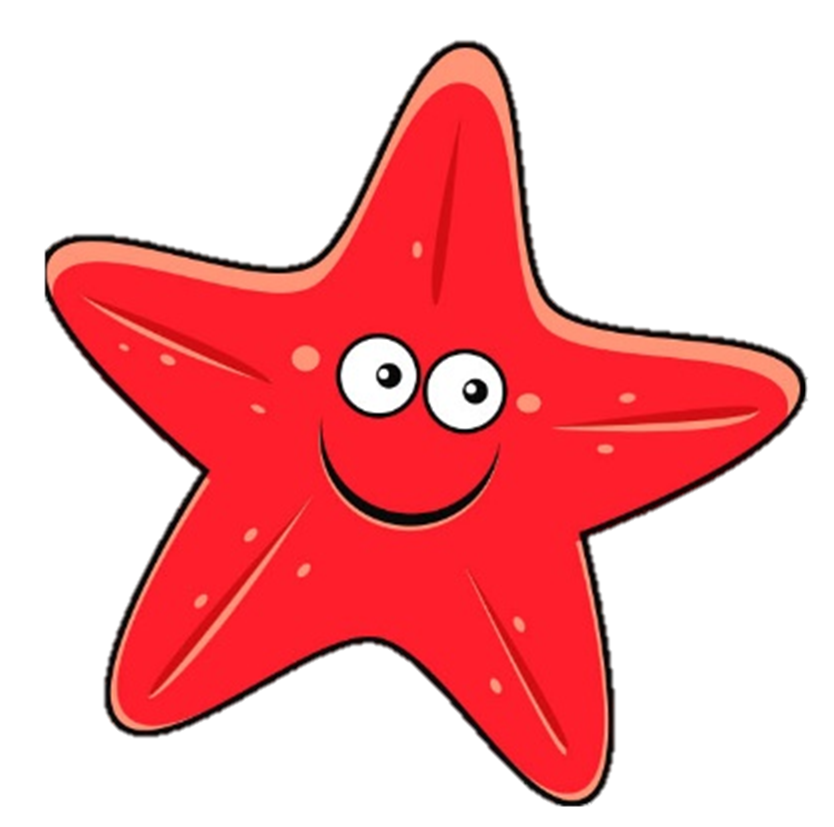 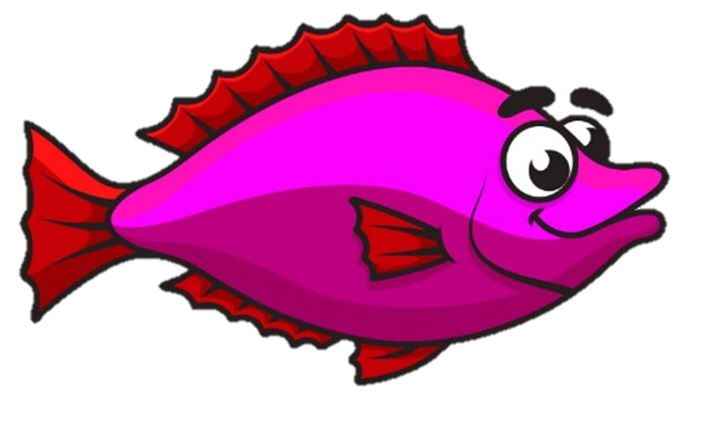 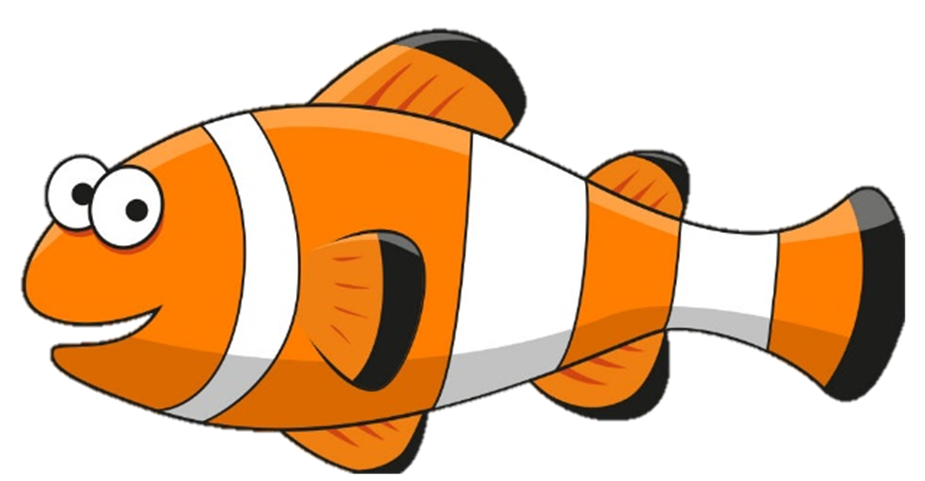 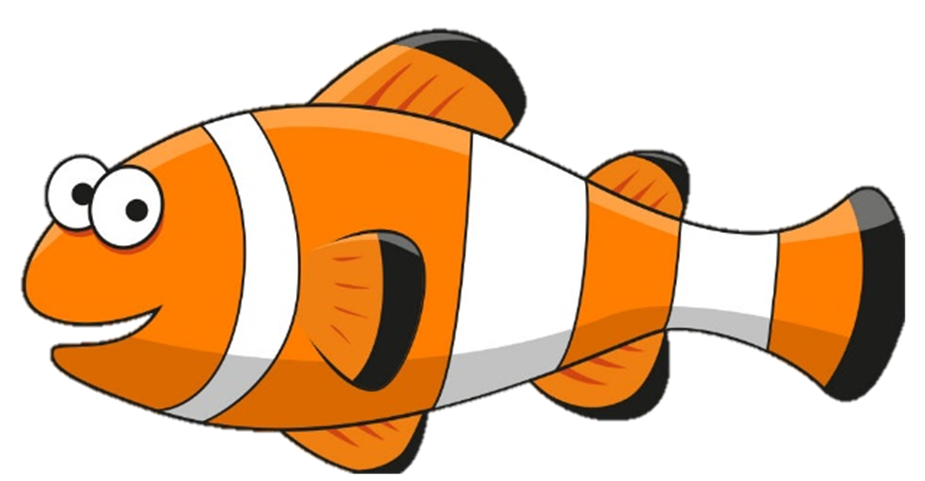 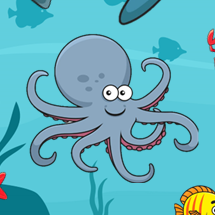 2. 8 Legged Octopus
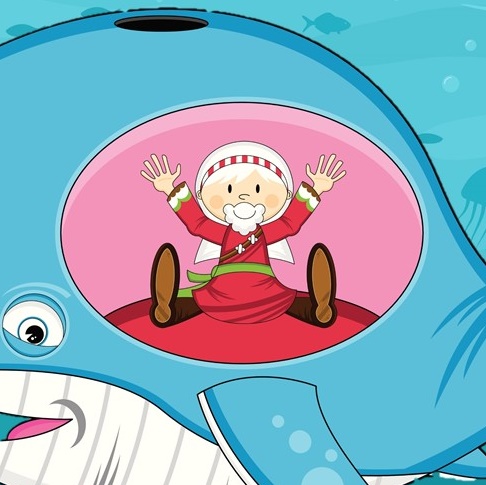 1. Trapped Jonah
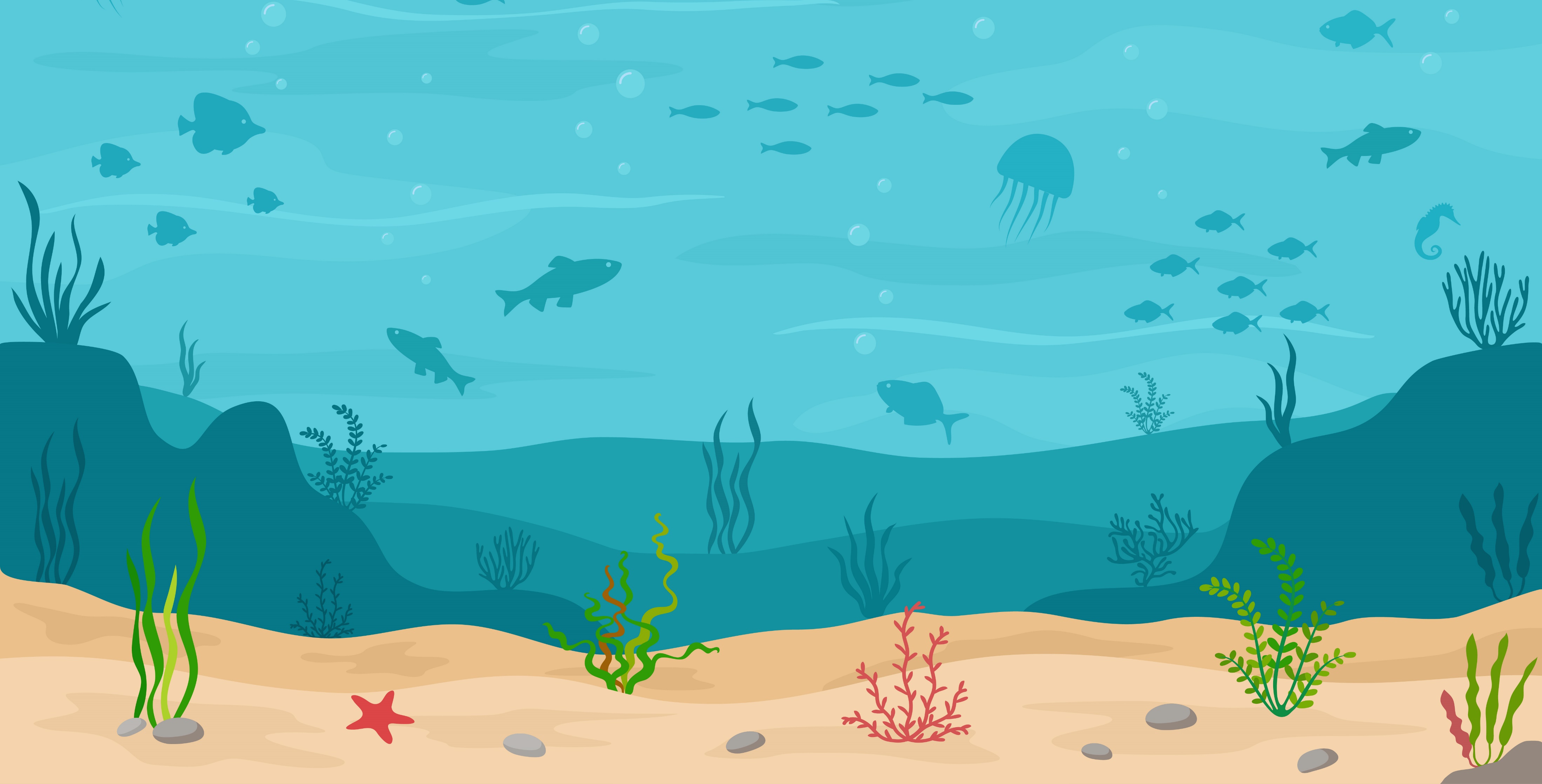 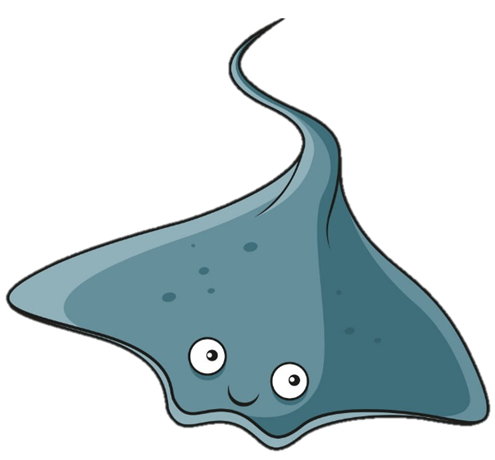 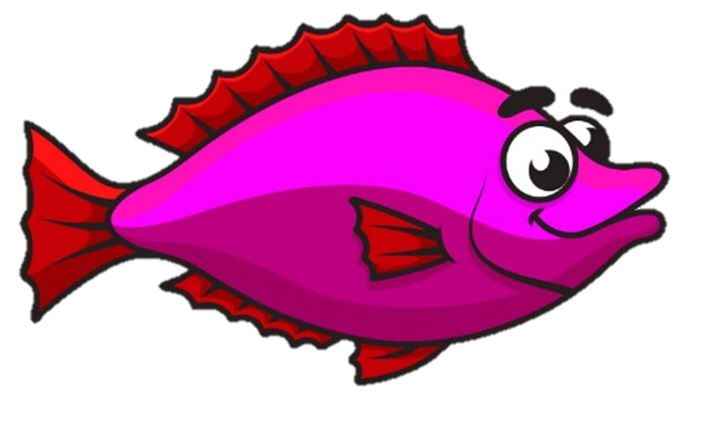 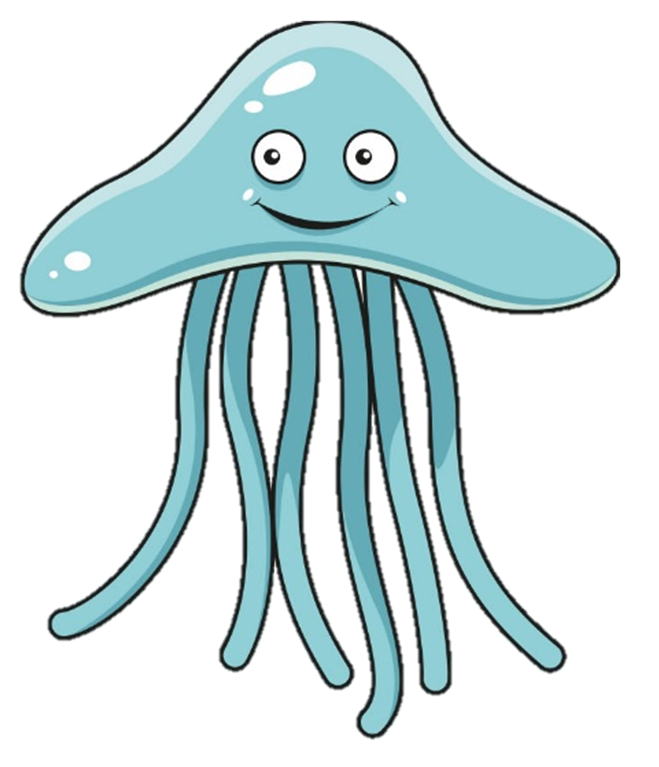 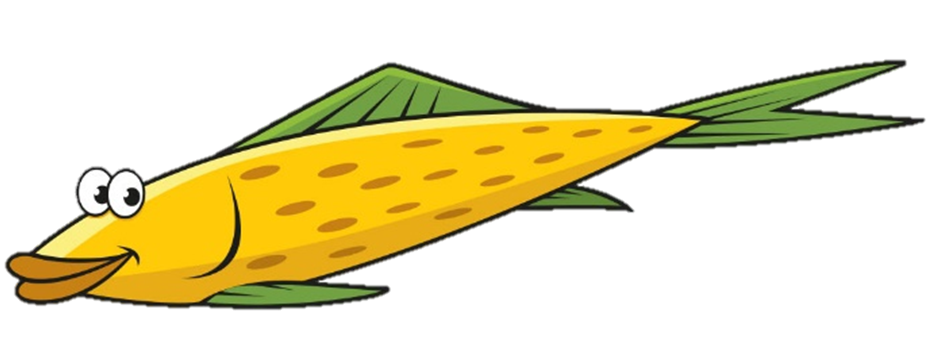 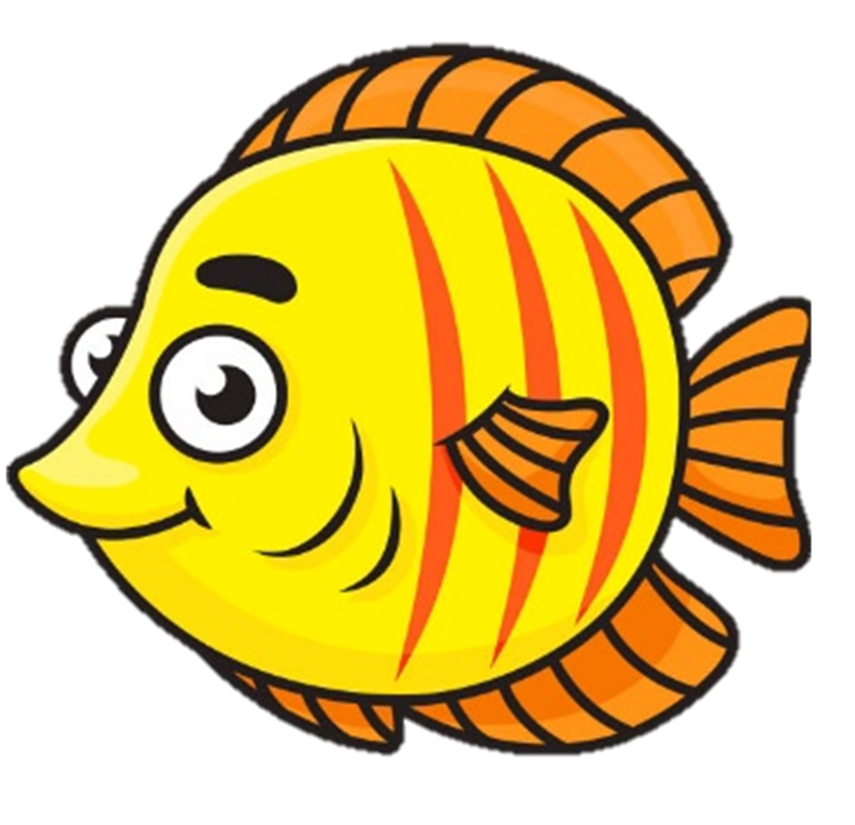 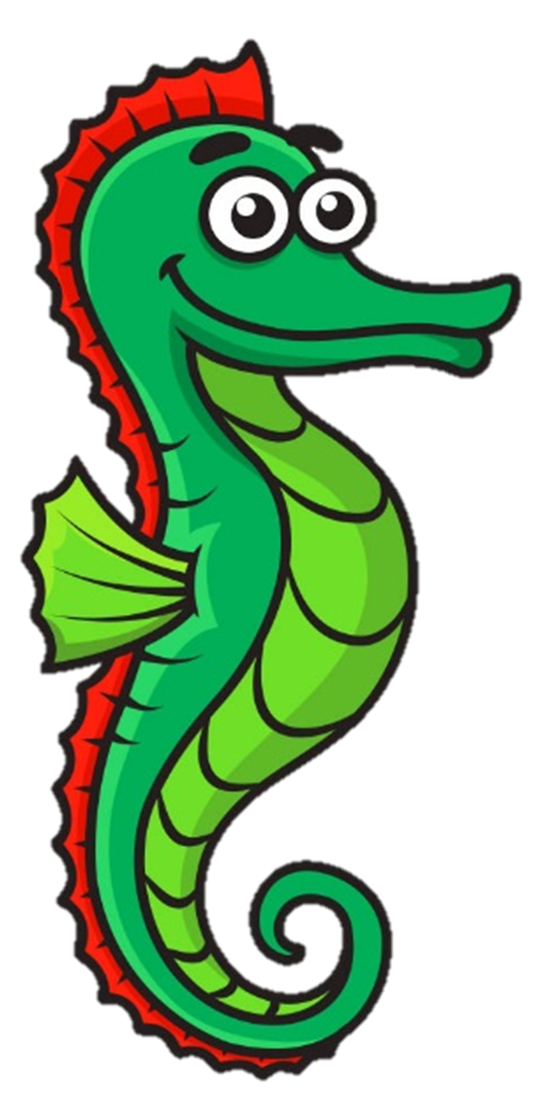 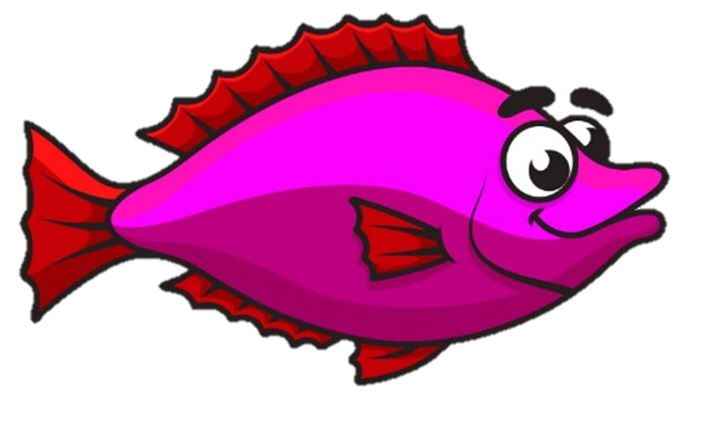 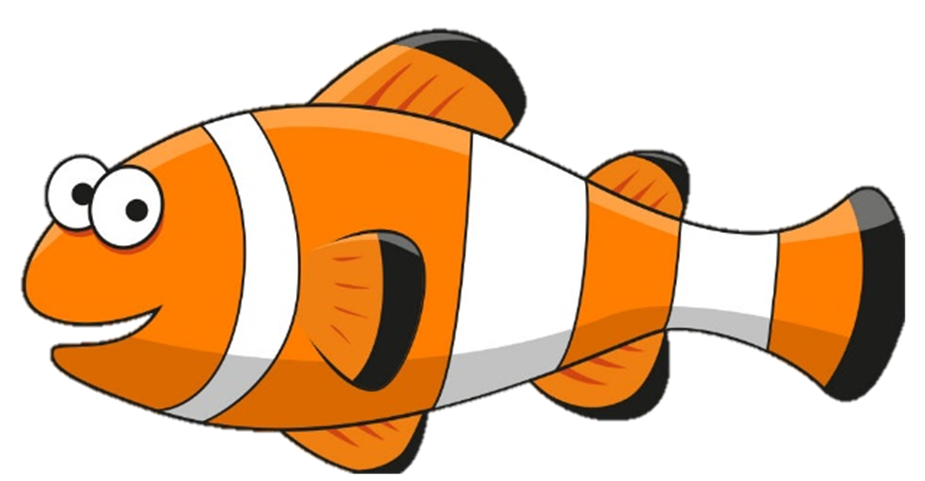 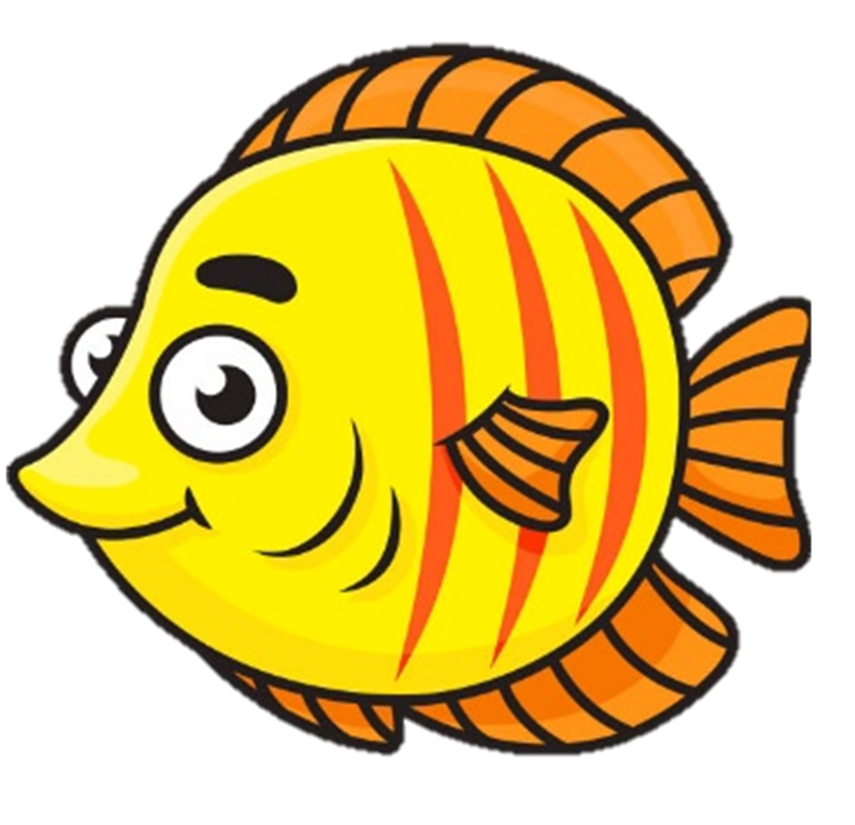 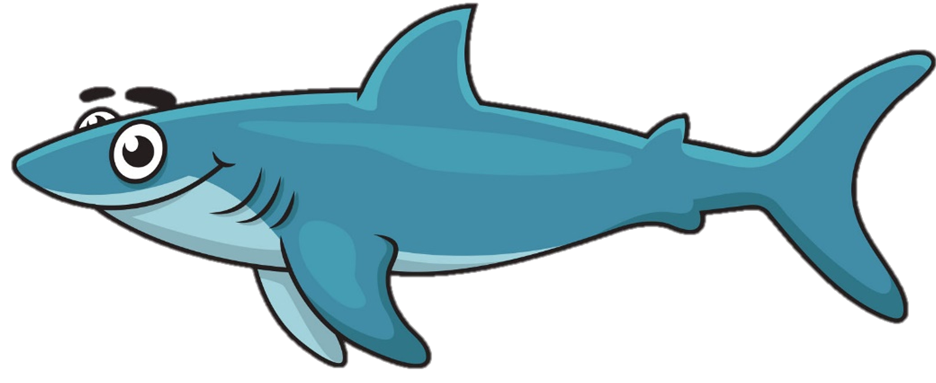 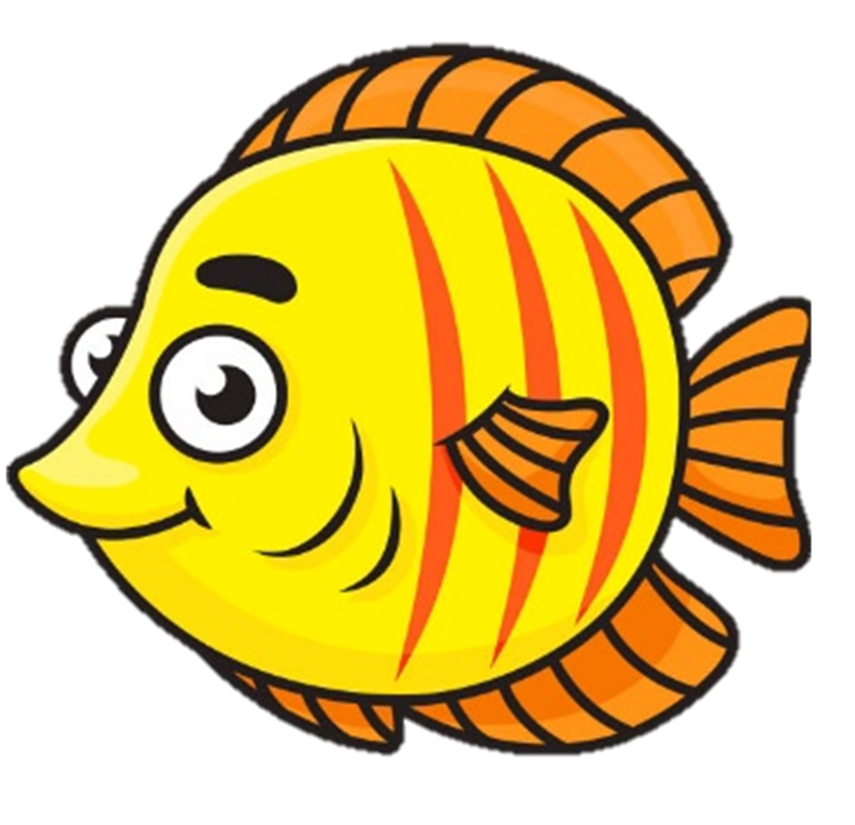 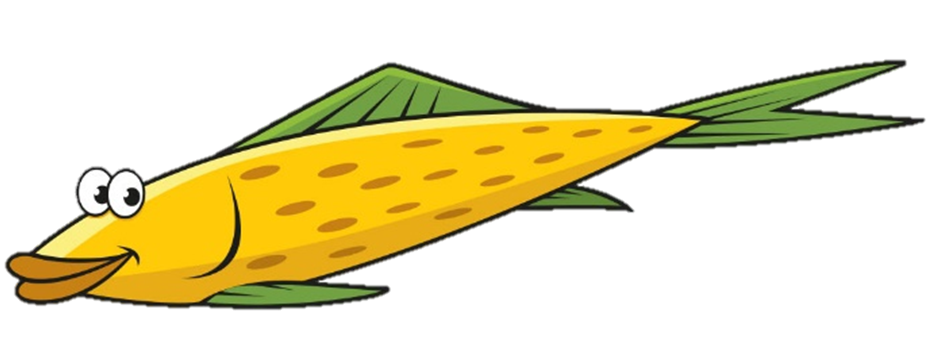 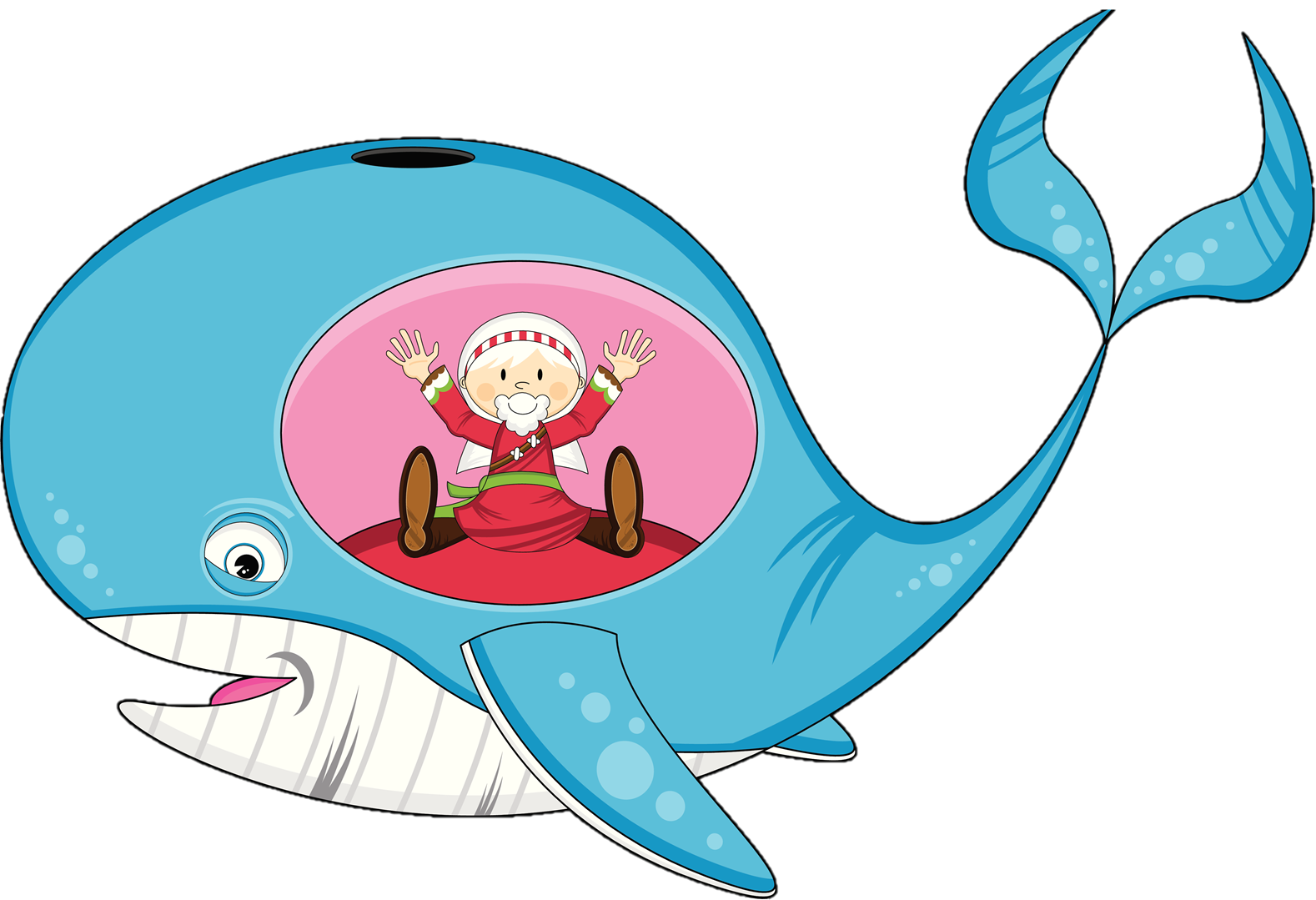 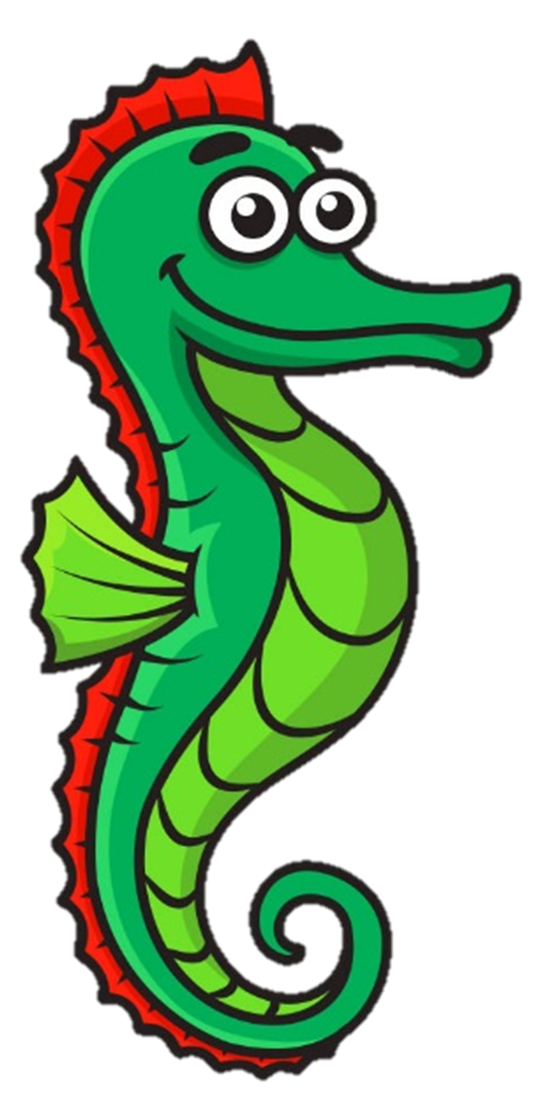 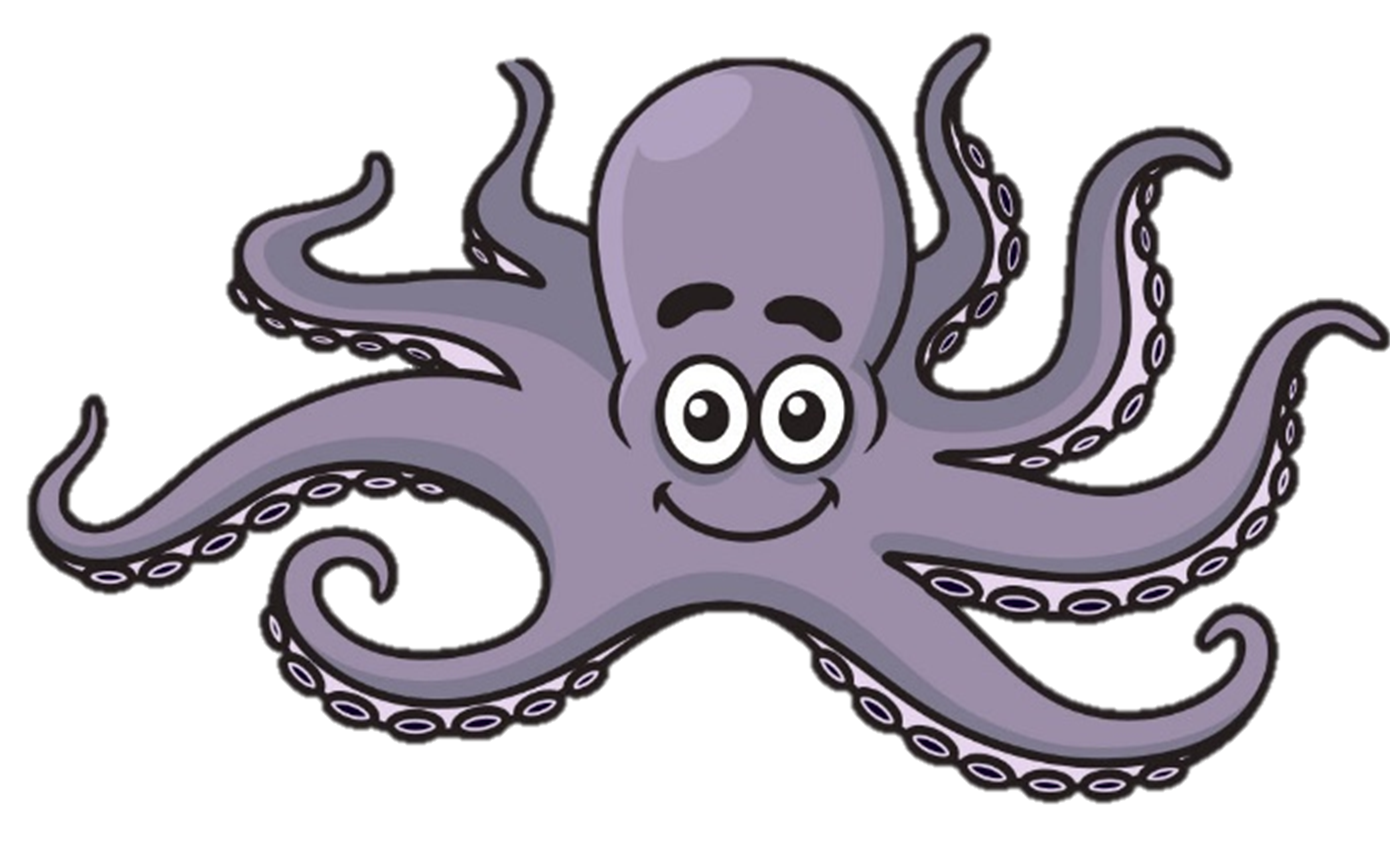 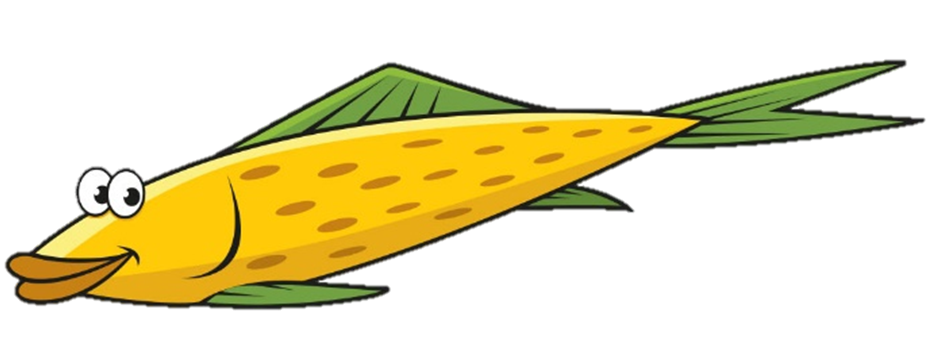 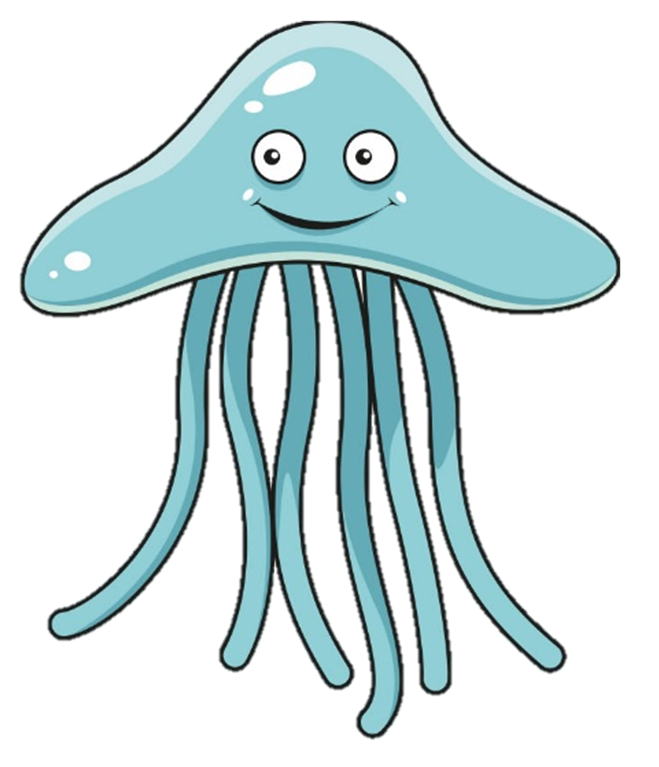 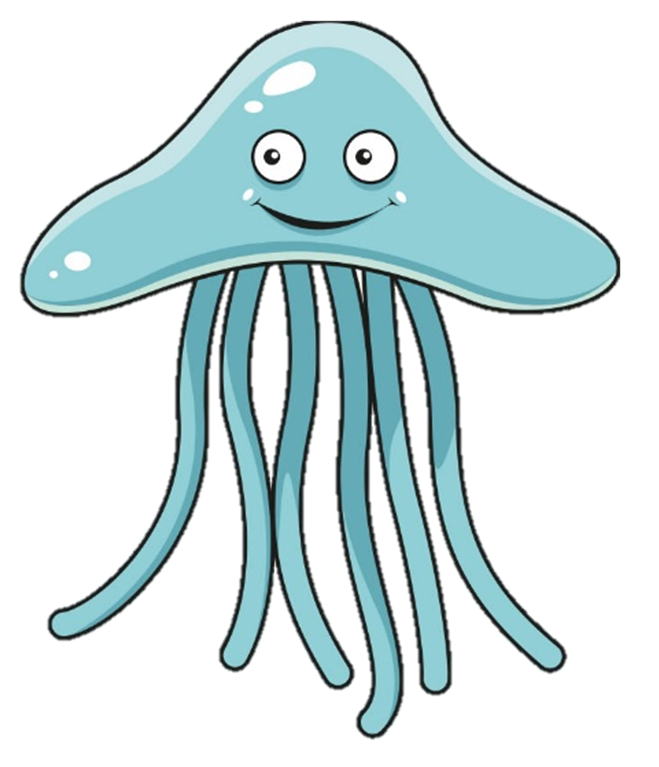 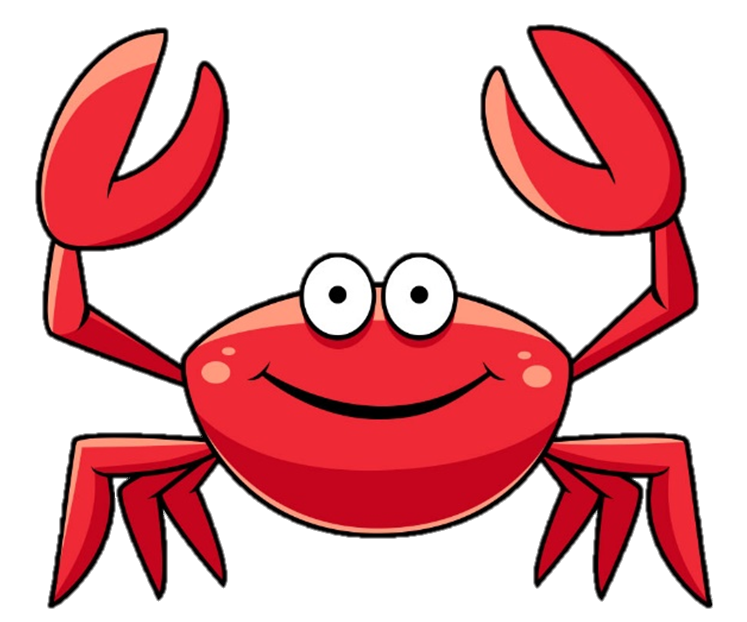 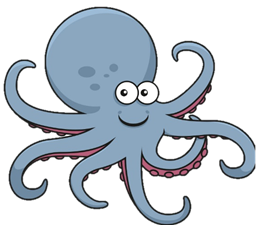 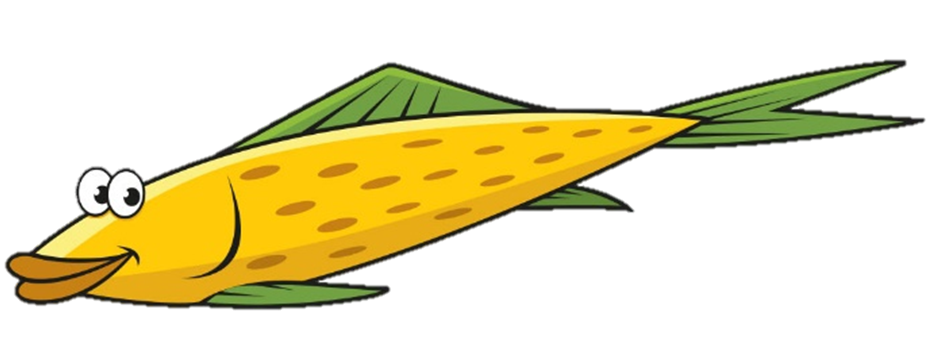 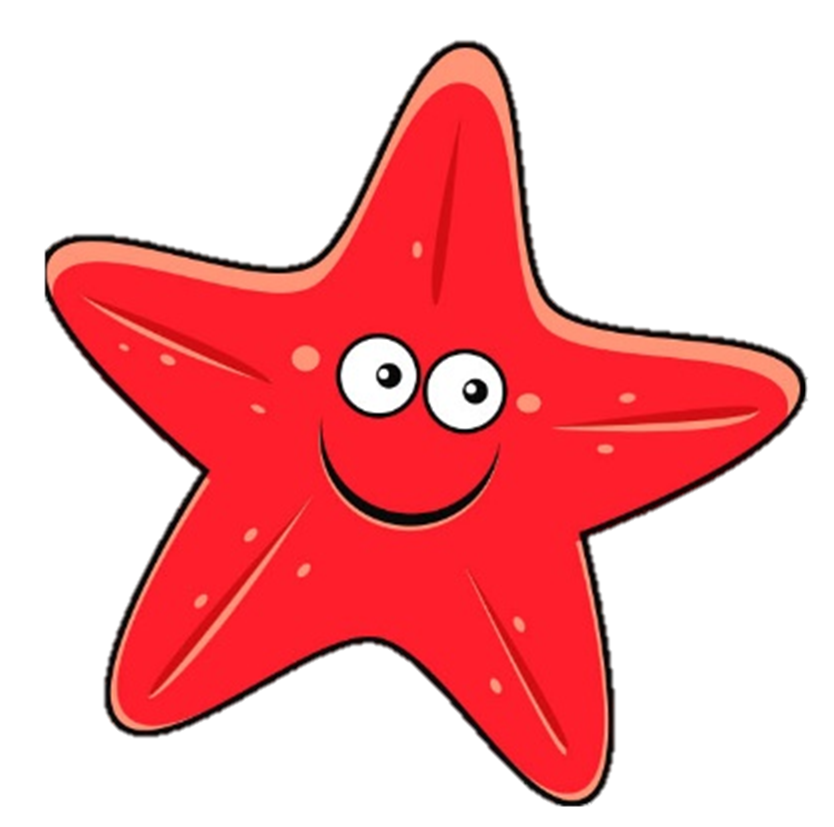 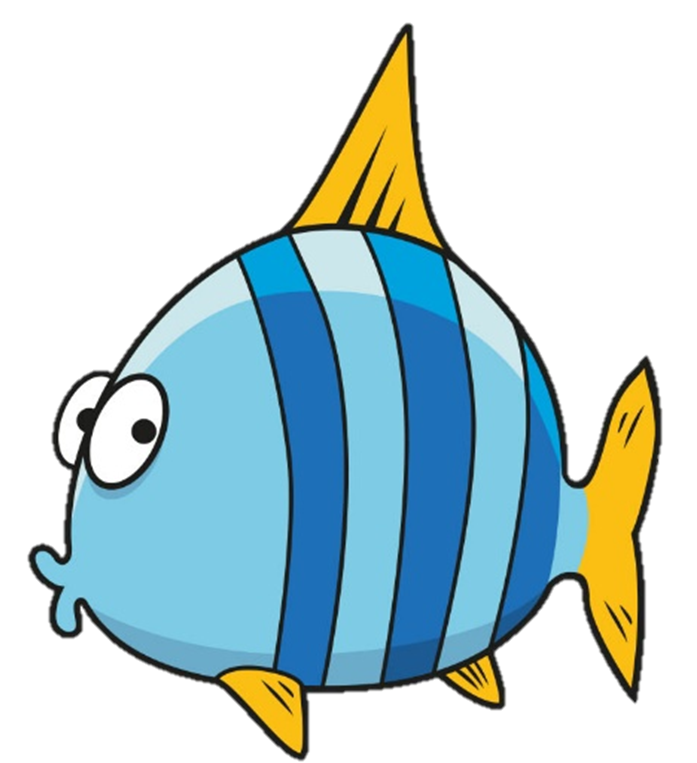 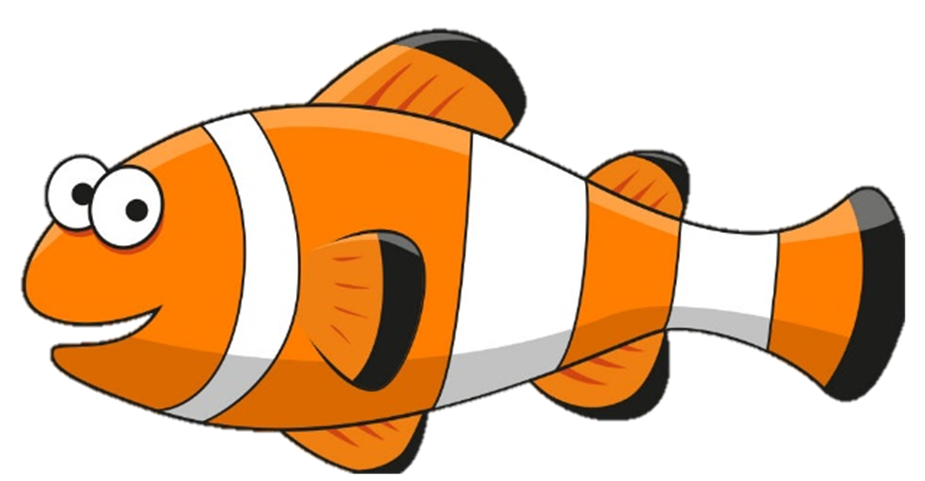 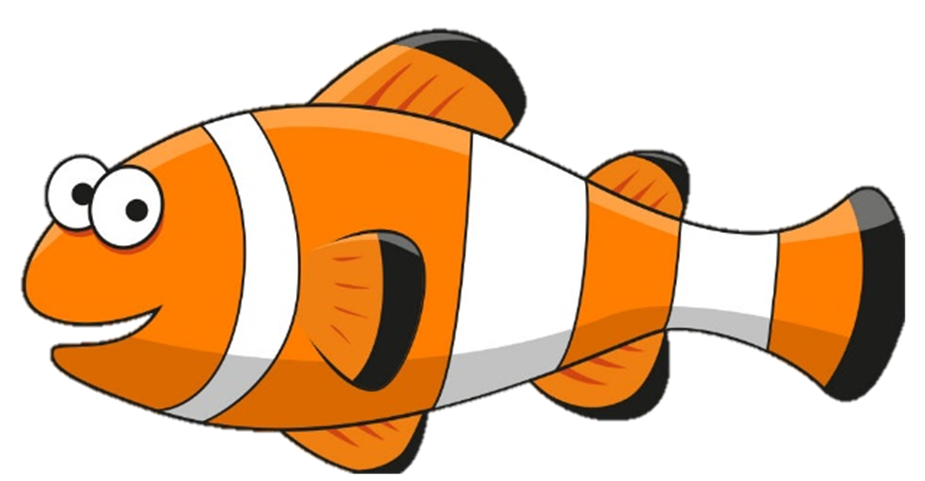 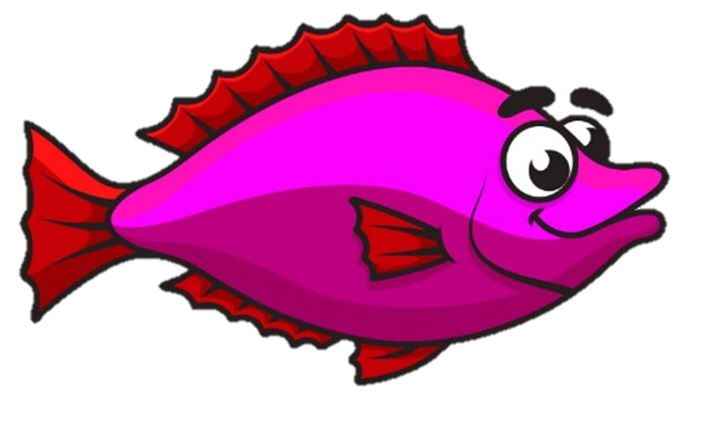 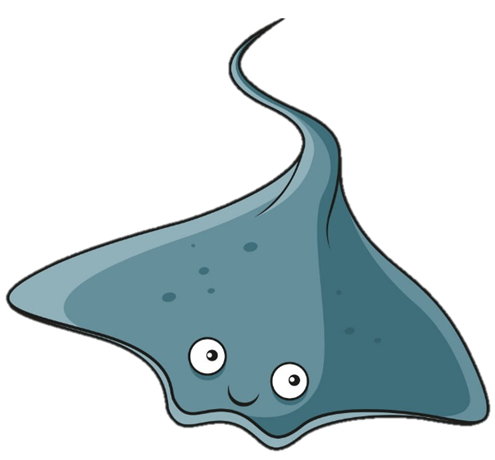 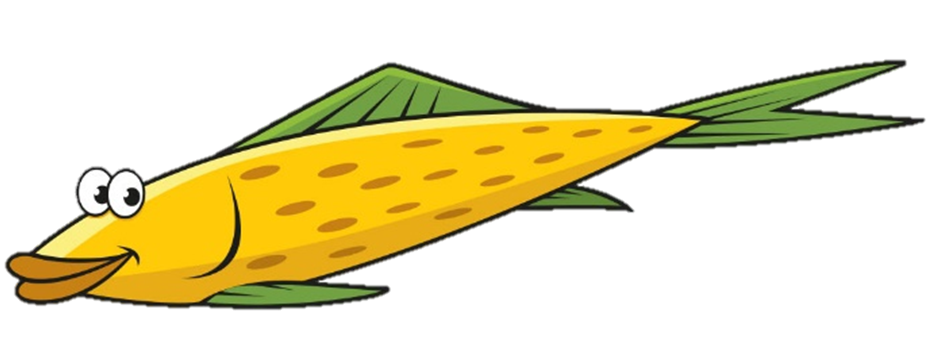 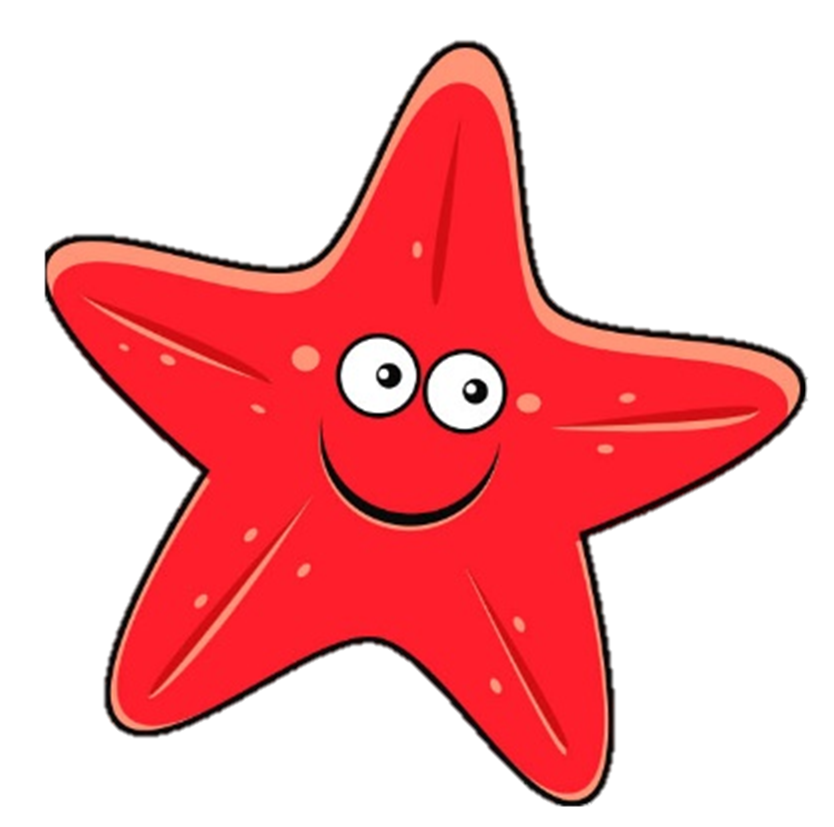 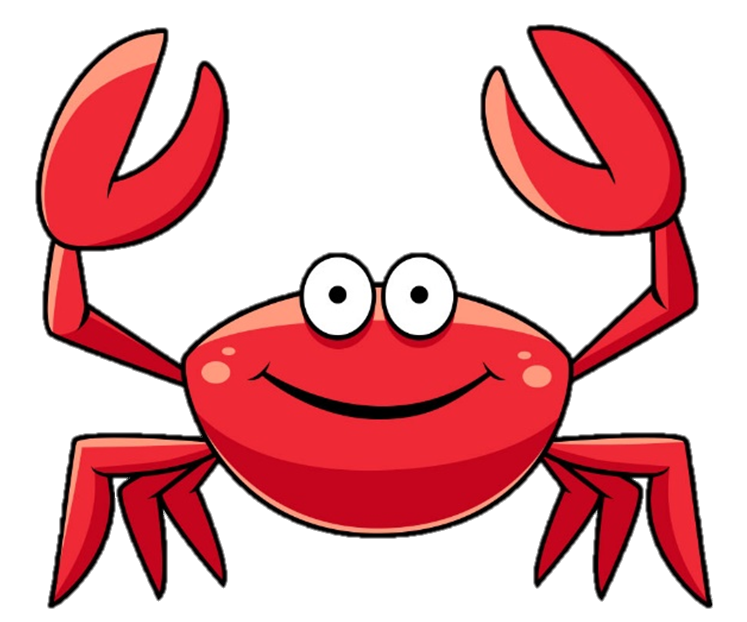 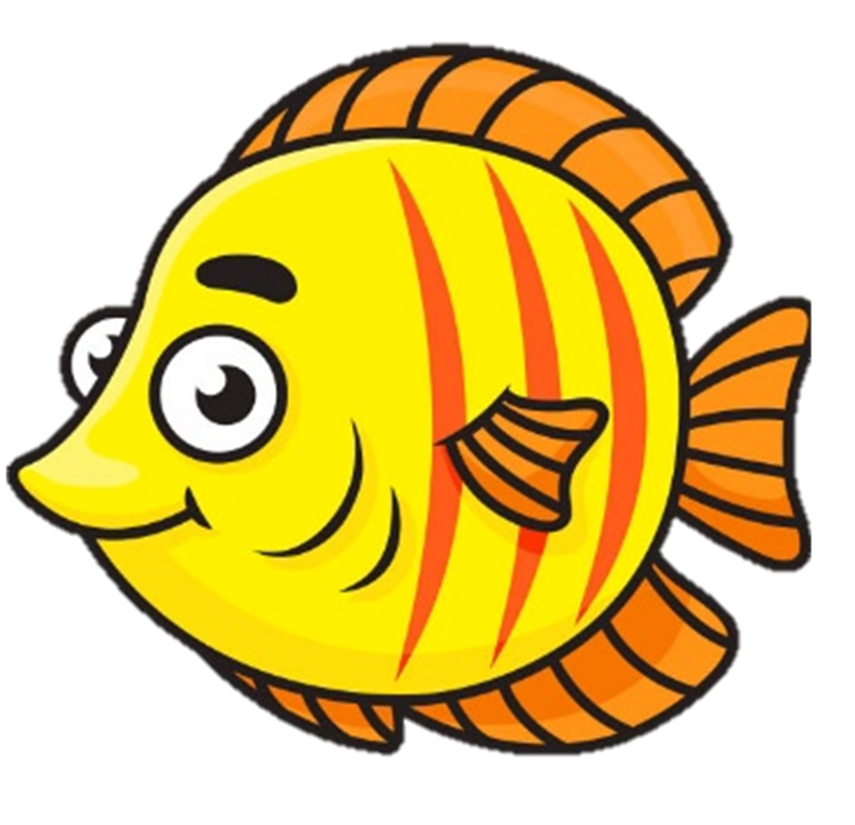 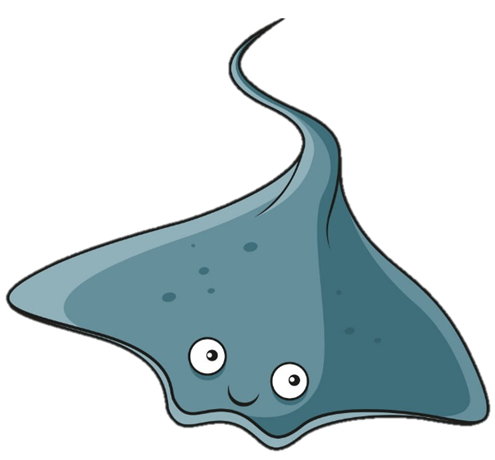 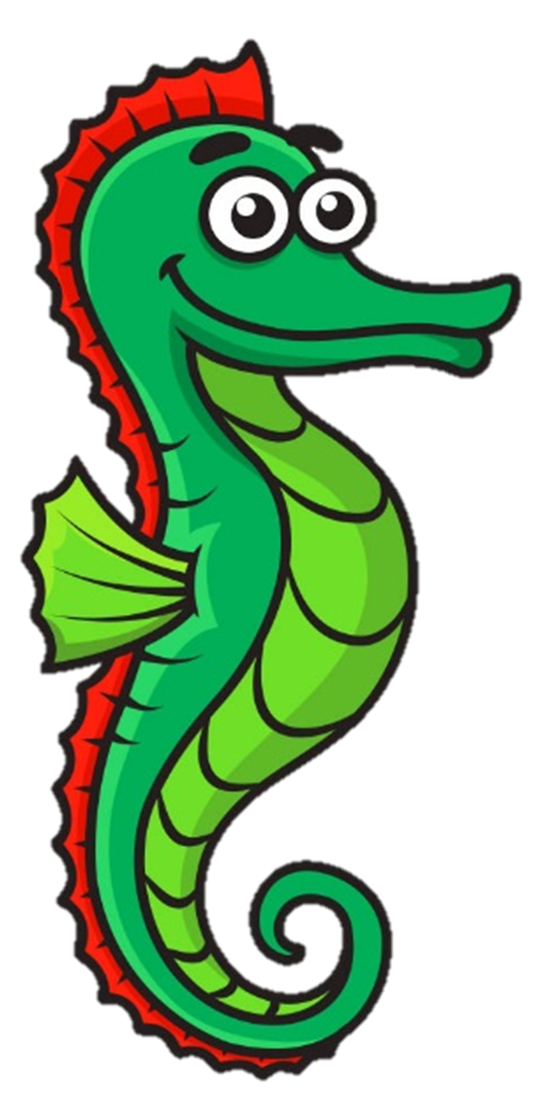 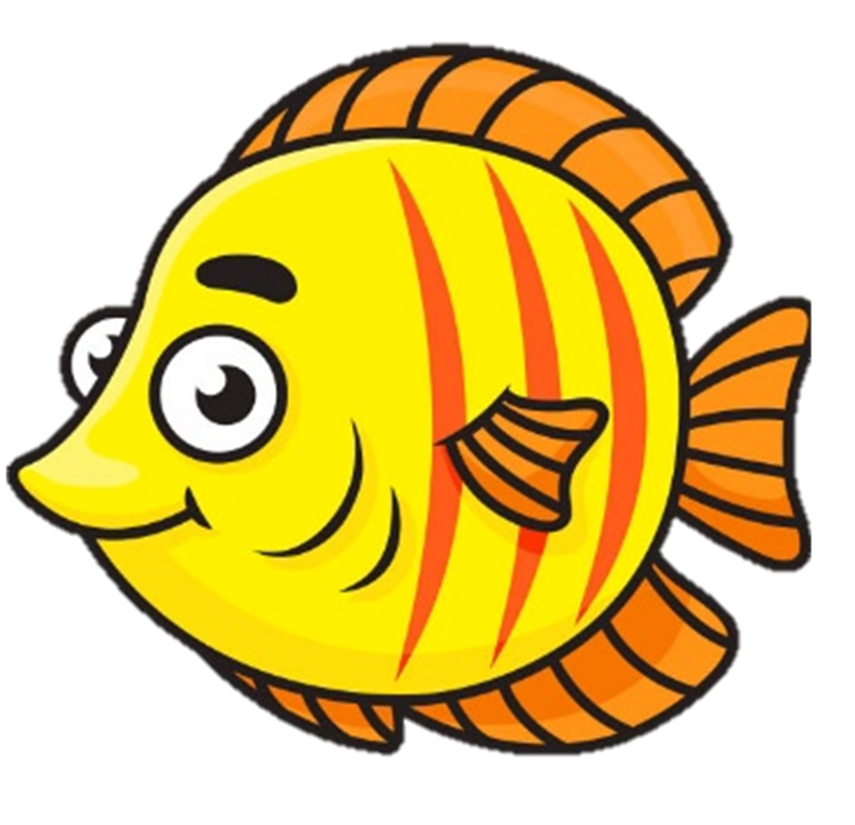 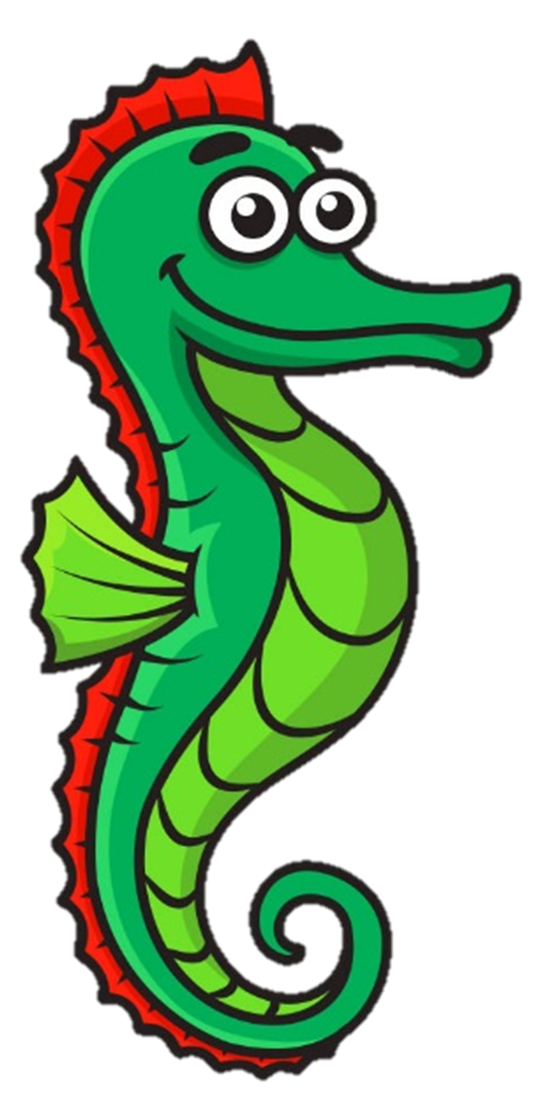 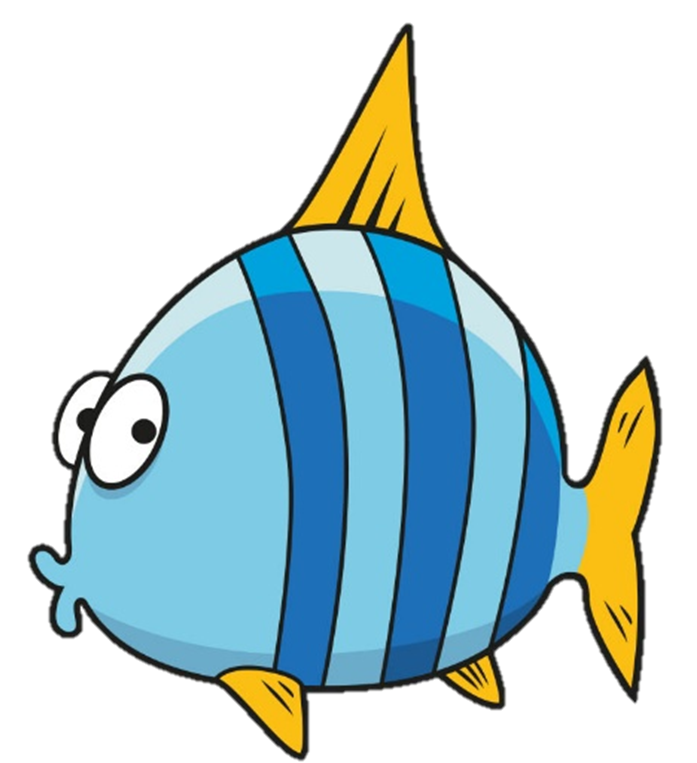 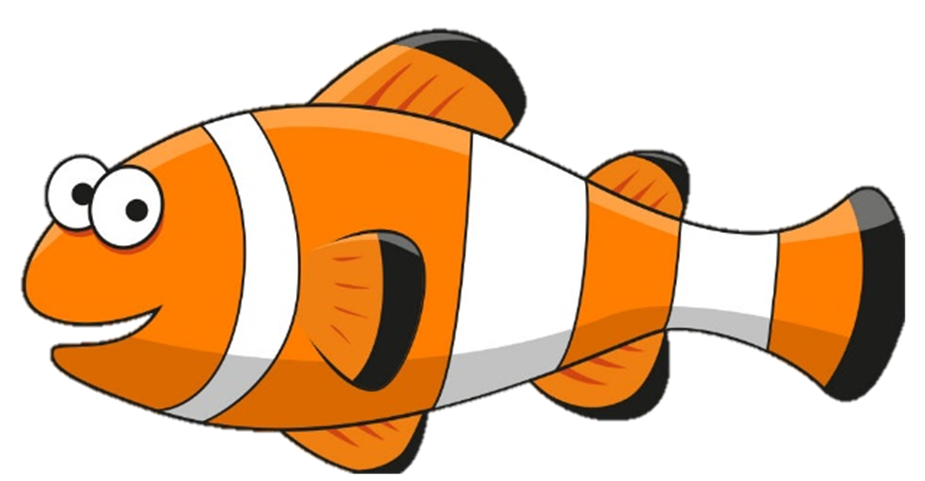 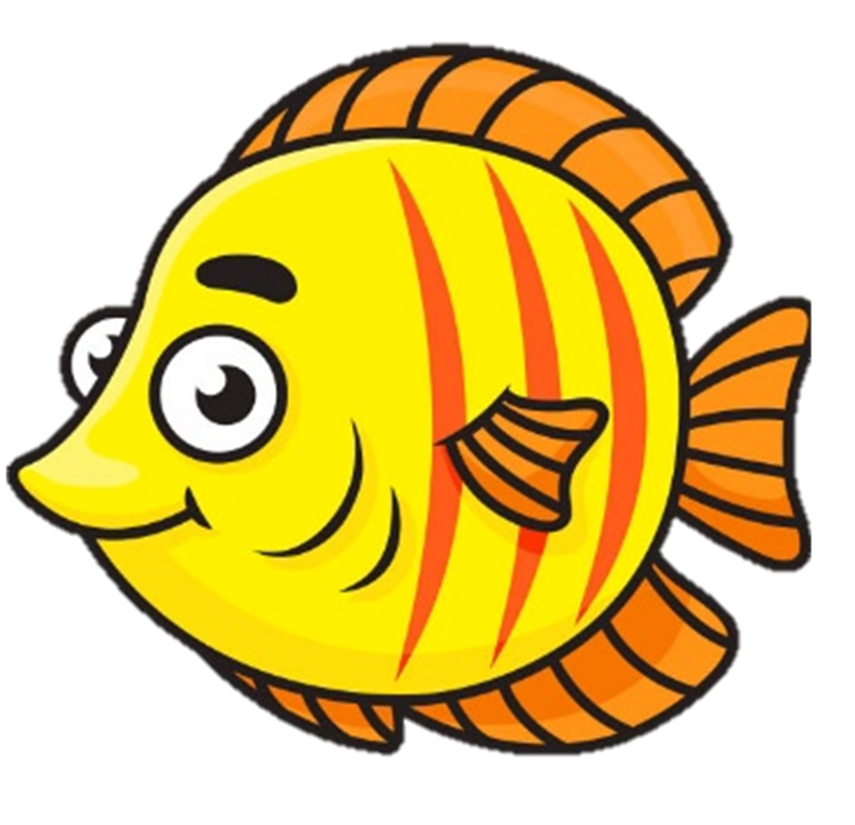 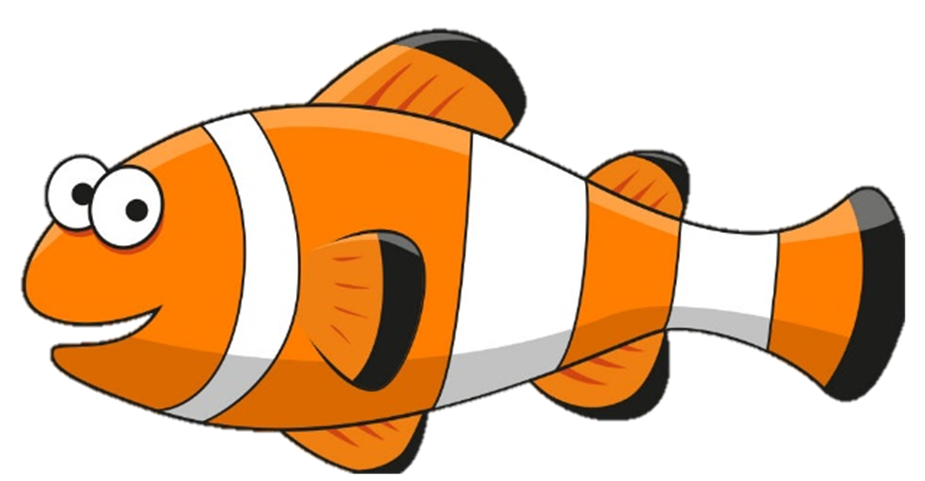 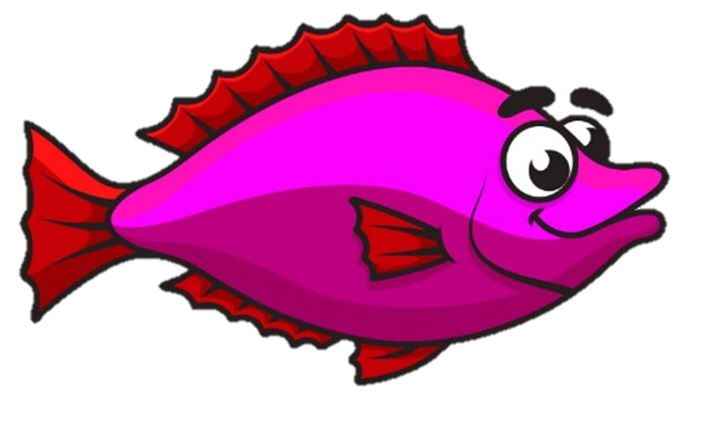 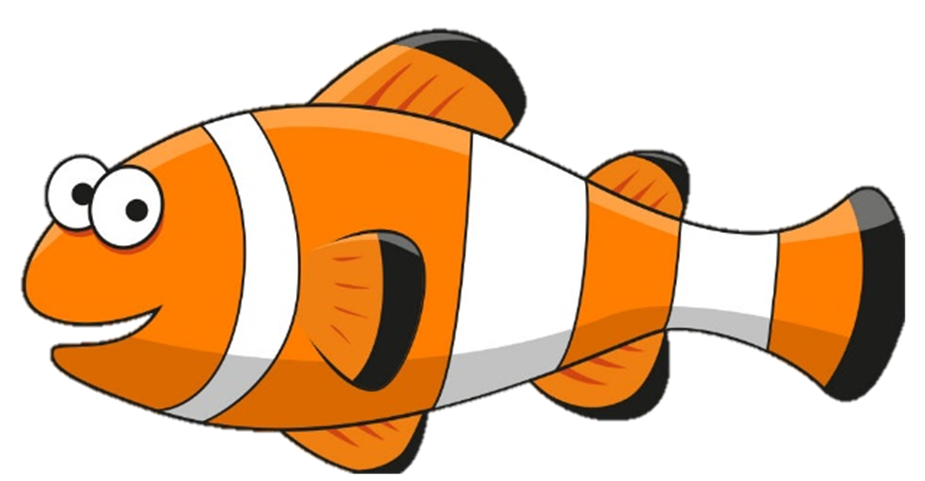 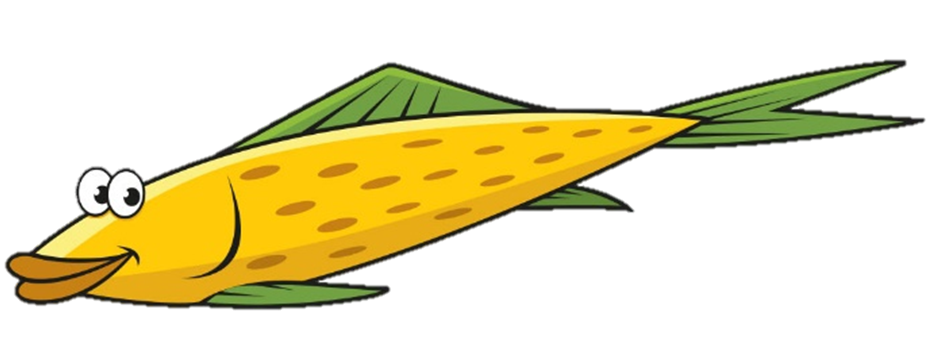 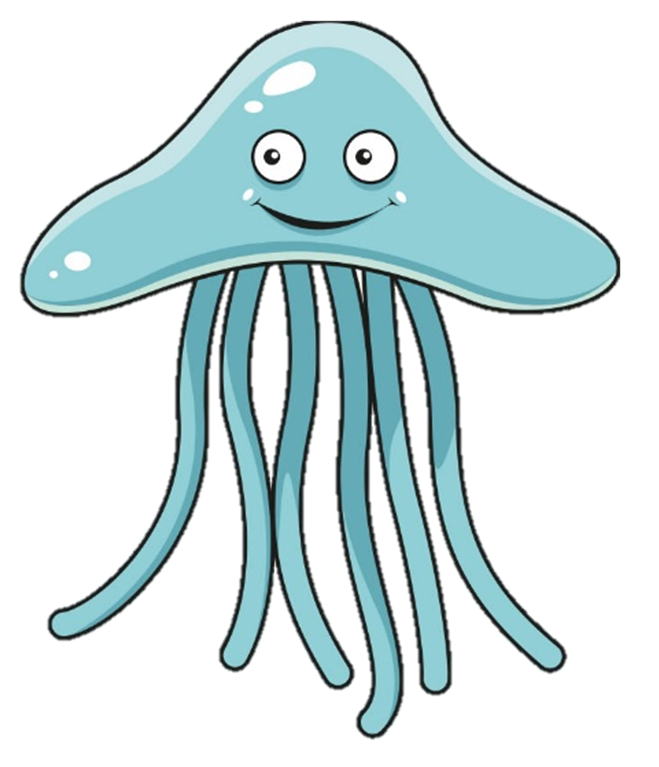 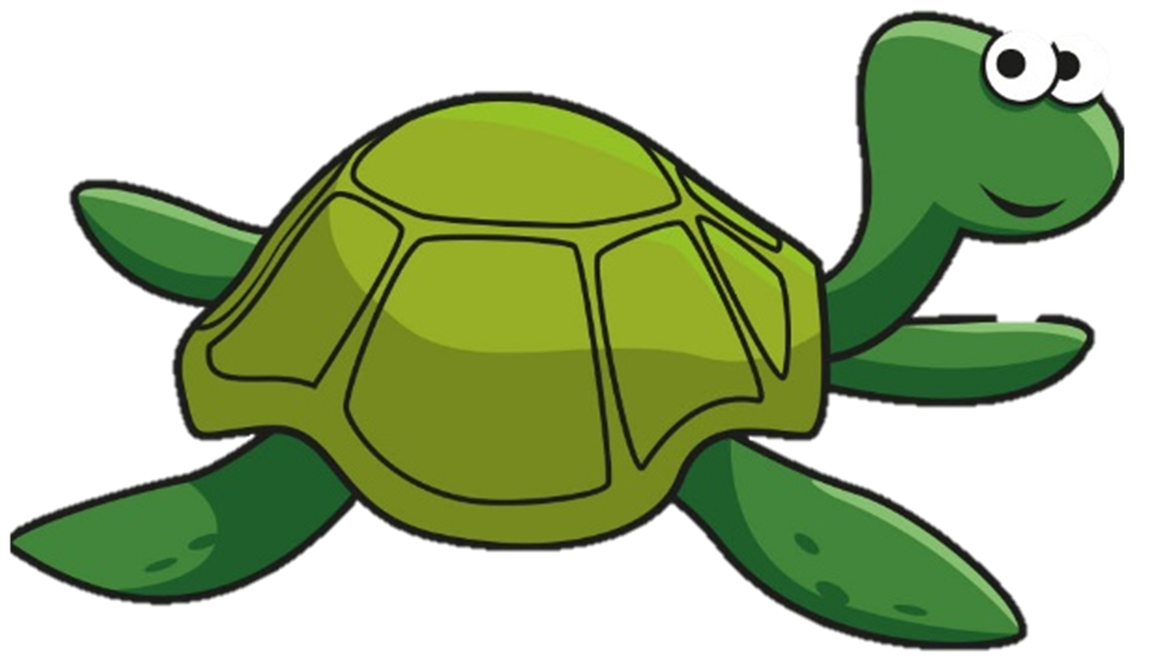 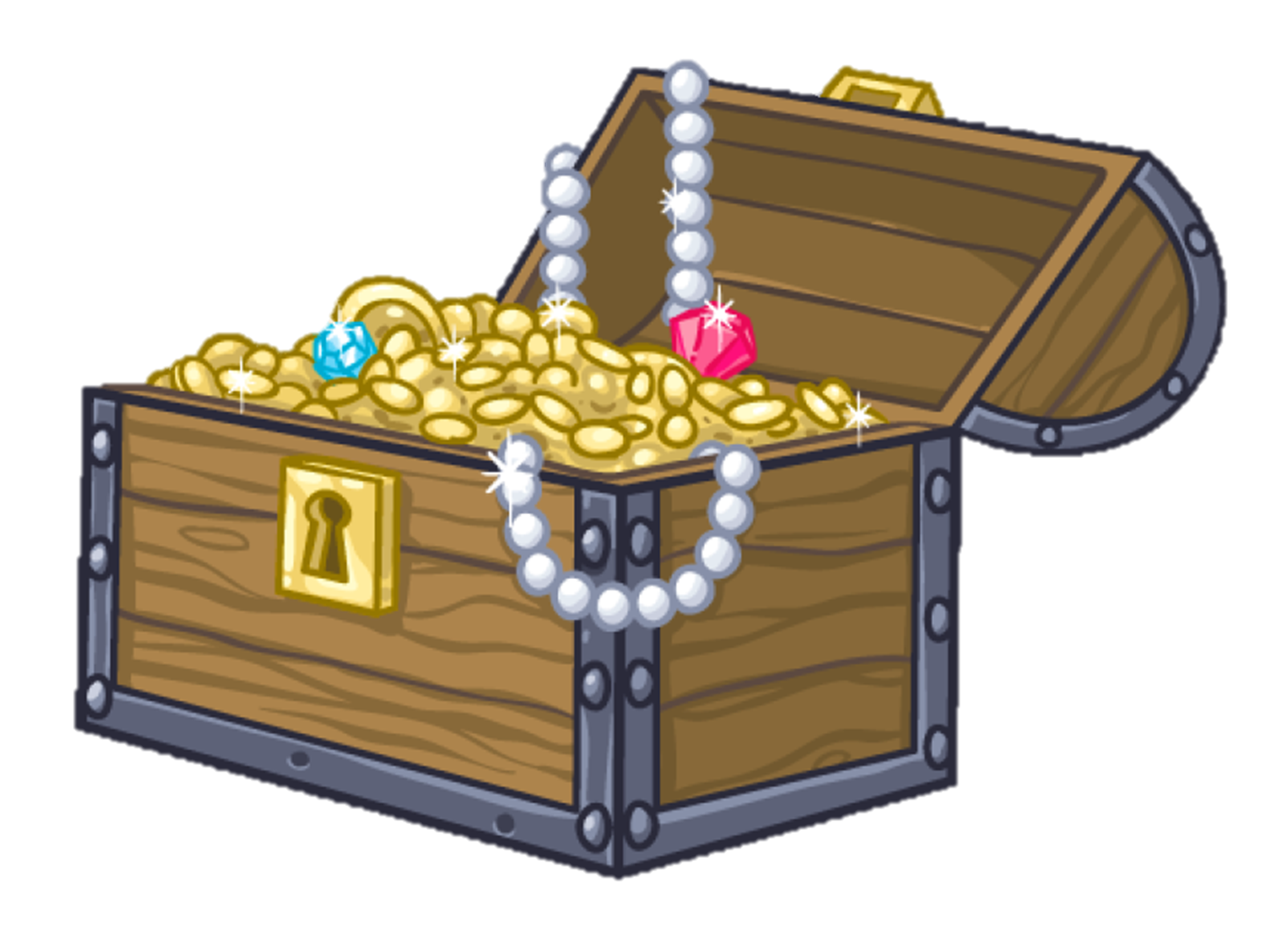 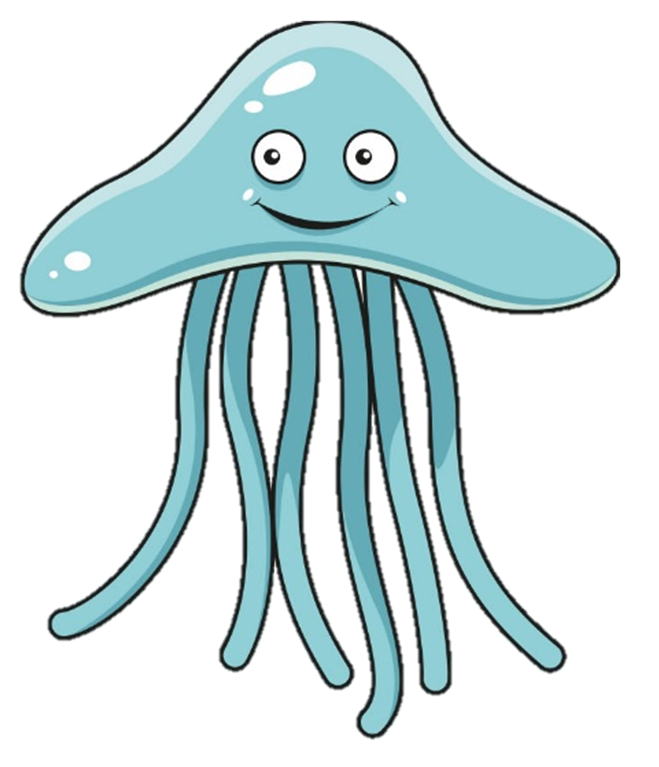 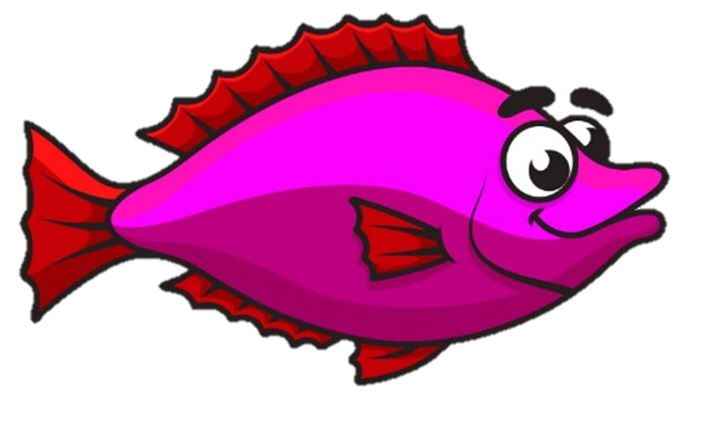 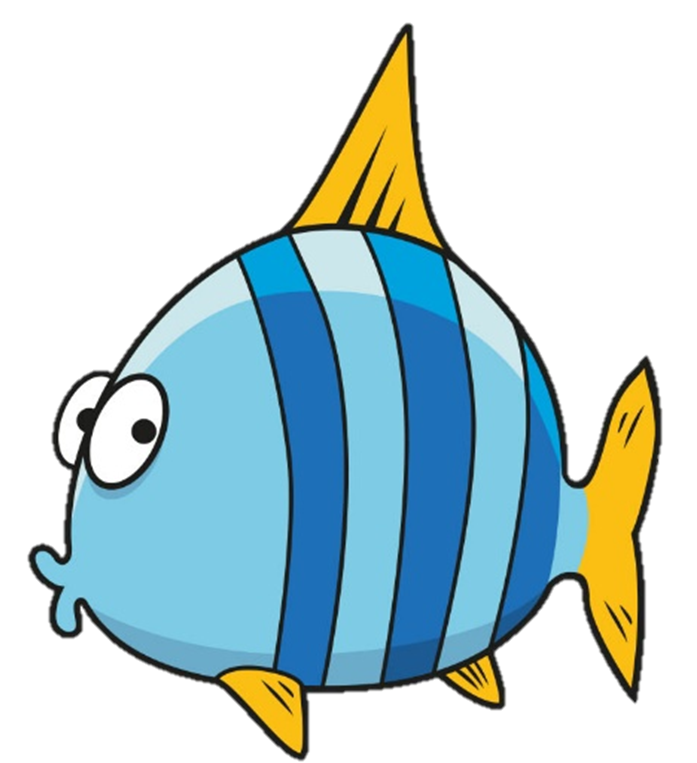 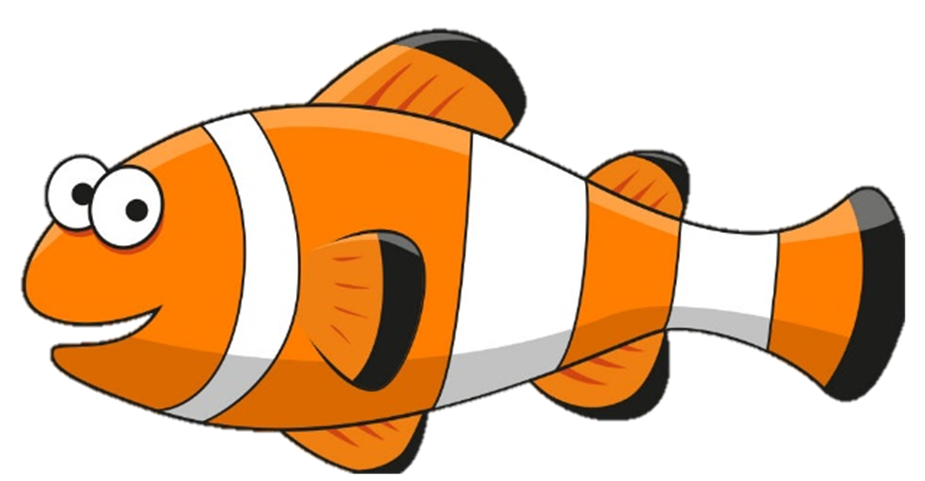 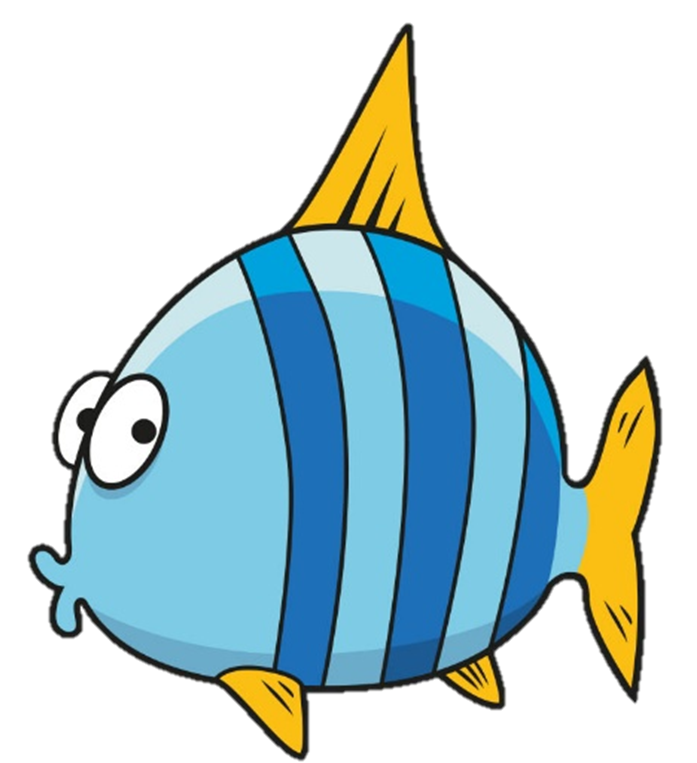 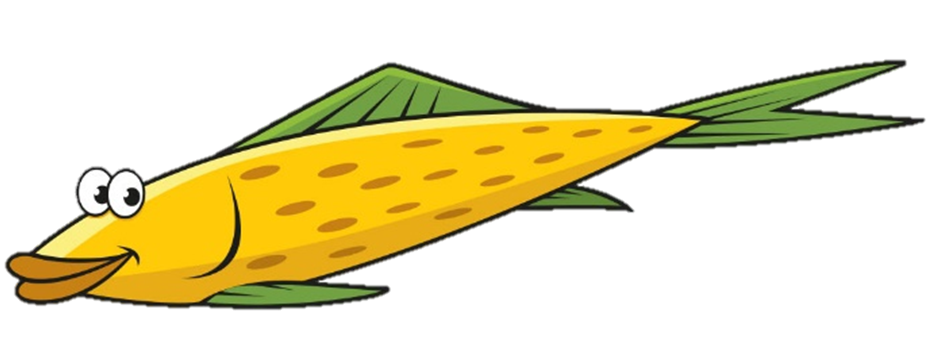 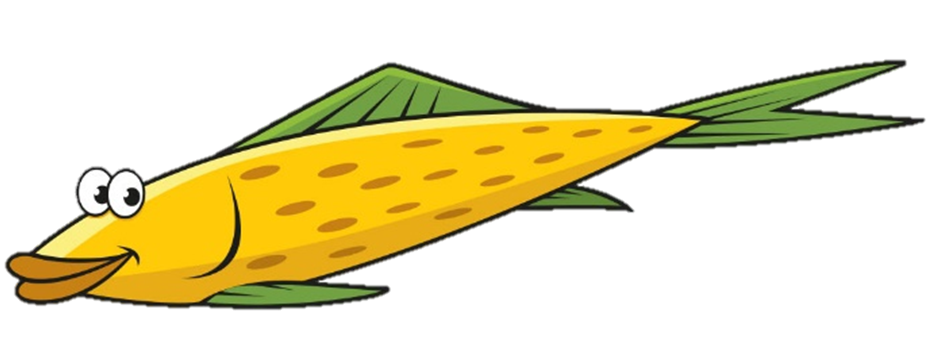 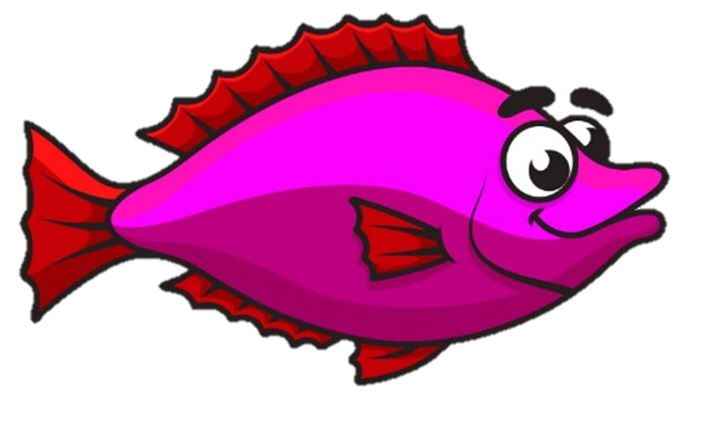 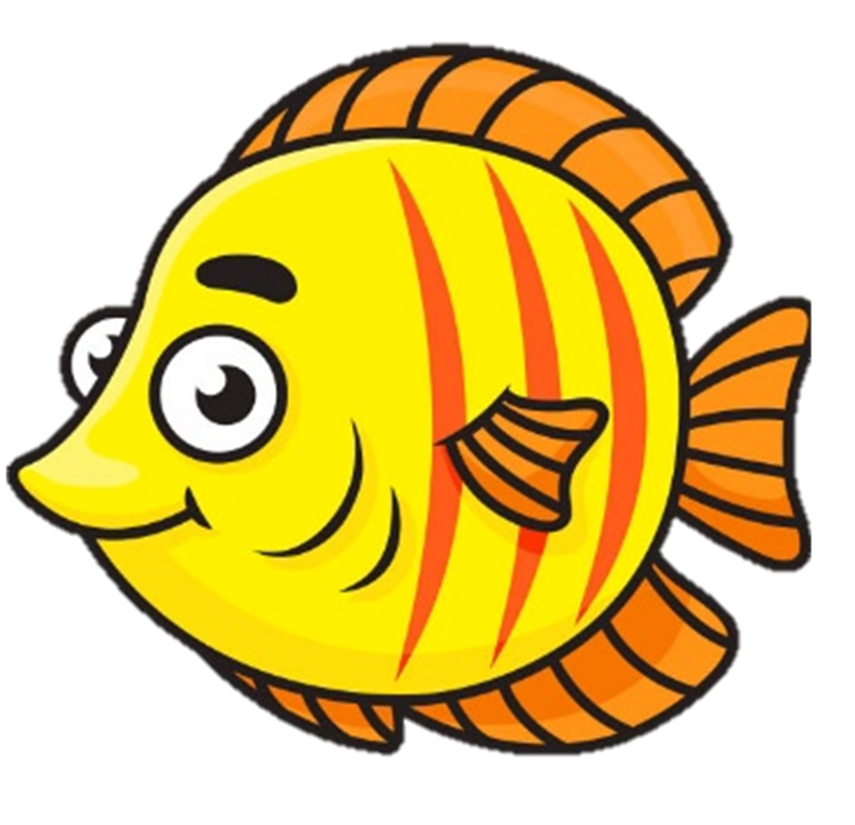 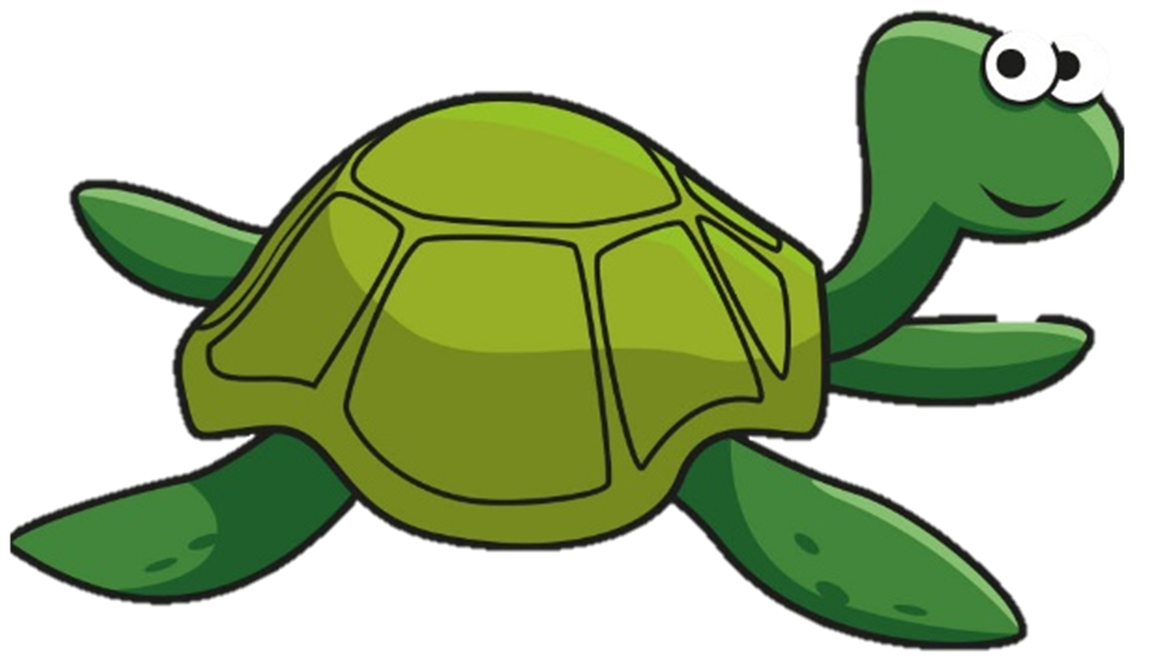 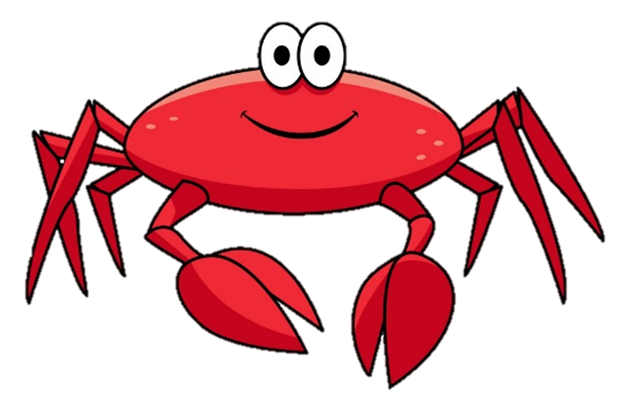 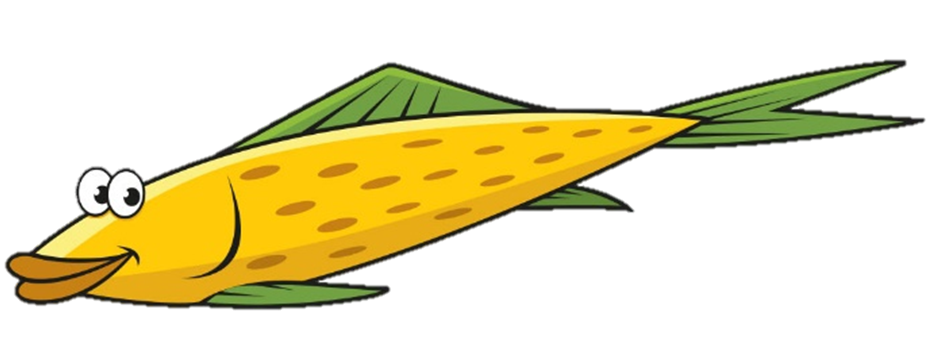 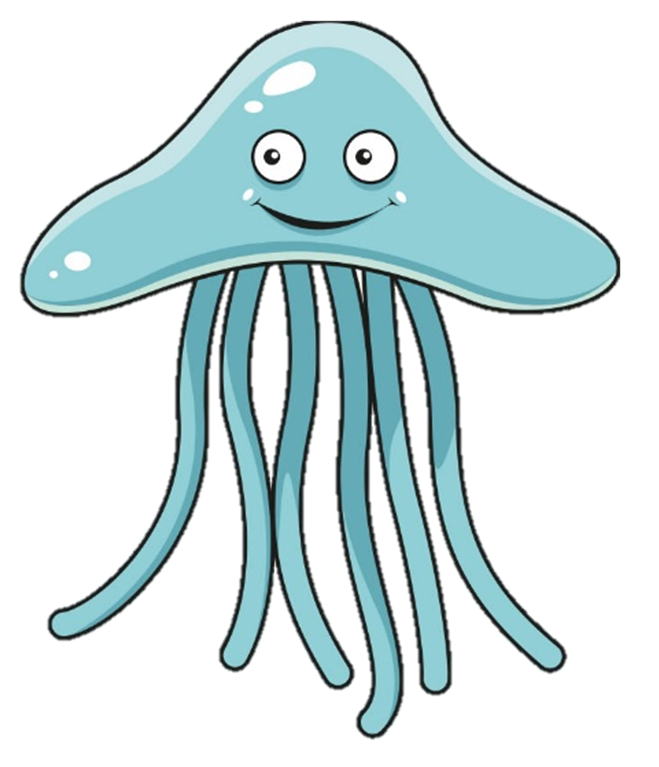 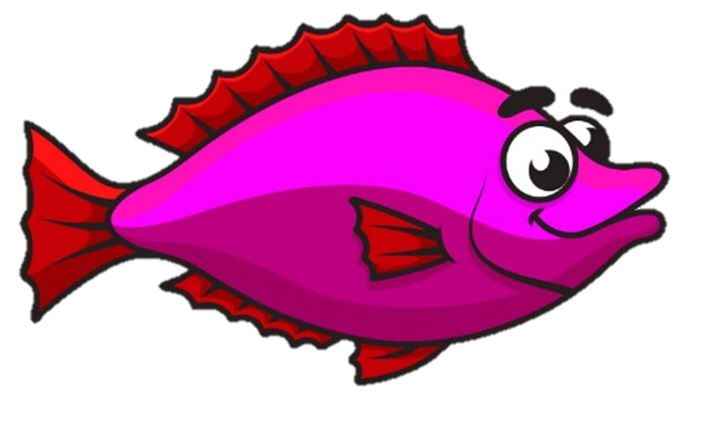 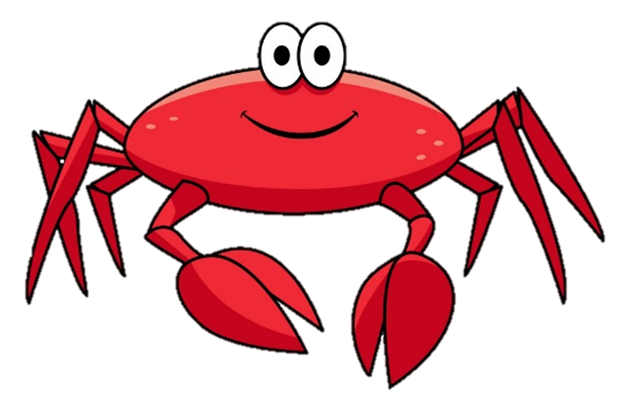 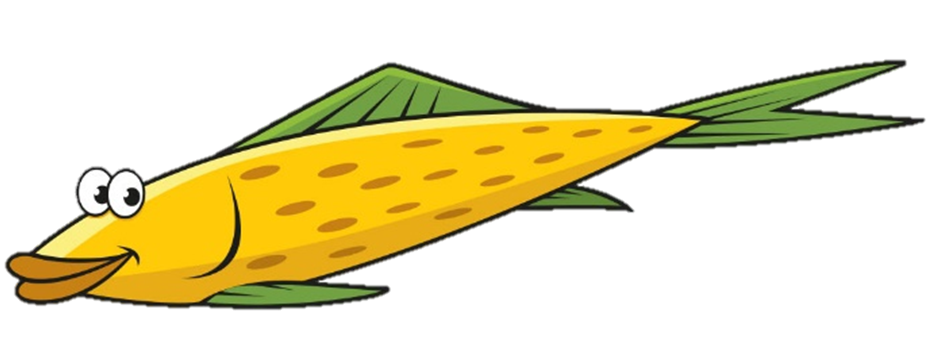 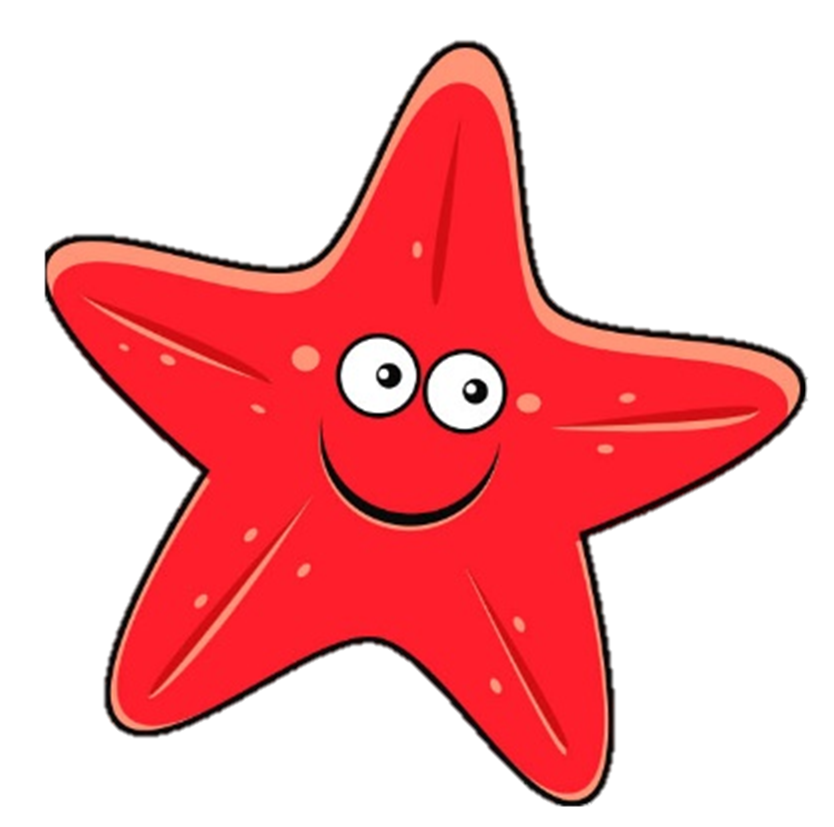 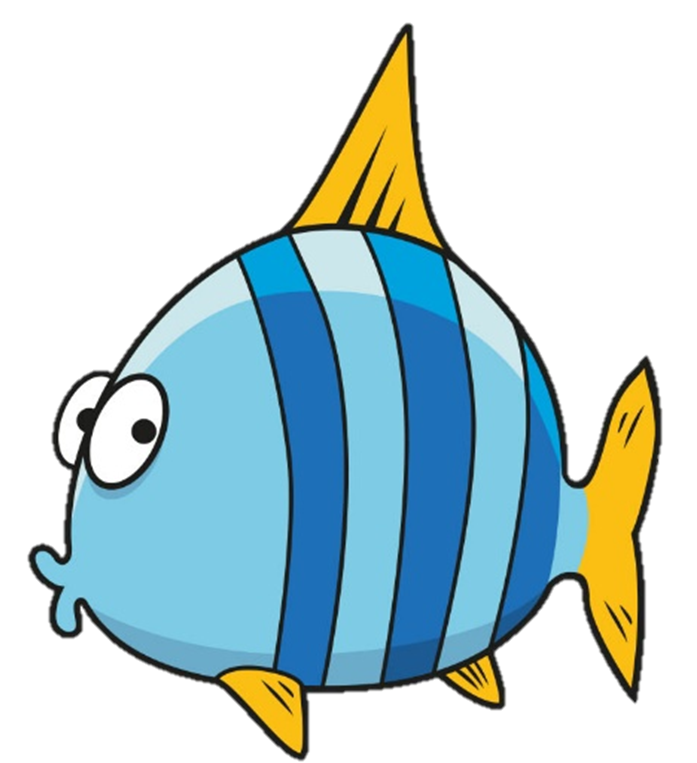 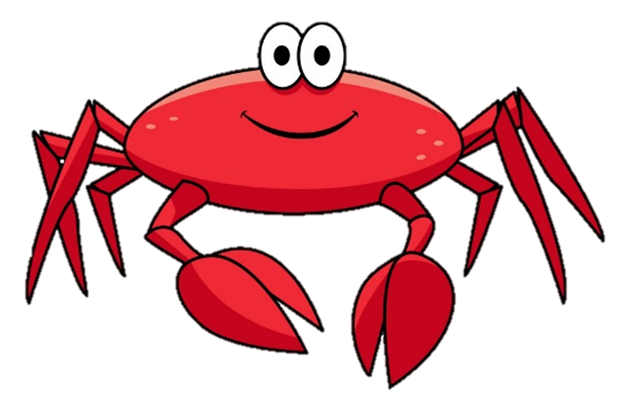 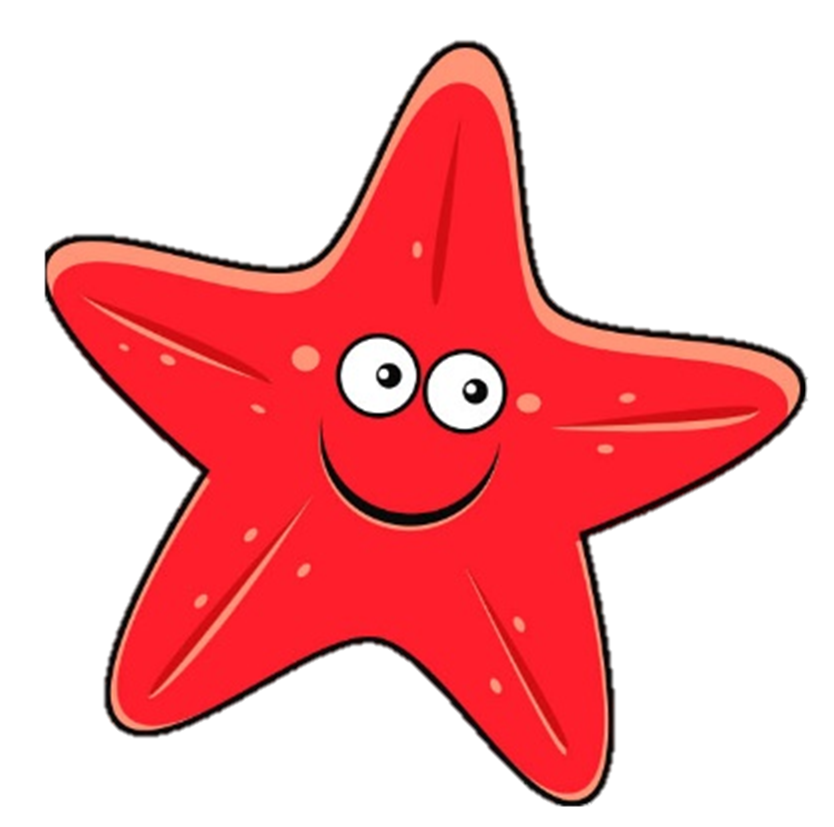 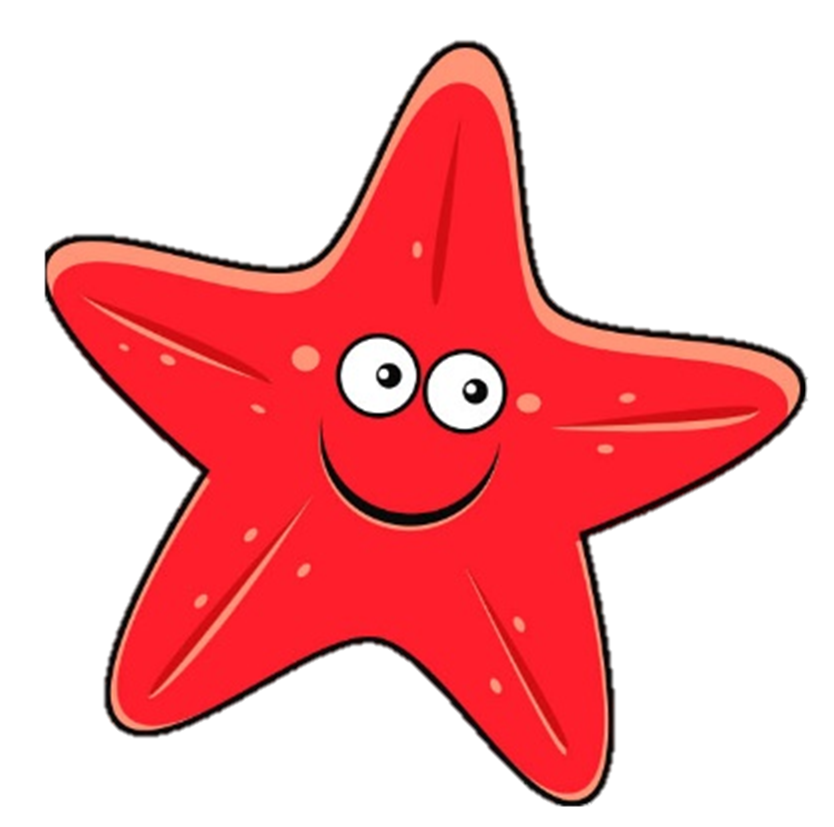 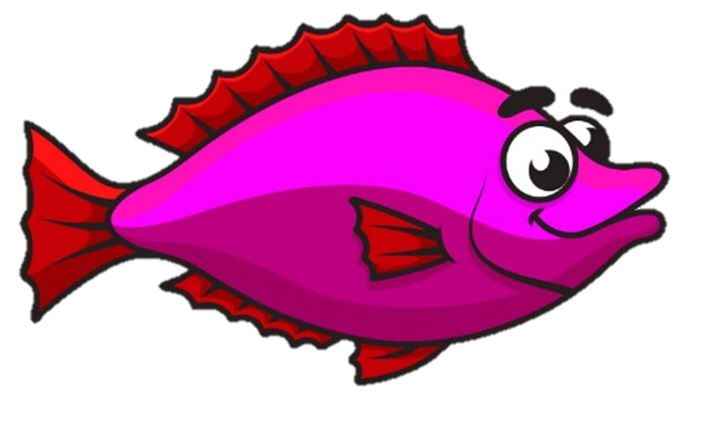 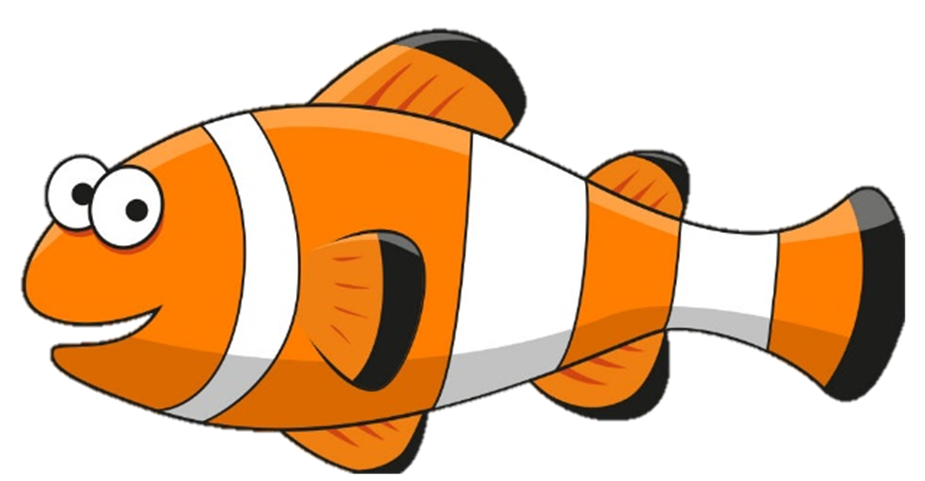 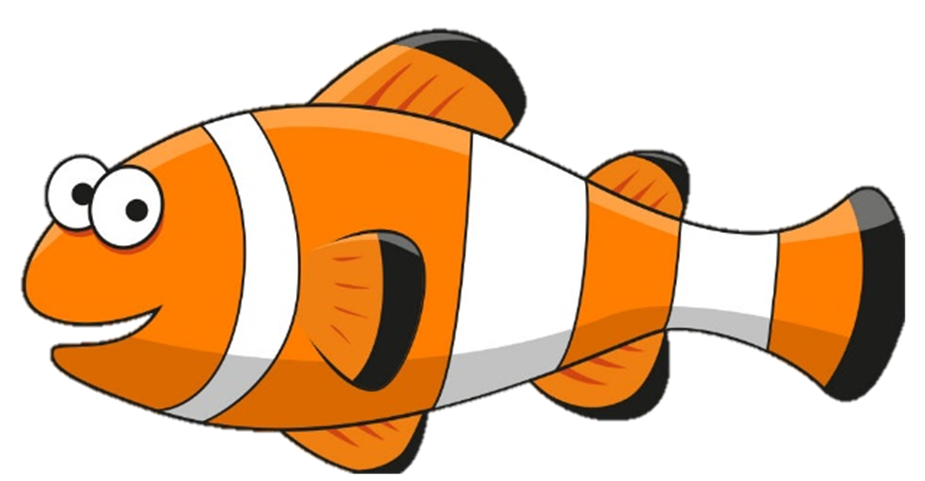 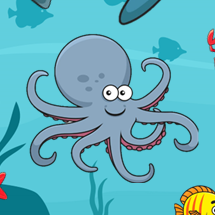 2. 8 Legged Octopus
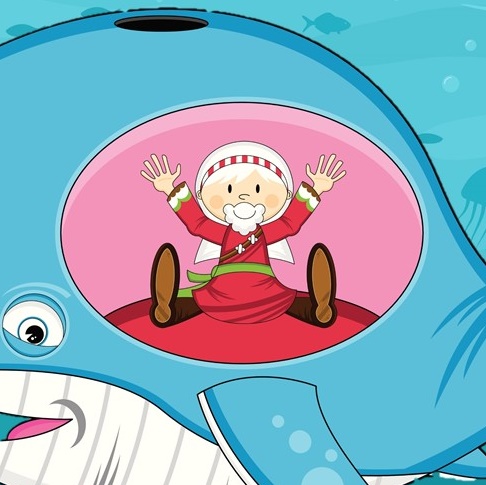 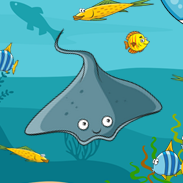 1. Trapped Jonah
3. Smiling Stingrays
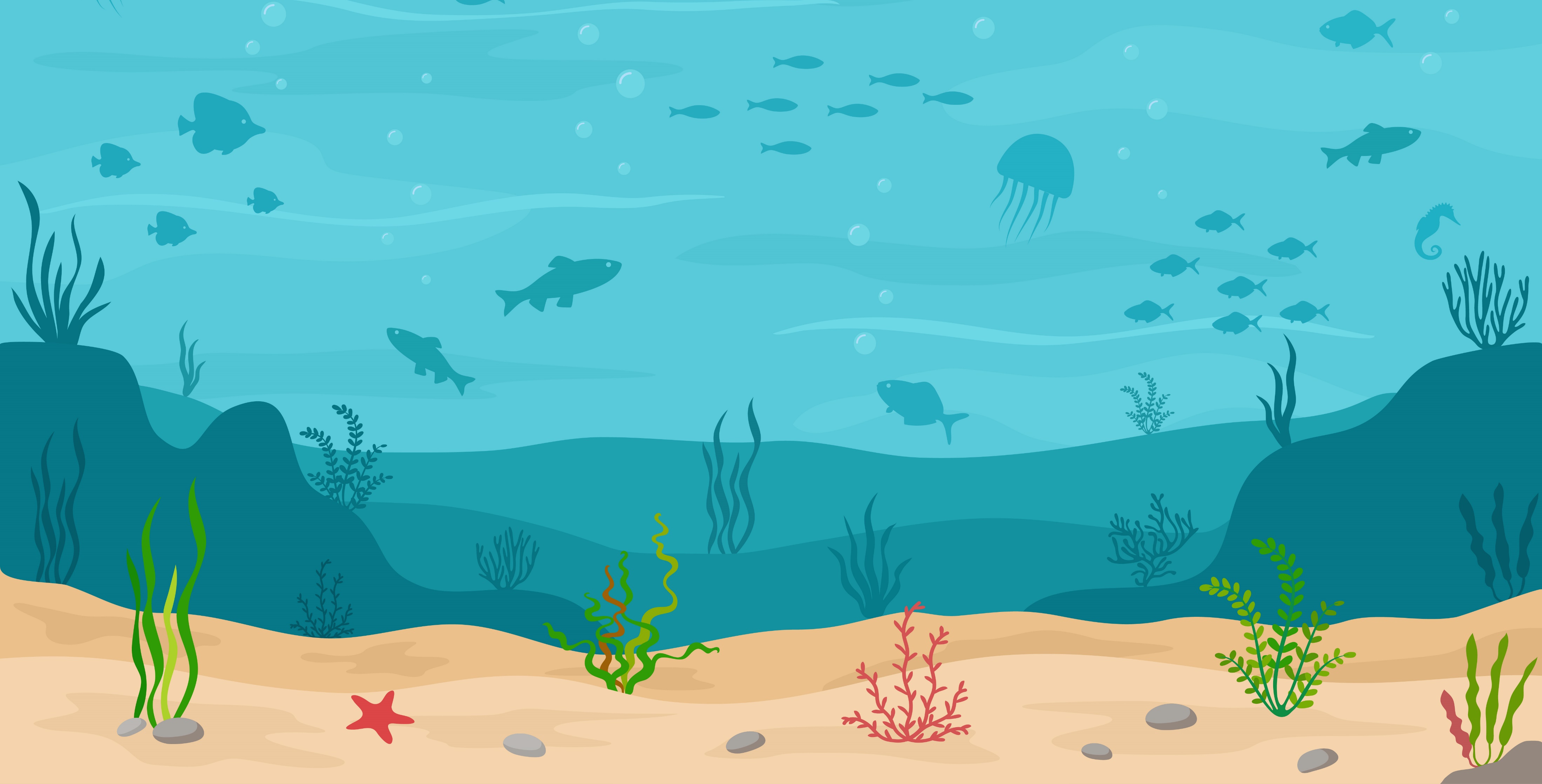 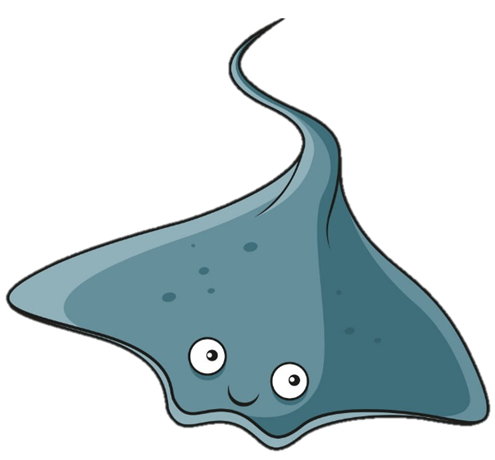 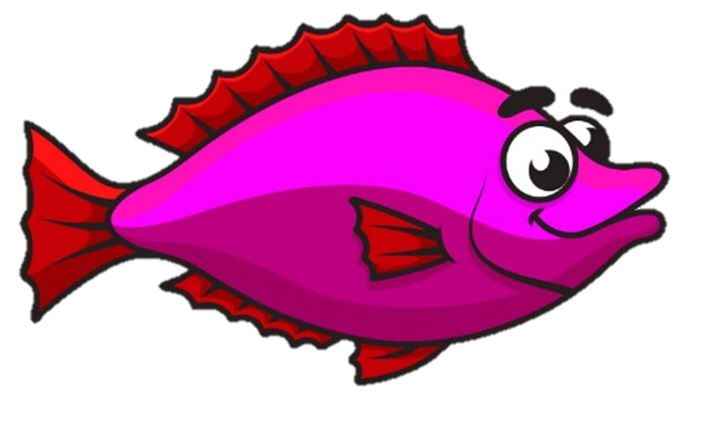 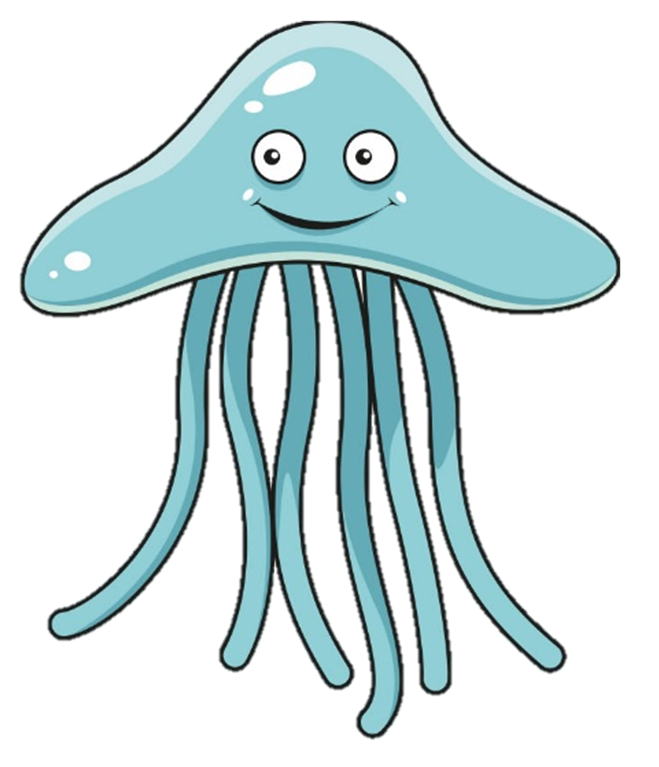 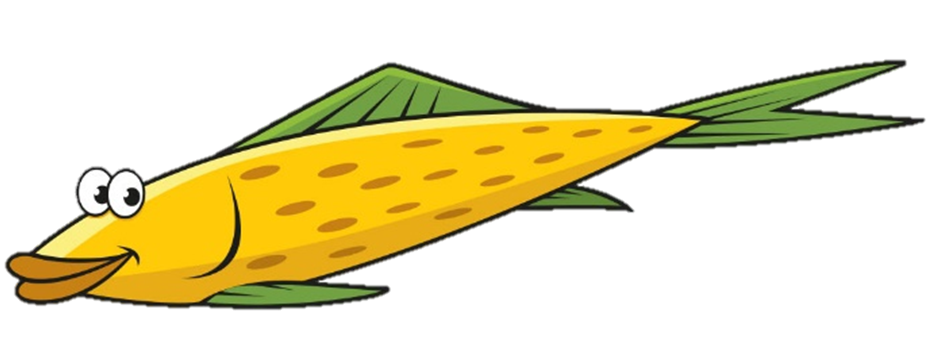 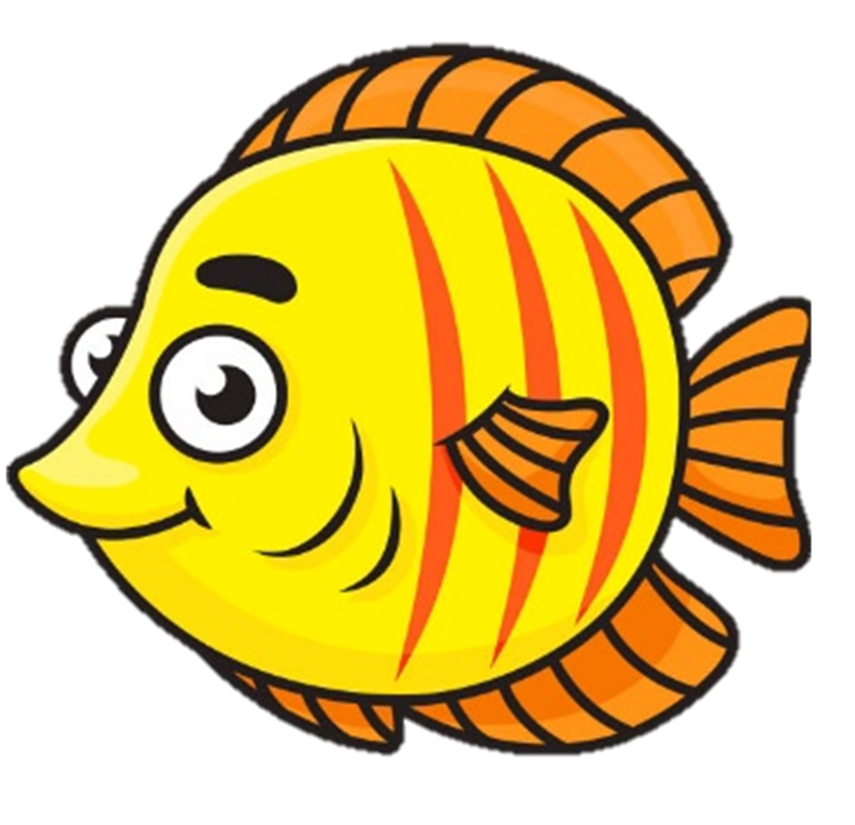 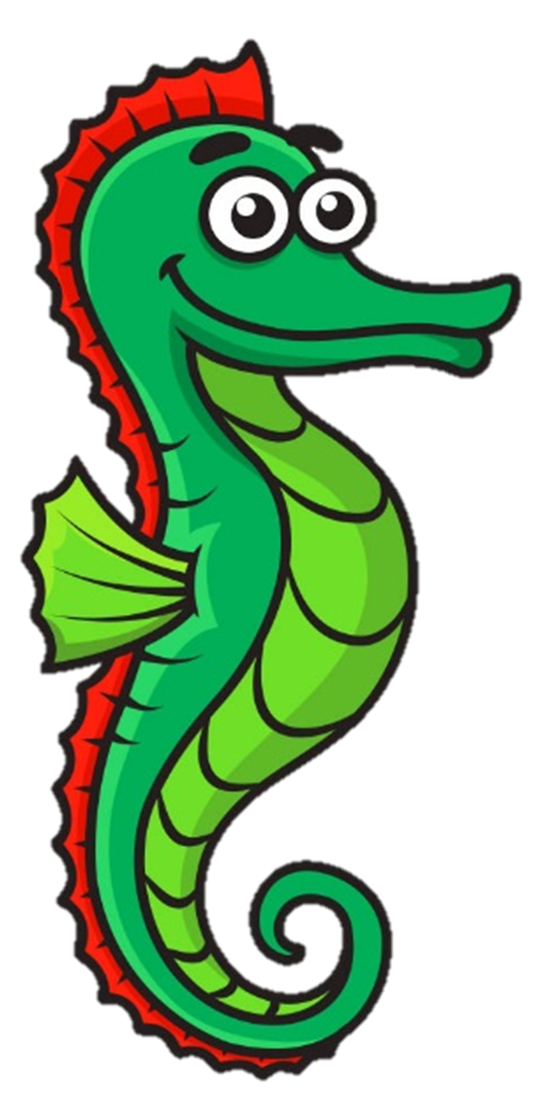 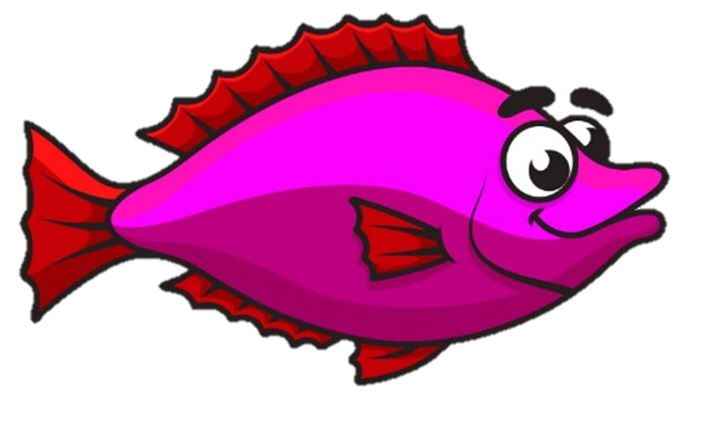 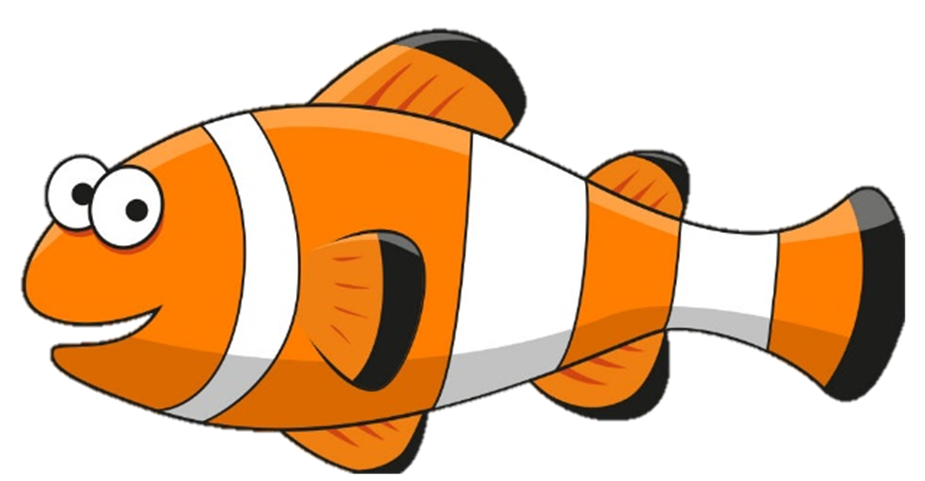 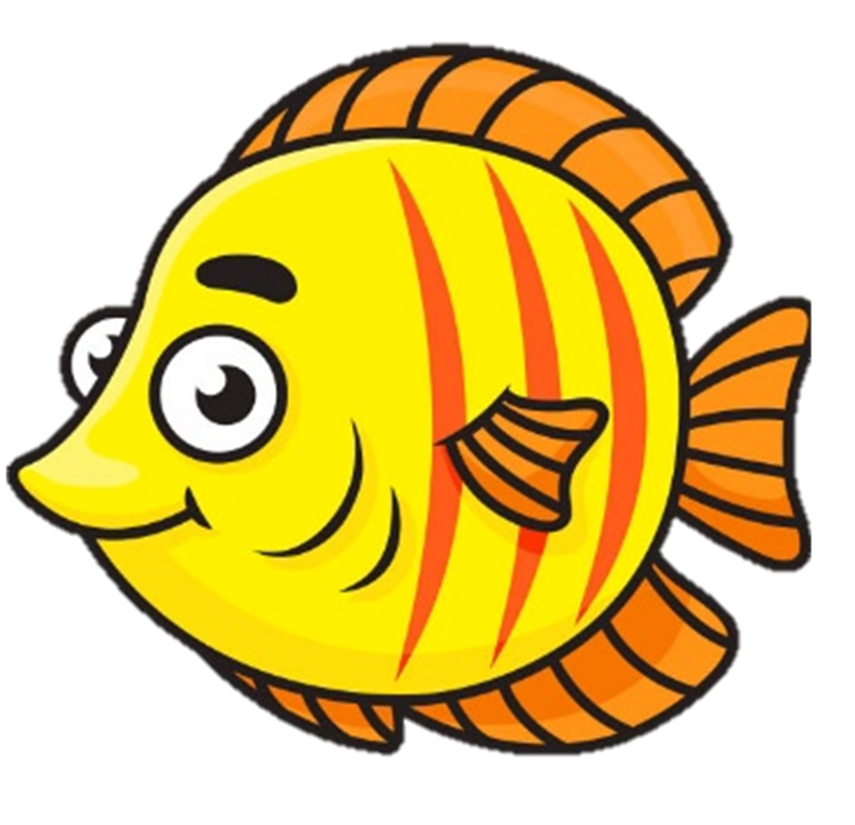 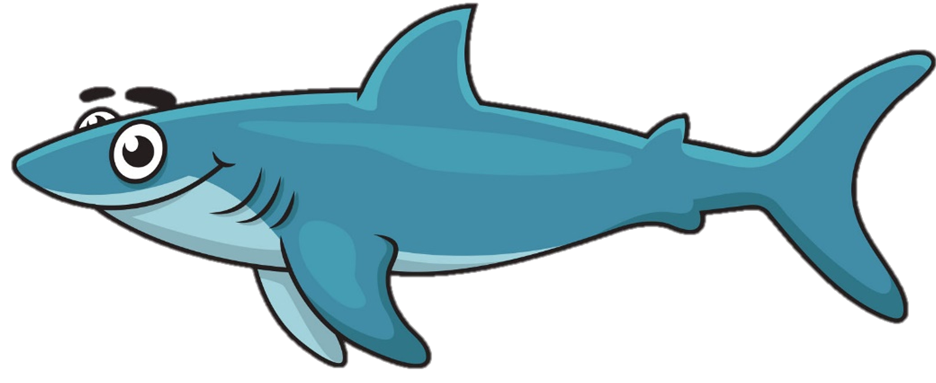 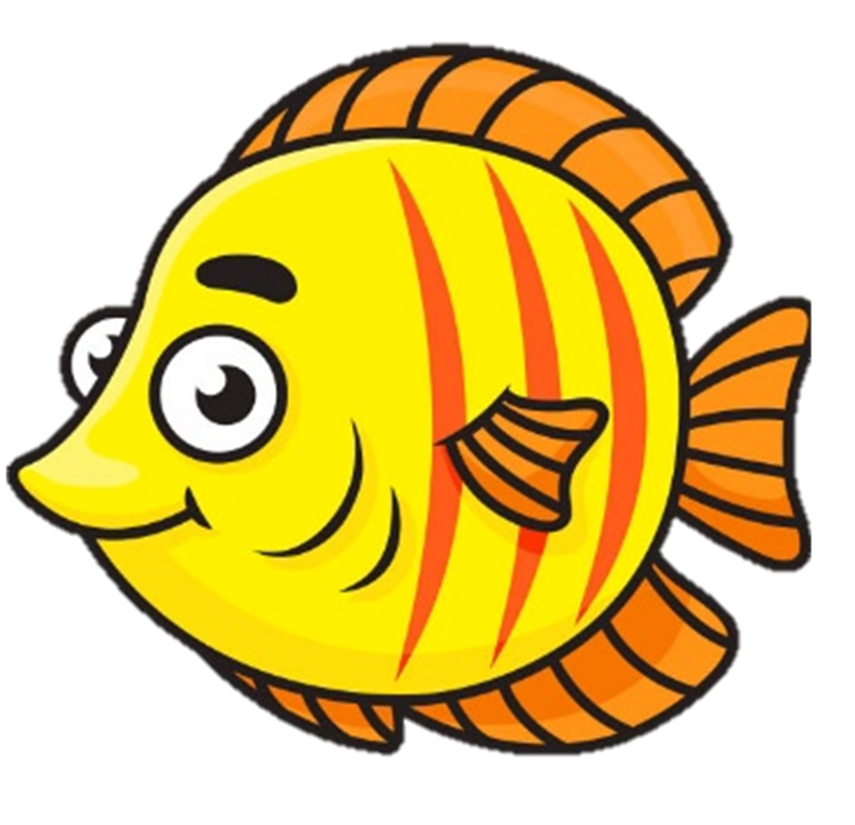 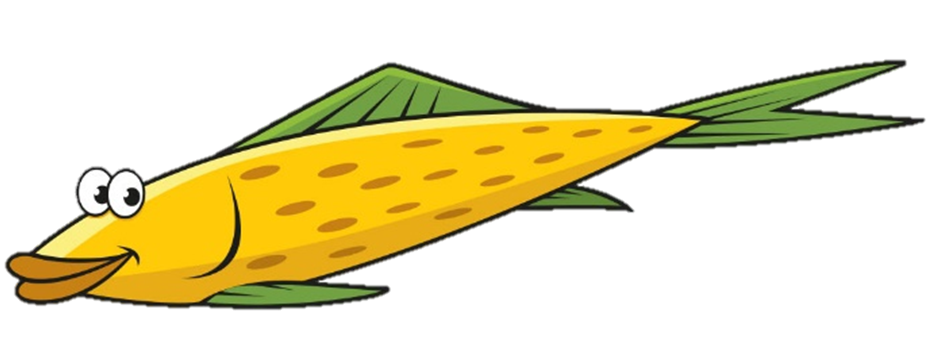 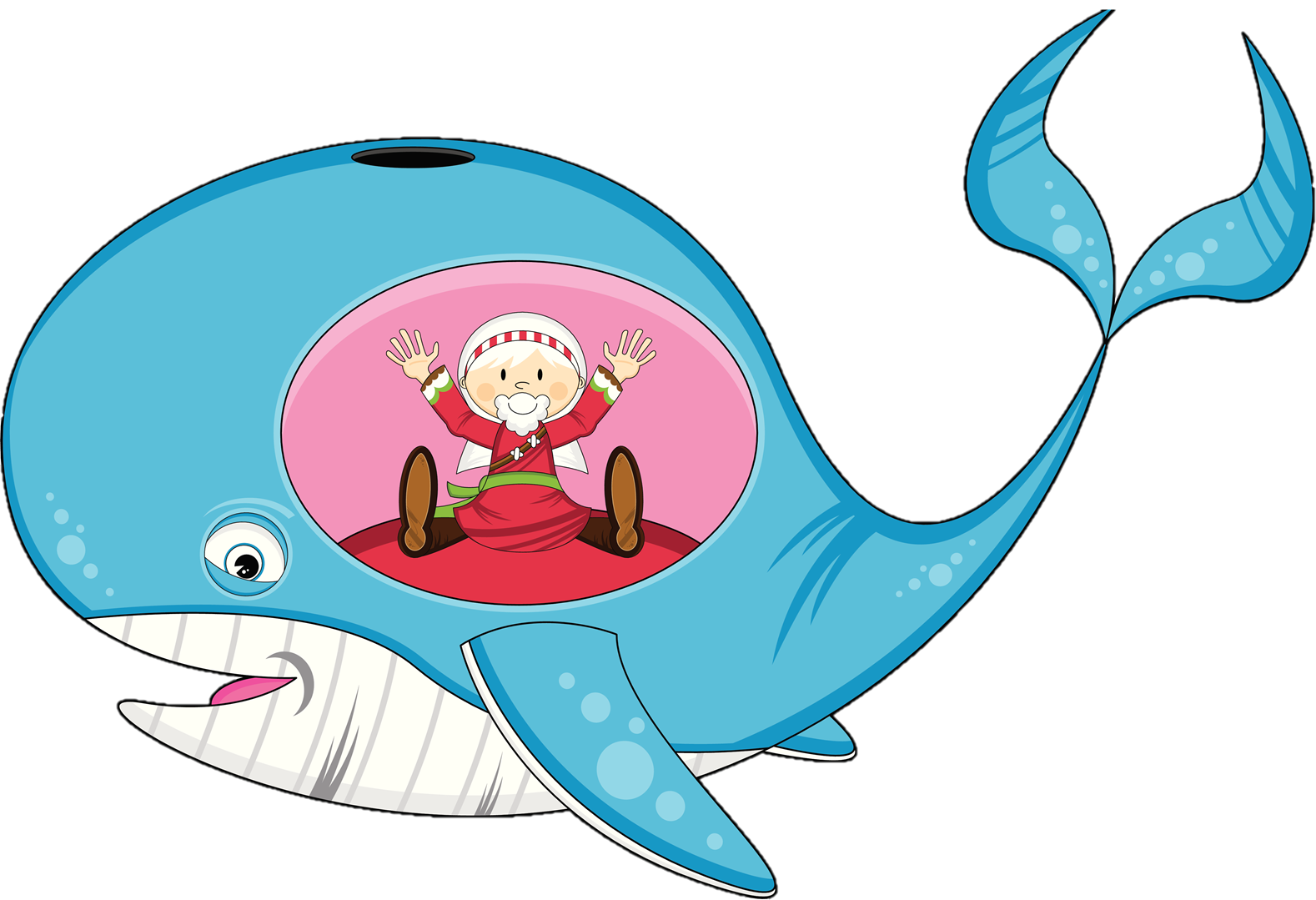 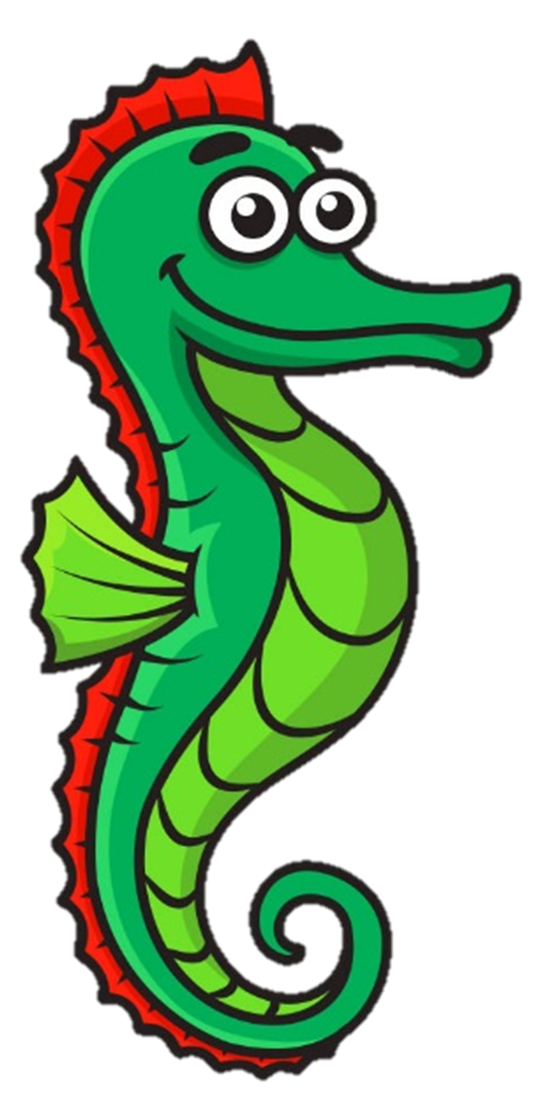 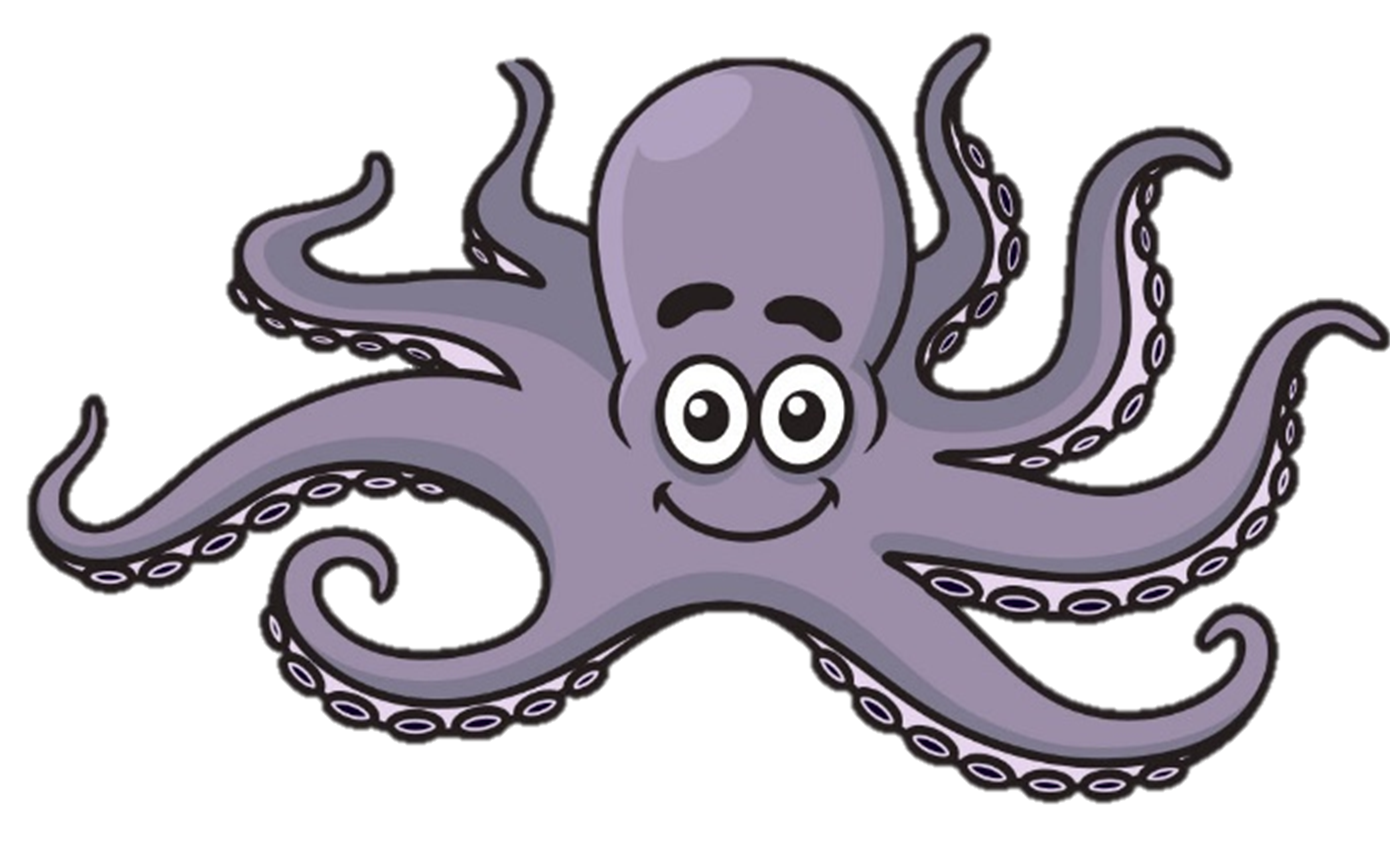 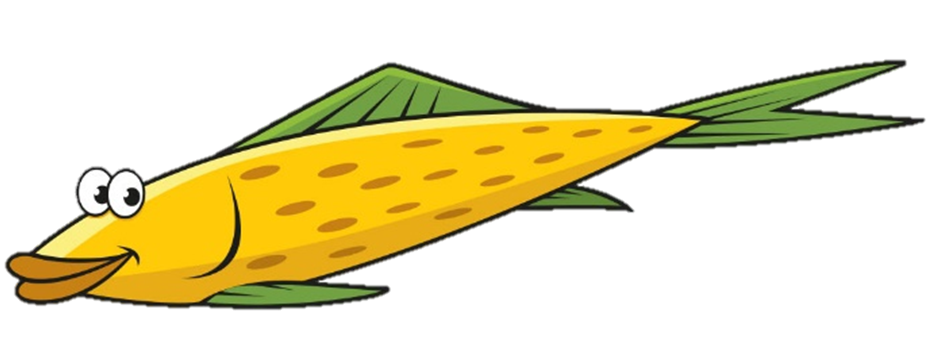 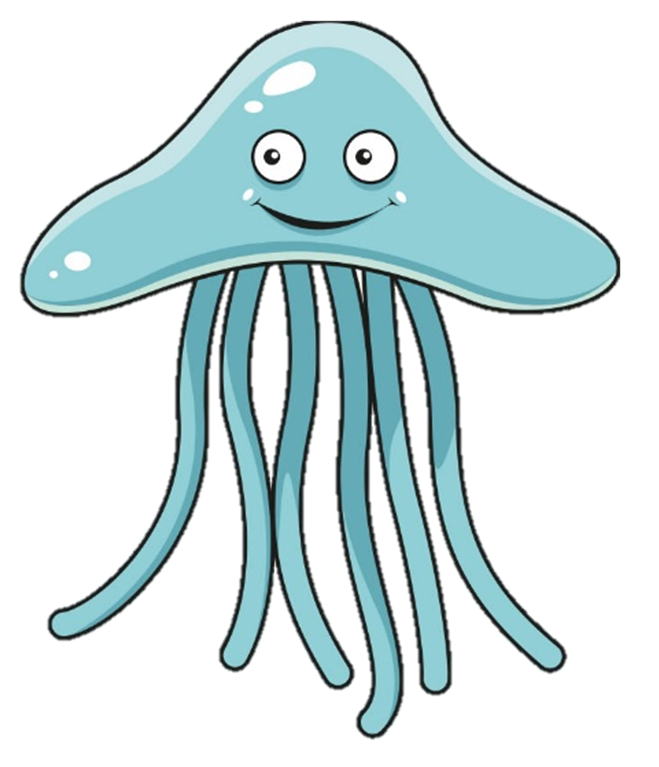 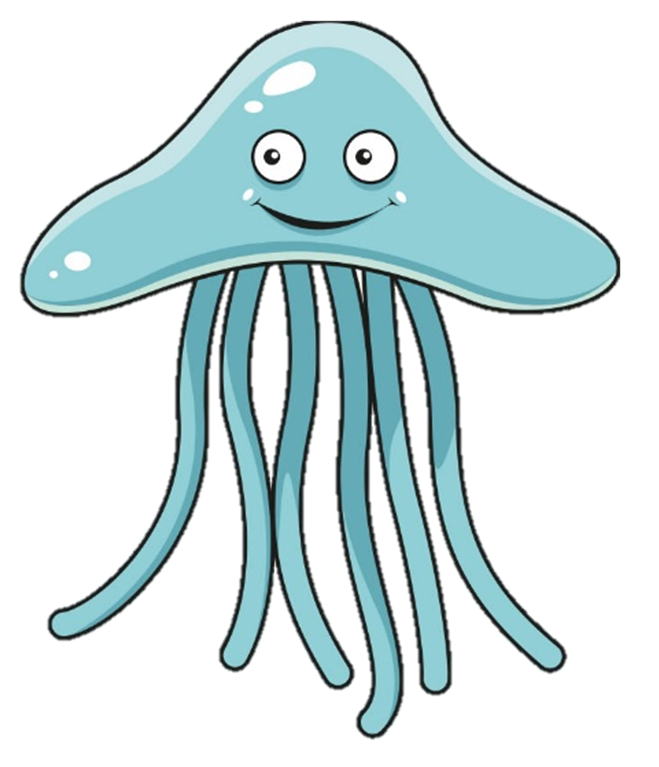 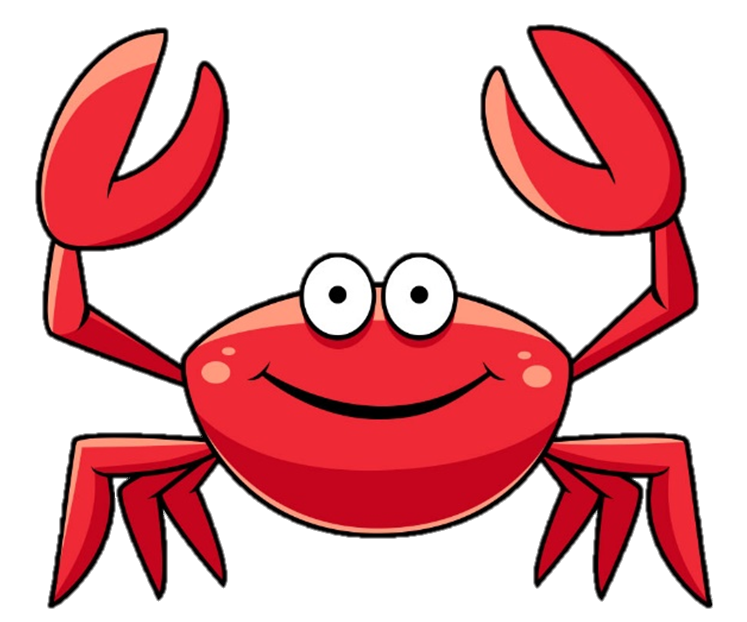 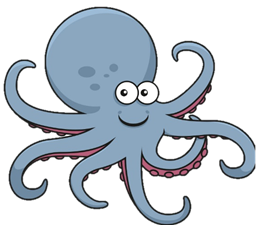 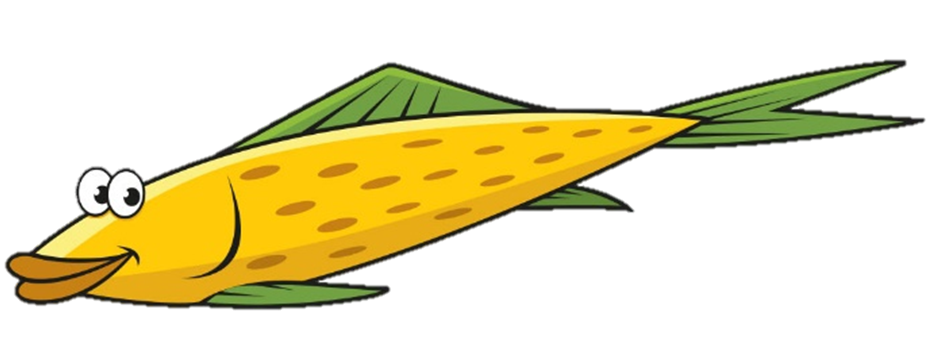 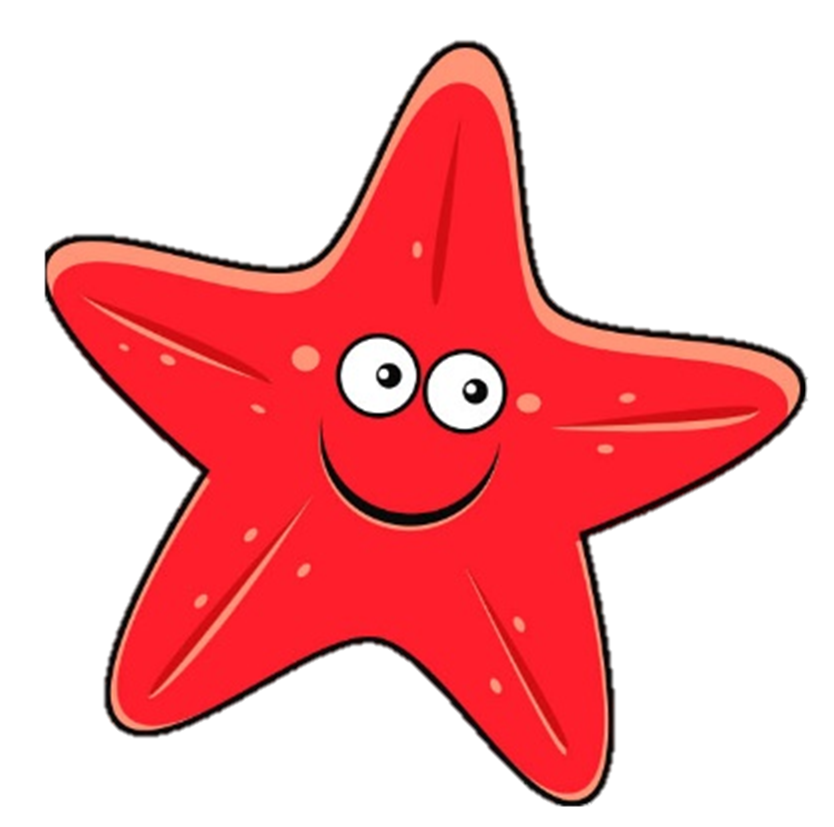 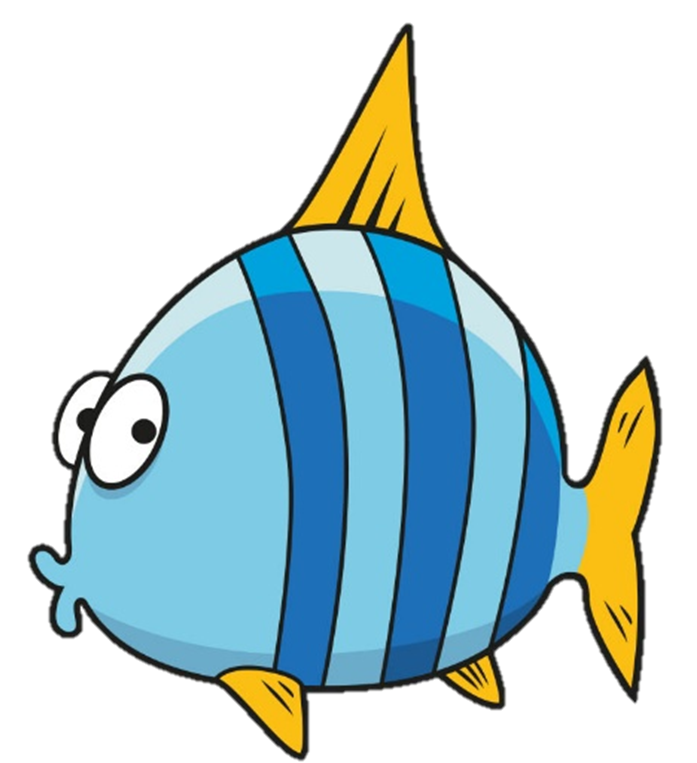 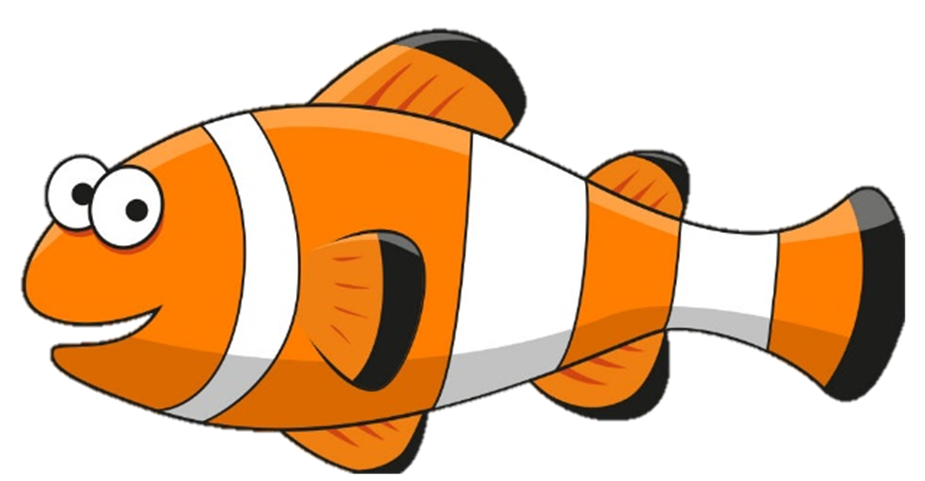 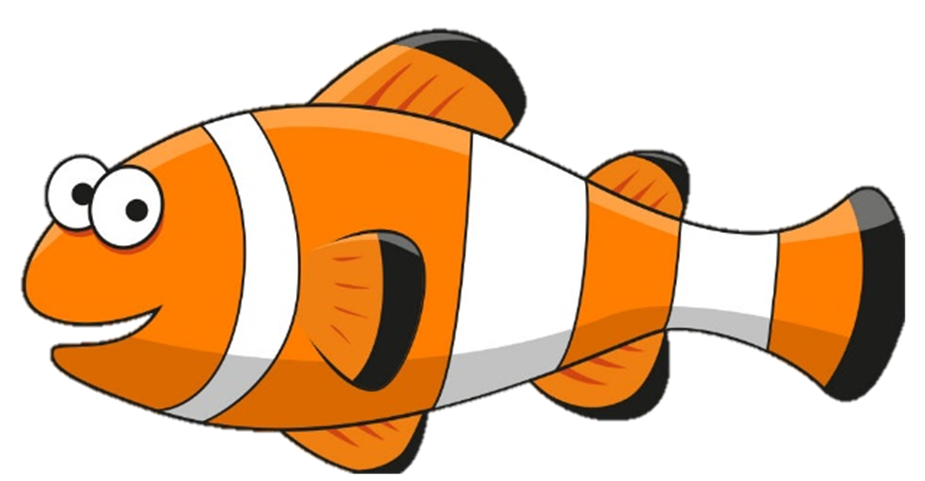 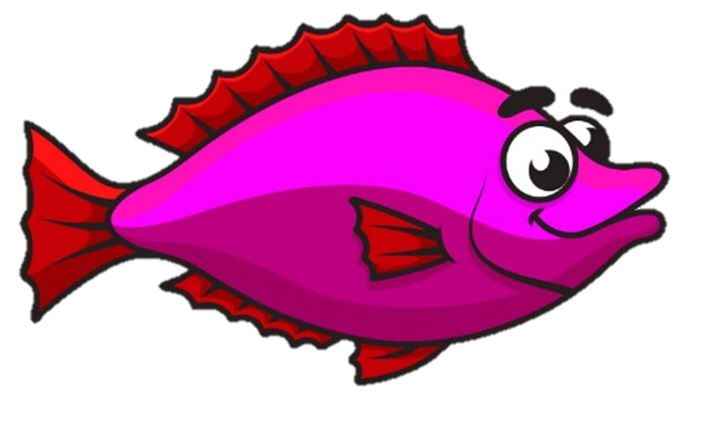 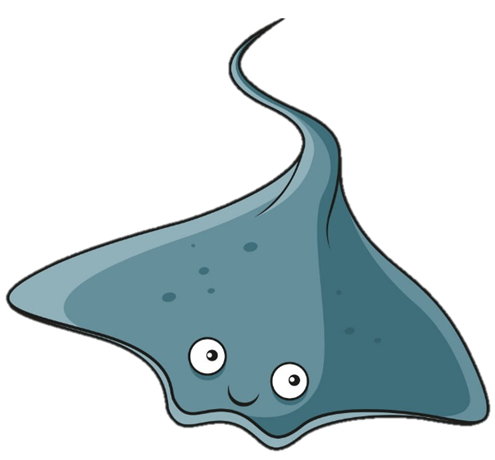 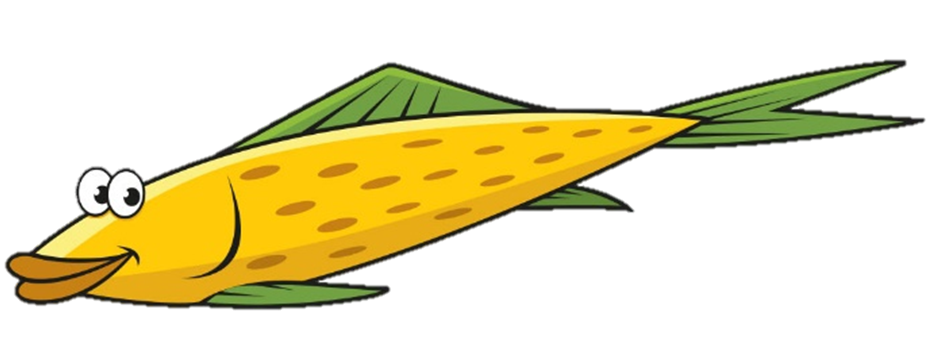 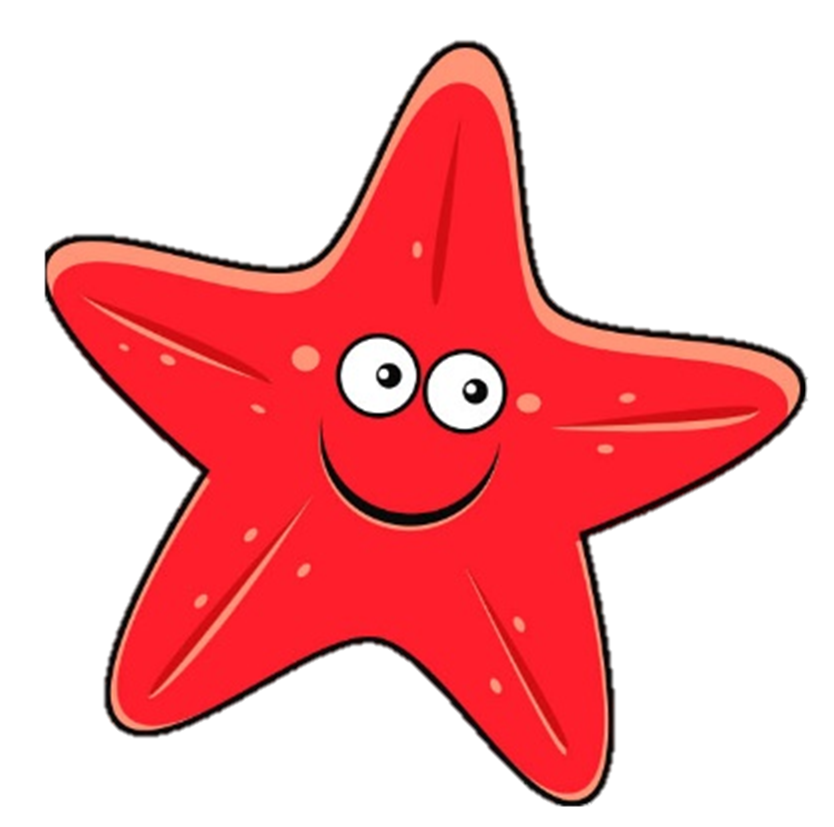 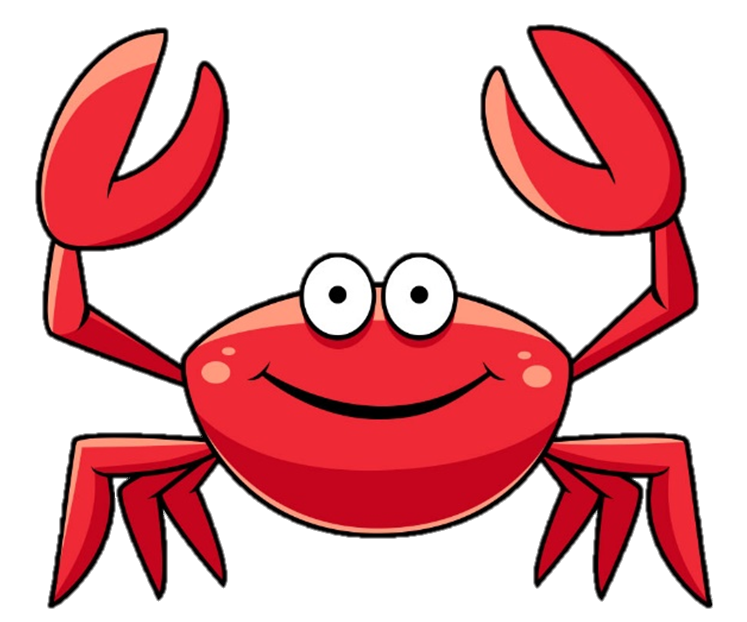 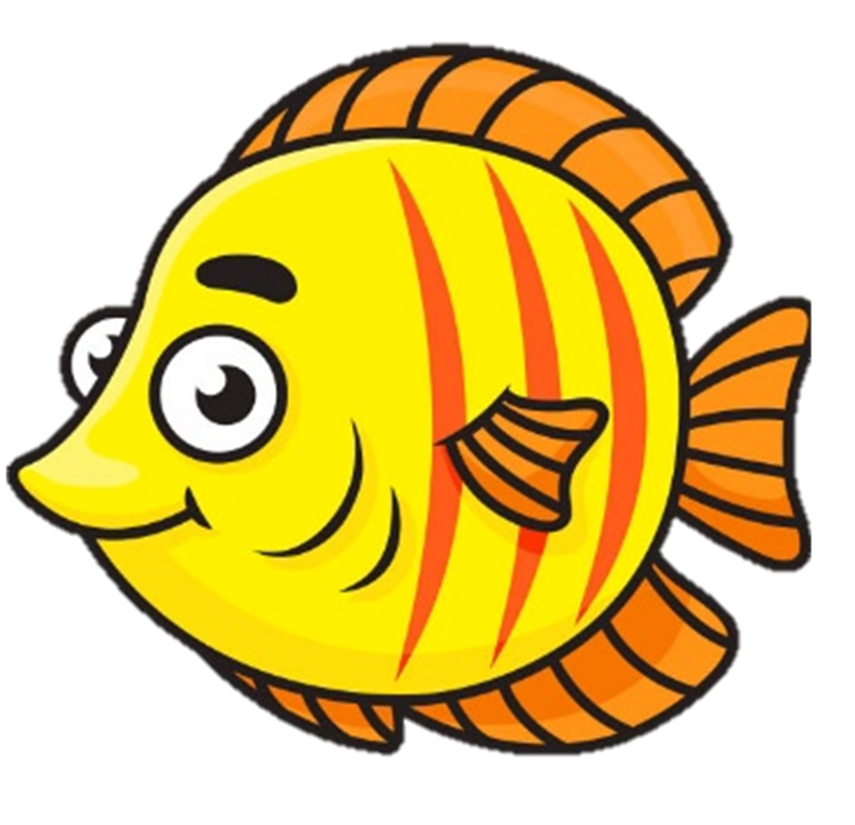 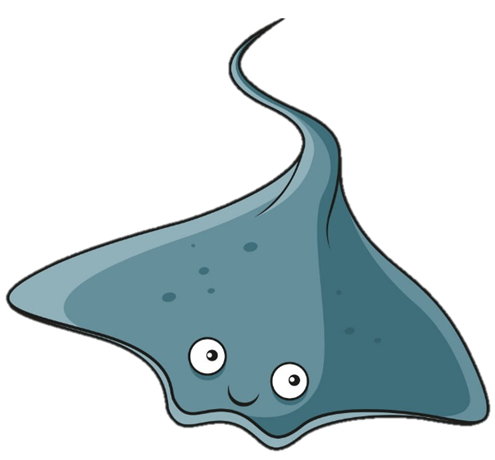 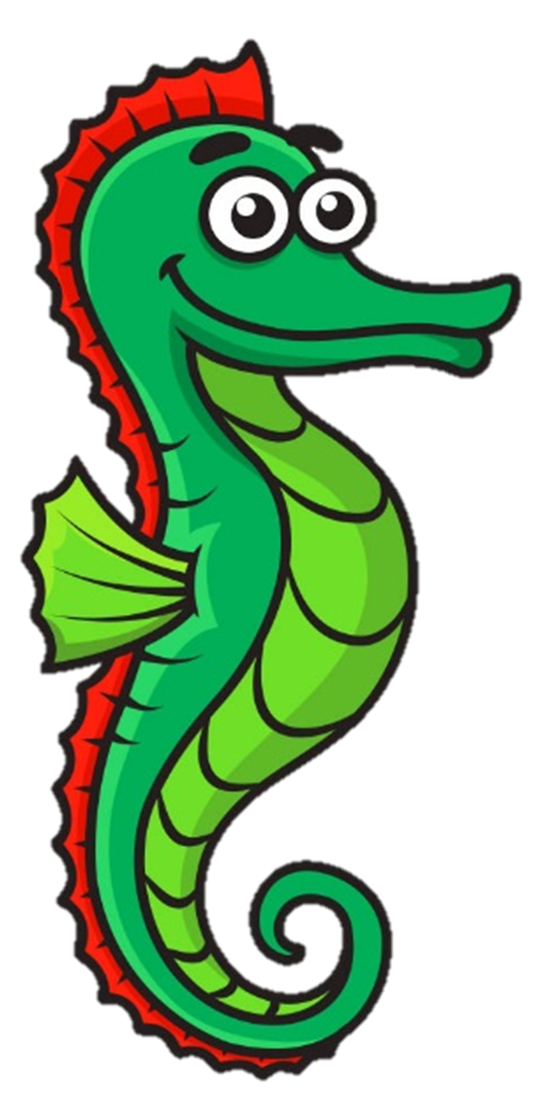 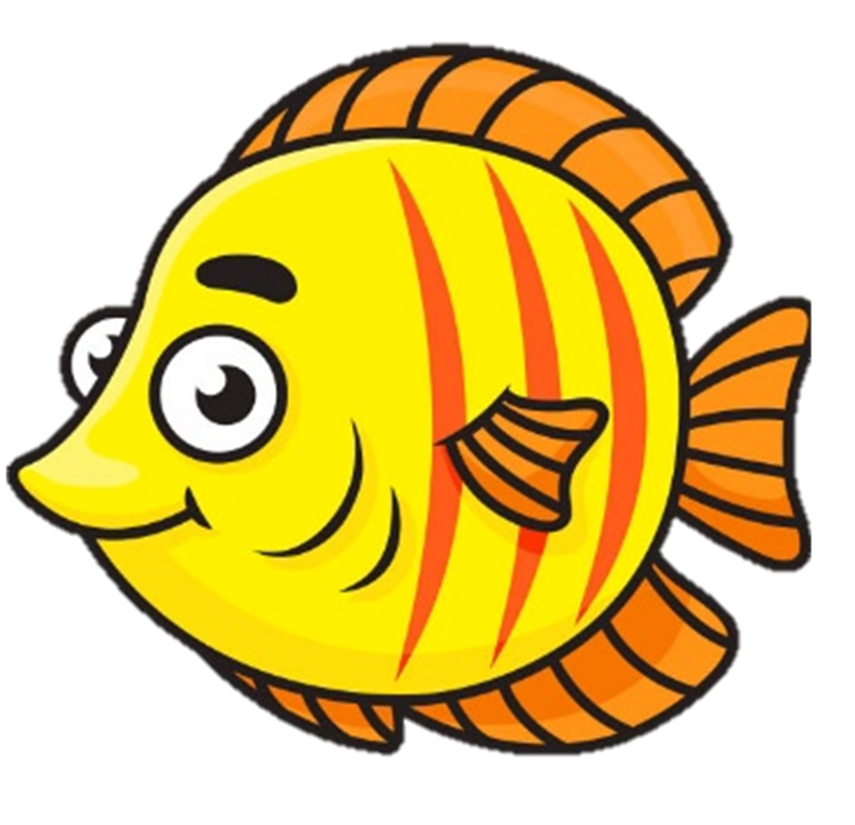 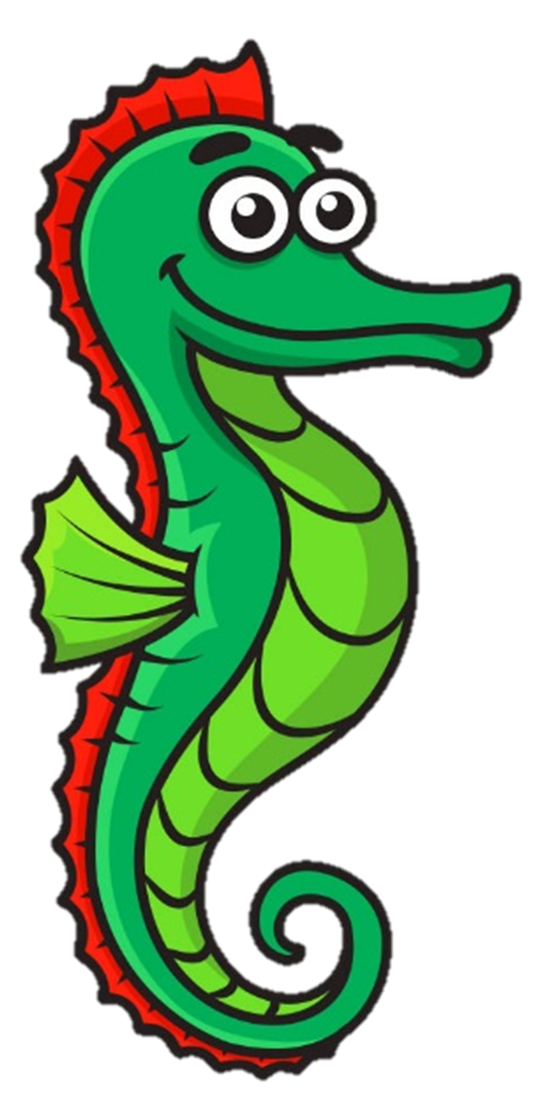 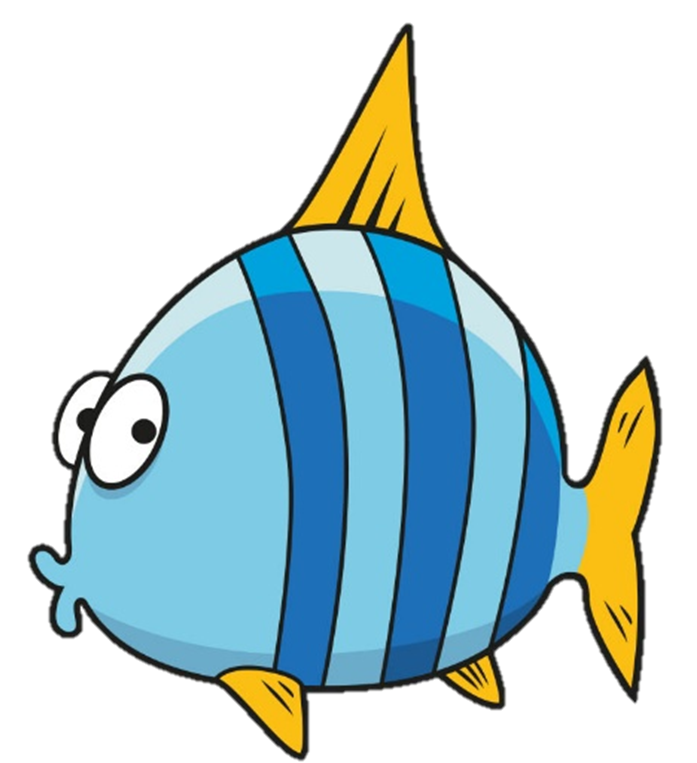 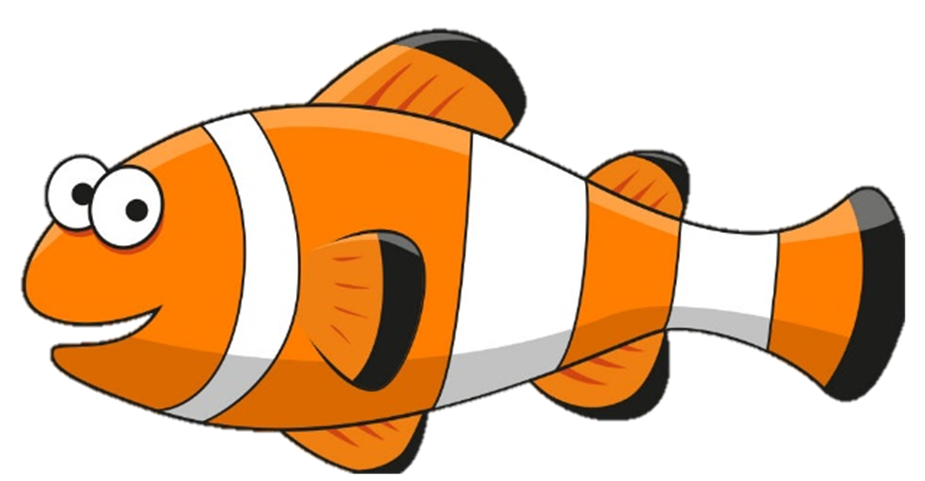 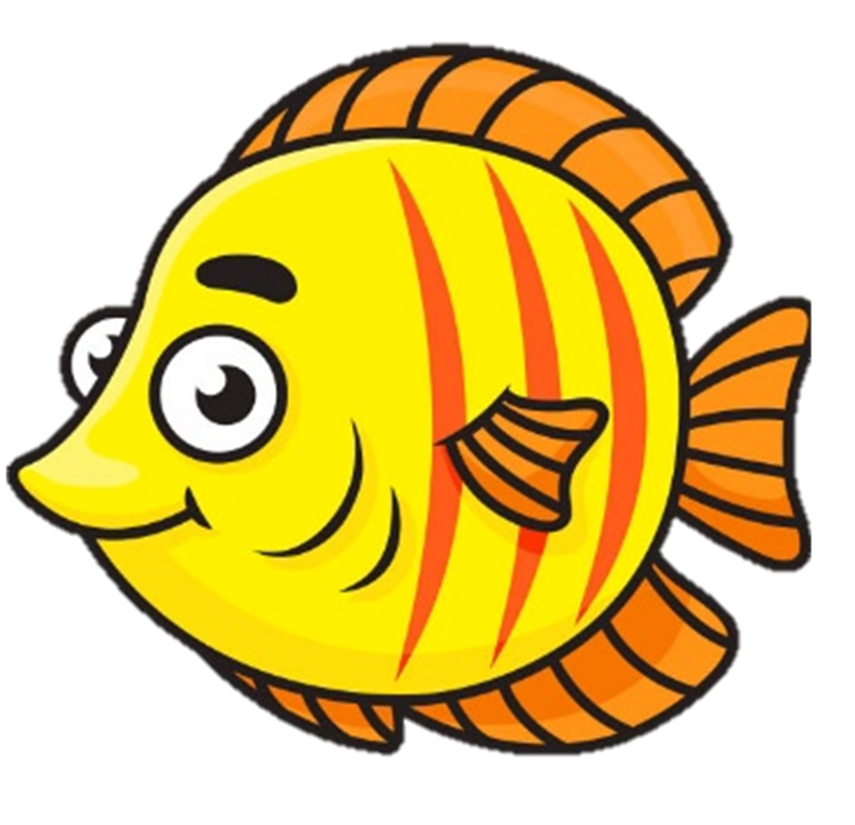 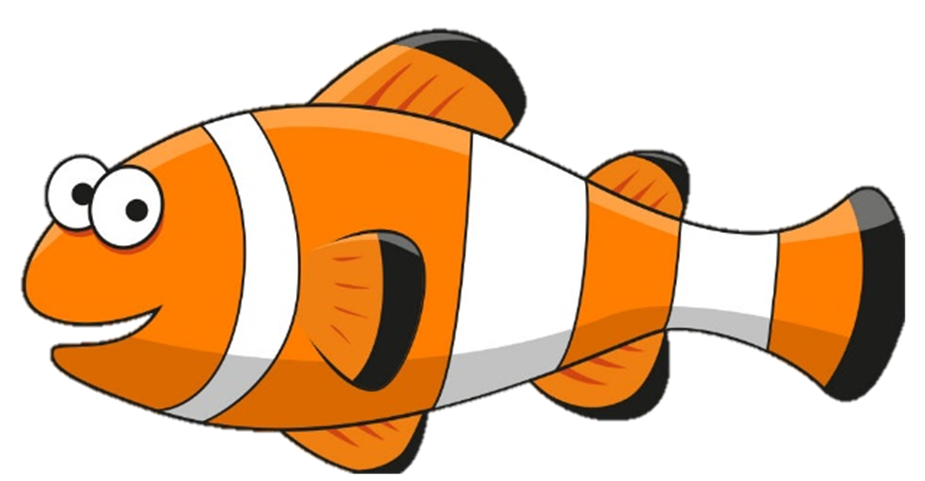 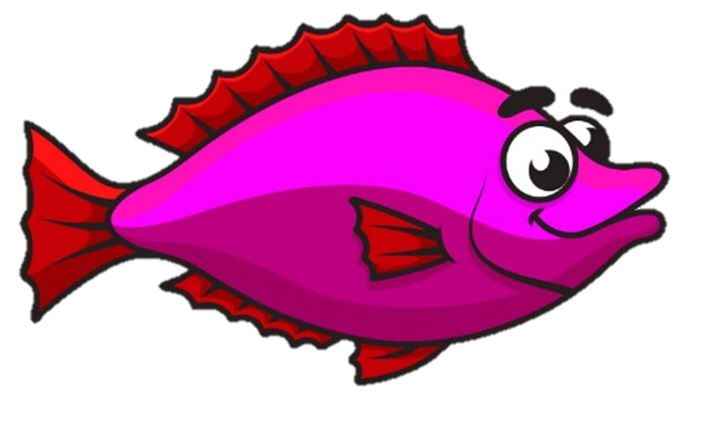 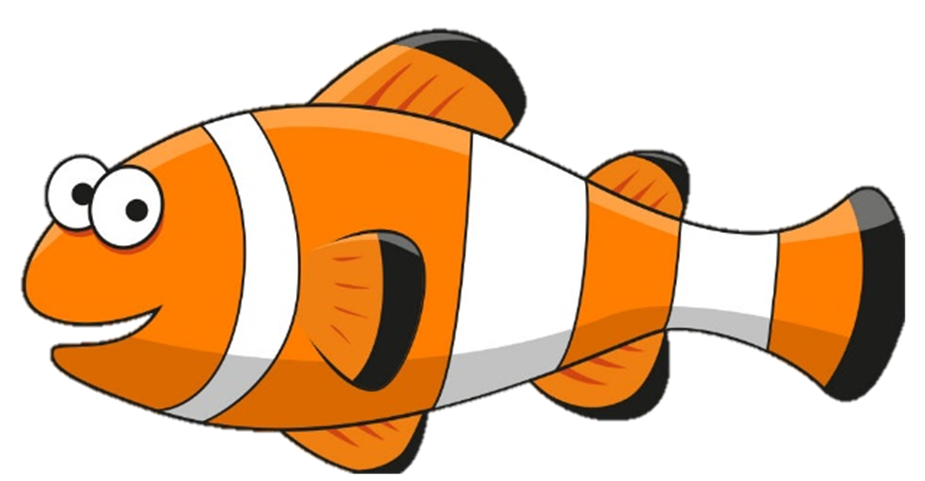 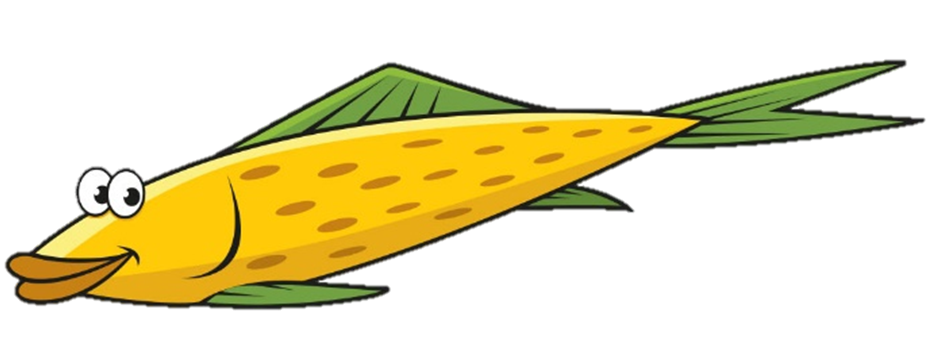 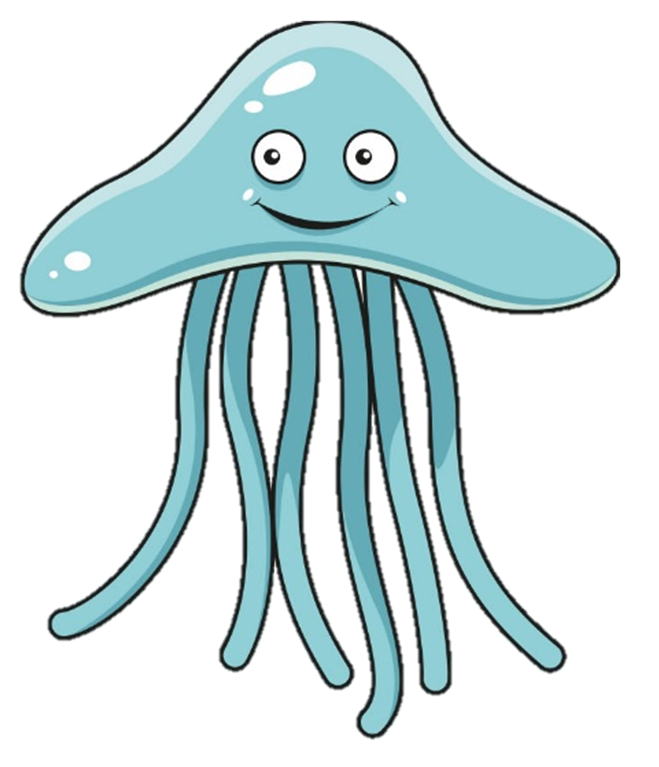 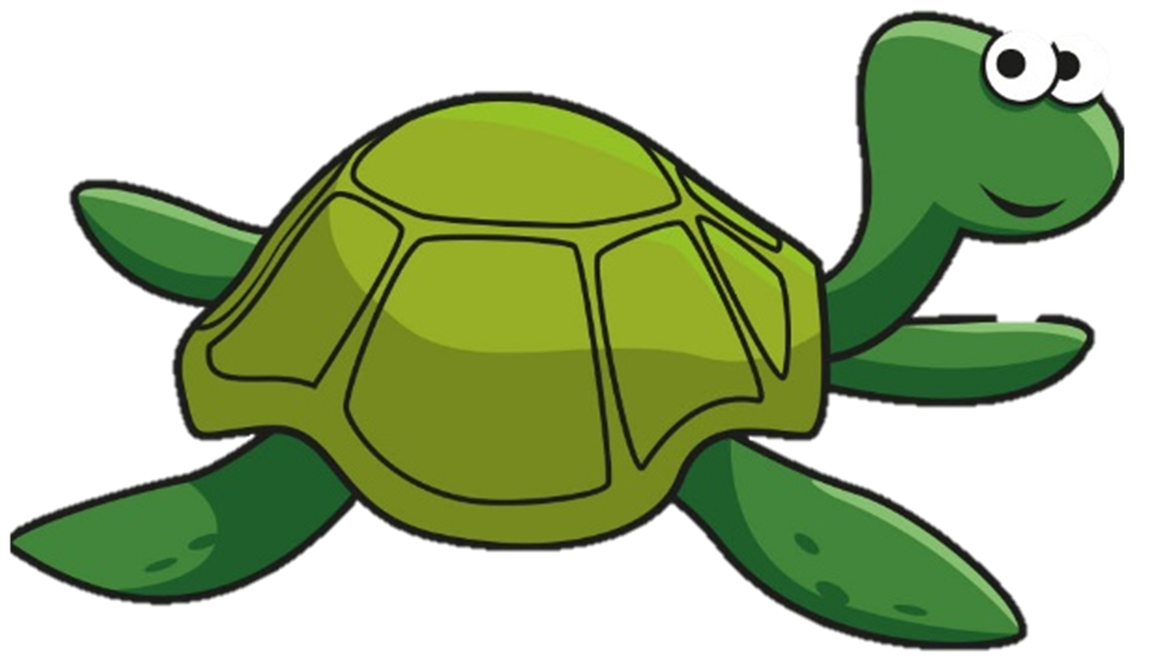 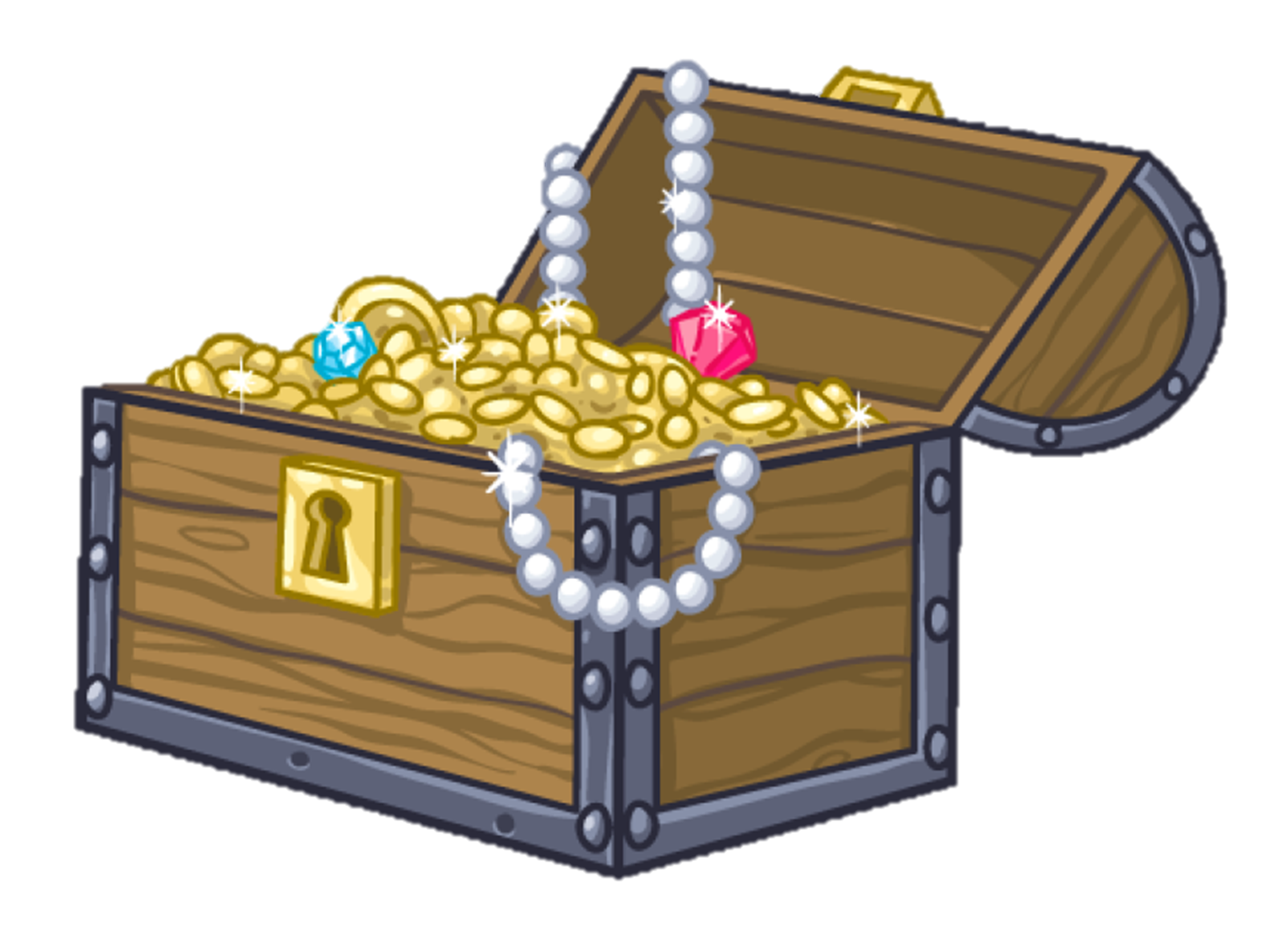 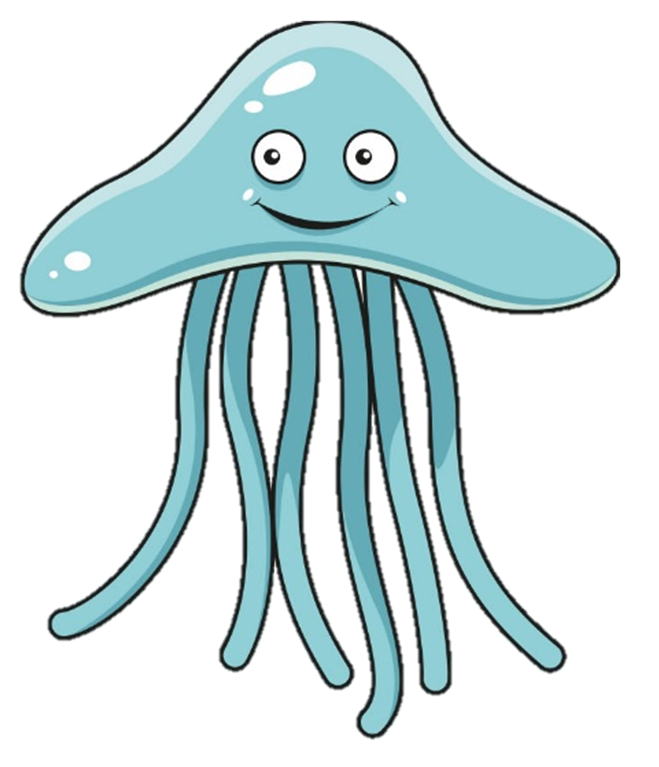 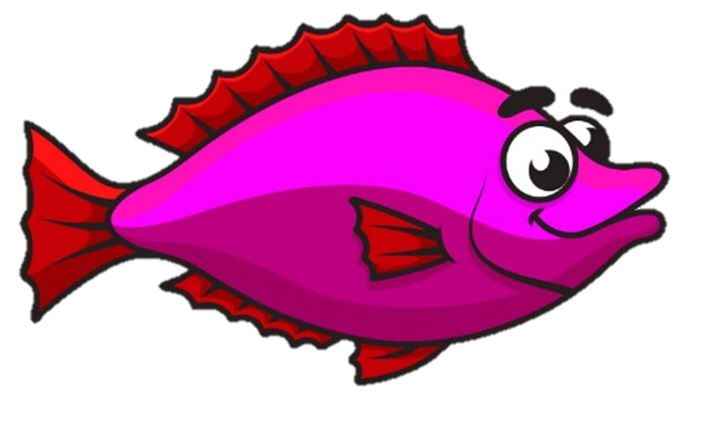 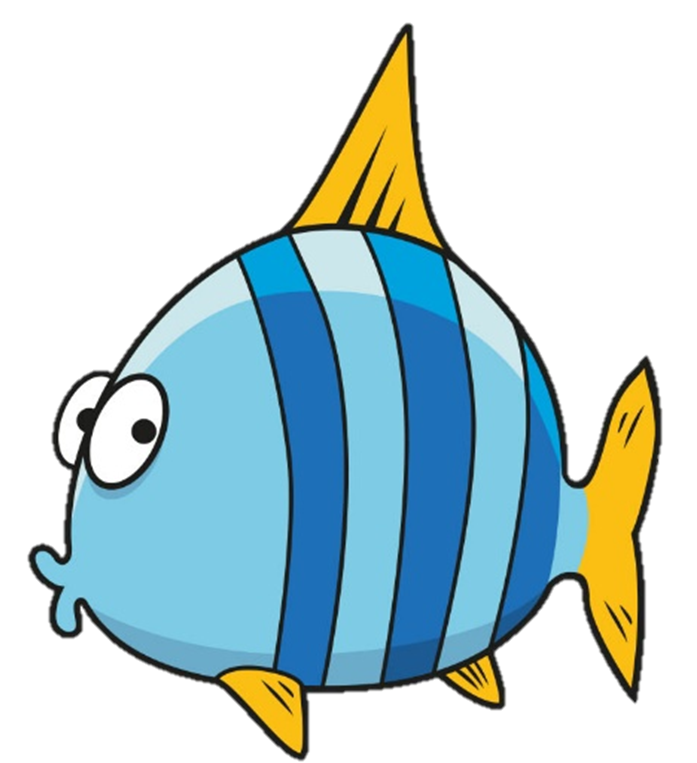 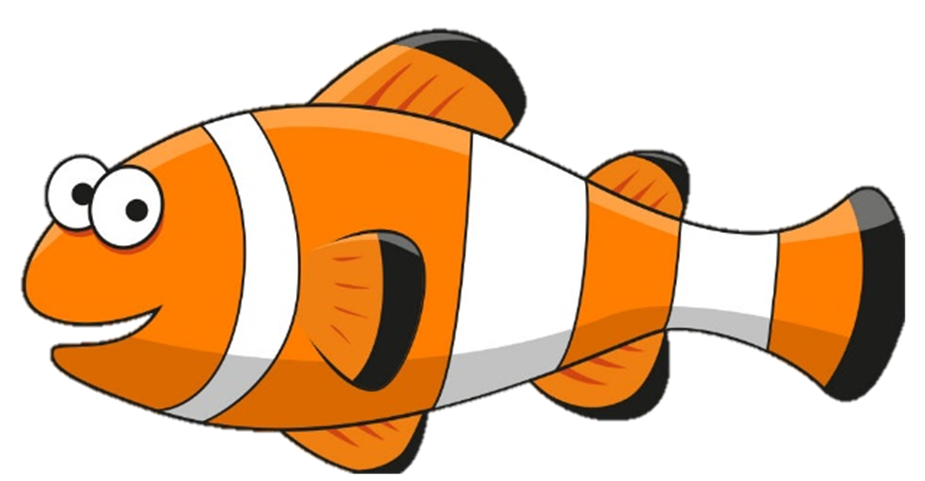 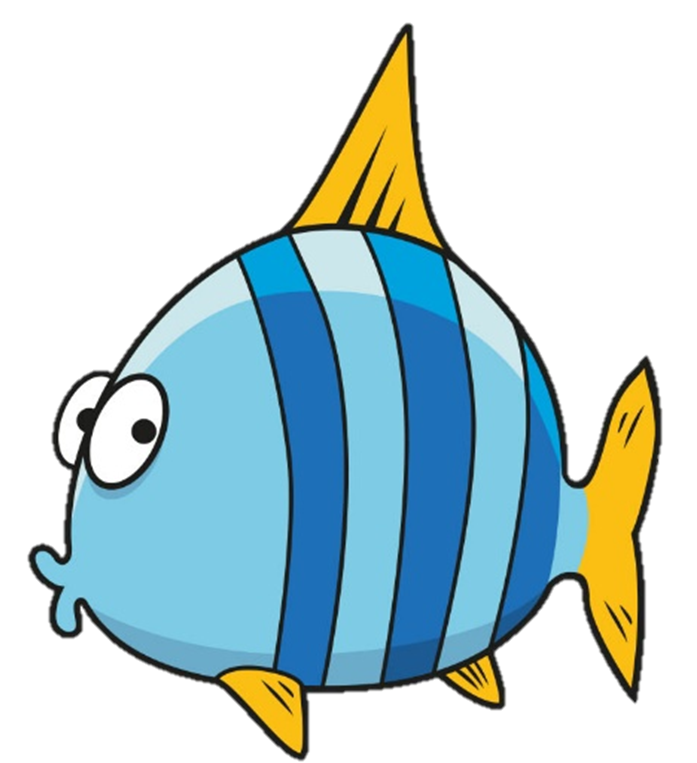 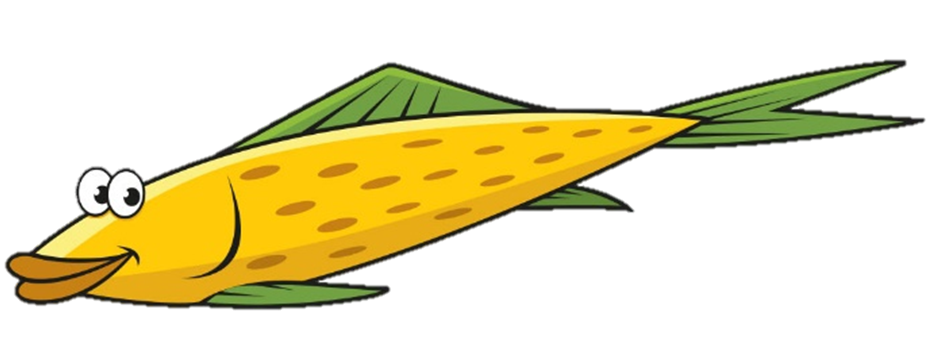 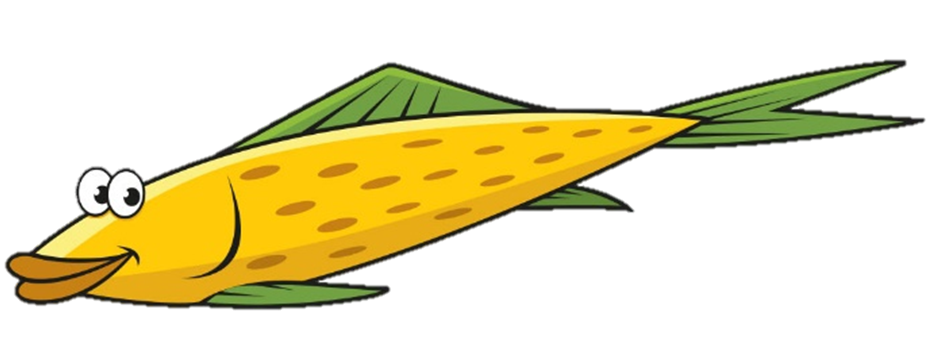 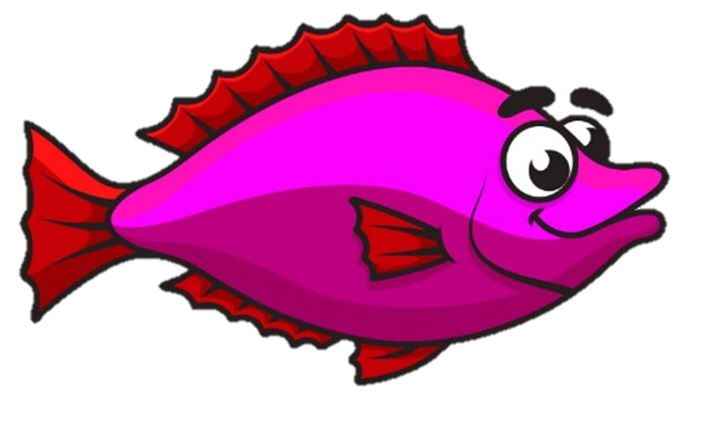 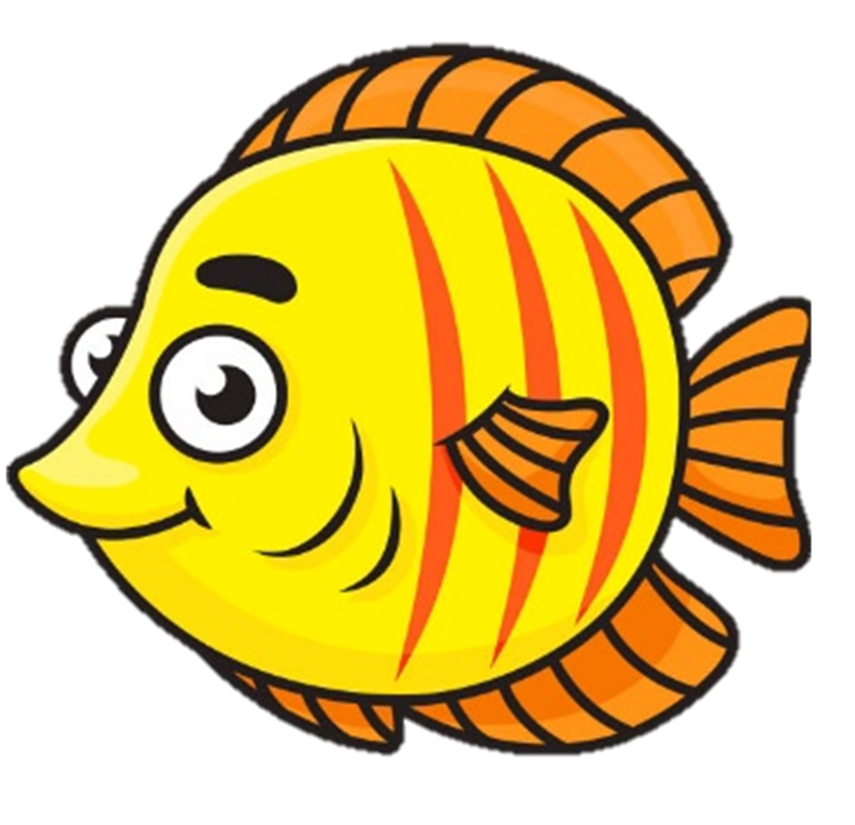 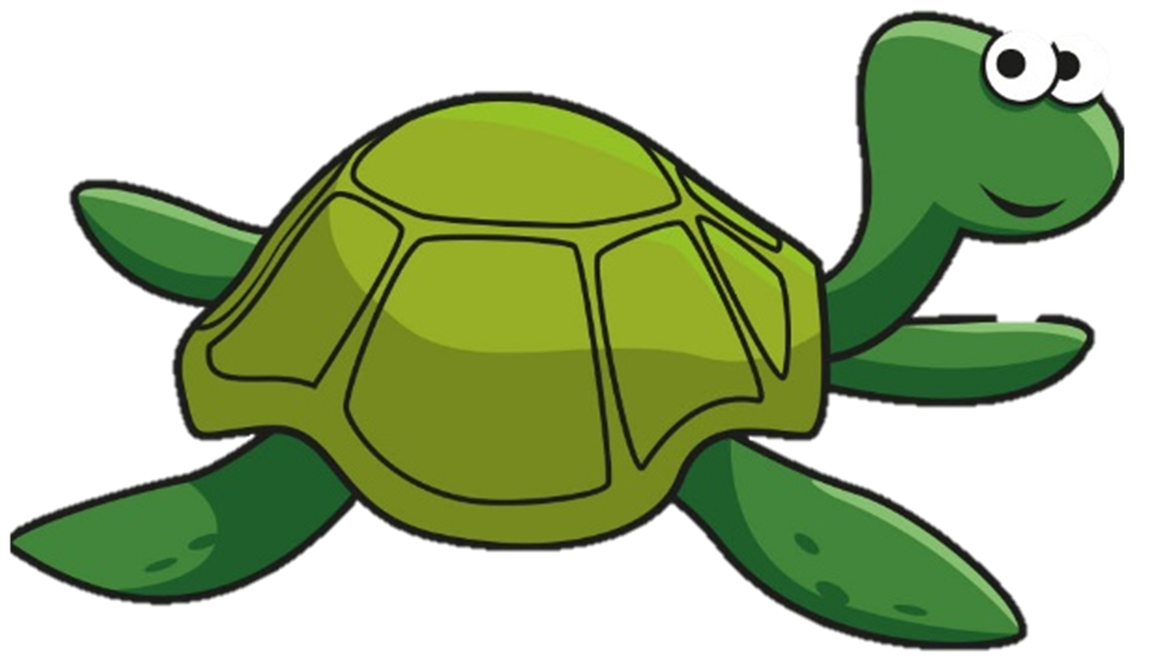 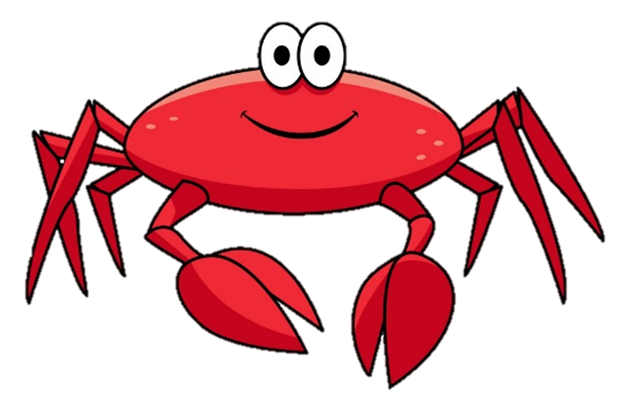 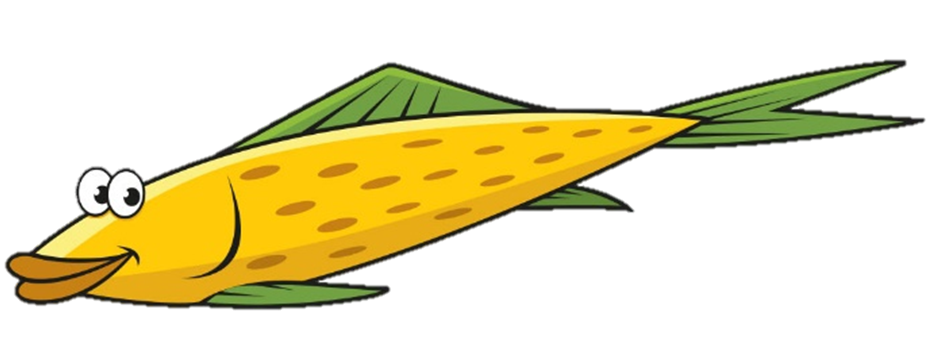 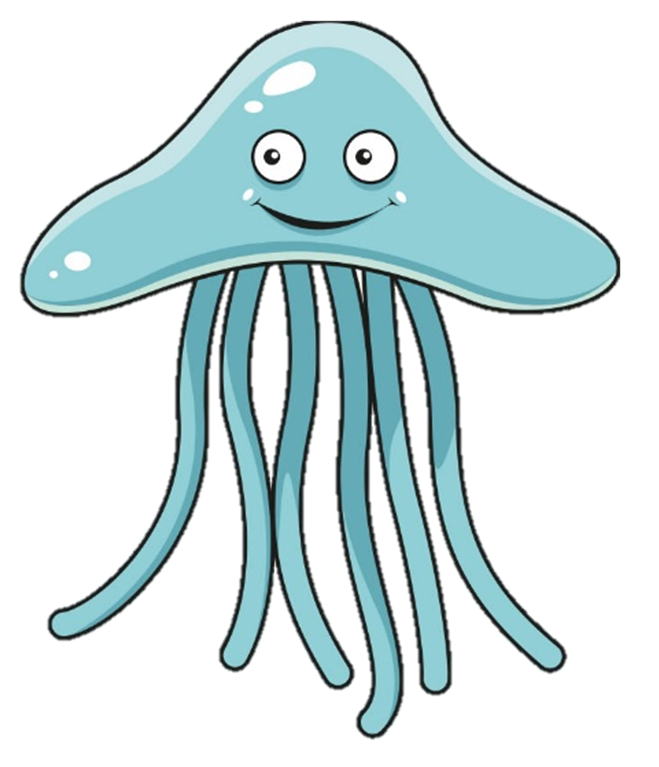 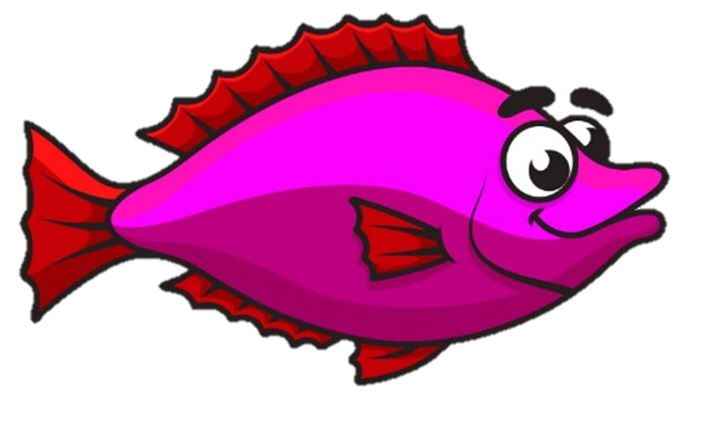 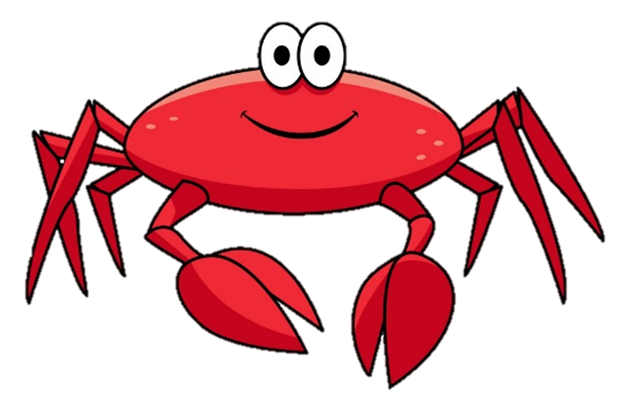 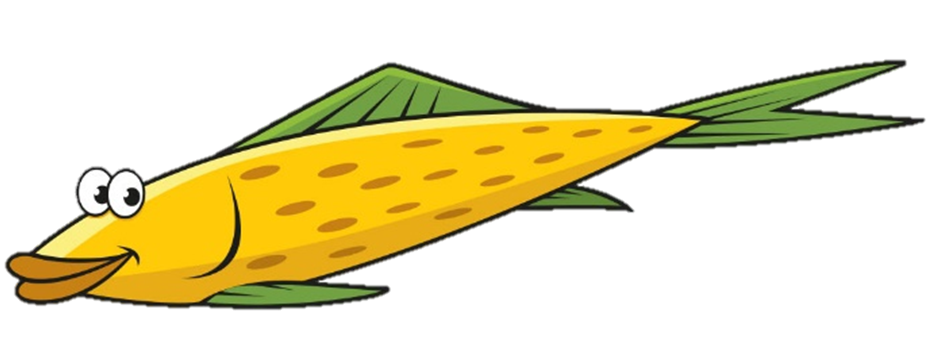 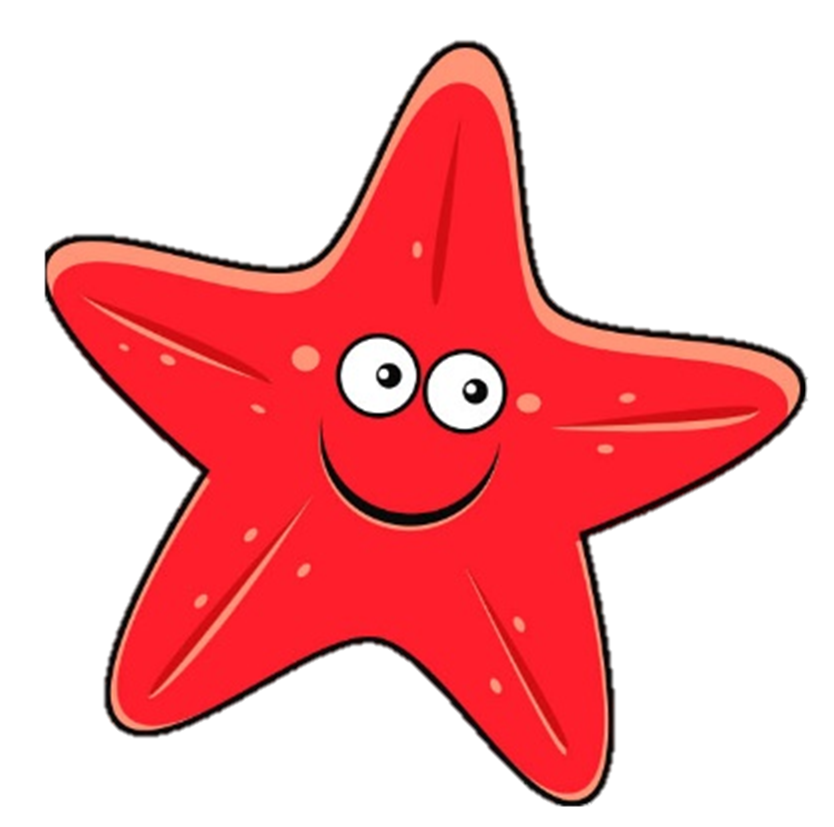 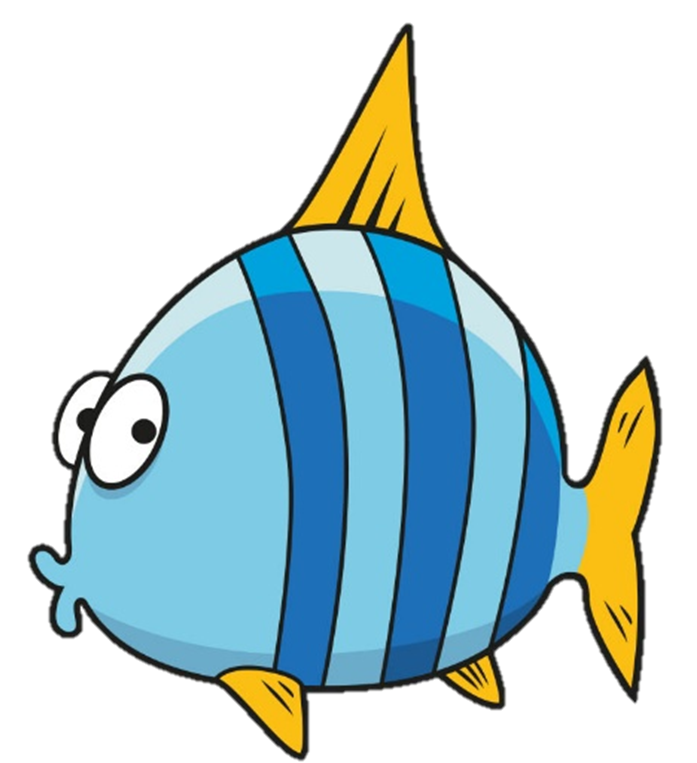 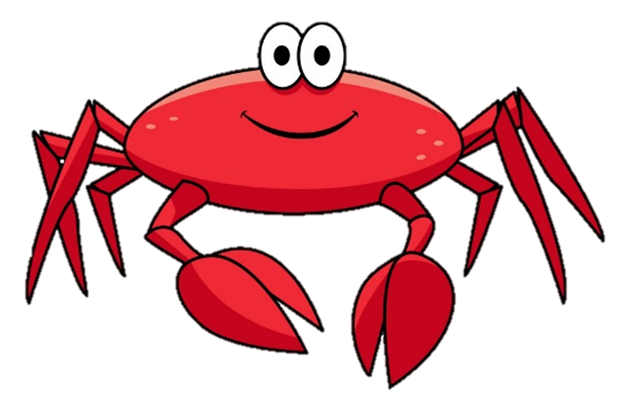 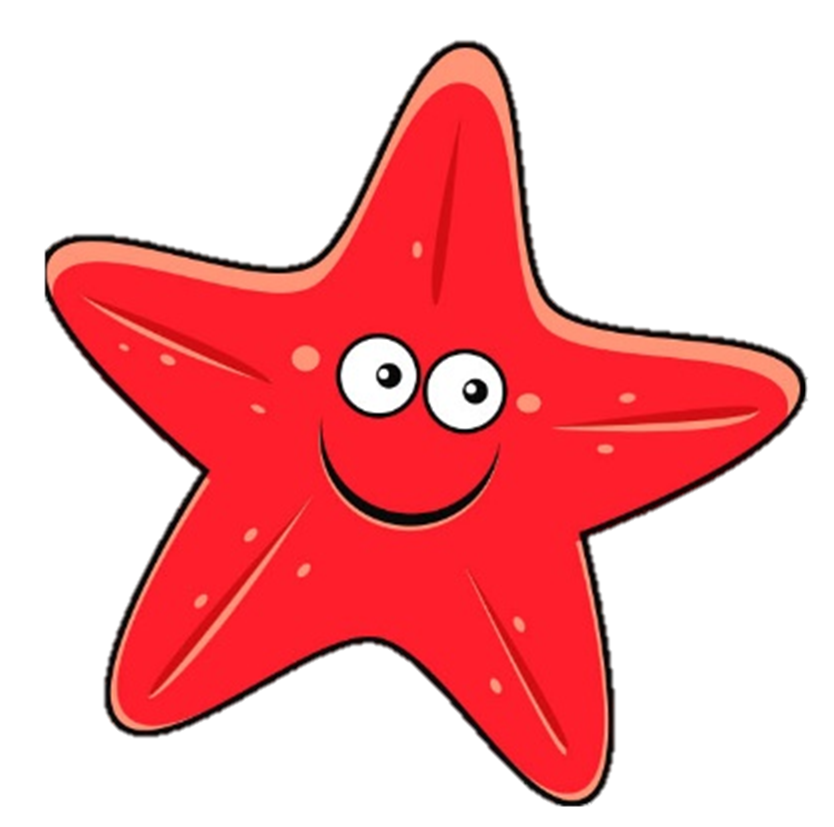 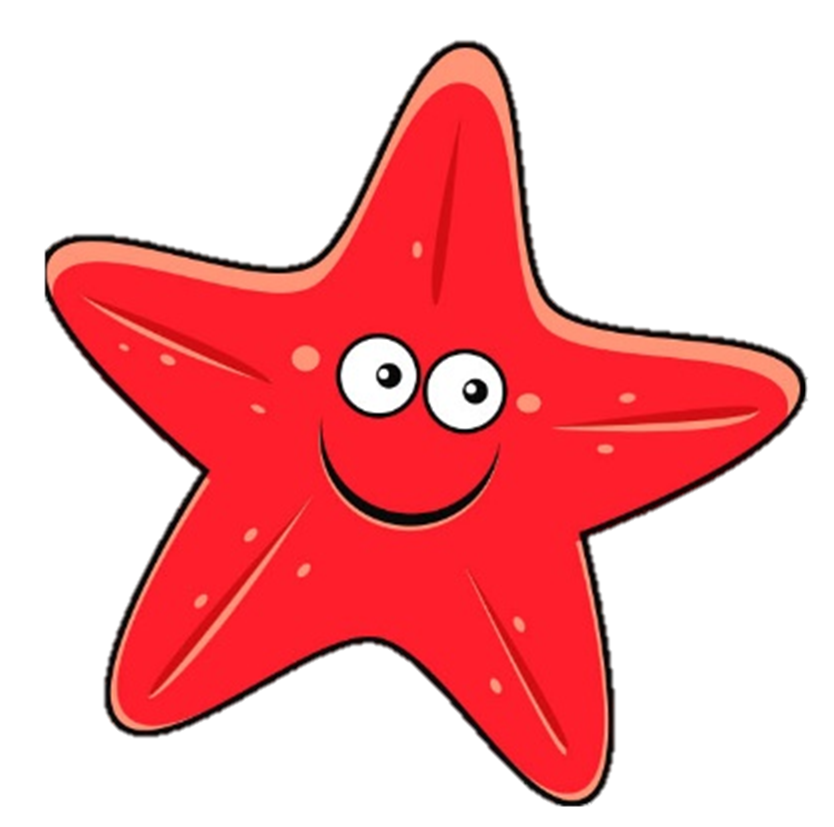 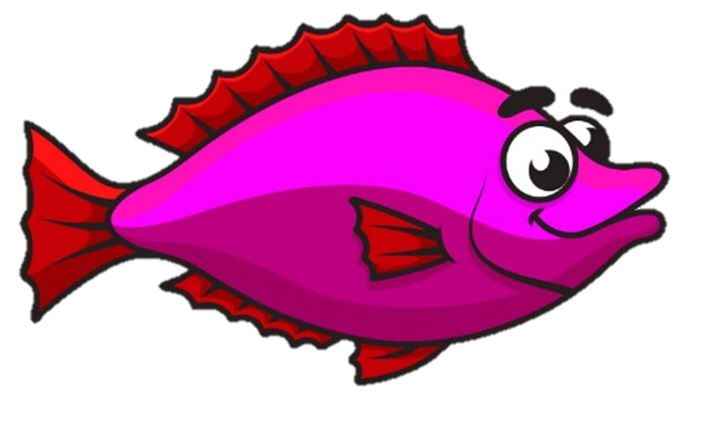 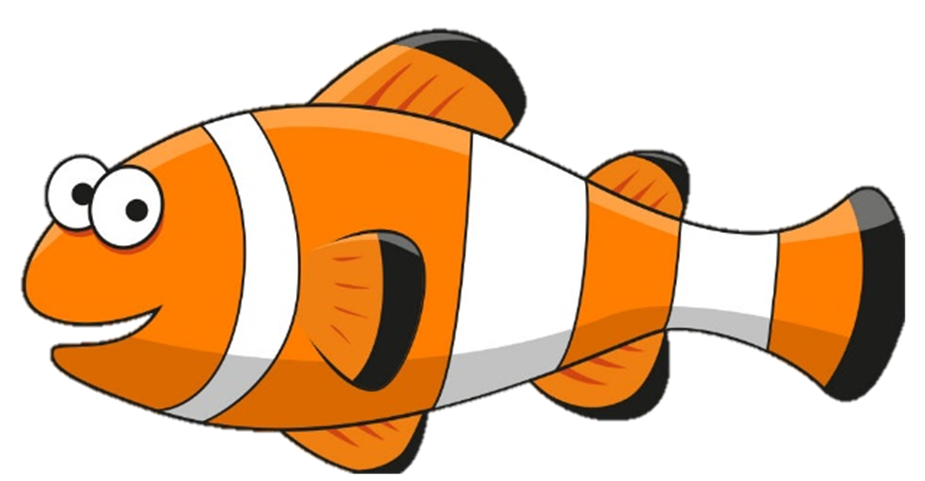 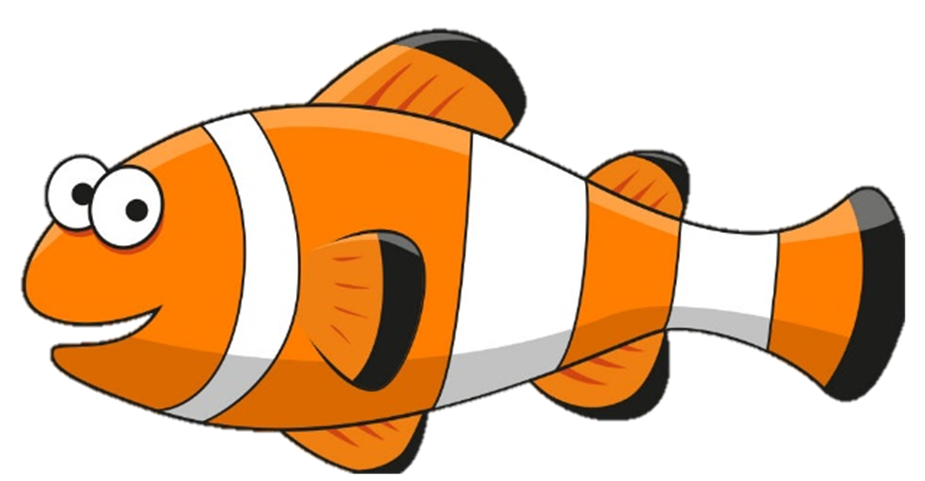 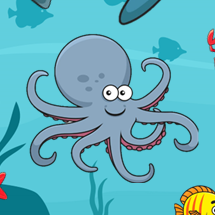 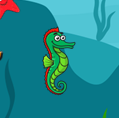 2. 8 Legged Octopus
4. Green Seahorses
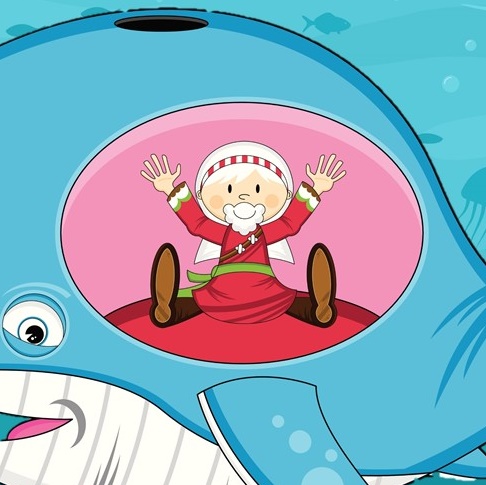 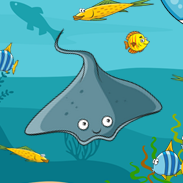 1. Trapped Jonah
3. Smiling Stingrays
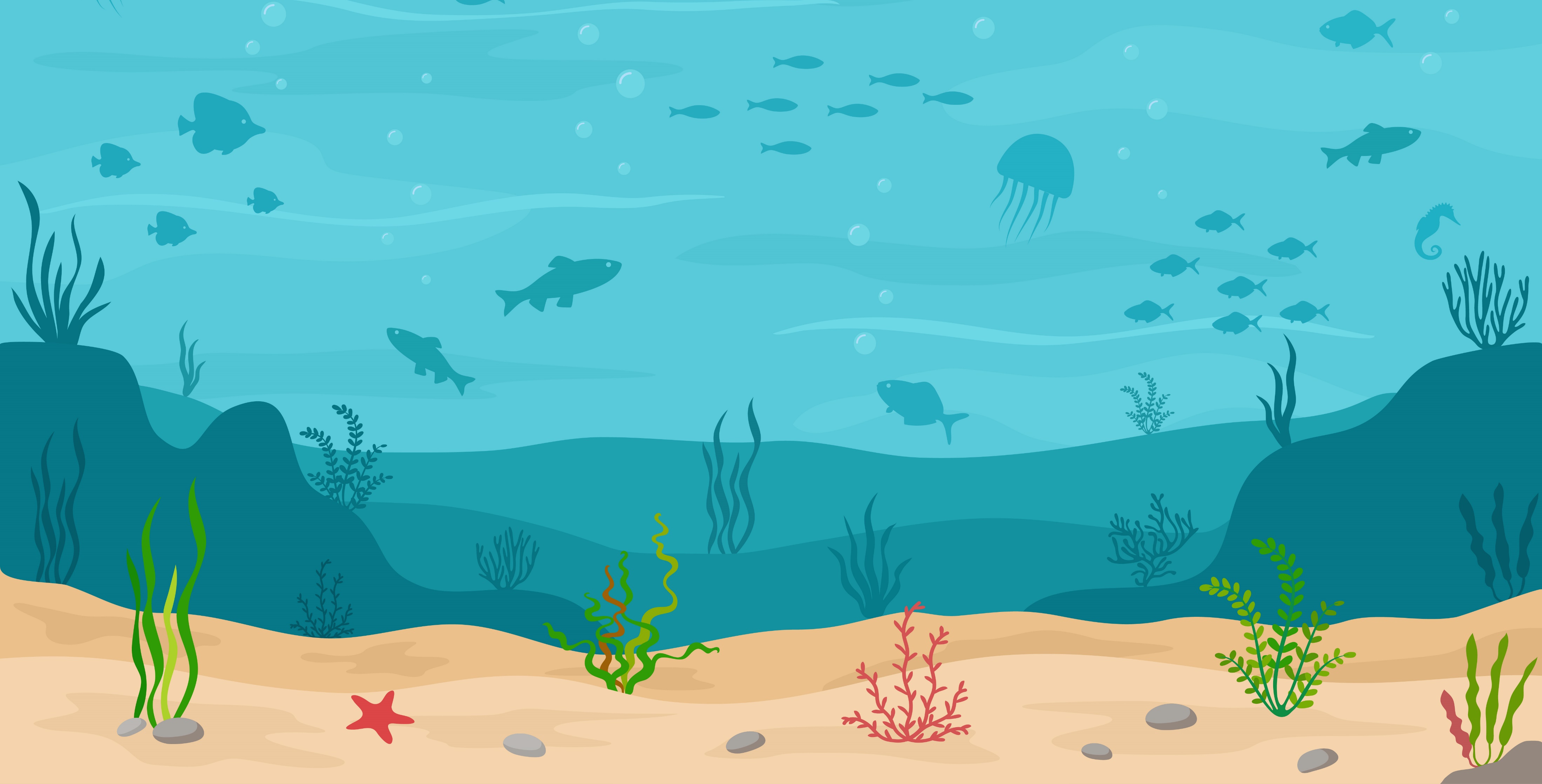 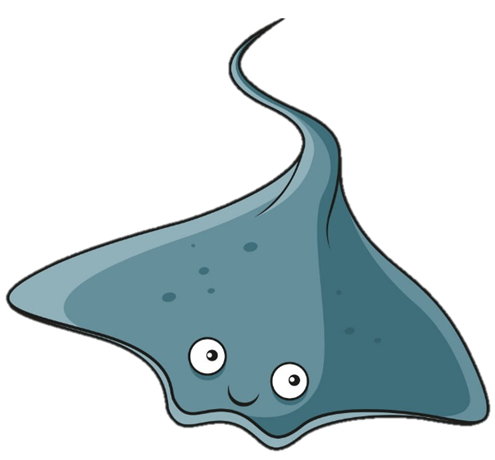 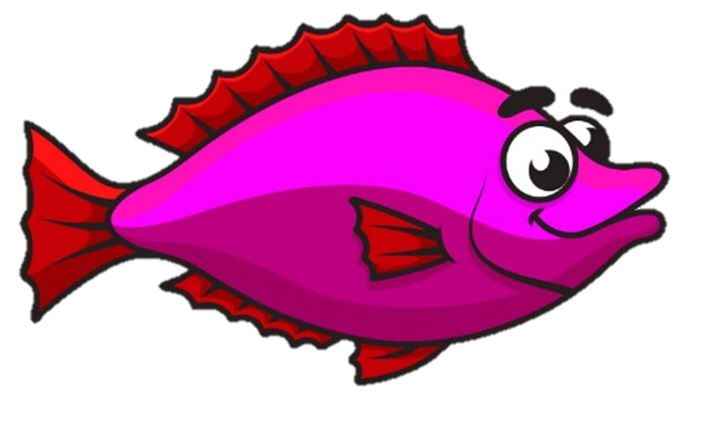 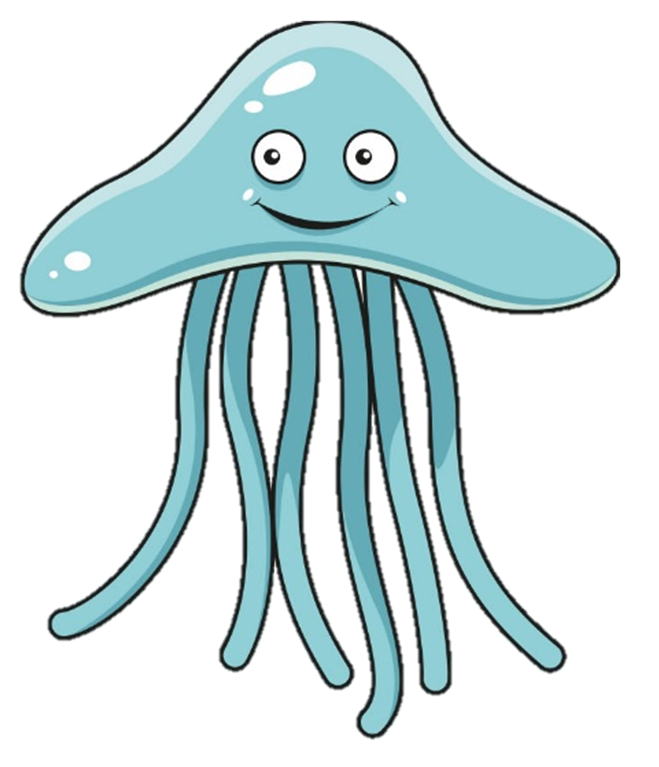 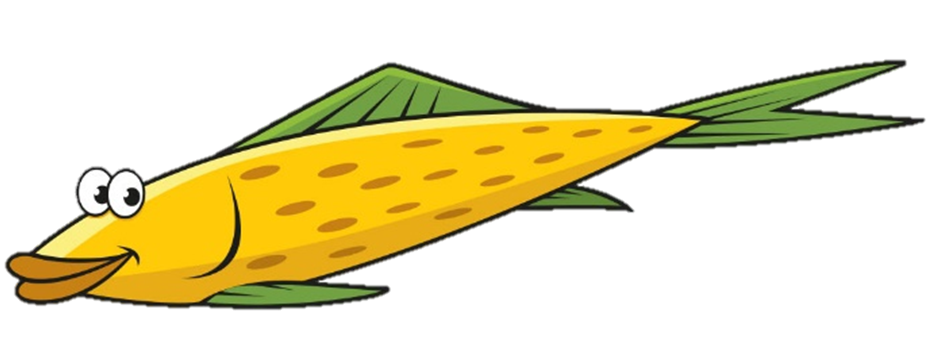 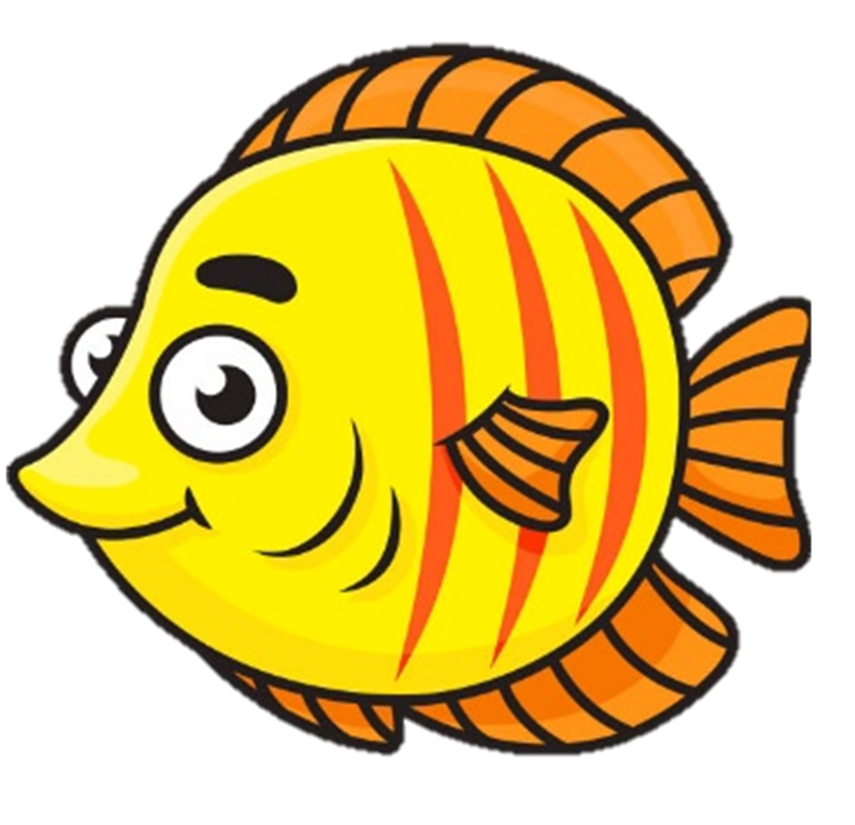 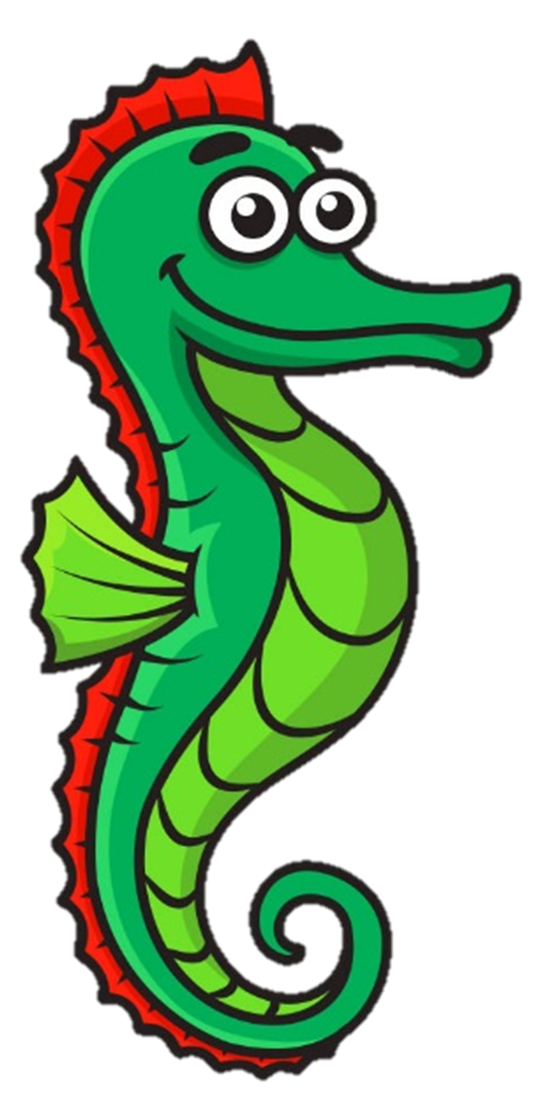 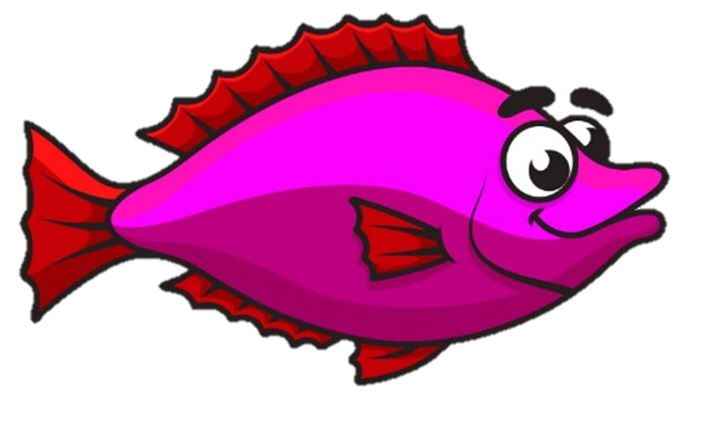 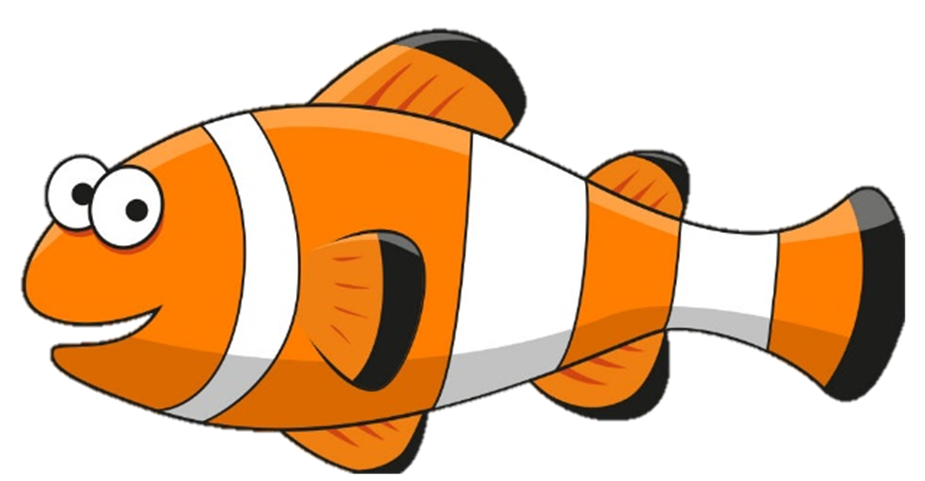 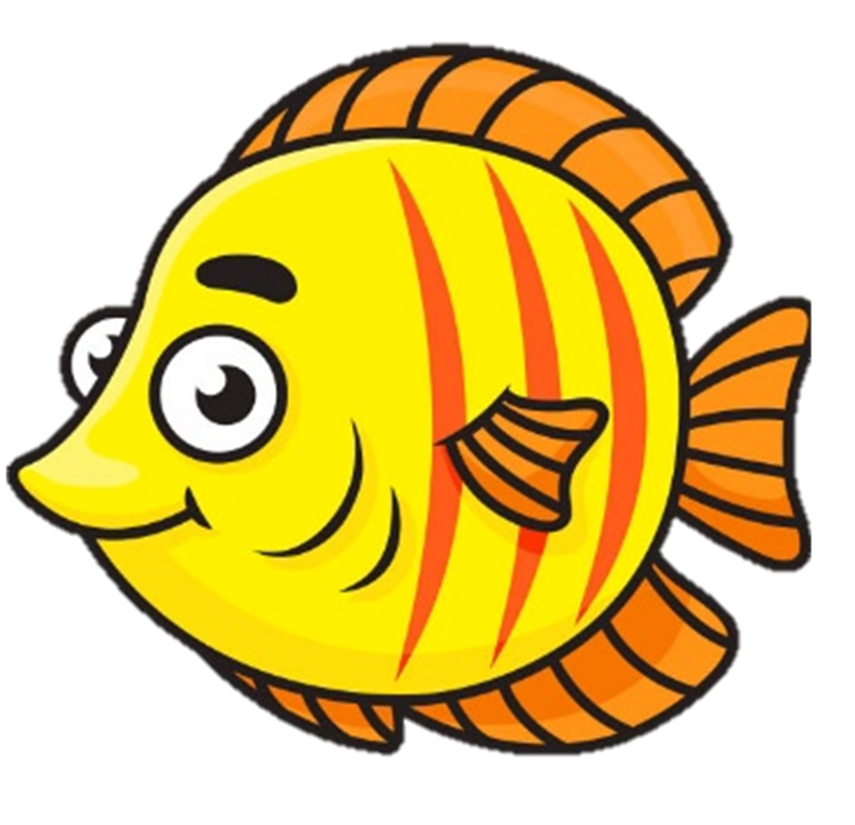 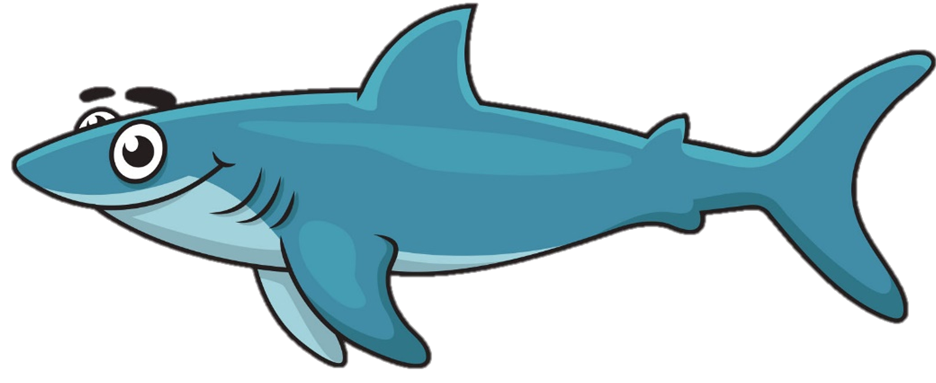 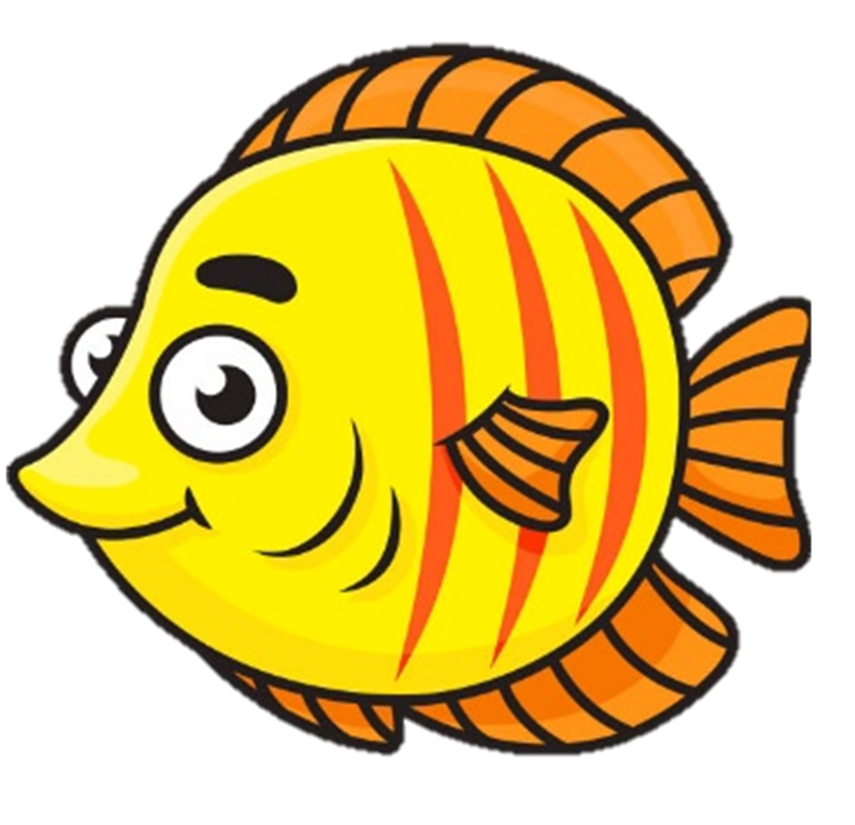 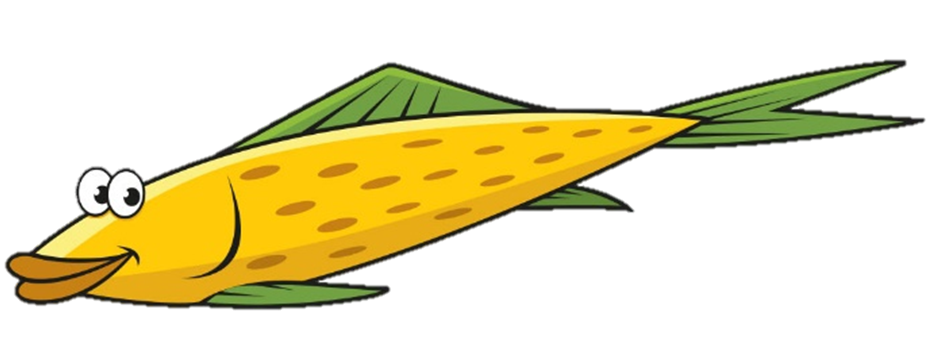 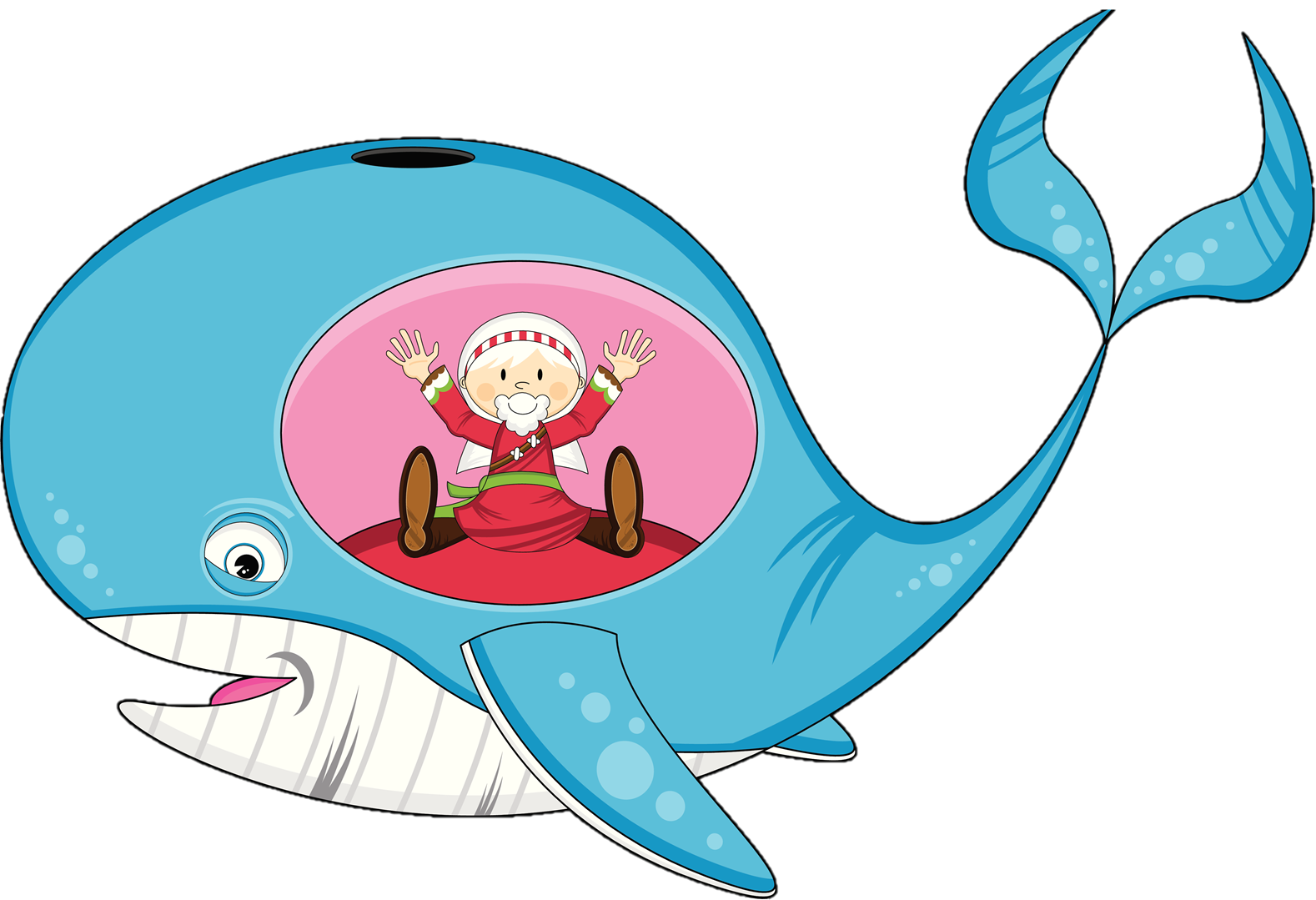 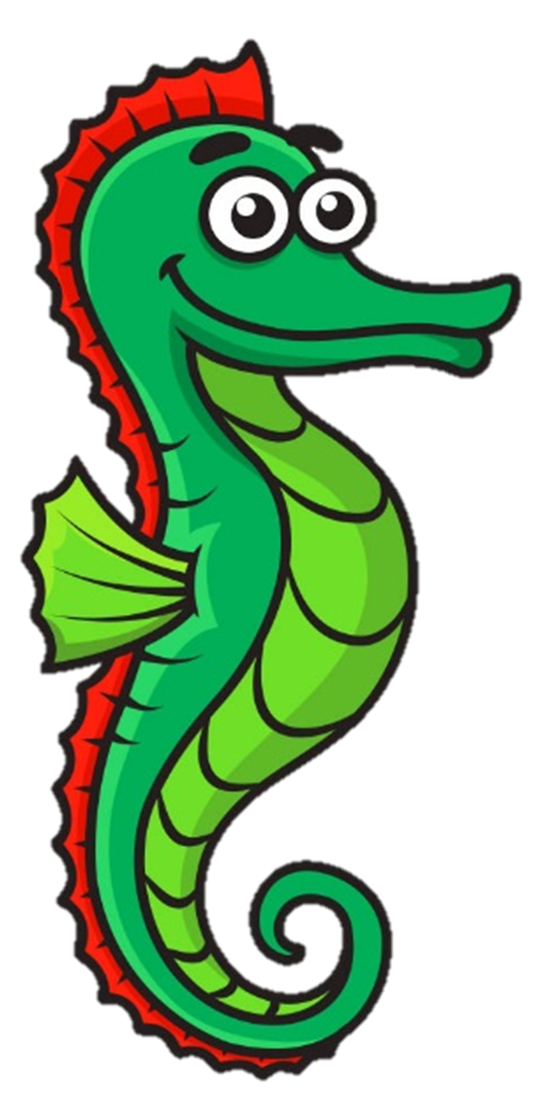 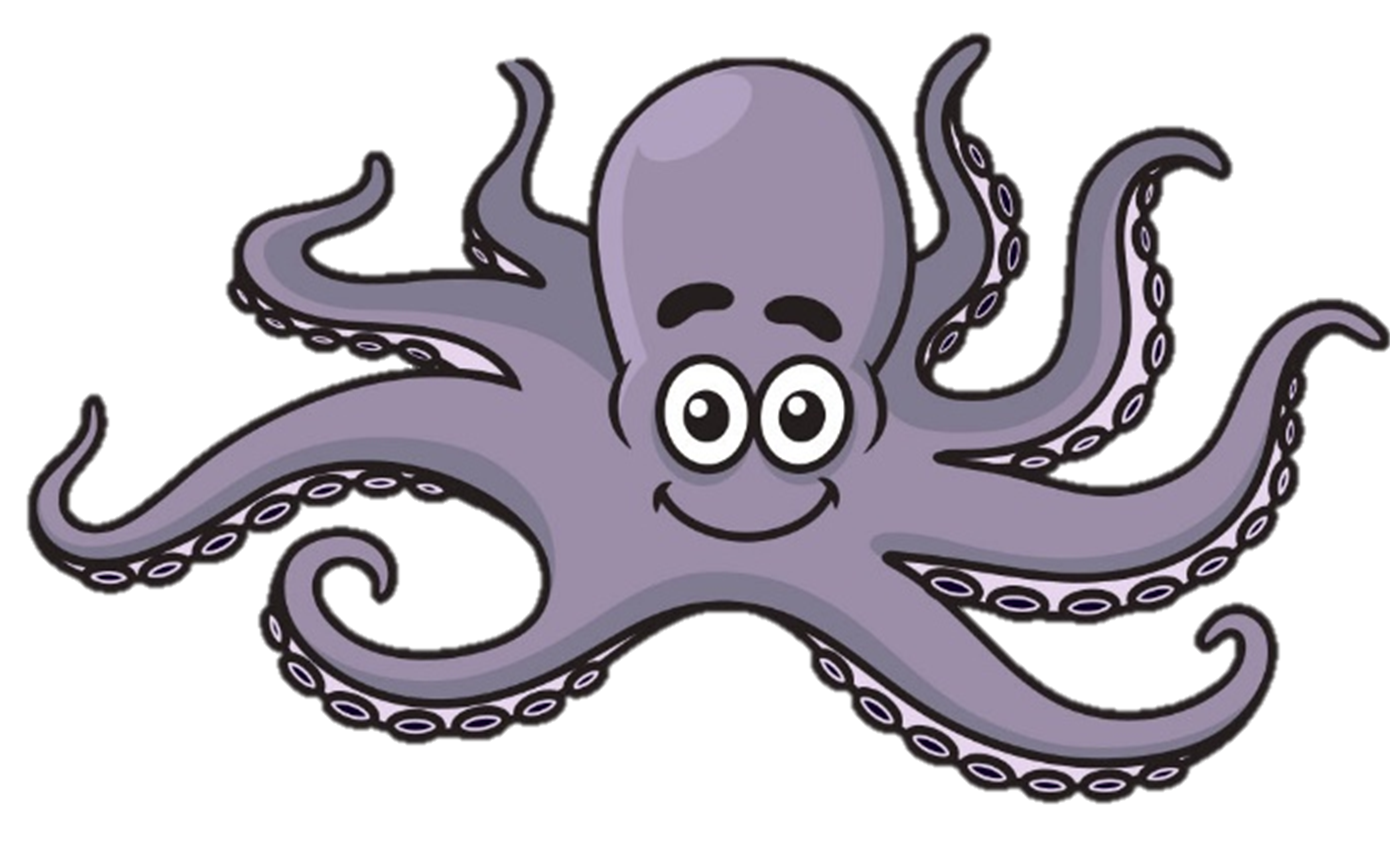 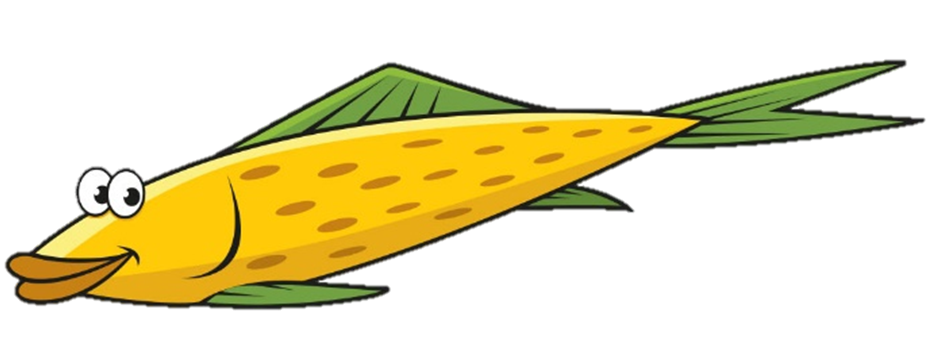 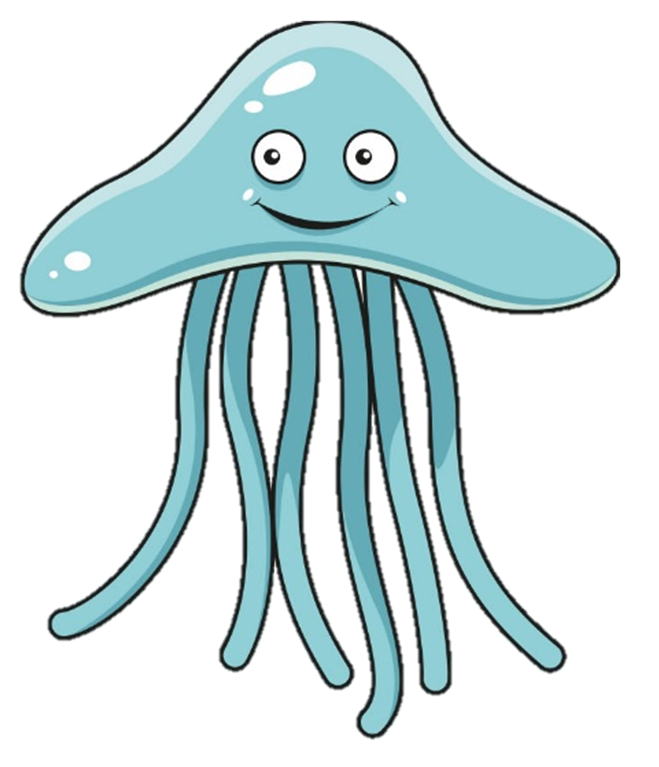 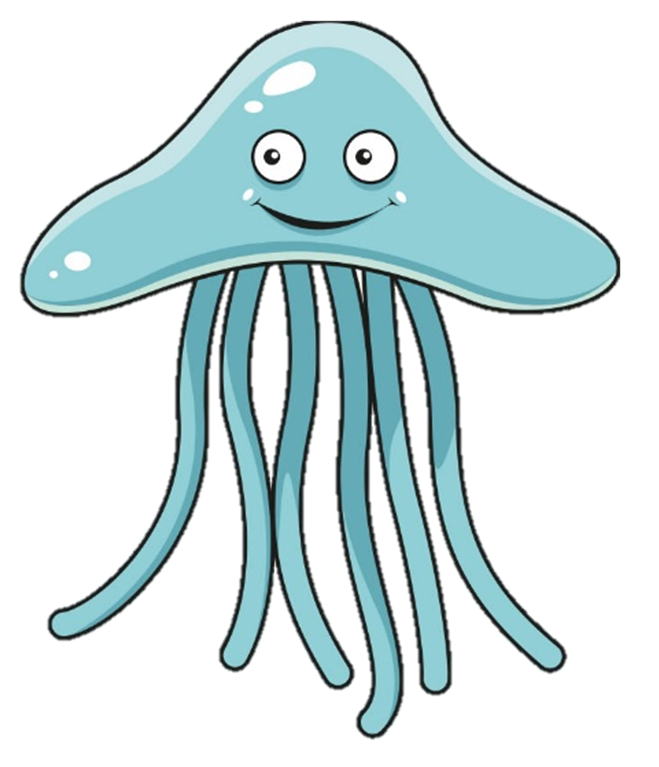 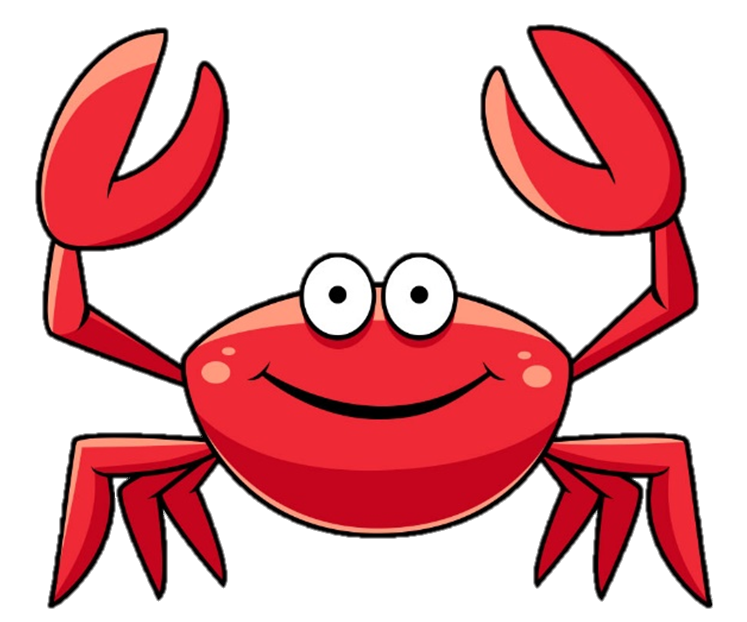 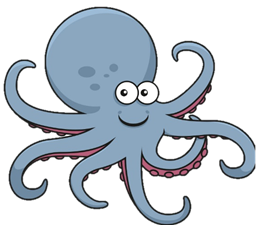 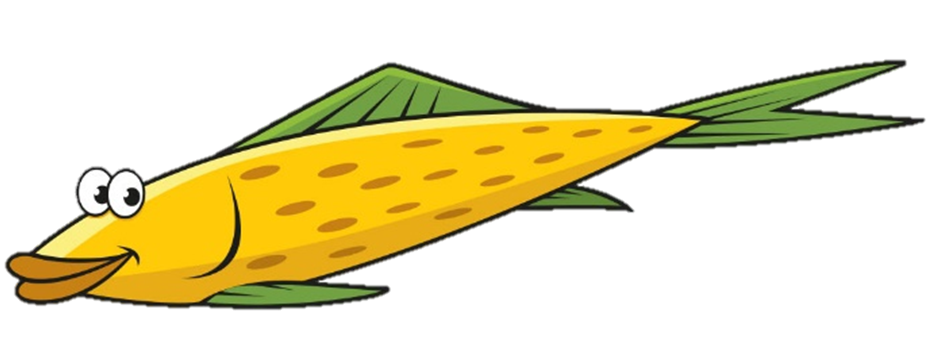 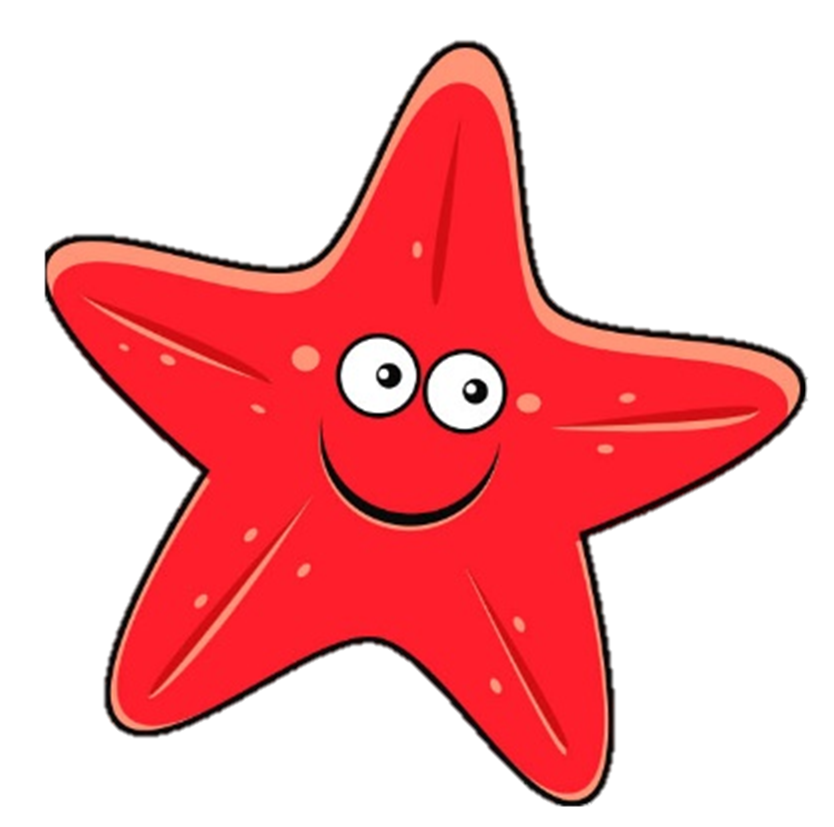 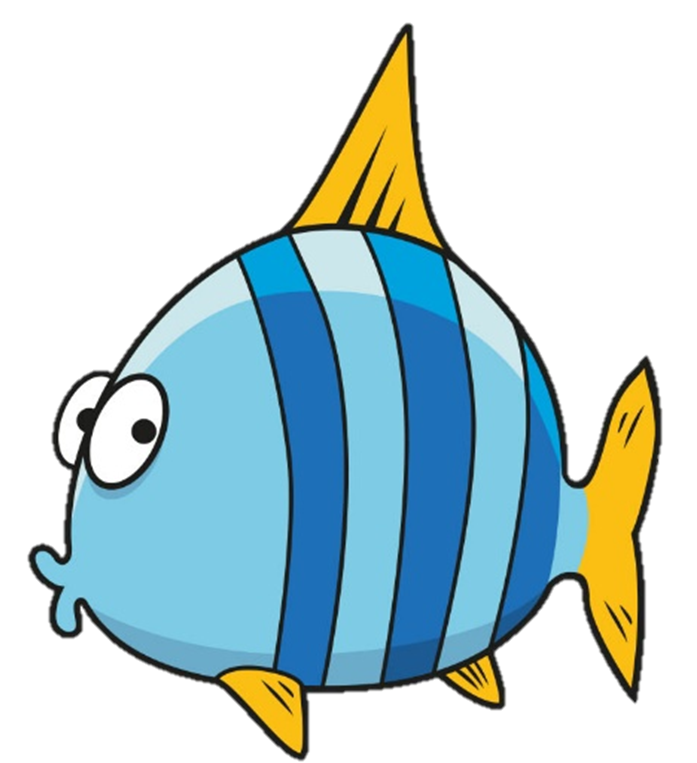 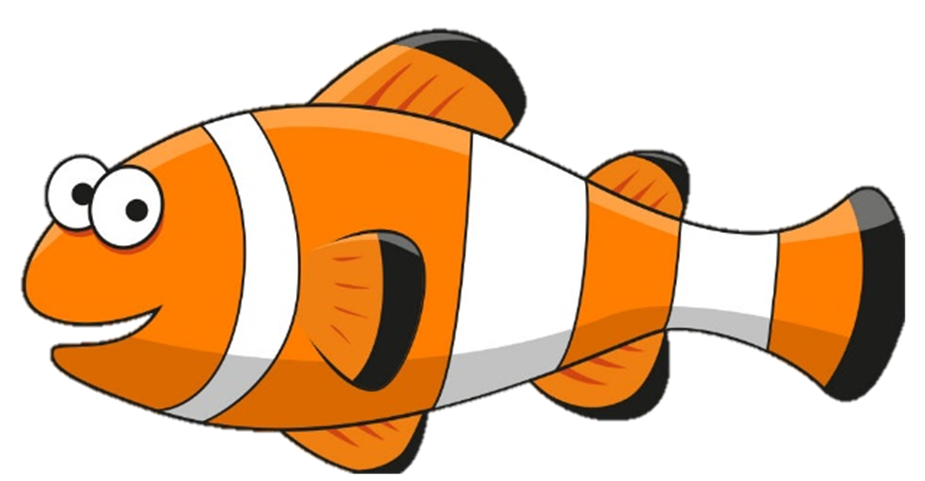 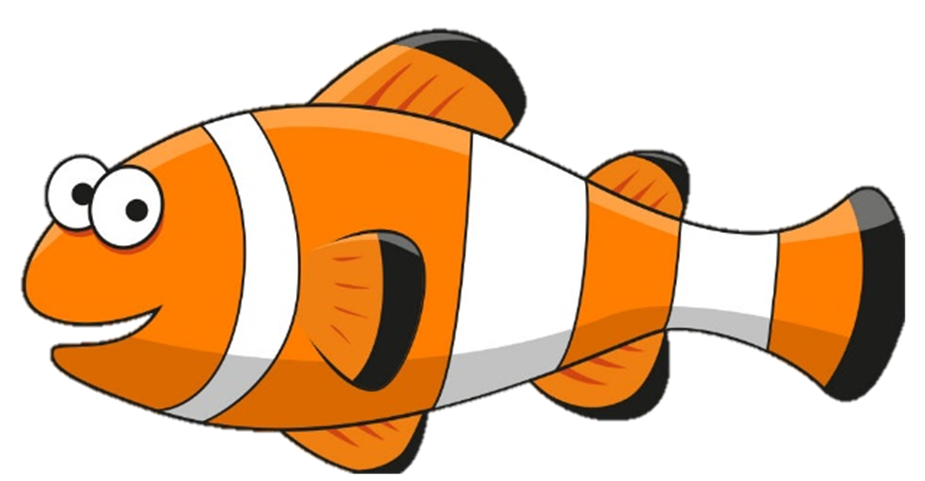 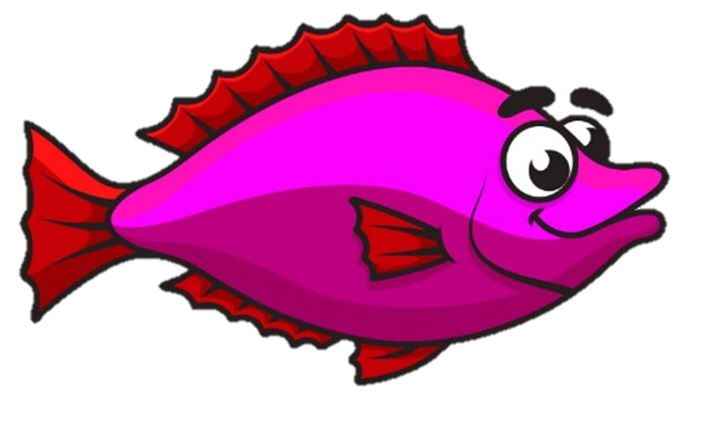 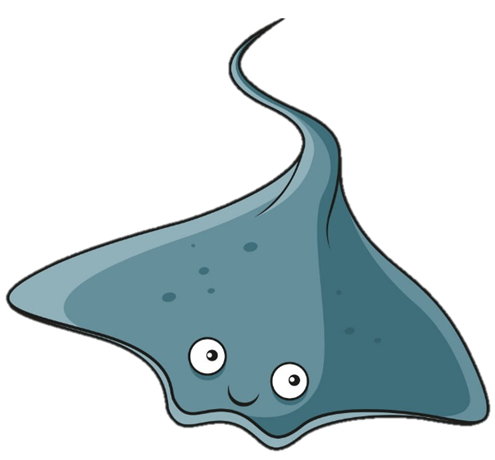 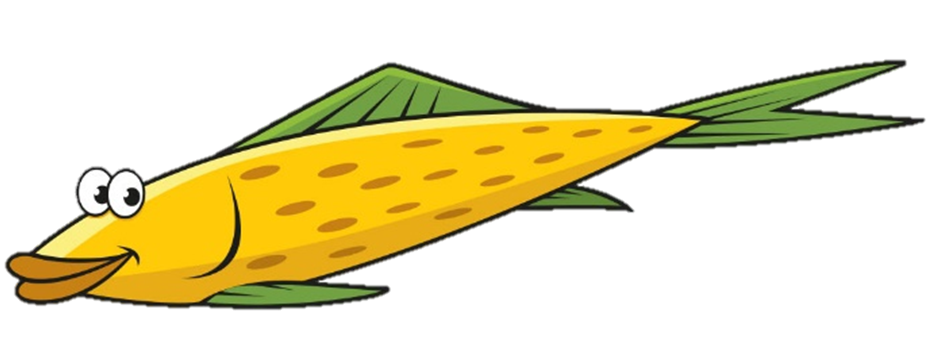 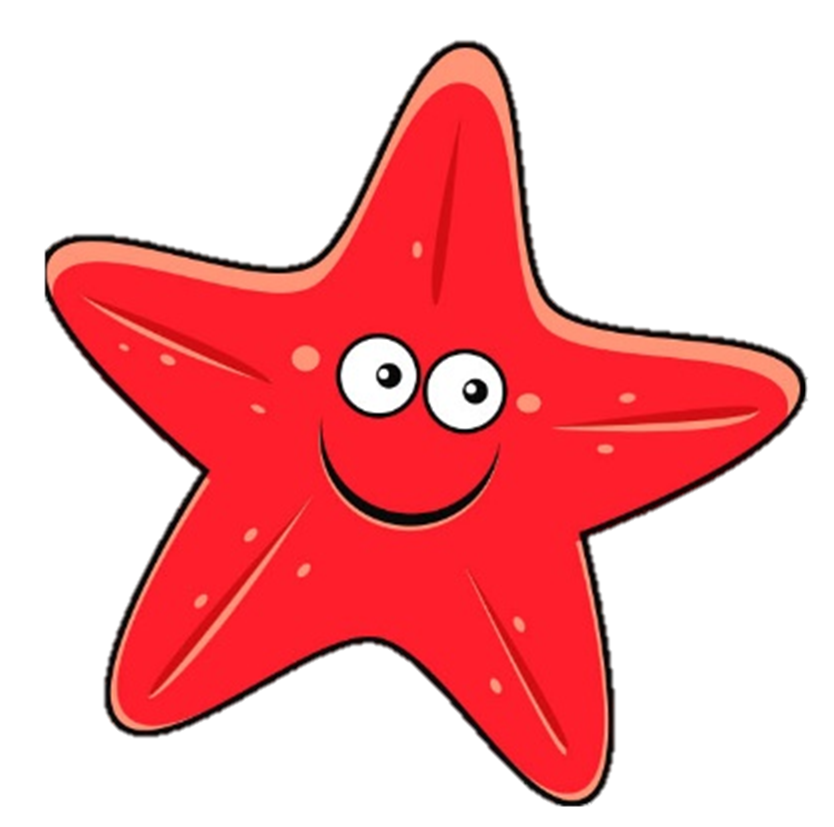 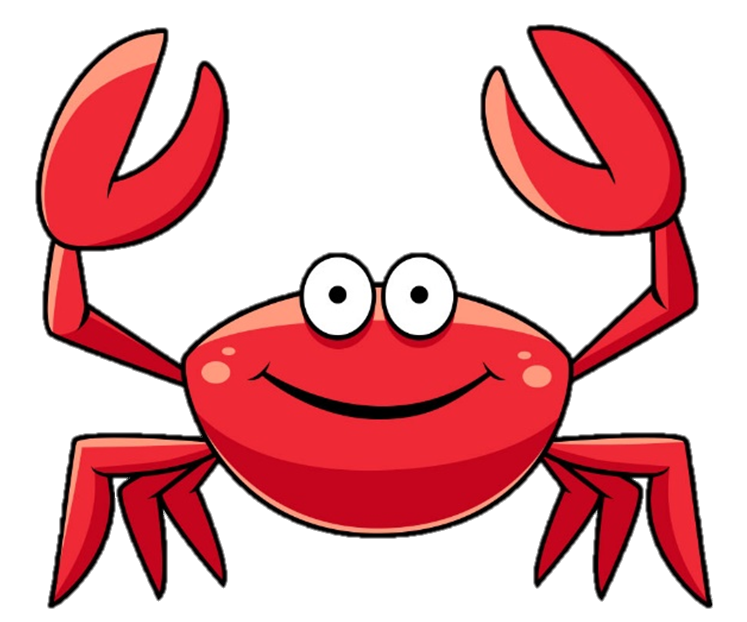 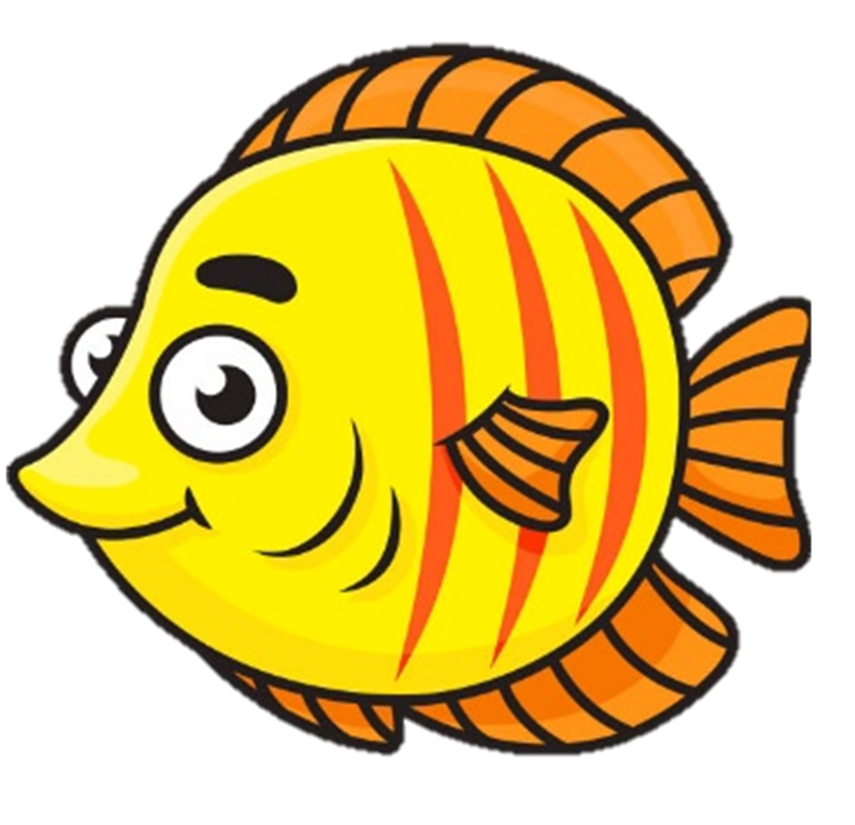 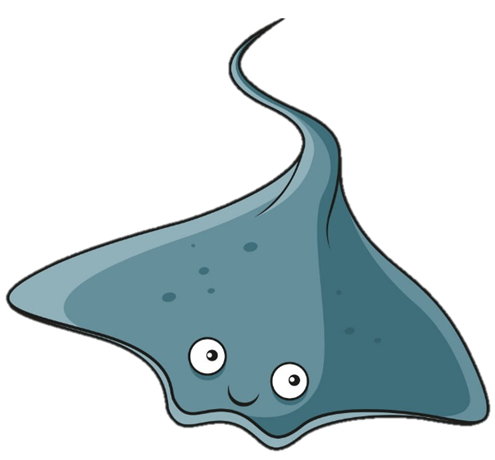 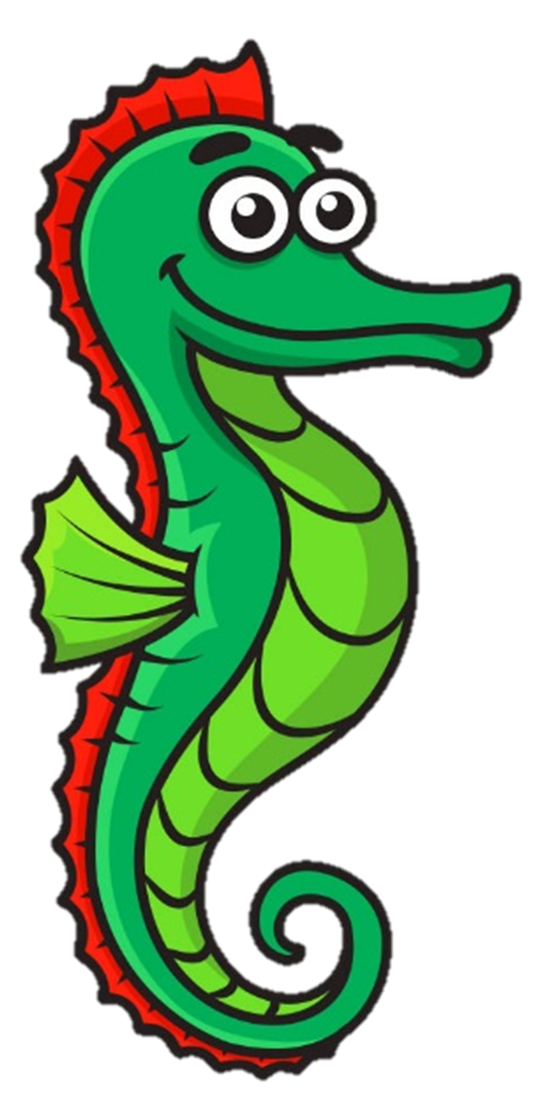 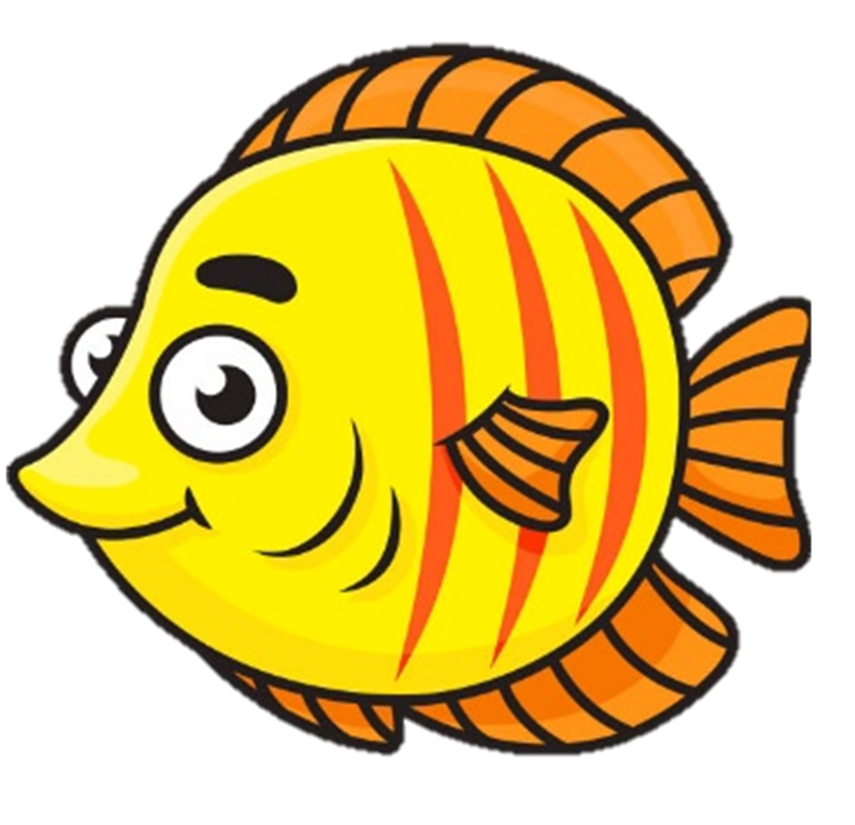 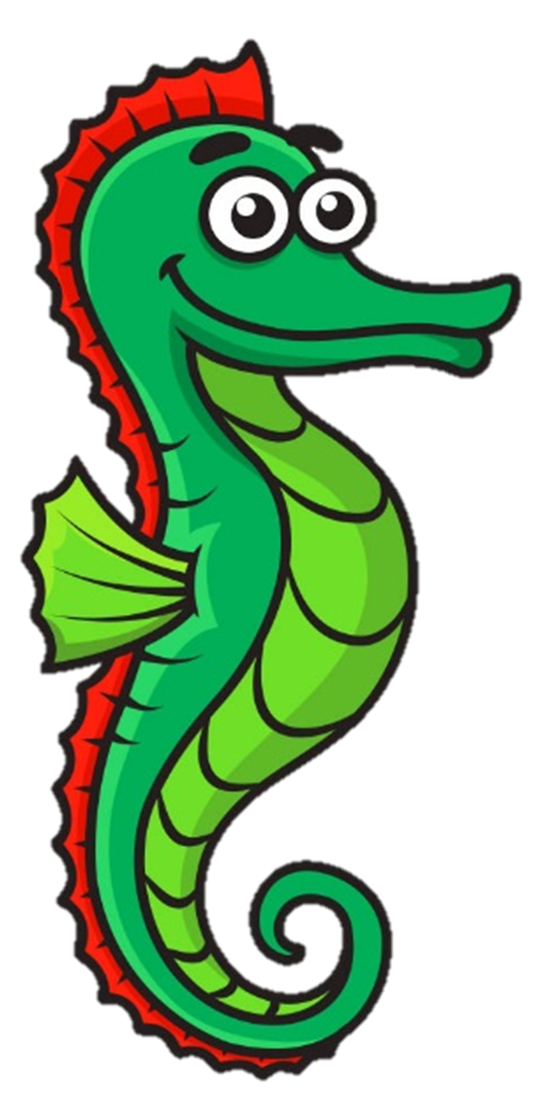 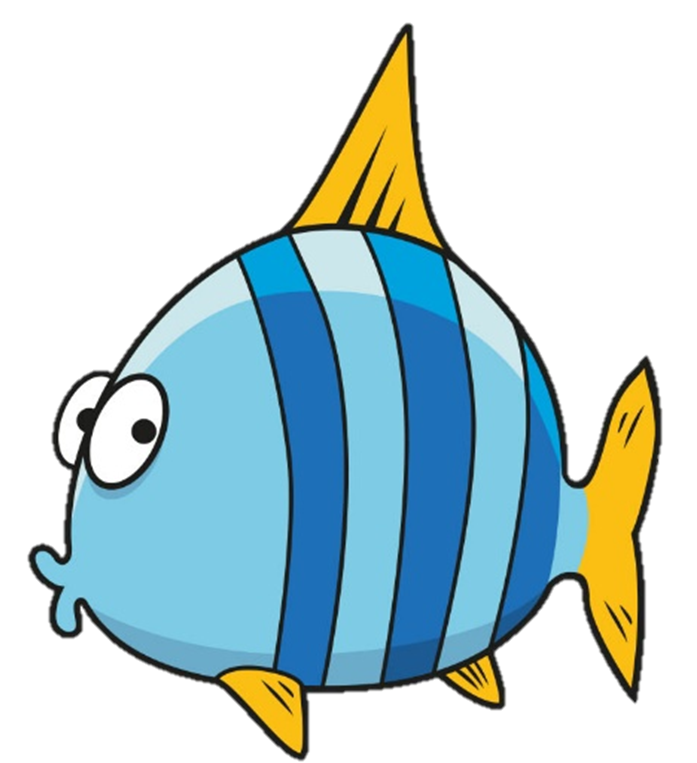 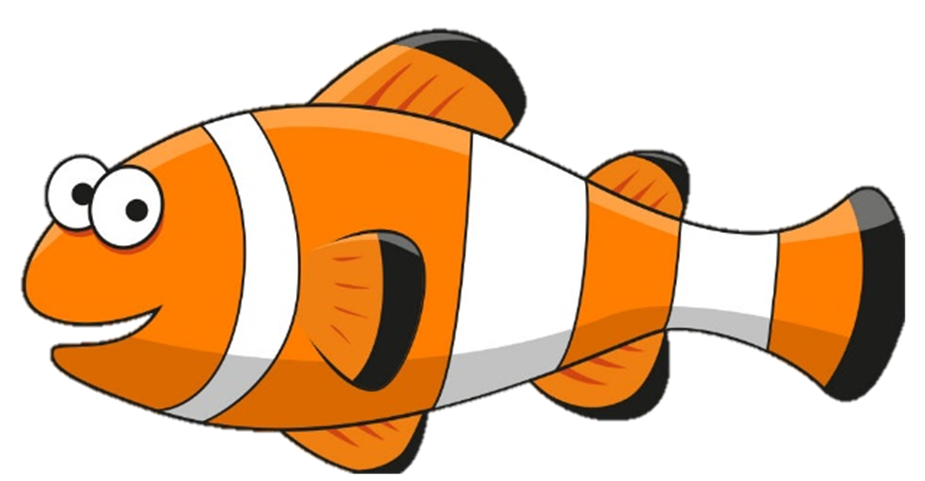 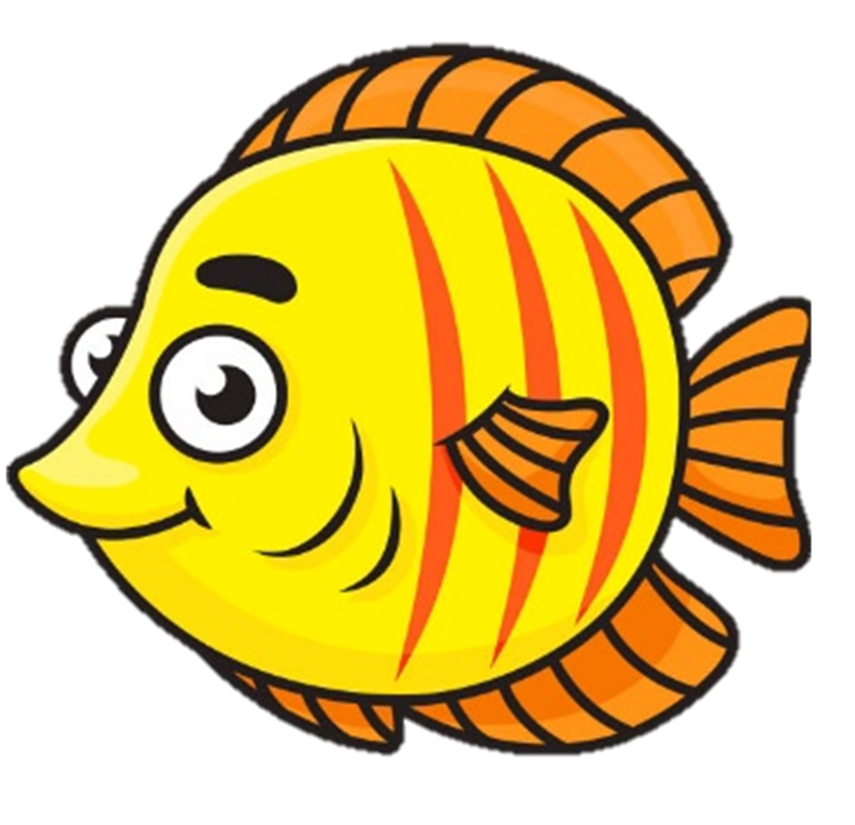 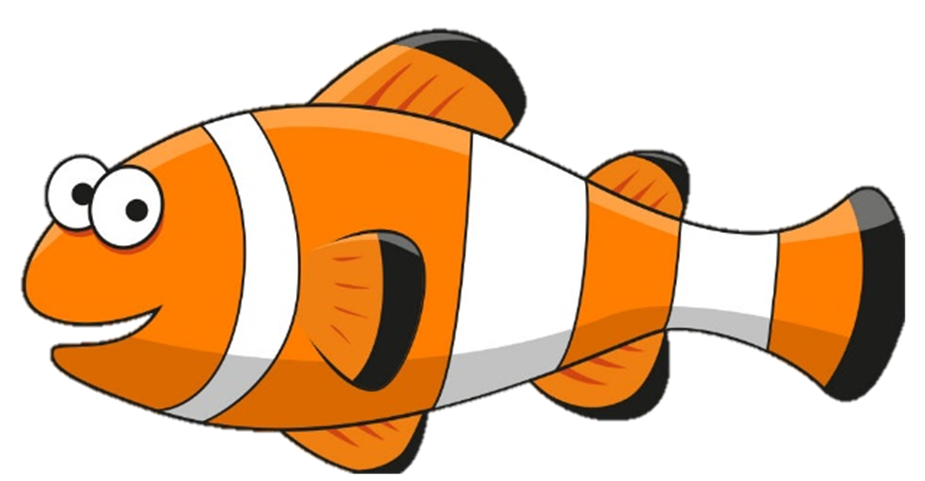 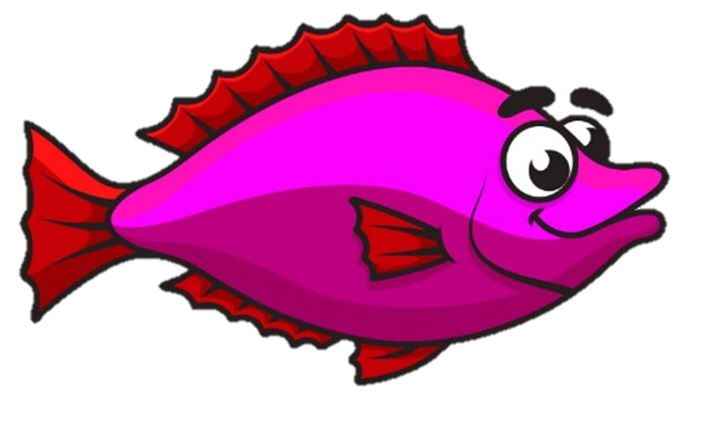 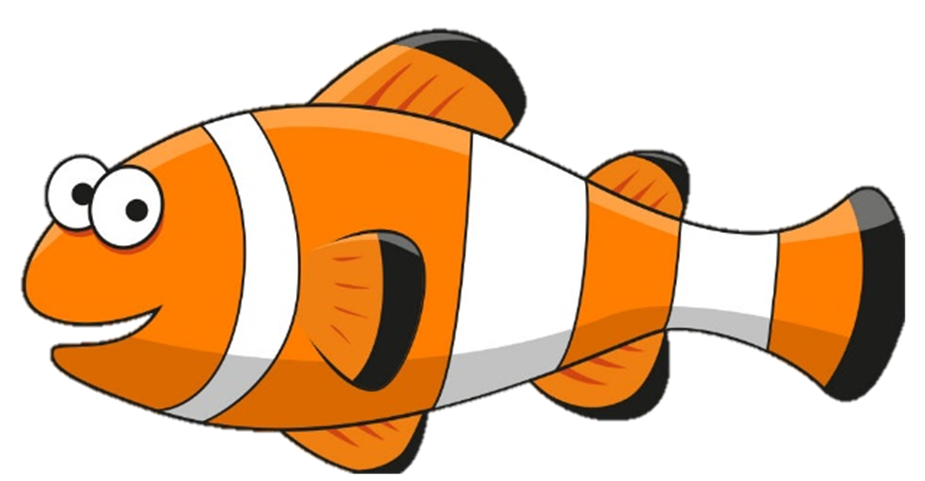 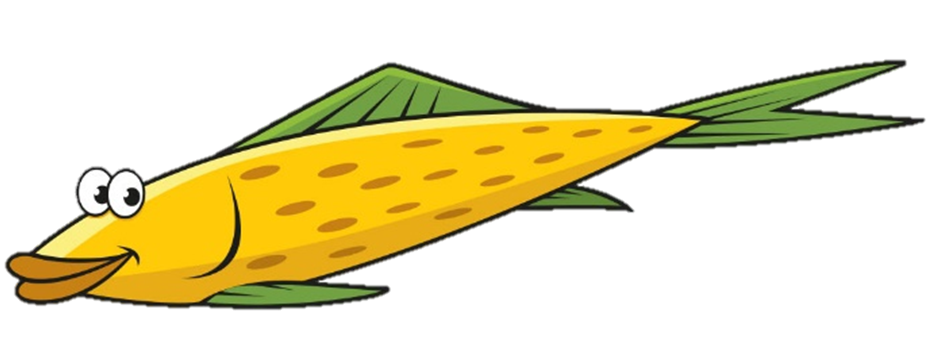 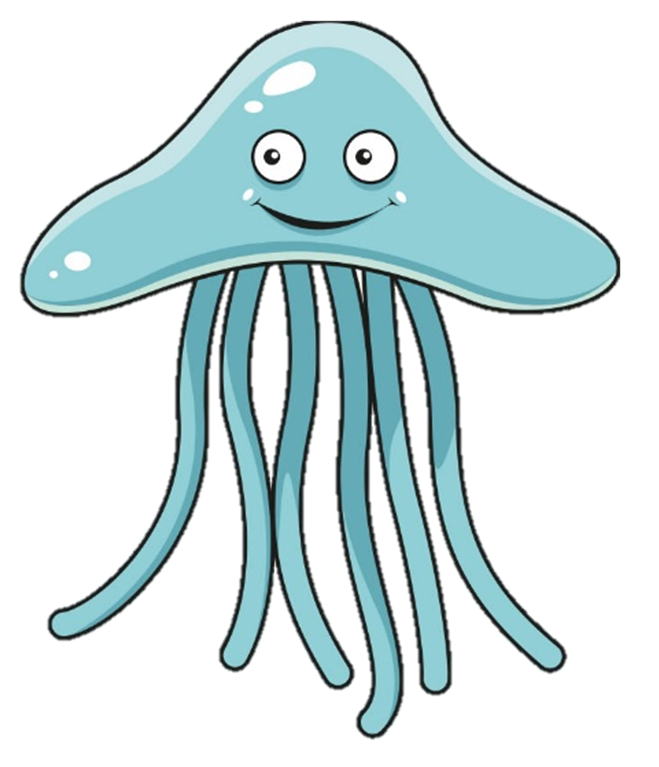 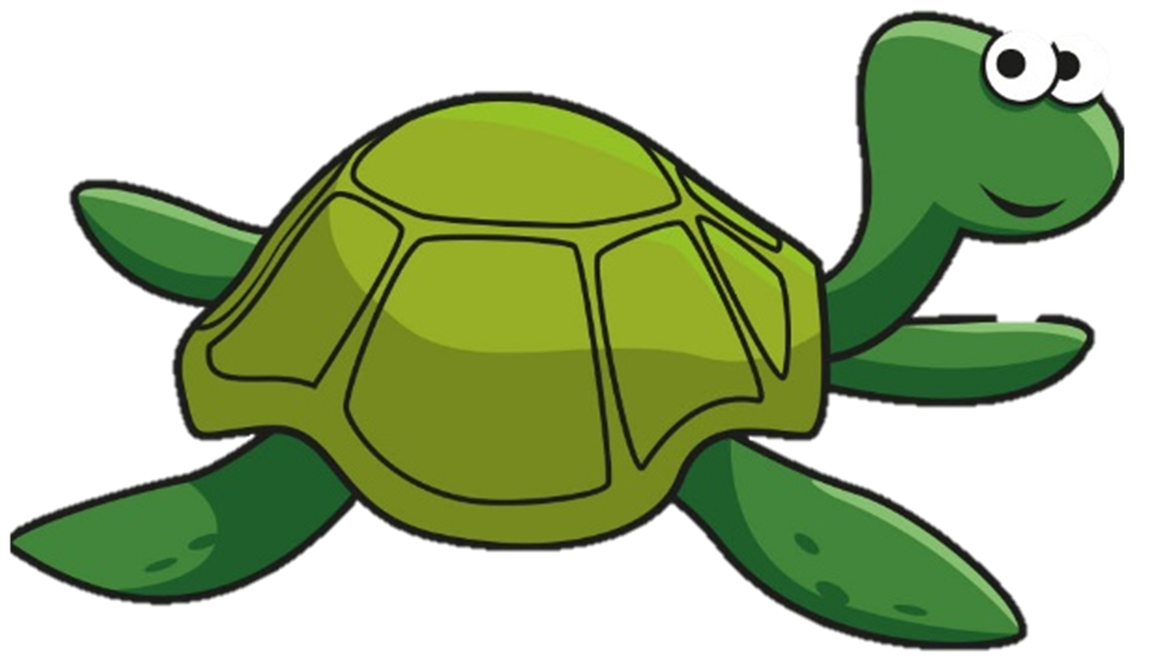 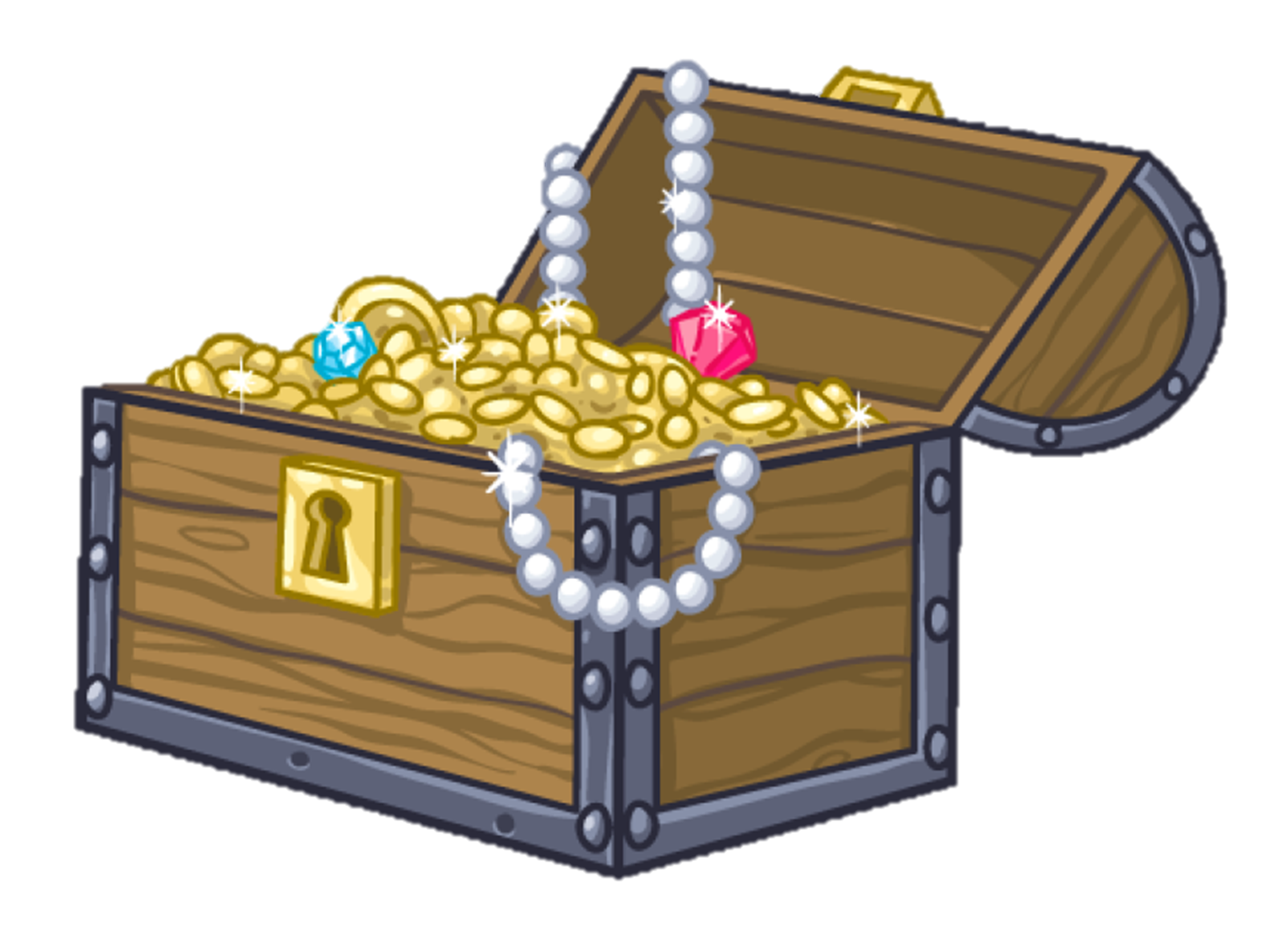 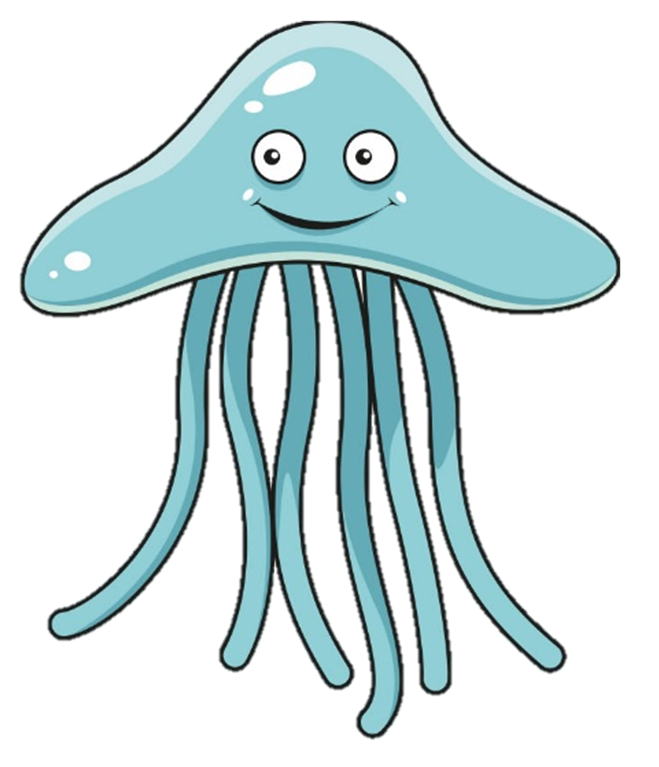 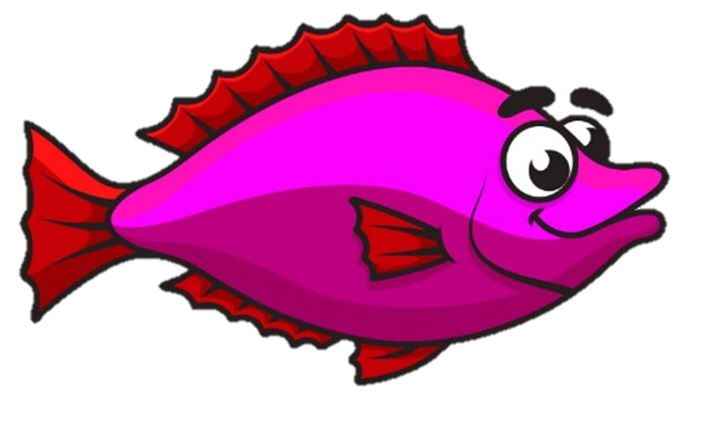 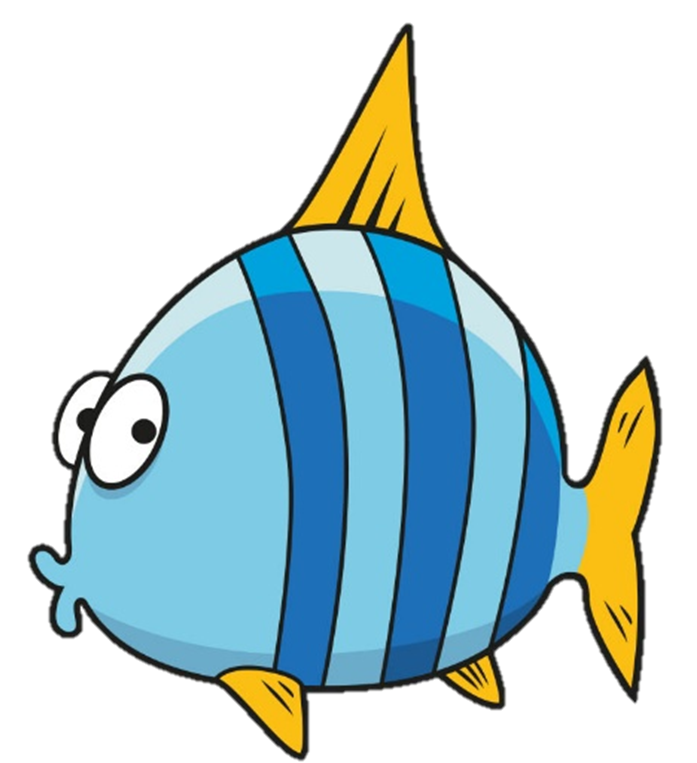 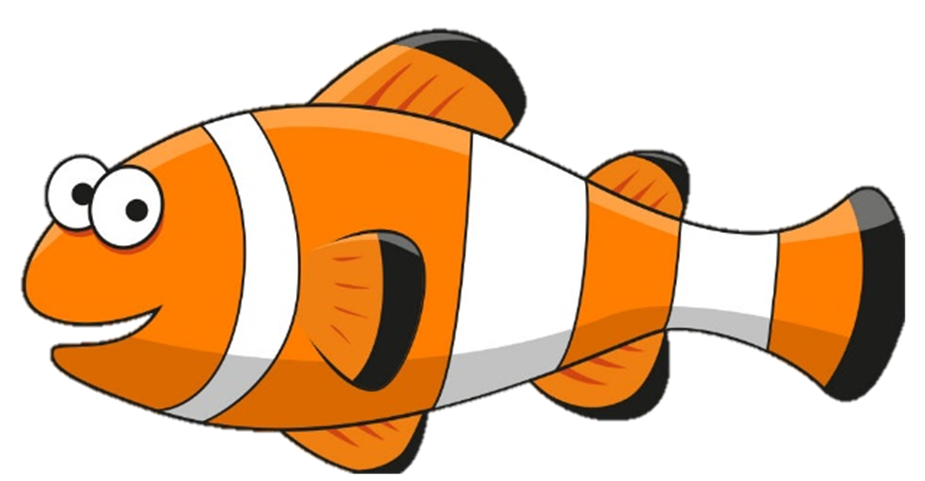 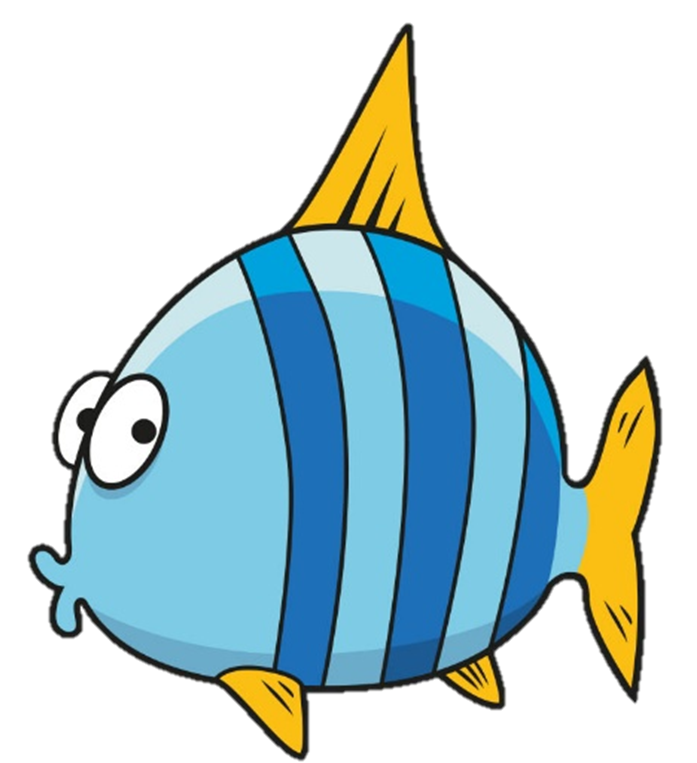 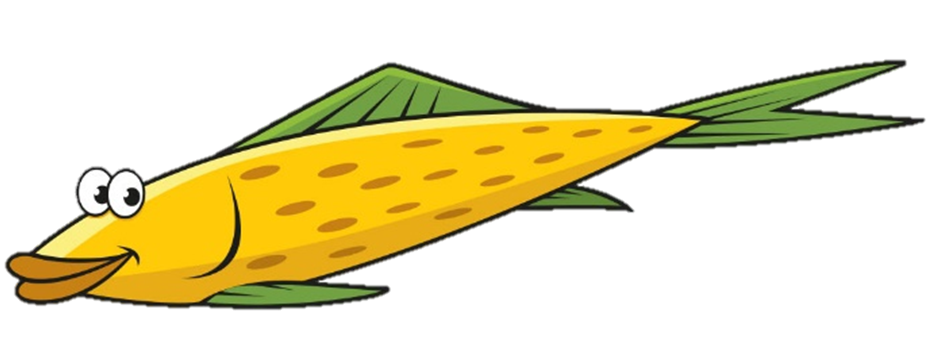 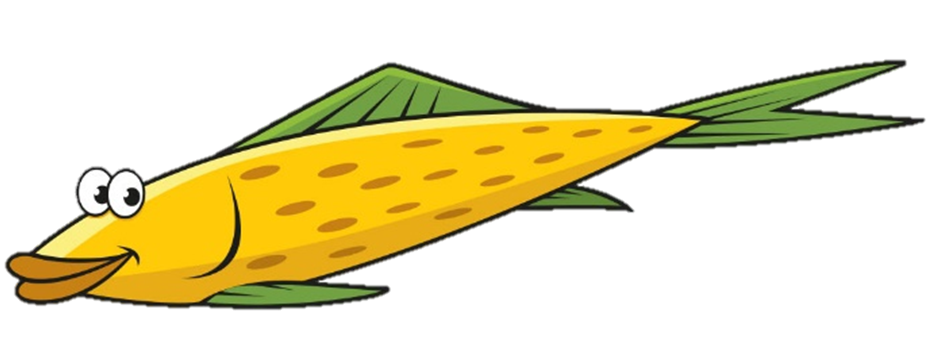 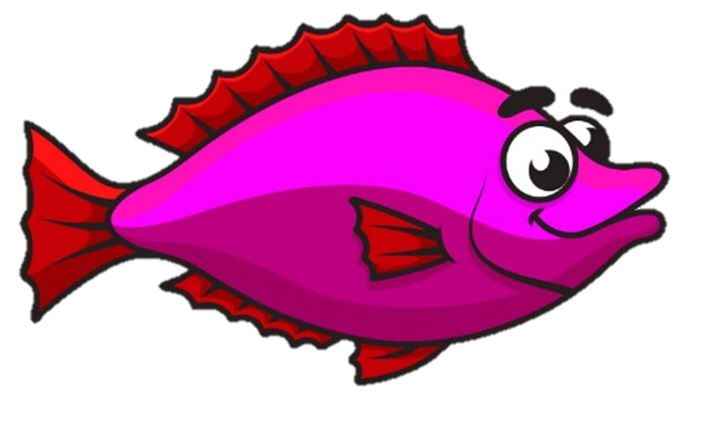 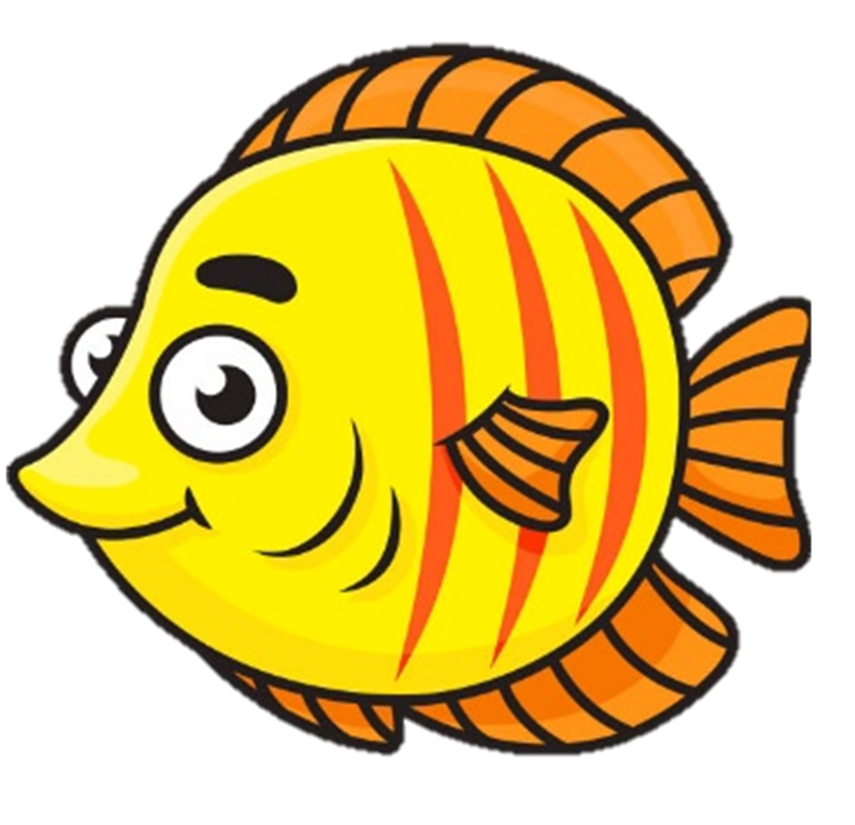 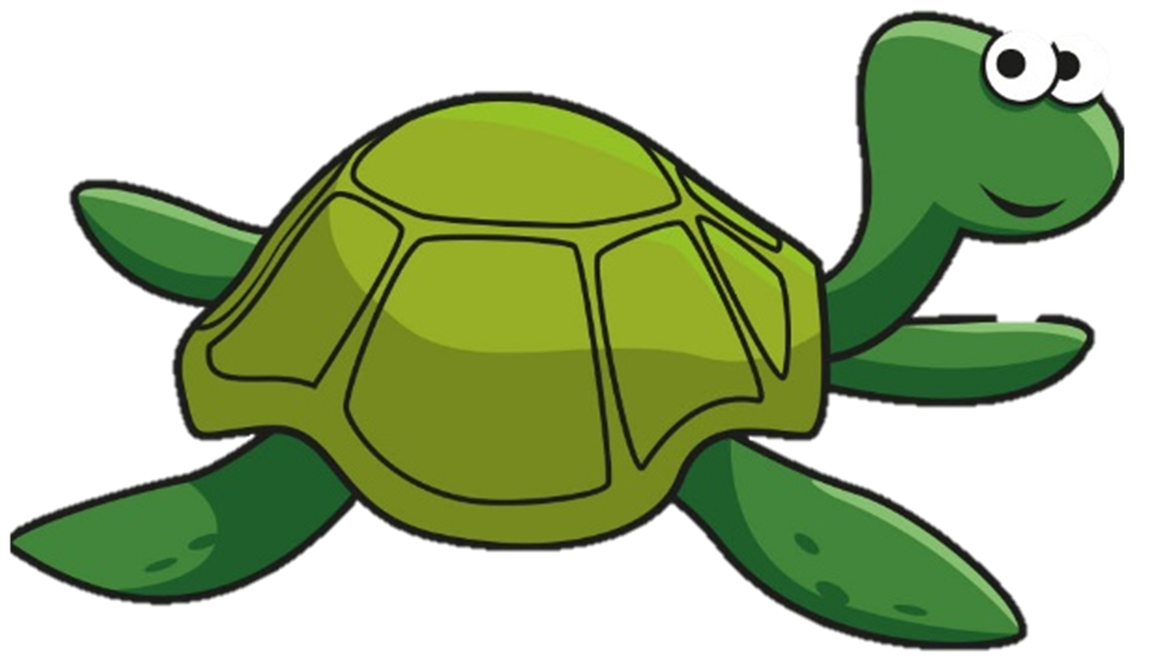 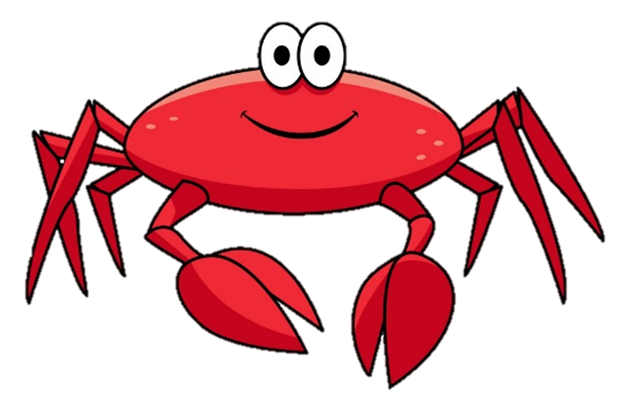 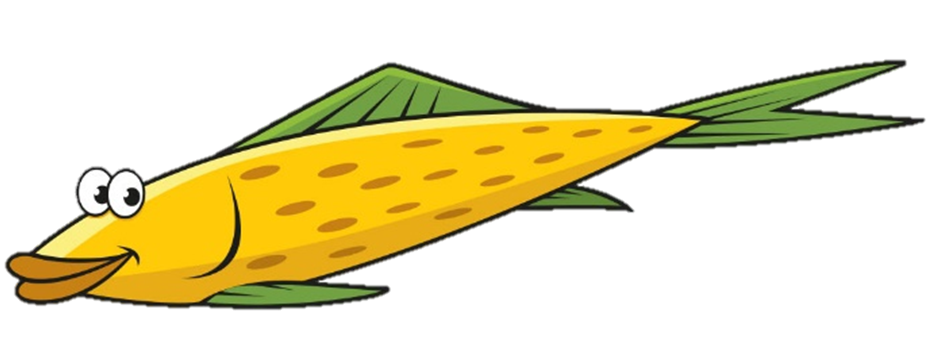 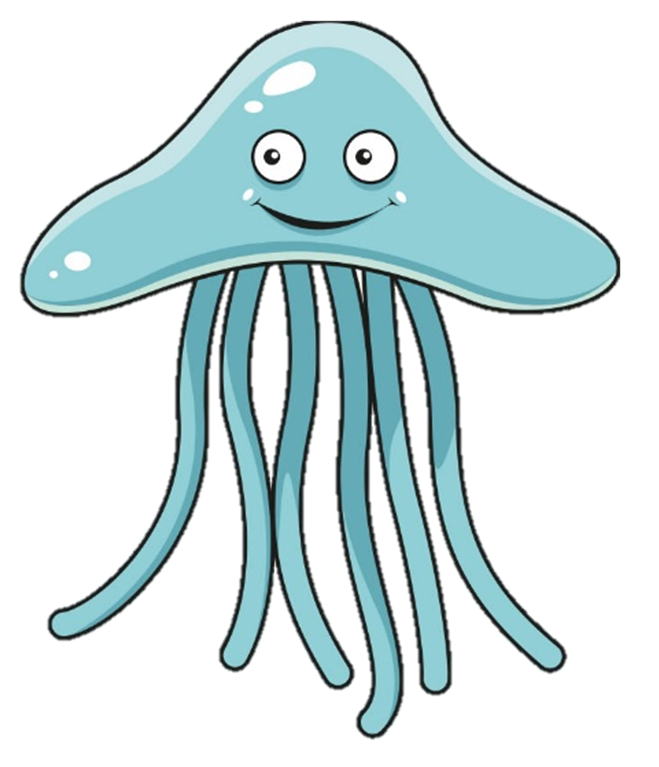 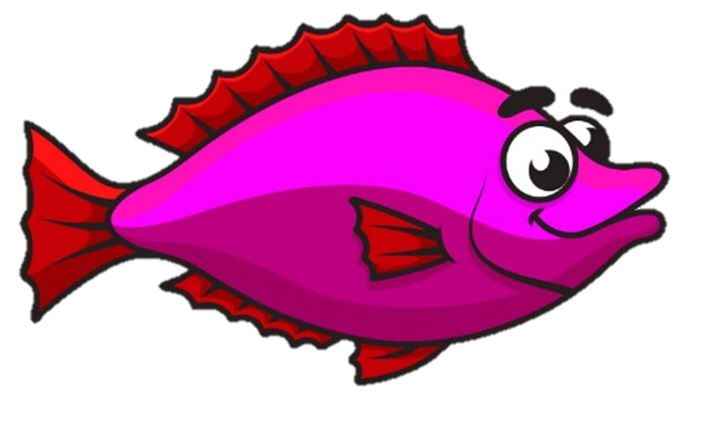 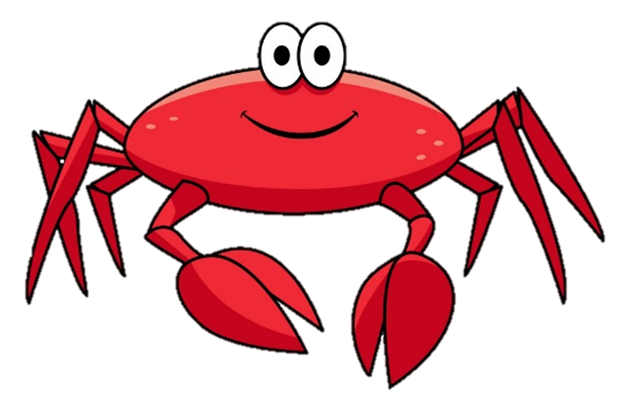 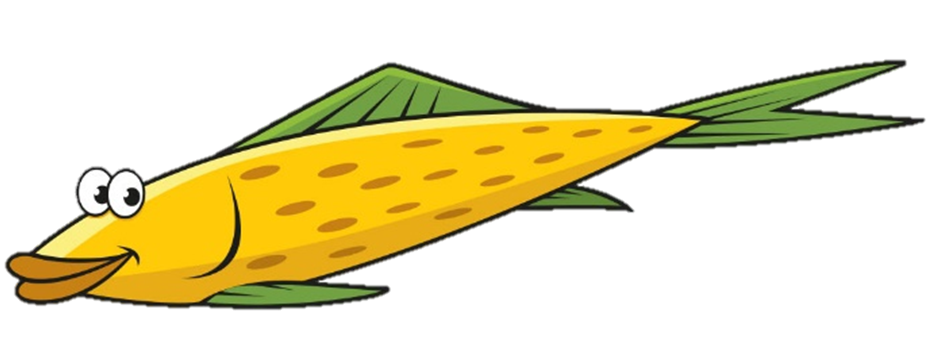 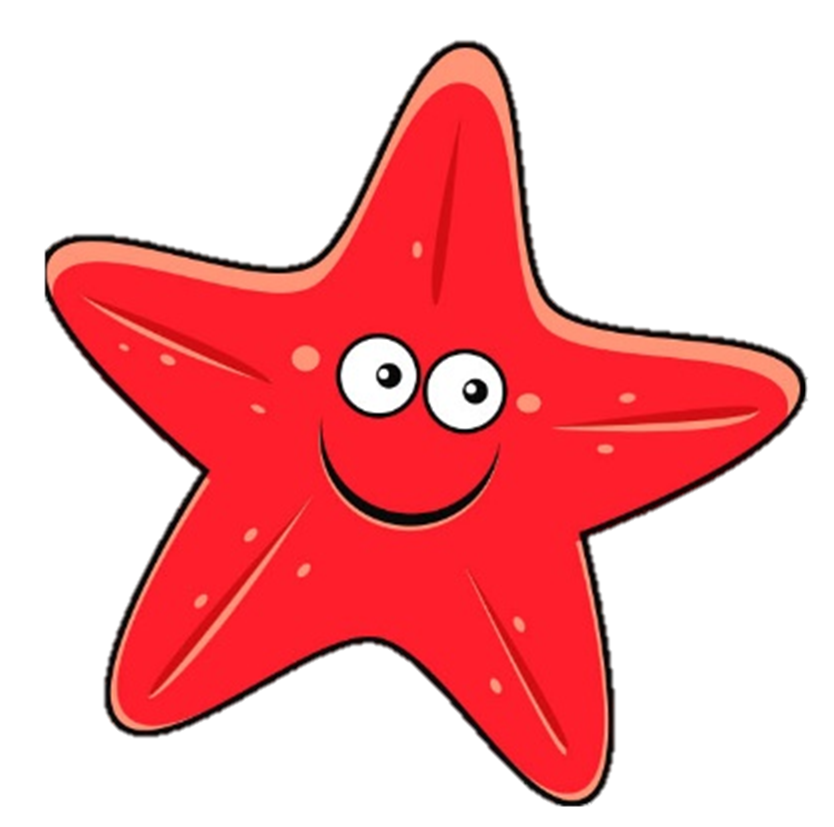 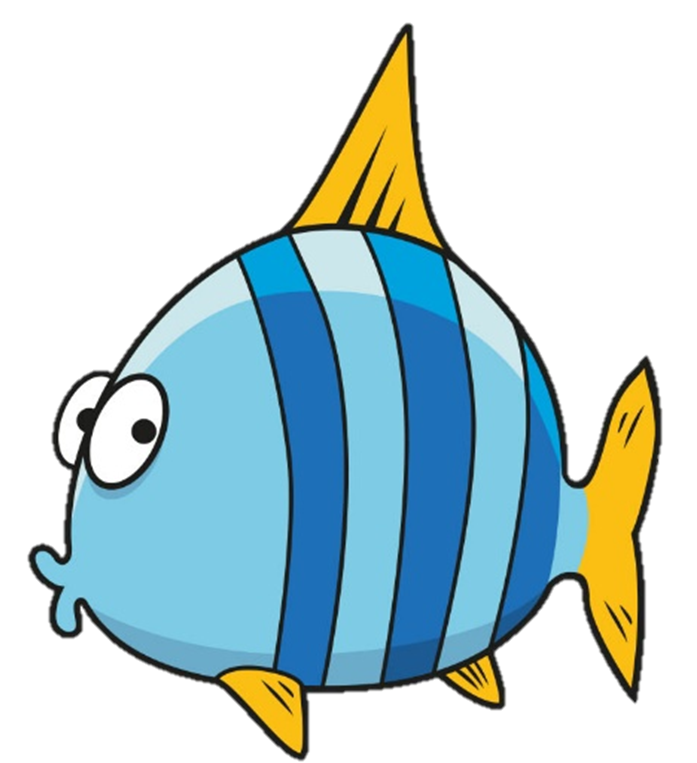 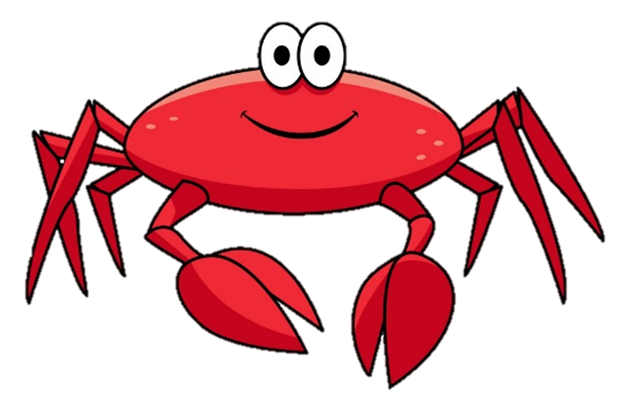 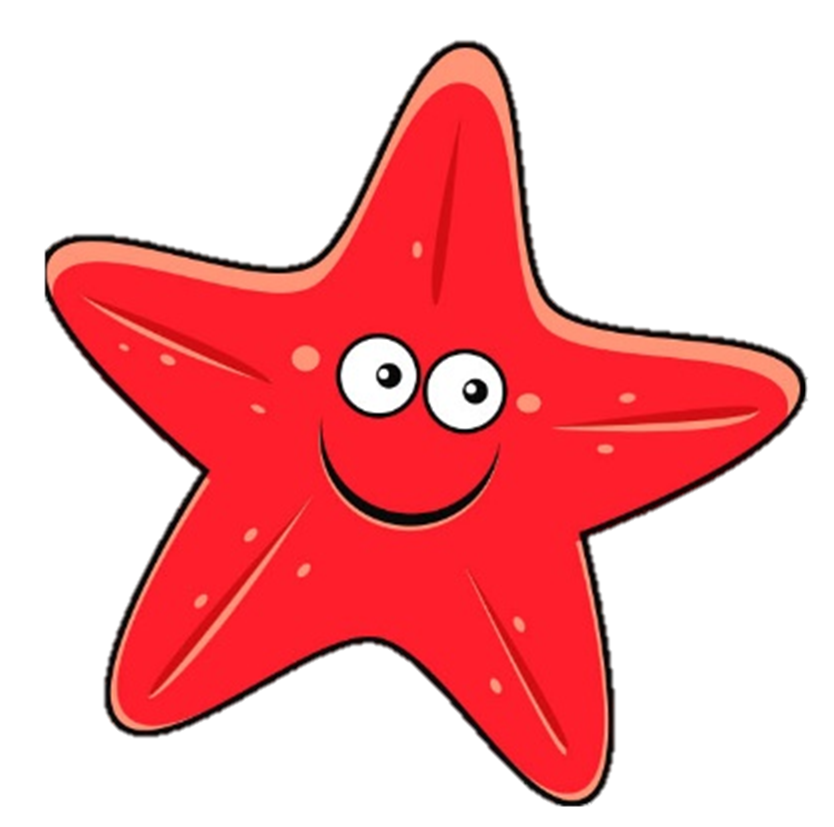 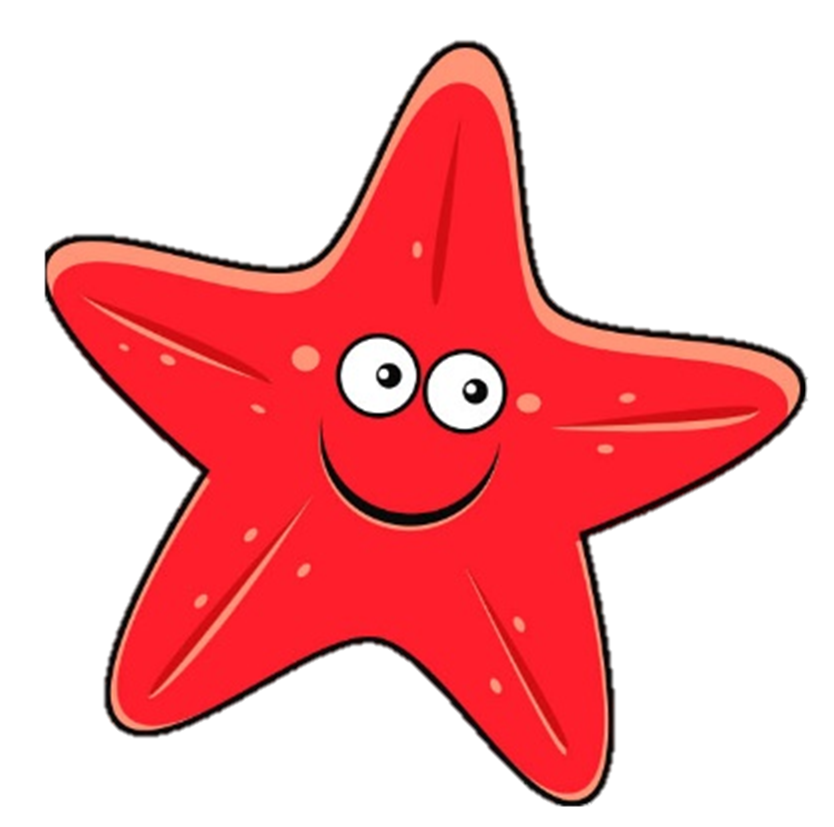 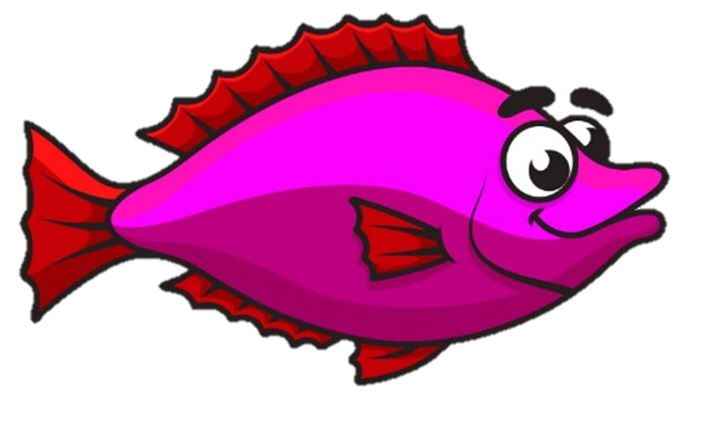 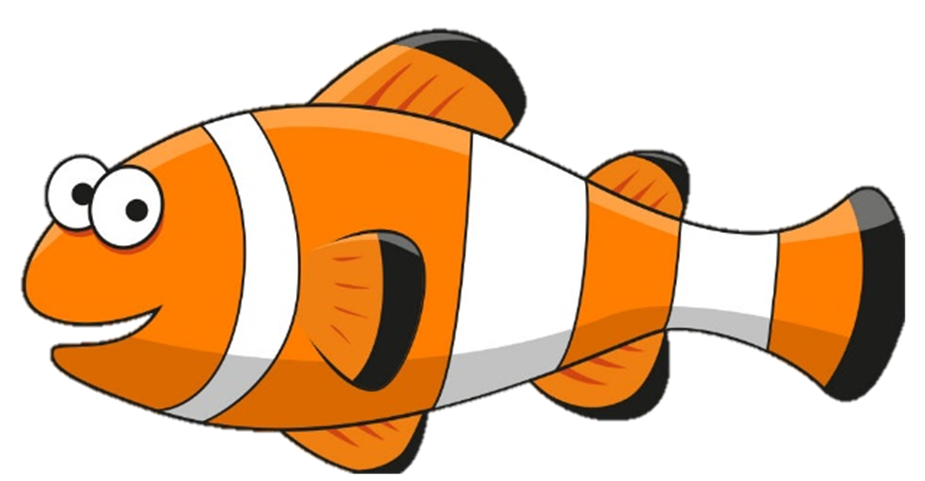 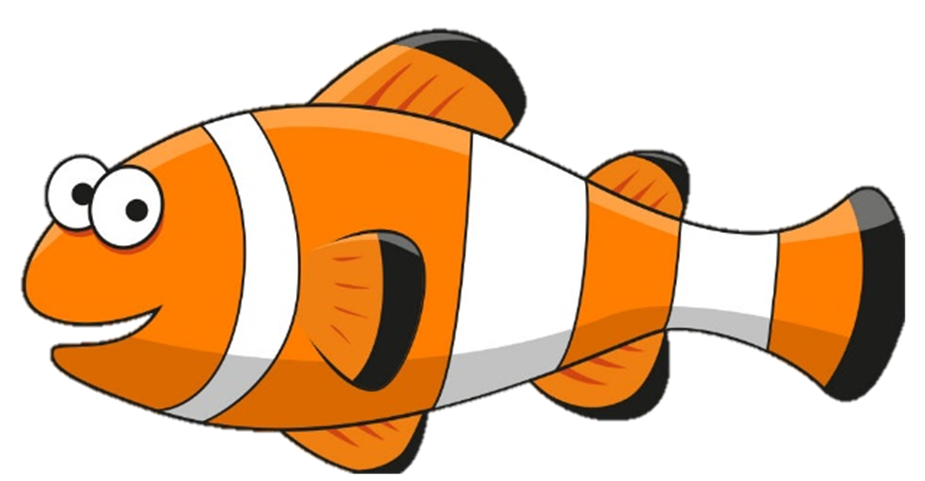 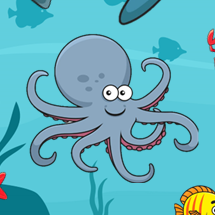 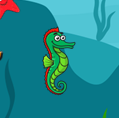 2. 8 Legged Octopus
4. Green Seahorses
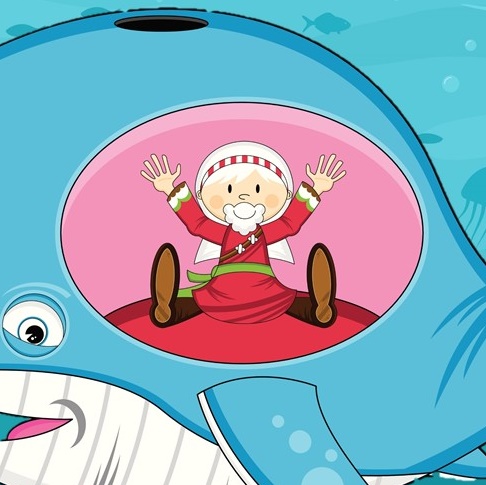 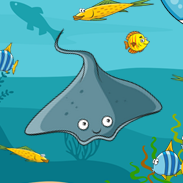 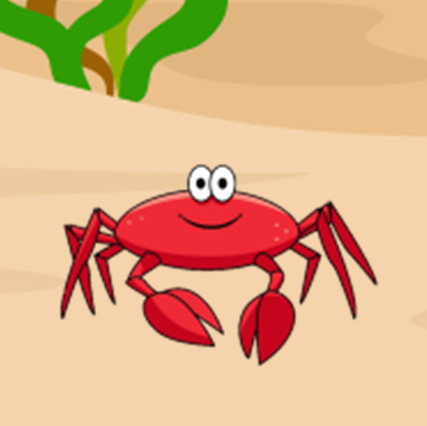 1. Trapped Jonah
3. Smiling Stingrays
5. Red Snappy Crabs
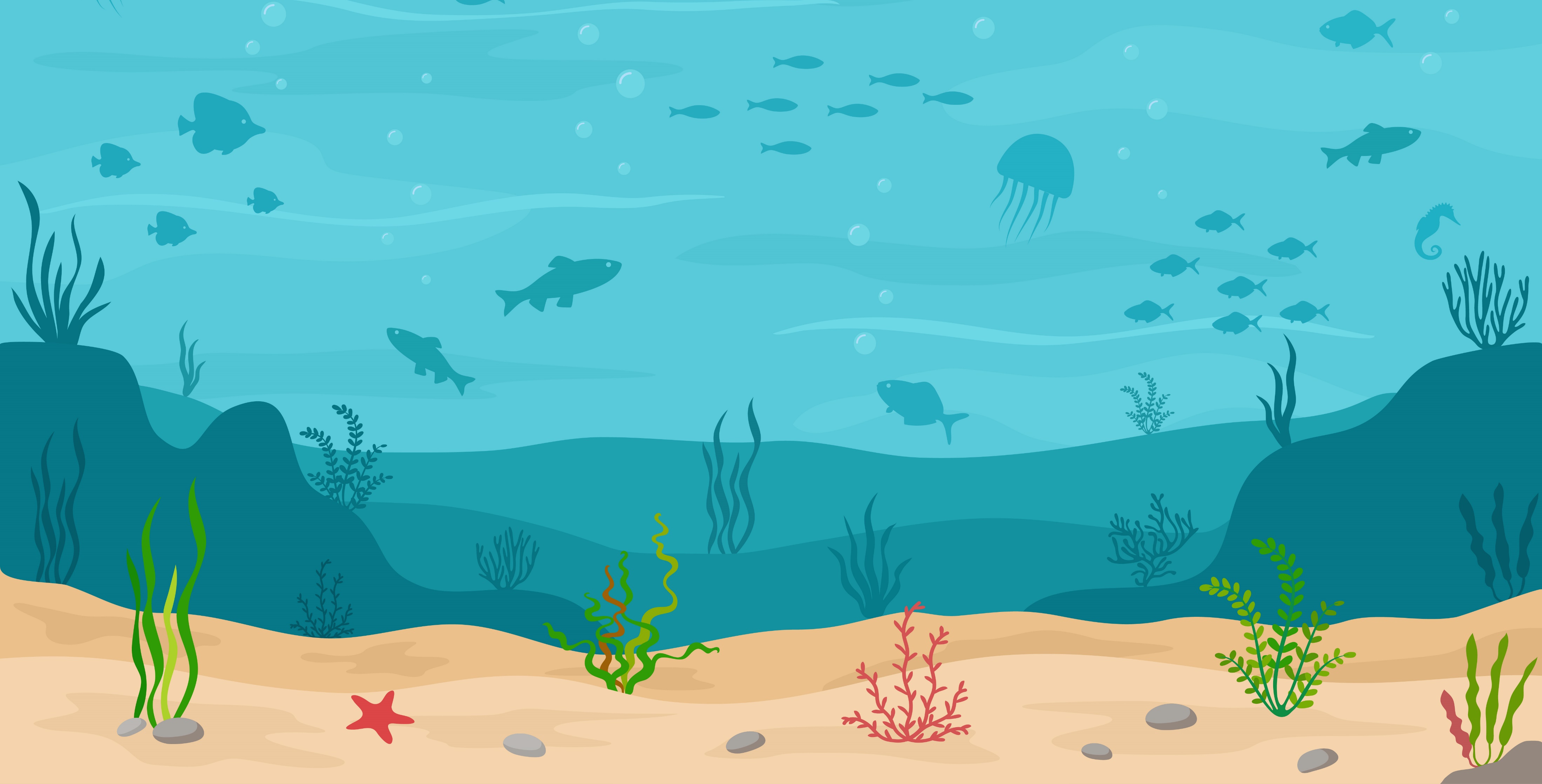 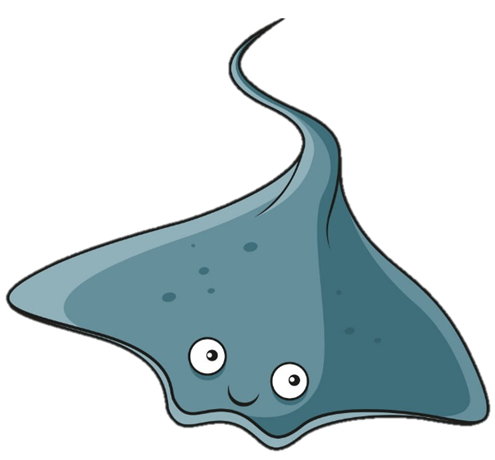 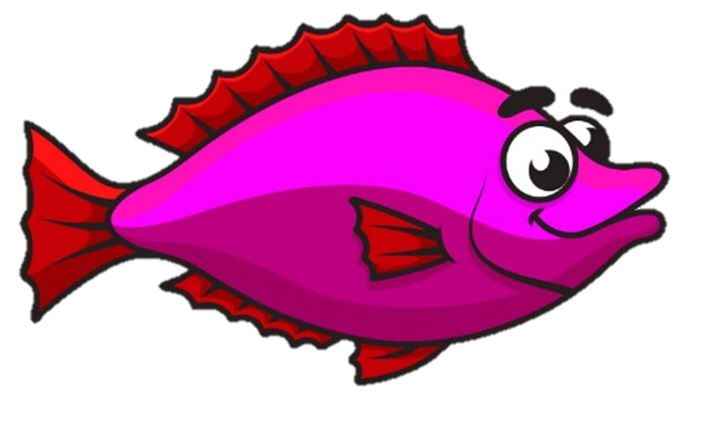 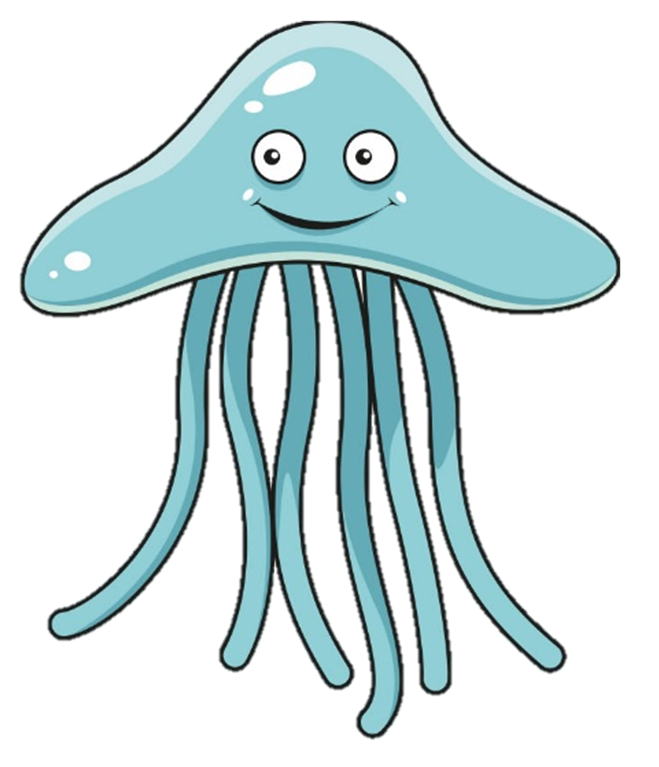 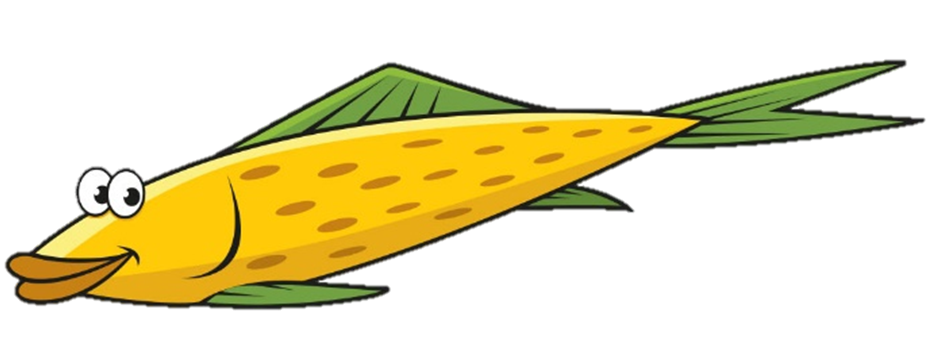 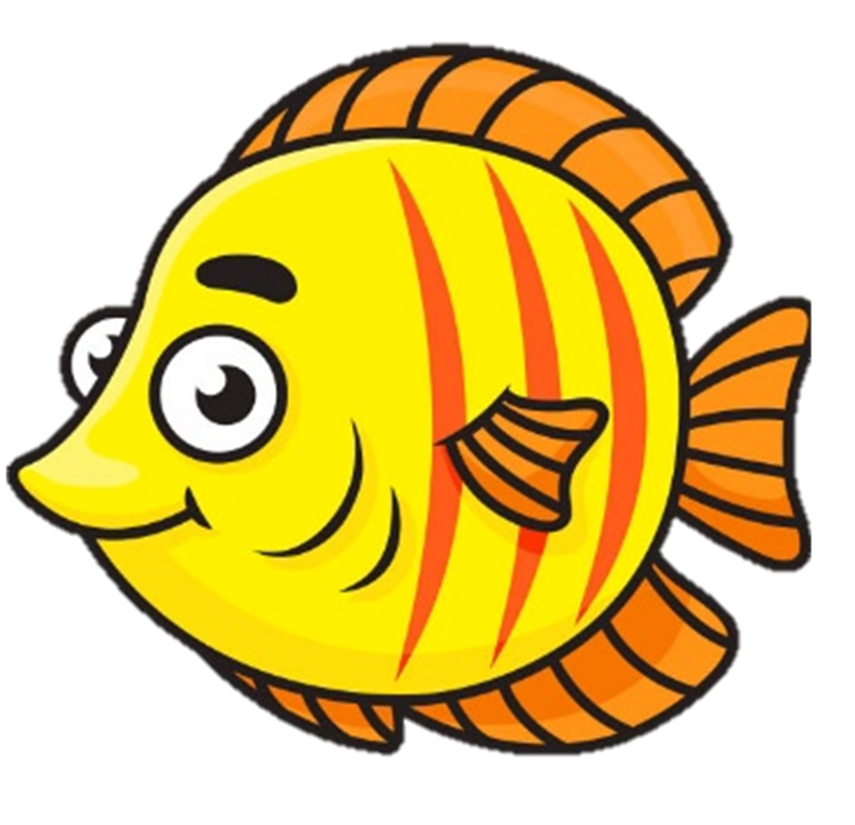 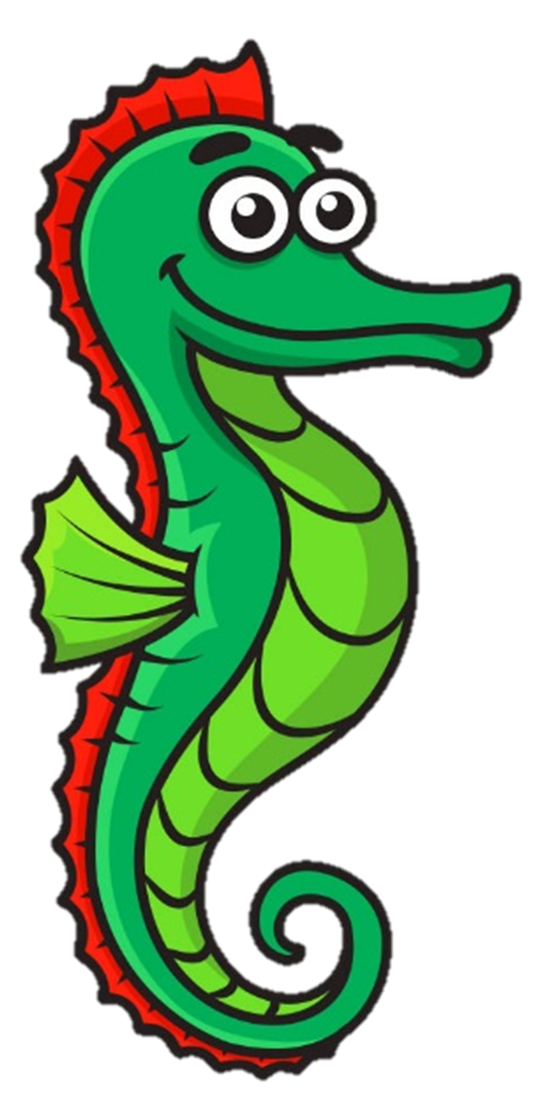 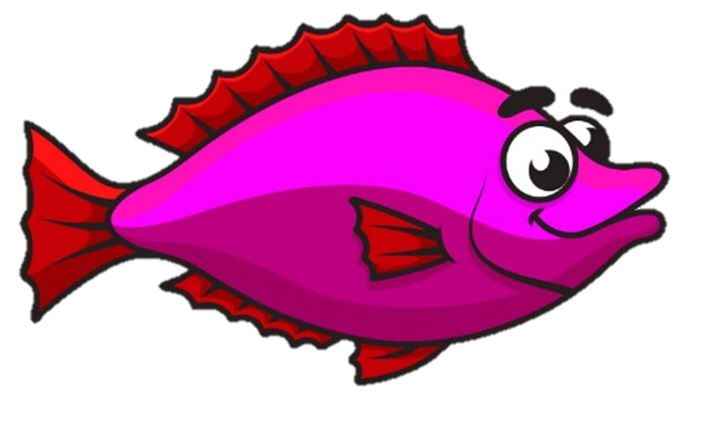 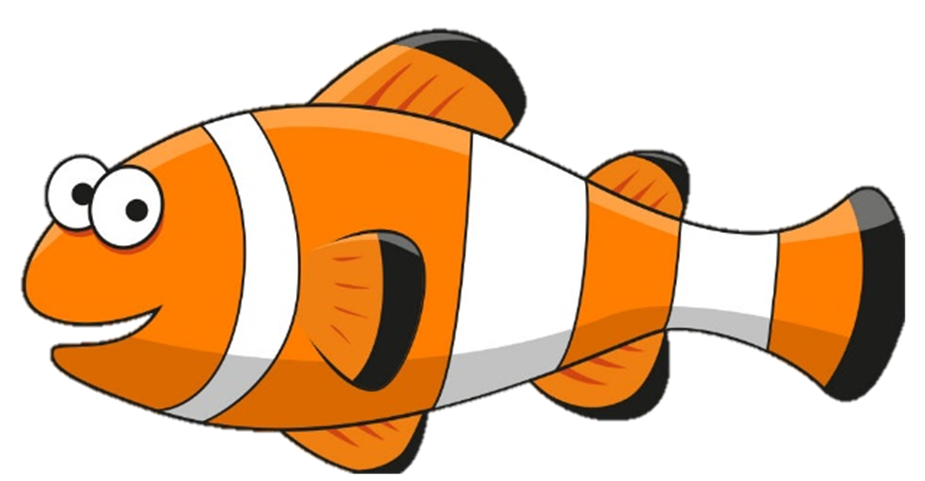 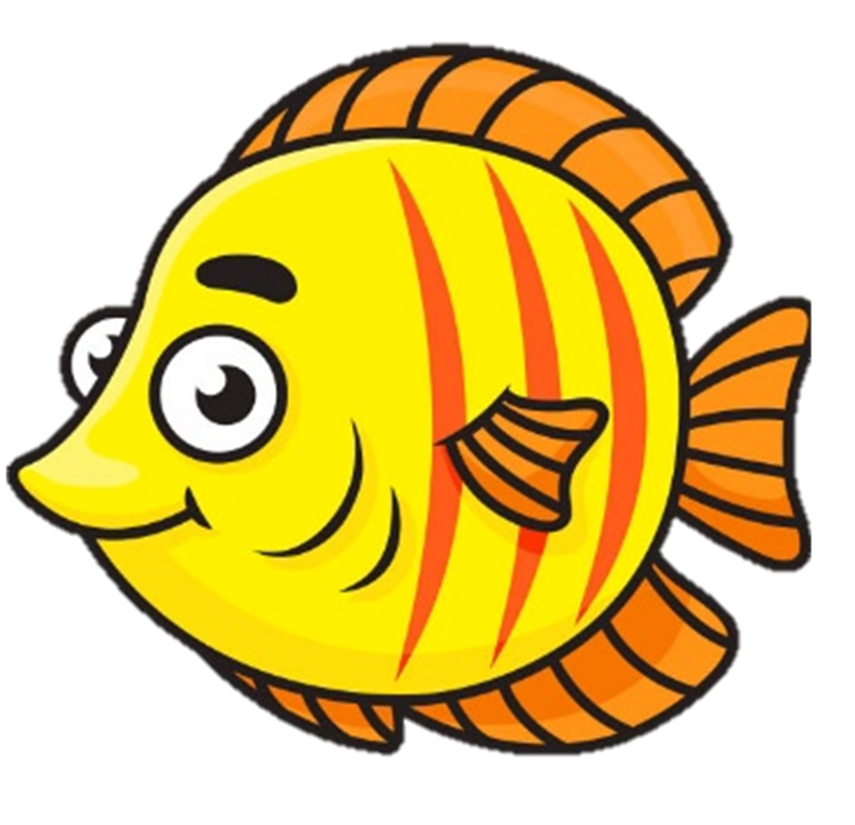 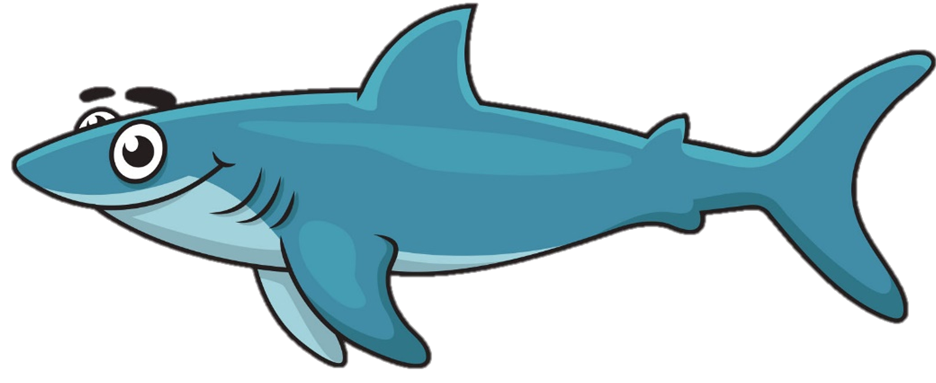 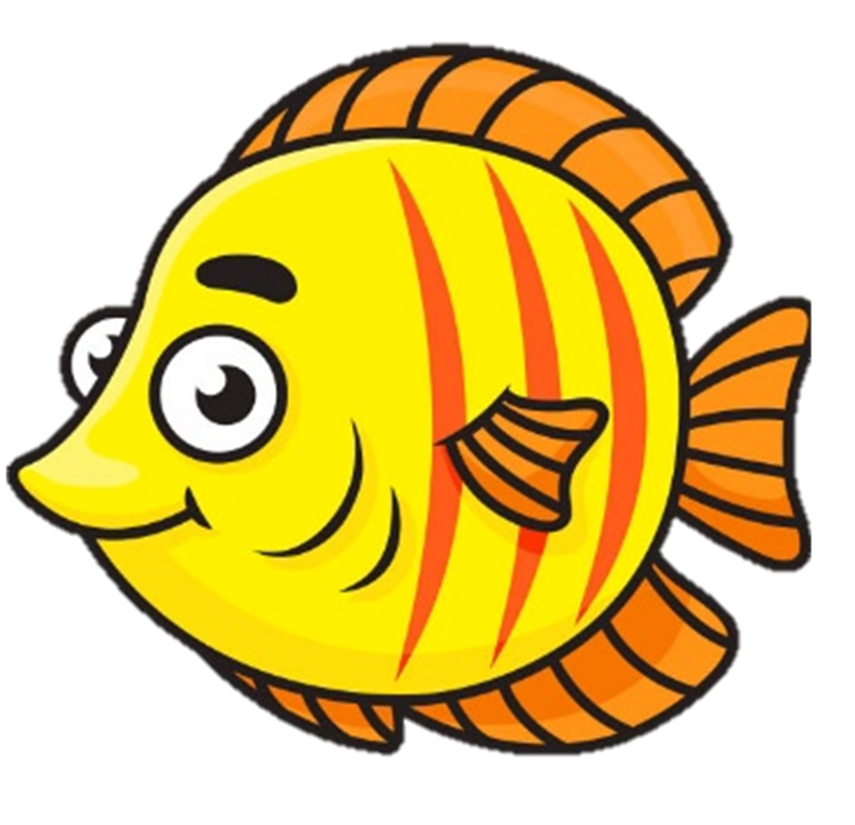 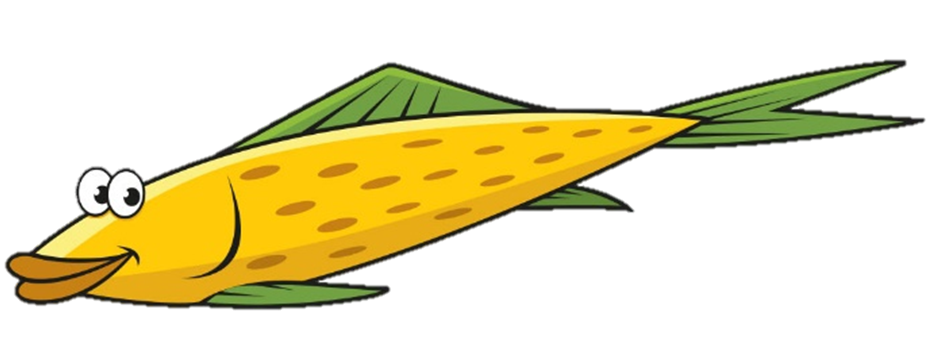 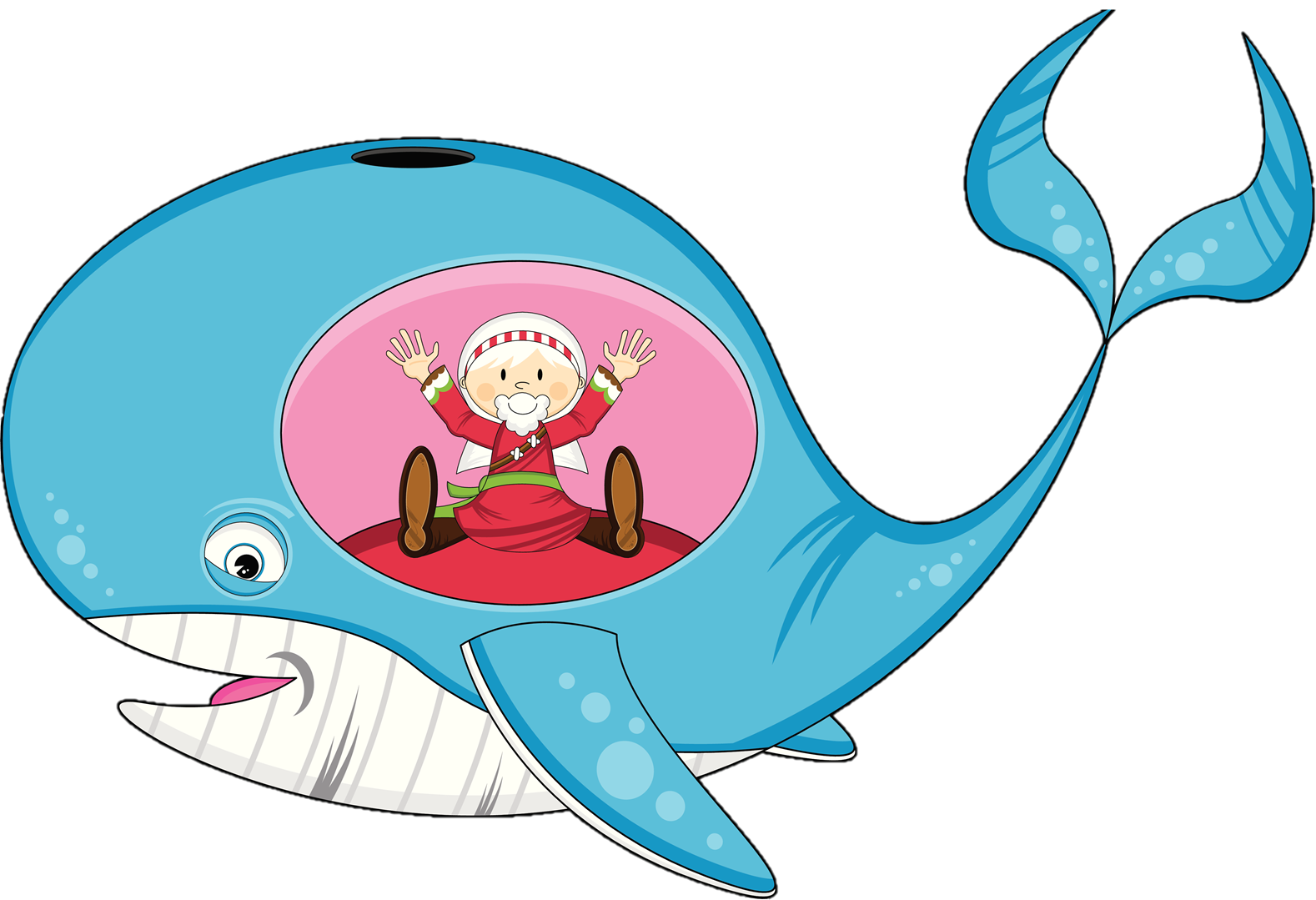 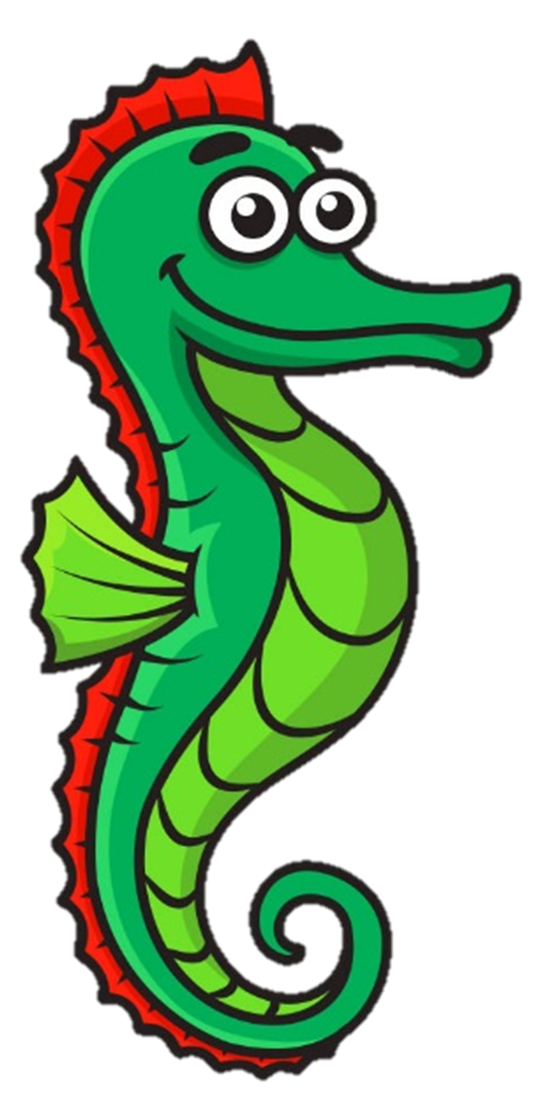 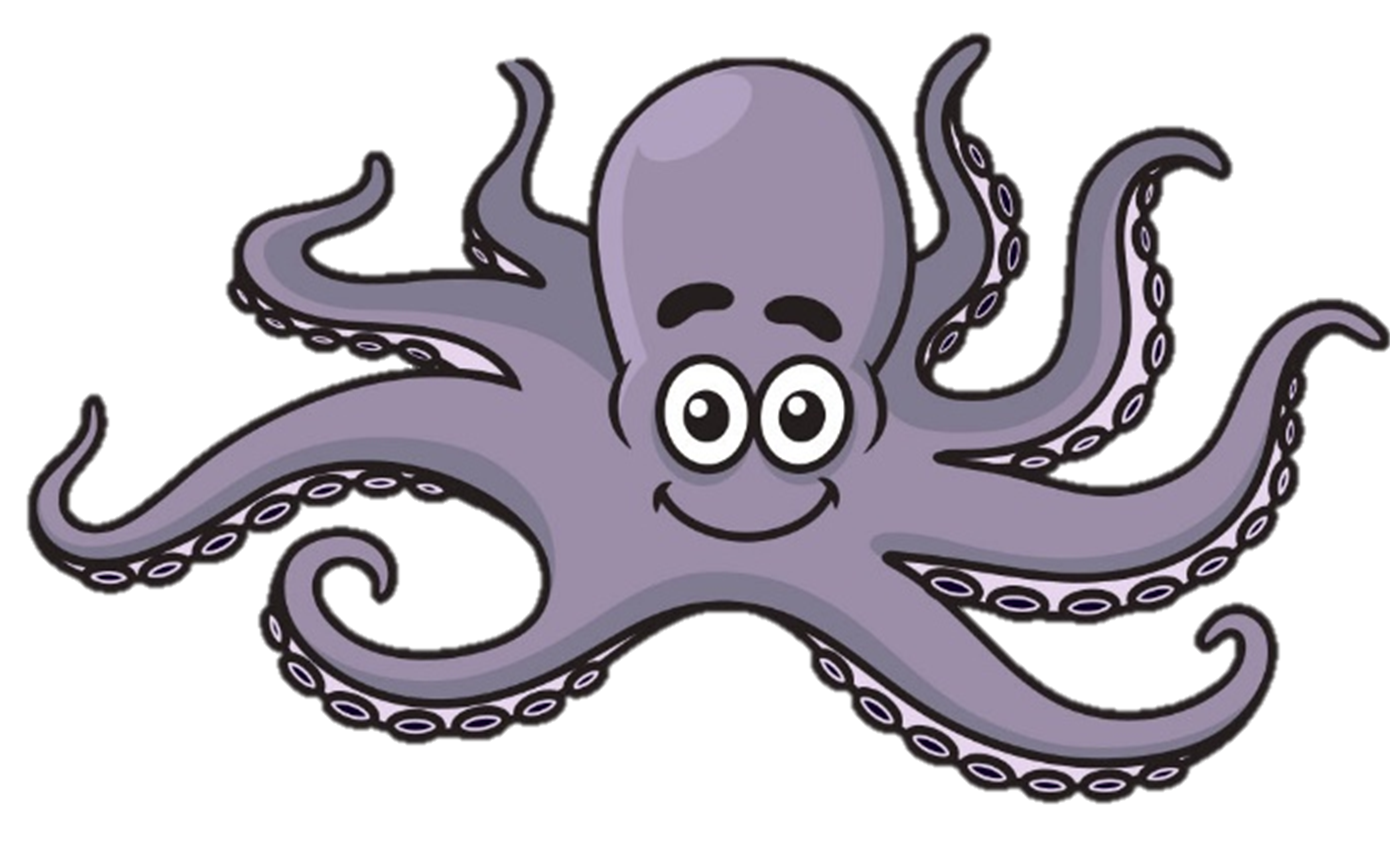 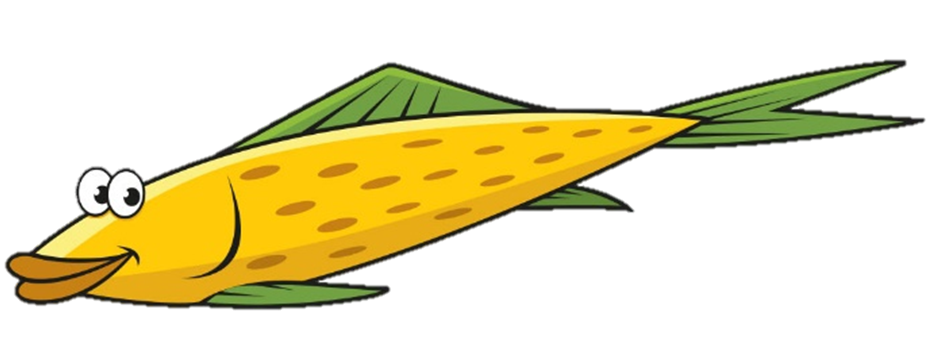 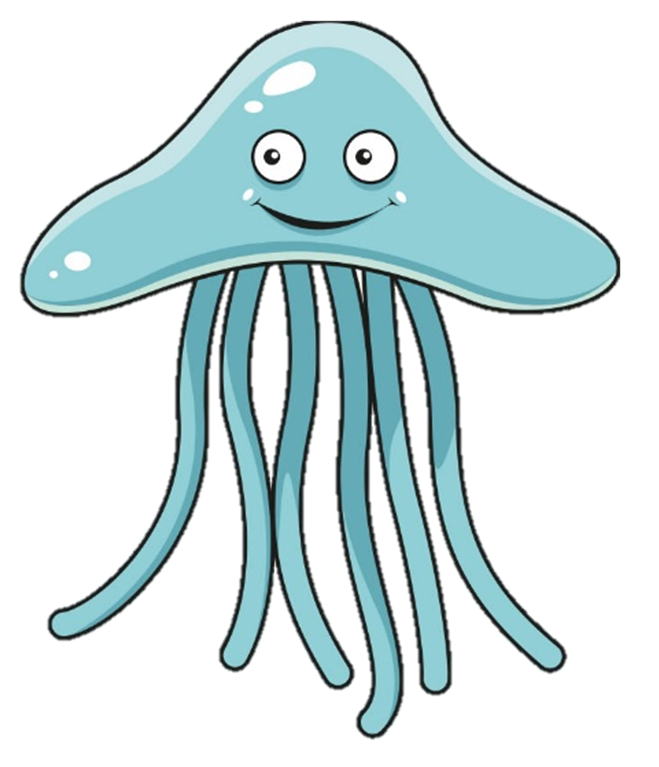 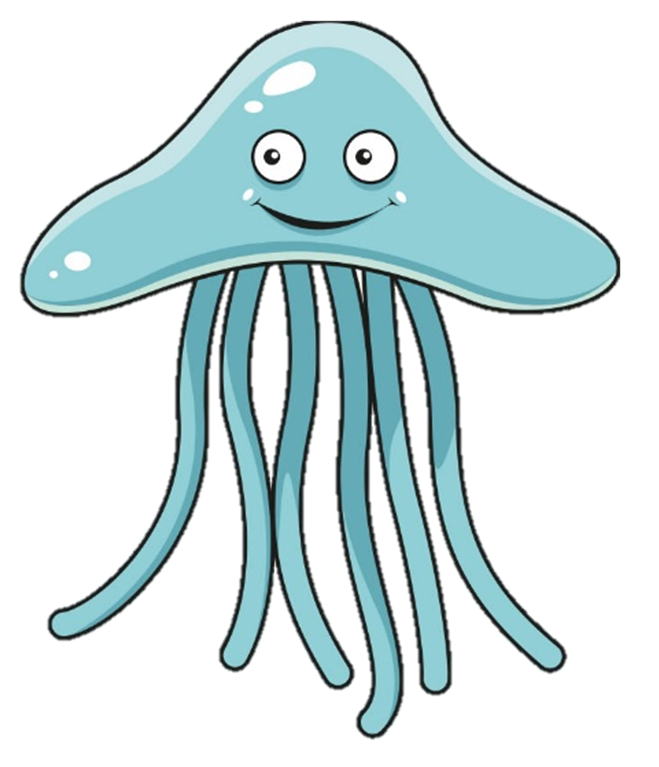 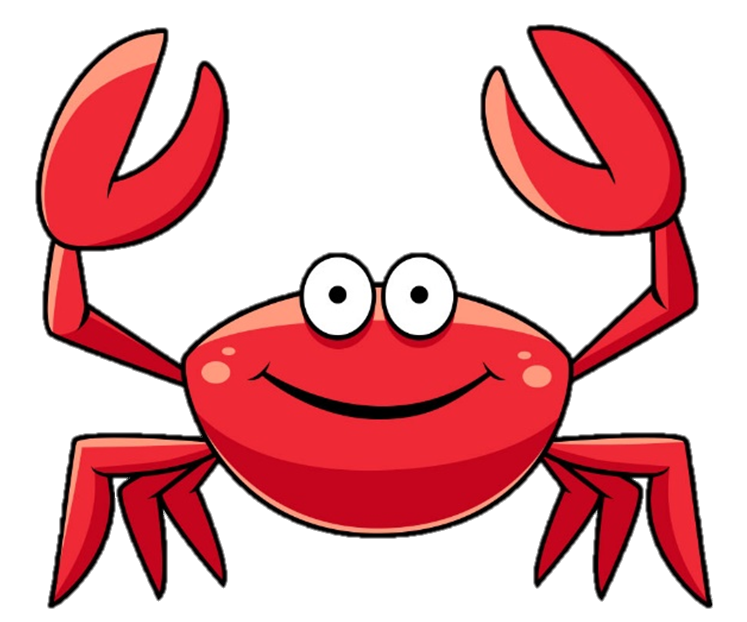 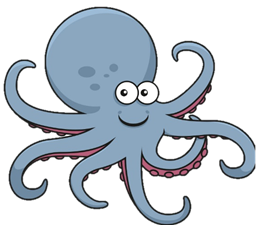 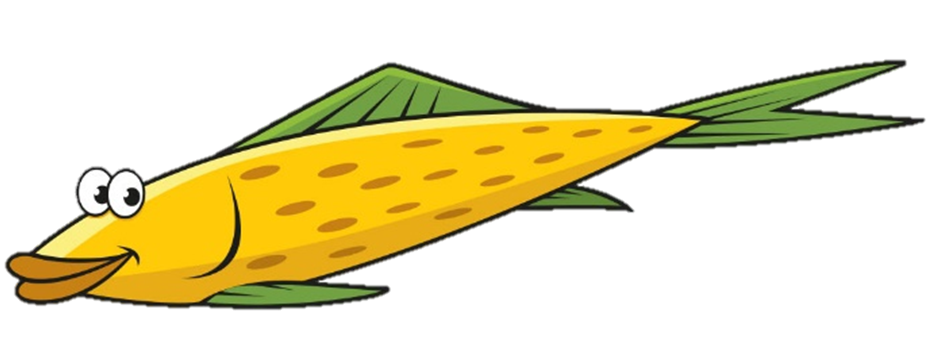 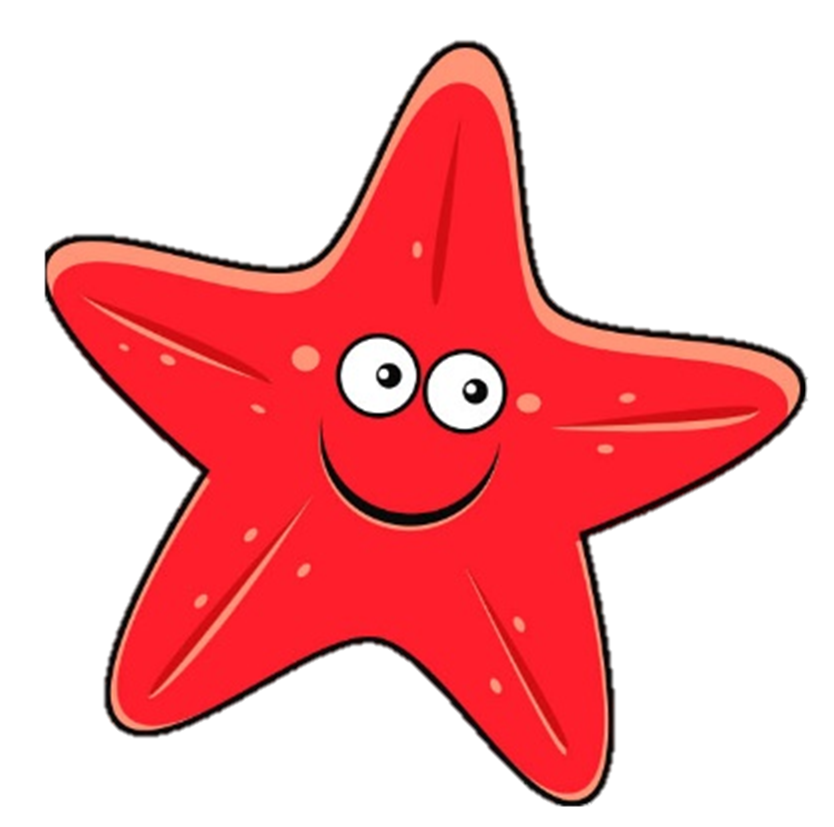 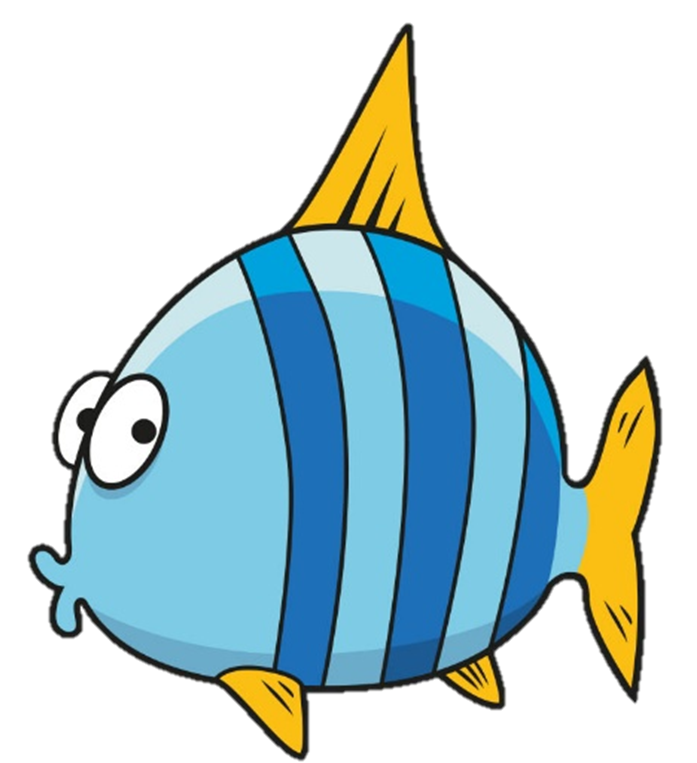 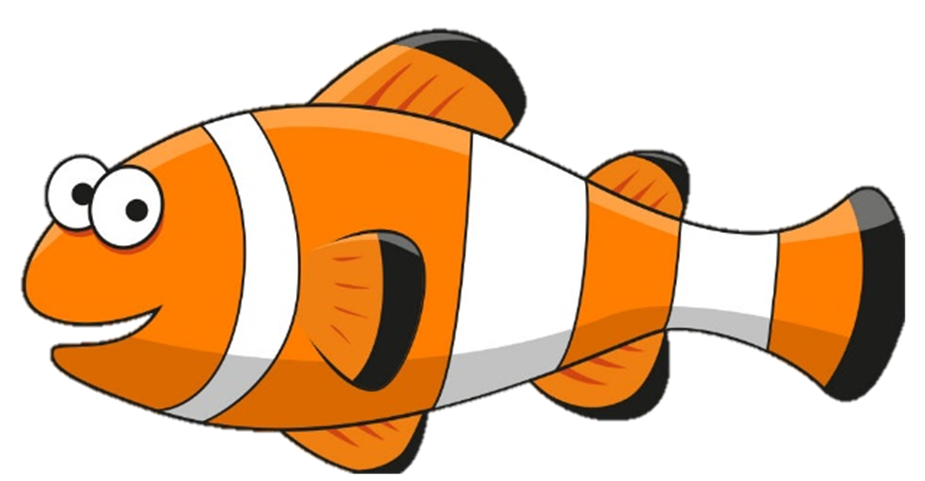 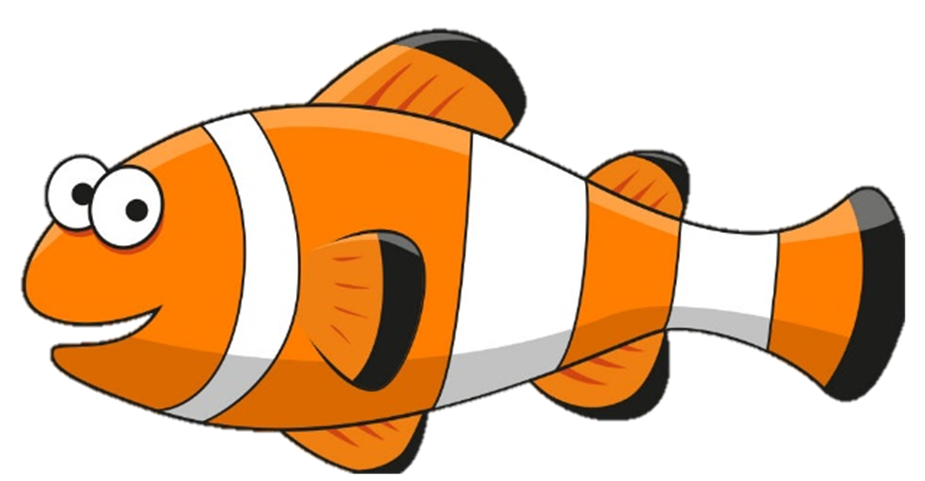 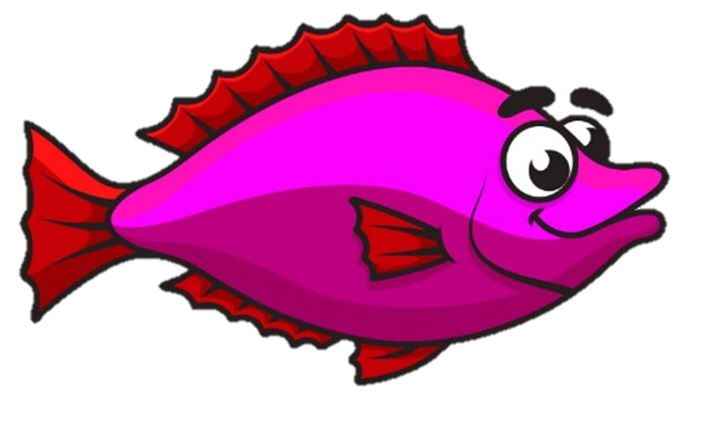 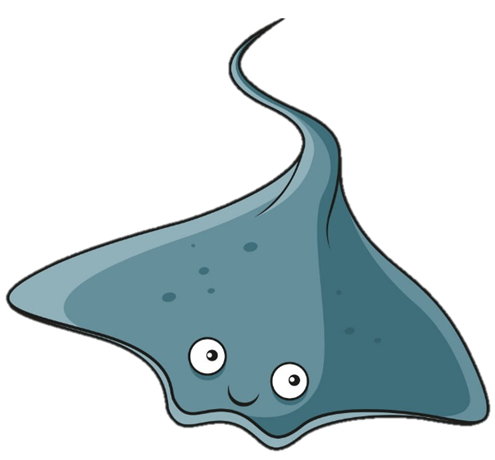 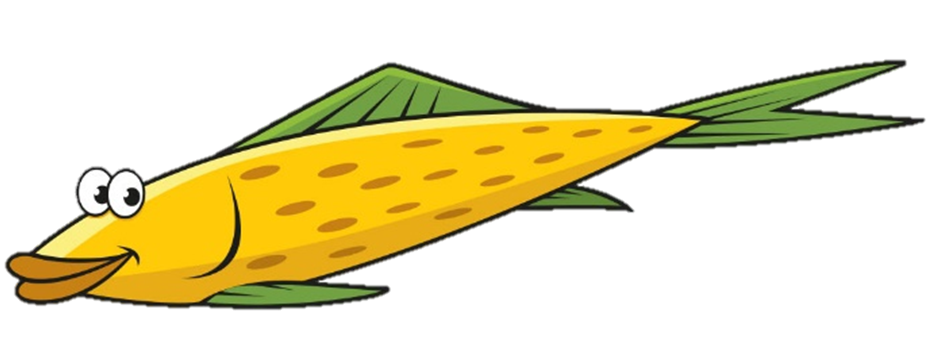 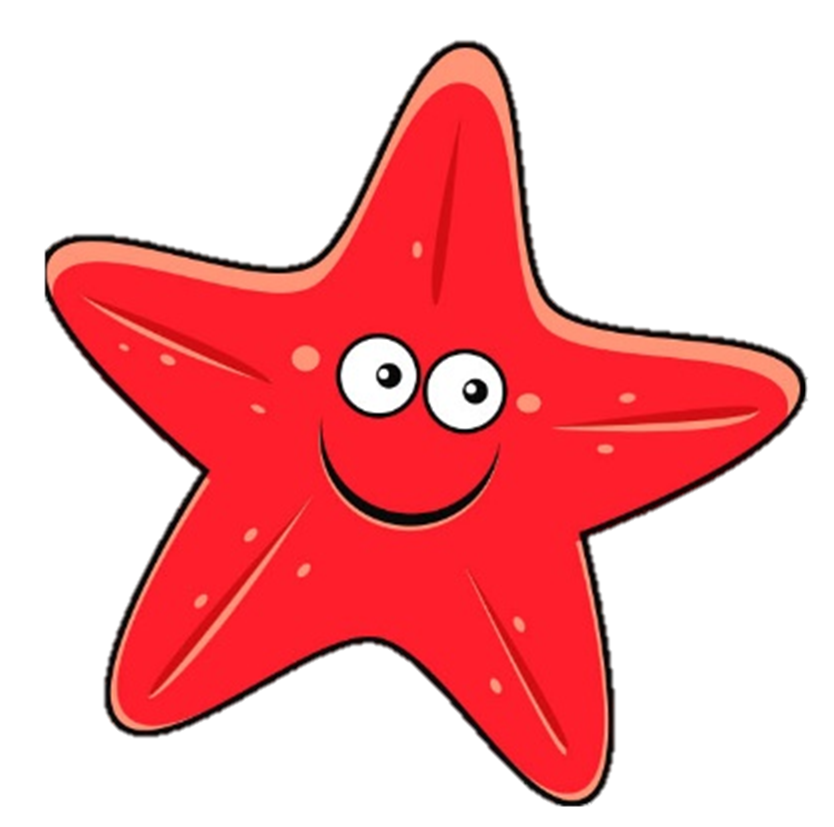 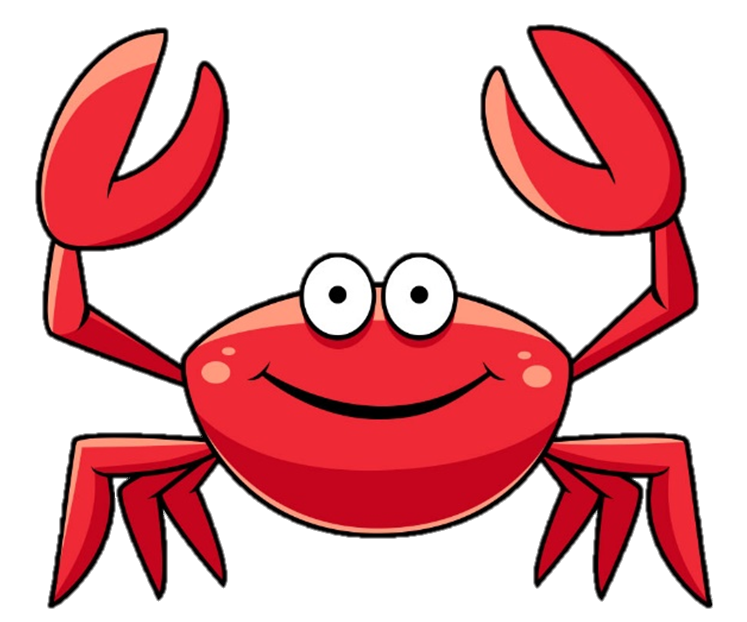 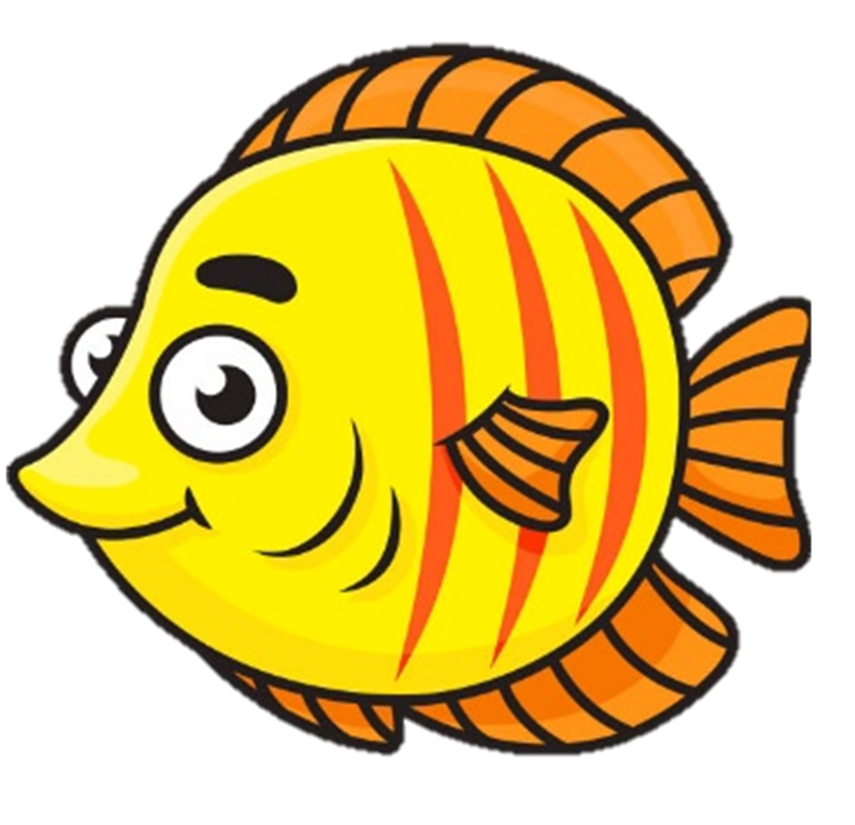 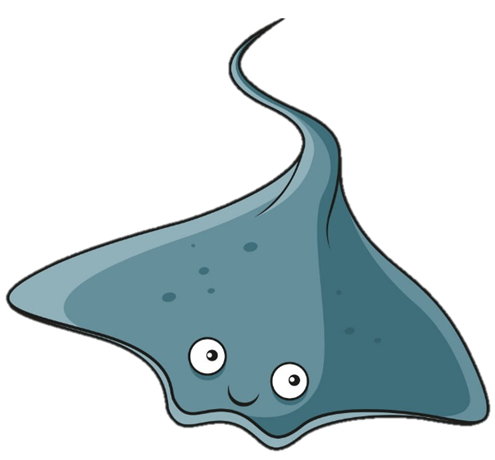 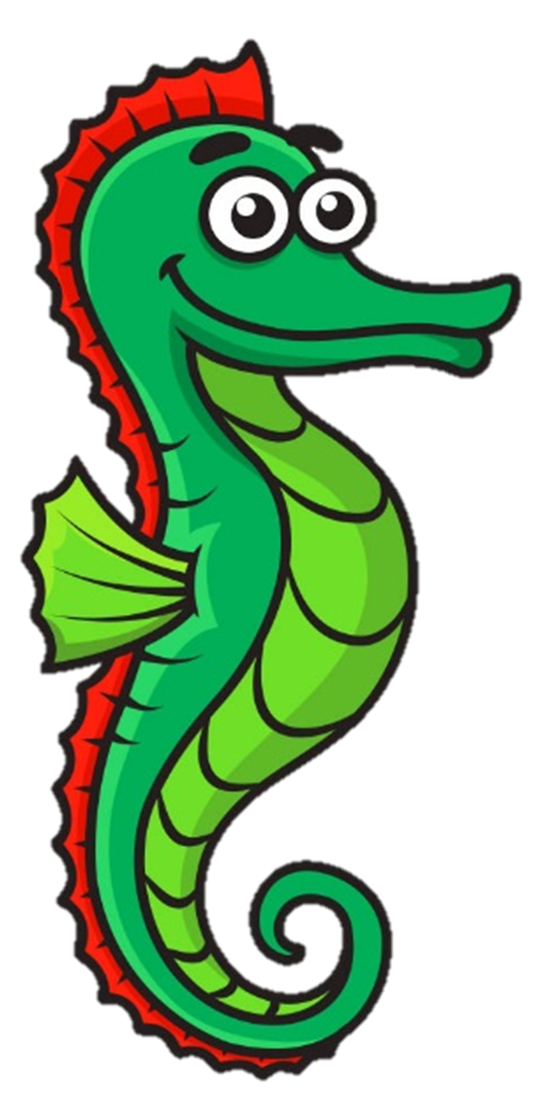 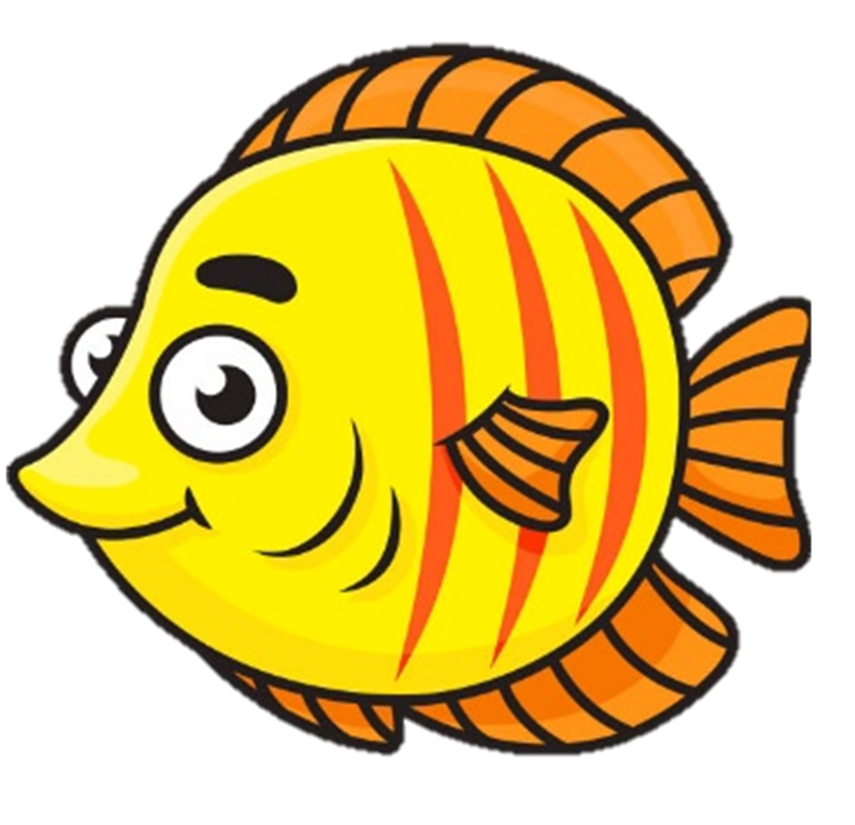 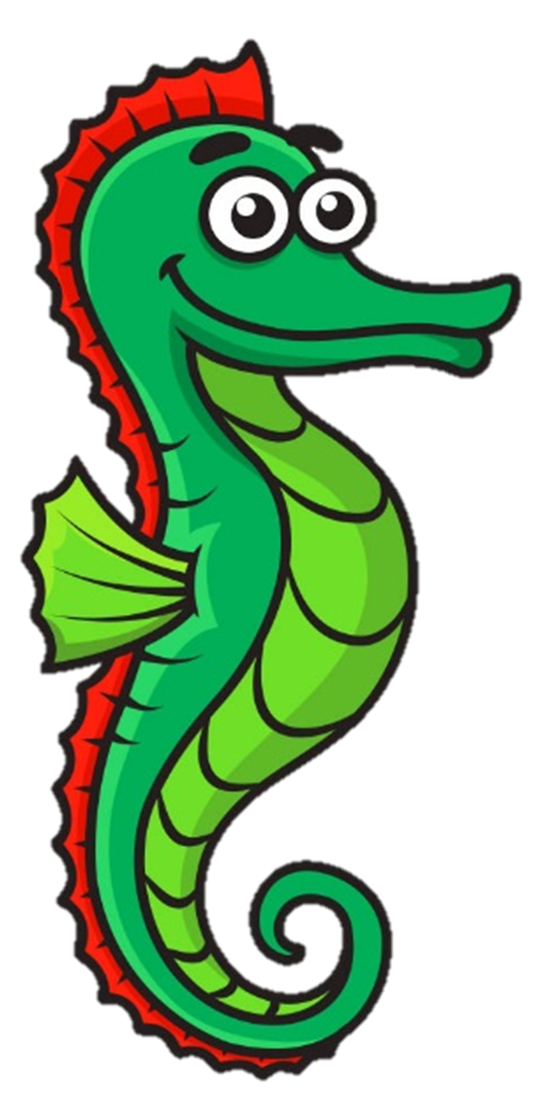 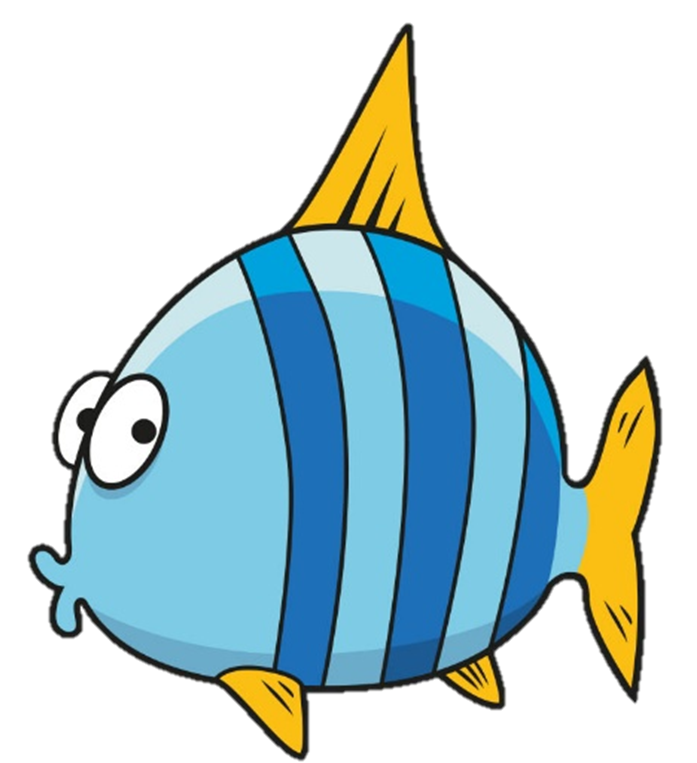 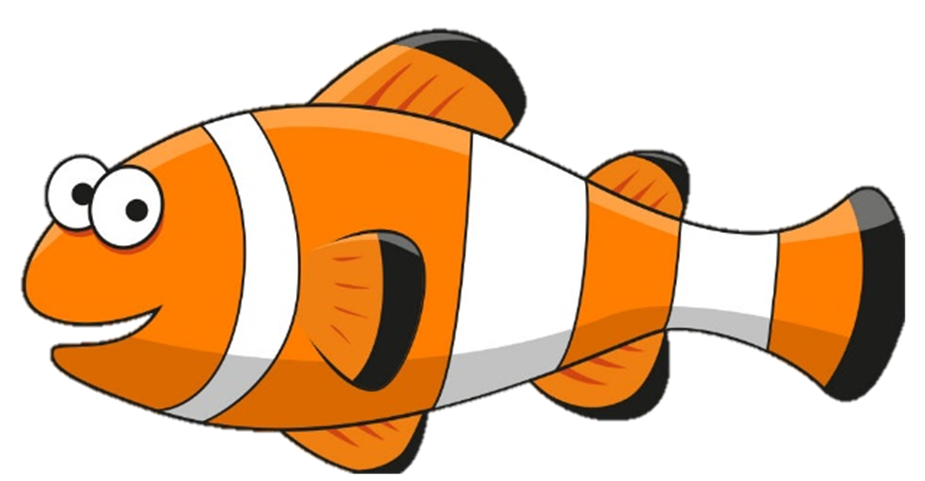 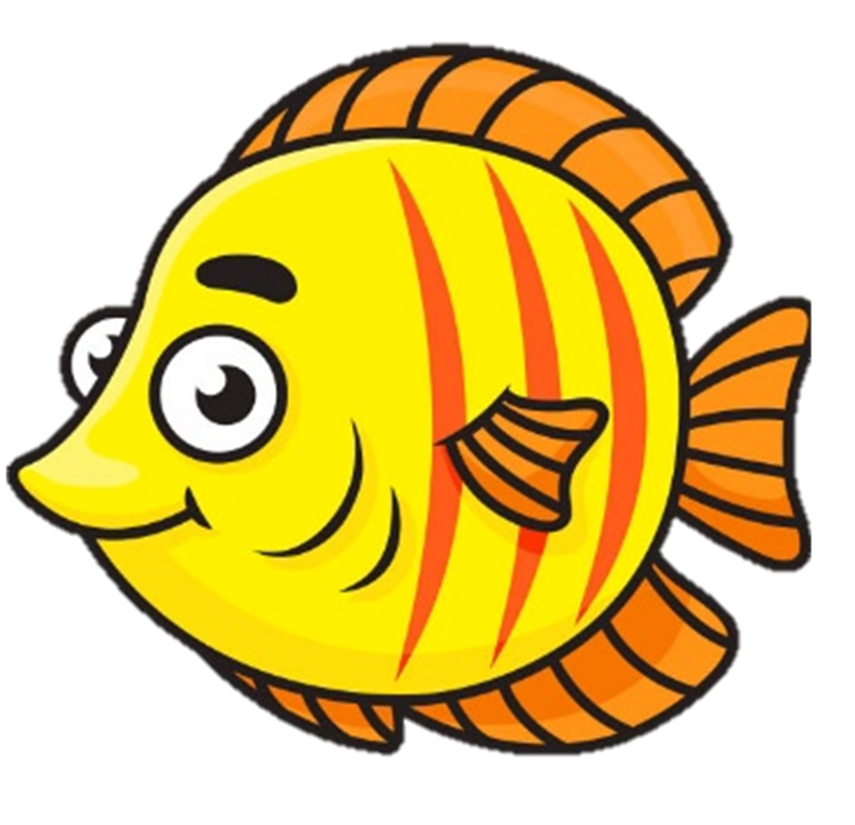 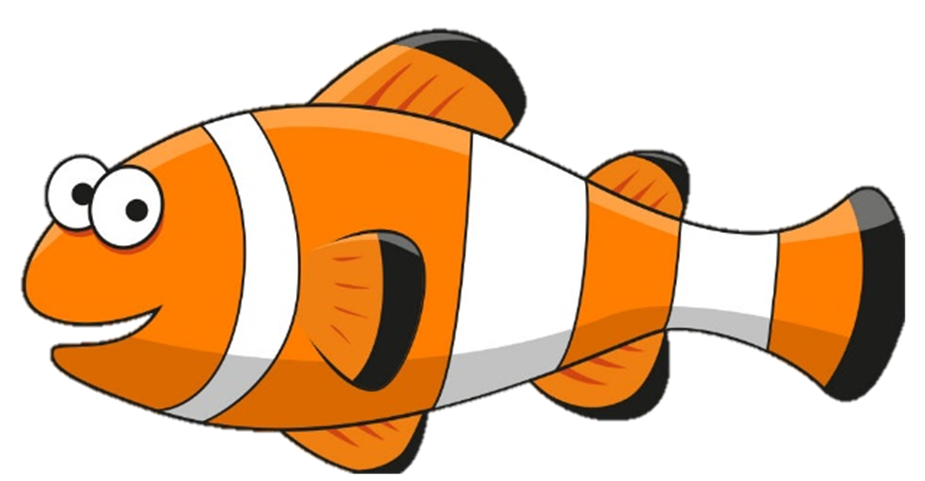 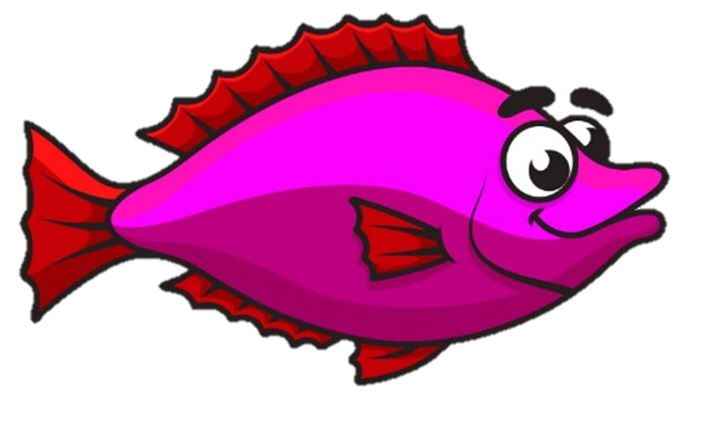 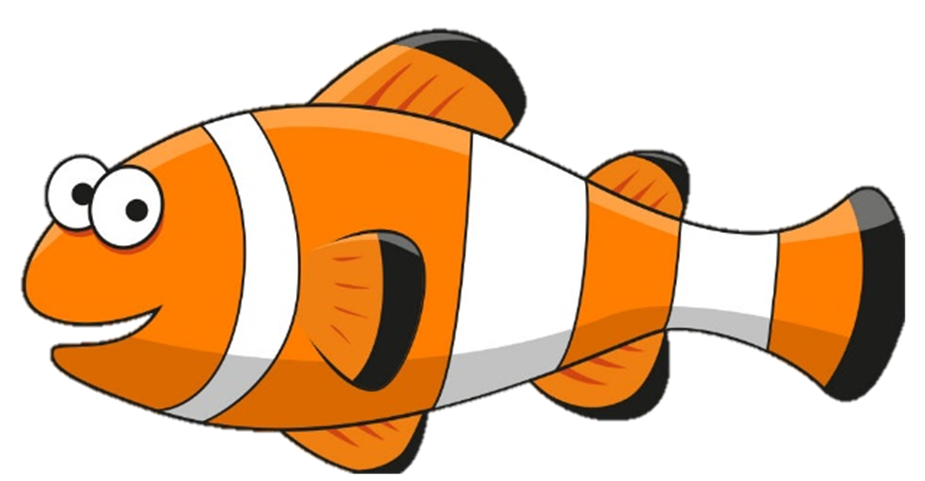 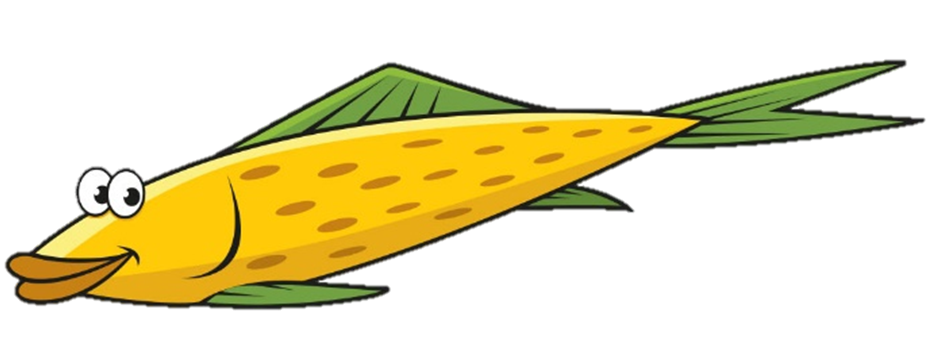 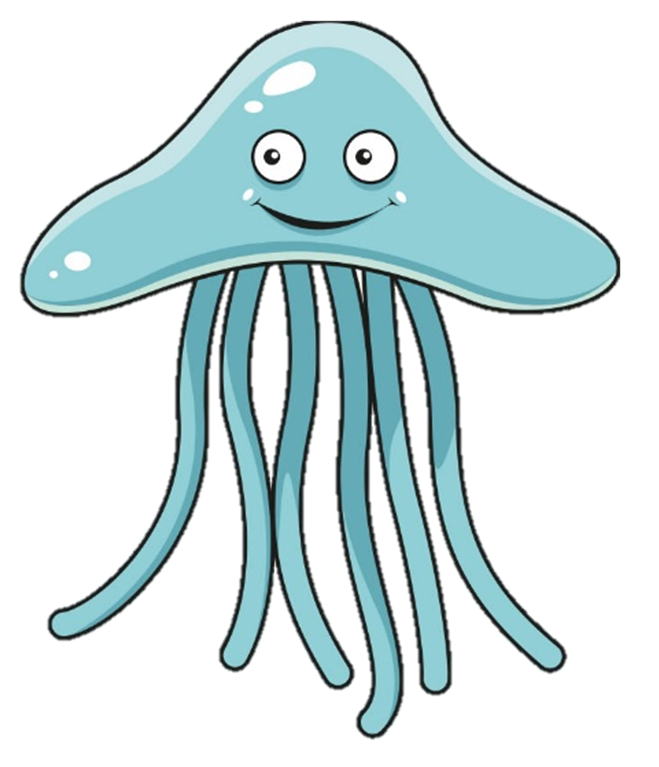 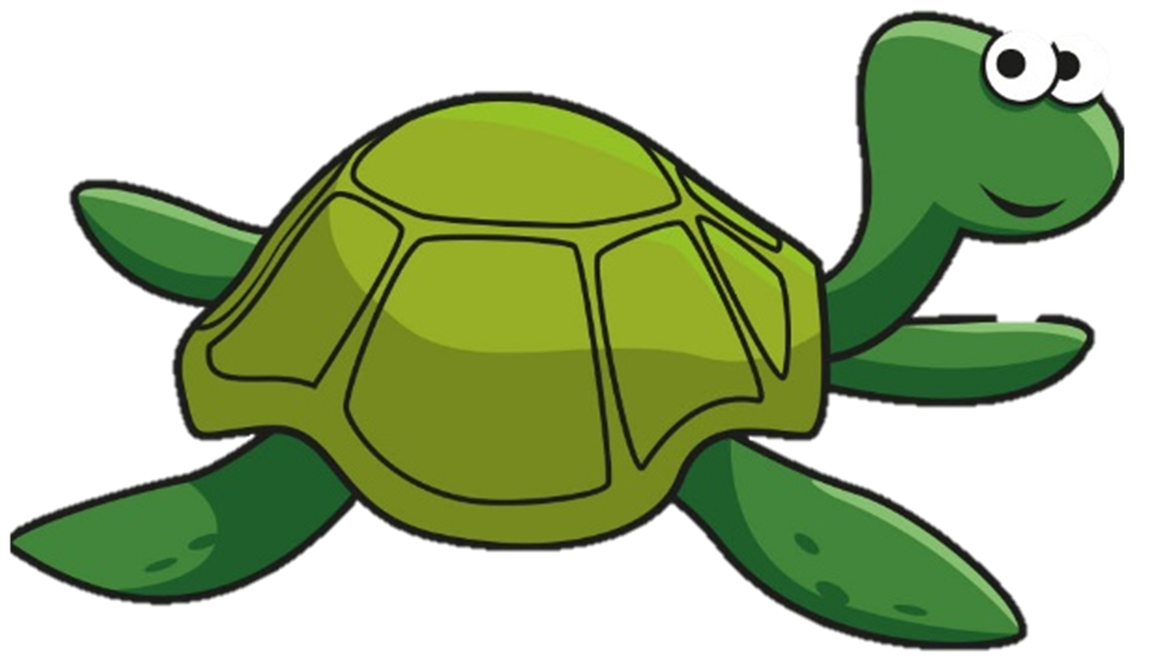 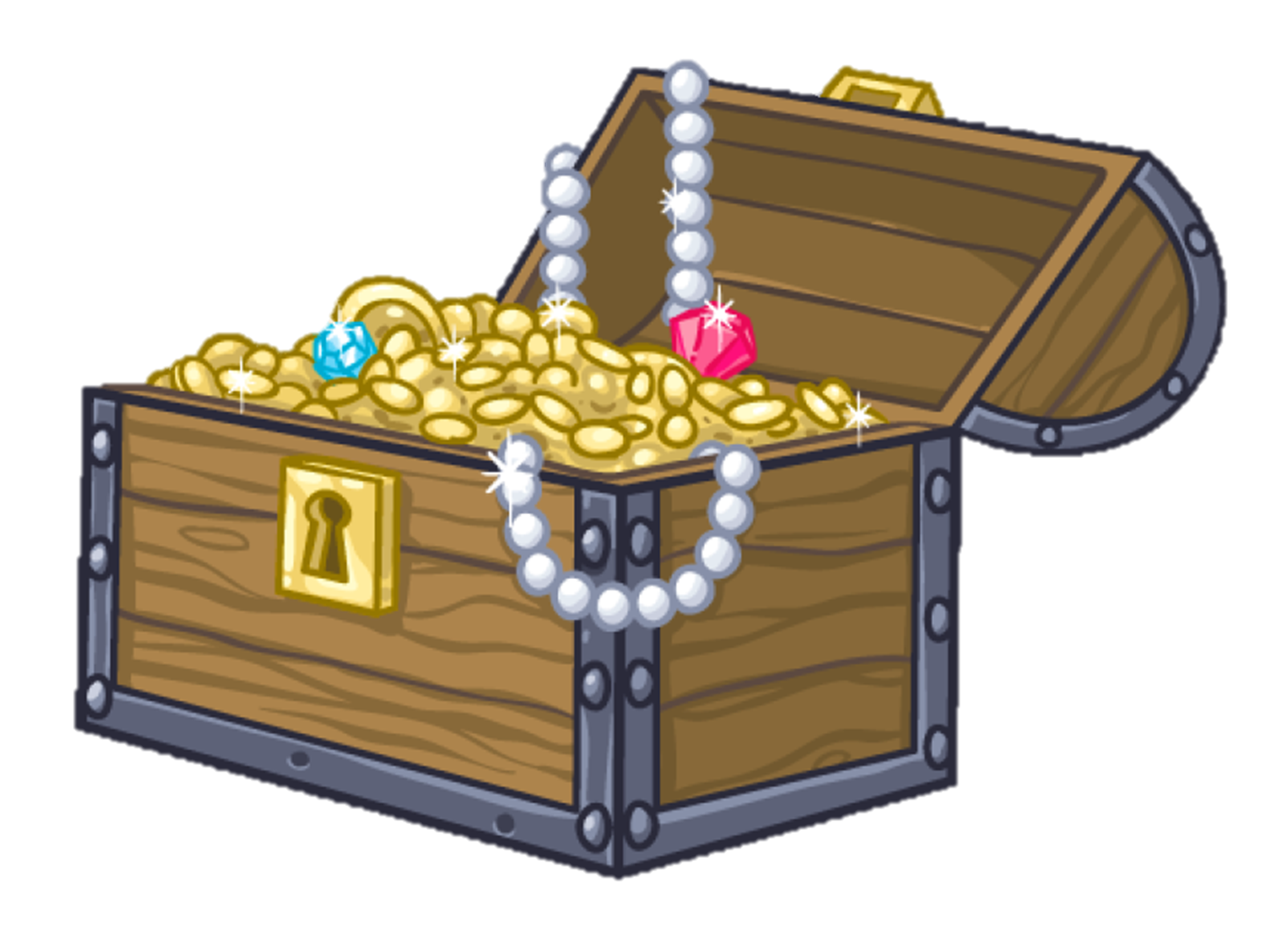 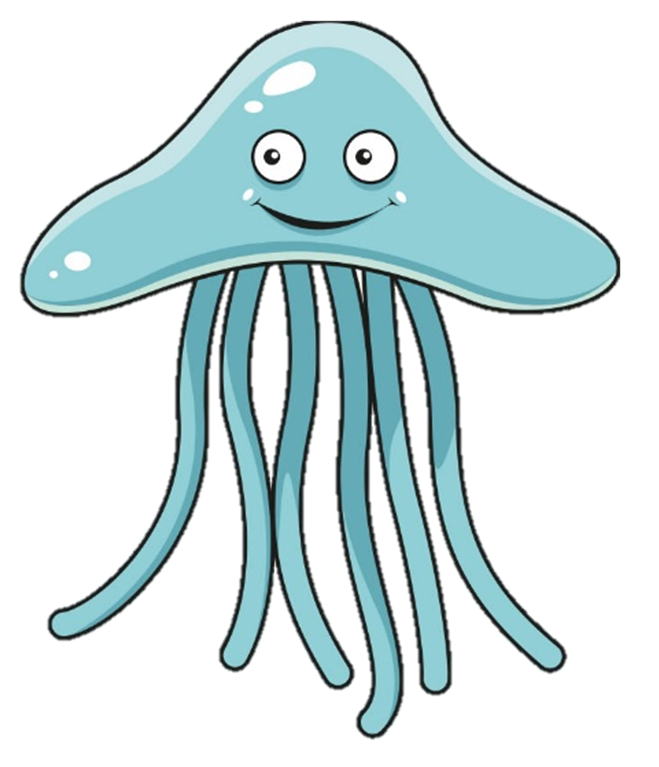 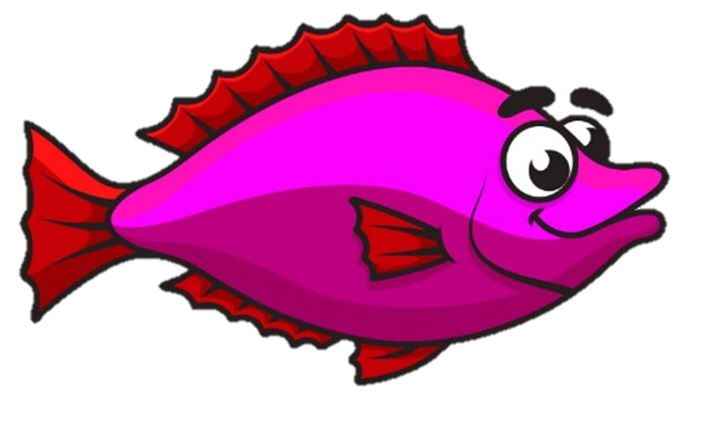 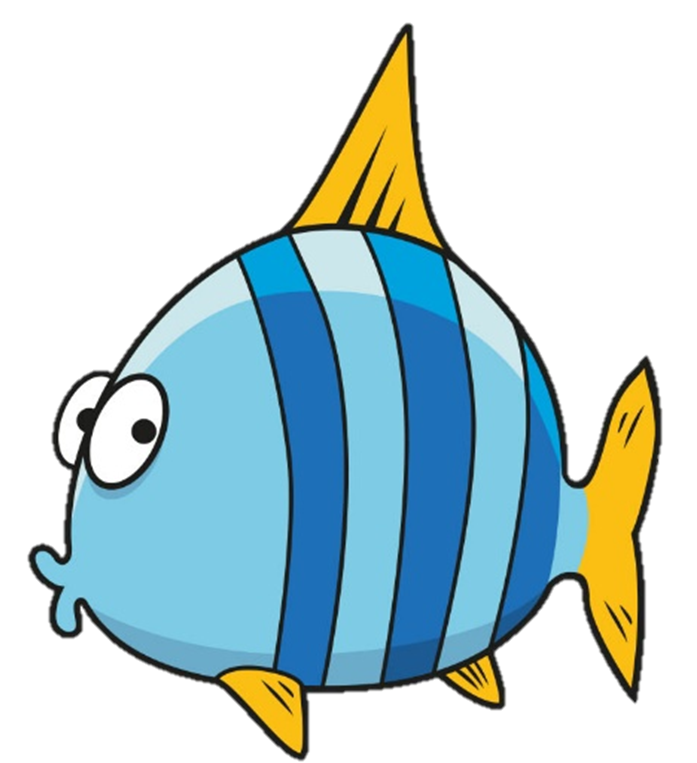 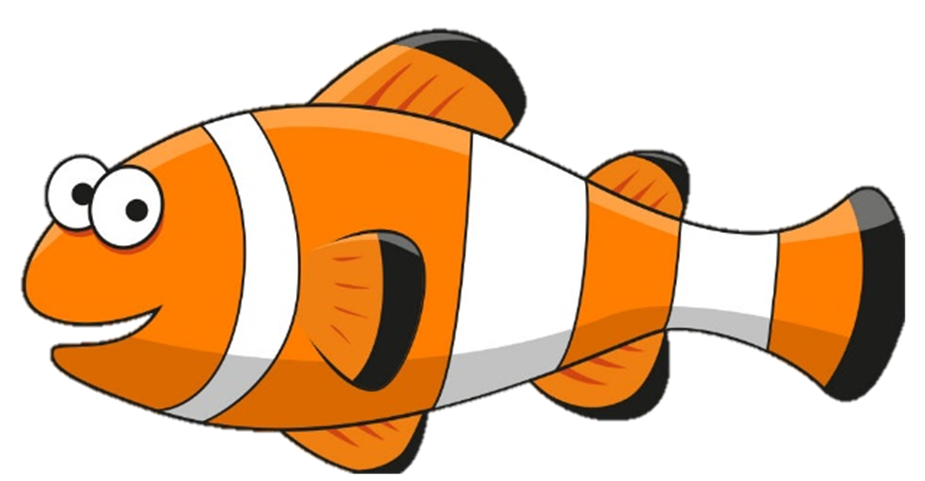 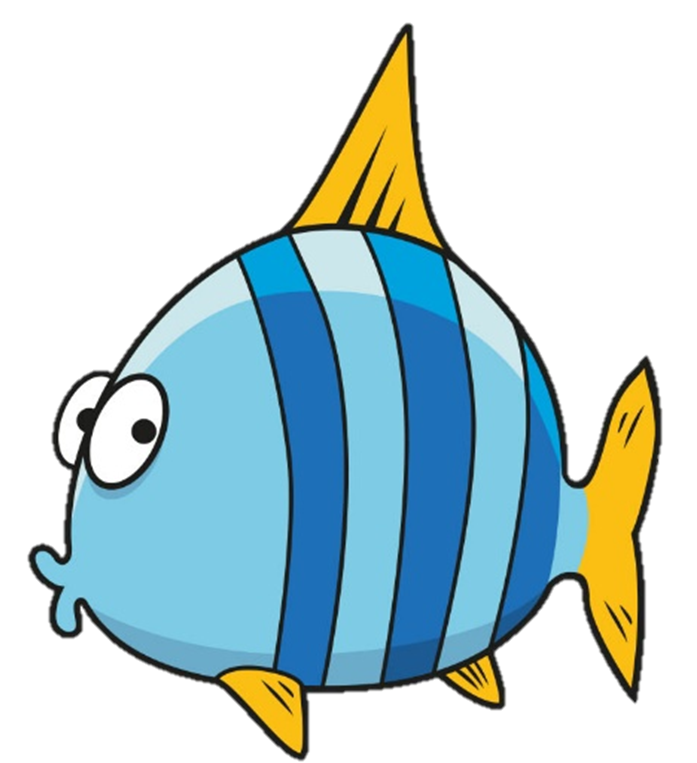 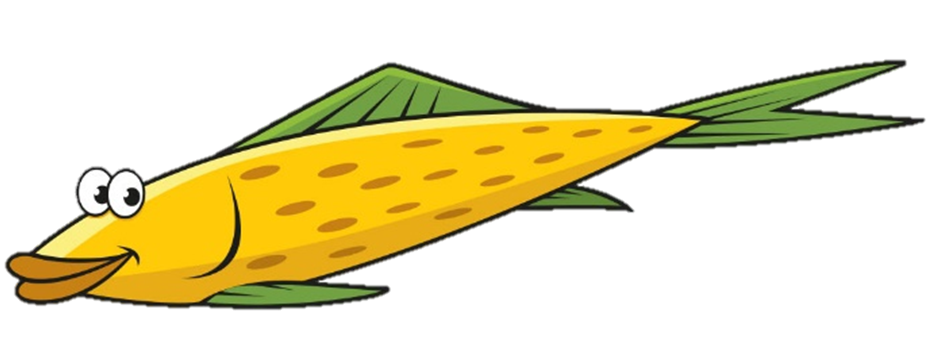 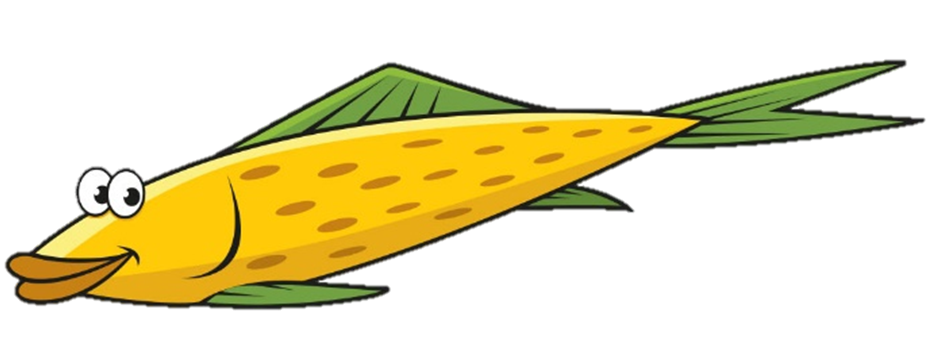 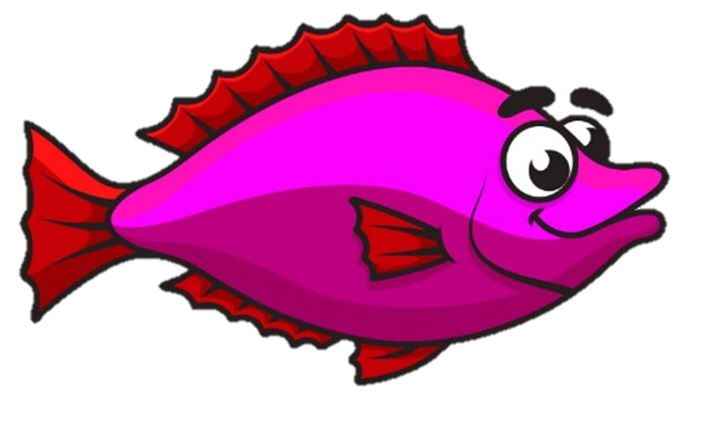 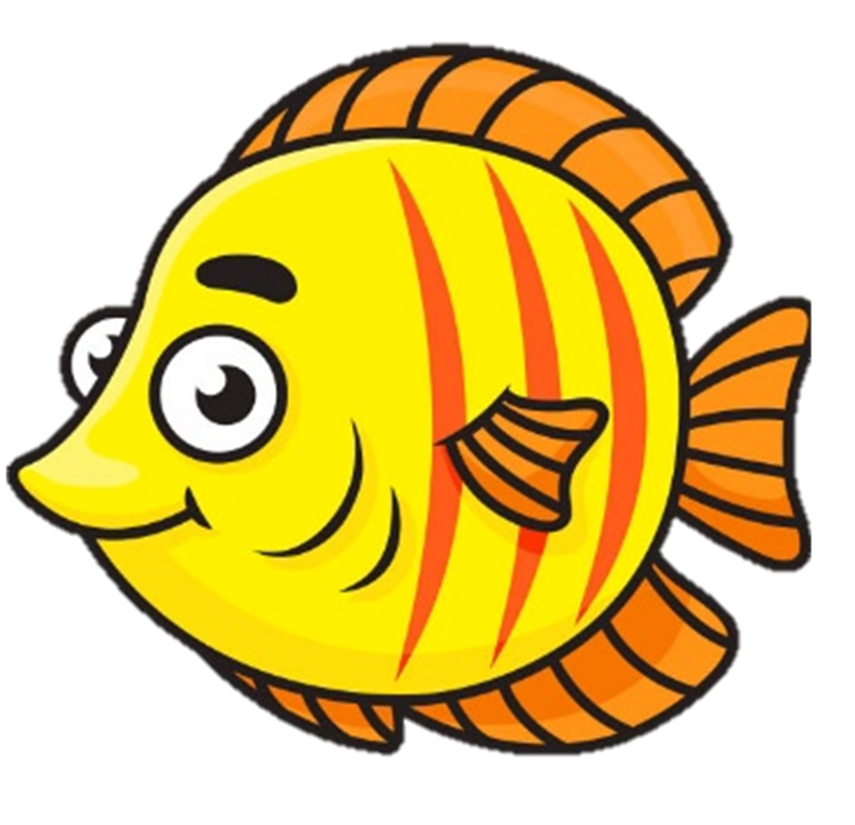 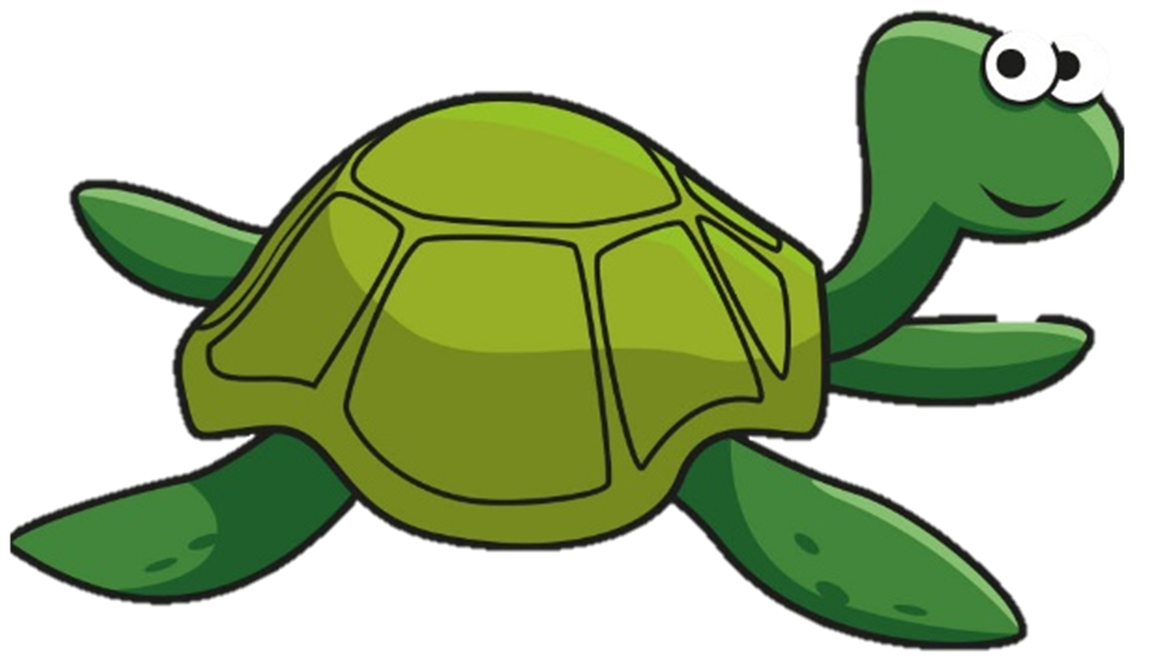 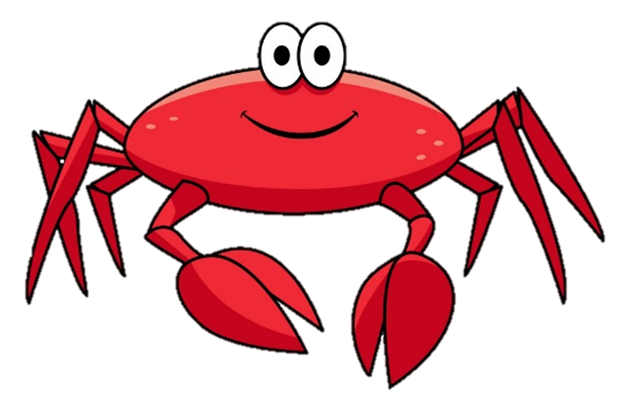 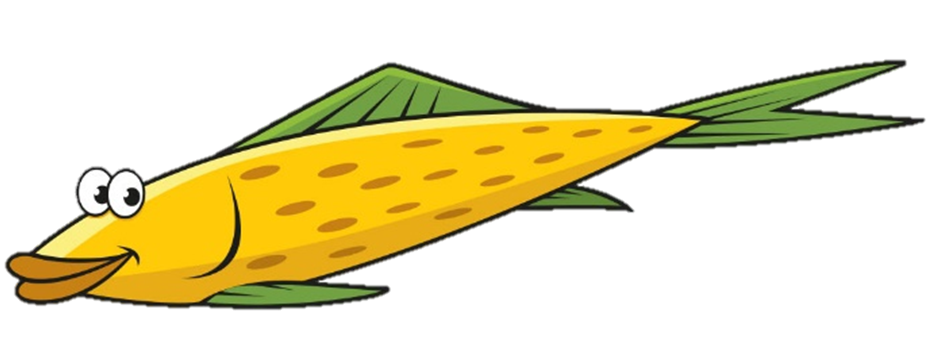 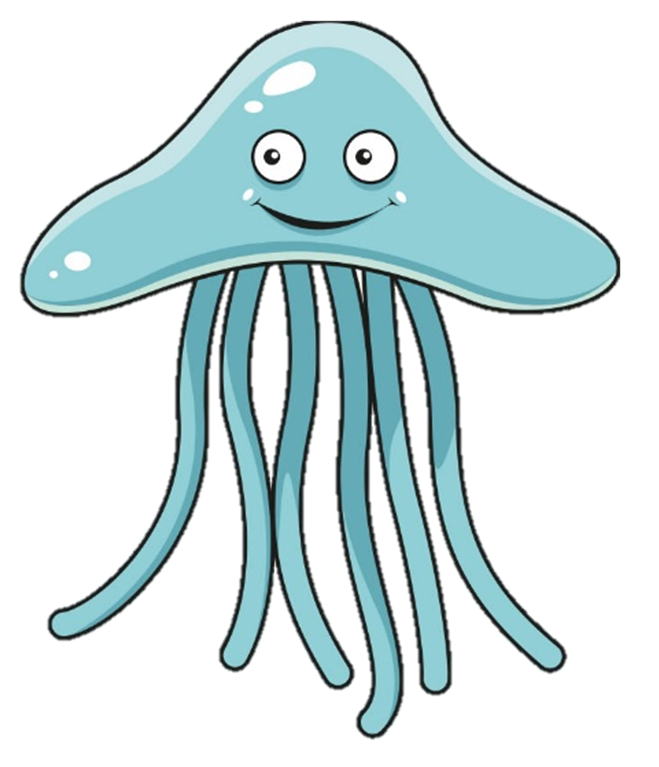 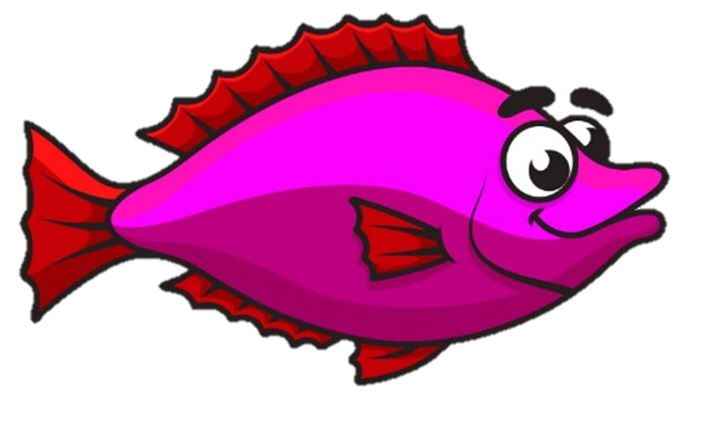 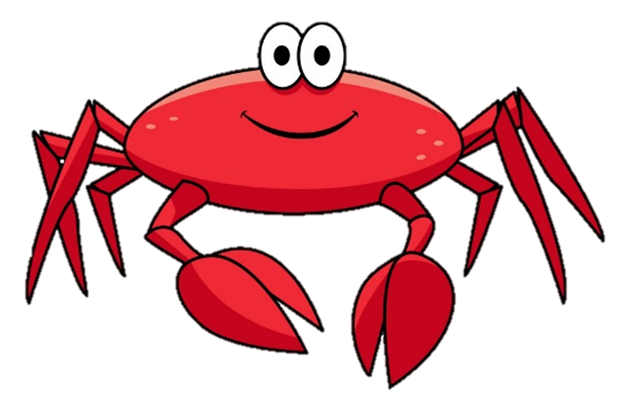 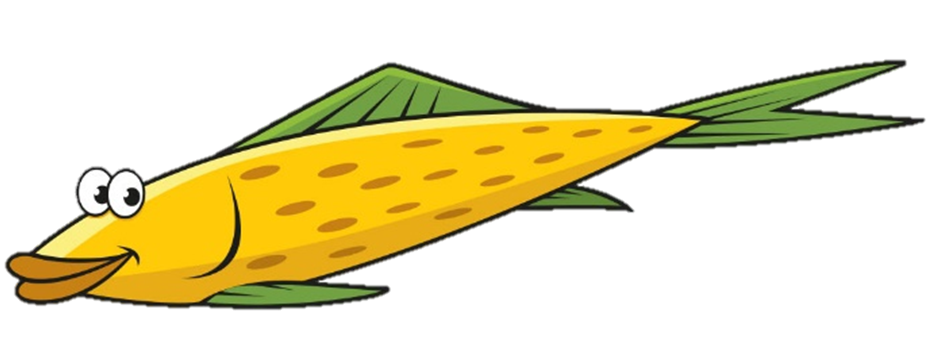 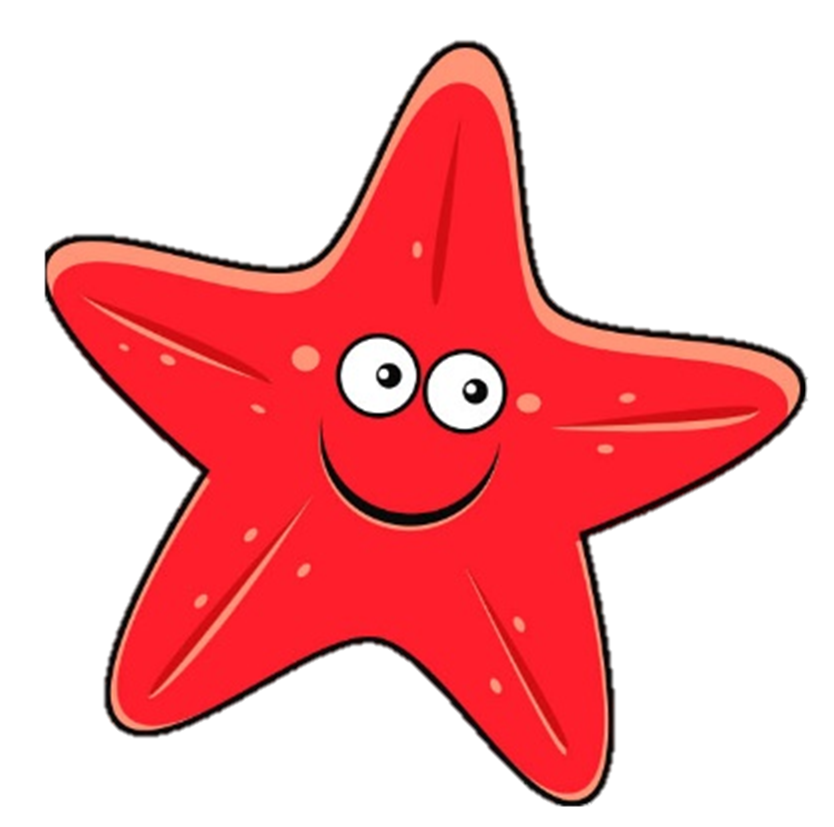 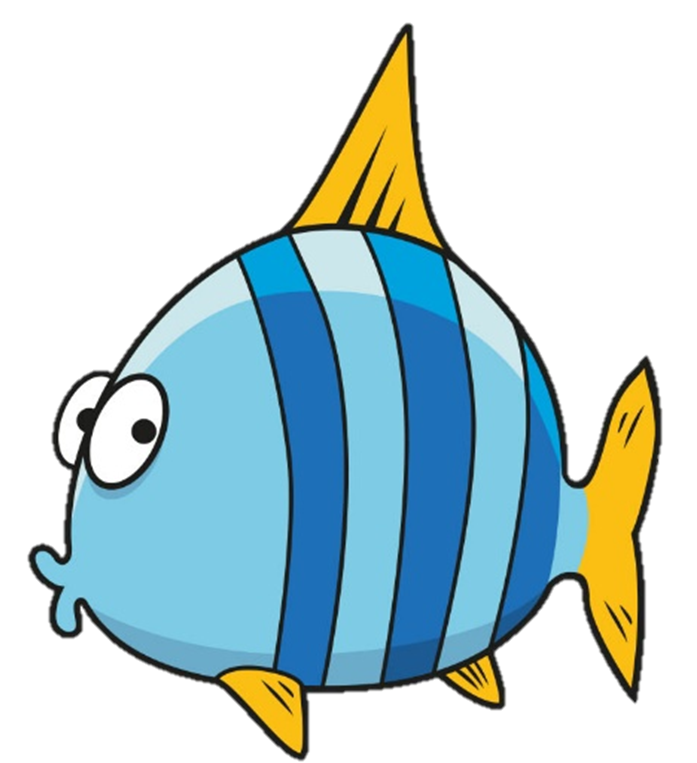 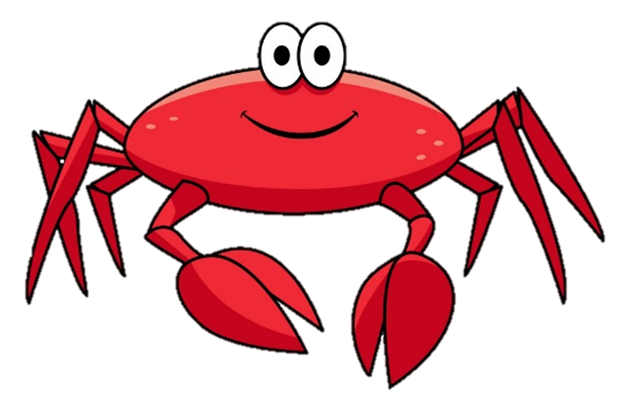 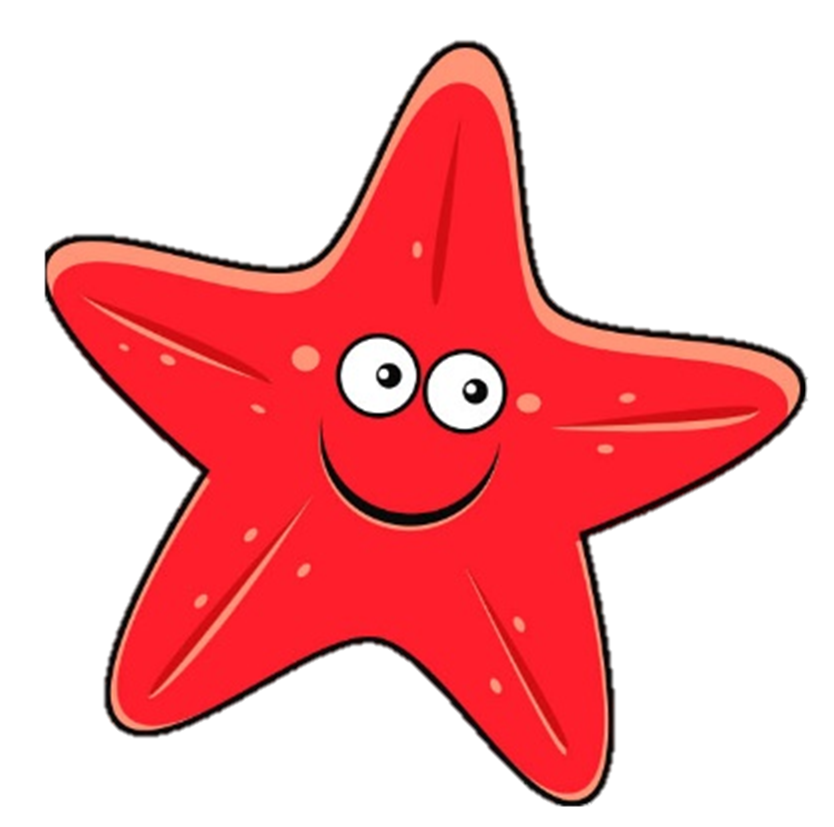 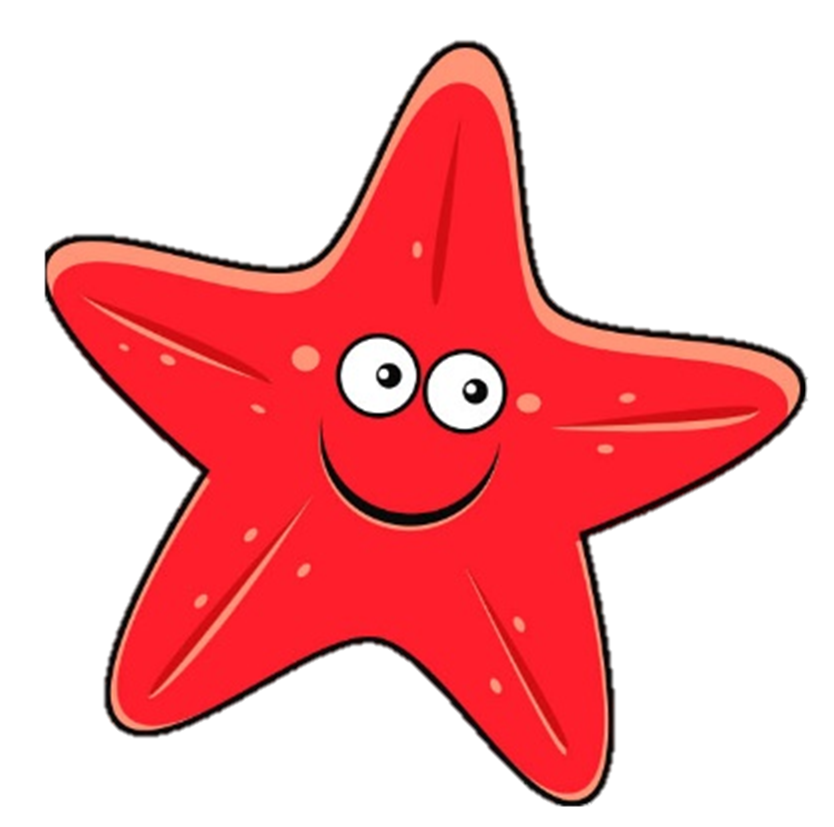 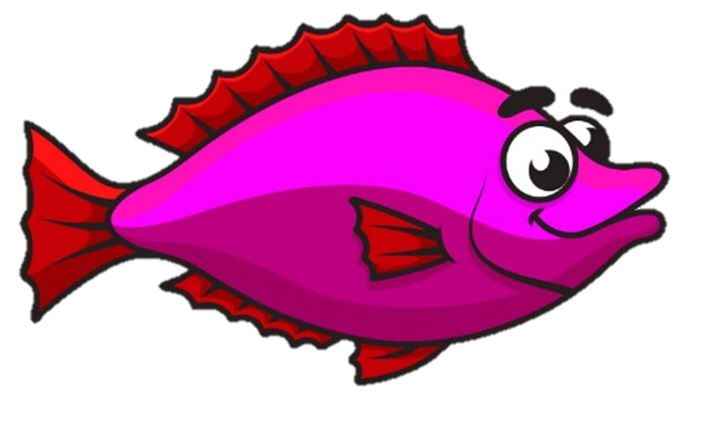 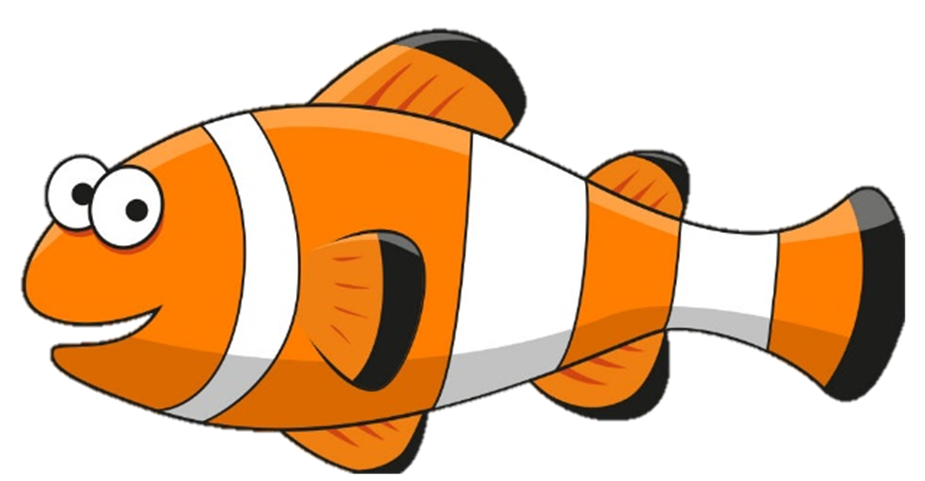 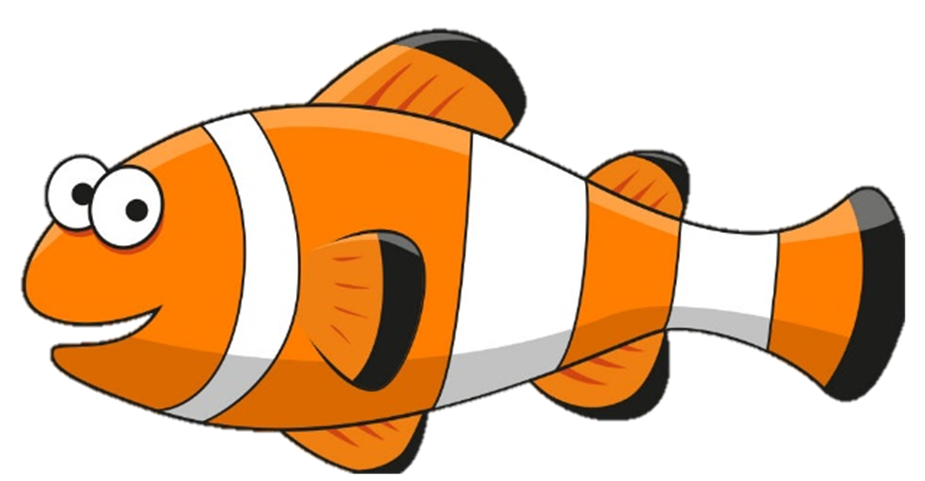 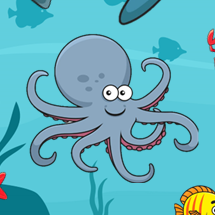 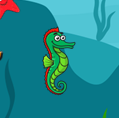 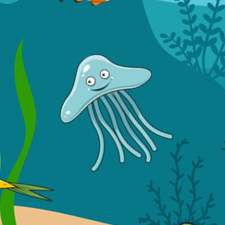 2. 8 Legged Octopus
4. Green Seahorses
6. Floating Jellyfish
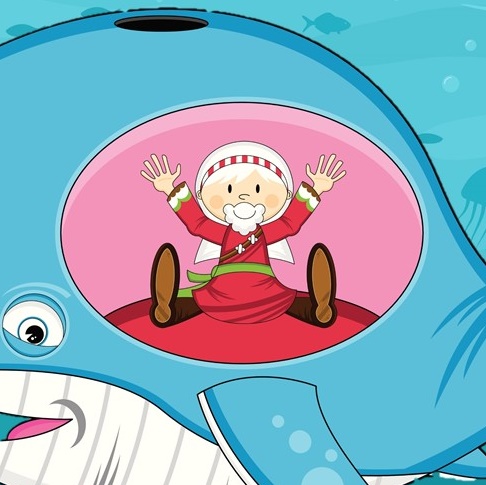 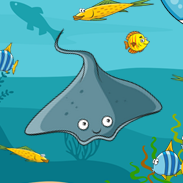 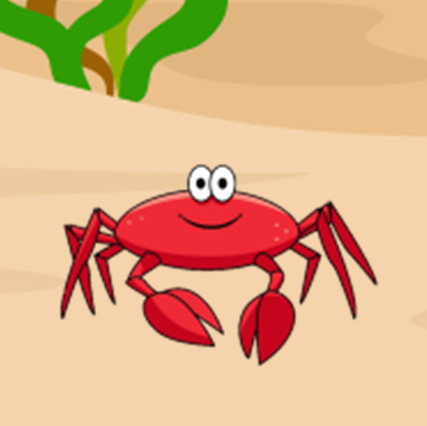 1. Trapped Jonah
3. Smiling Stingrays
5. Red Snappy Crabs
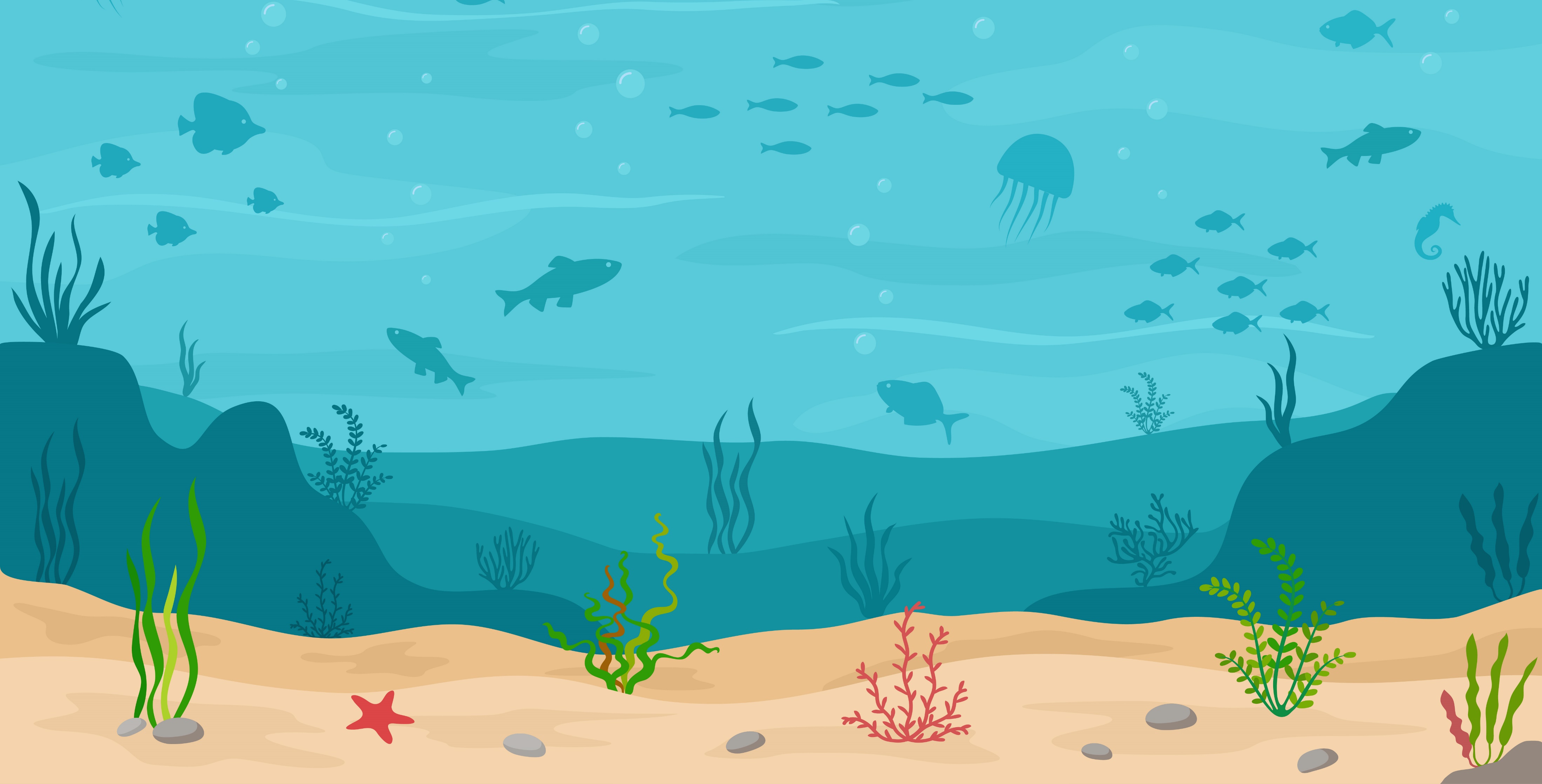 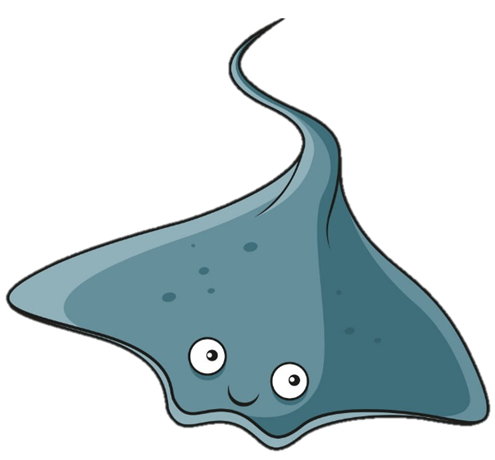 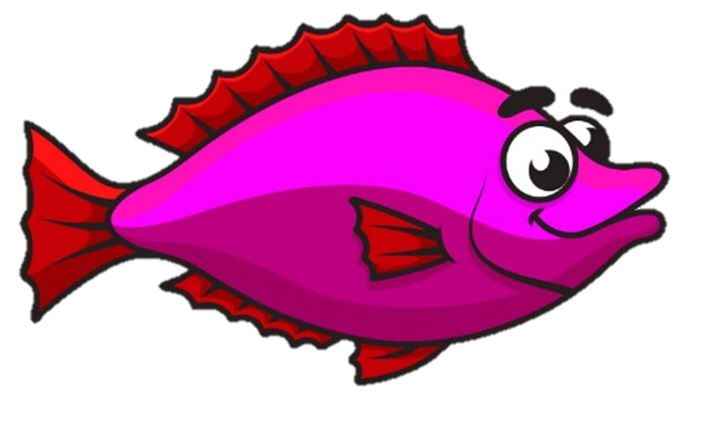 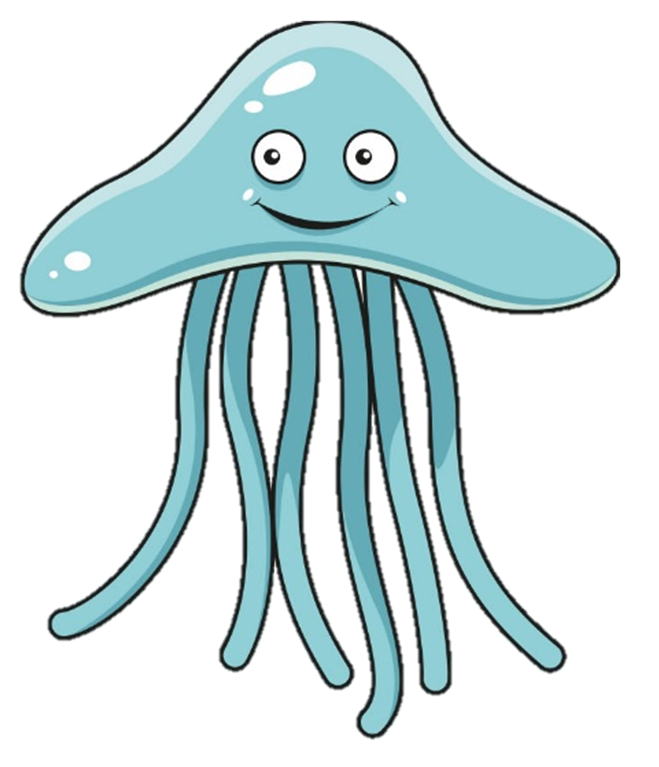 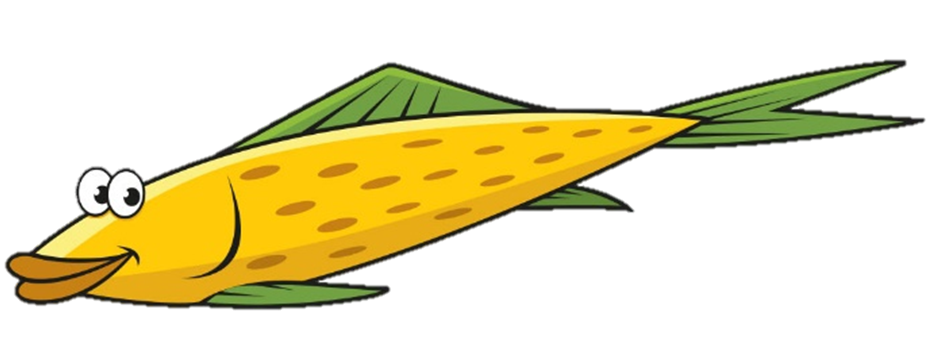 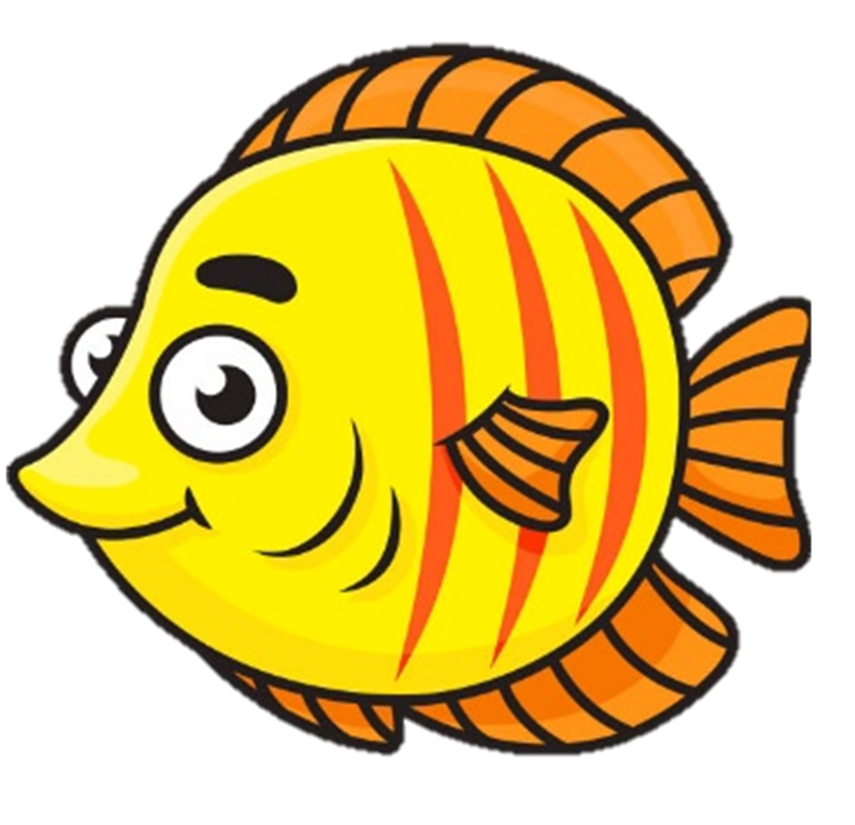 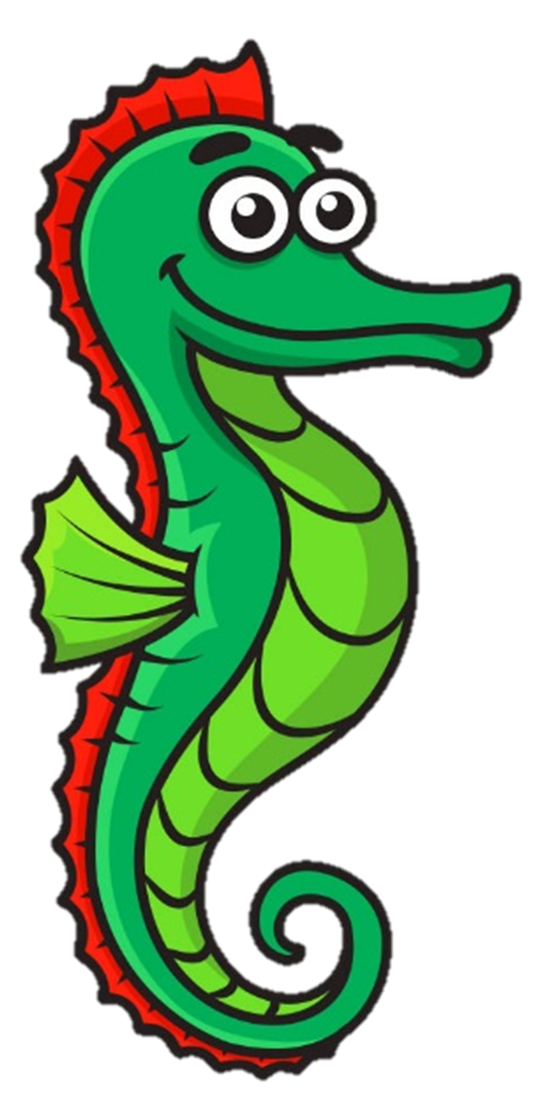 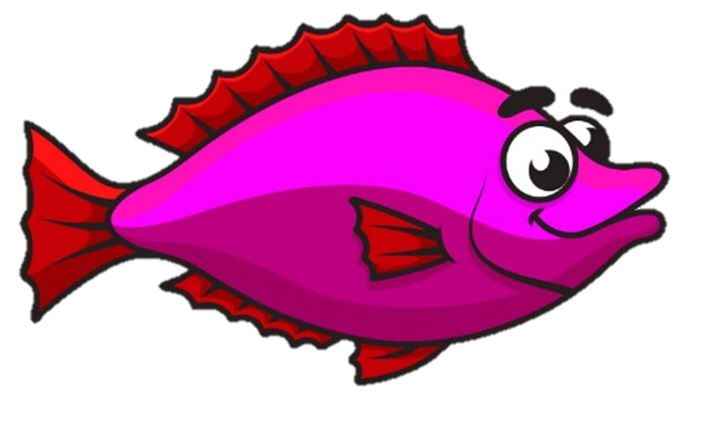 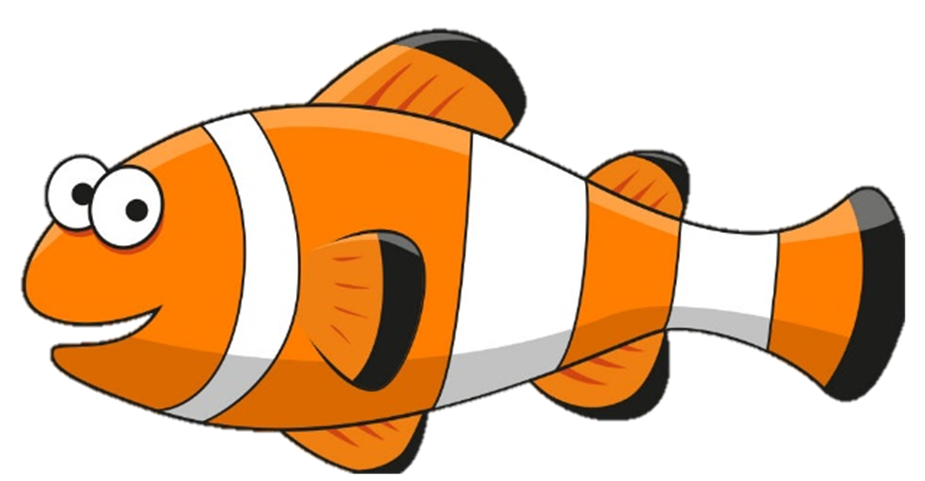 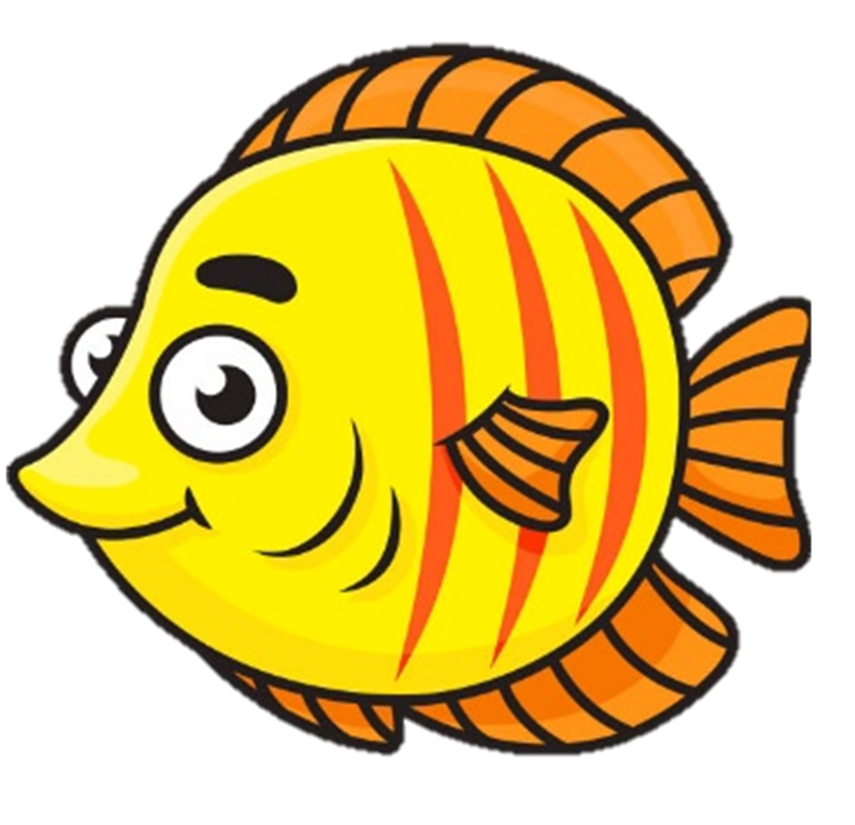 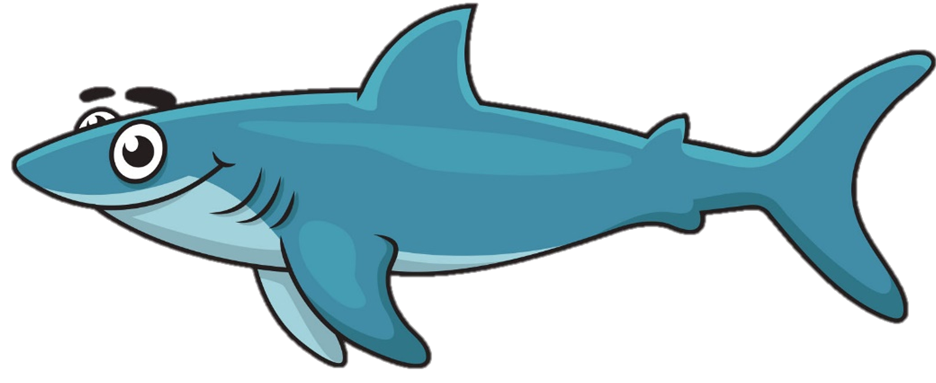 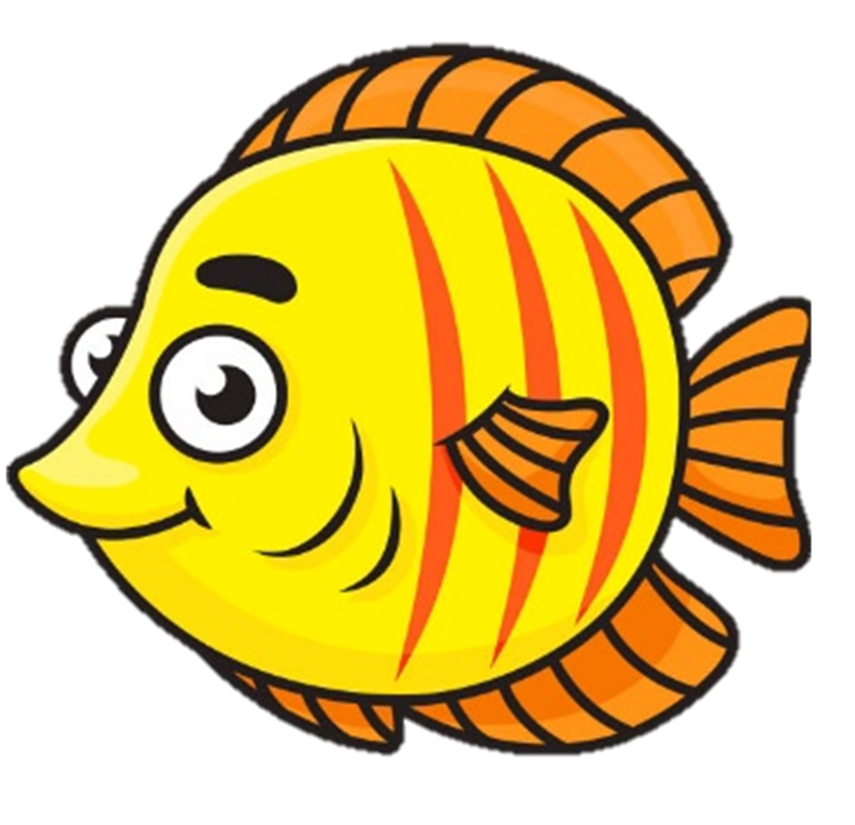 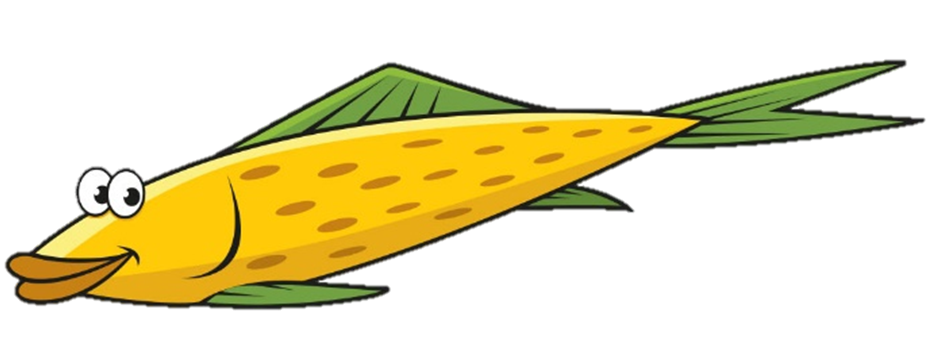 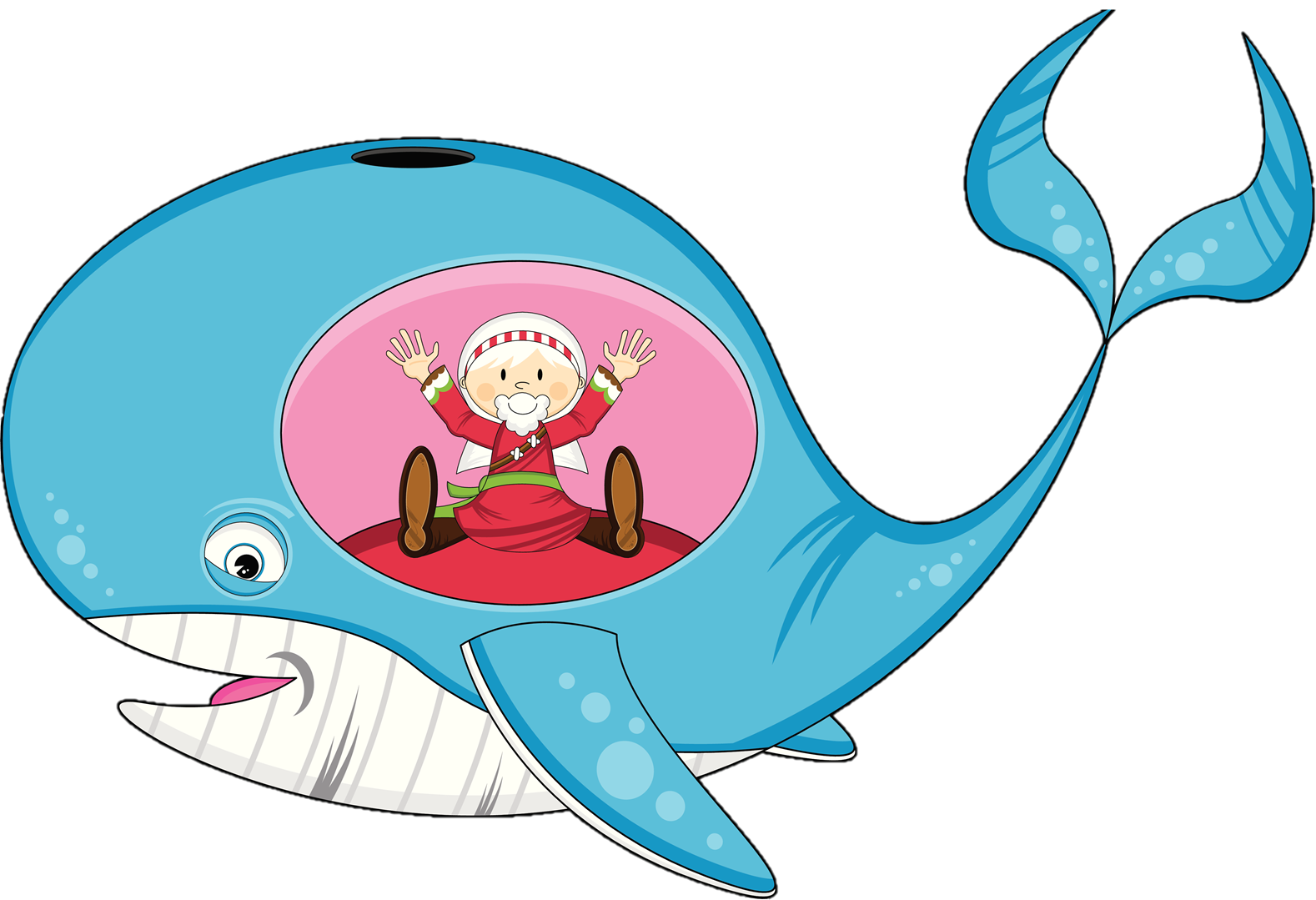 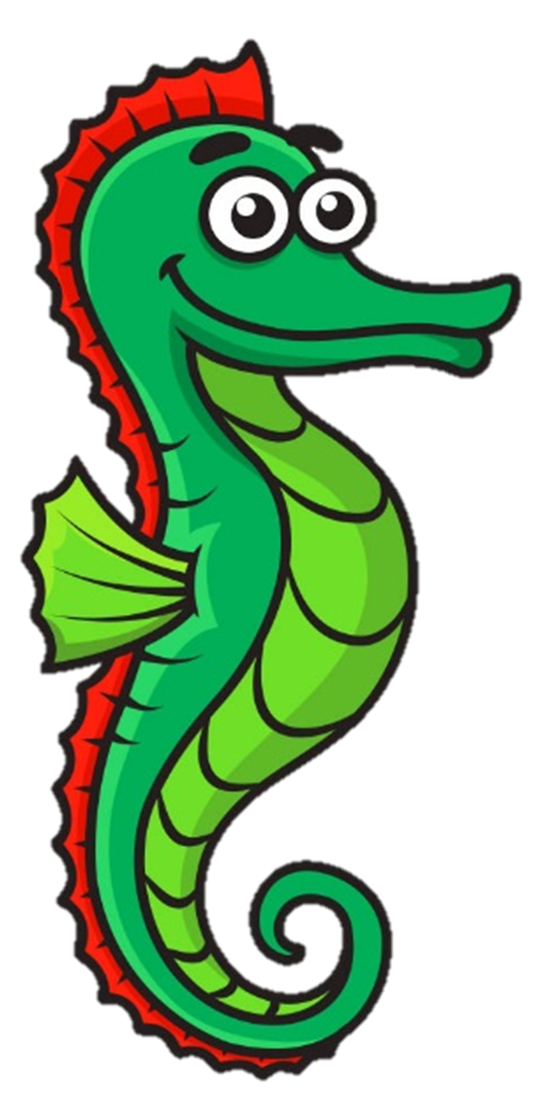 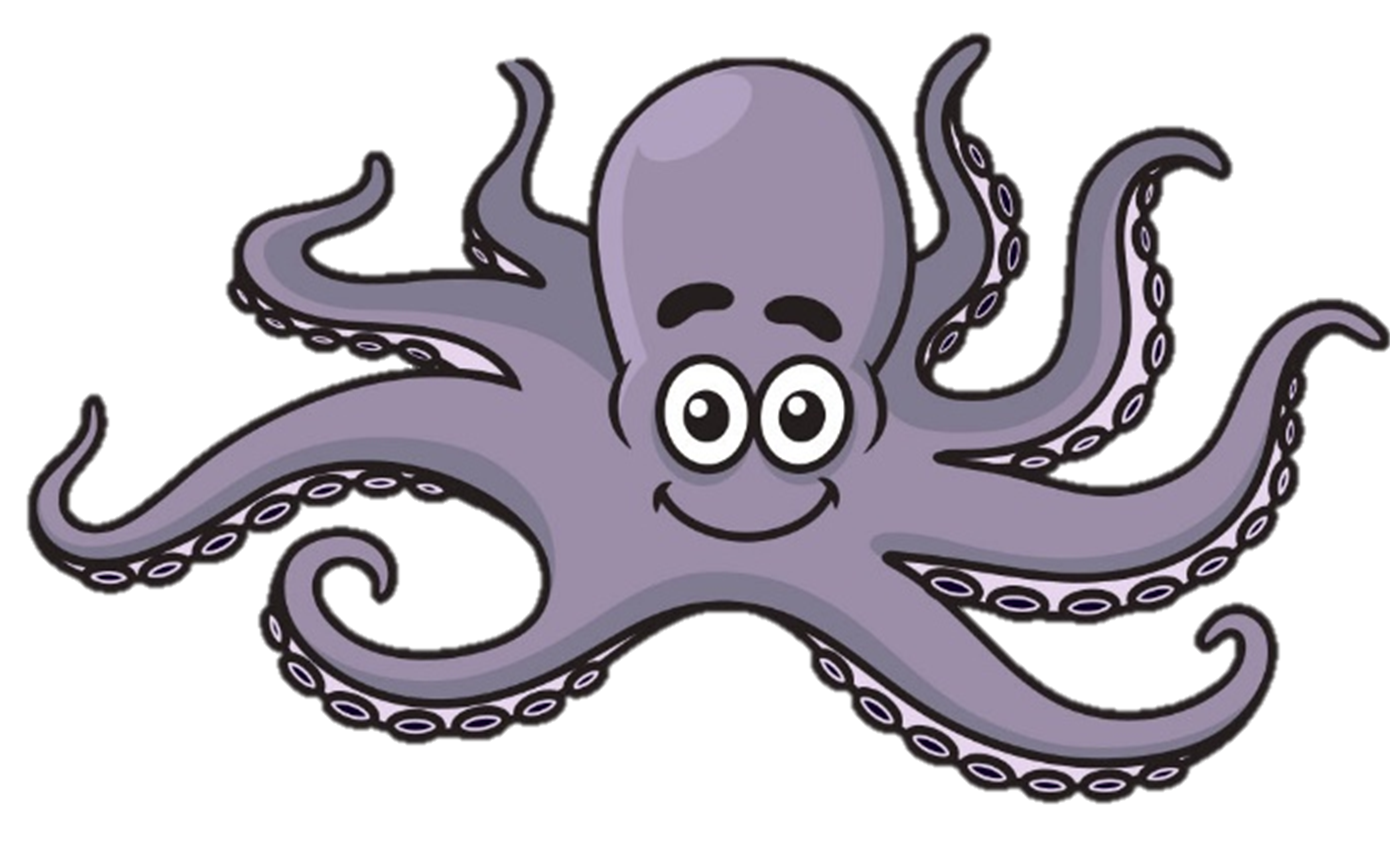 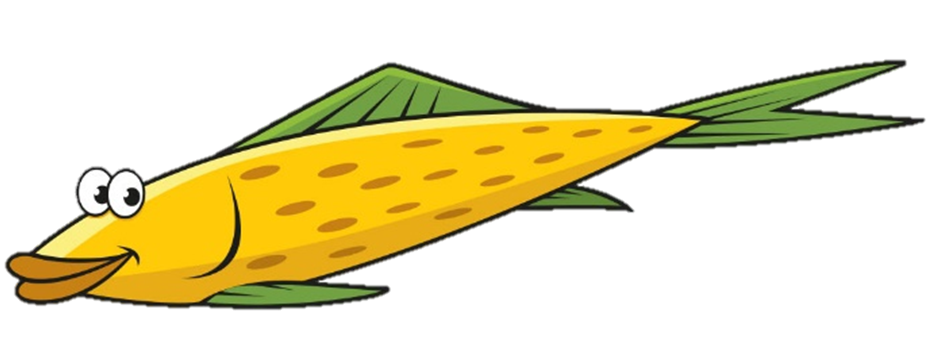 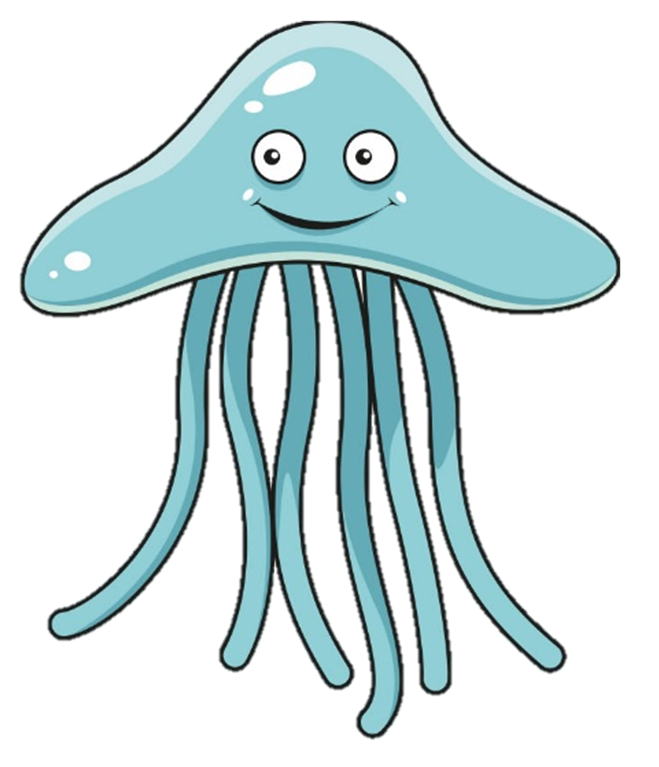 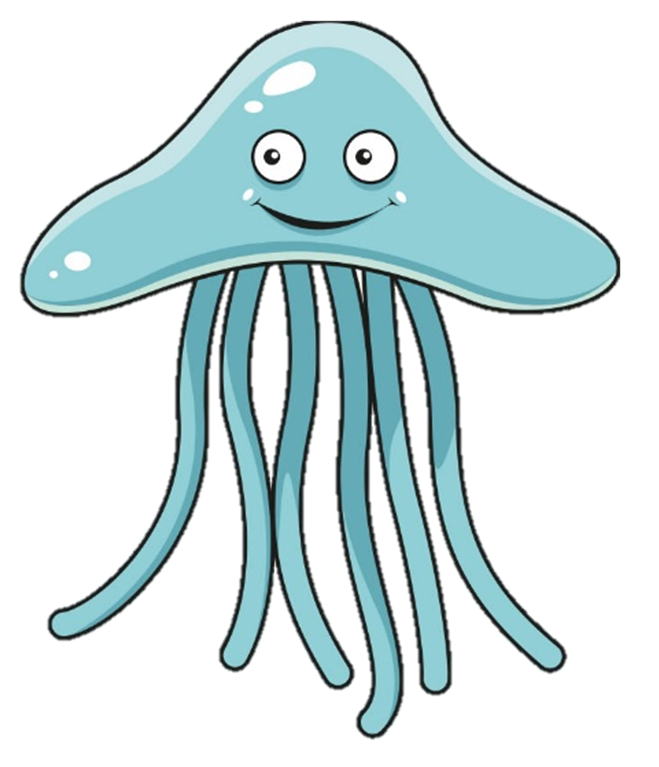 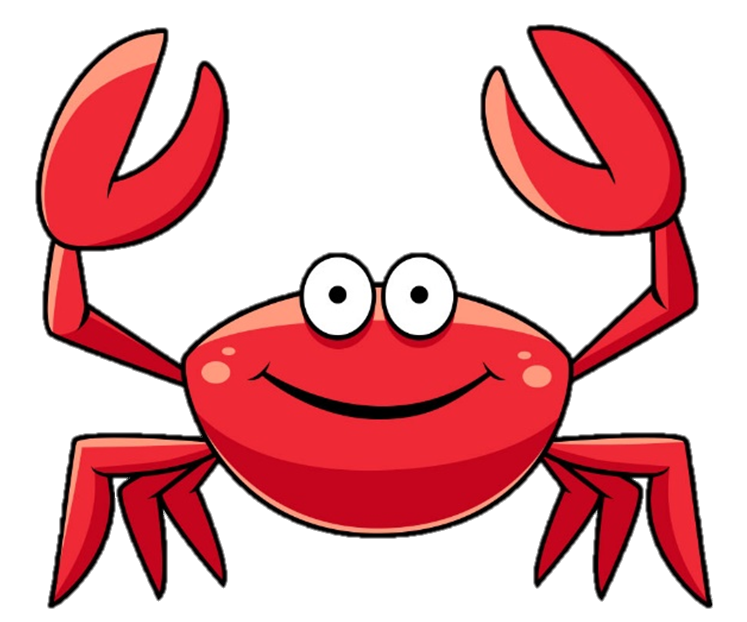 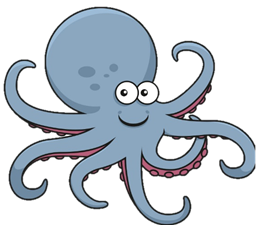 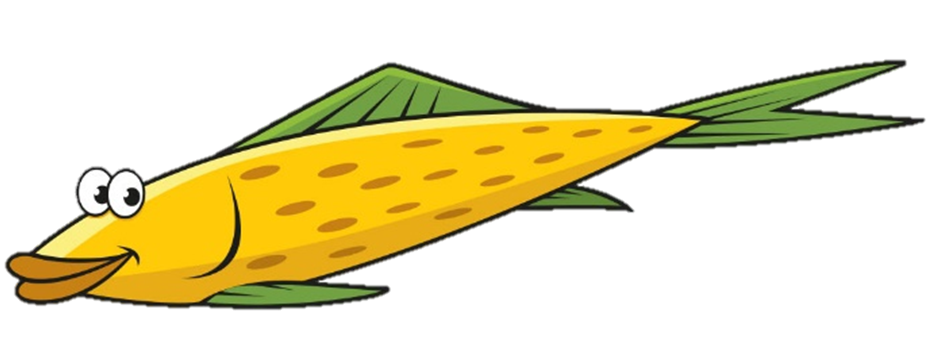 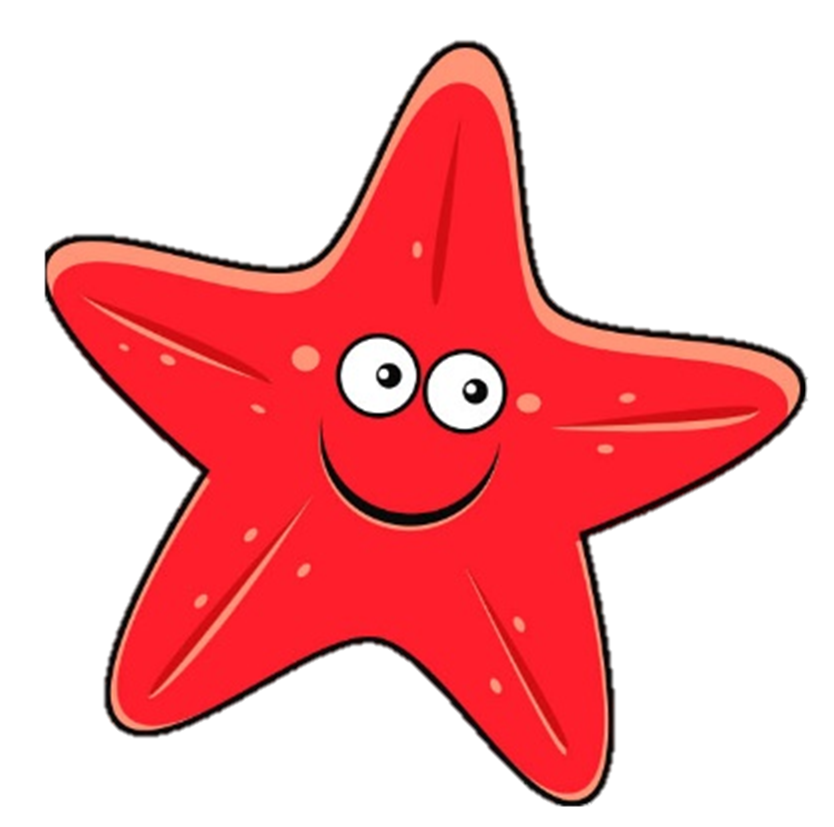 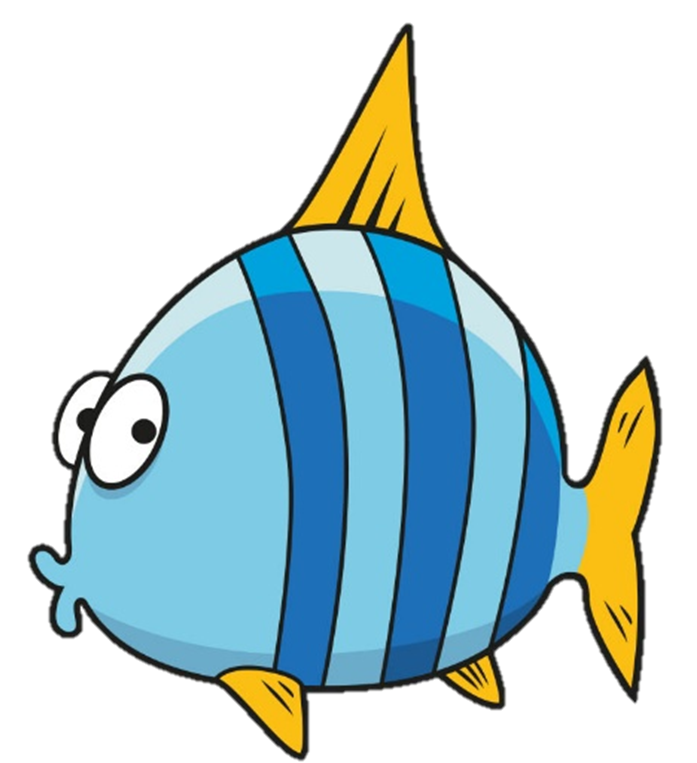 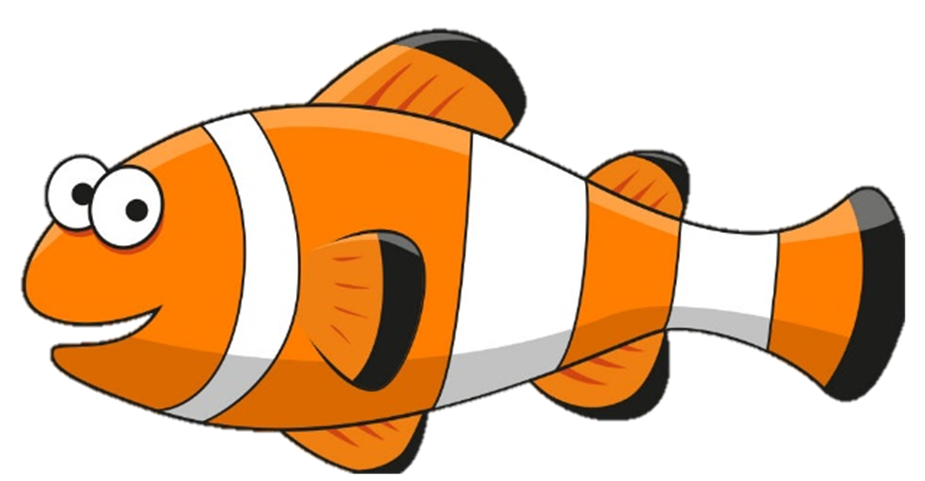 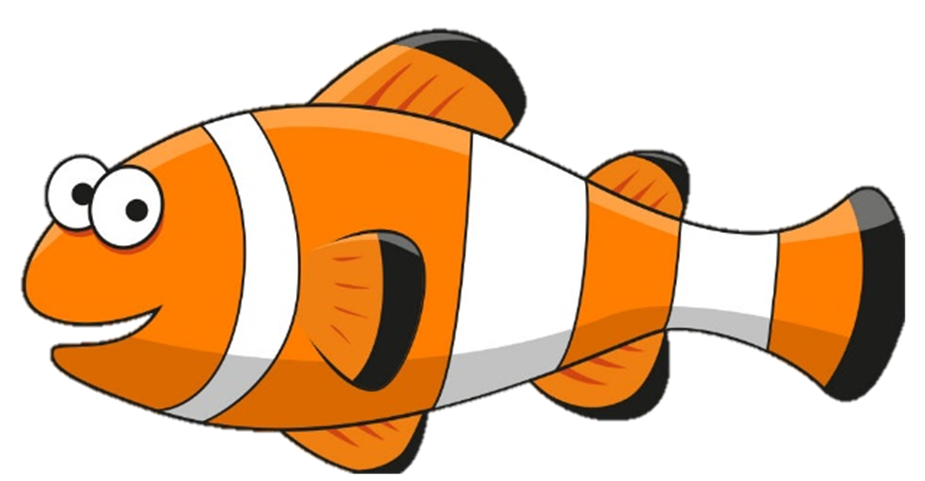 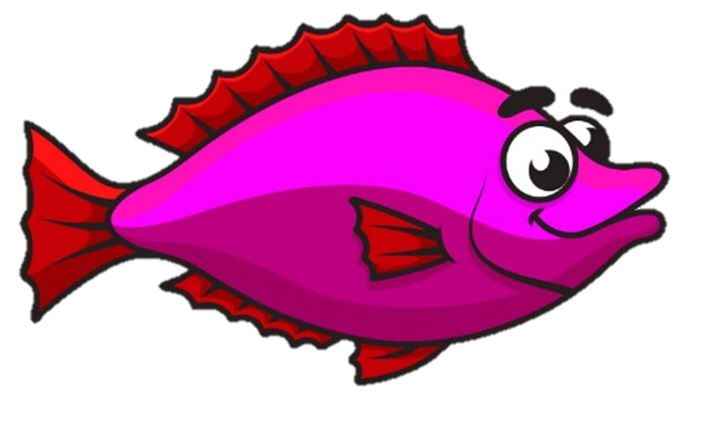 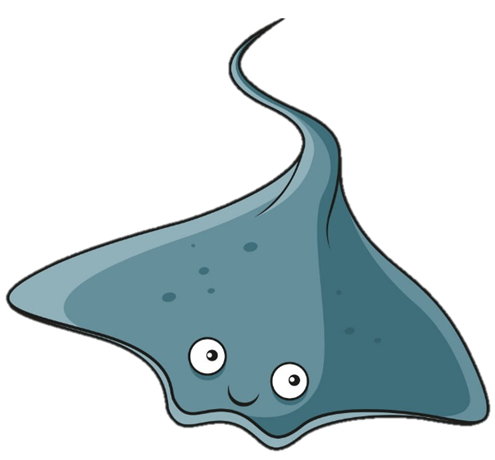 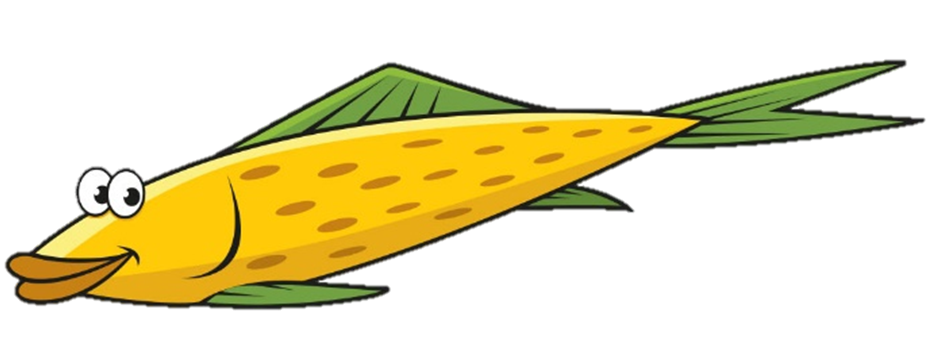 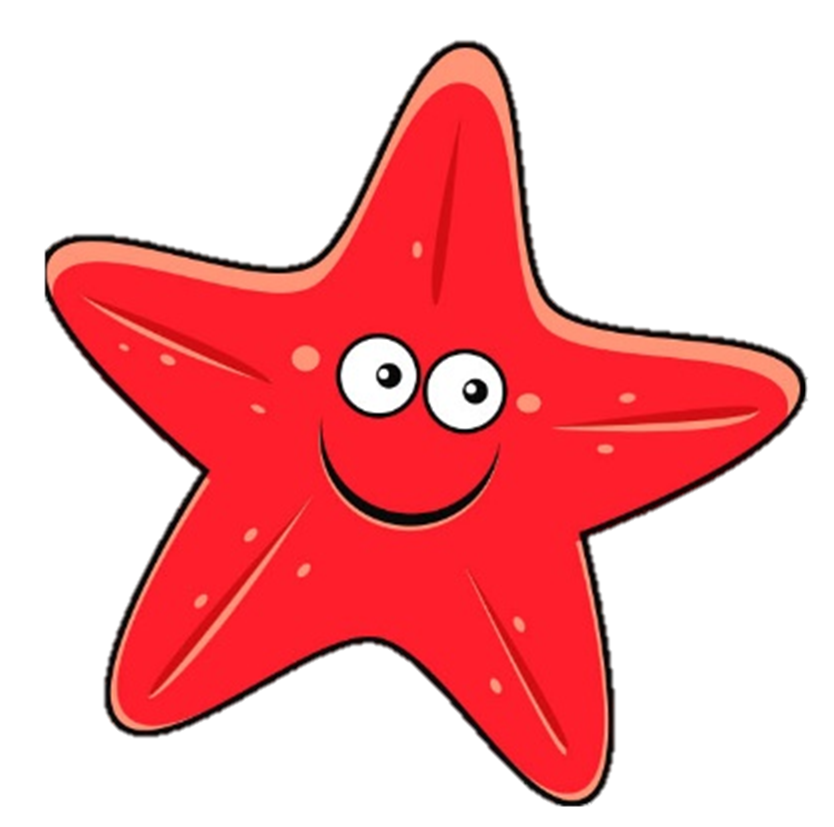 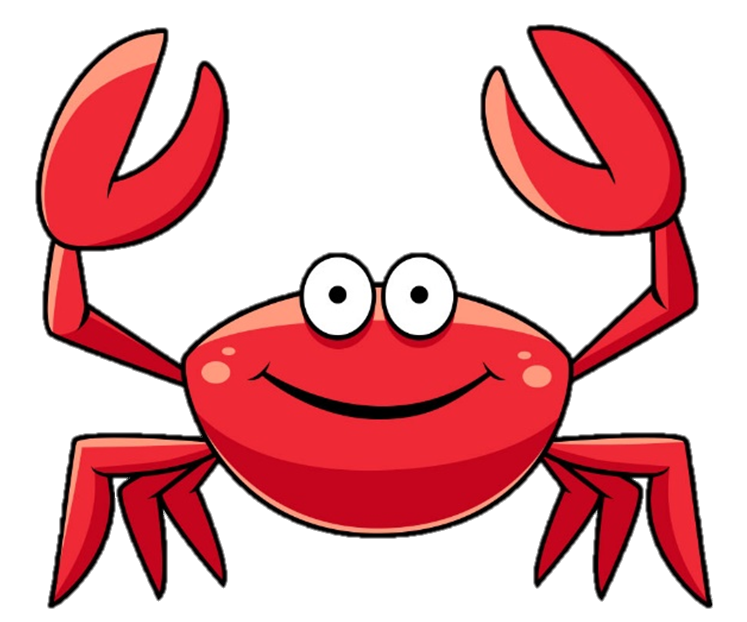 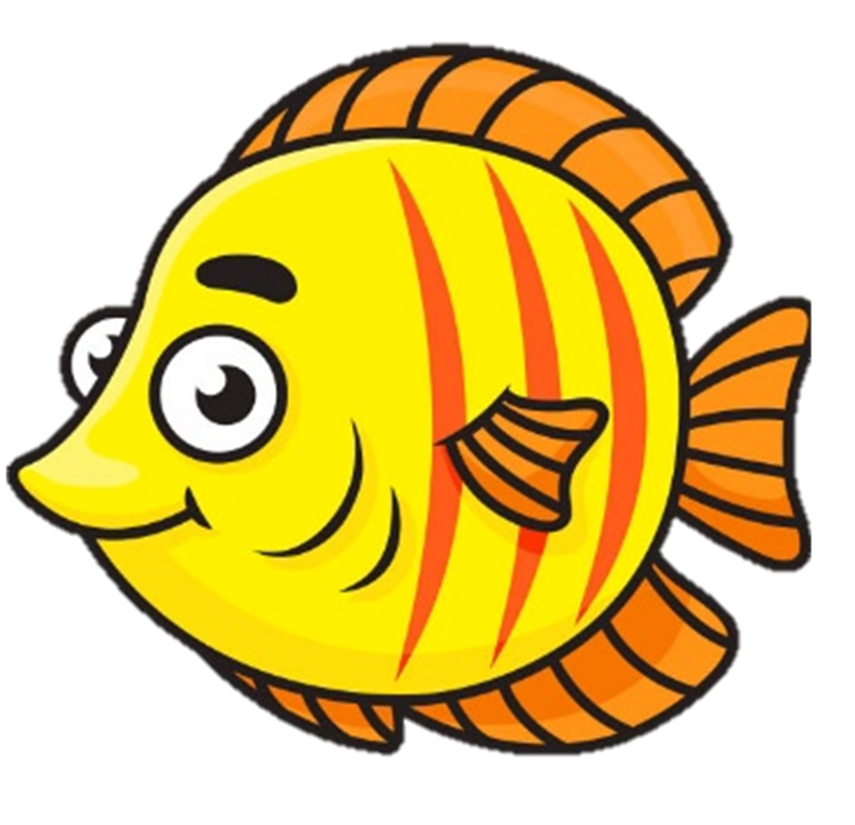 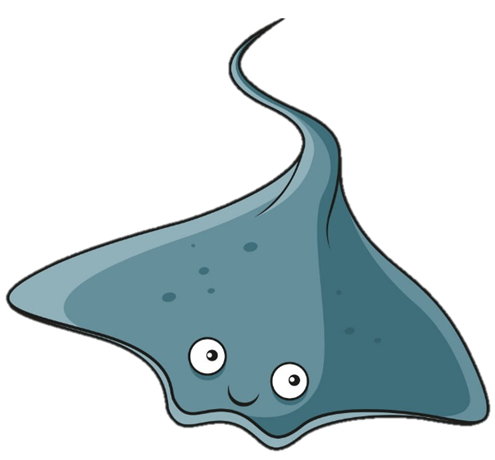 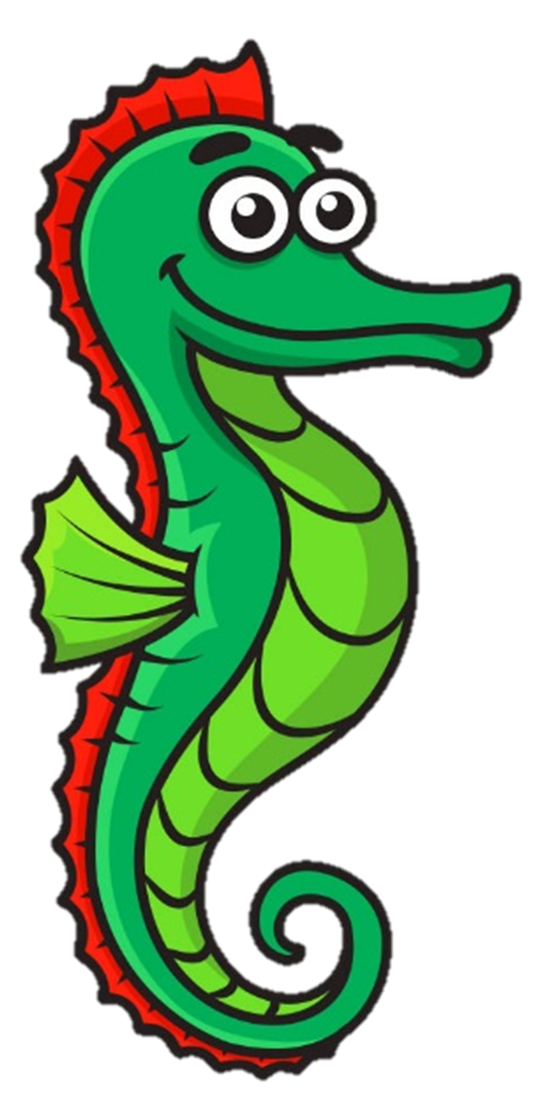 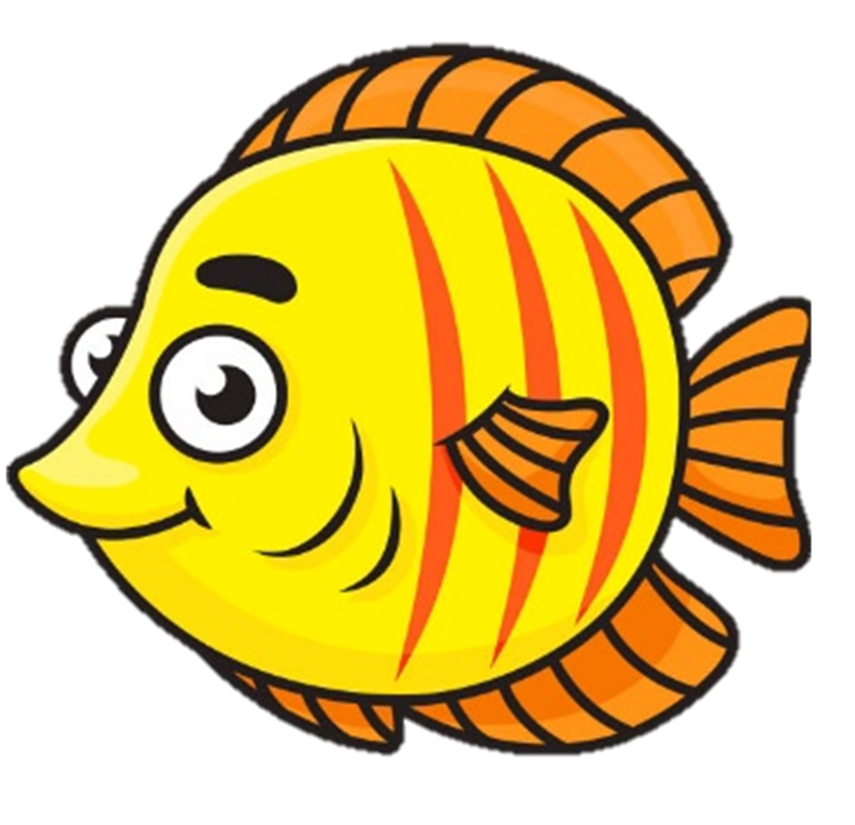 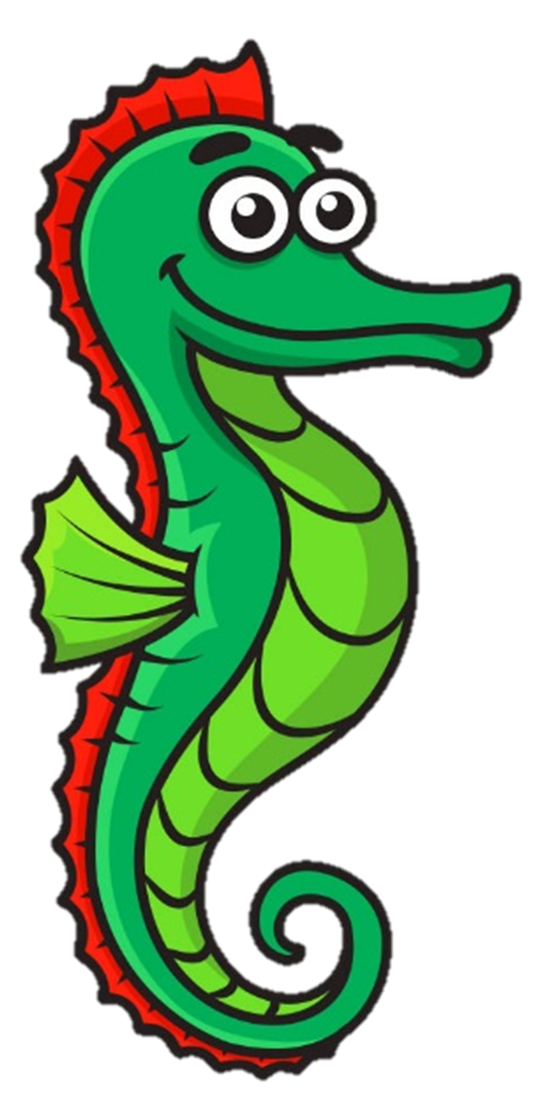 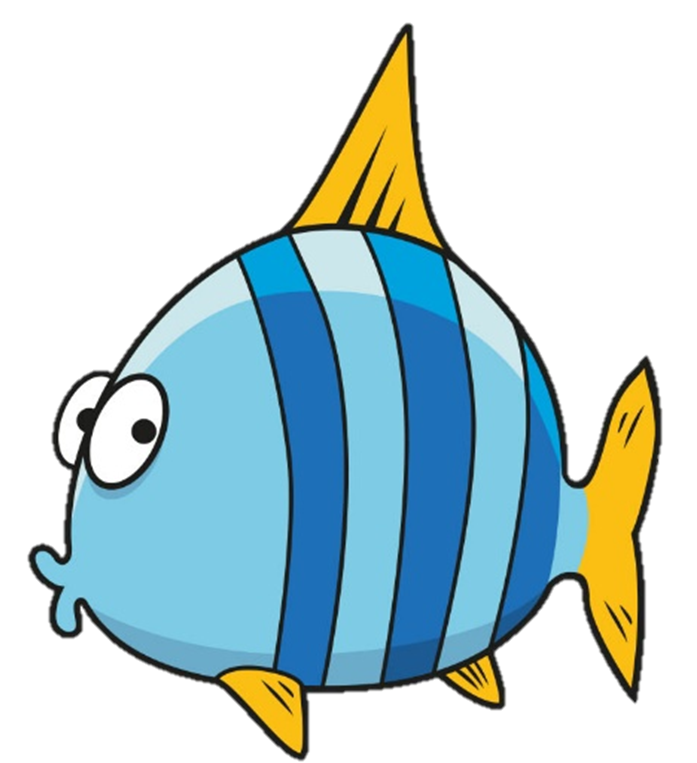 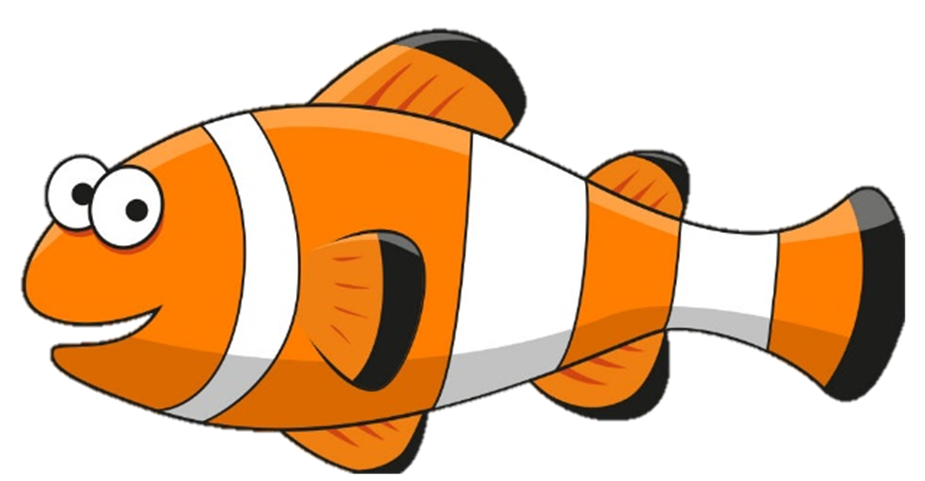 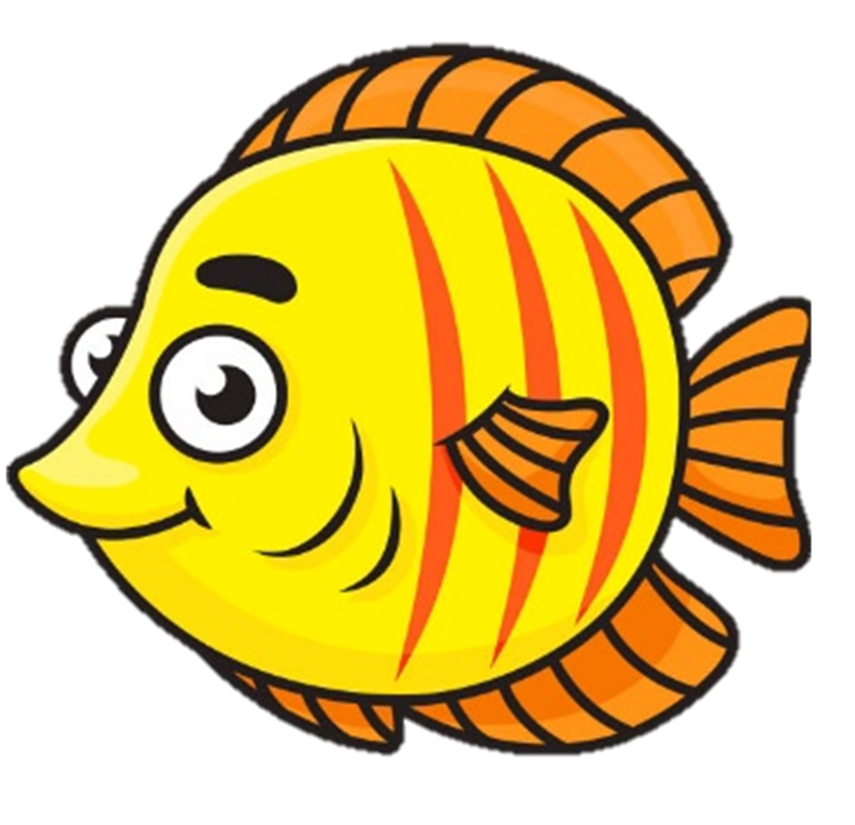 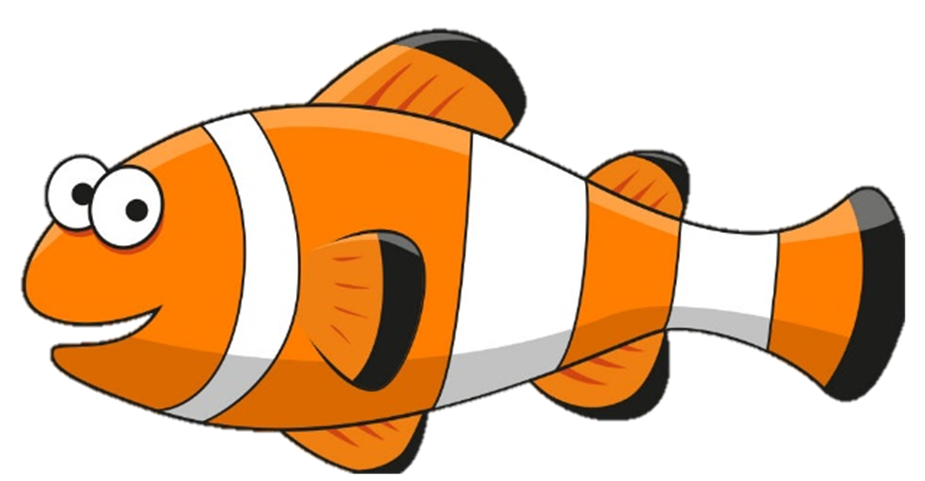 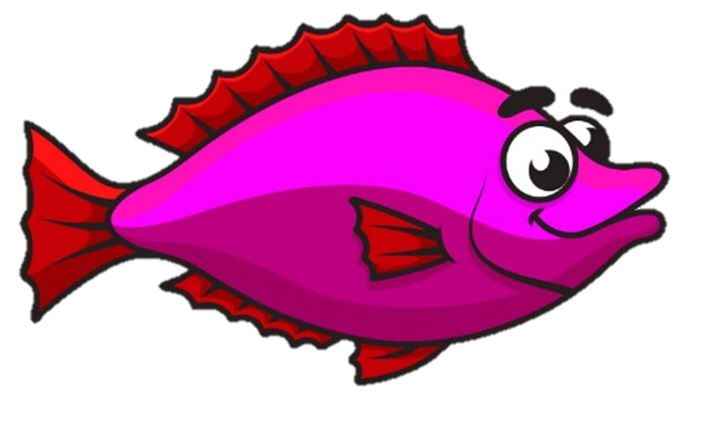 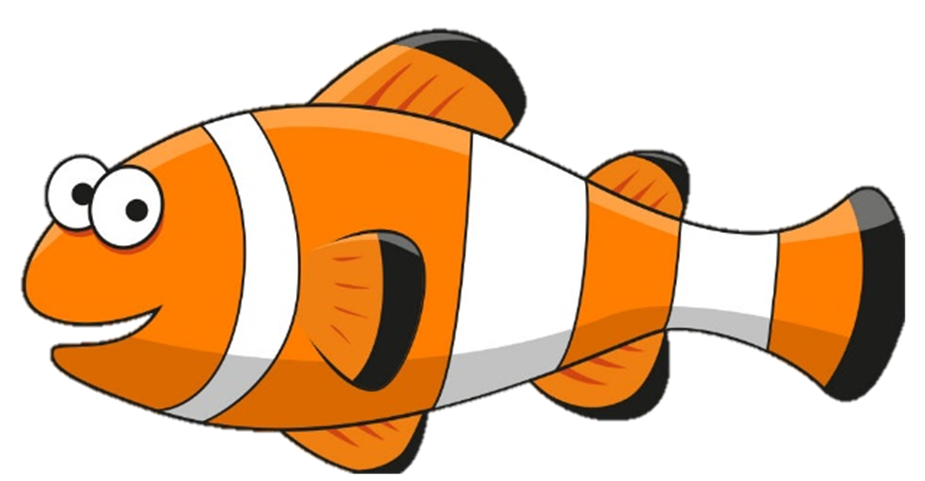 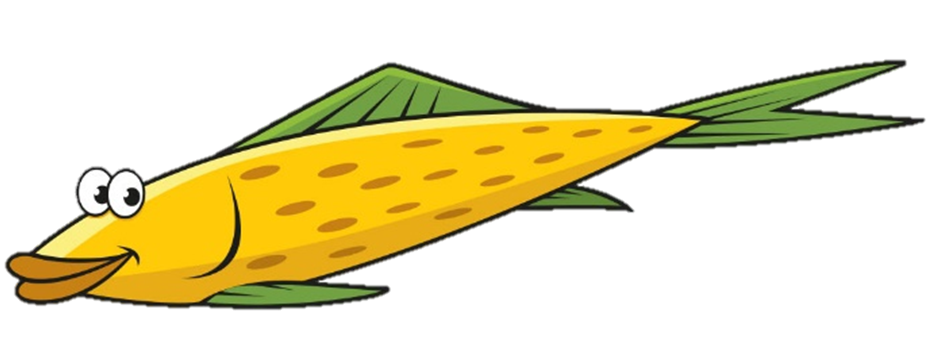 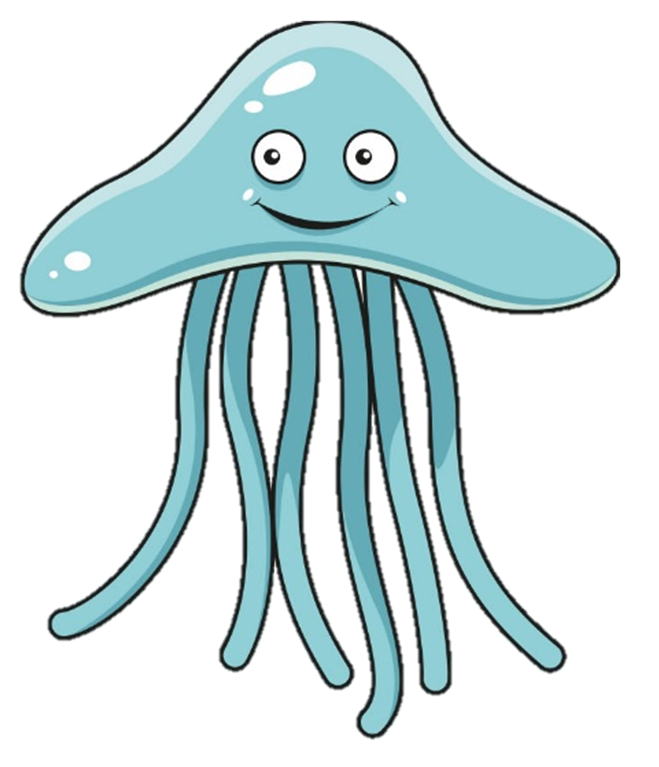 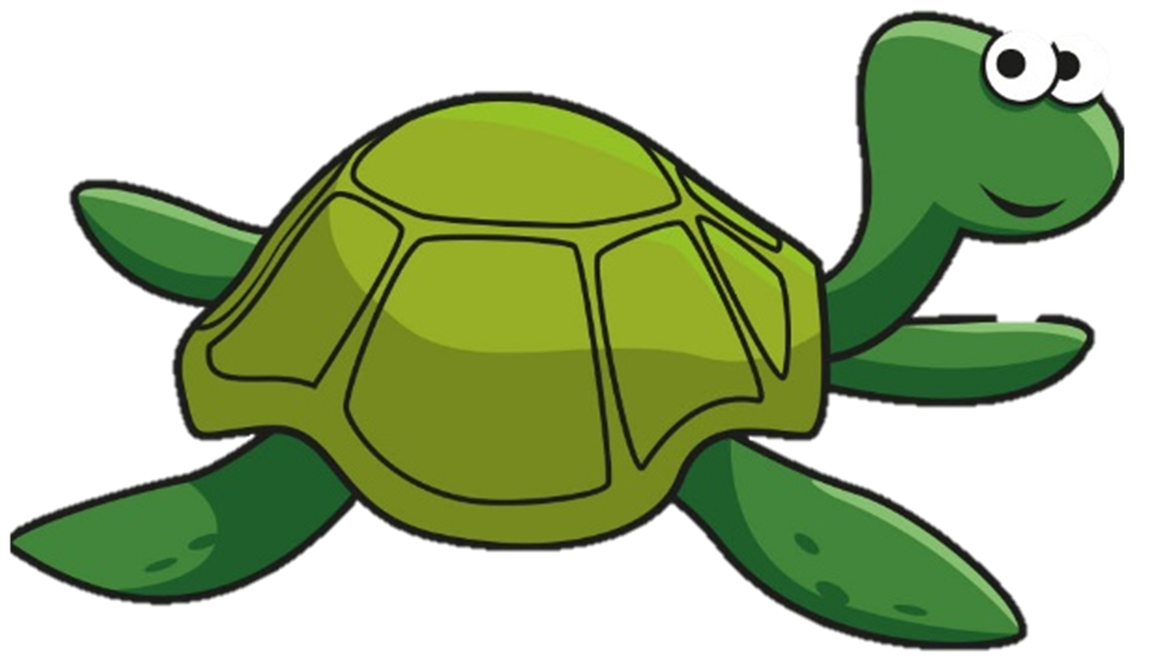 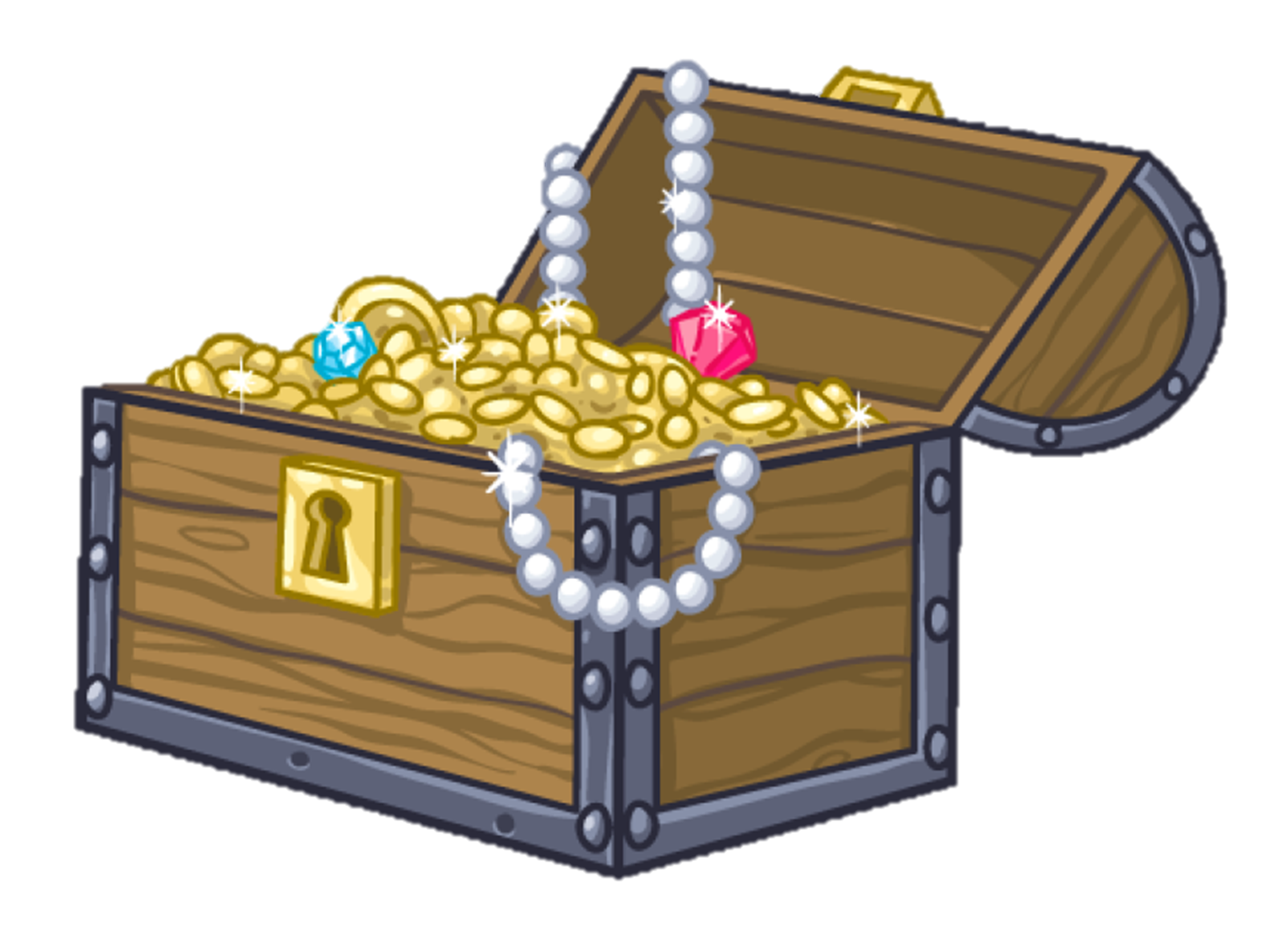 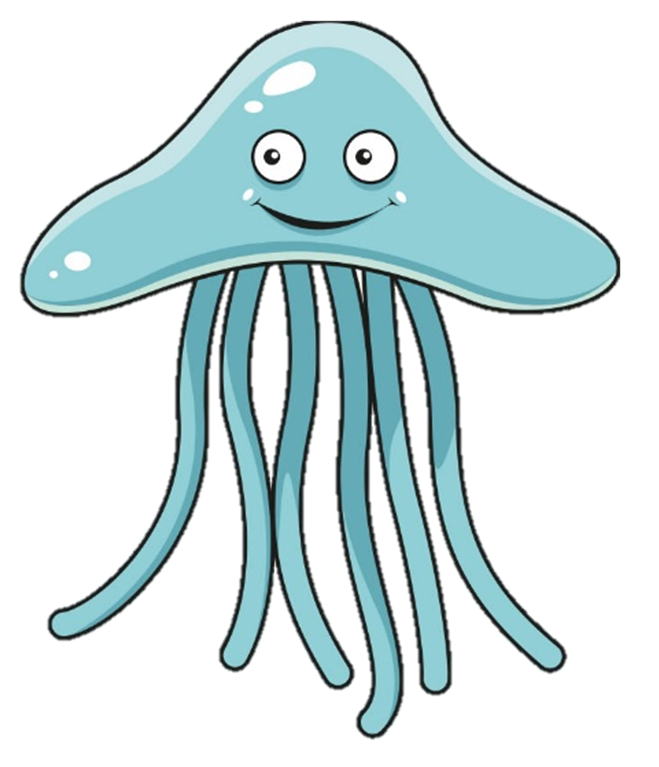 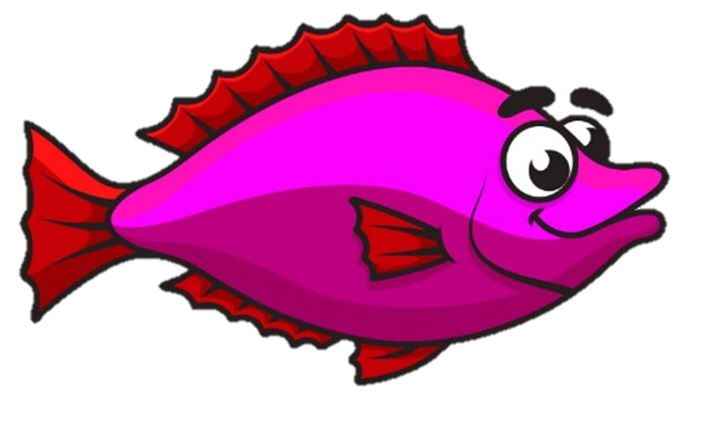 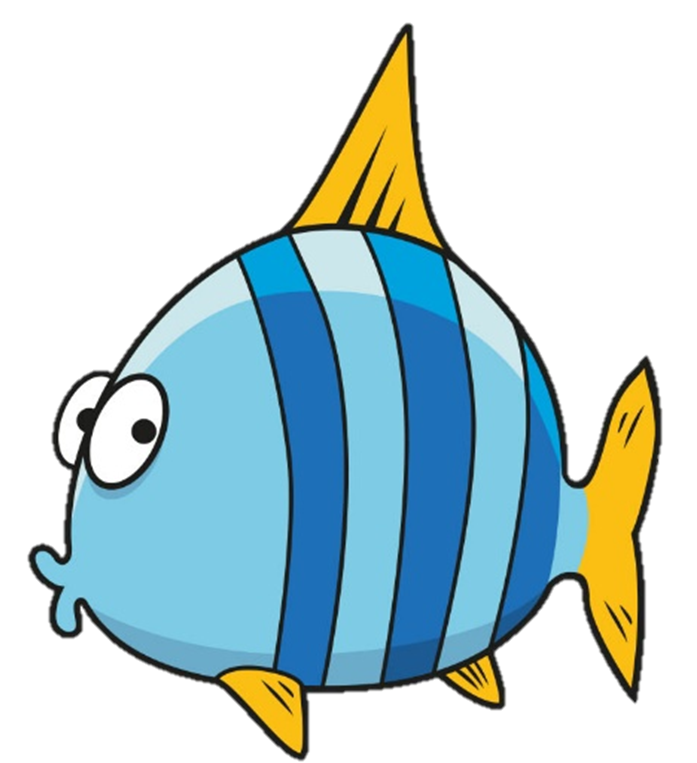 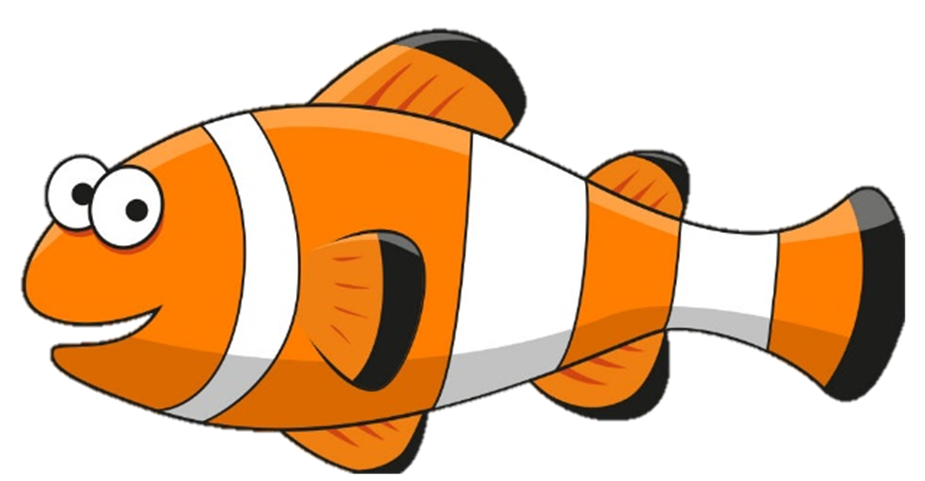 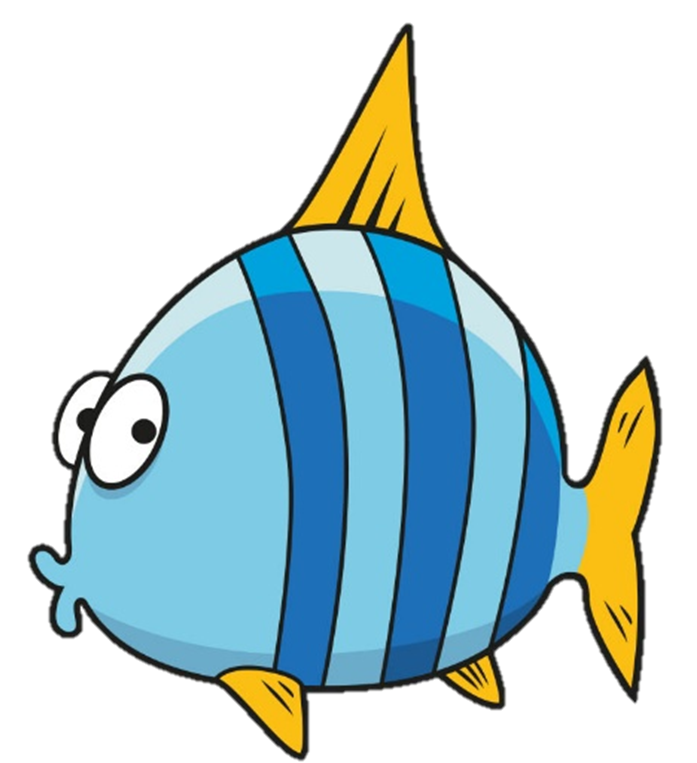 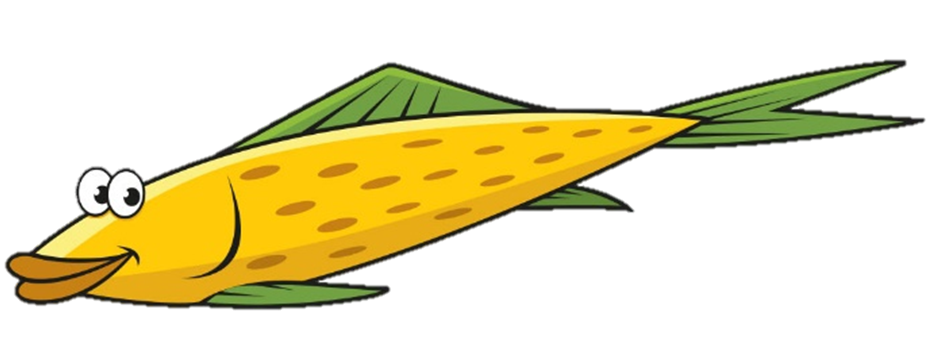 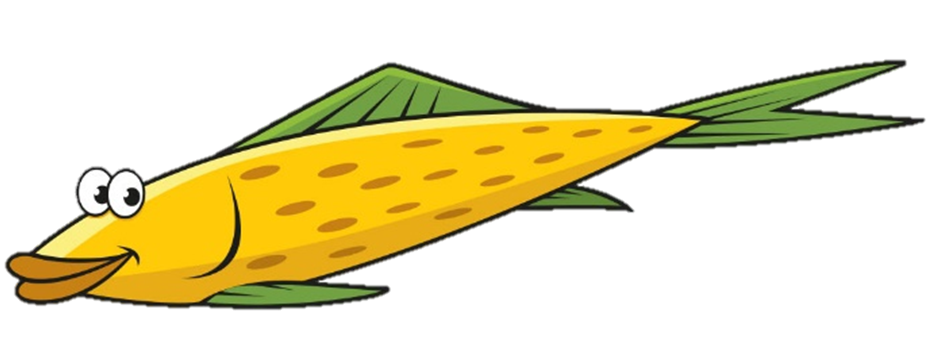 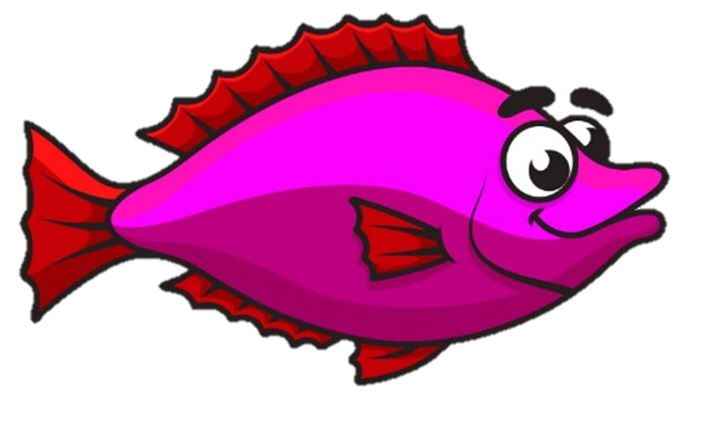 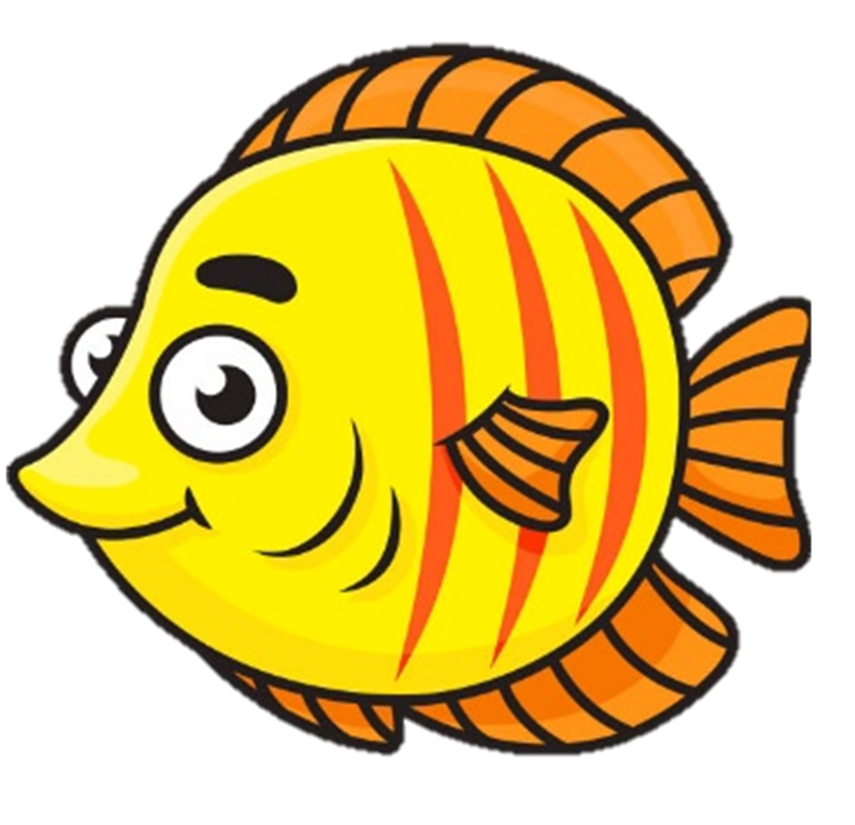 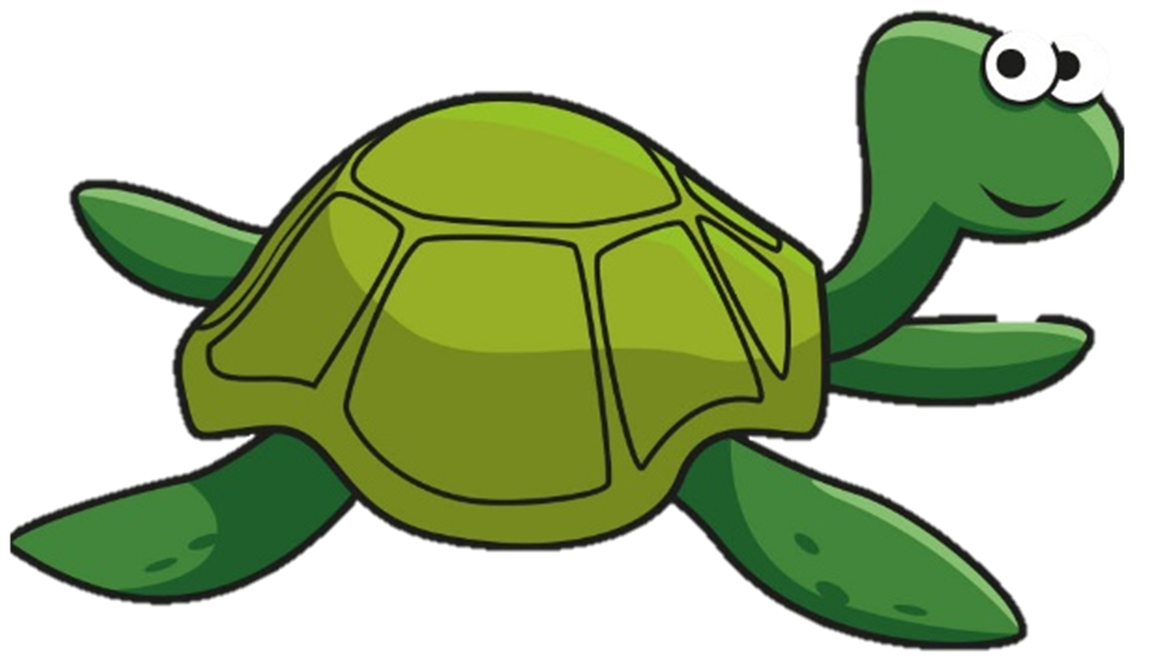 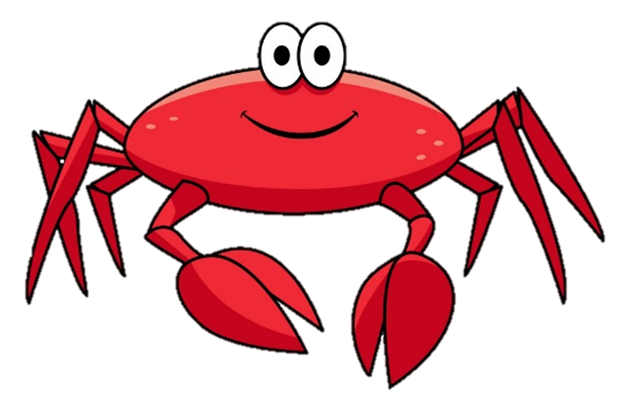 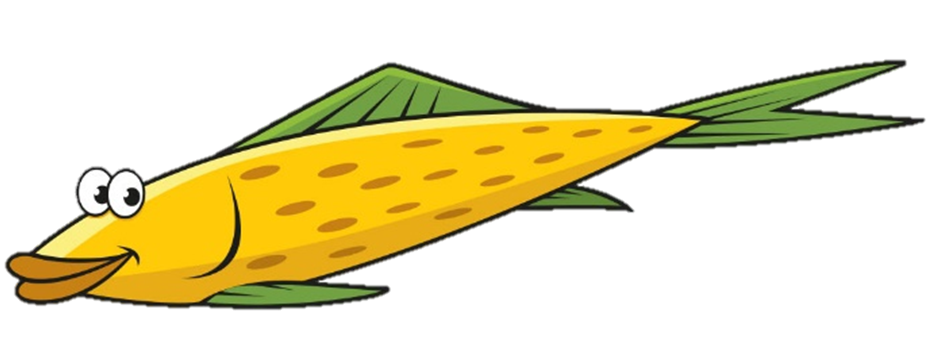 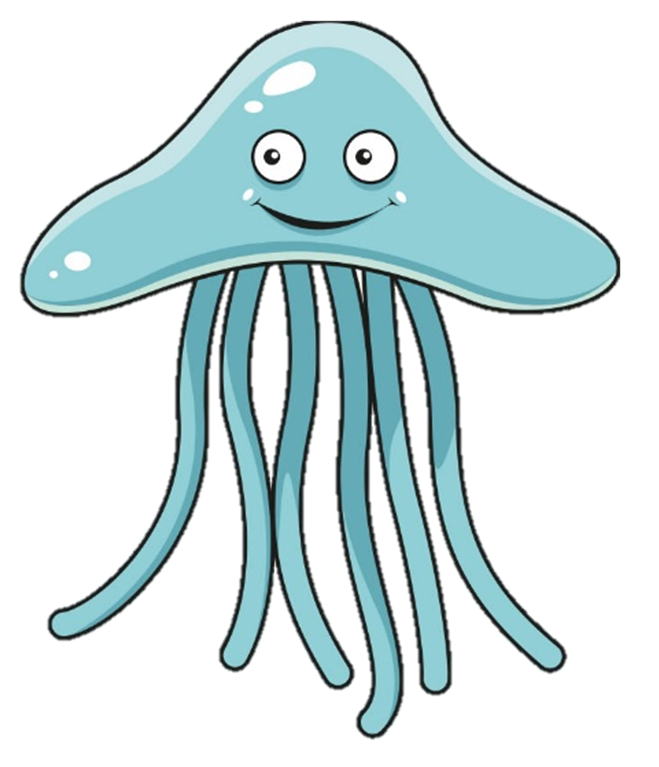 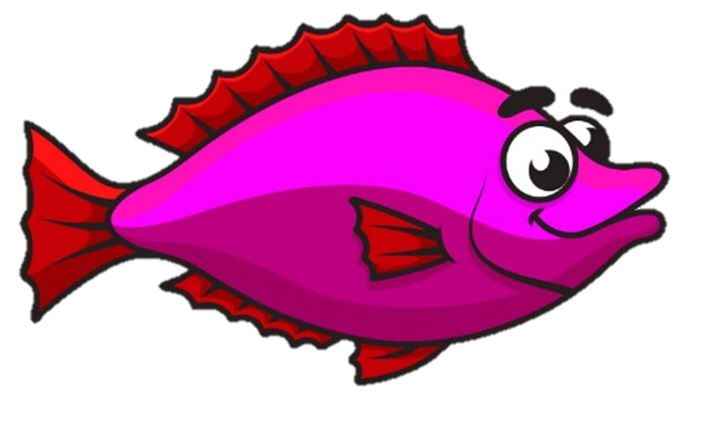 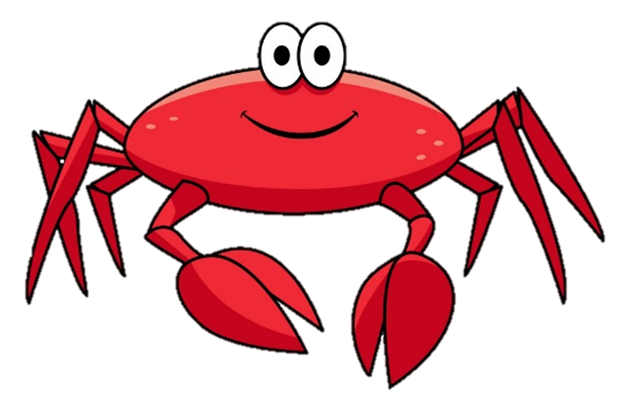 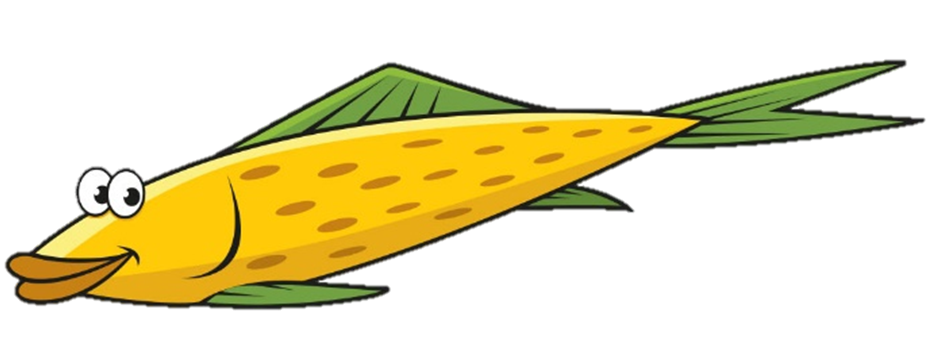 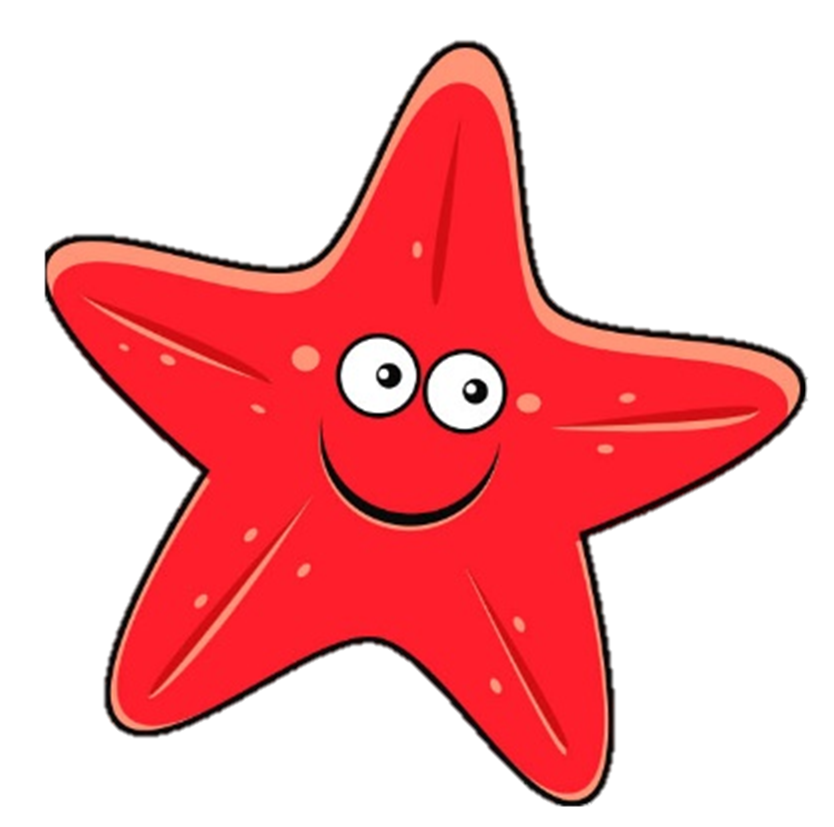 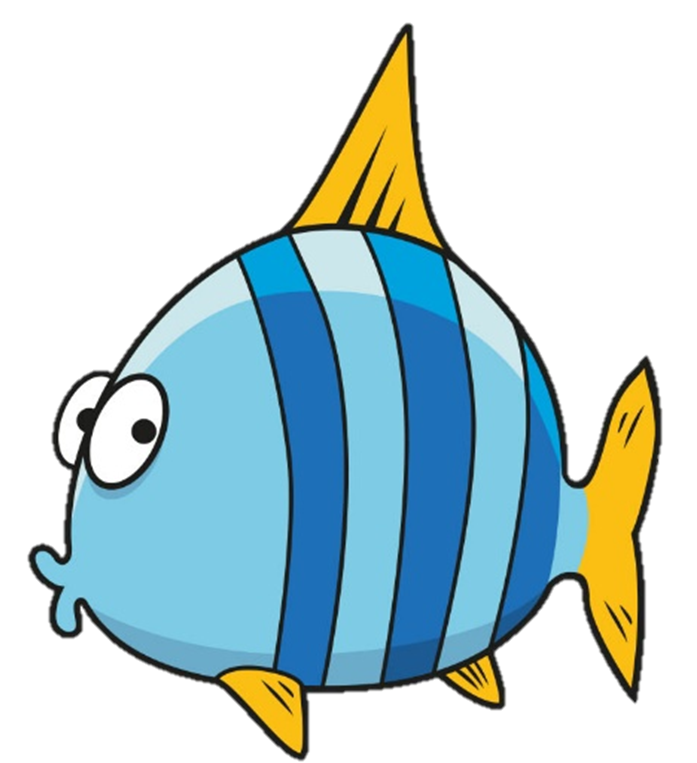 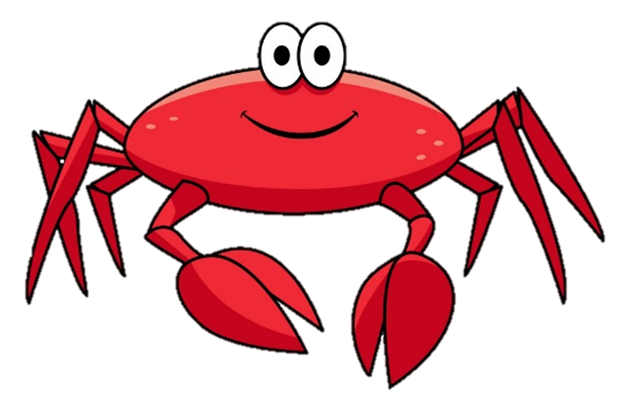 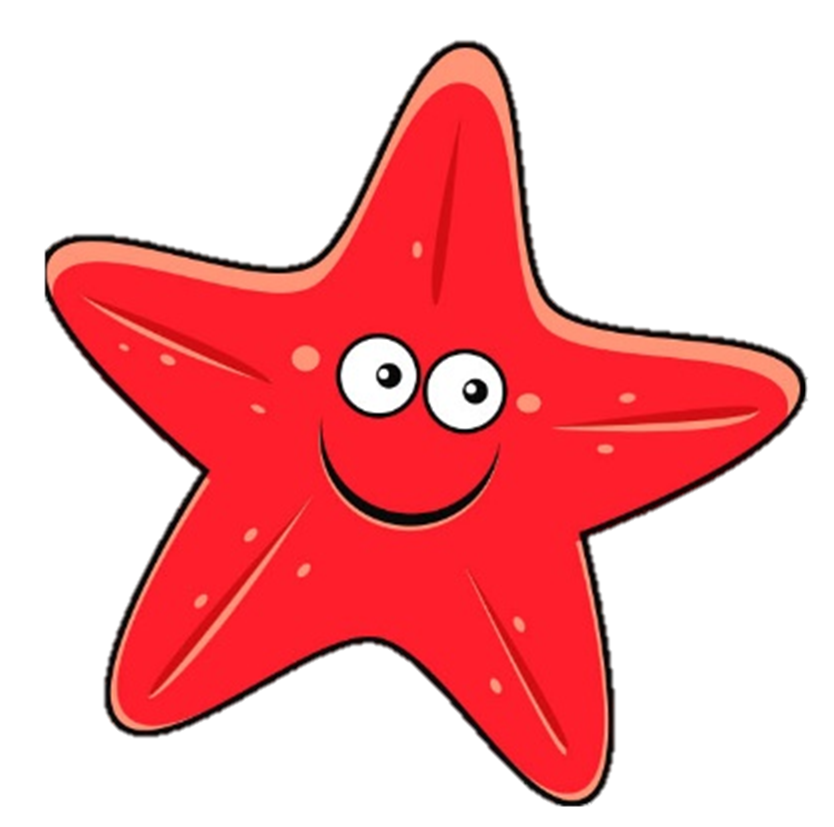 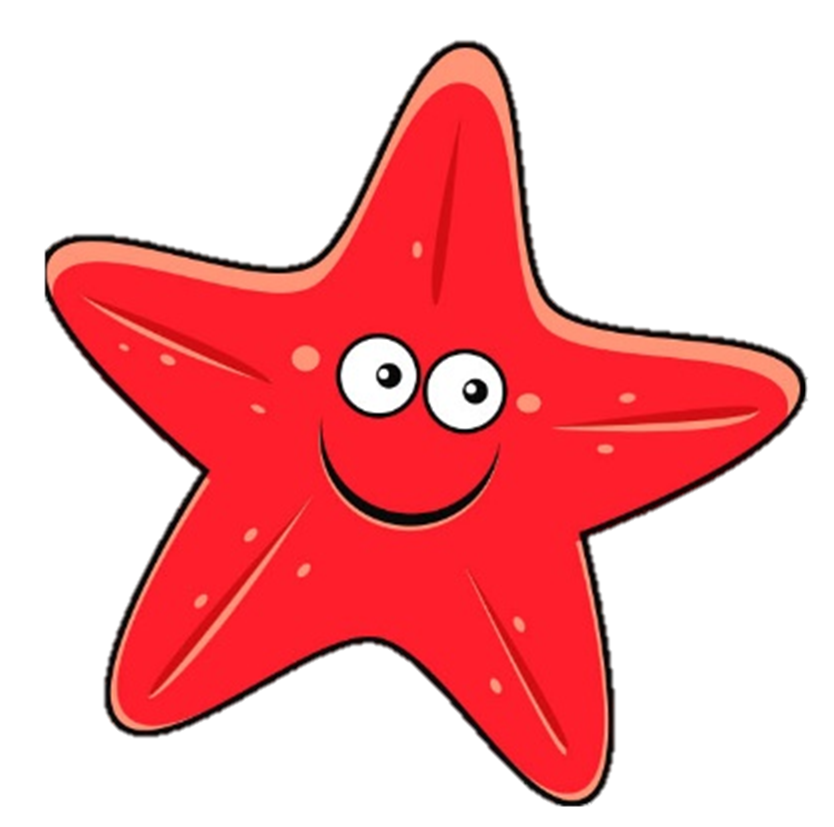 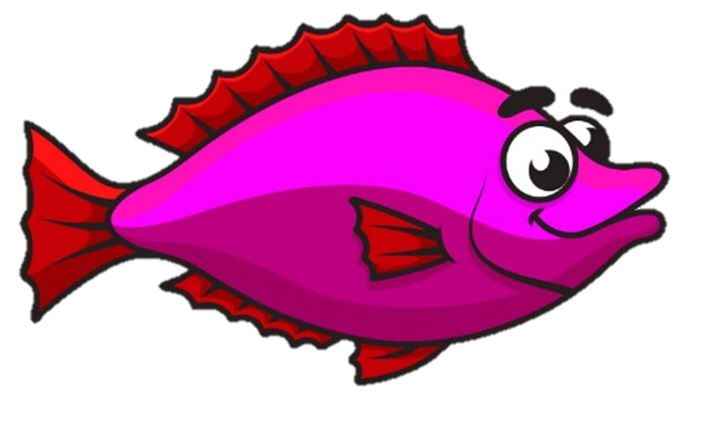 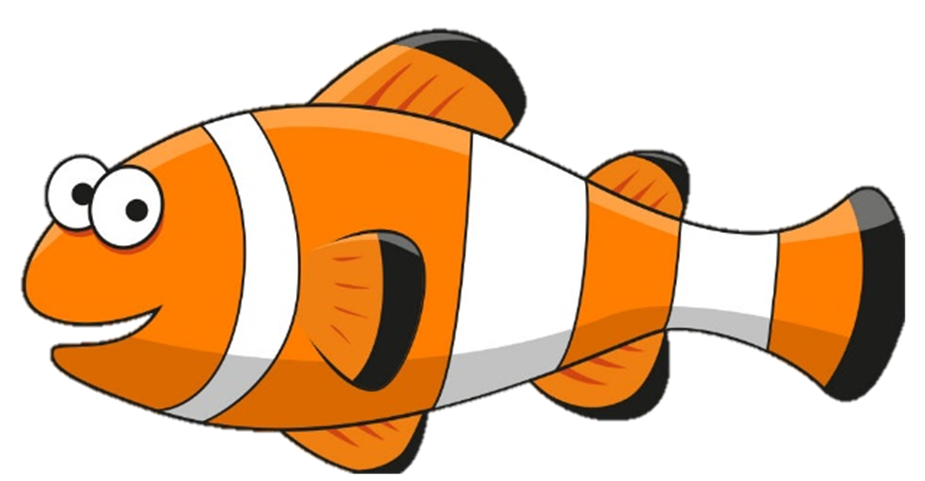 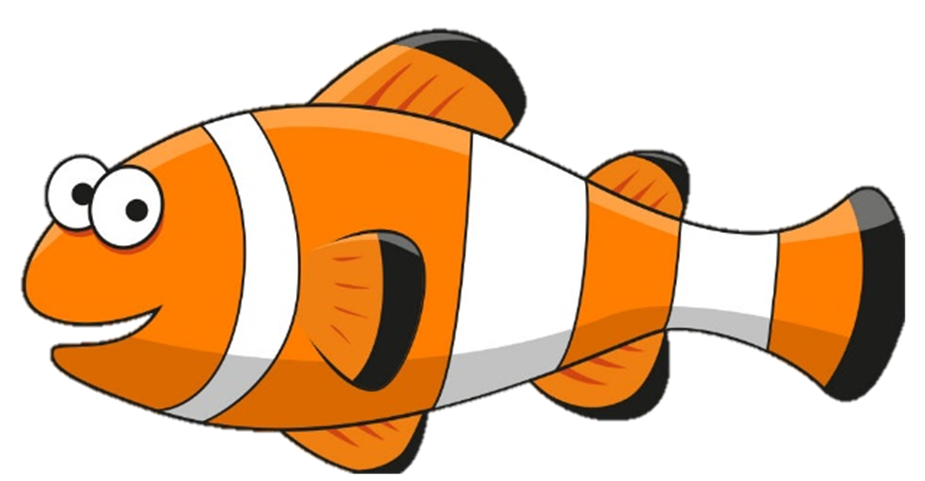 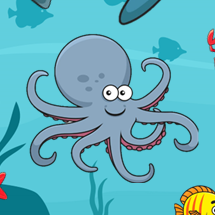 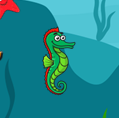 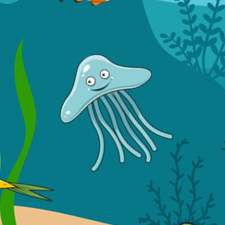 2. 8 Legged Octopus
4. Green Seahorses
6. Floating Jellyfish
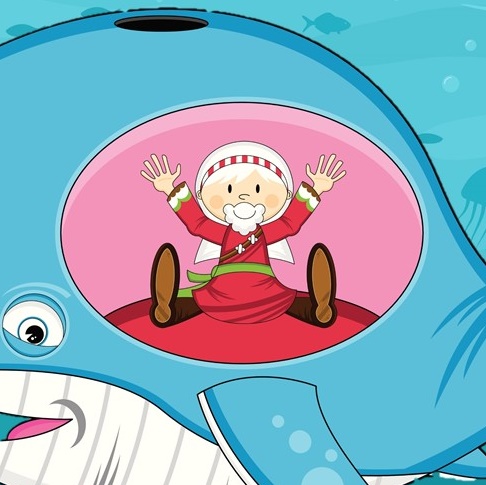 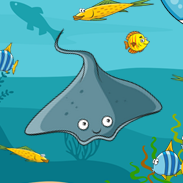 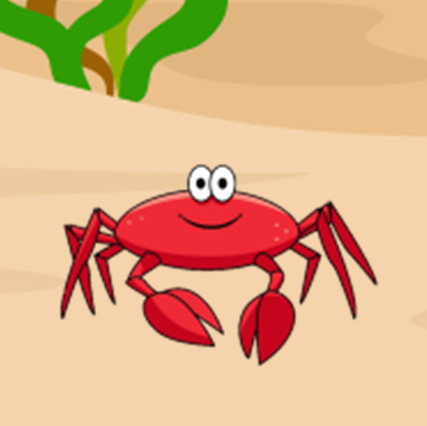 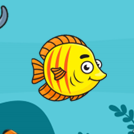 1. Trapped Jonah
3. Smiling Stingrays
5. Red Snappy Crabs
7. Yellow & Orange Fish
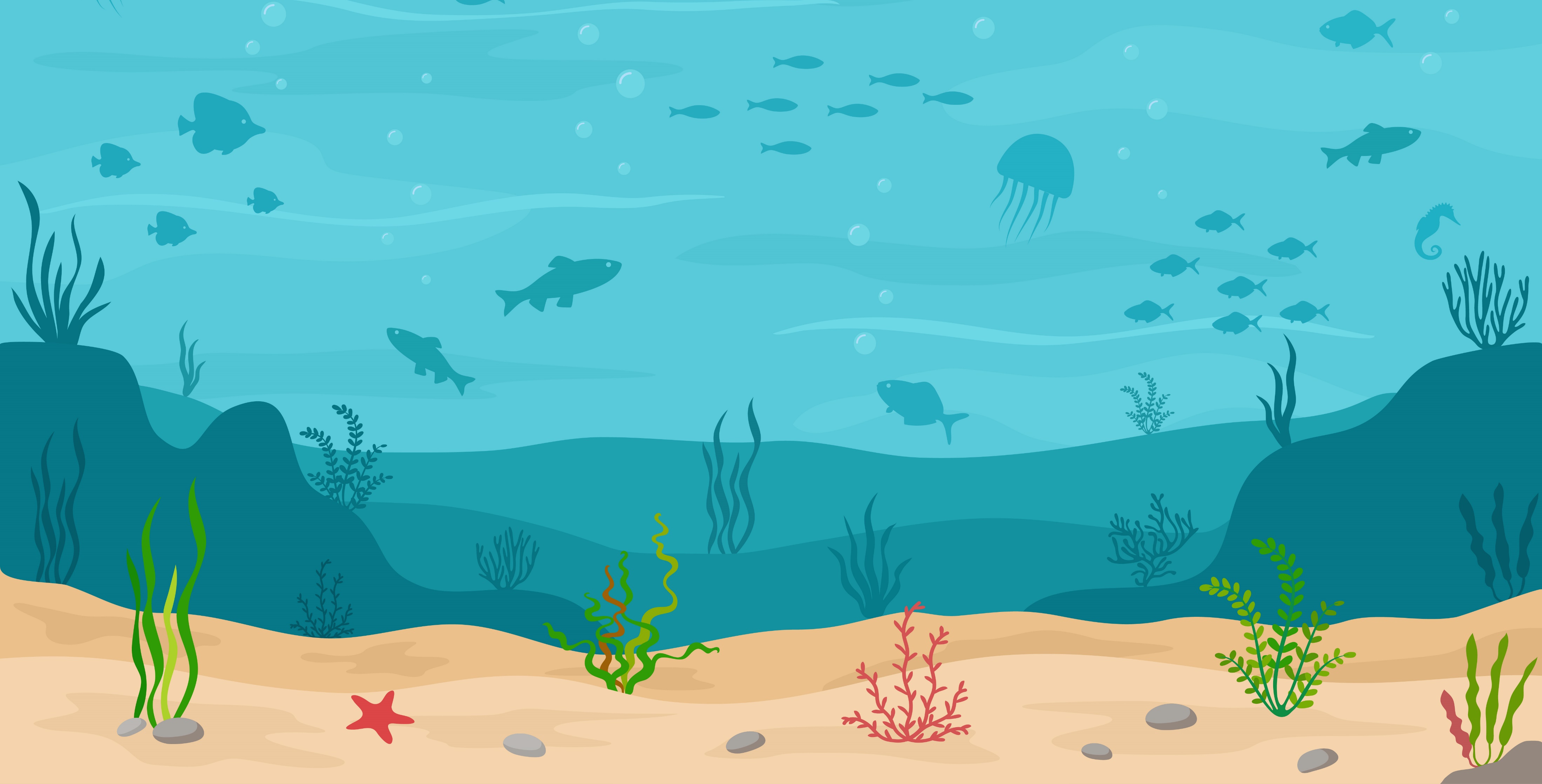 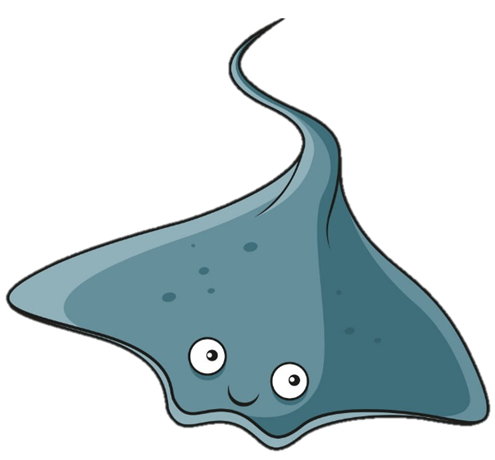 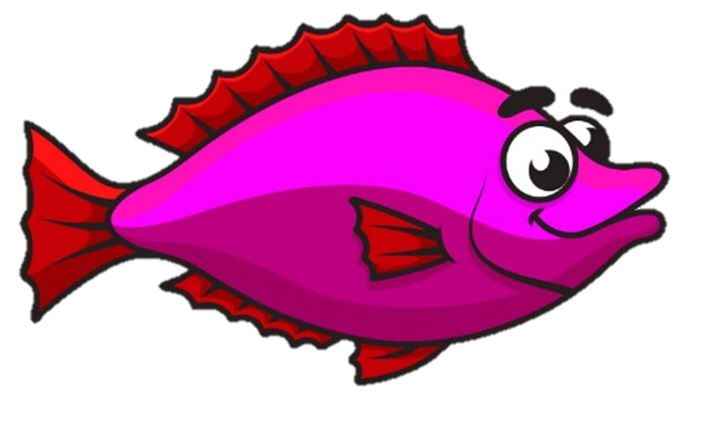 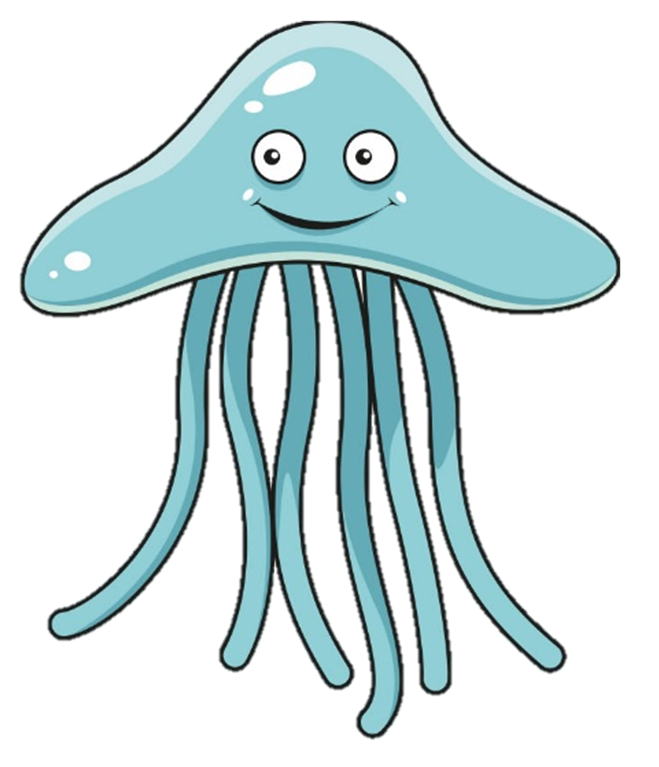 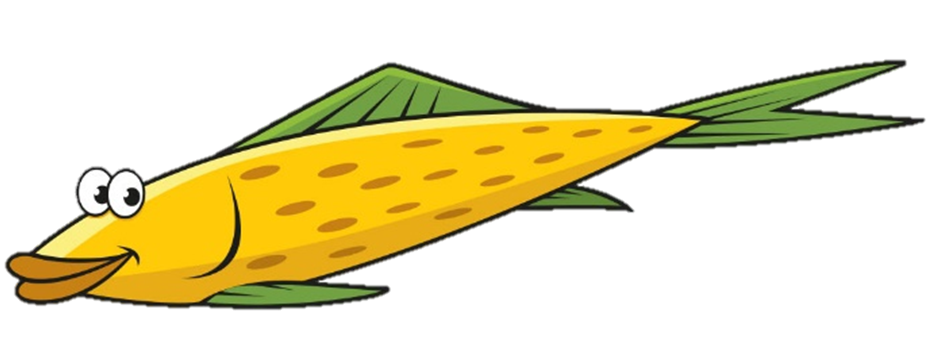 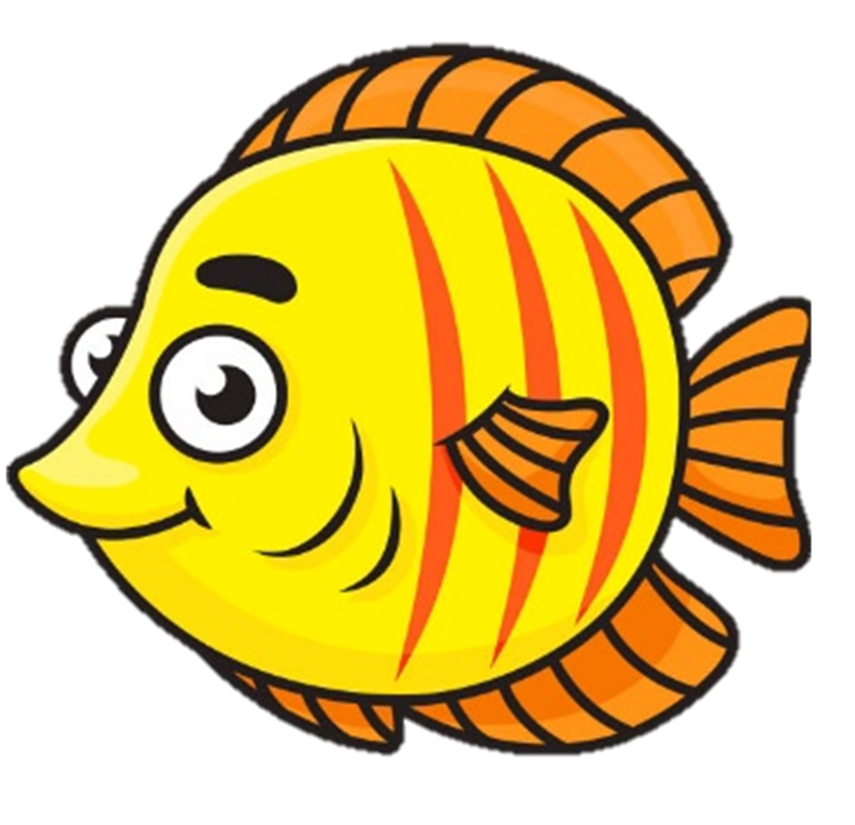 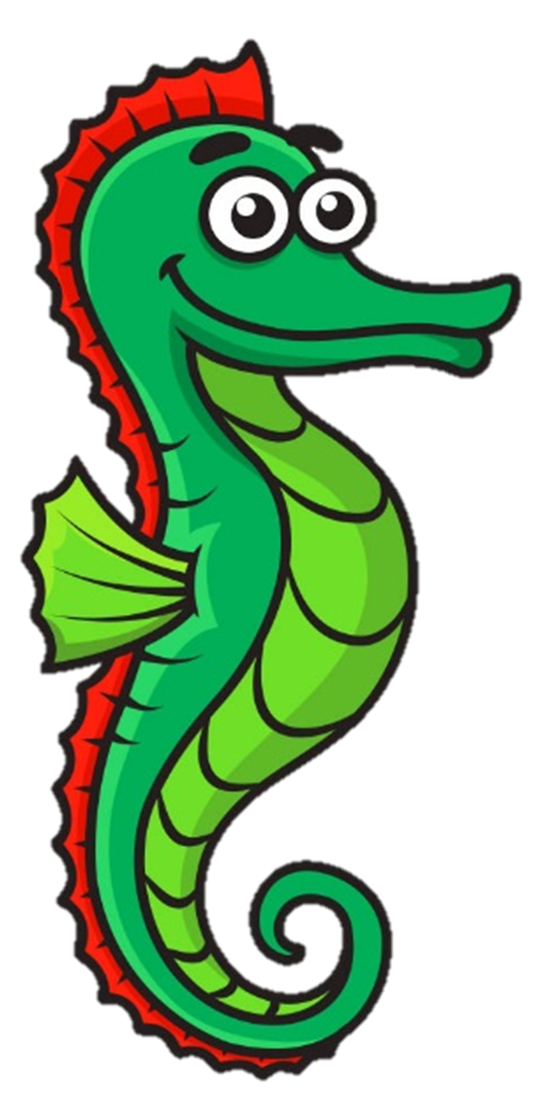 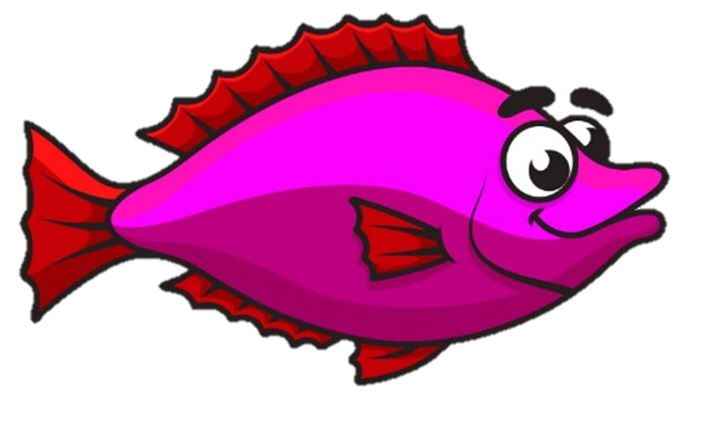 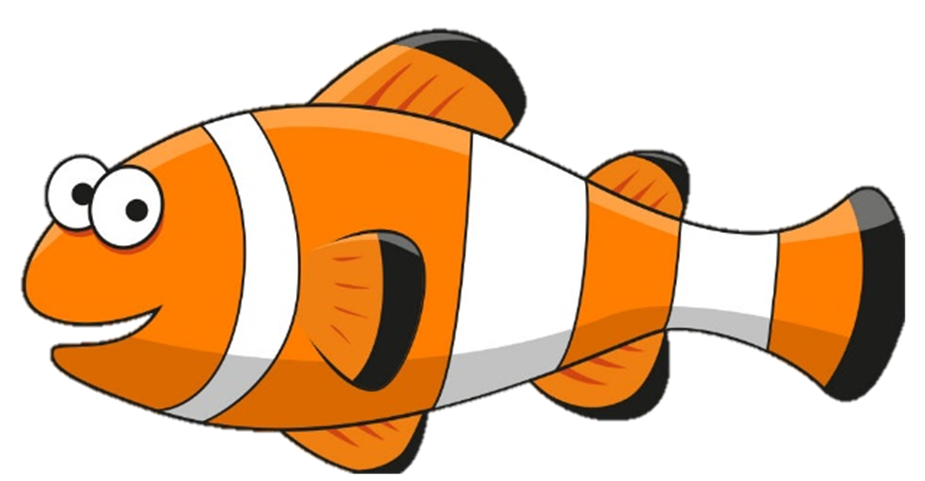 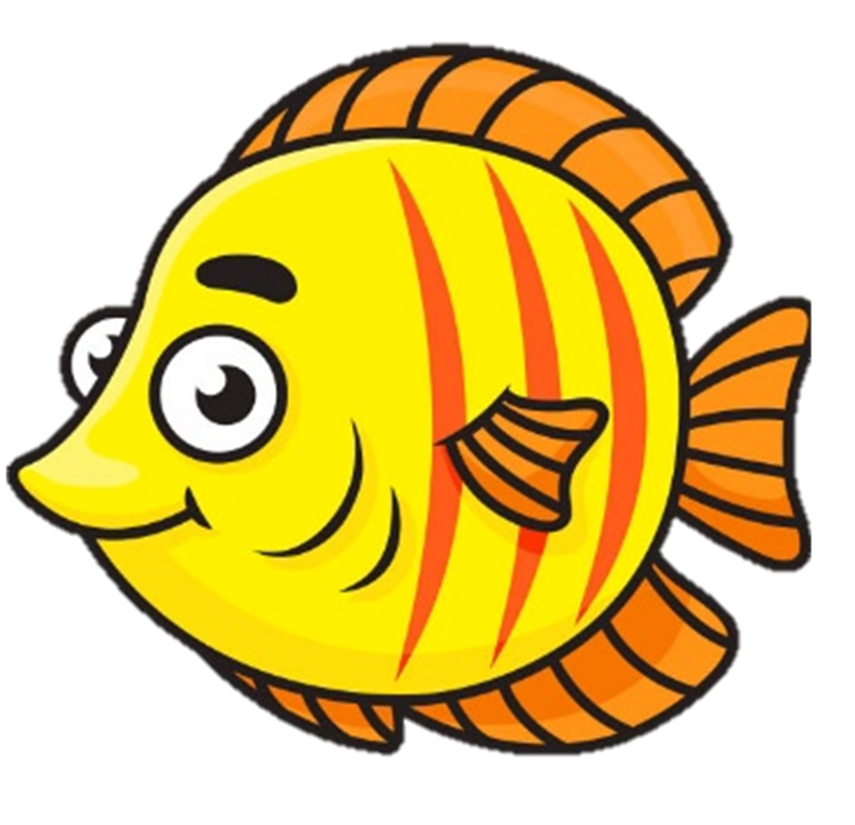 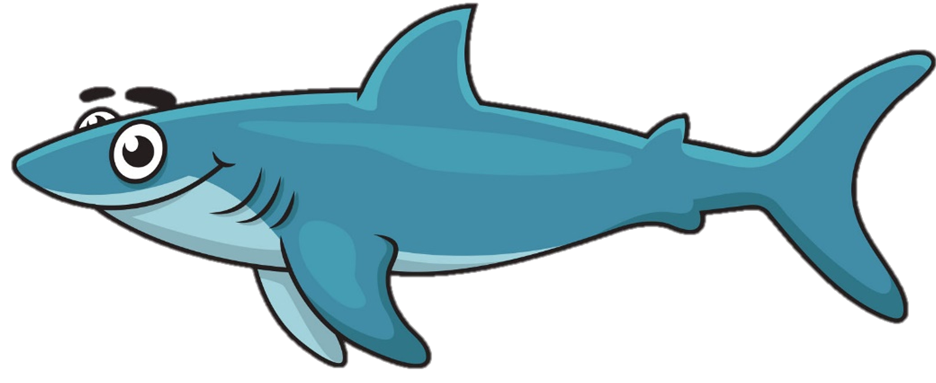 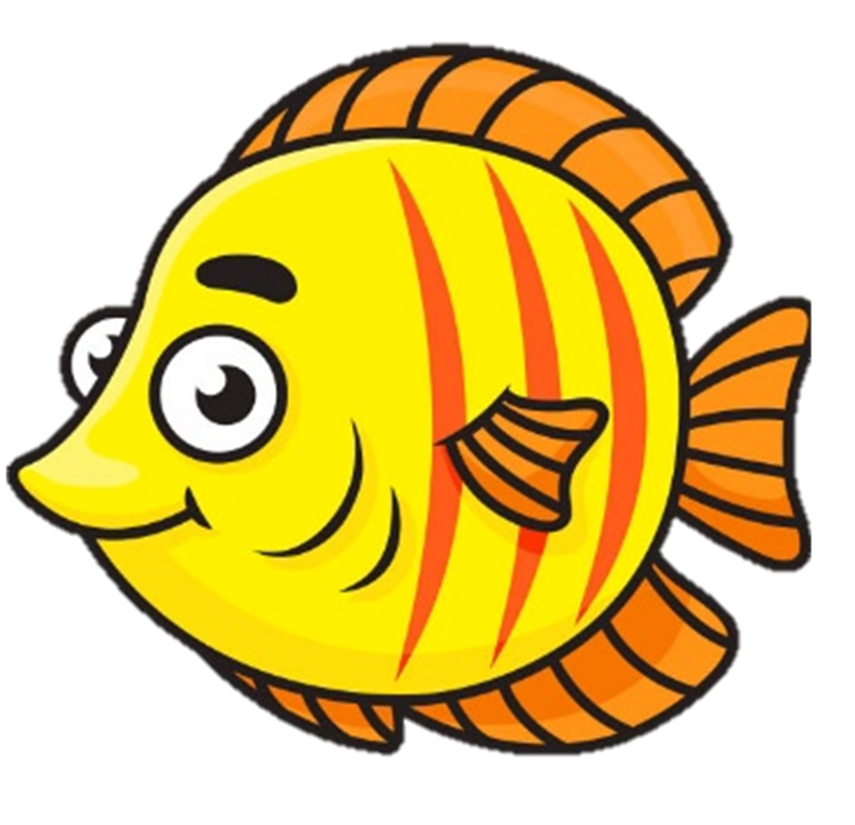 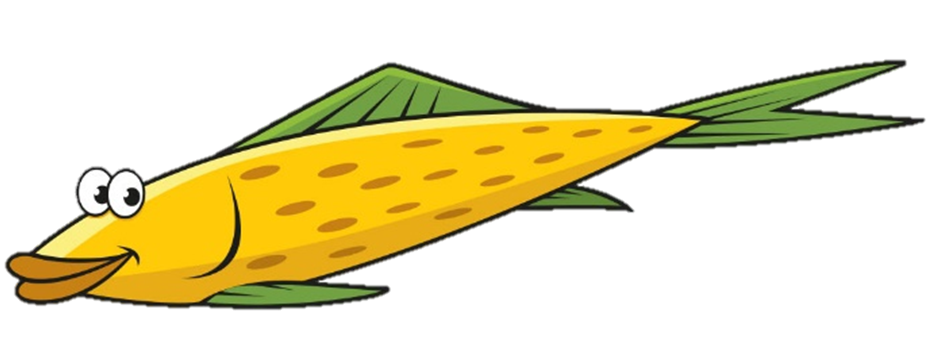 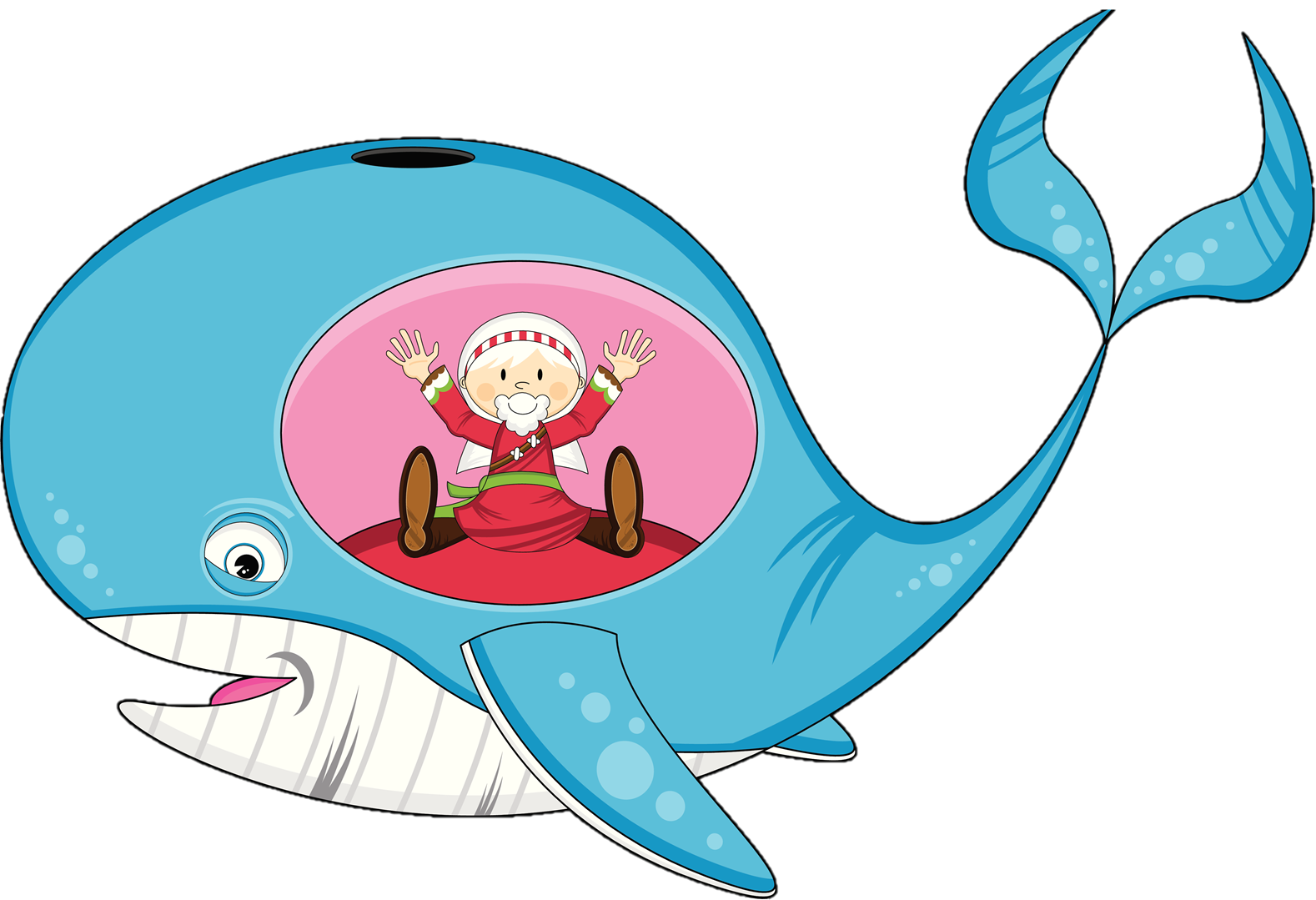 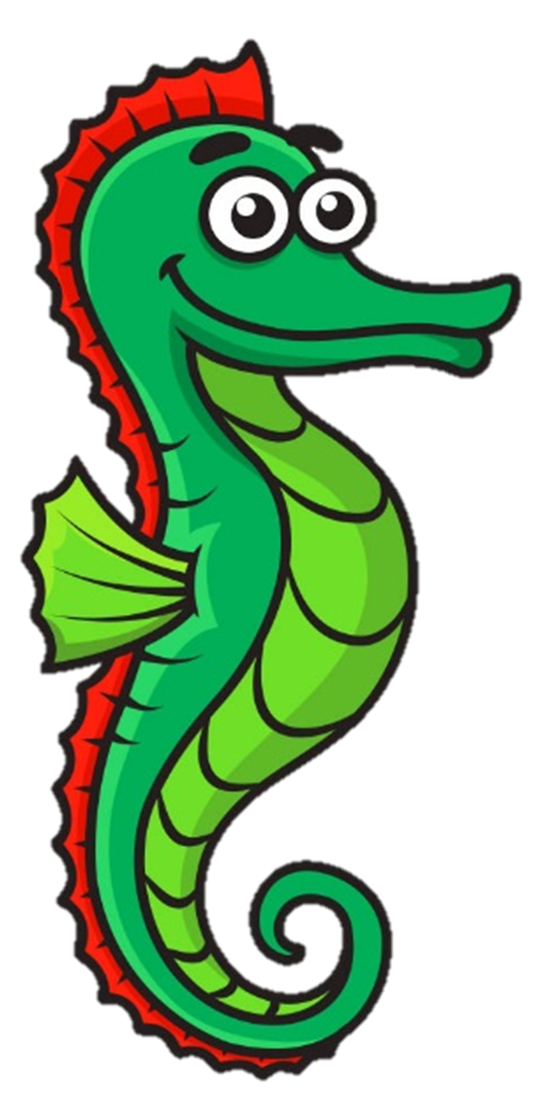 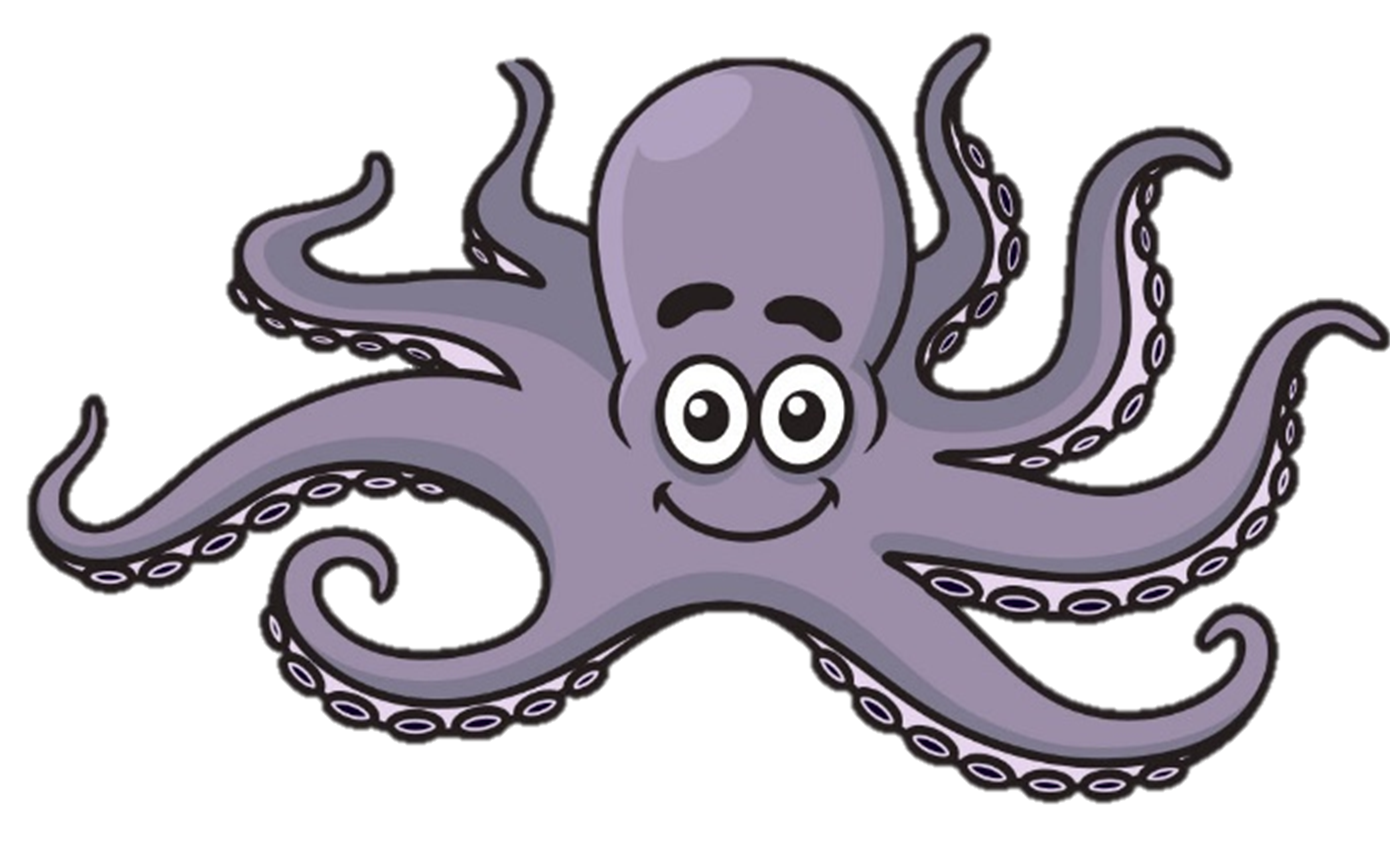 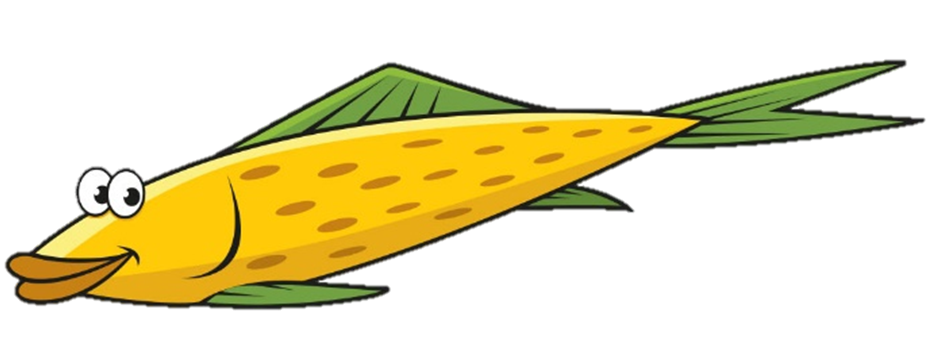 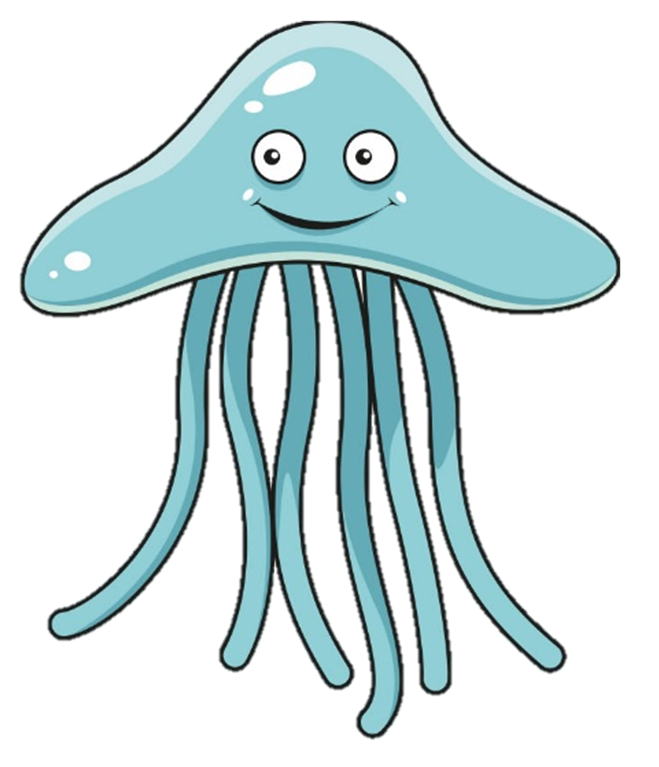 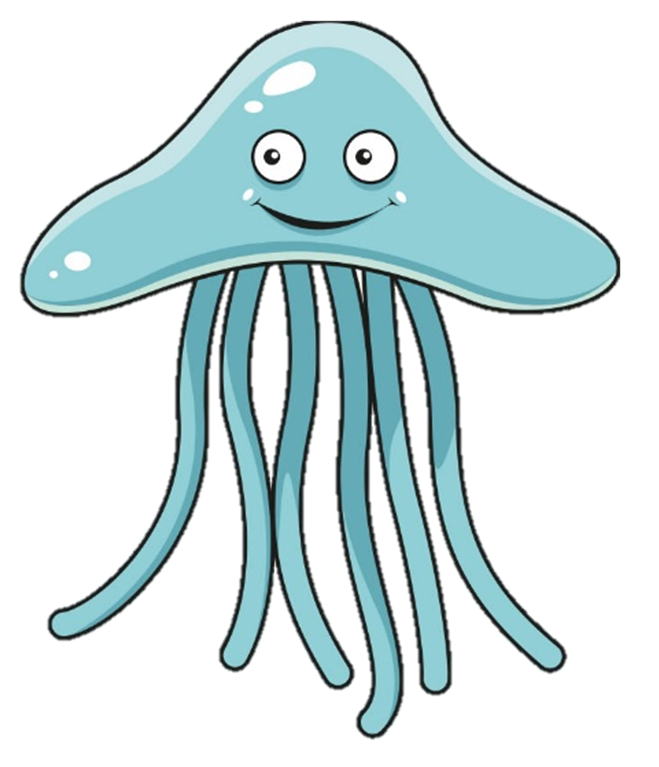 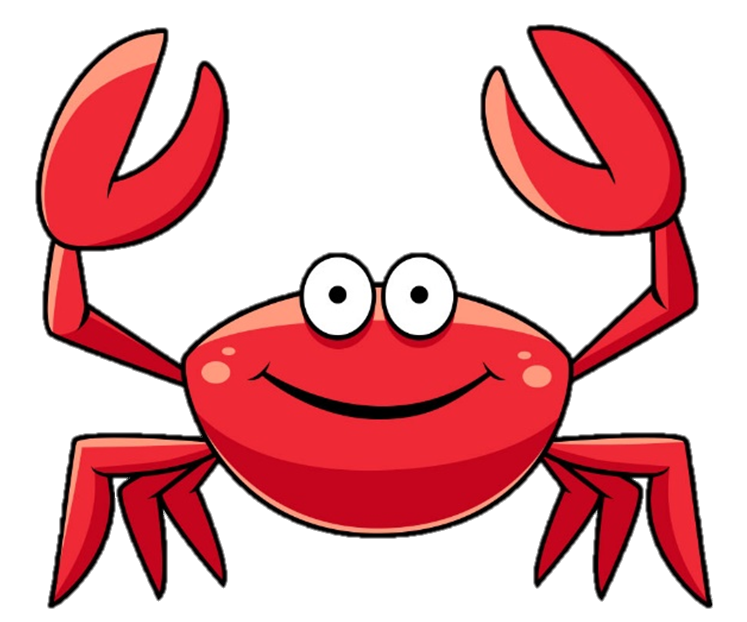 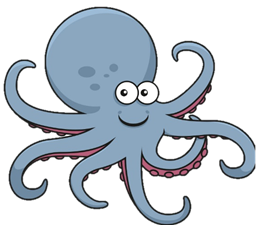 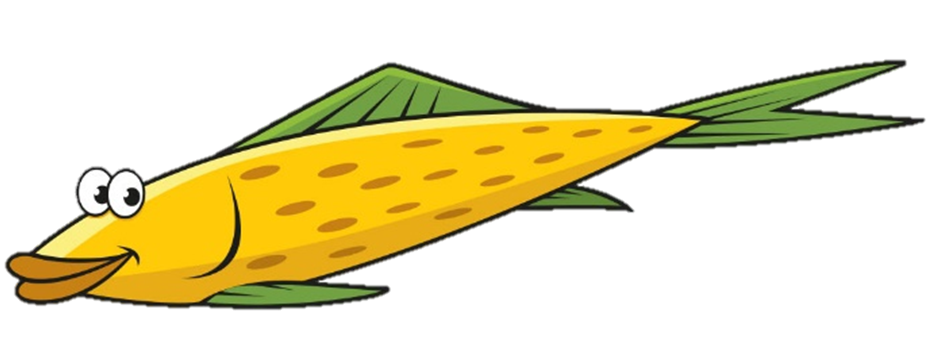 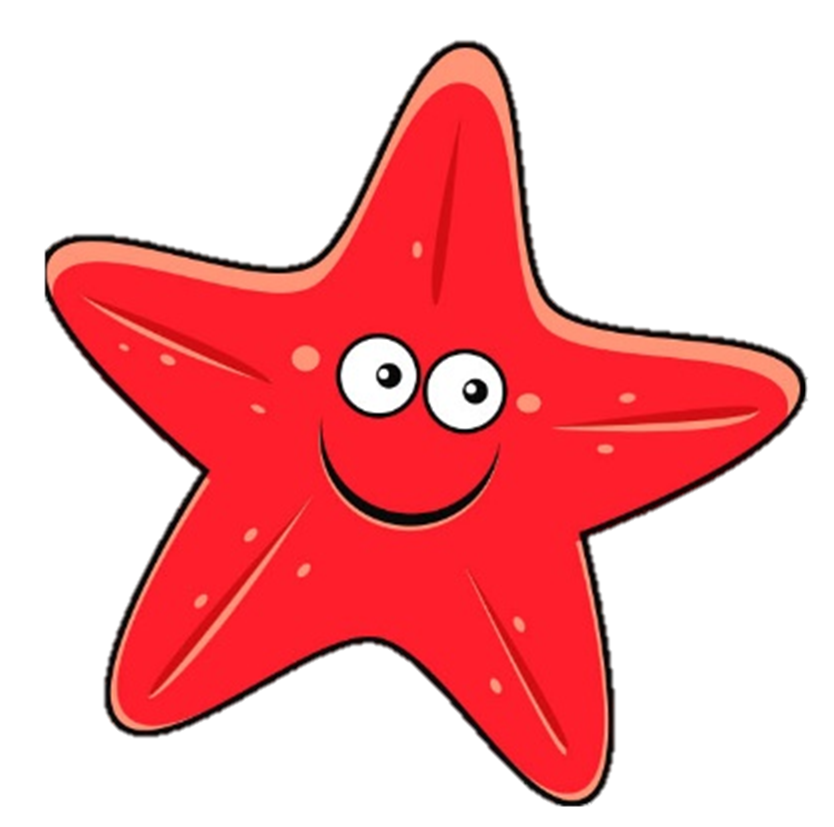 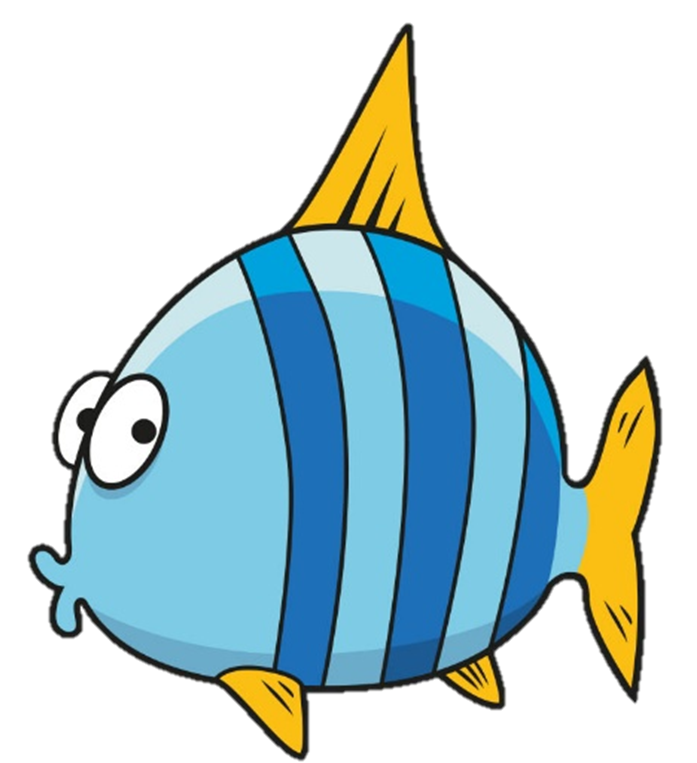 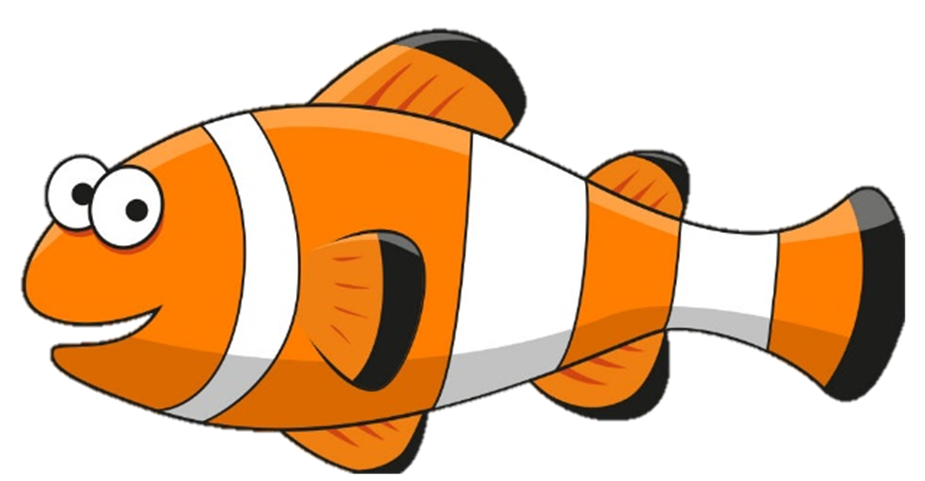 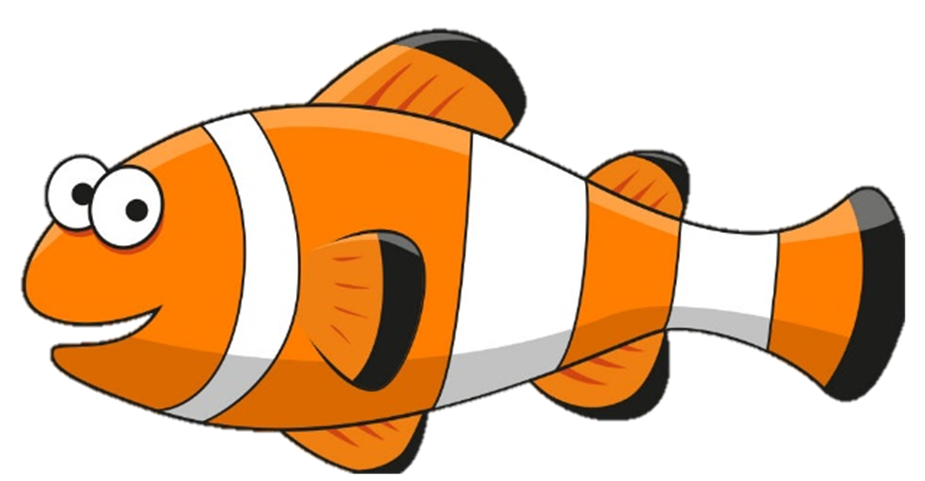 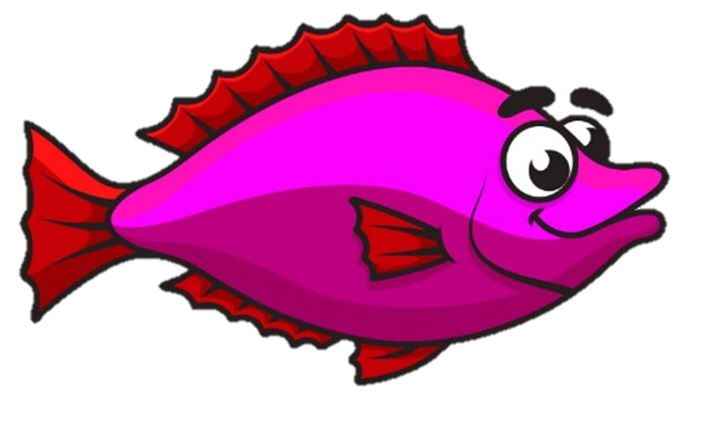 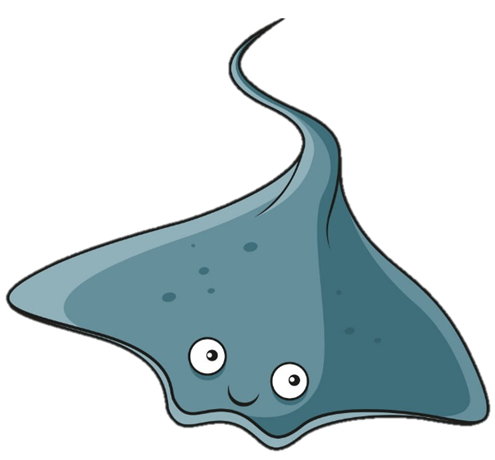 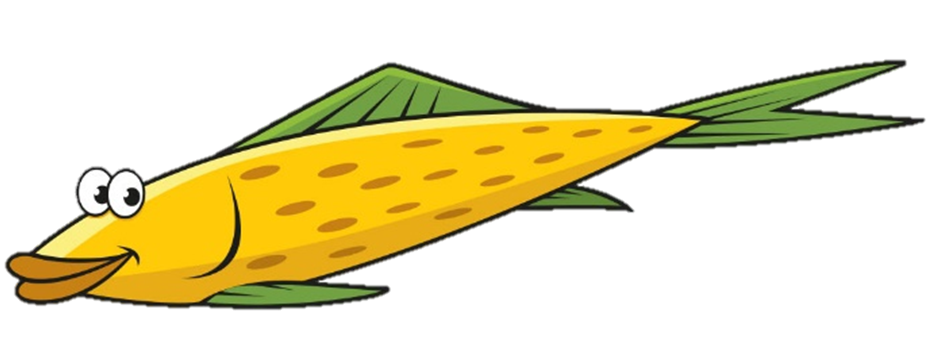 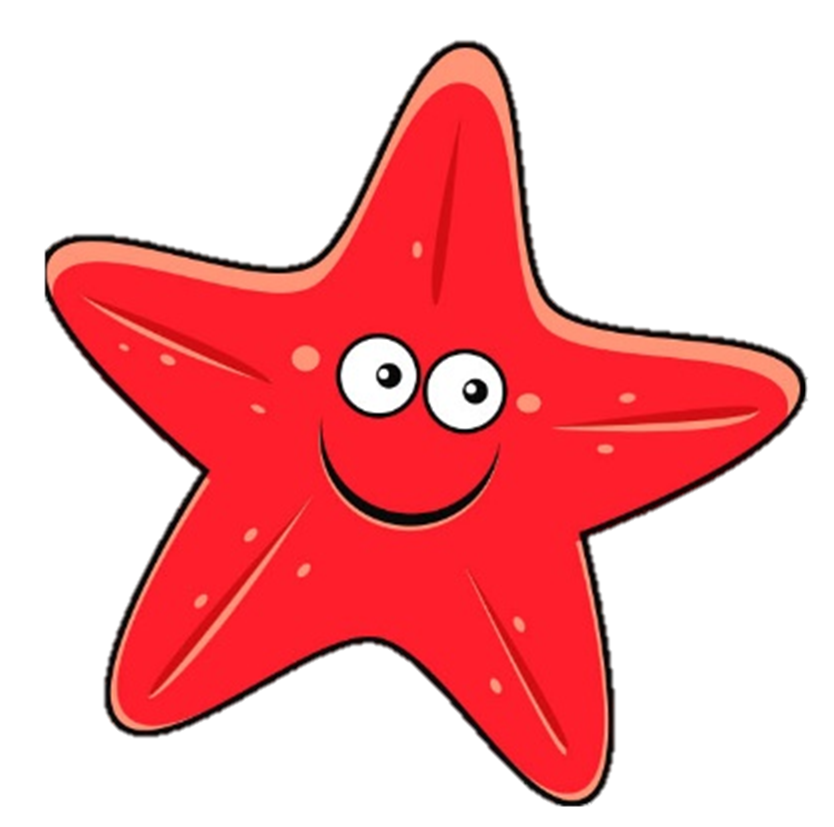 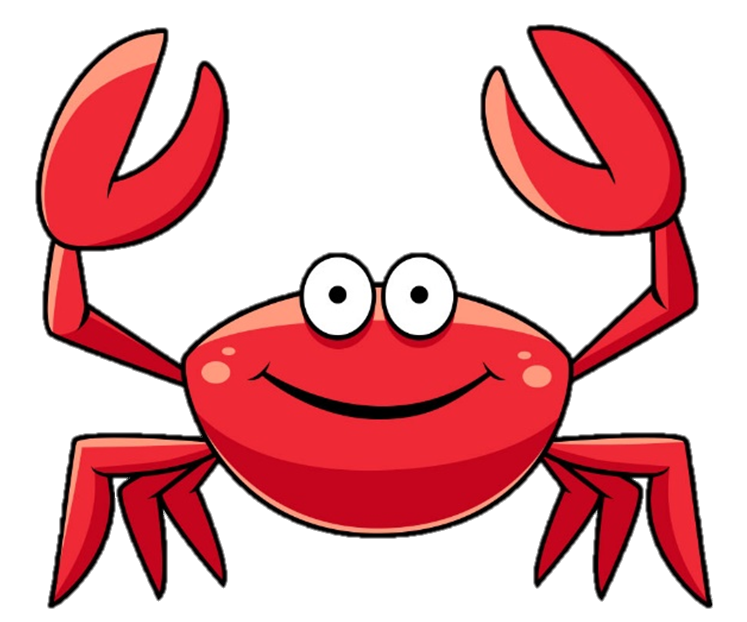 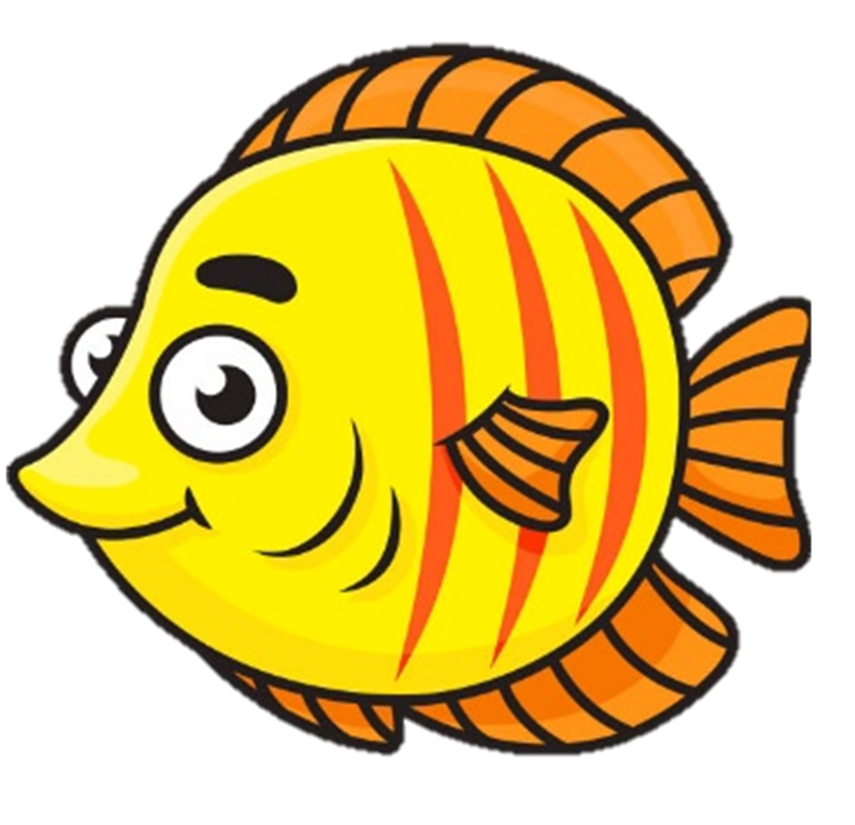 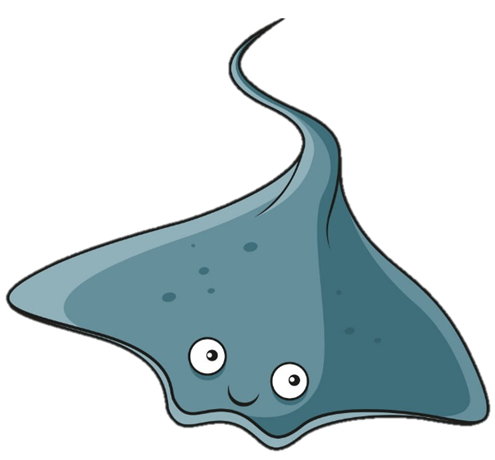 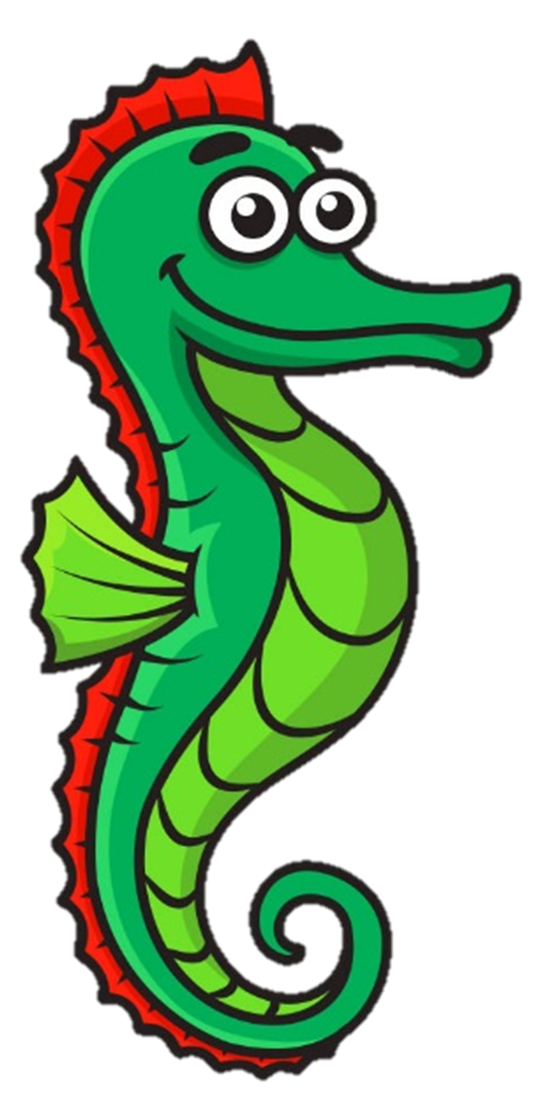 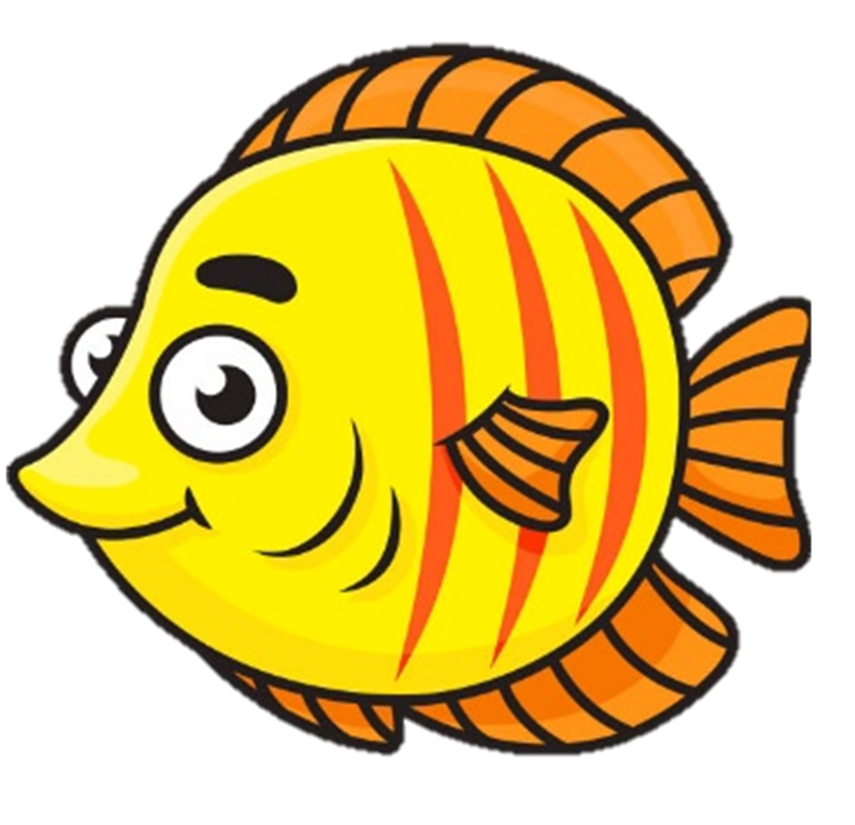 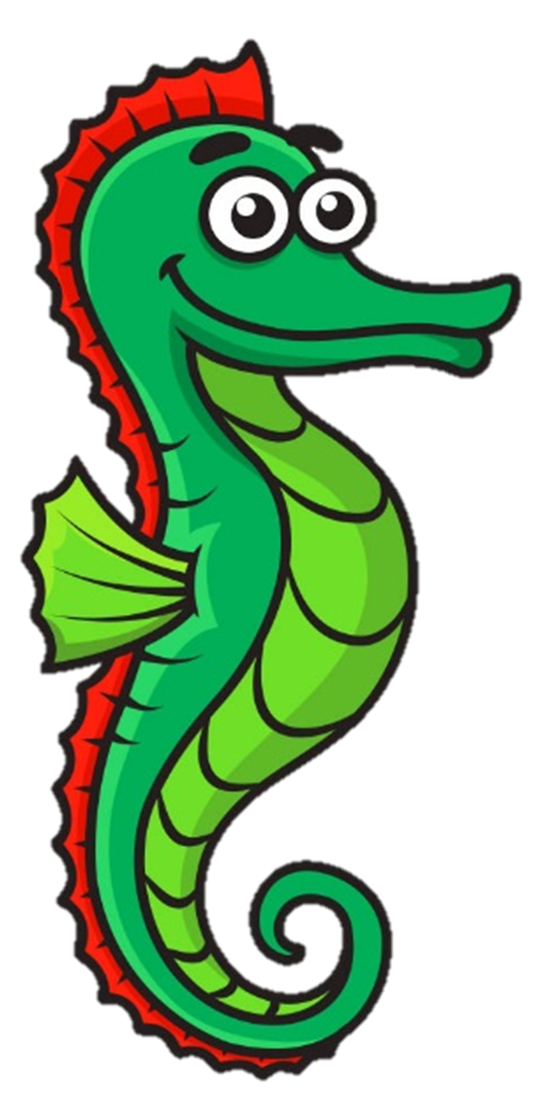 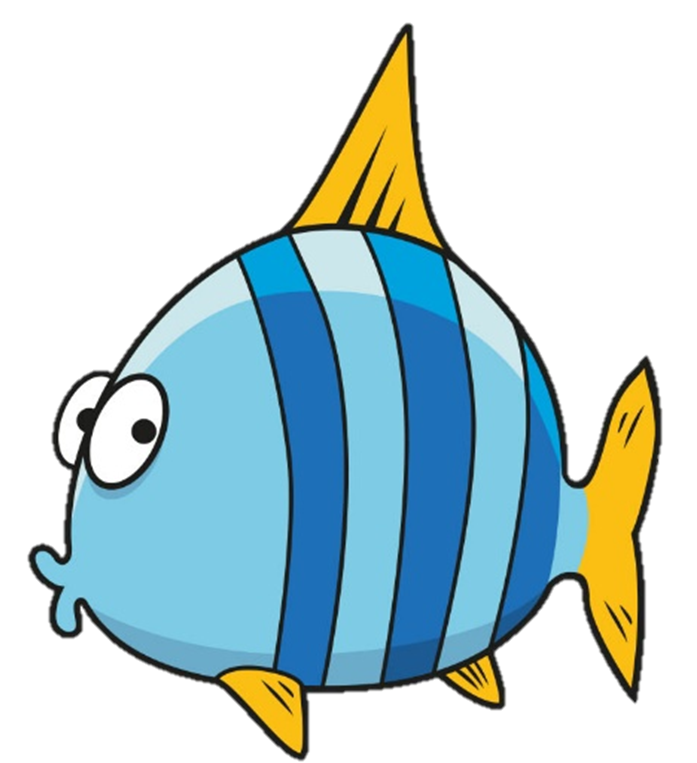 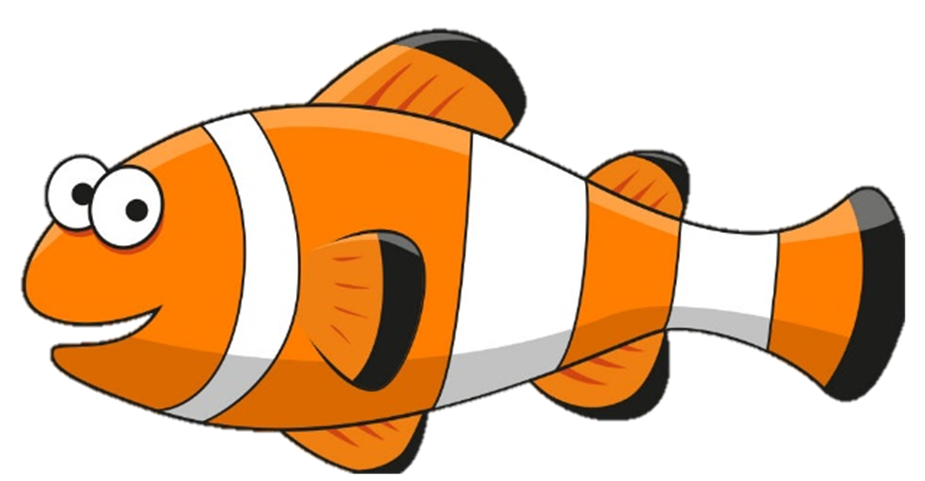 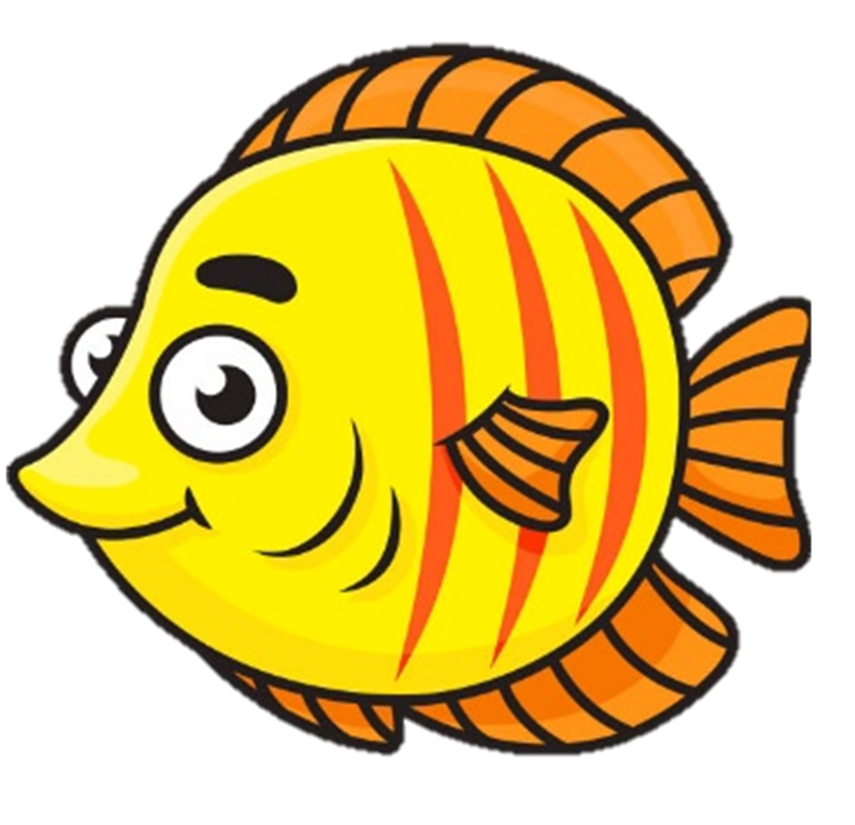 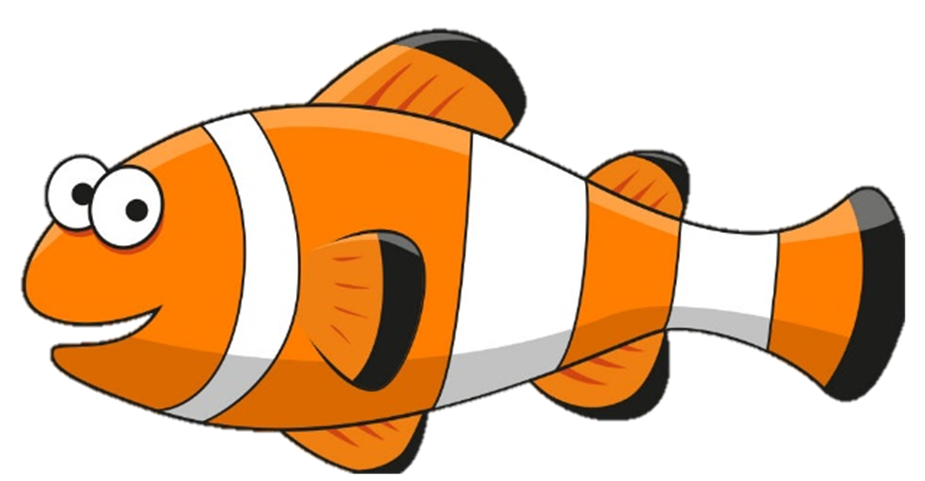 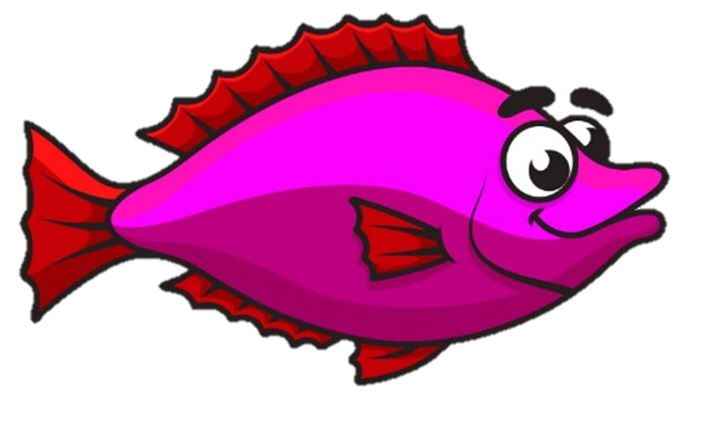 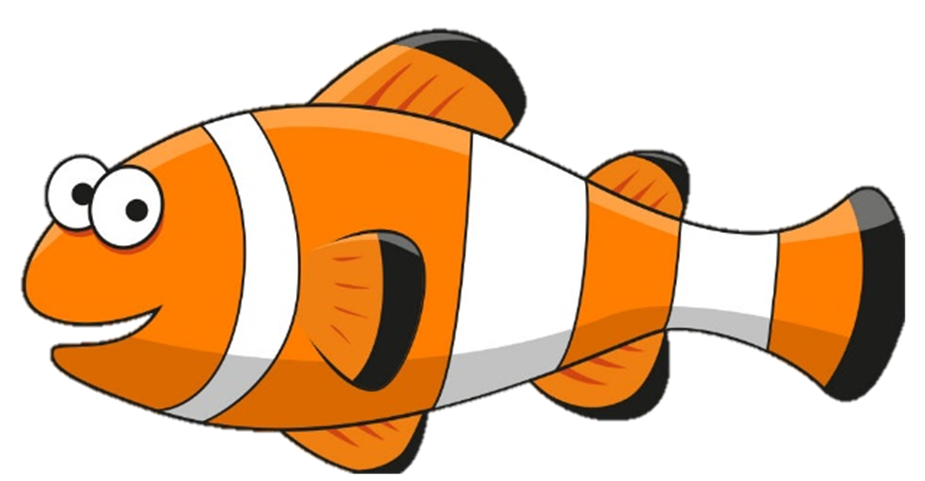 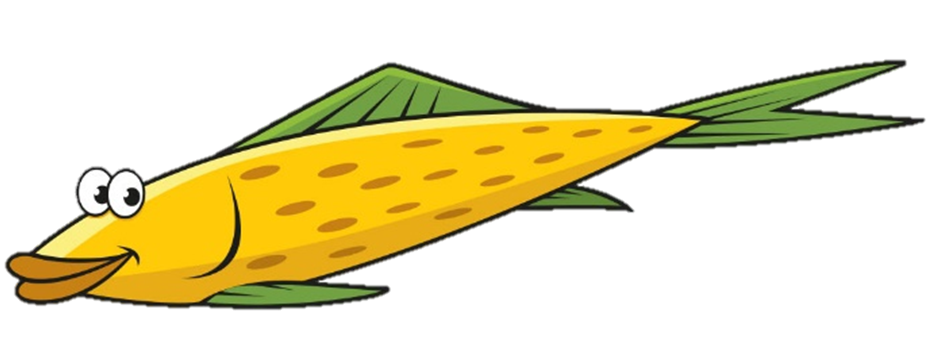 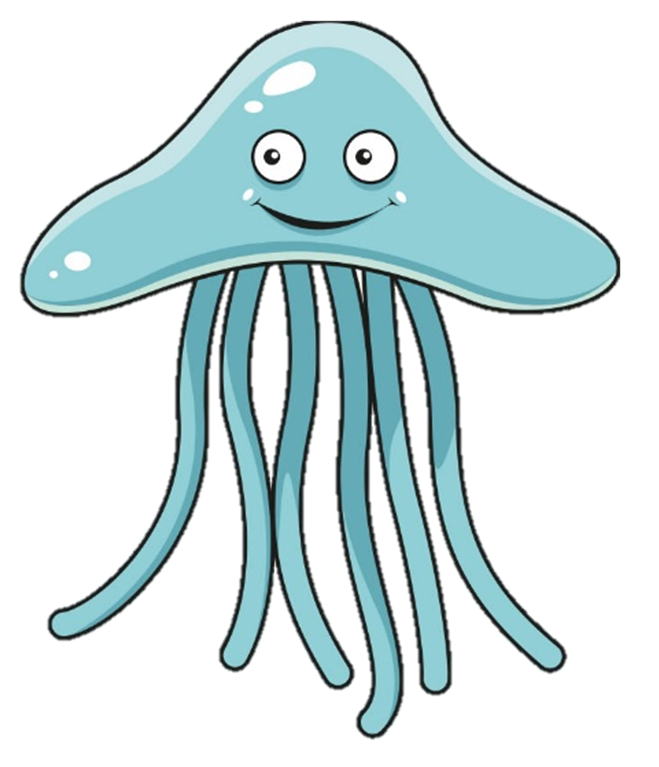 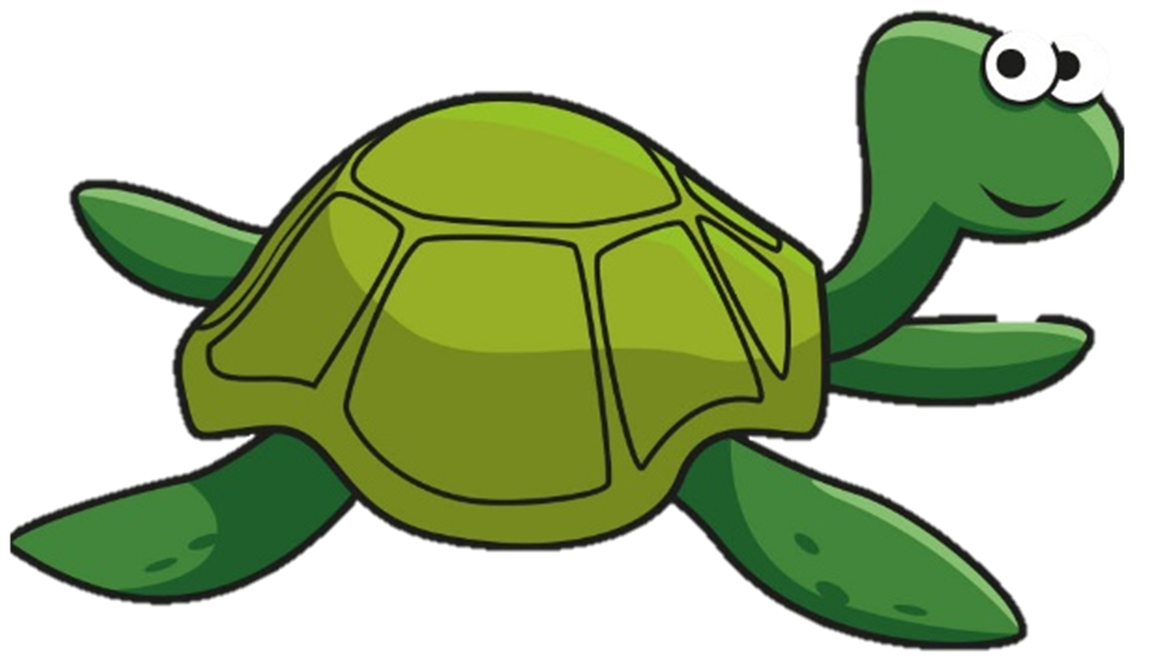 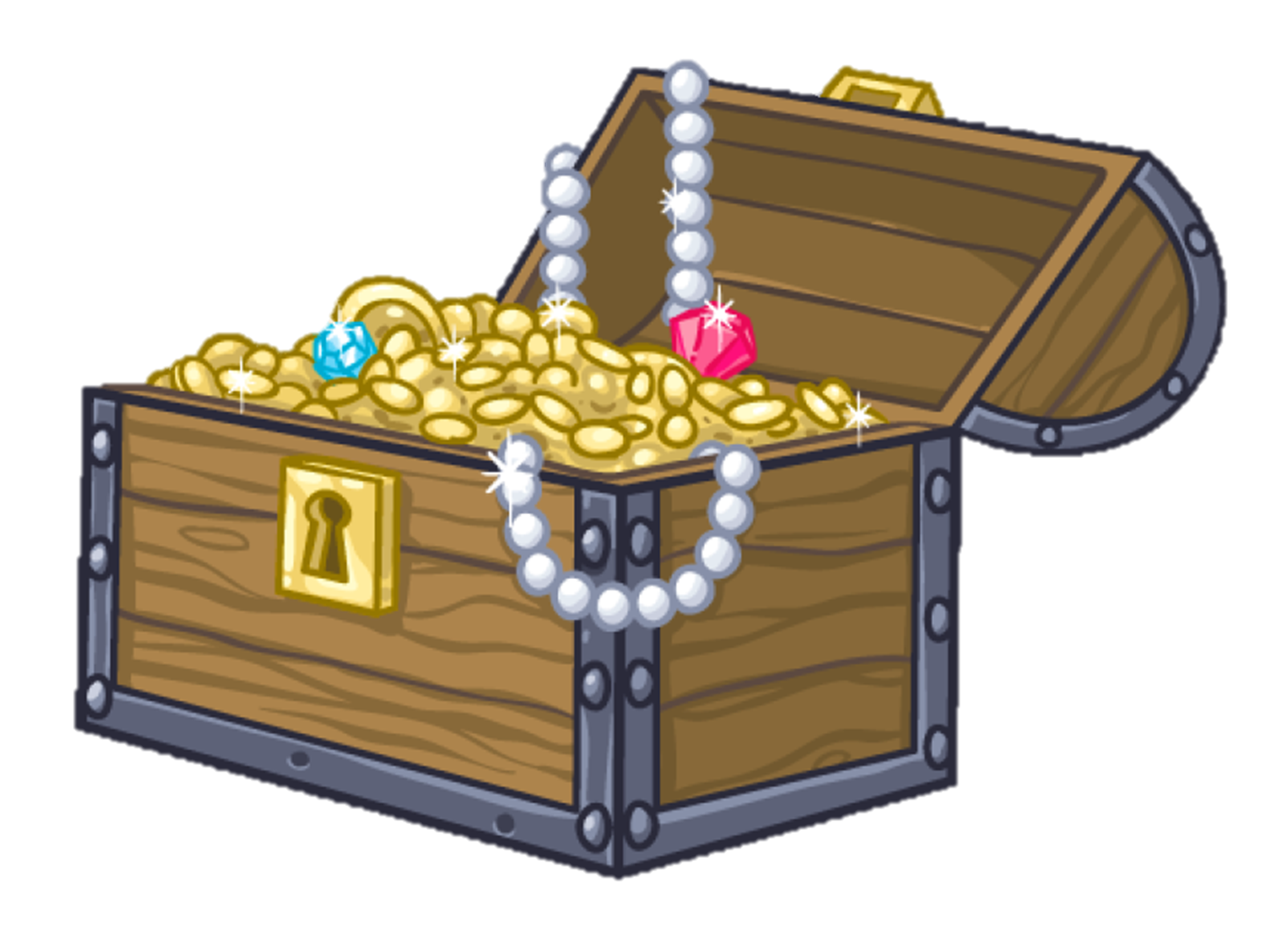 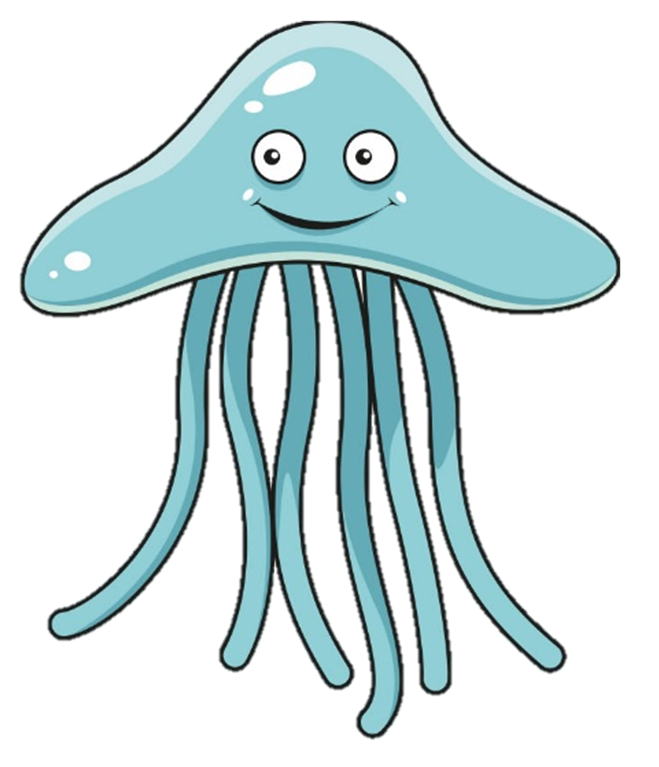 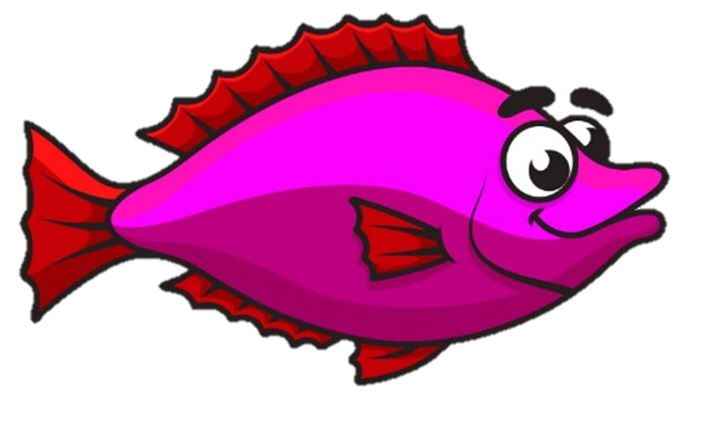 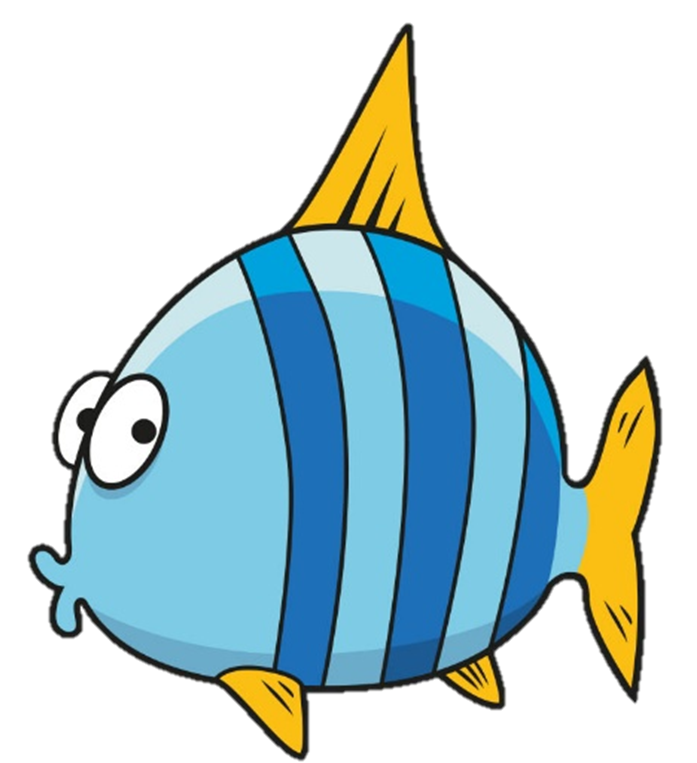 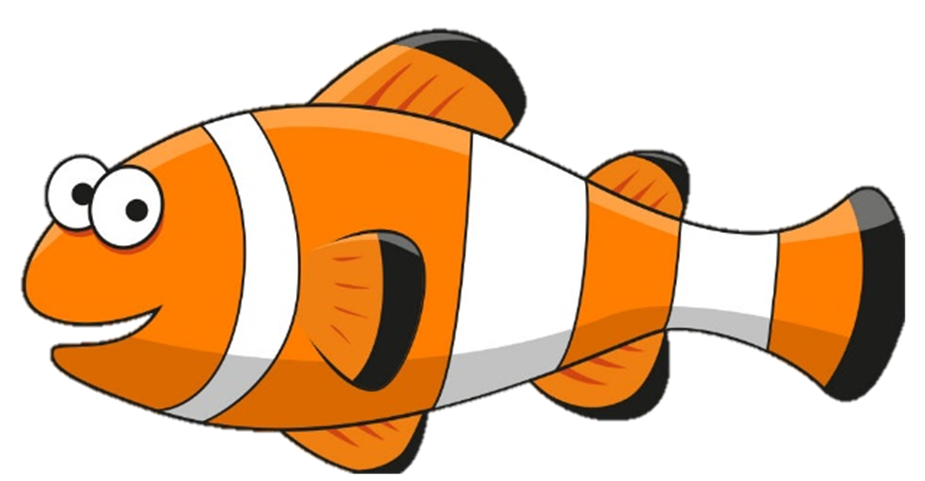 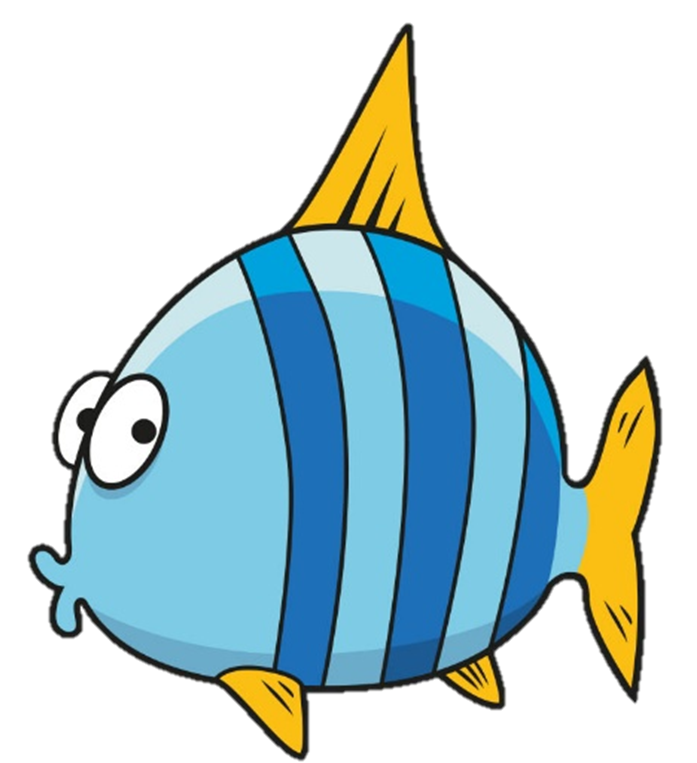 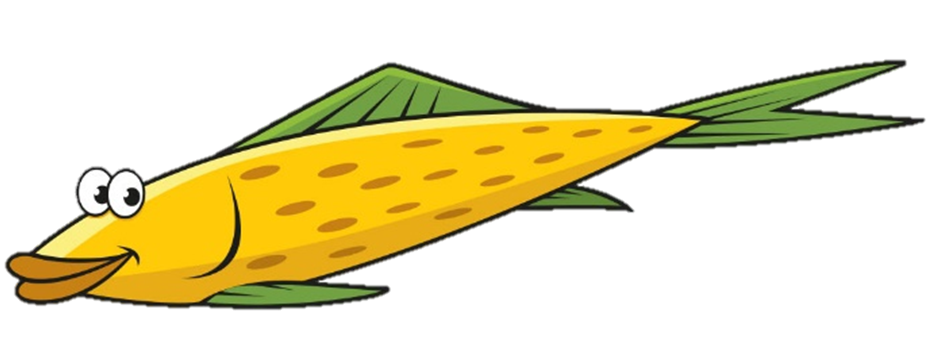 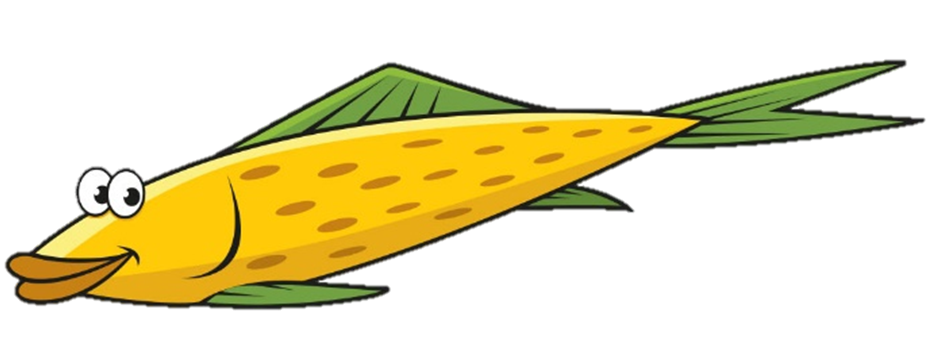 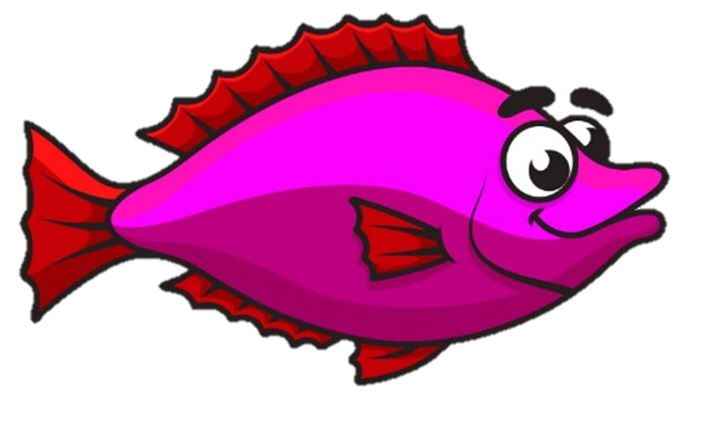 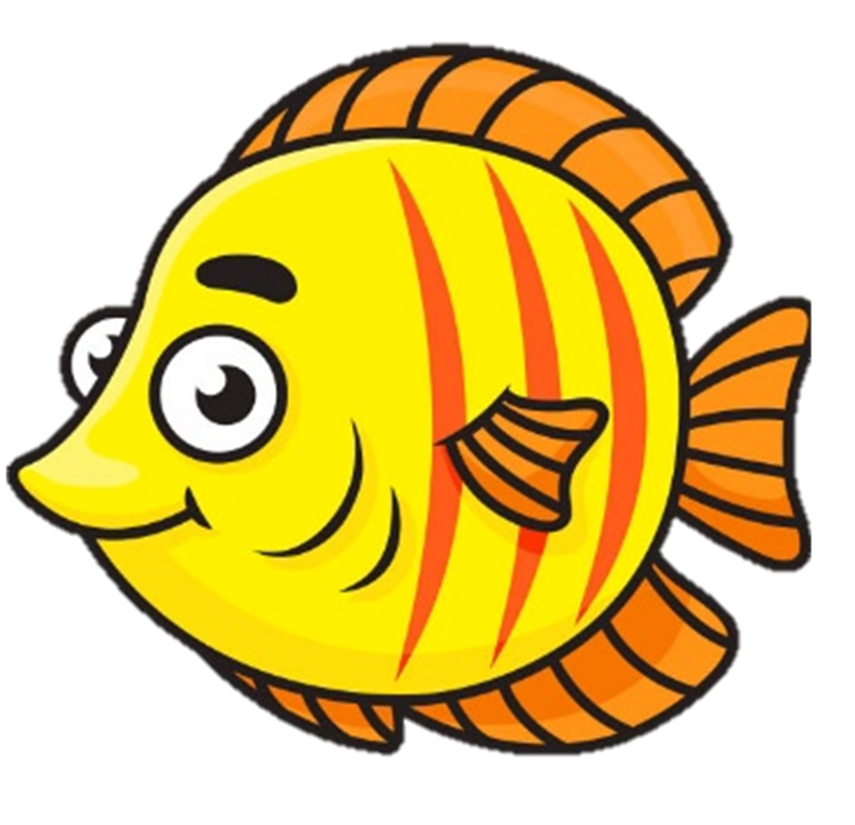 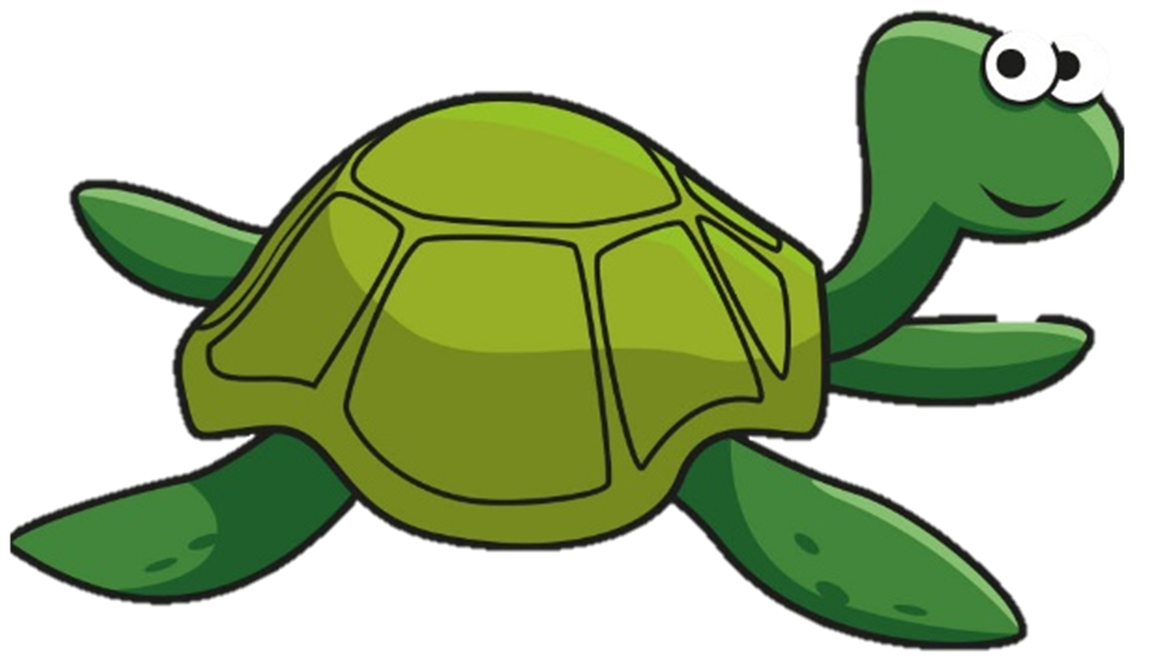 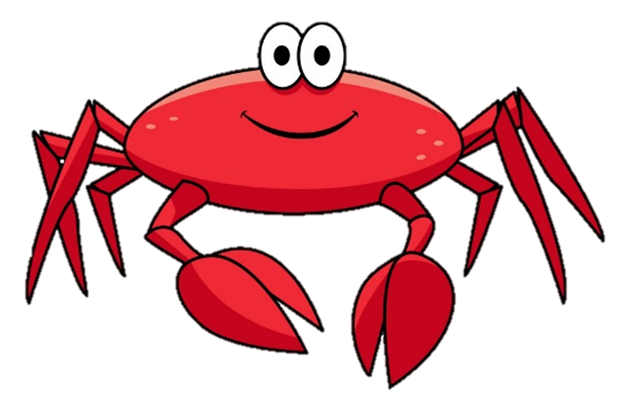 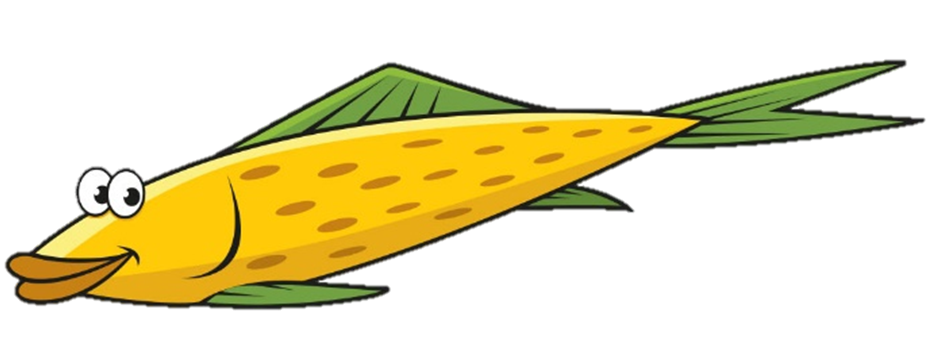 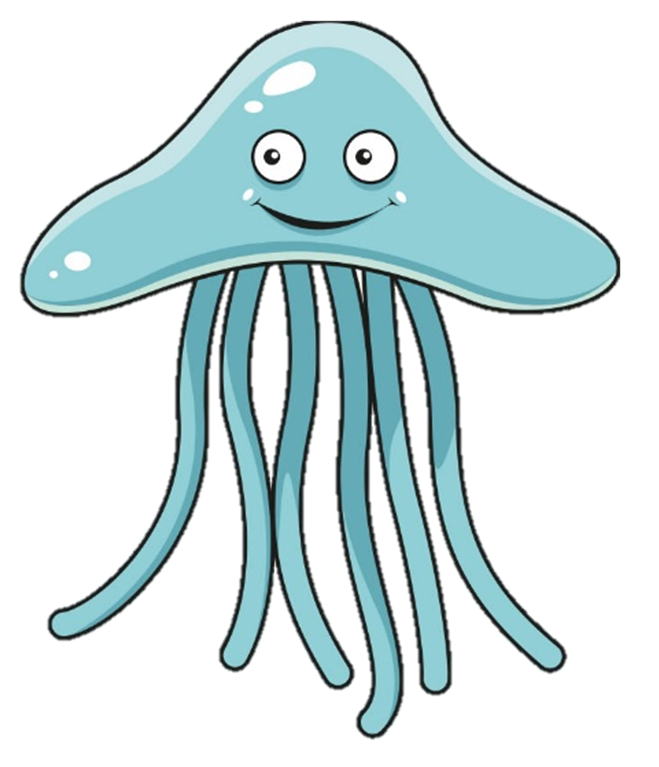 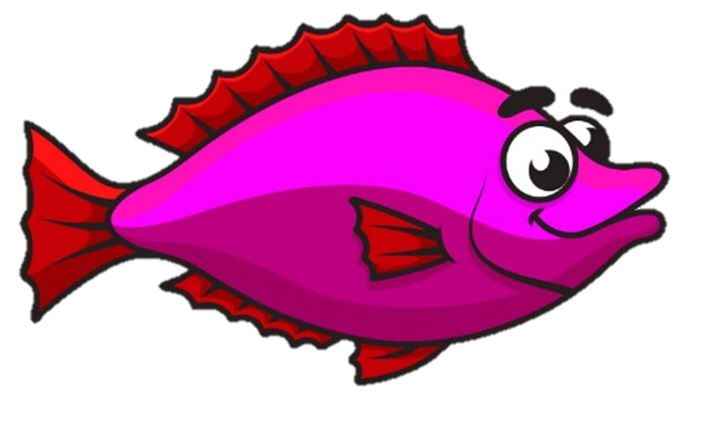 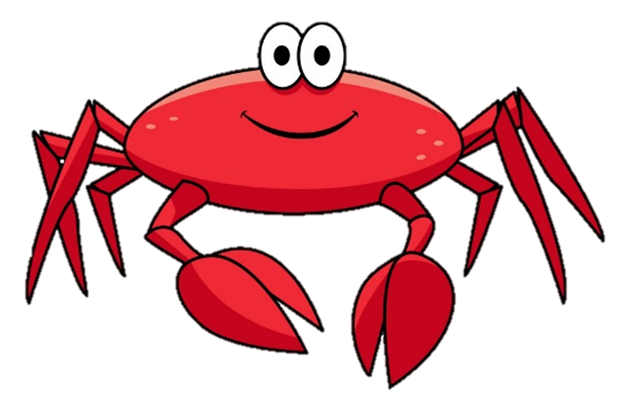 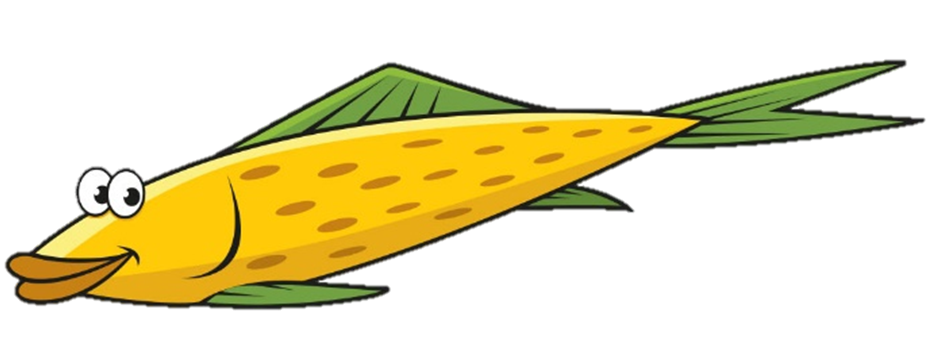 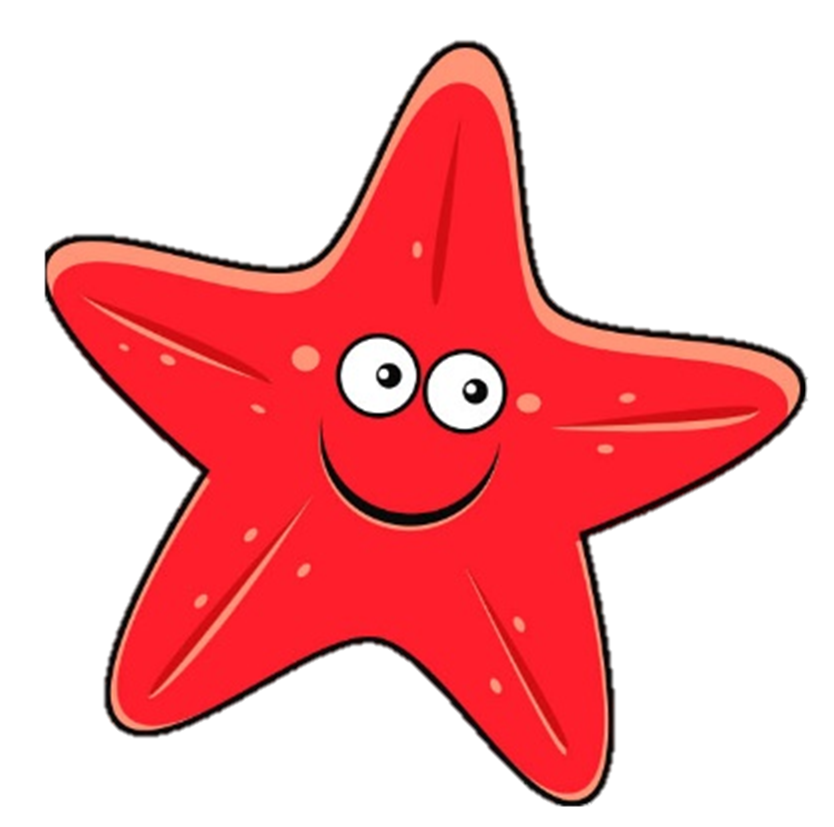 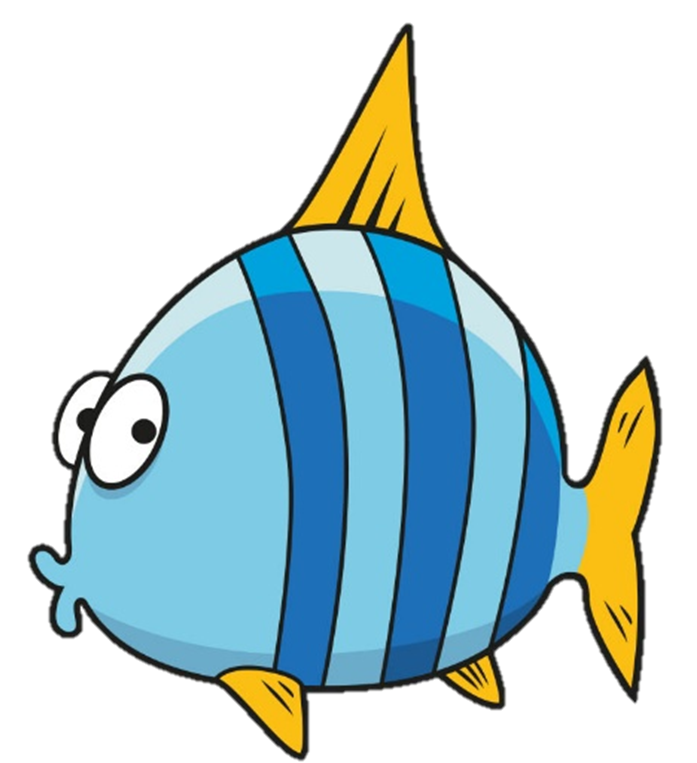 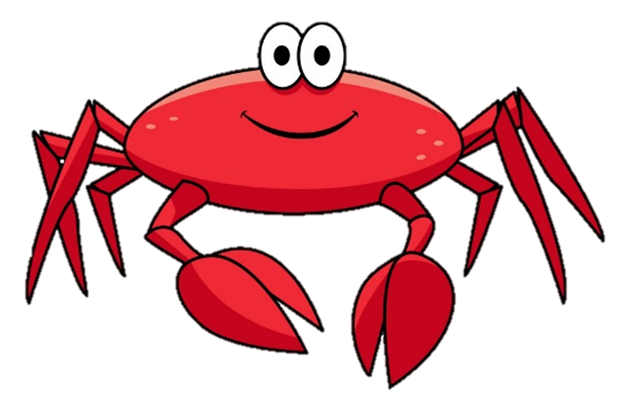 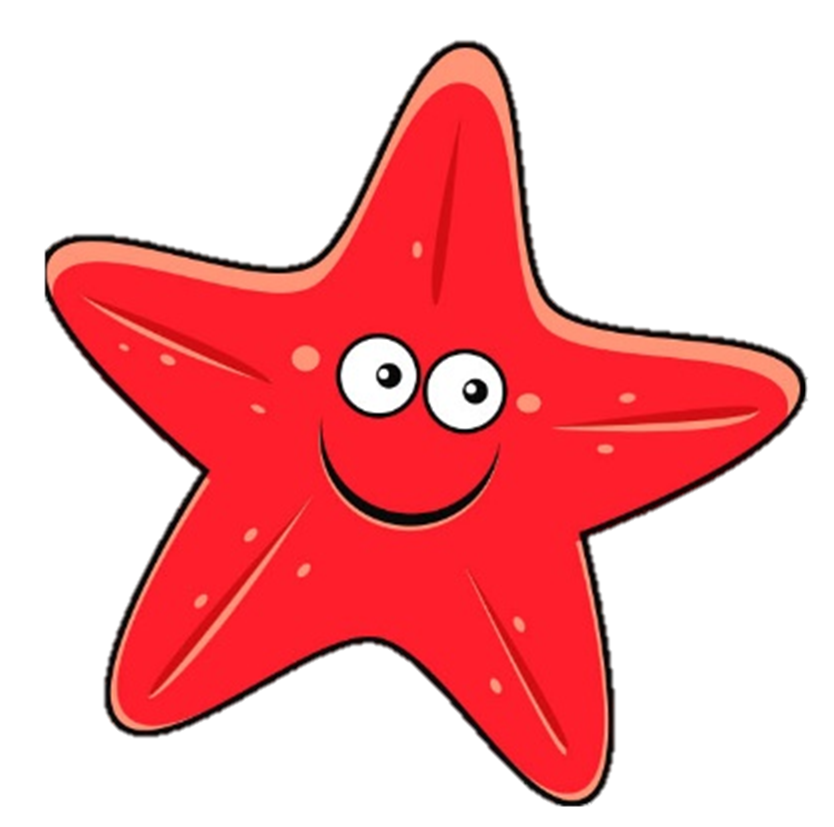 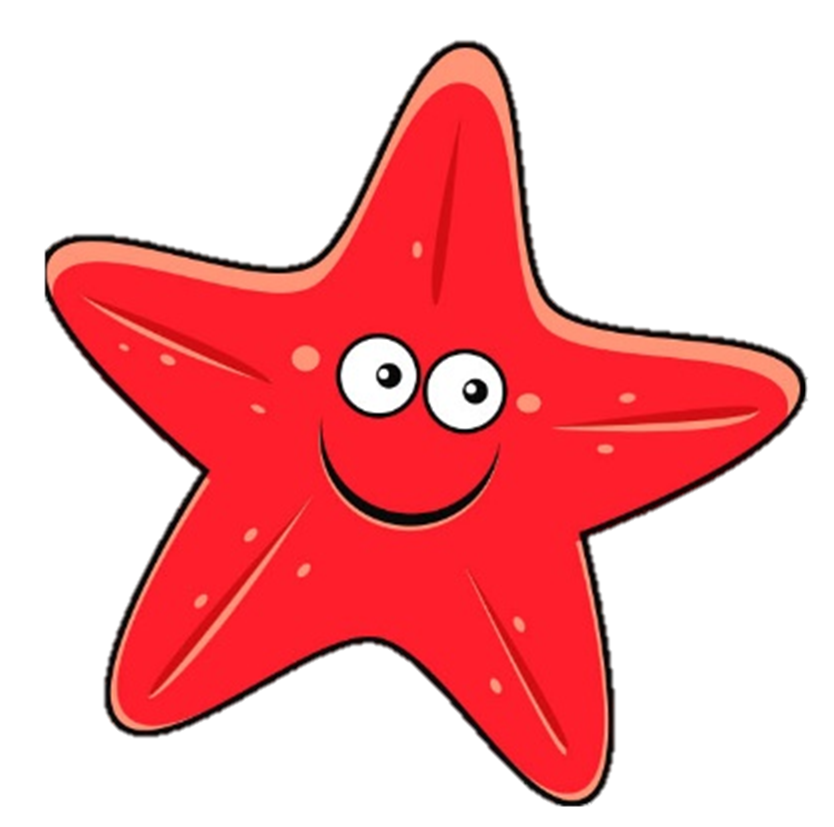 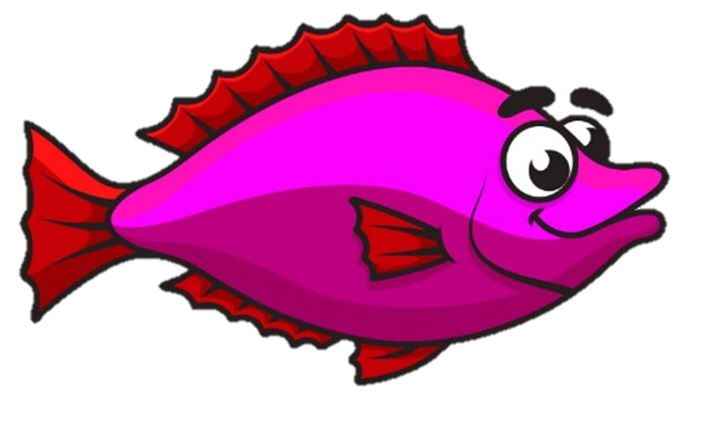 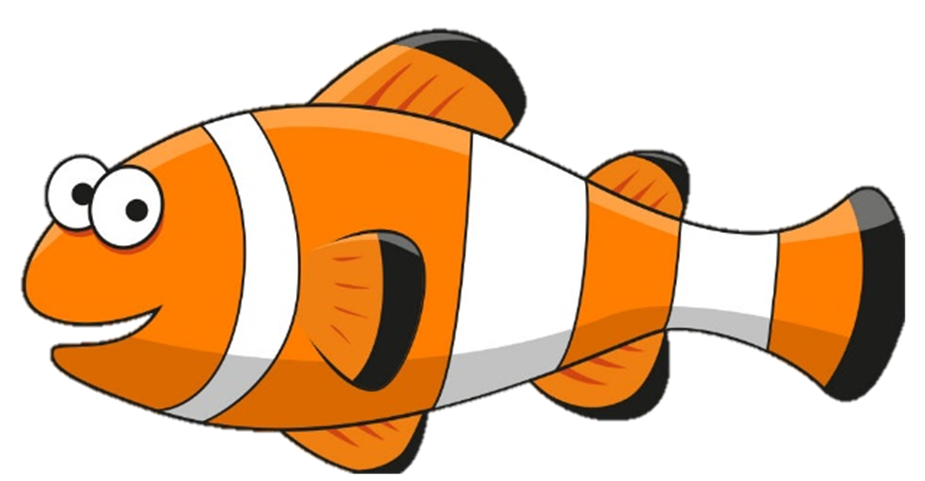 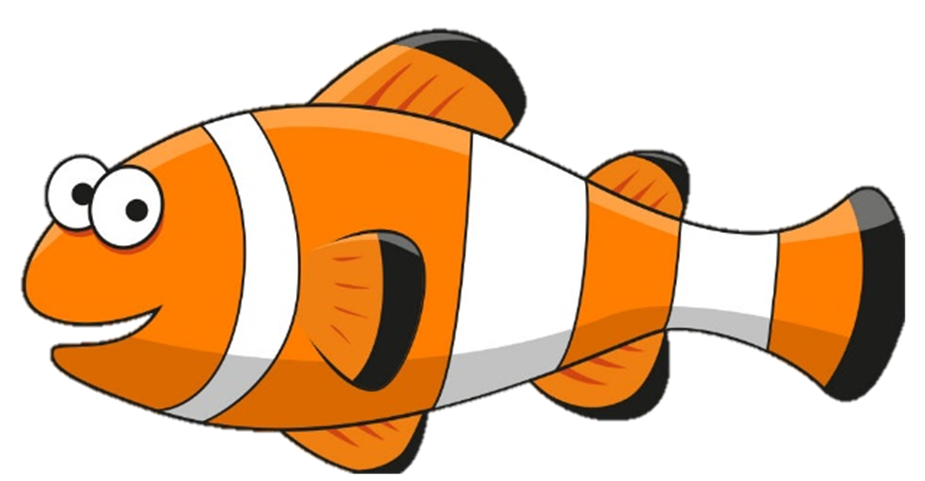 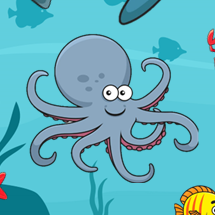 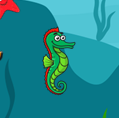 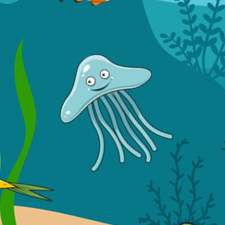 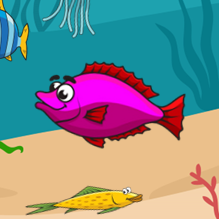 2. 8 Legged Octopus
4. Green Seahorses
6. Floating Jellyfish
8. Purple & Red Fish
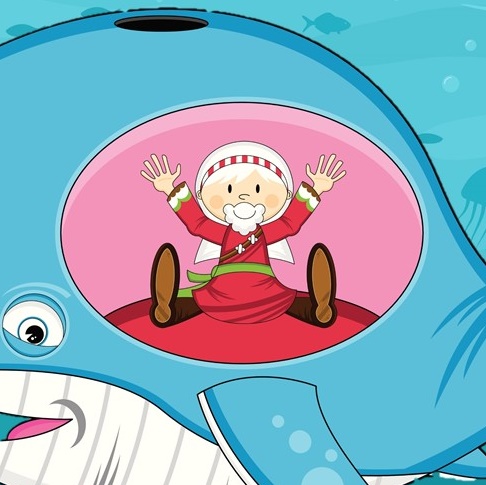 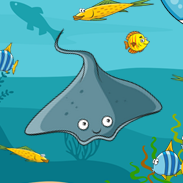 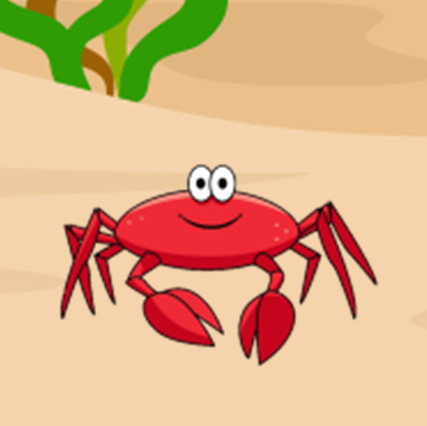 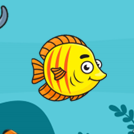 1. Trapped Jonah
3. Smiling Stingrays
5. Red Snappy Crabs
7. Yellow & Orange Fish
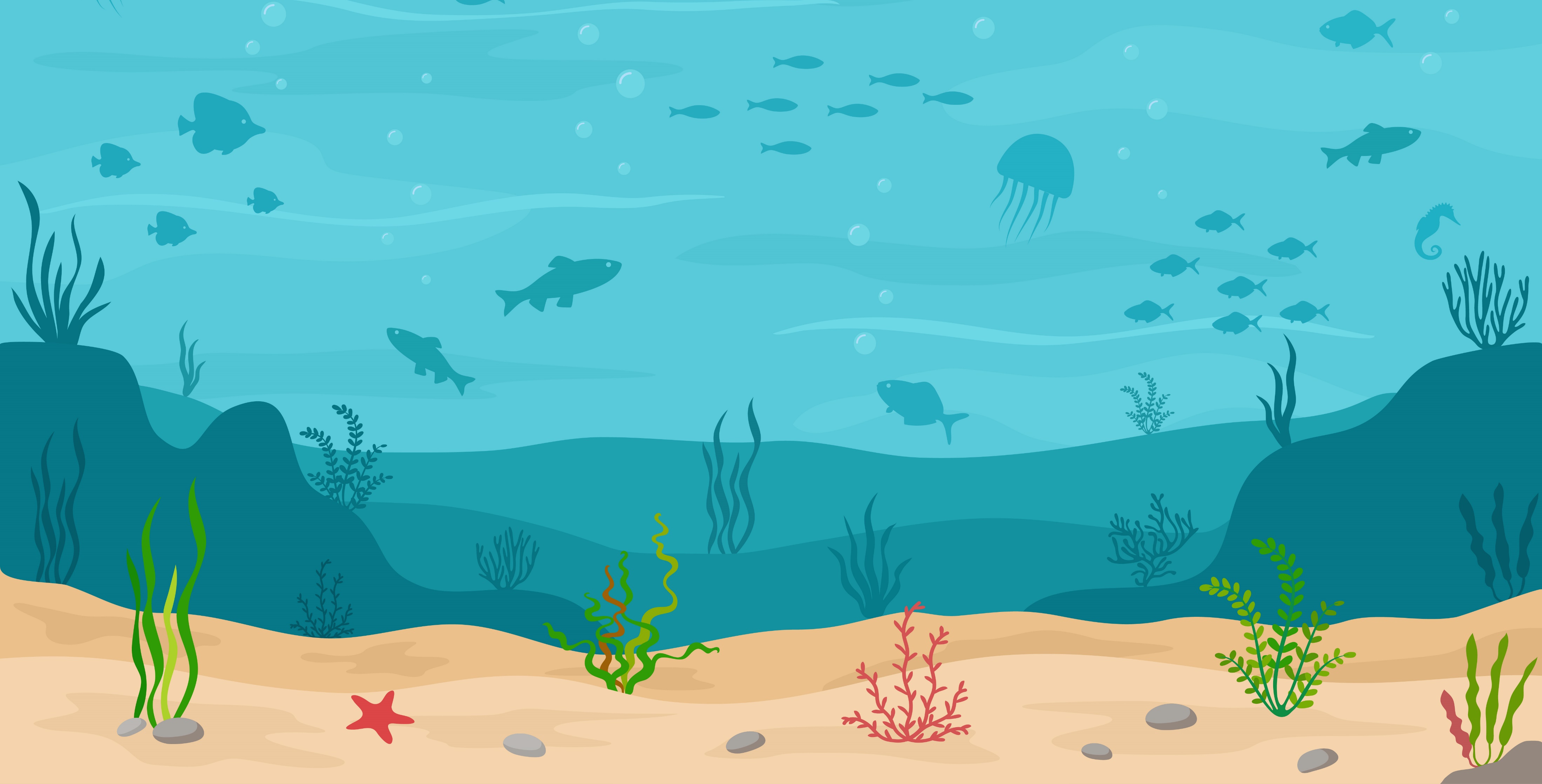 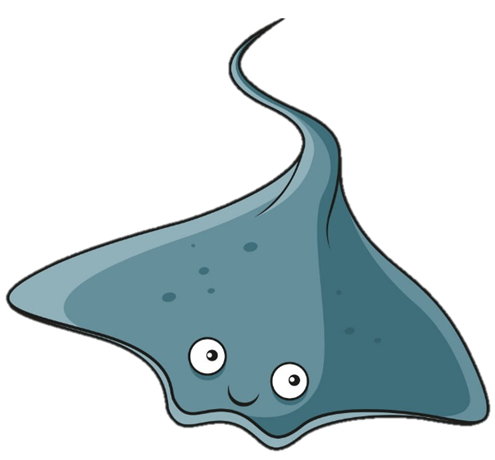 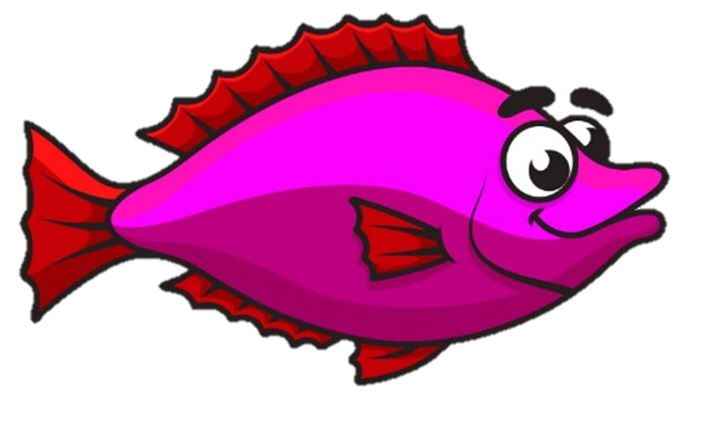 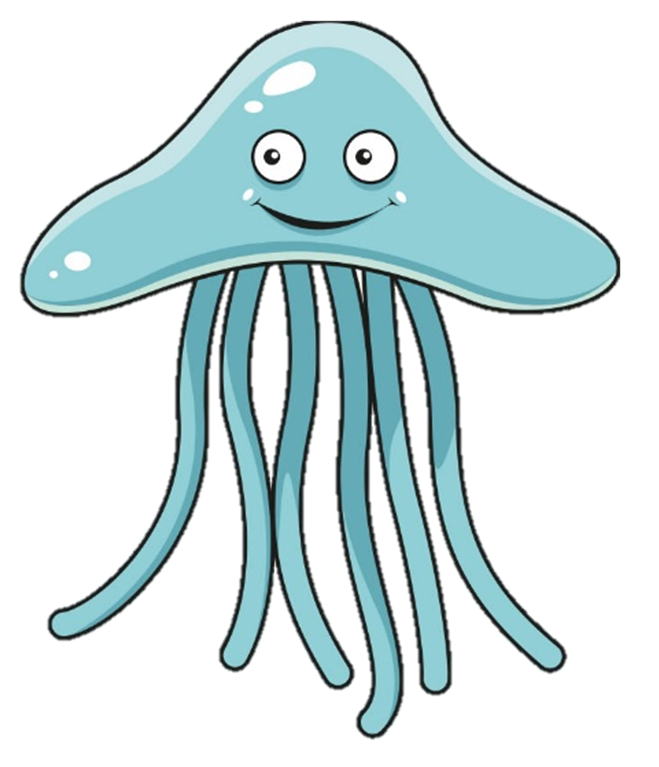 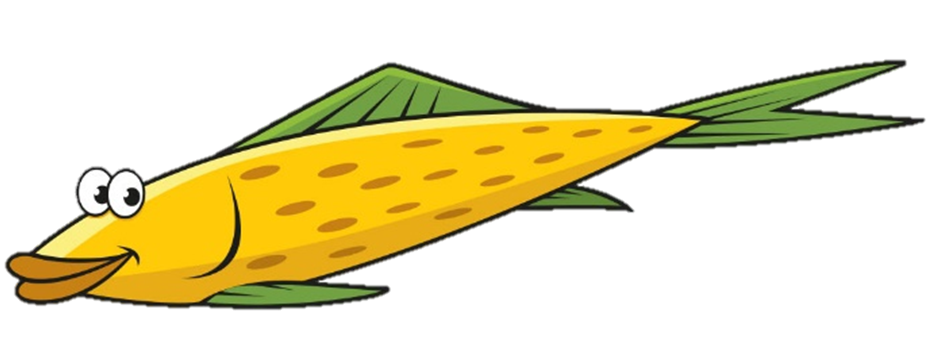 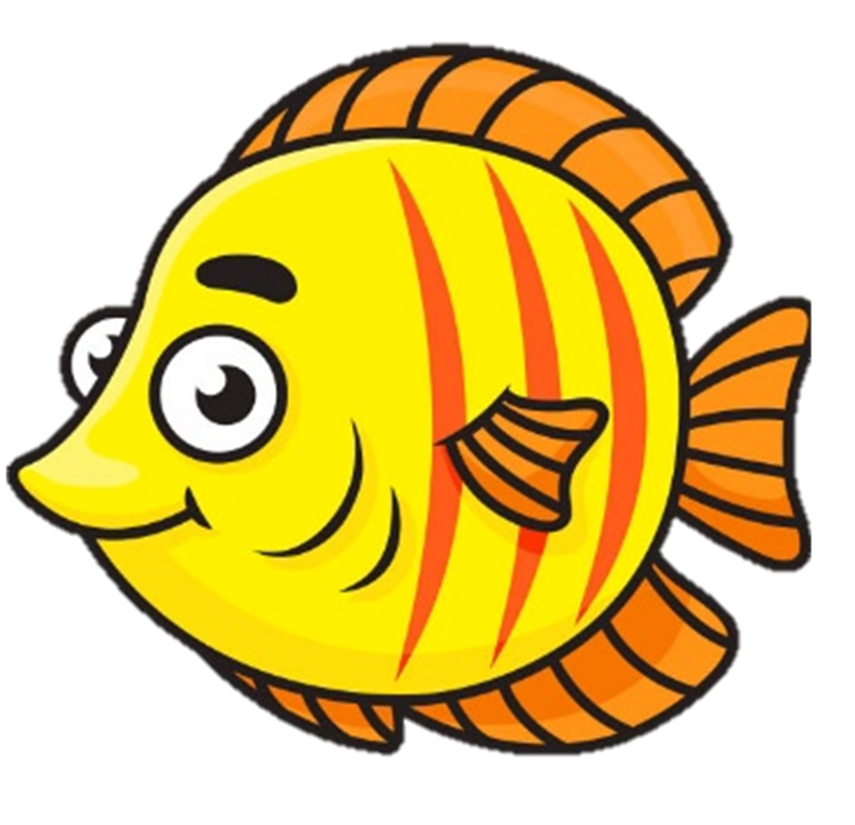 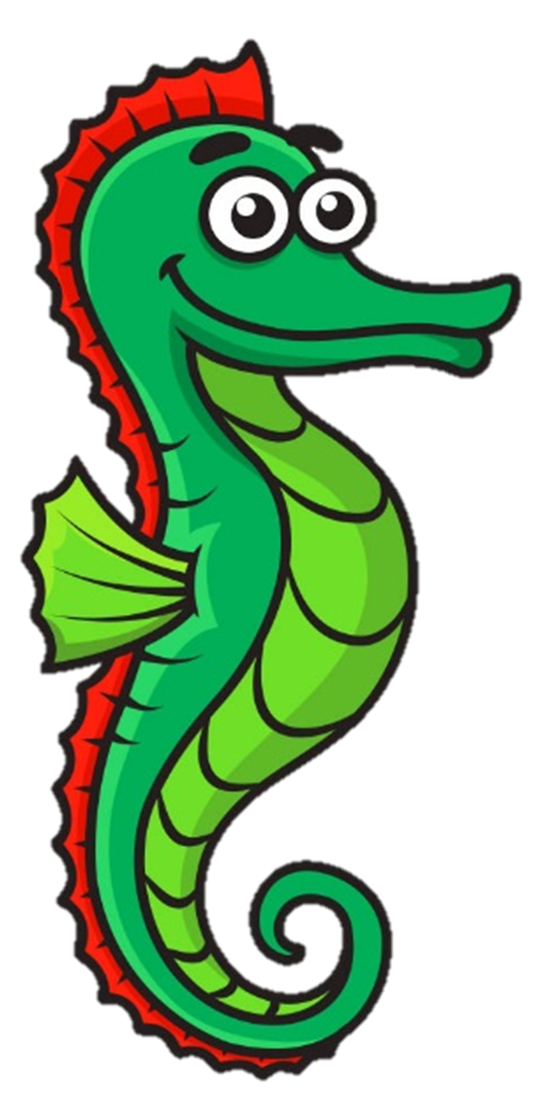 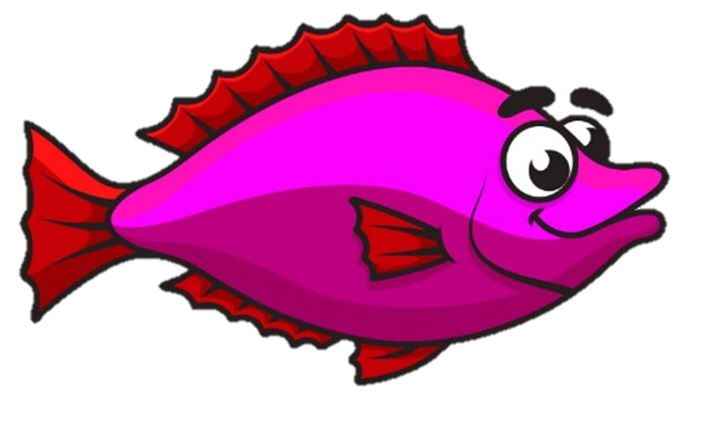 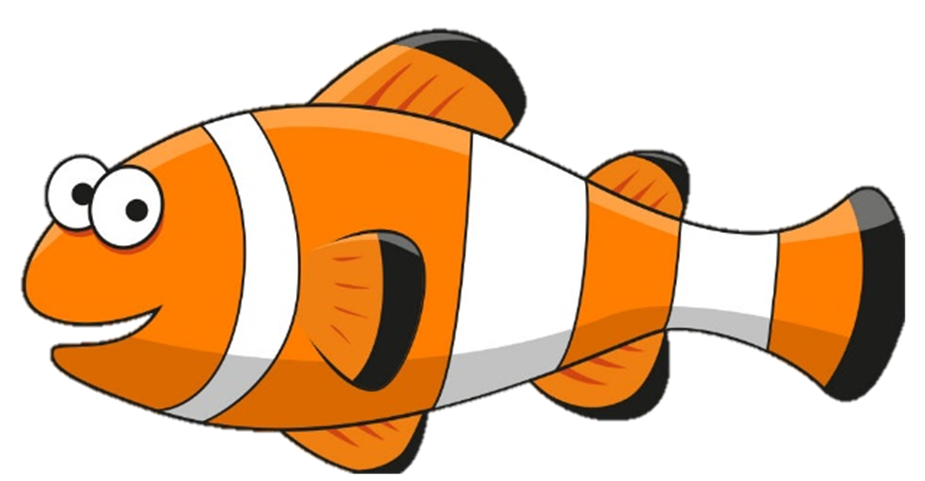 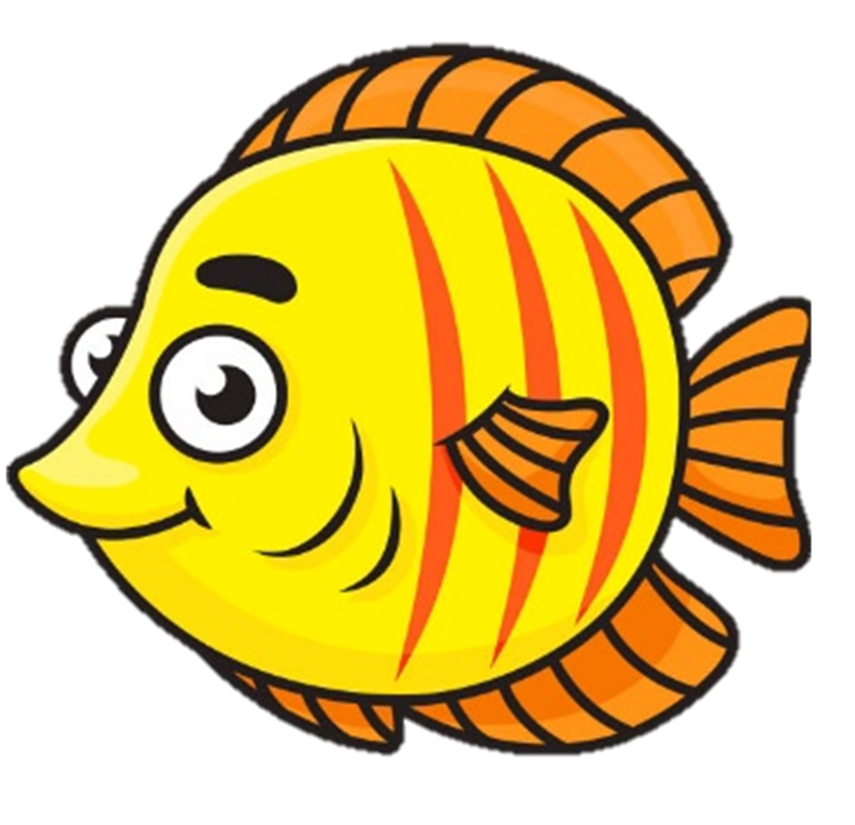 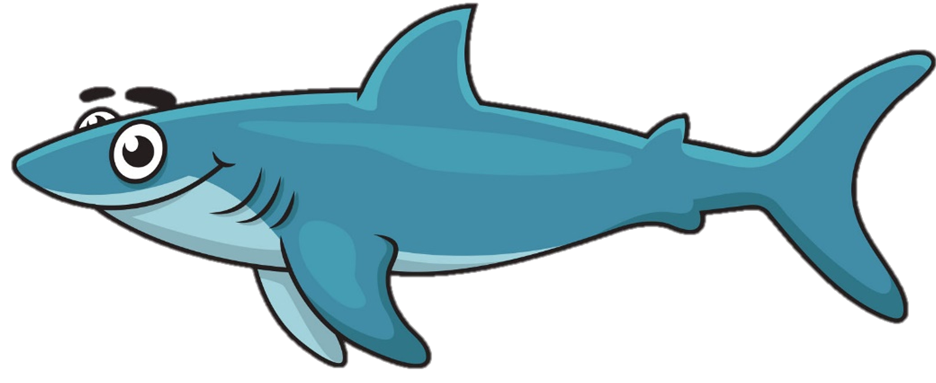 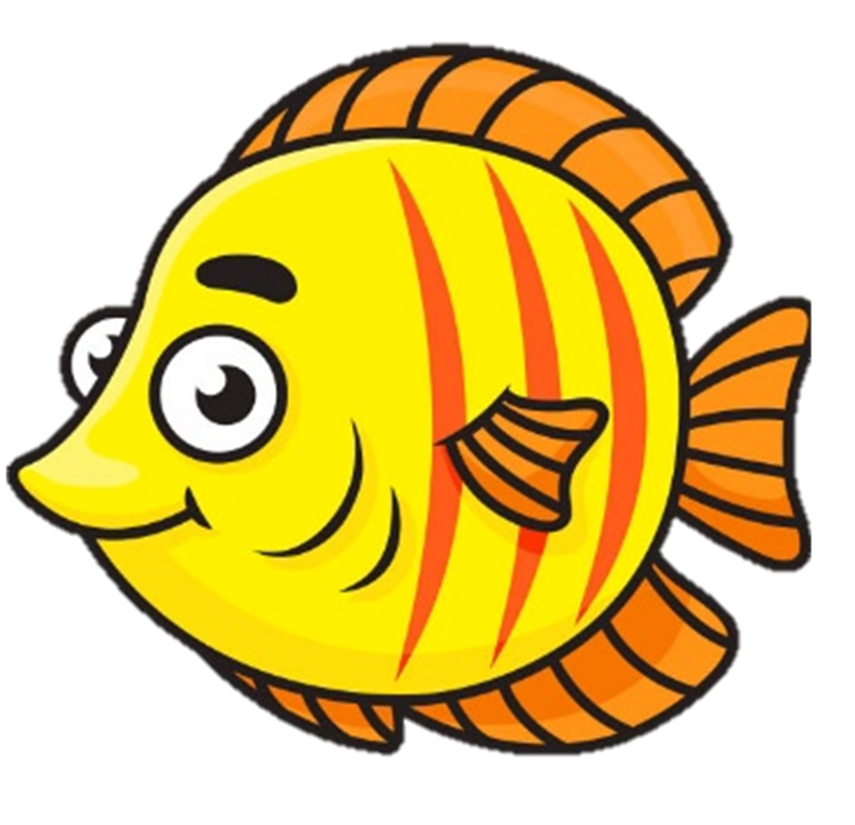 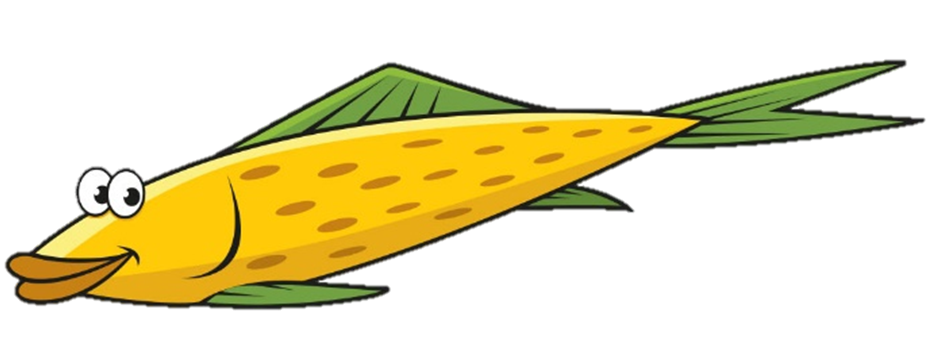 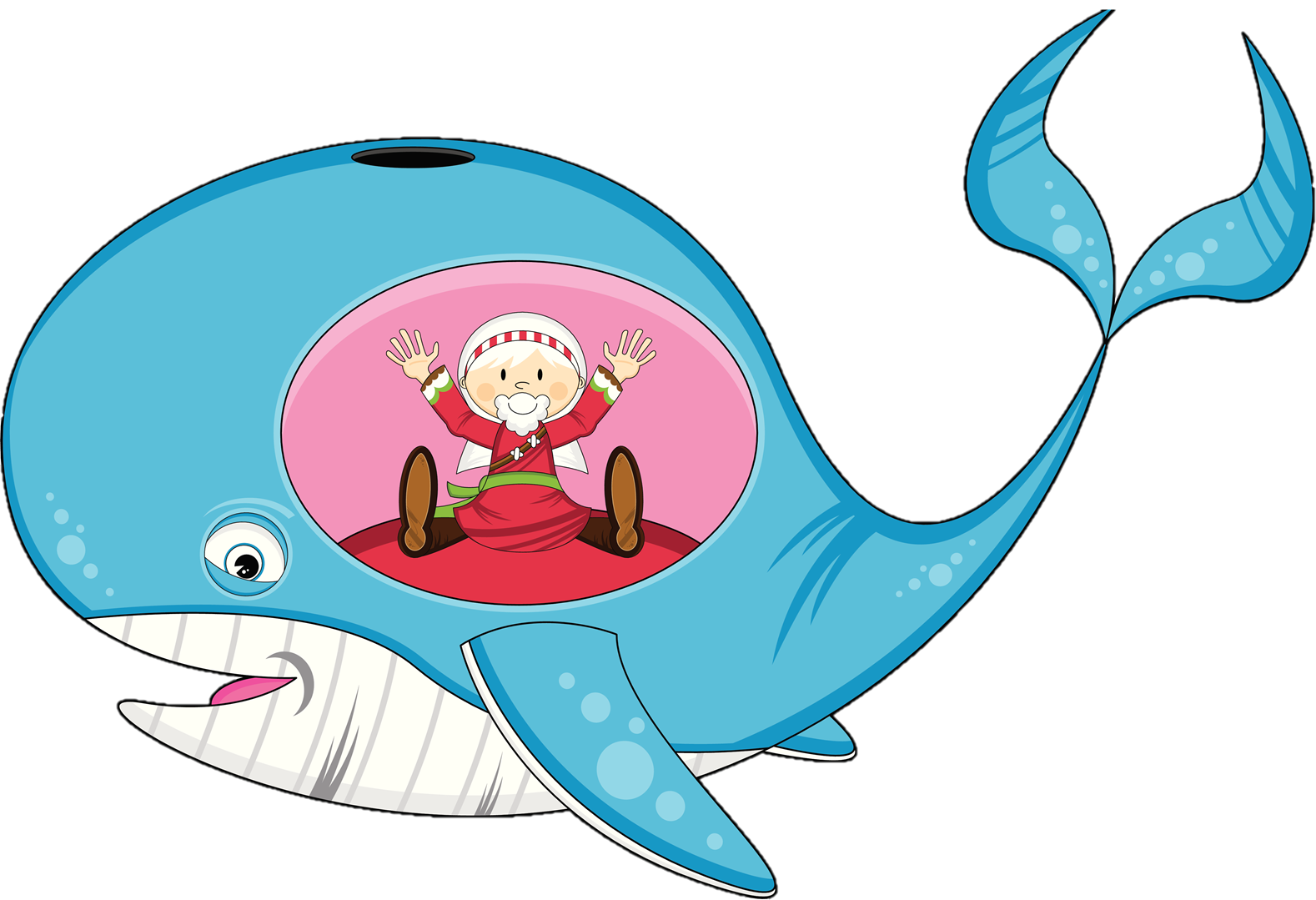 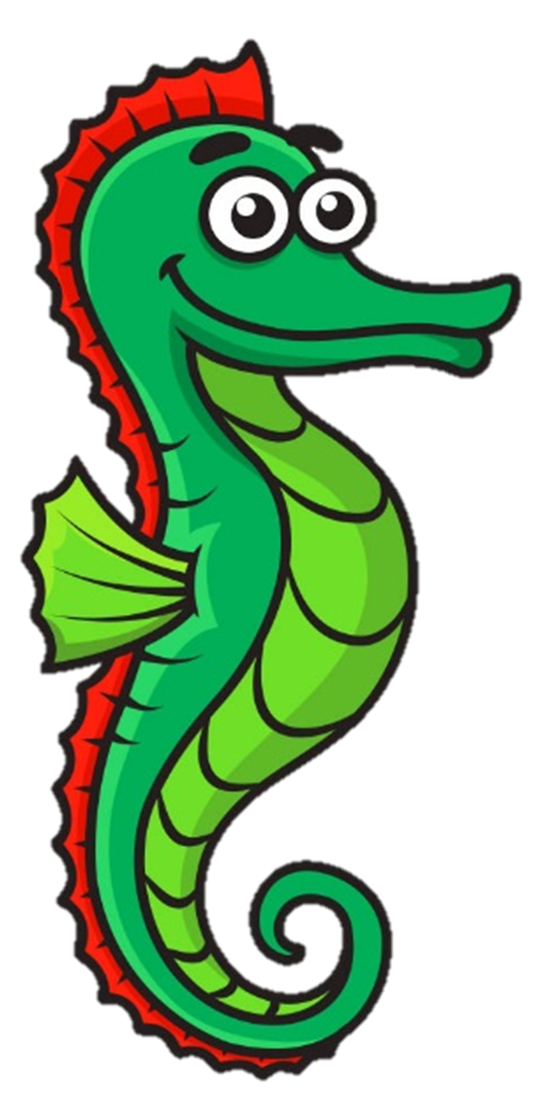 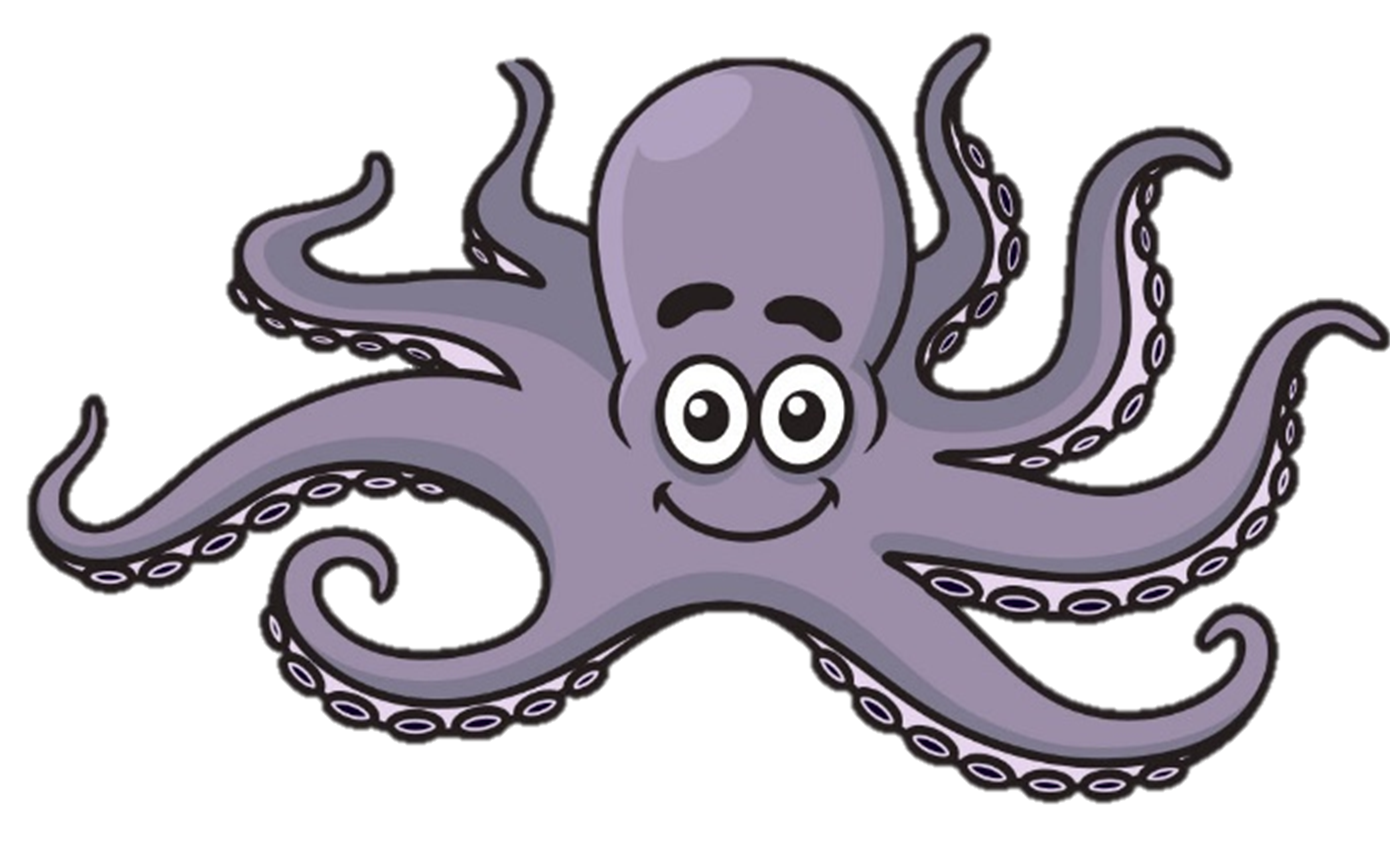 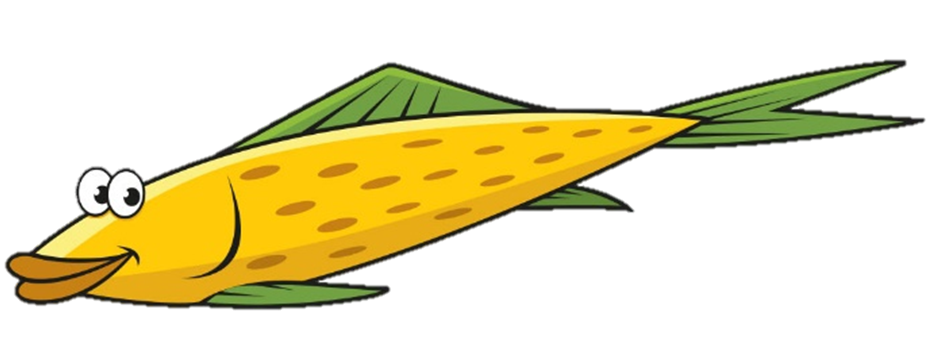 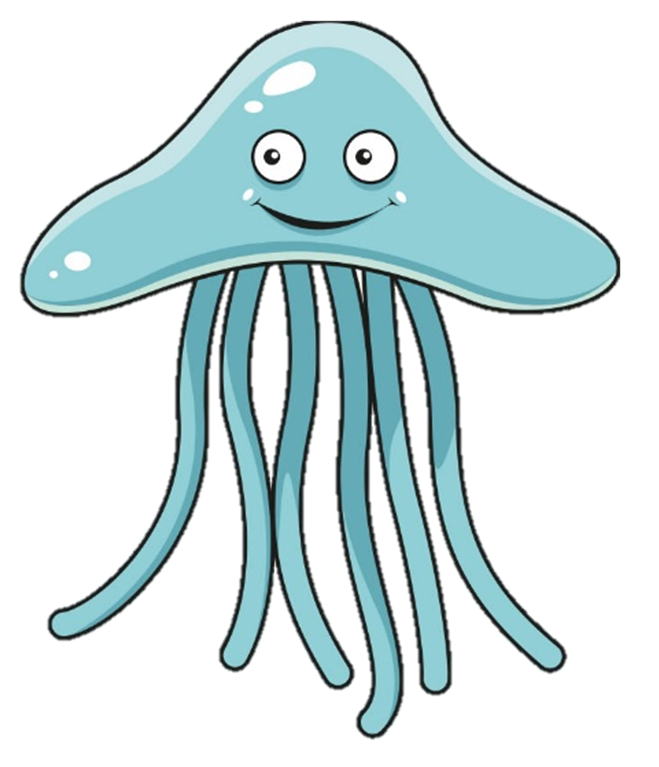 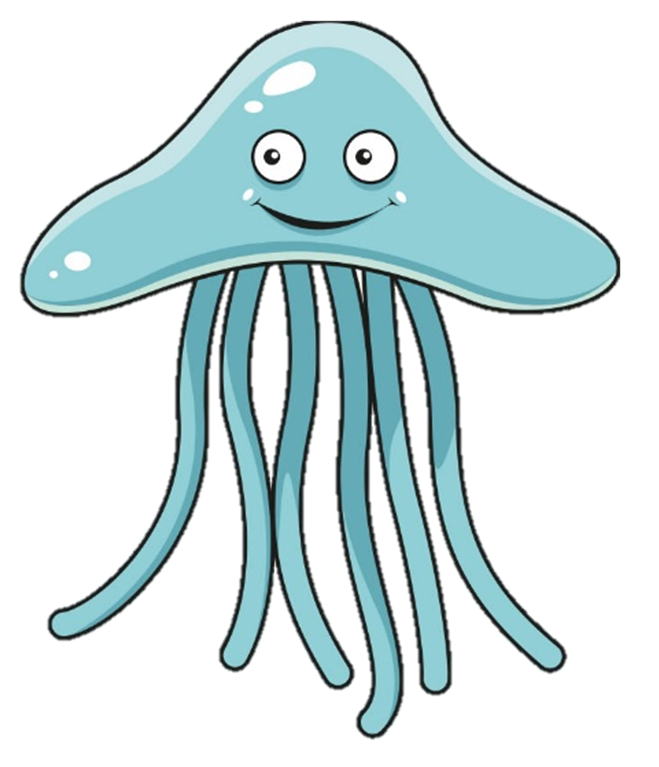 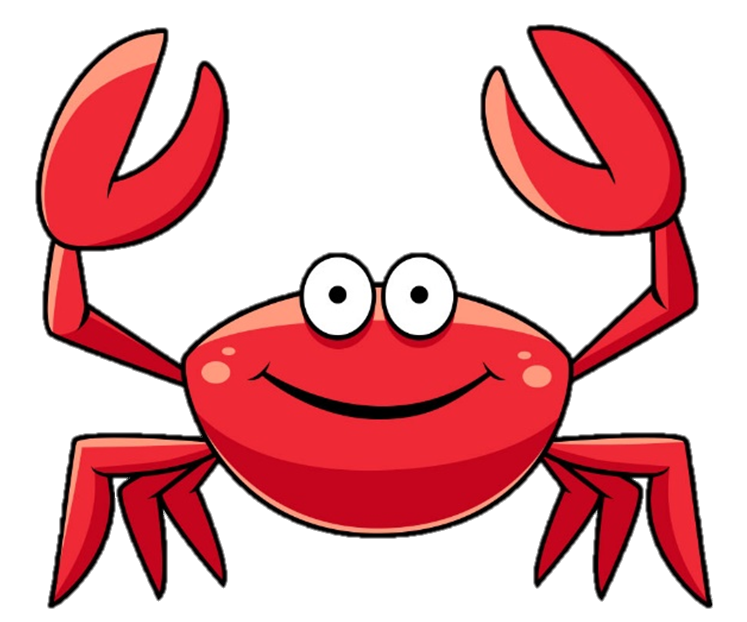 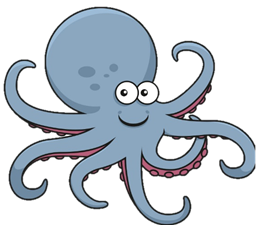 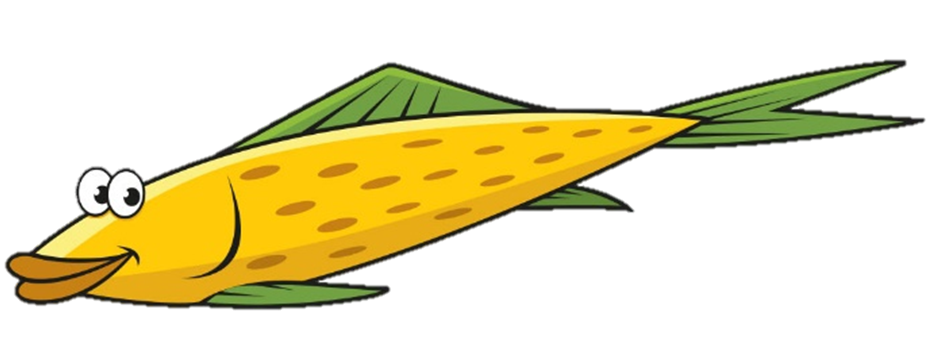 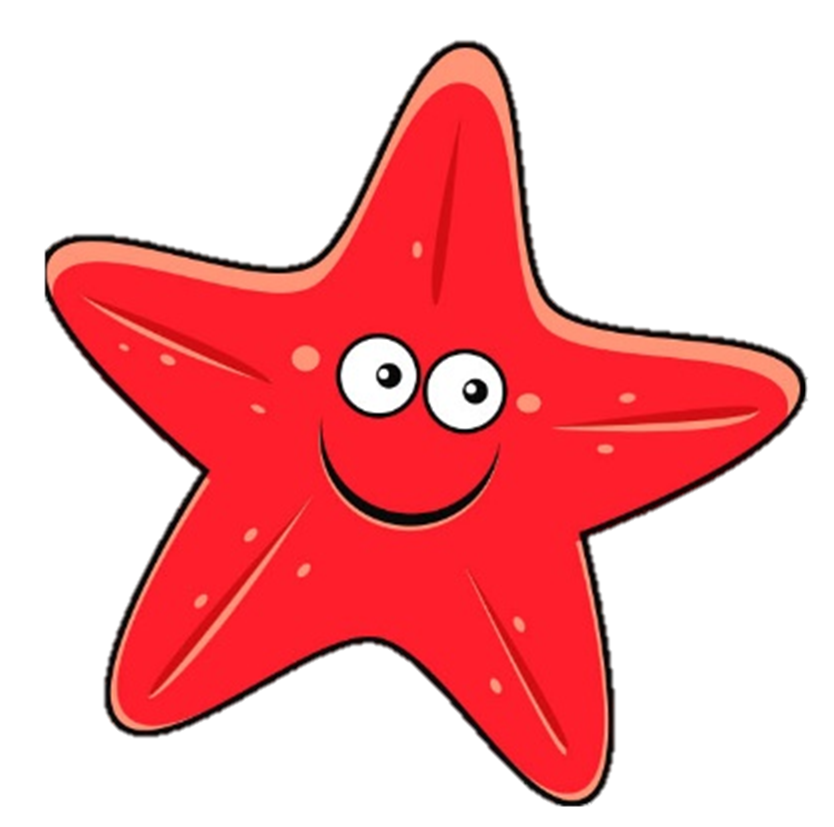 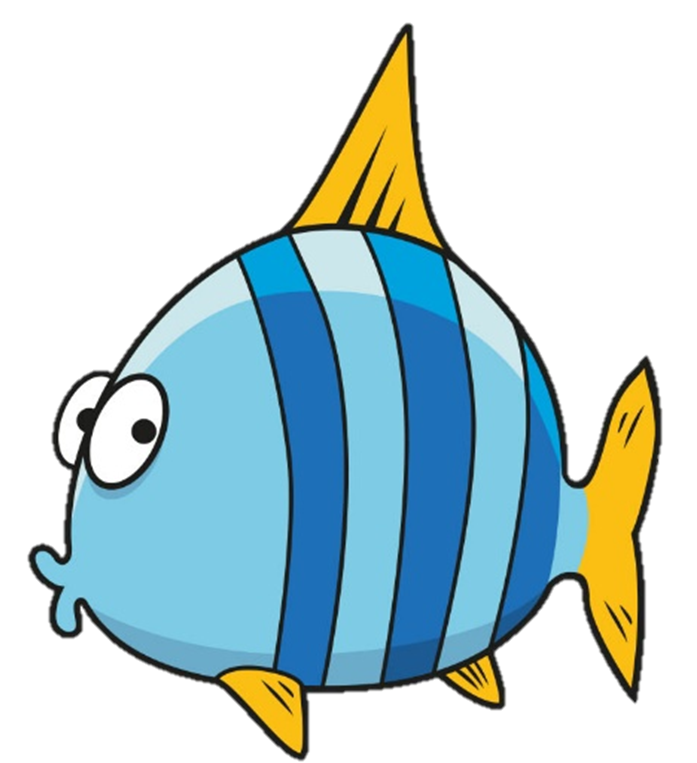 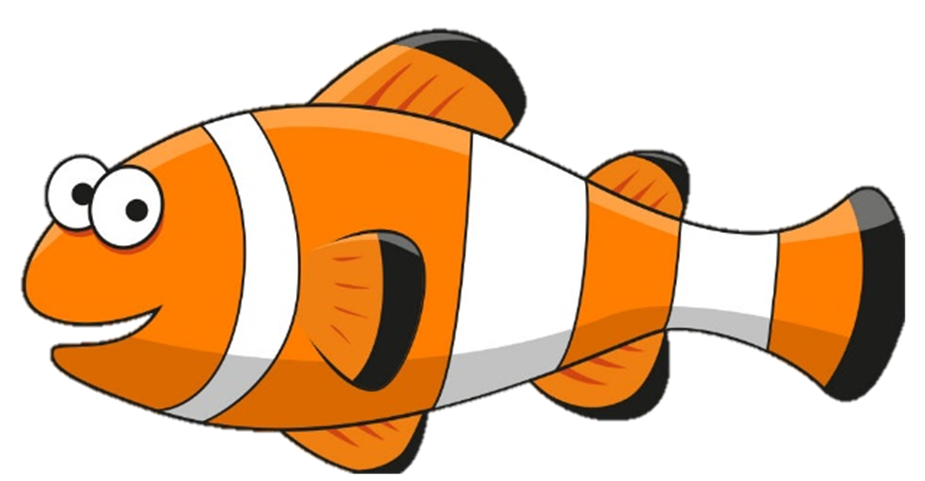 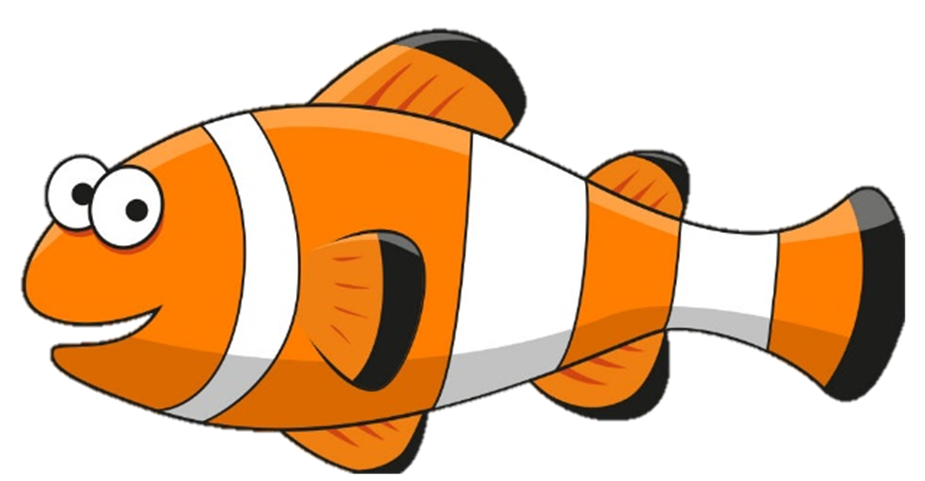 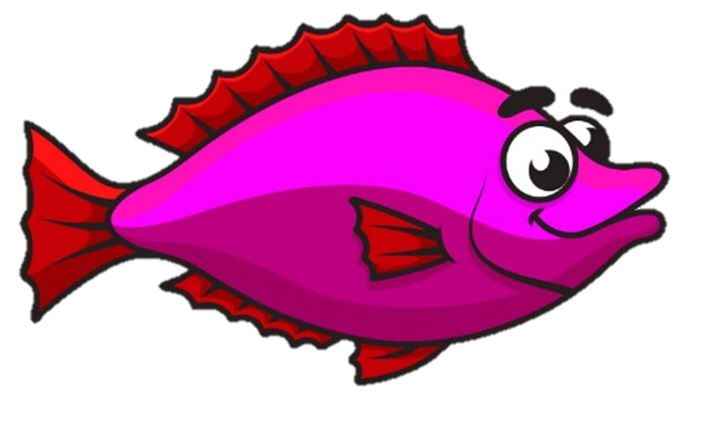 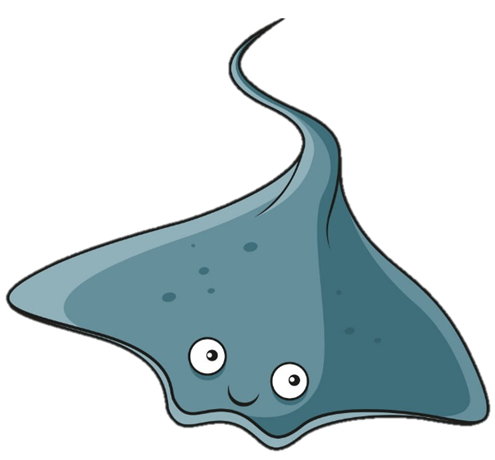 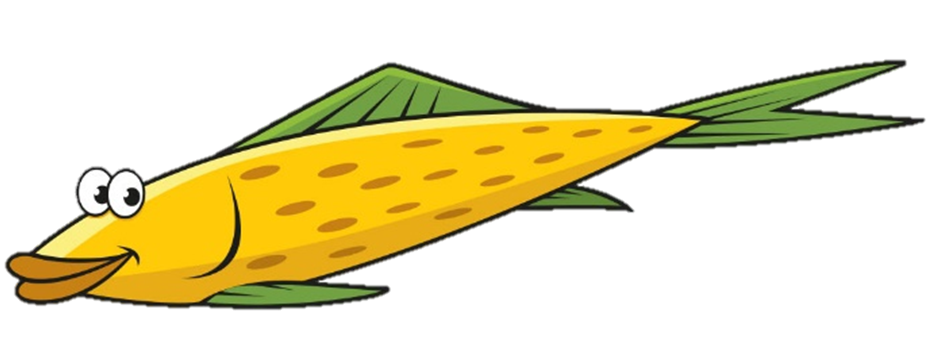 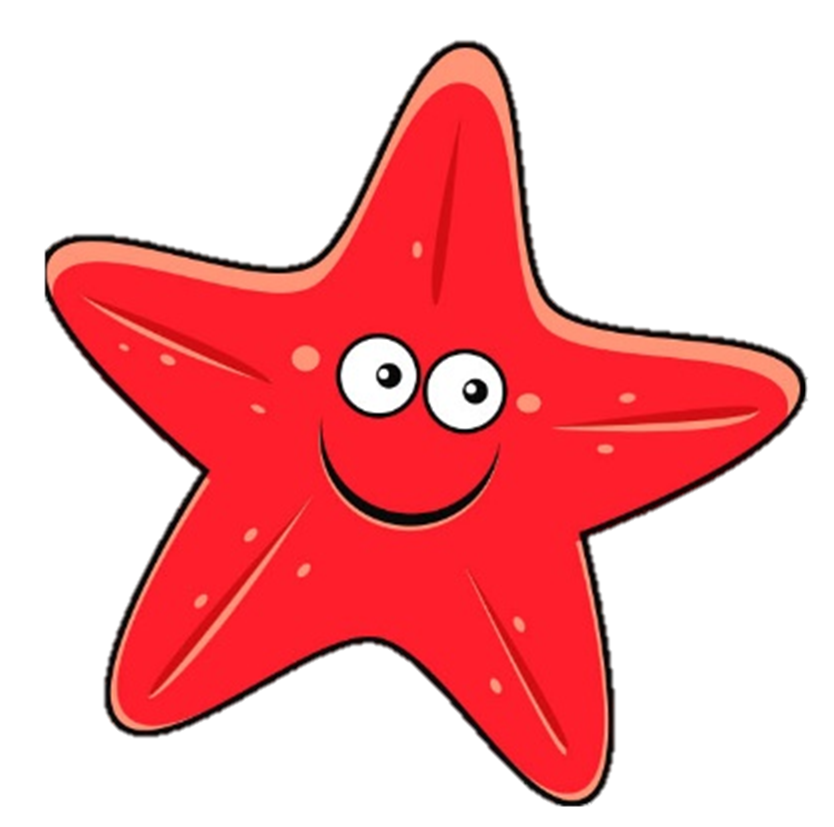 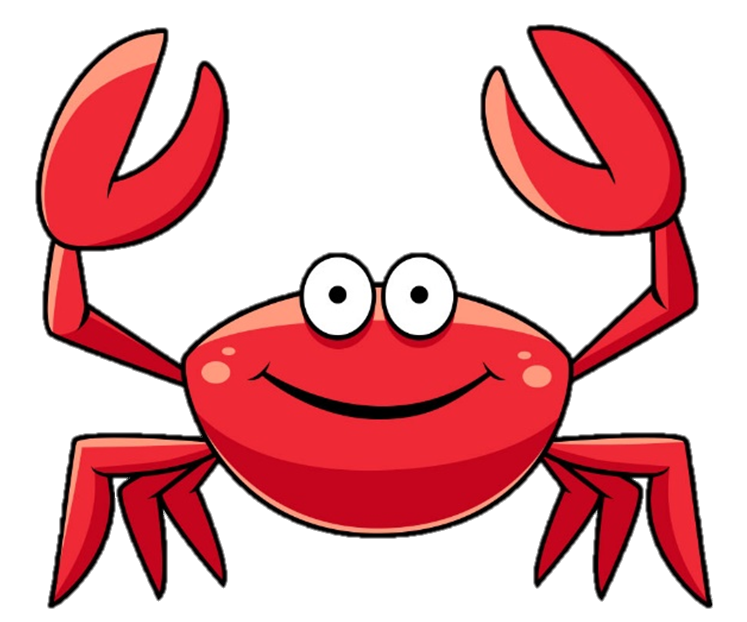 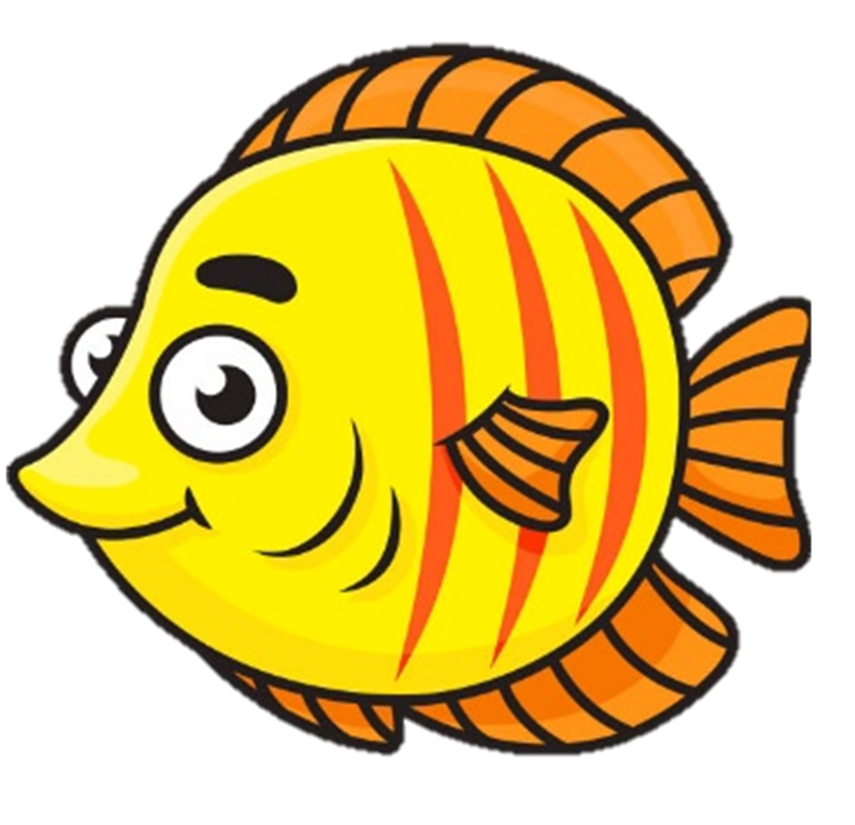 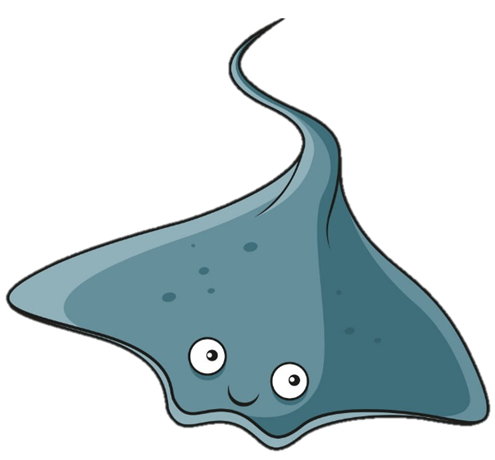 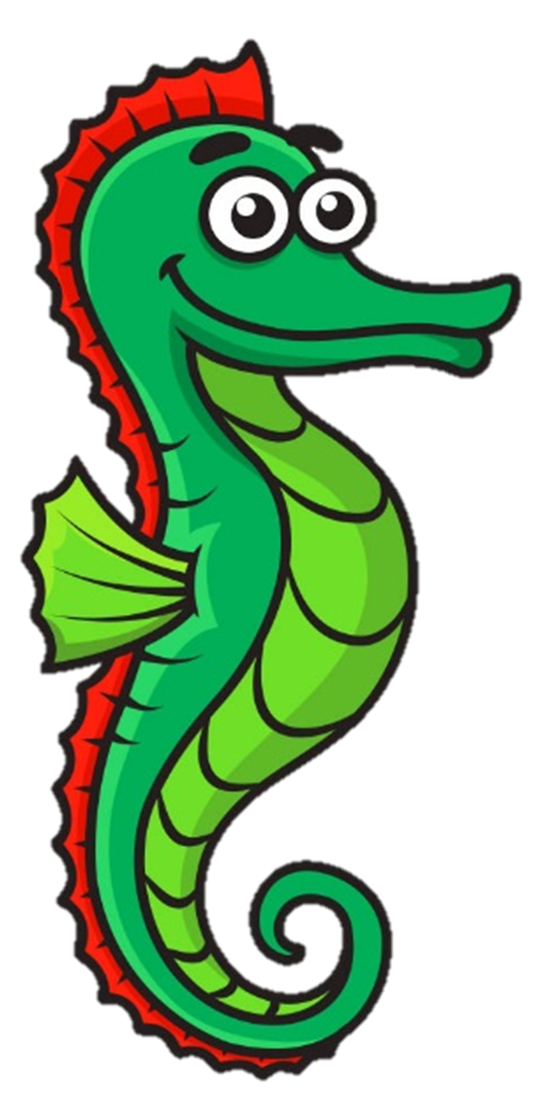 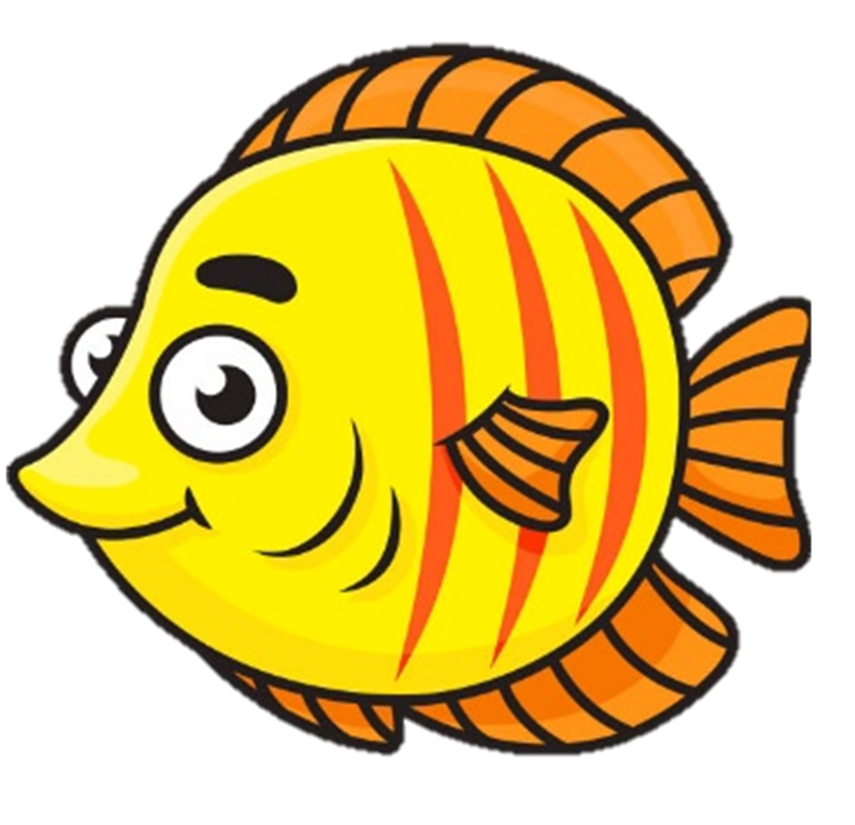 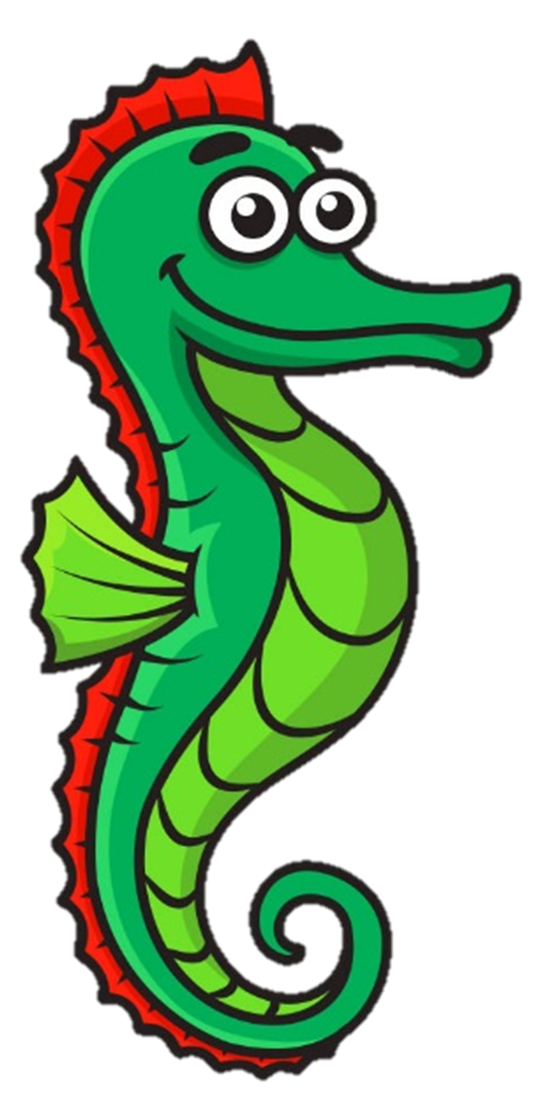 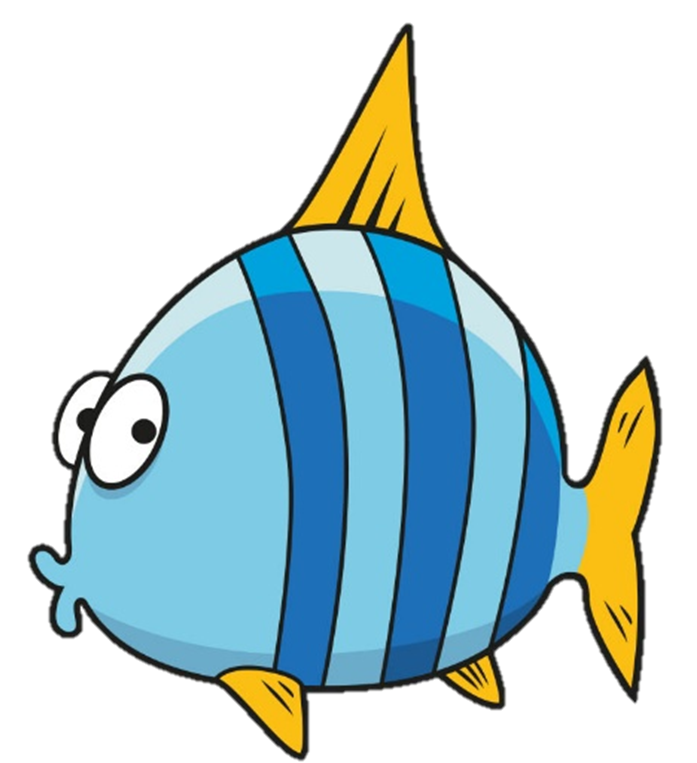 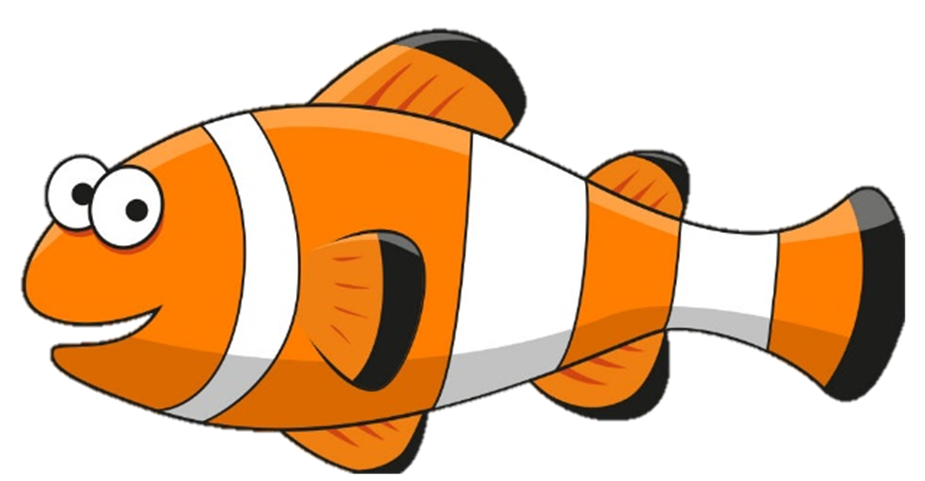 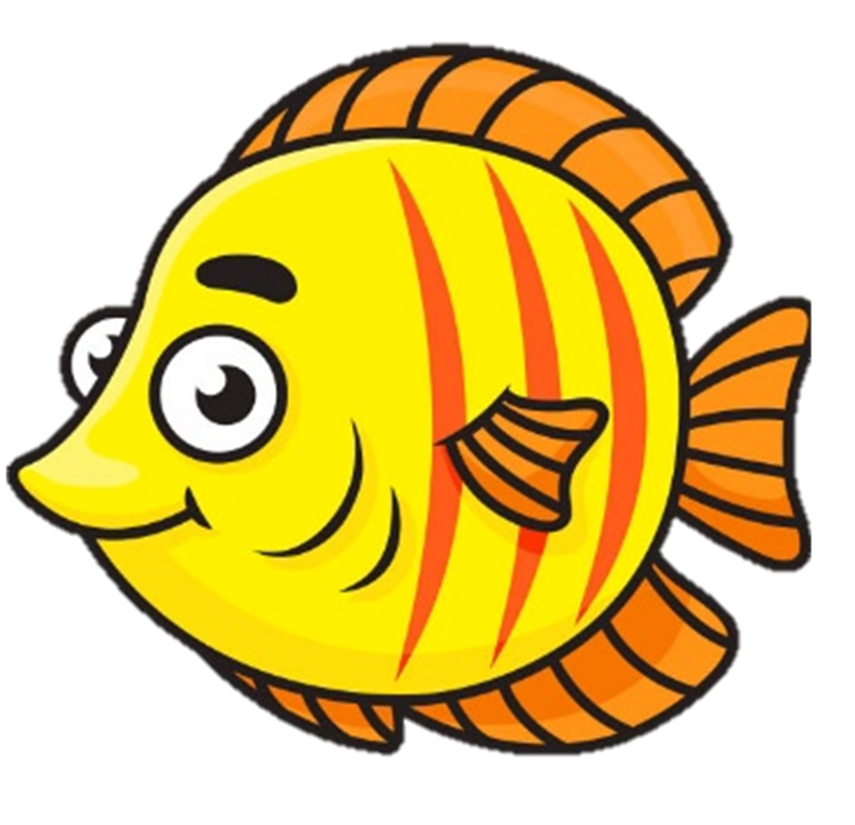 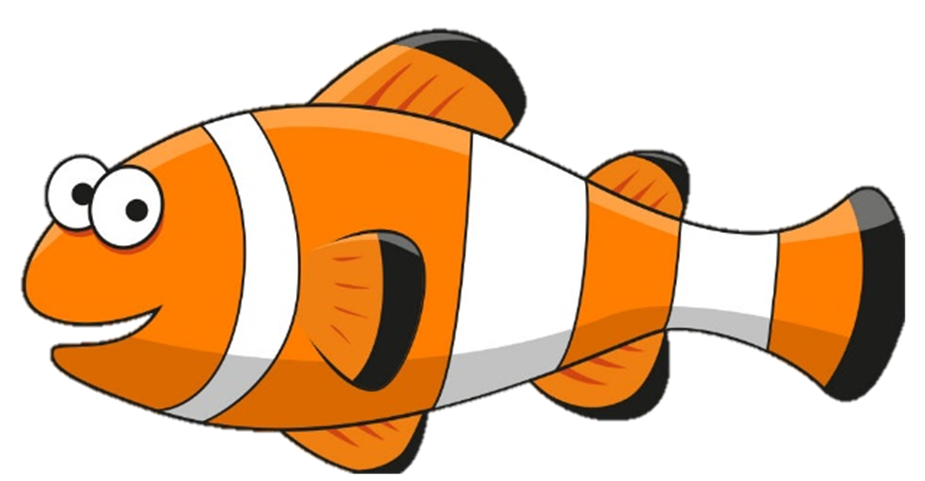 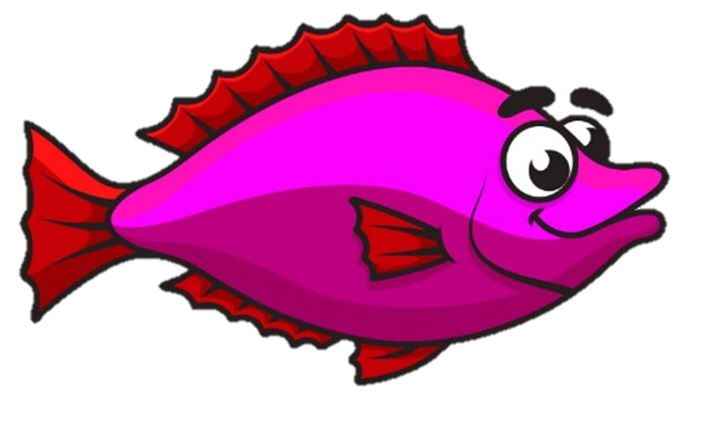 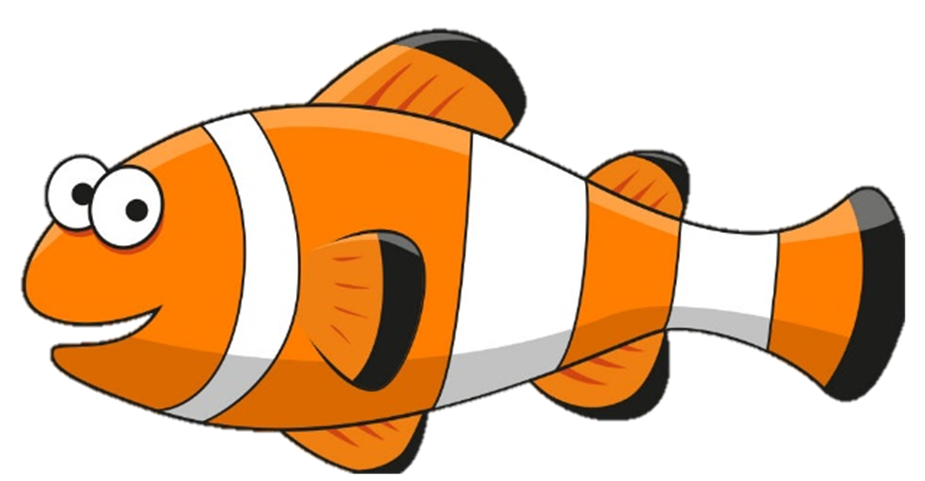 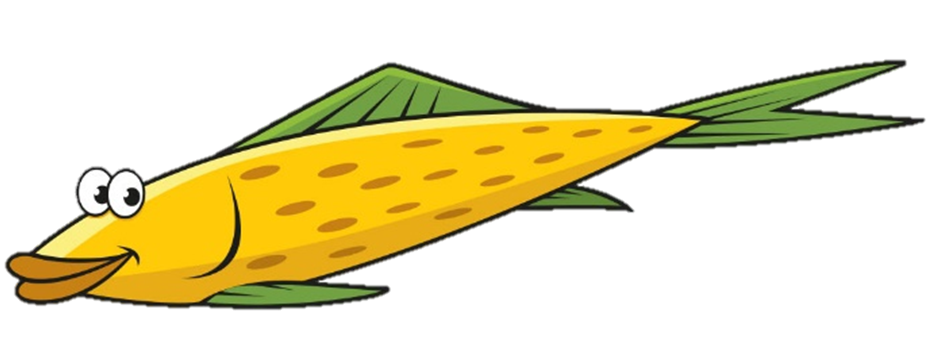 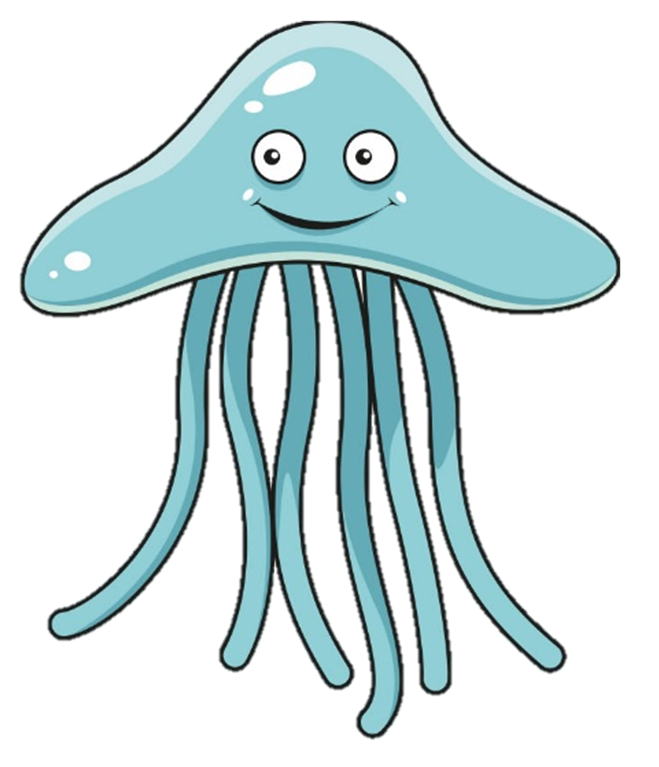 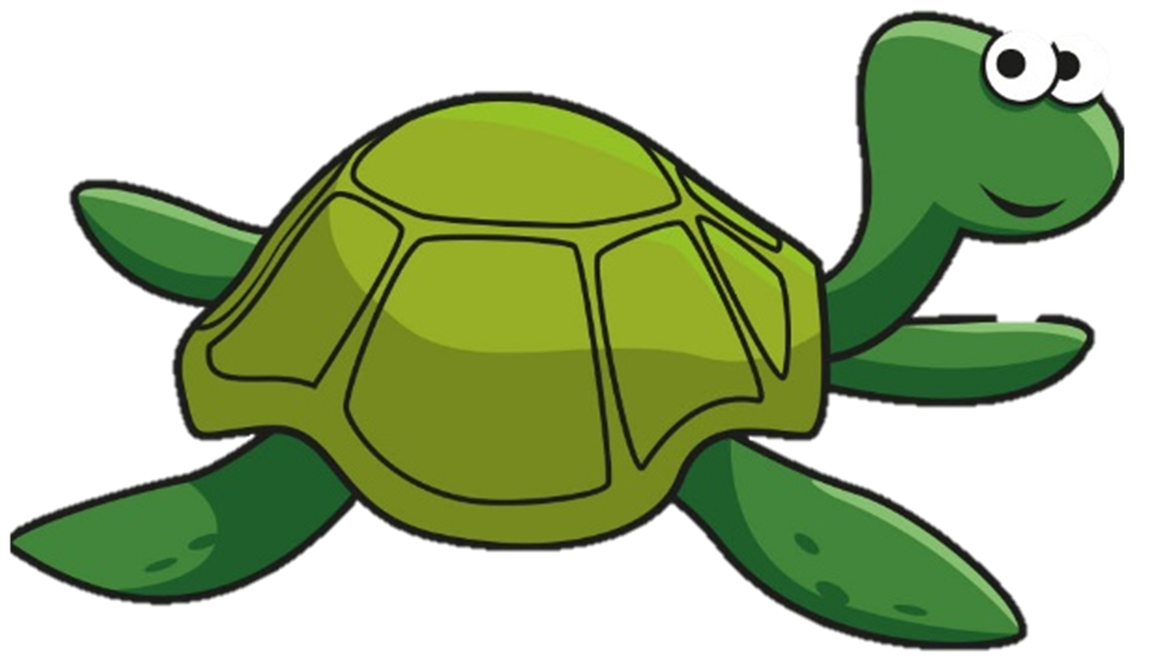 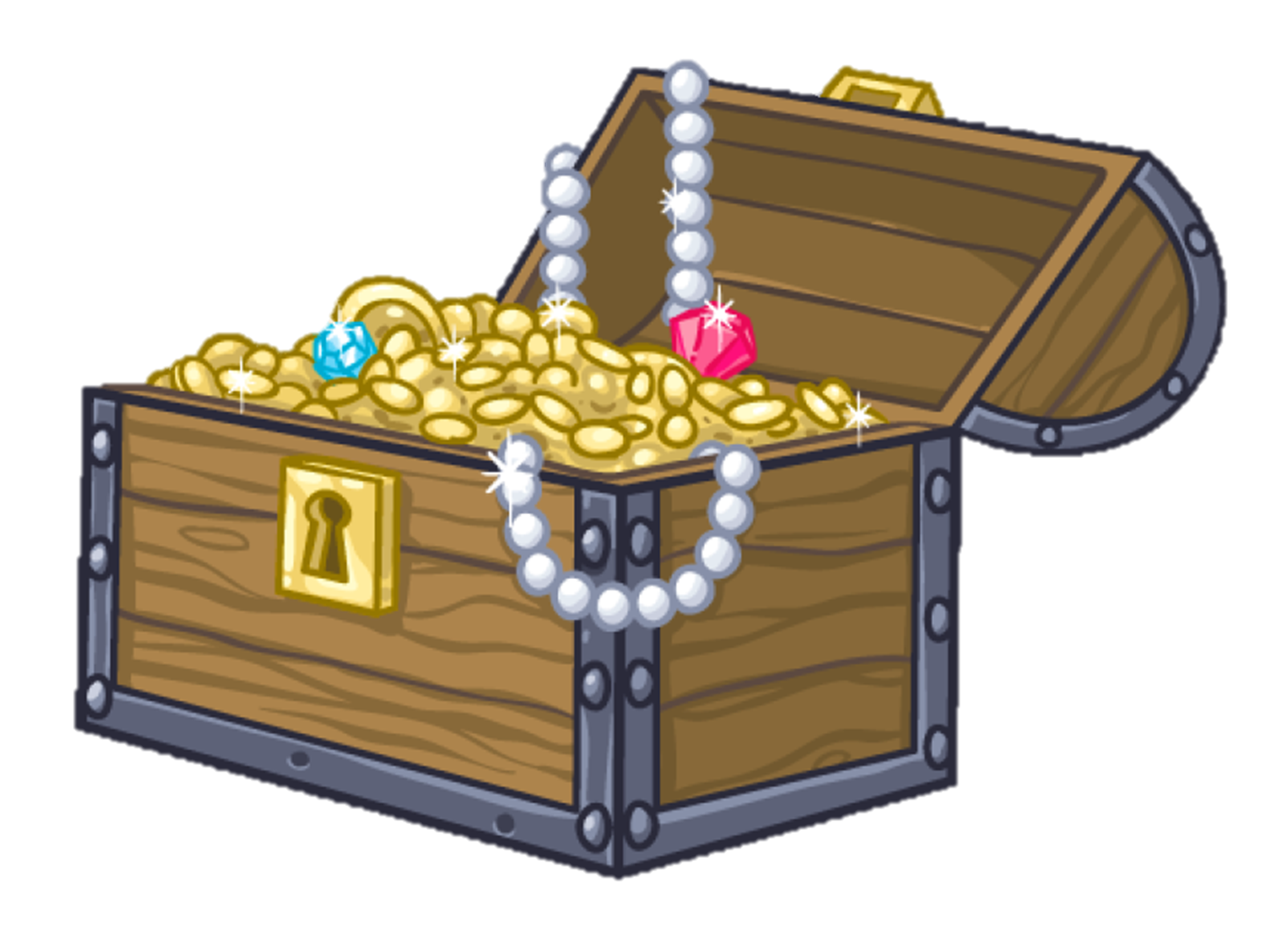 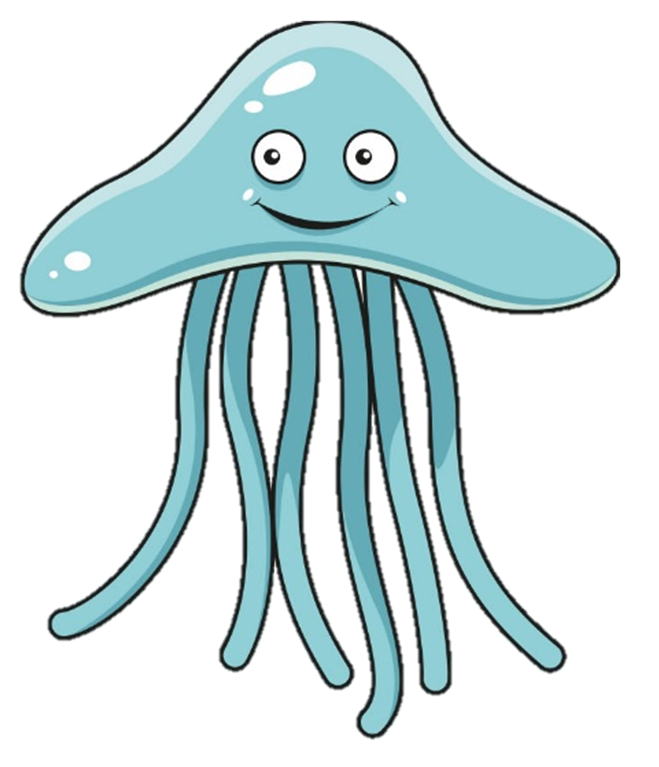 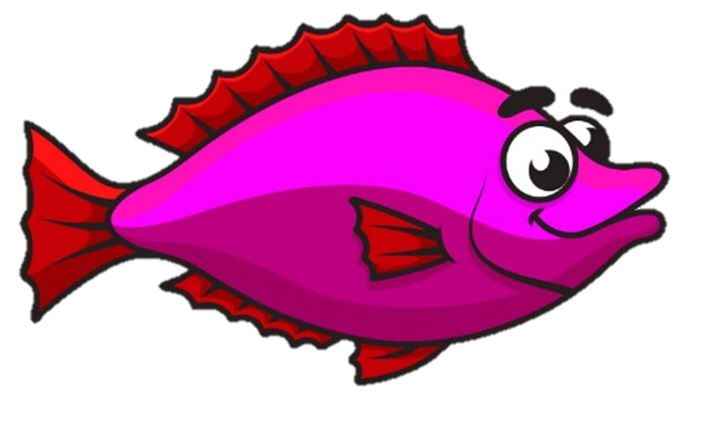 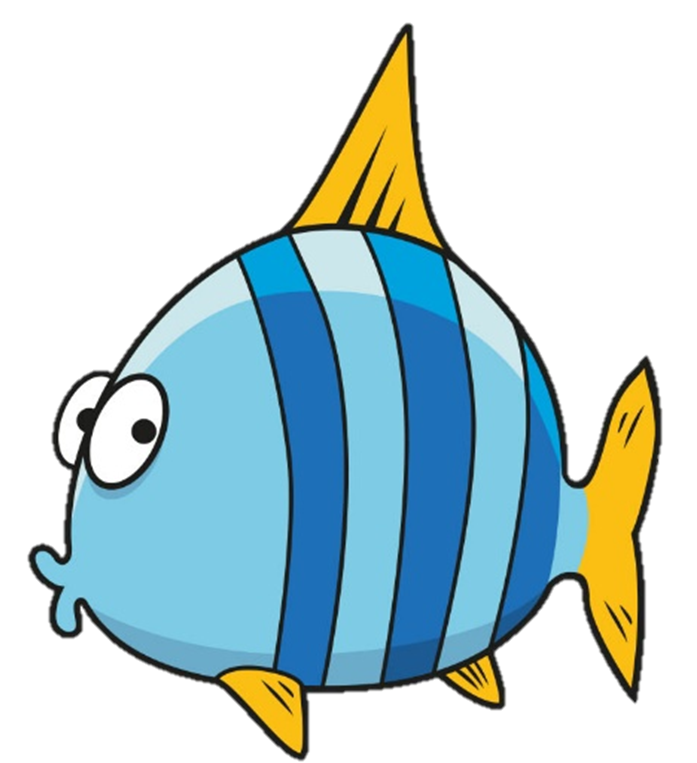 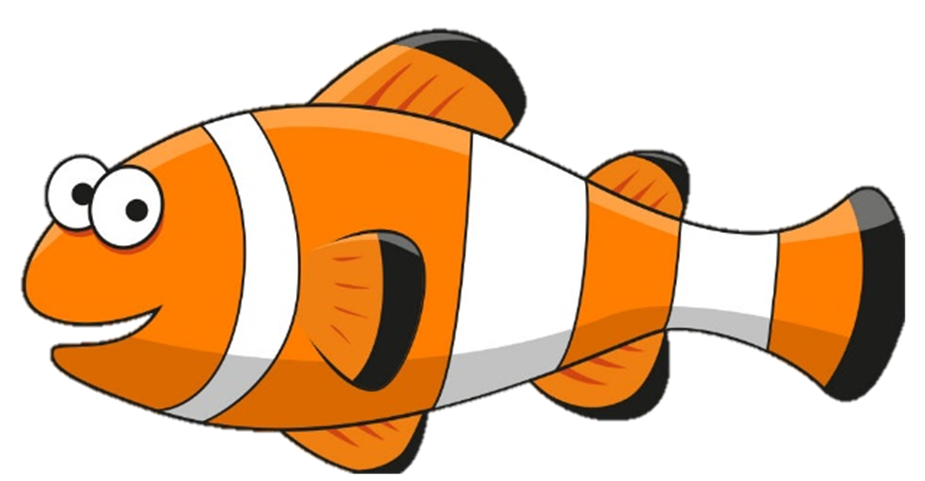 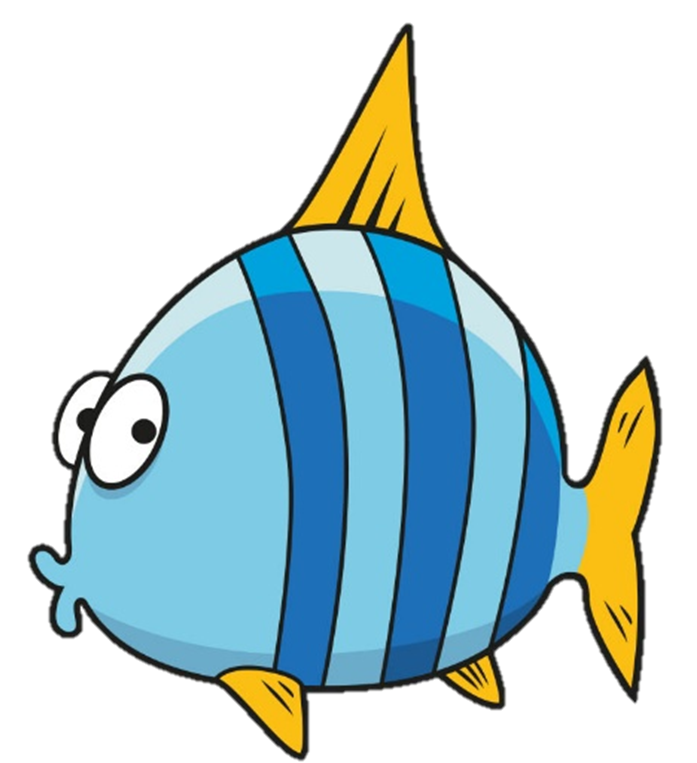 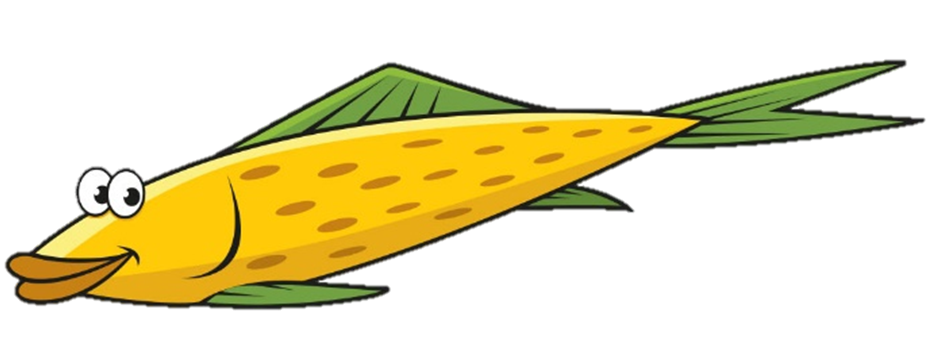 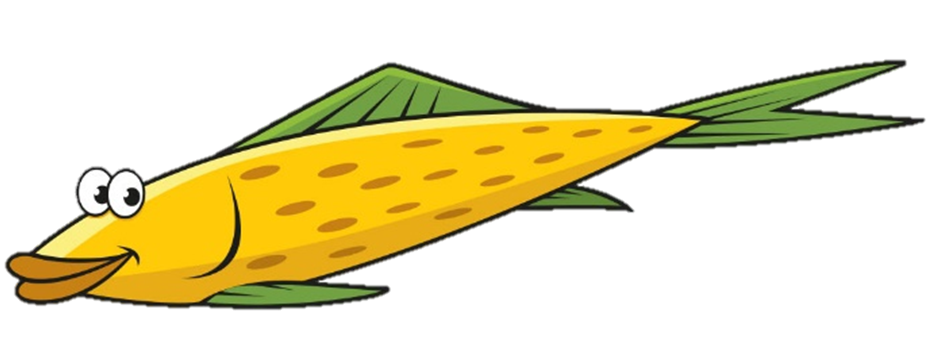 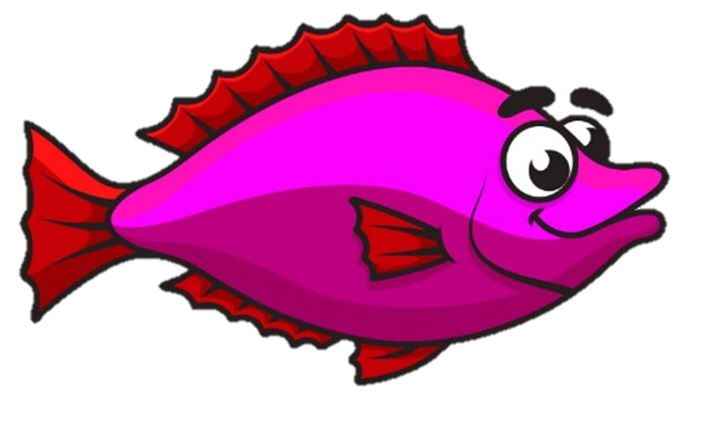 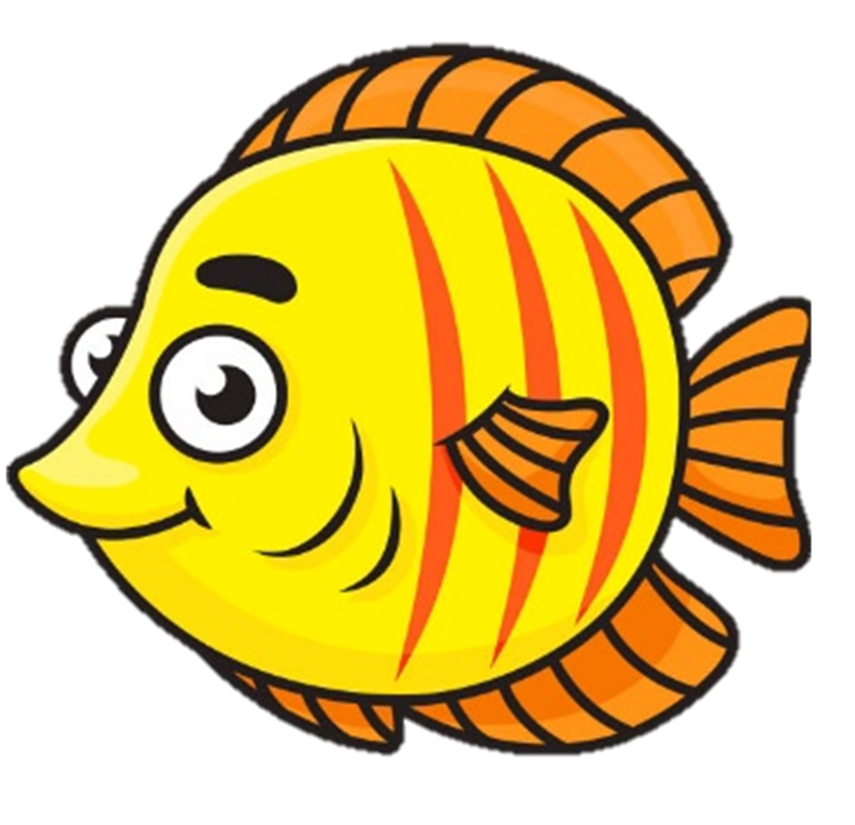 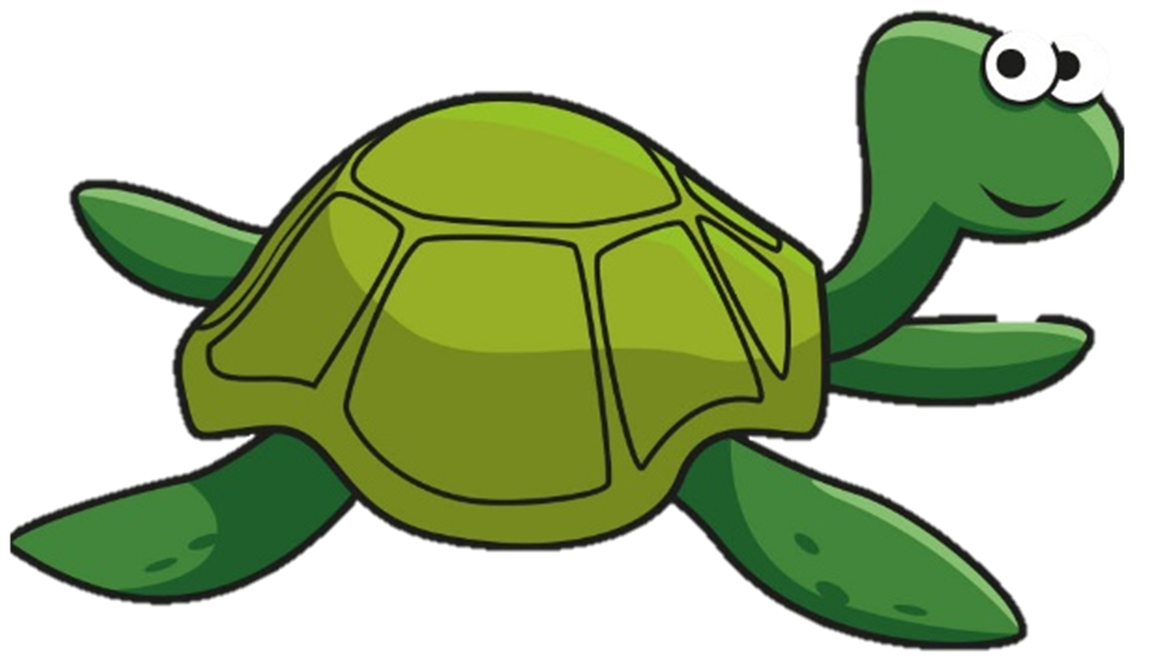 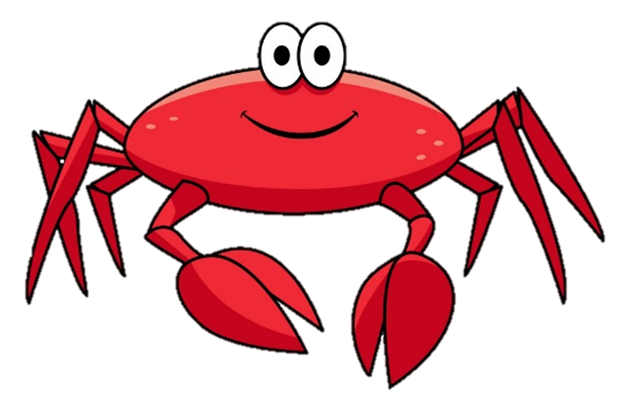 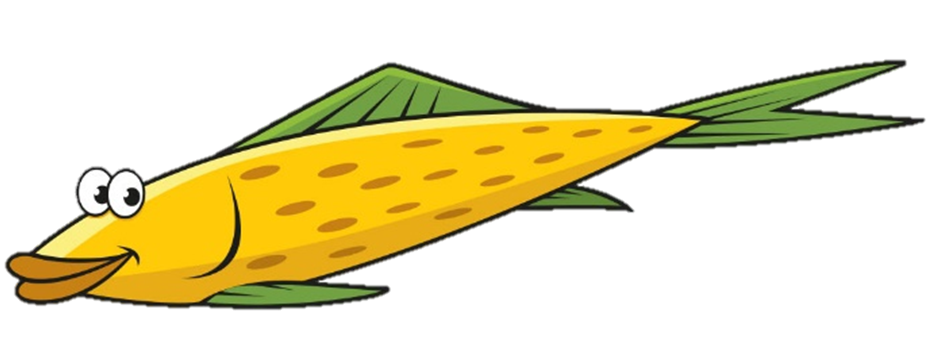 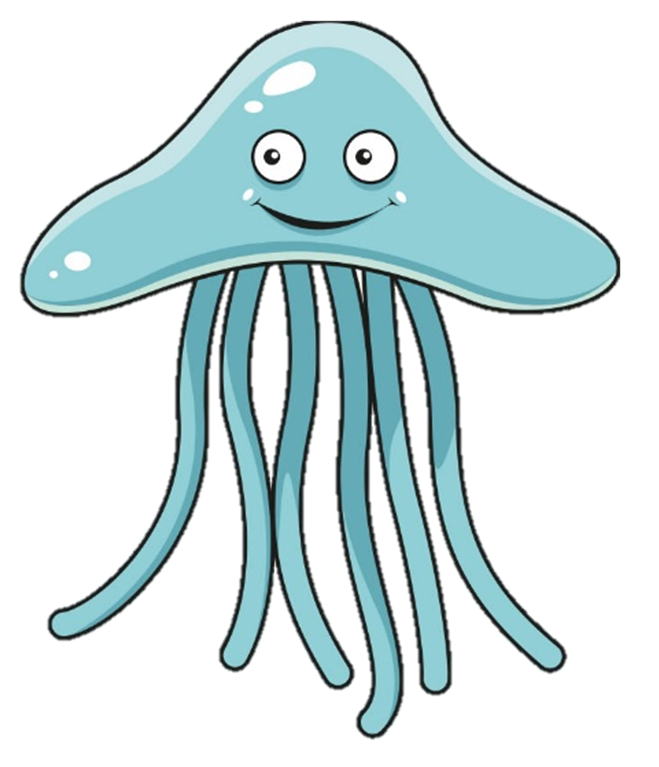 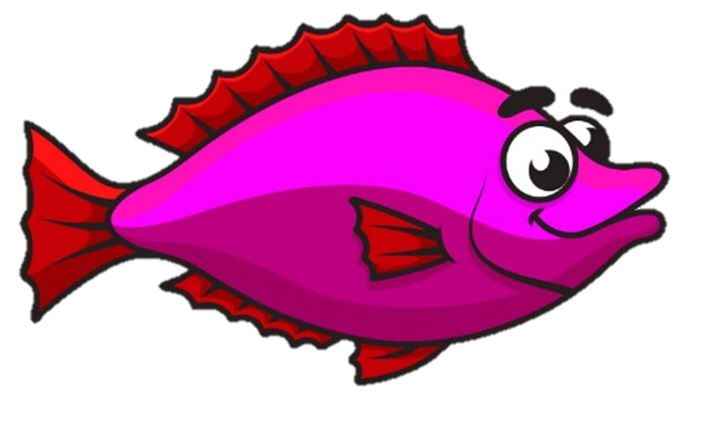 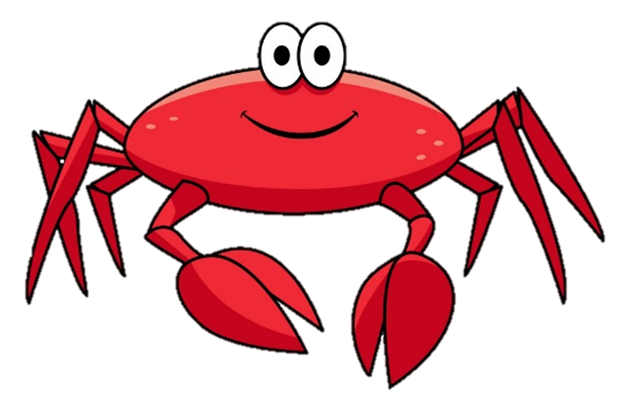 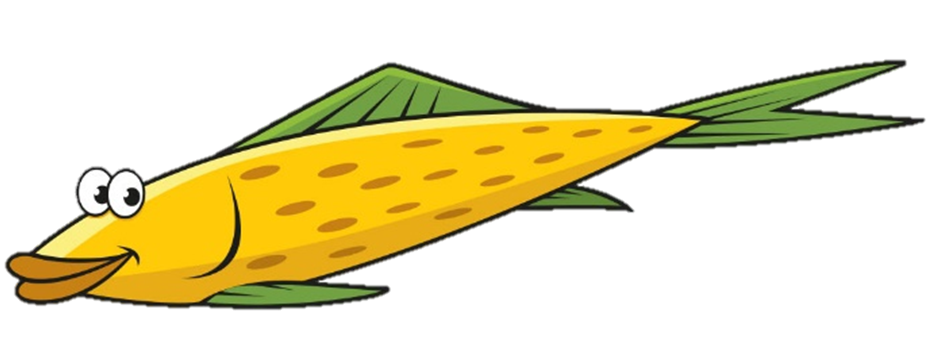 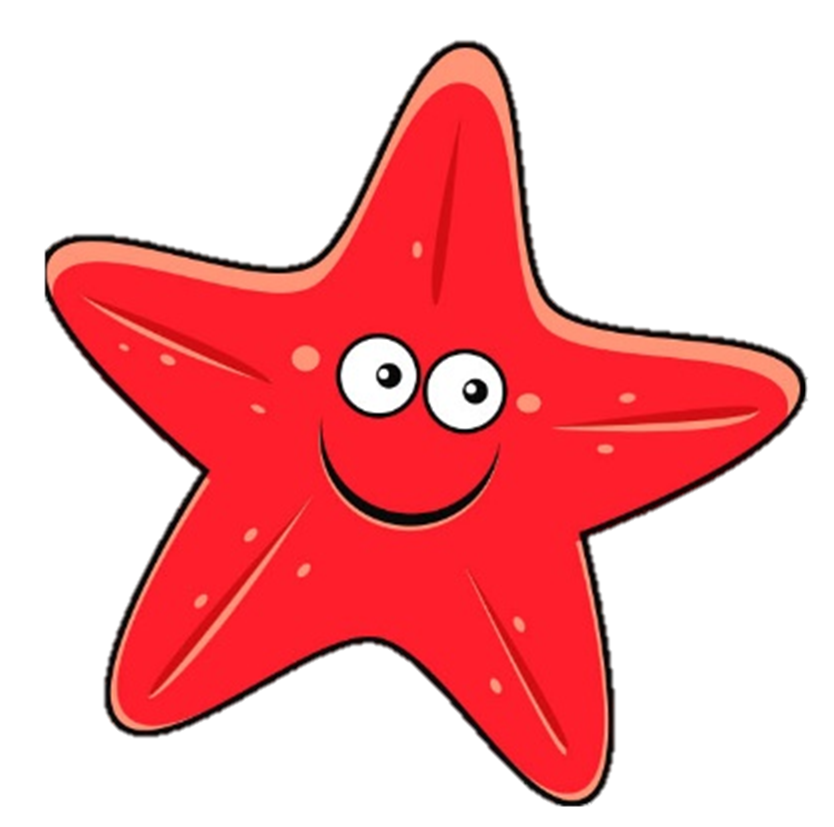 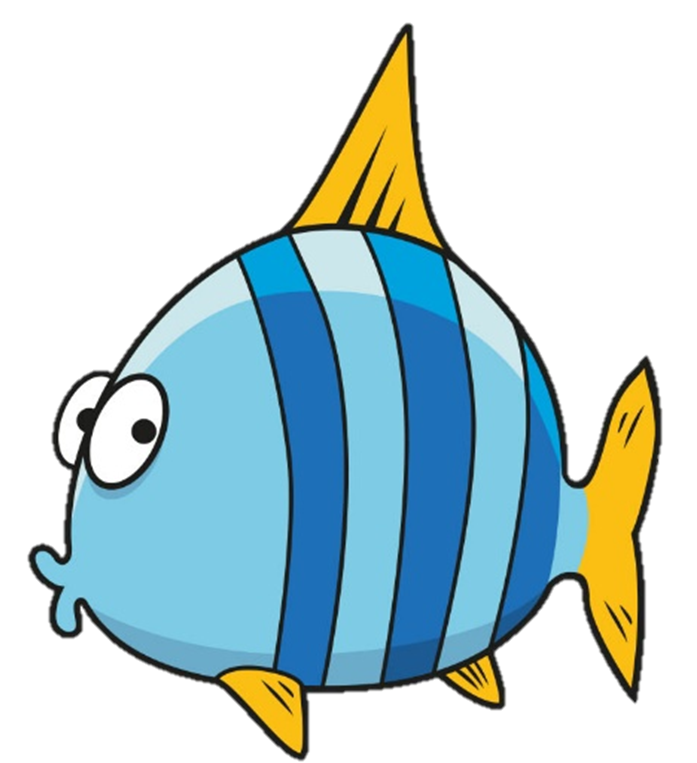 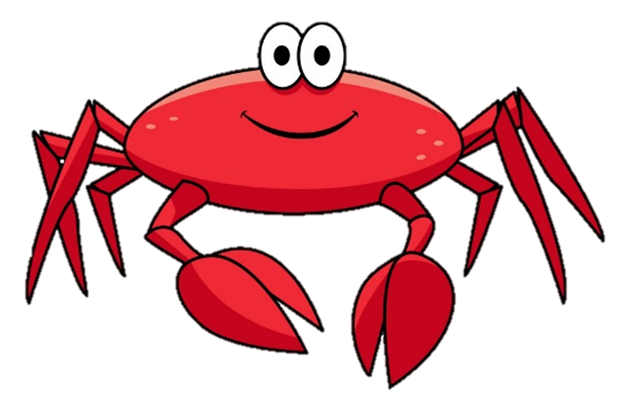 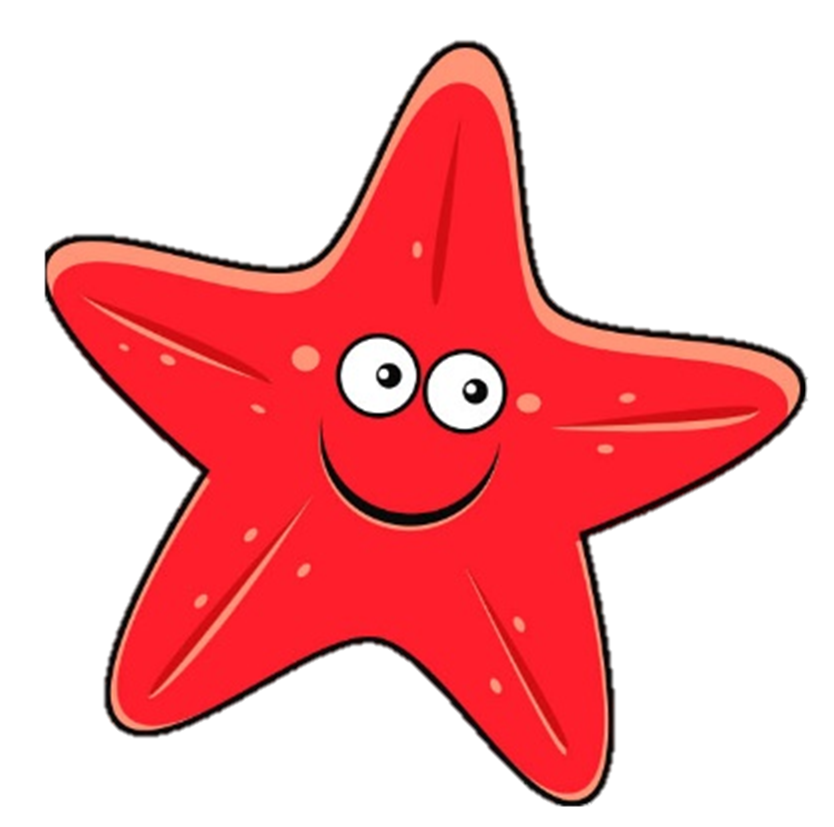 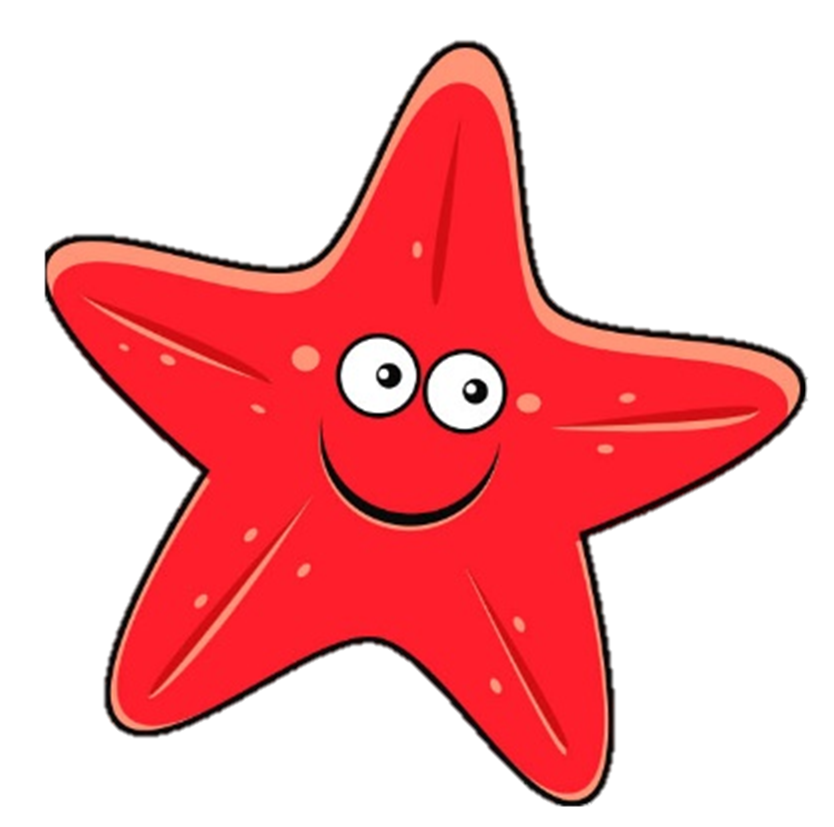 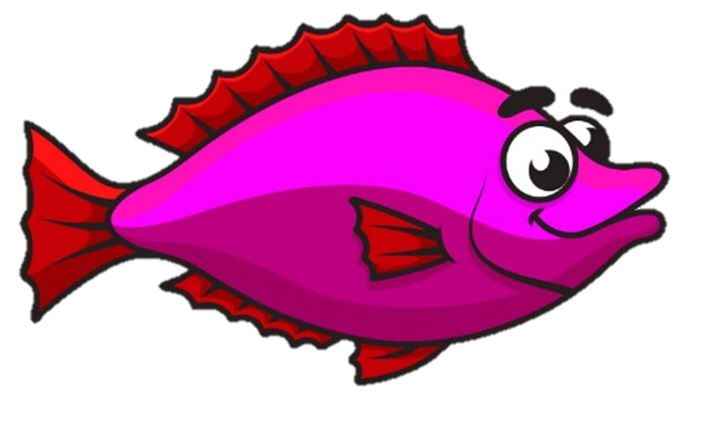 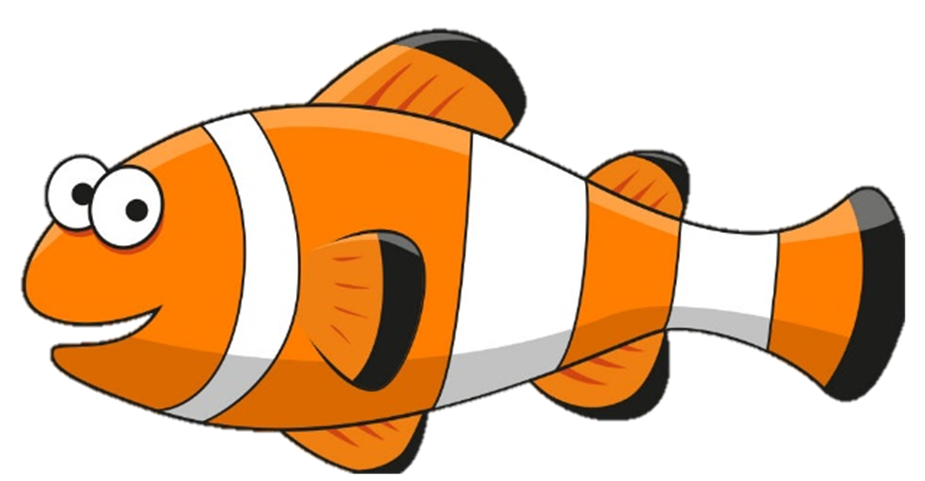 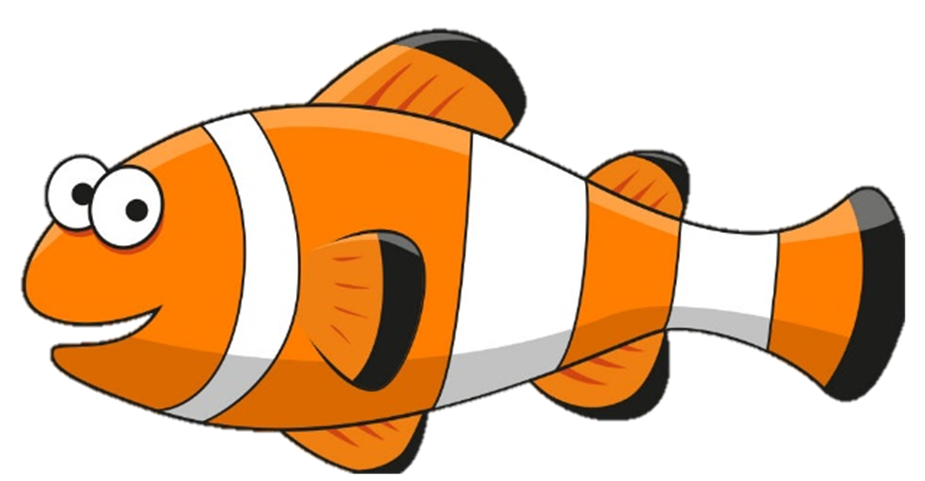 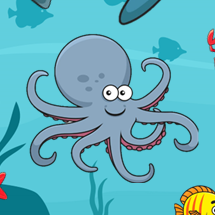 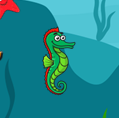 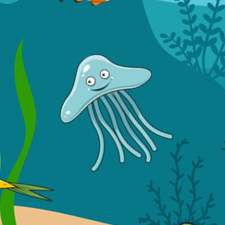 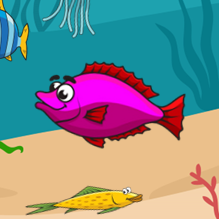 2. 8 Legged Octopus
4. Green Seahorses
6. Floating Jellyfish
8. Purple & Red Fish
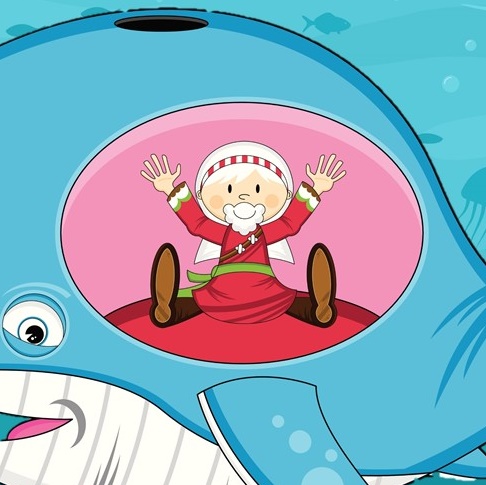 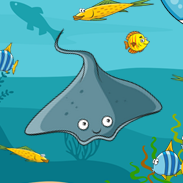 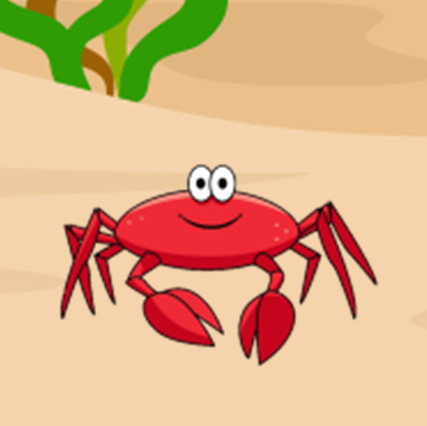 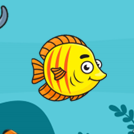 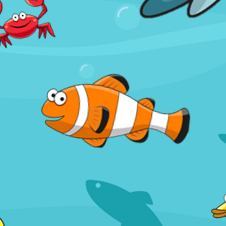 1. Trapped Jonah
3. Smiling Stingrays
5. Red Snappy Crabs
7. Yellow & Orange Fish
9. Orange & White Fish
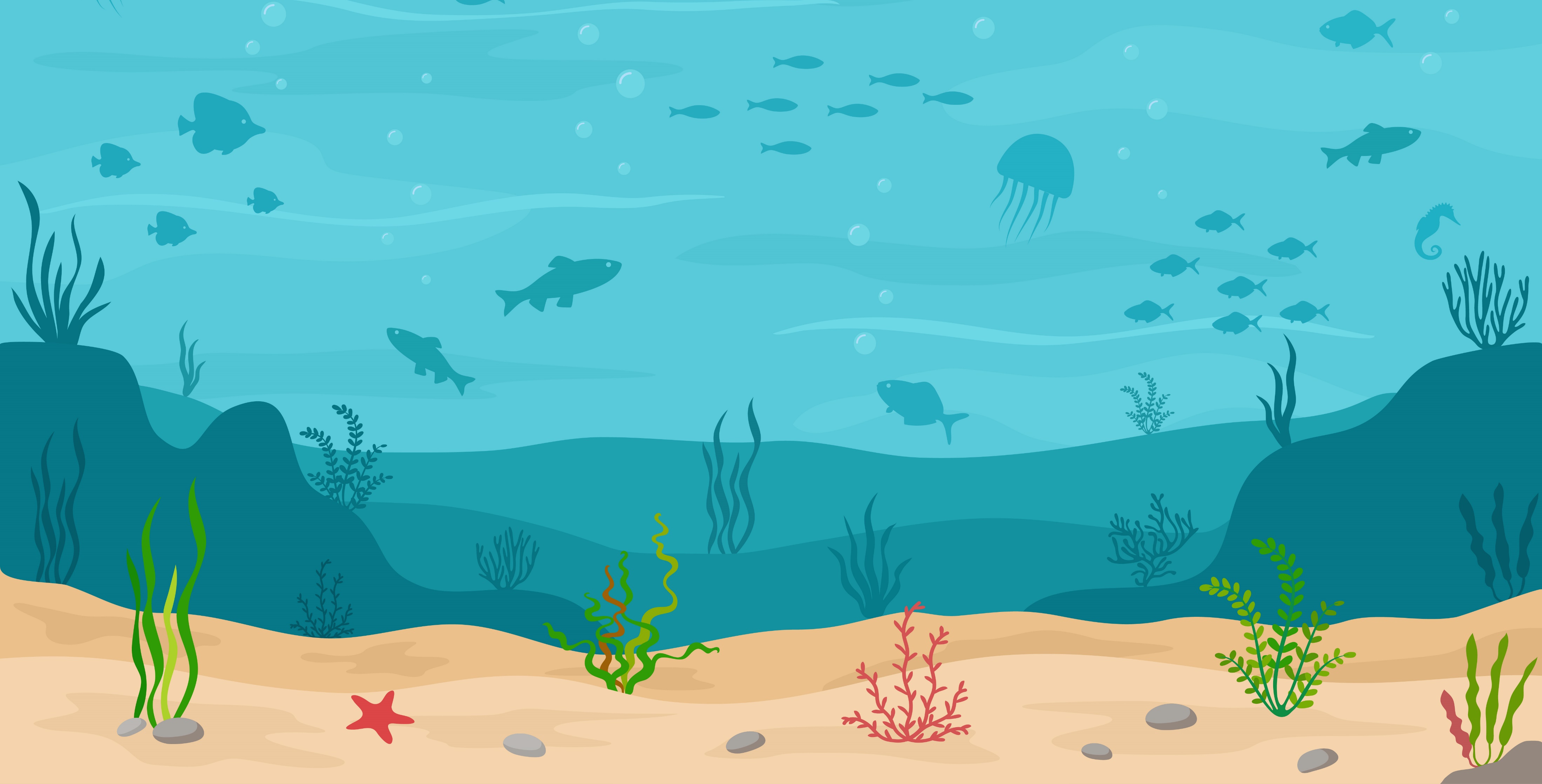 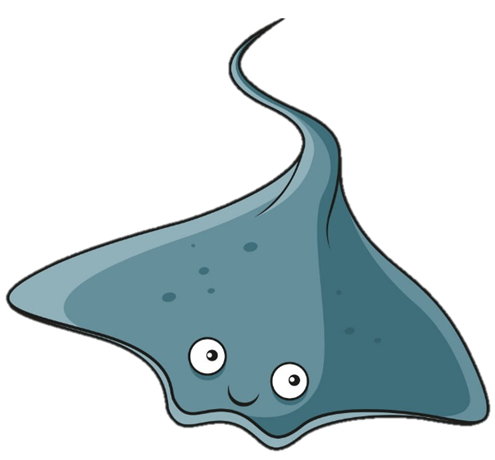 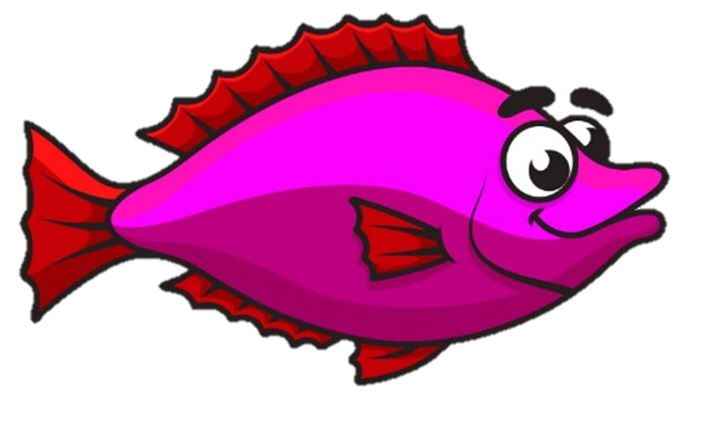 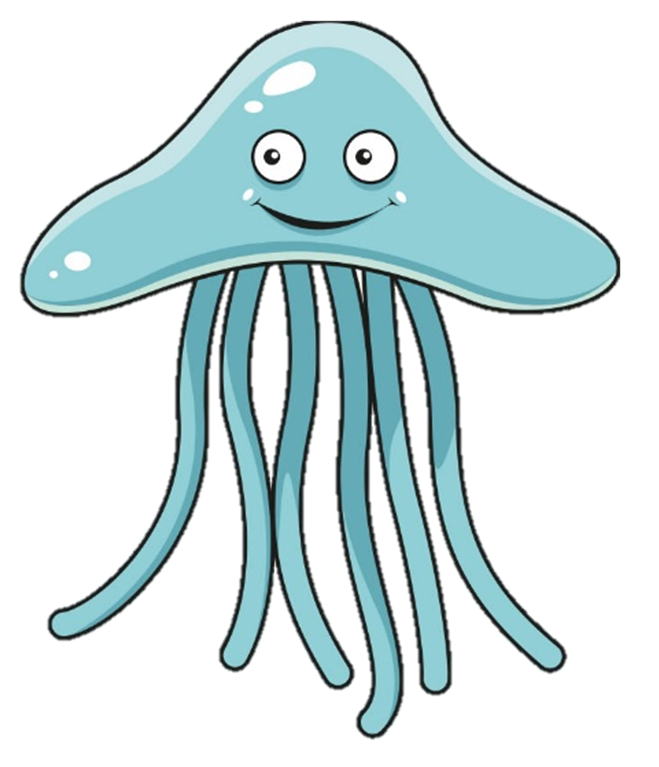 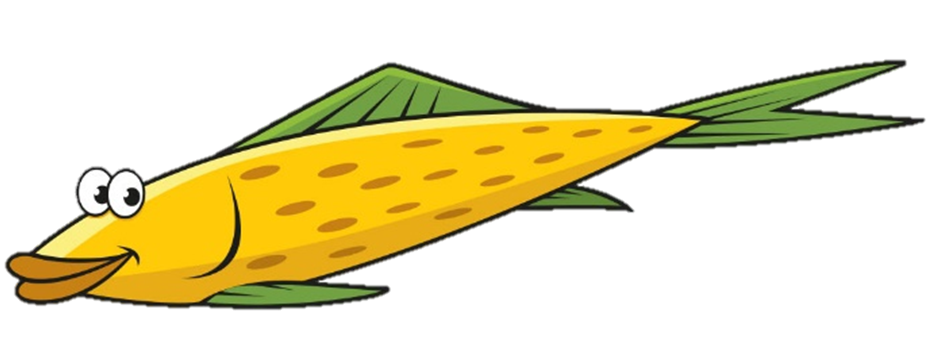 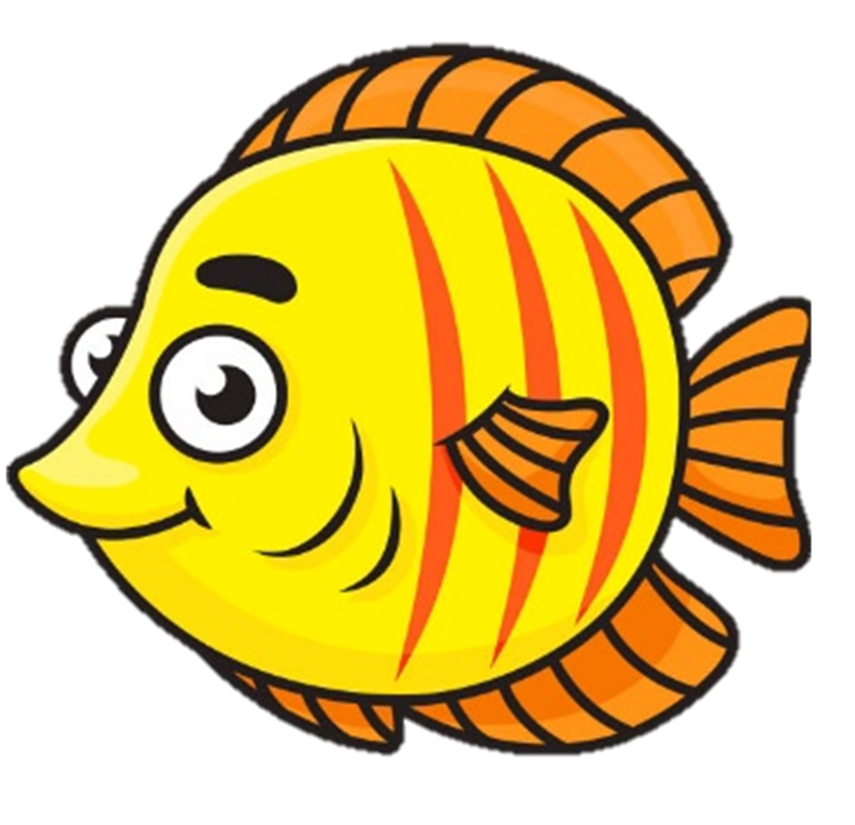 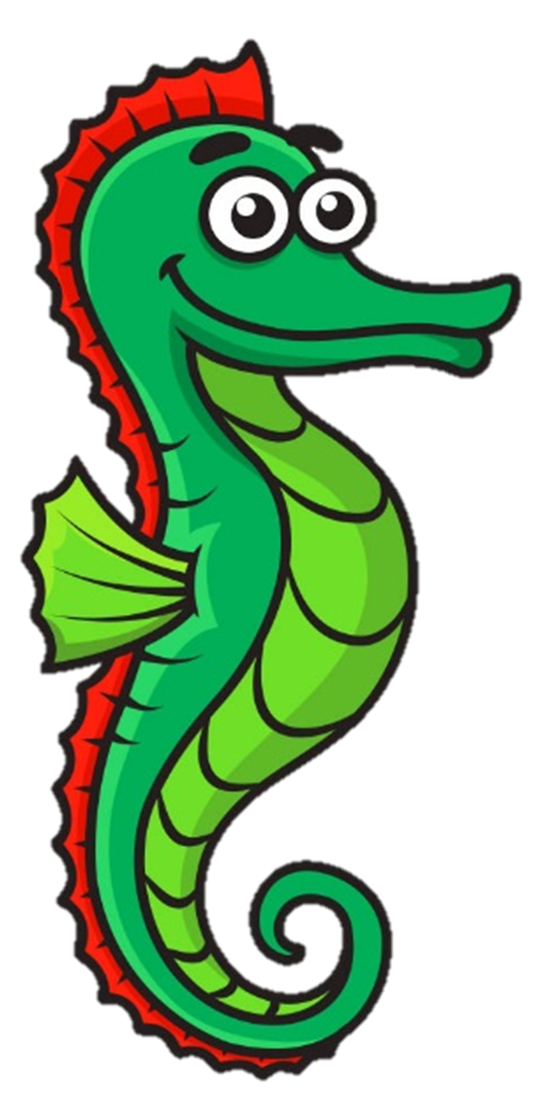 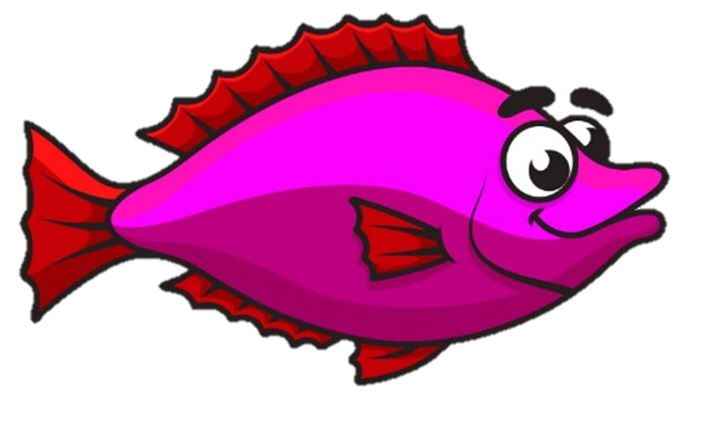 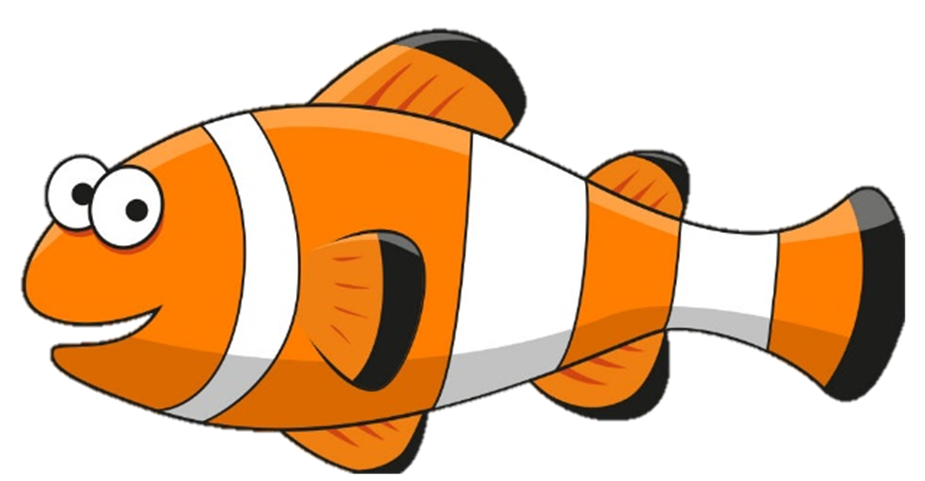 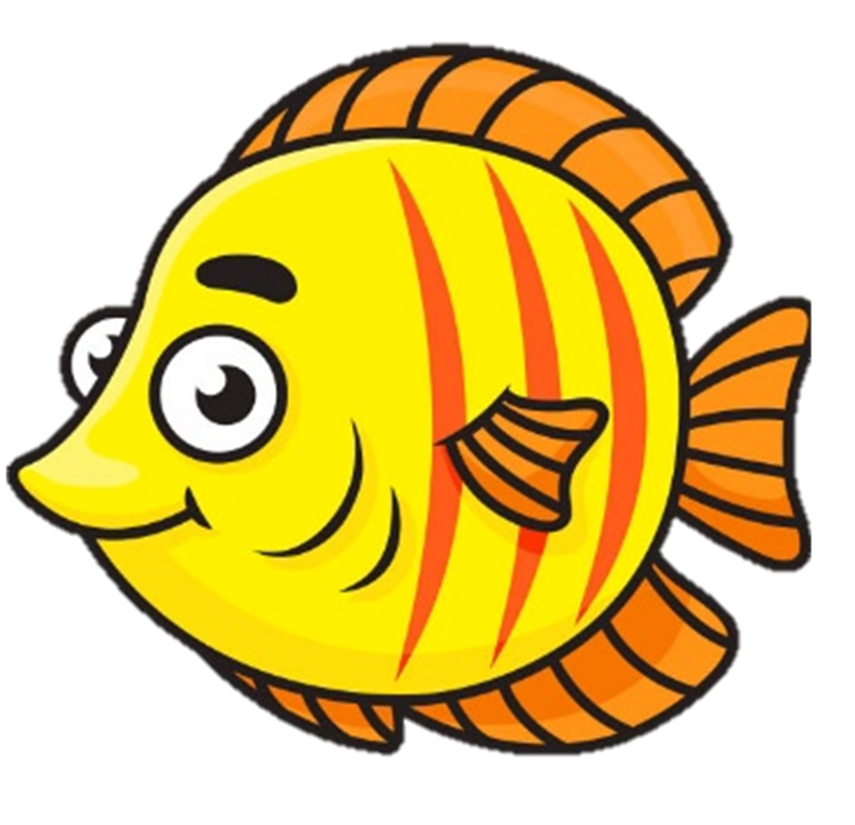 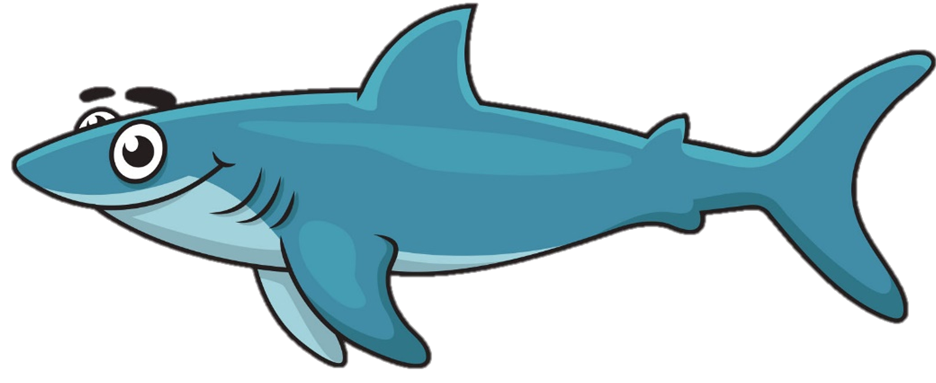 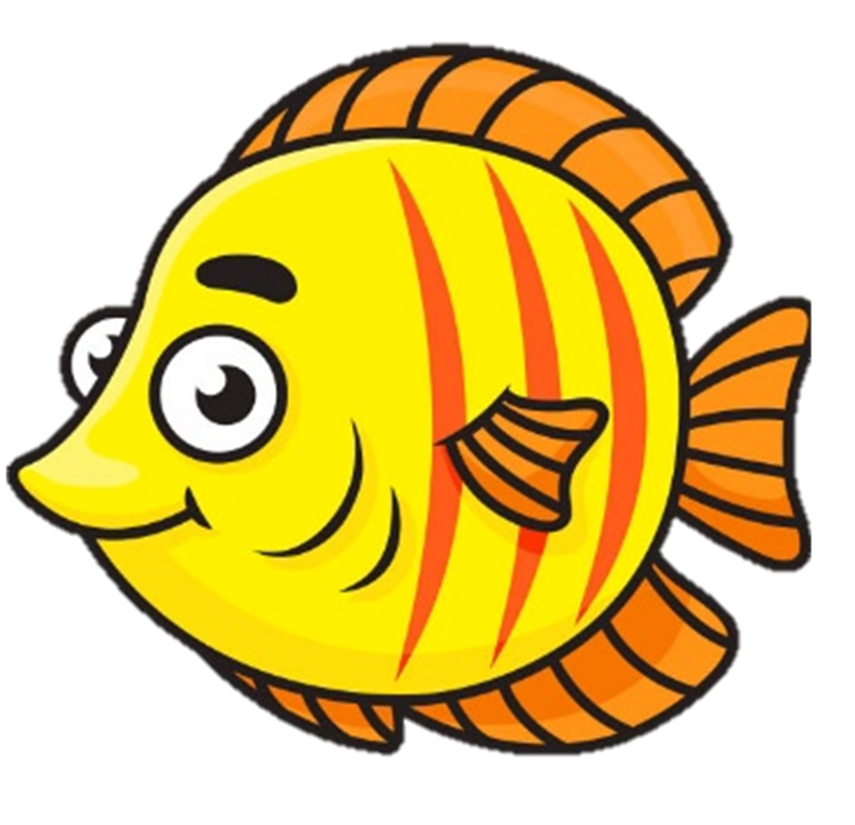 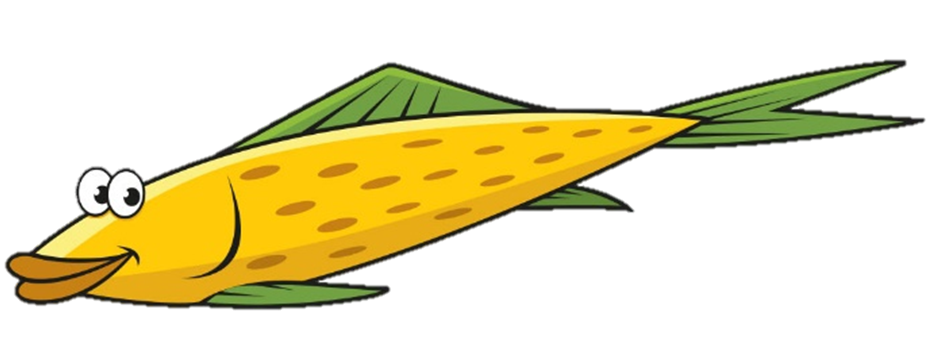 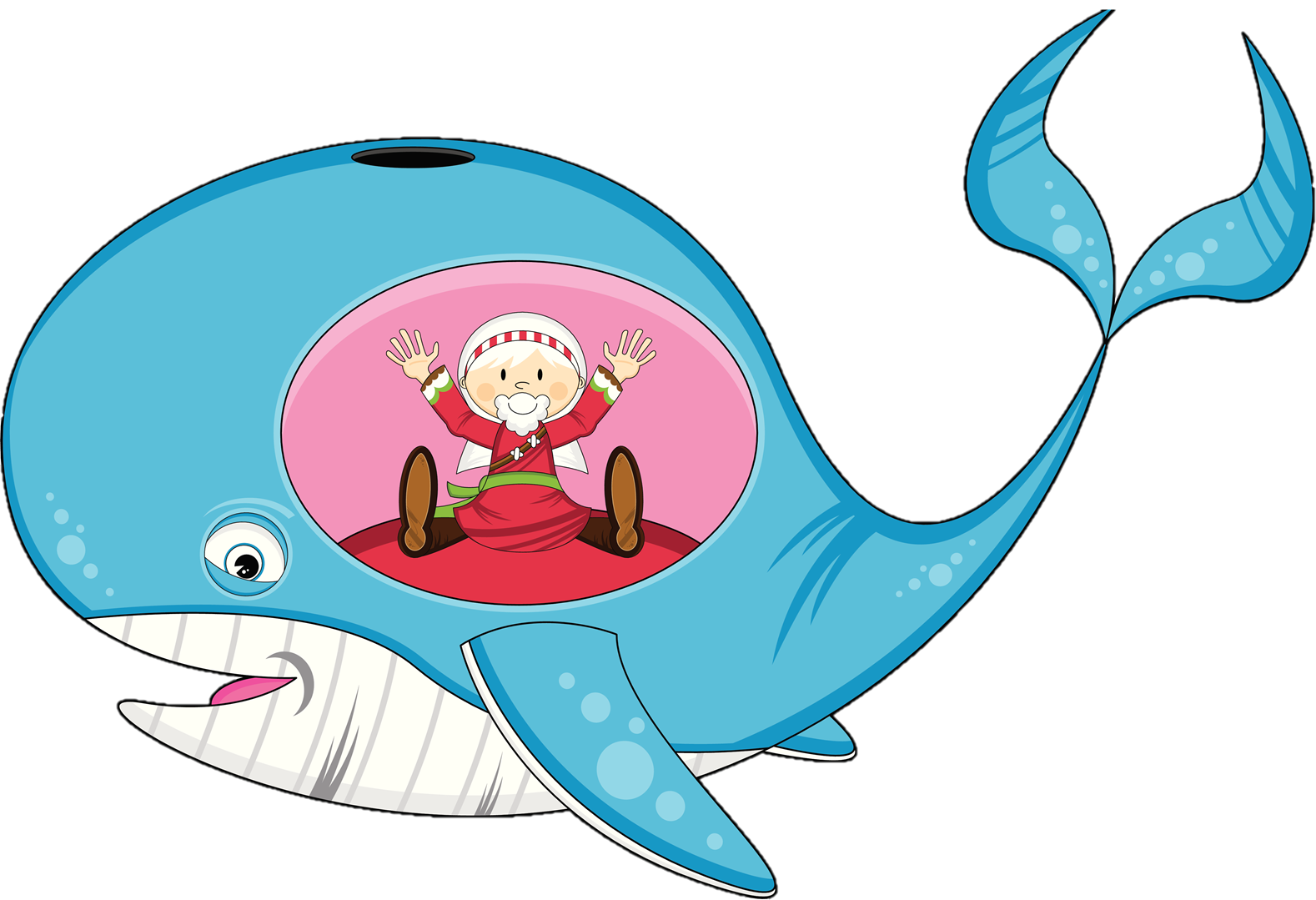 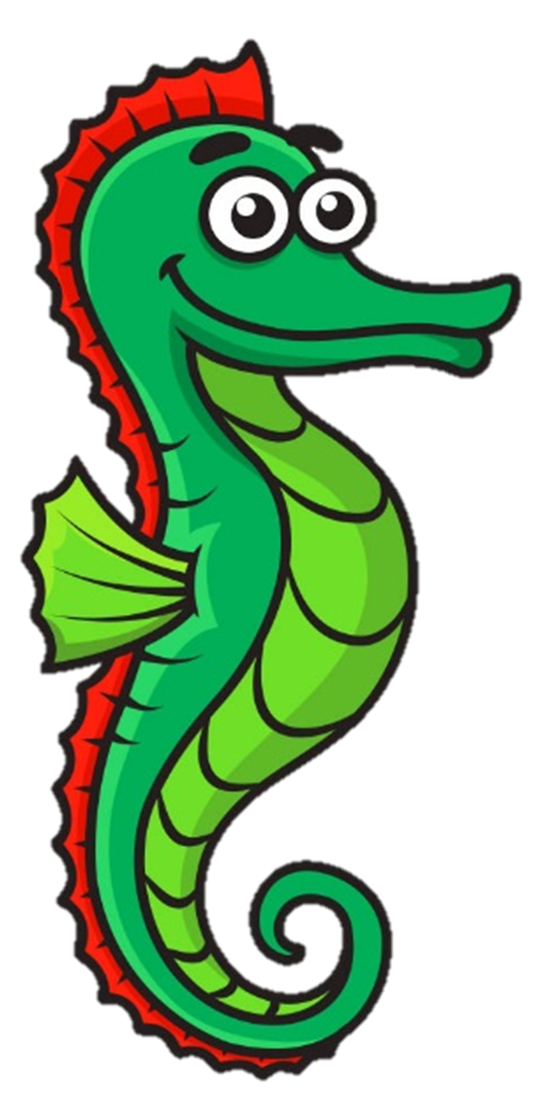 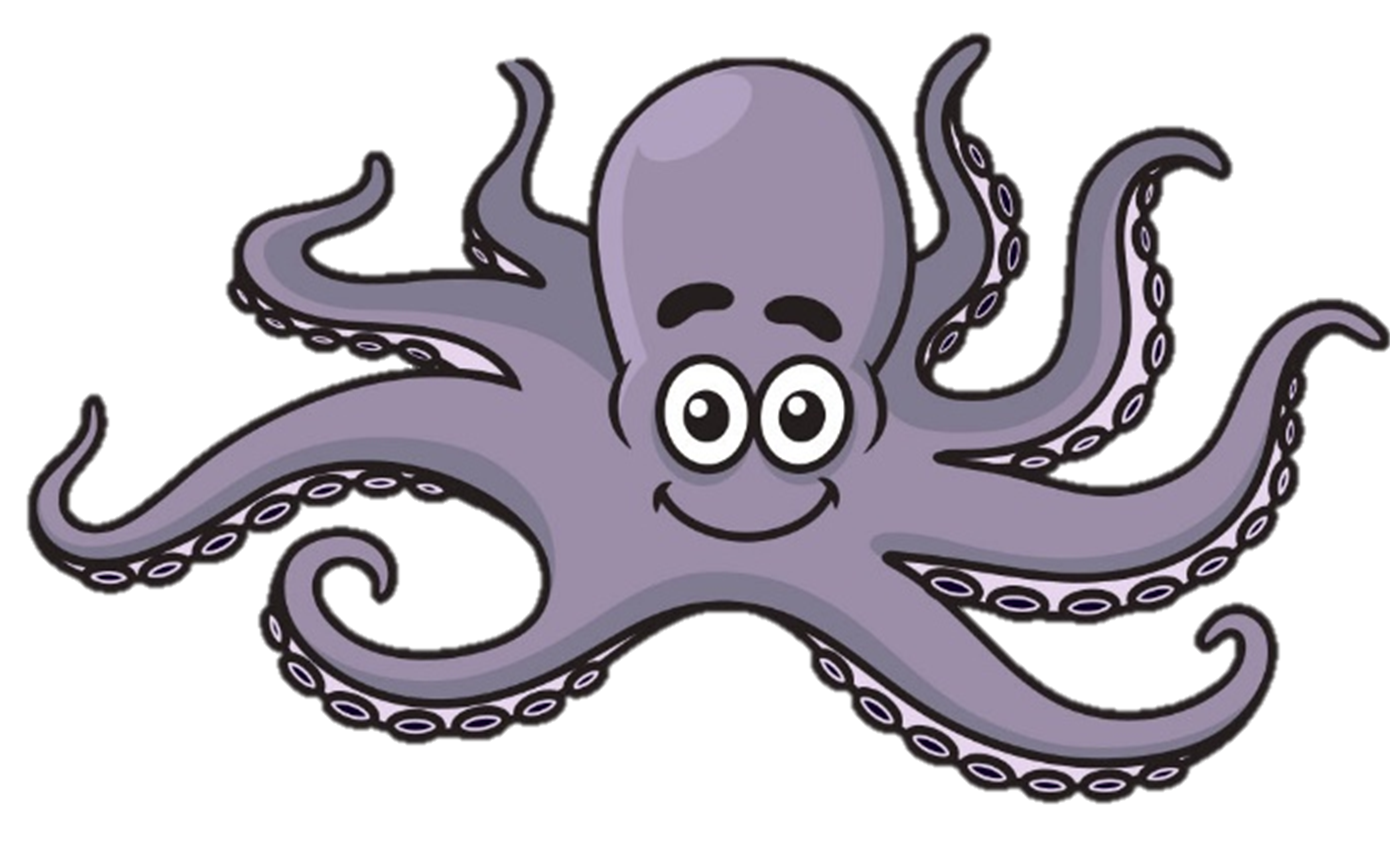 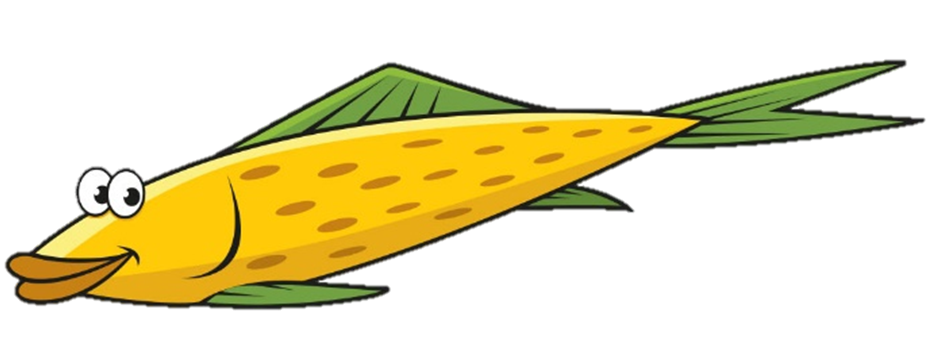 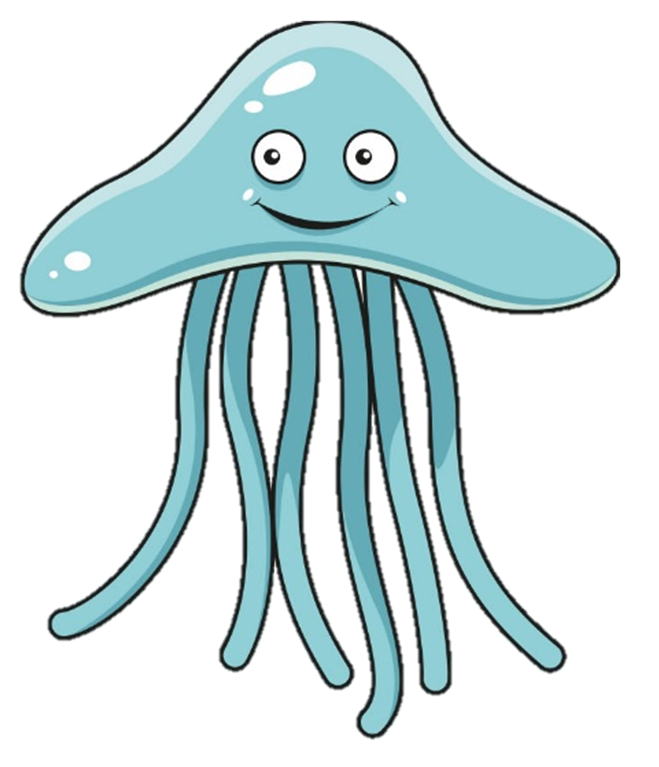 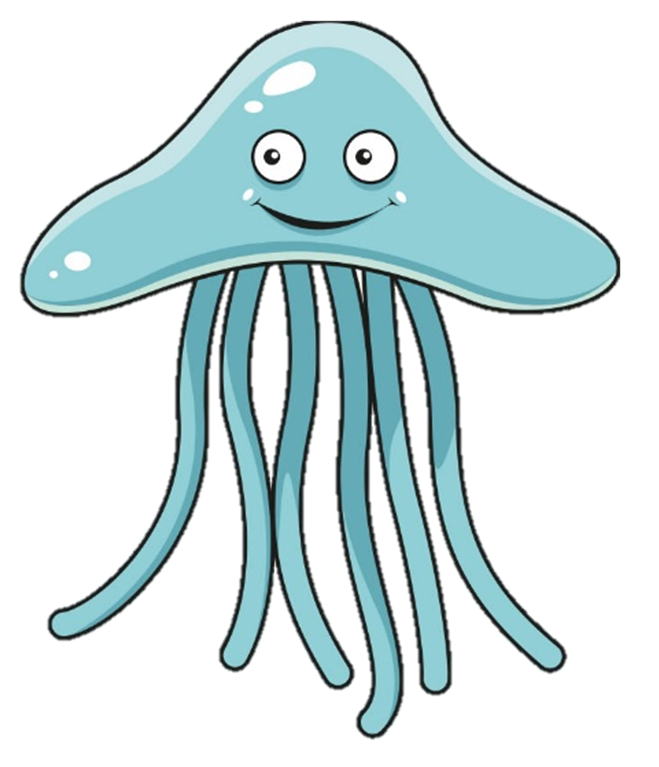 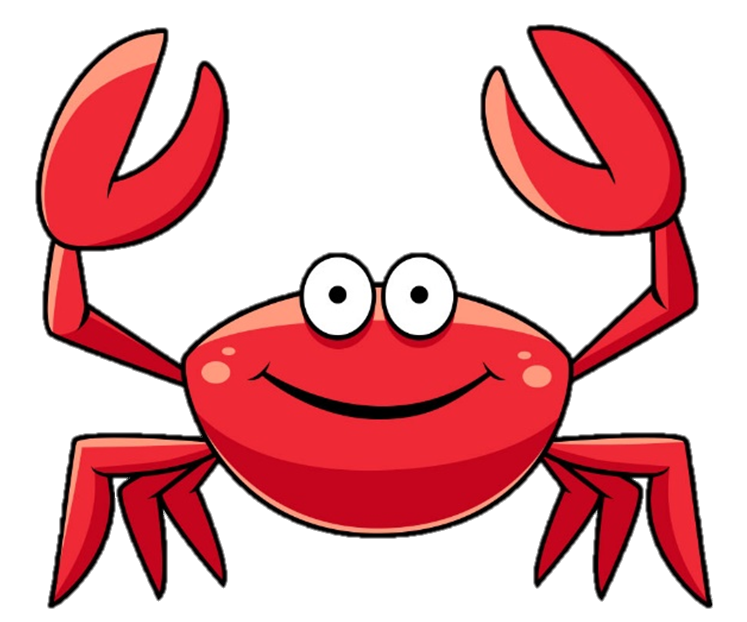 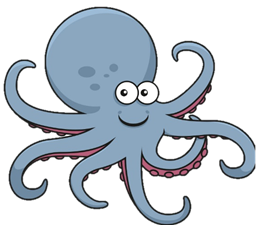 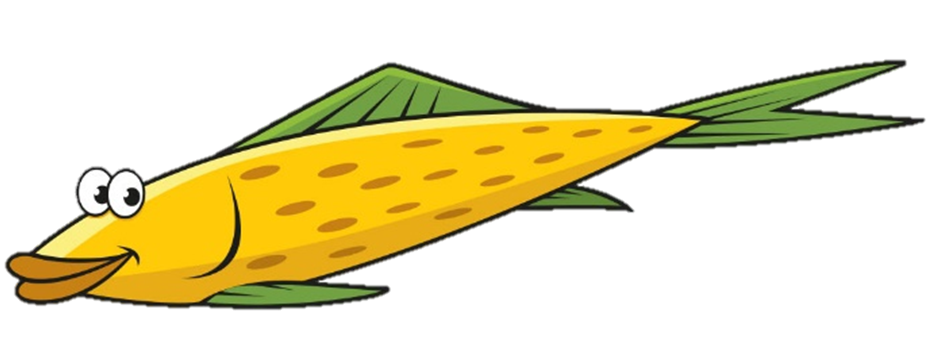 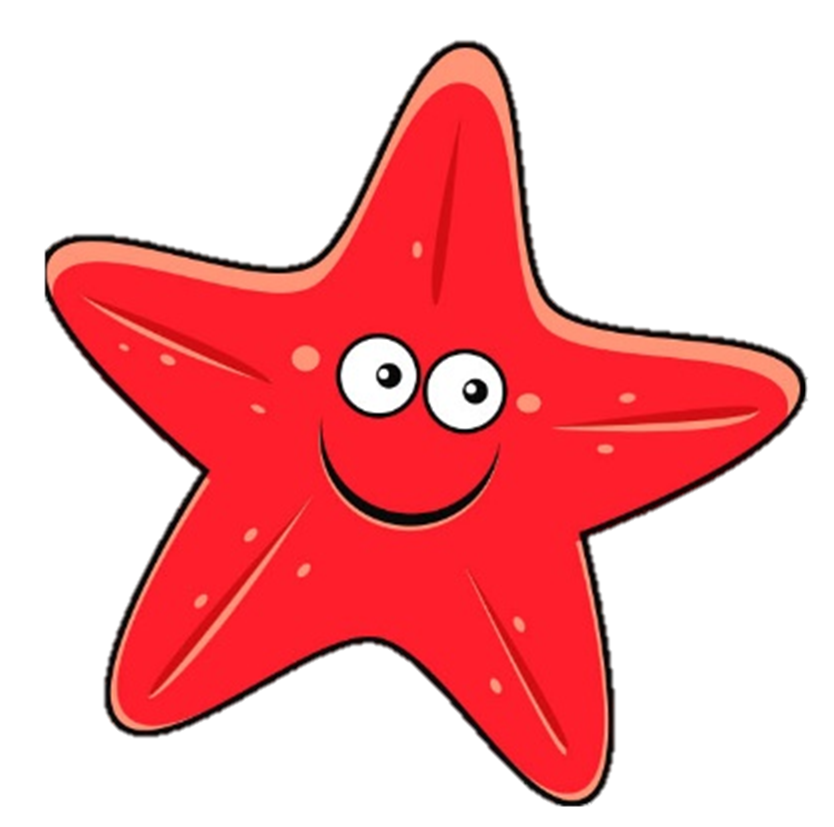 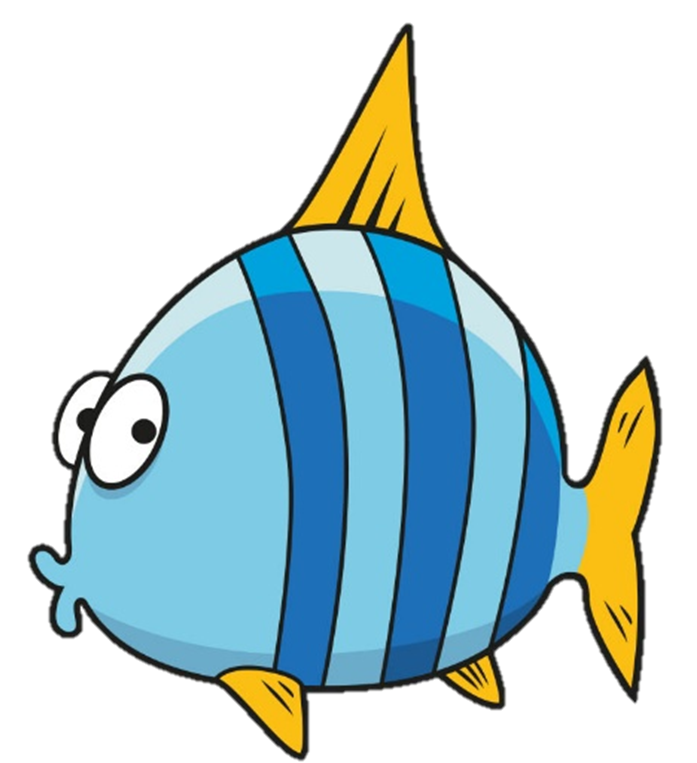 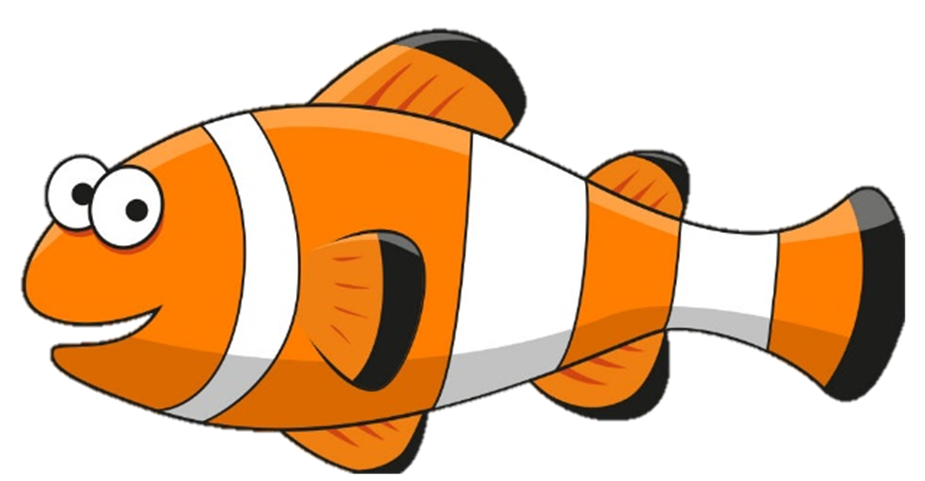 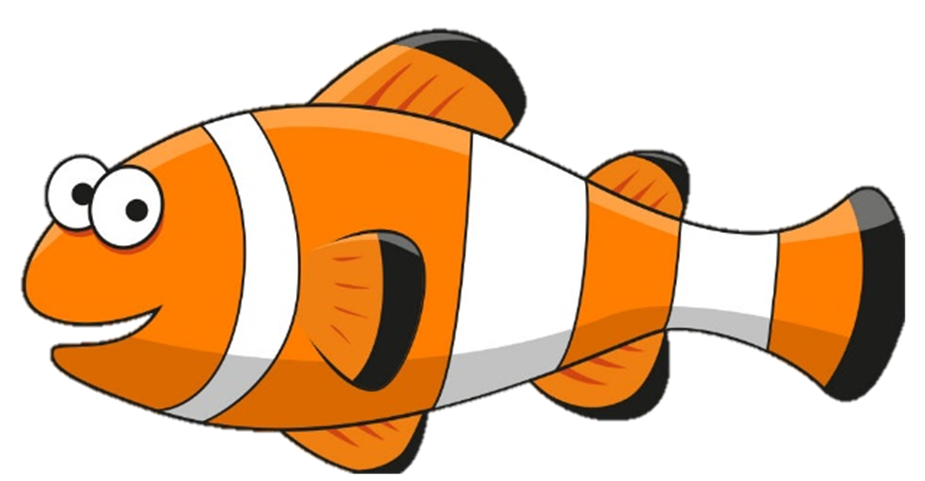 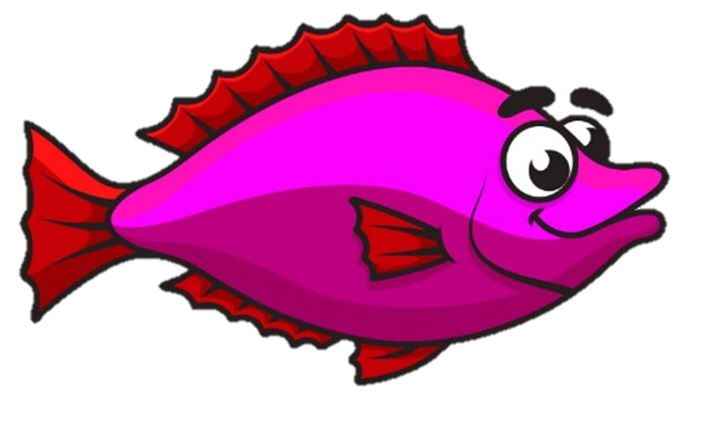 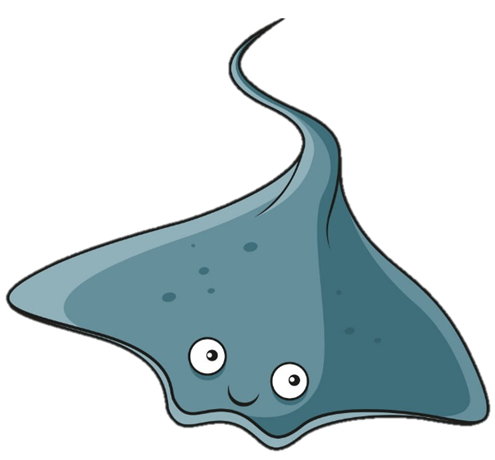 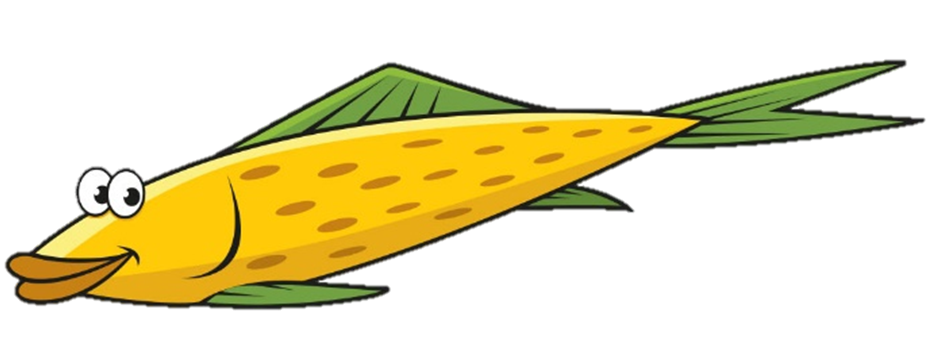 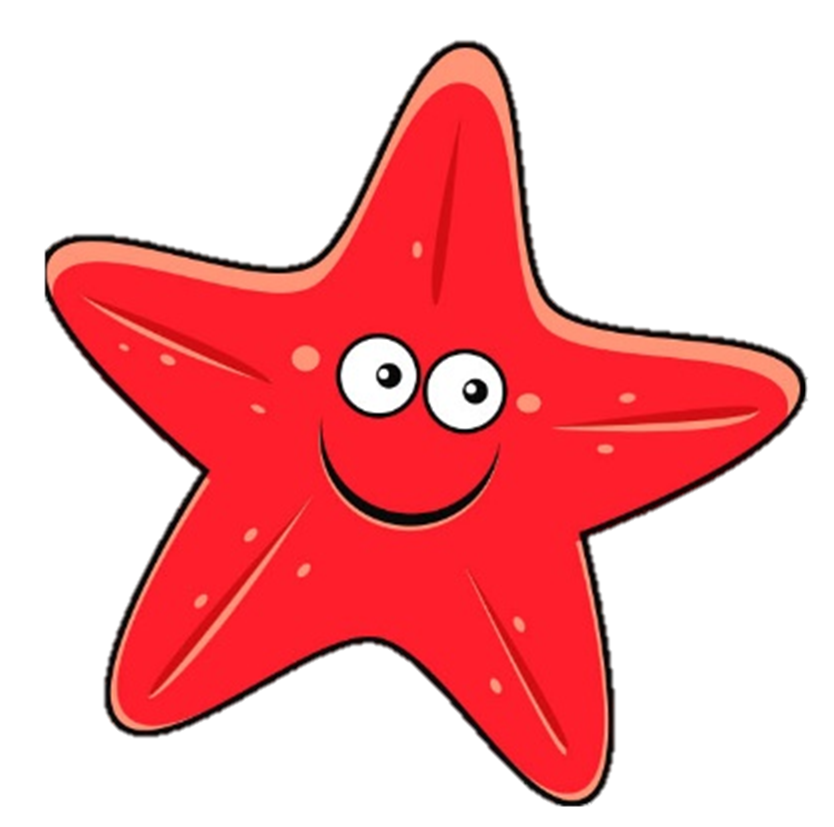 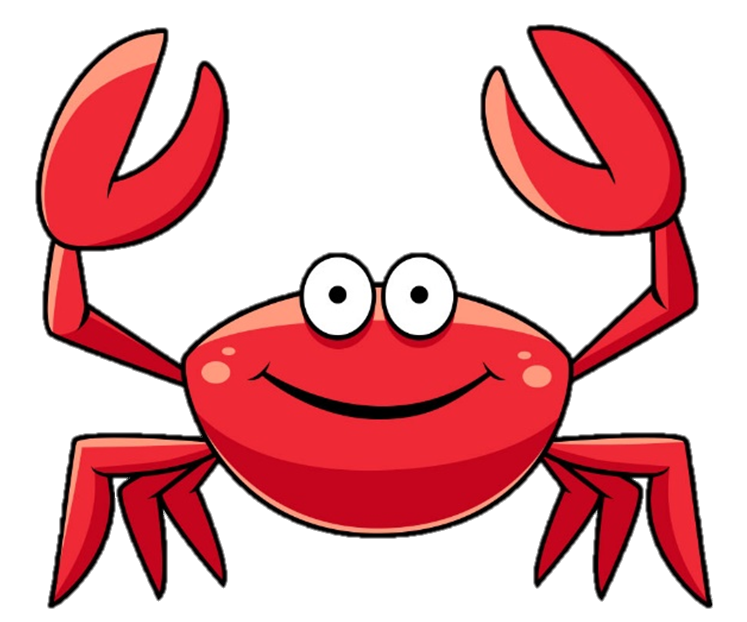 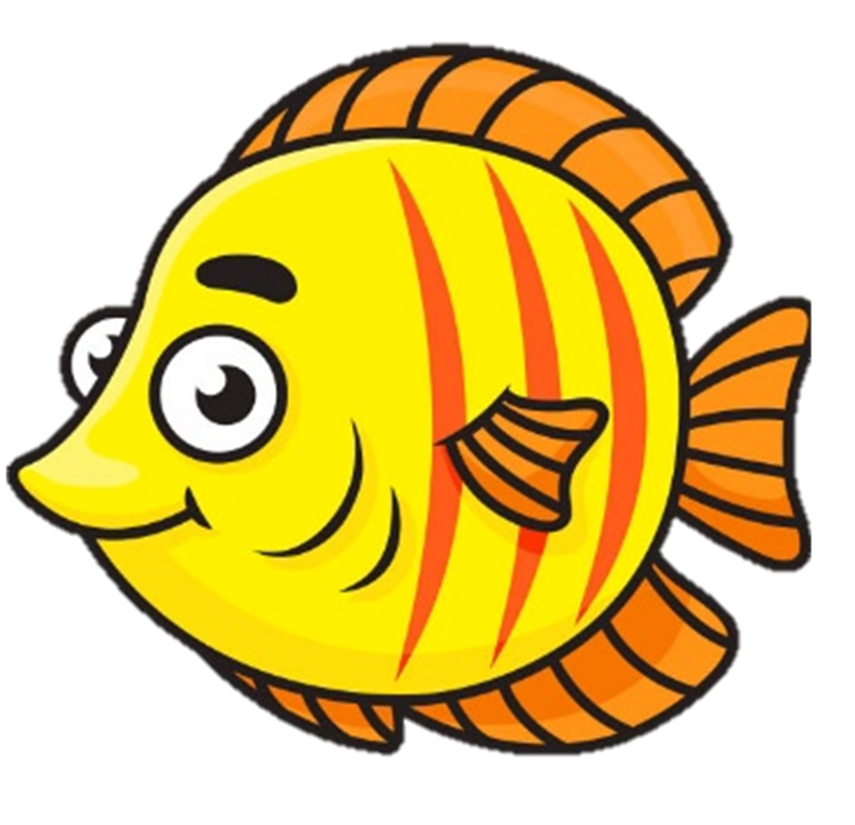 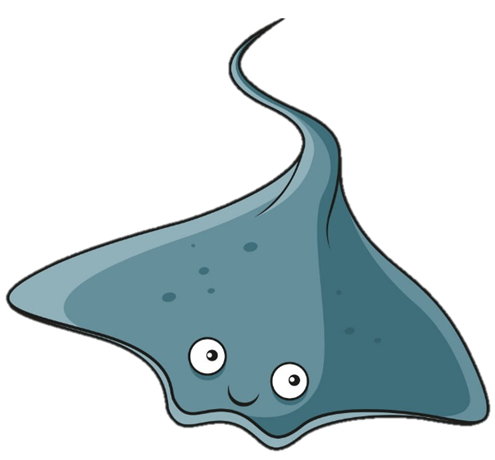 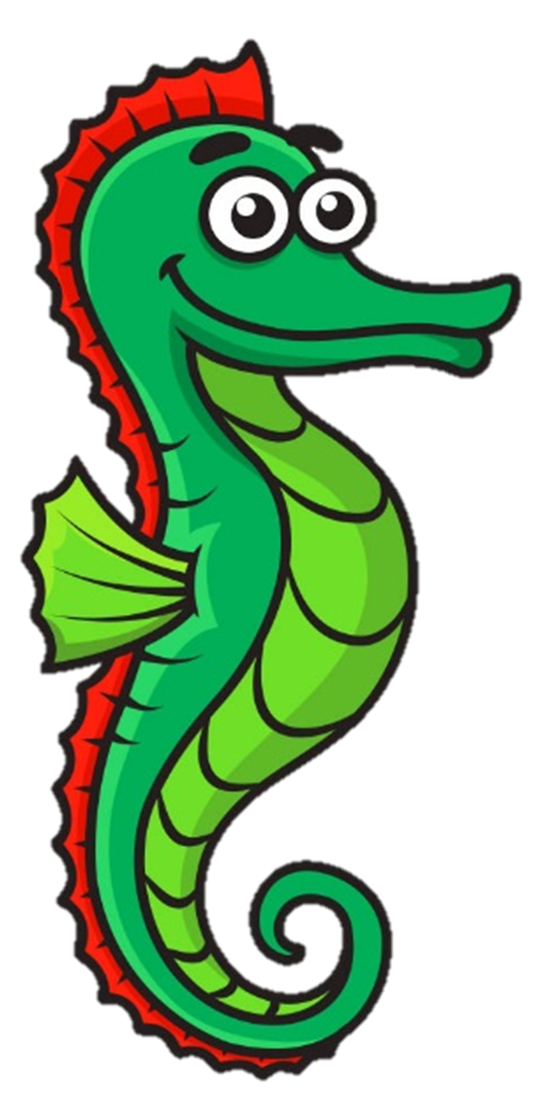 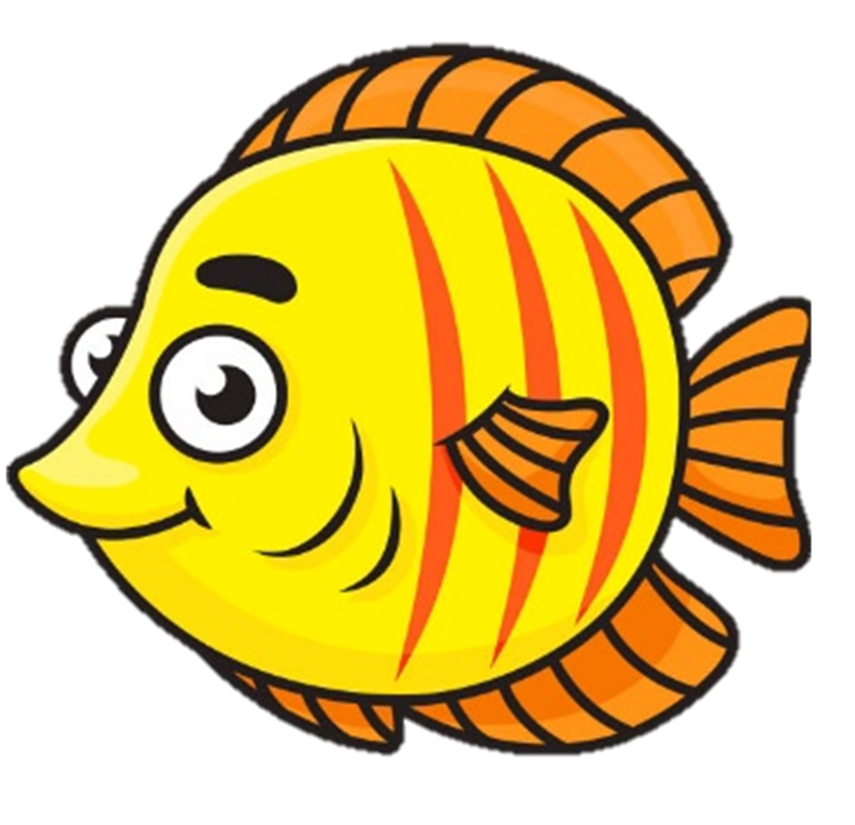 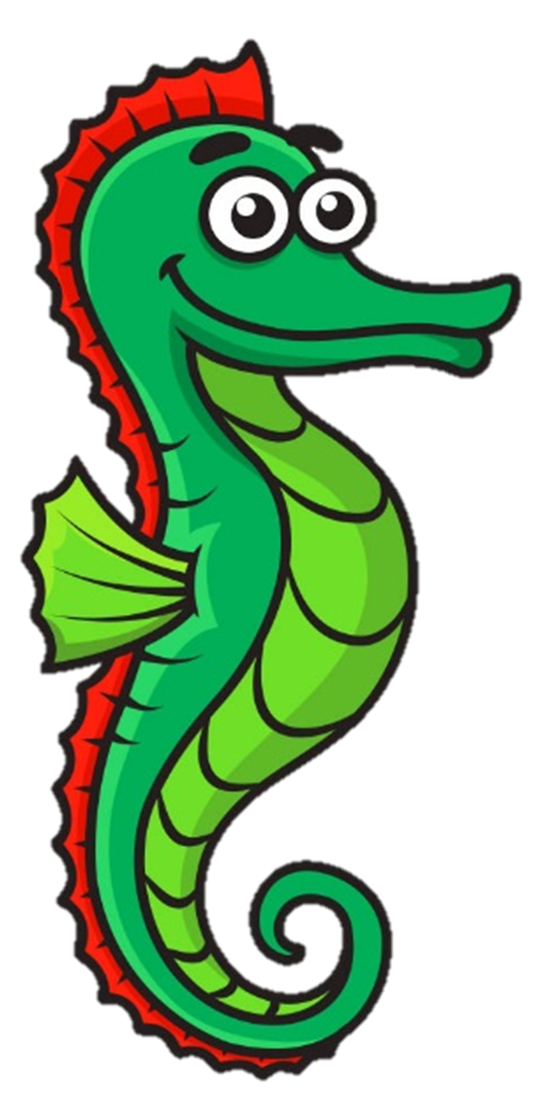 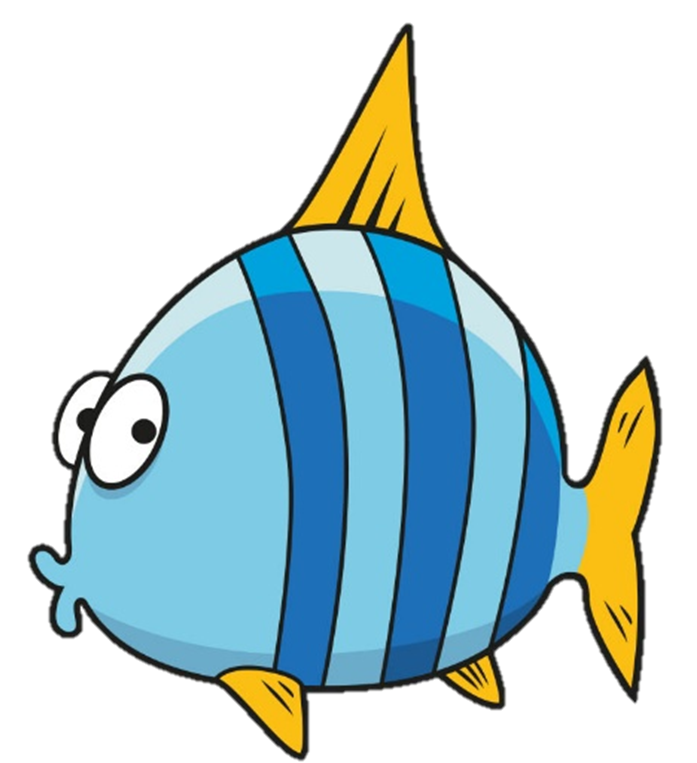 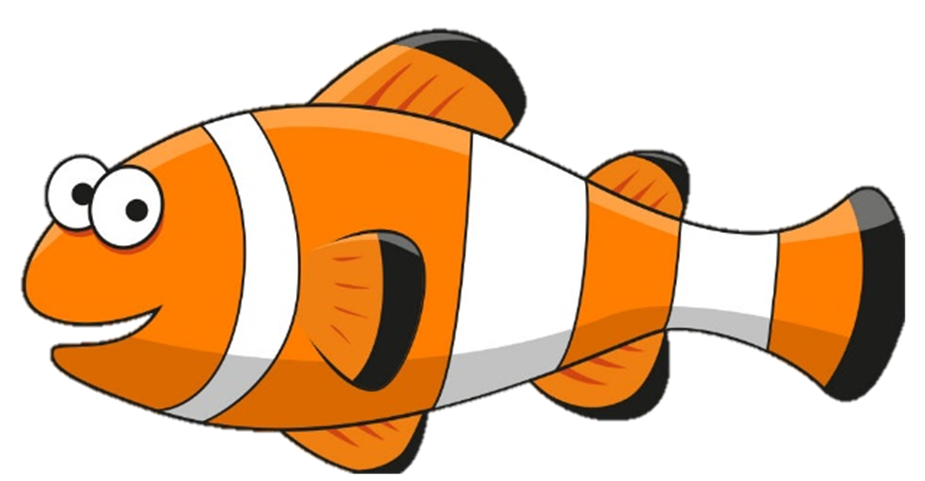 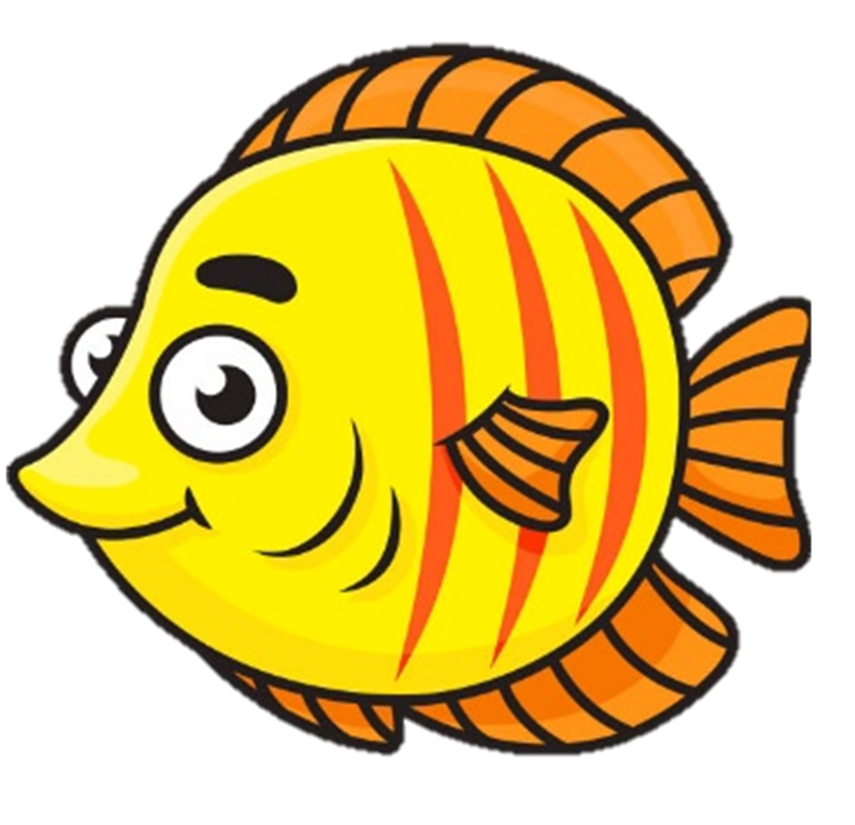 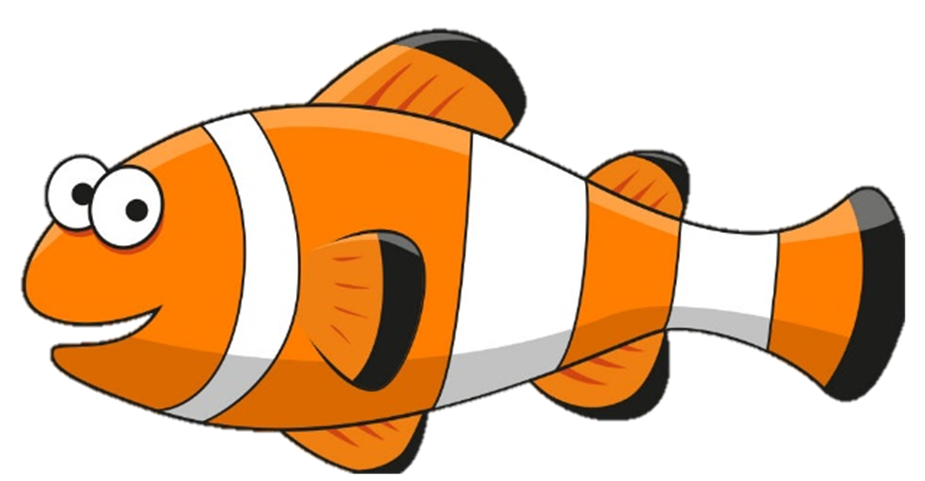 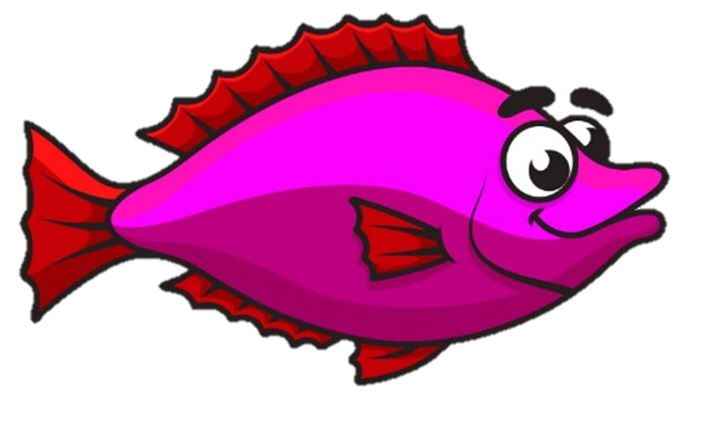 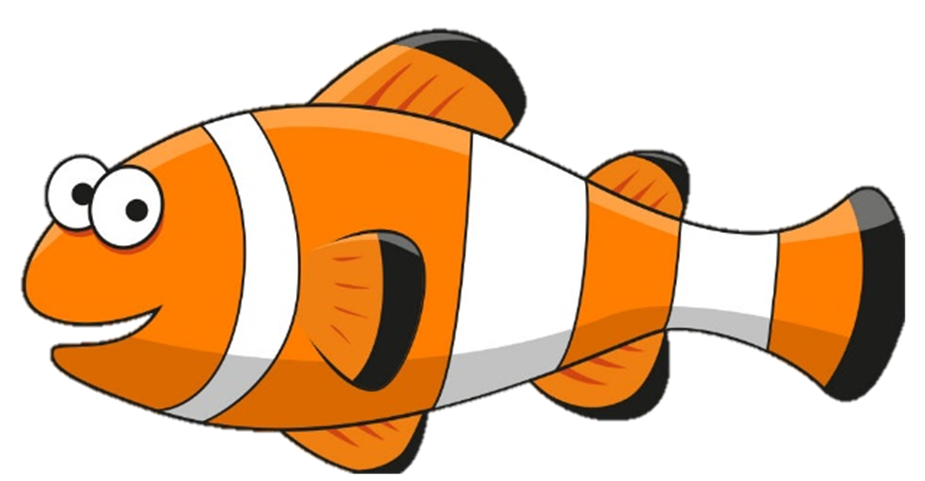 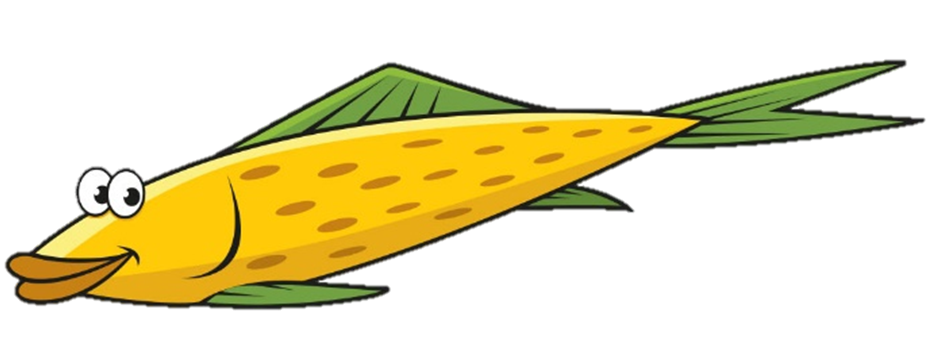 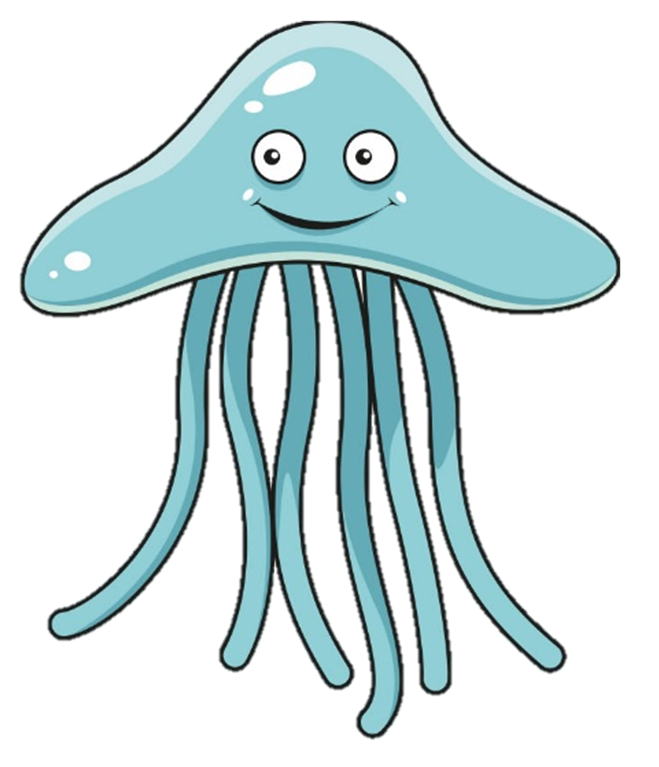 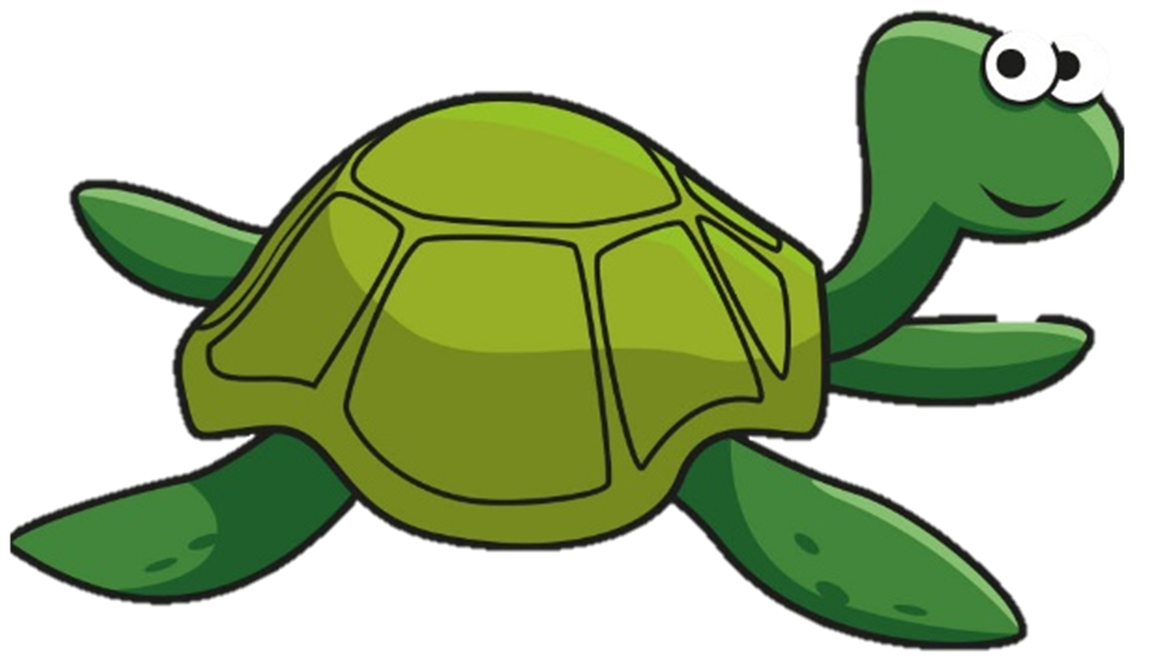 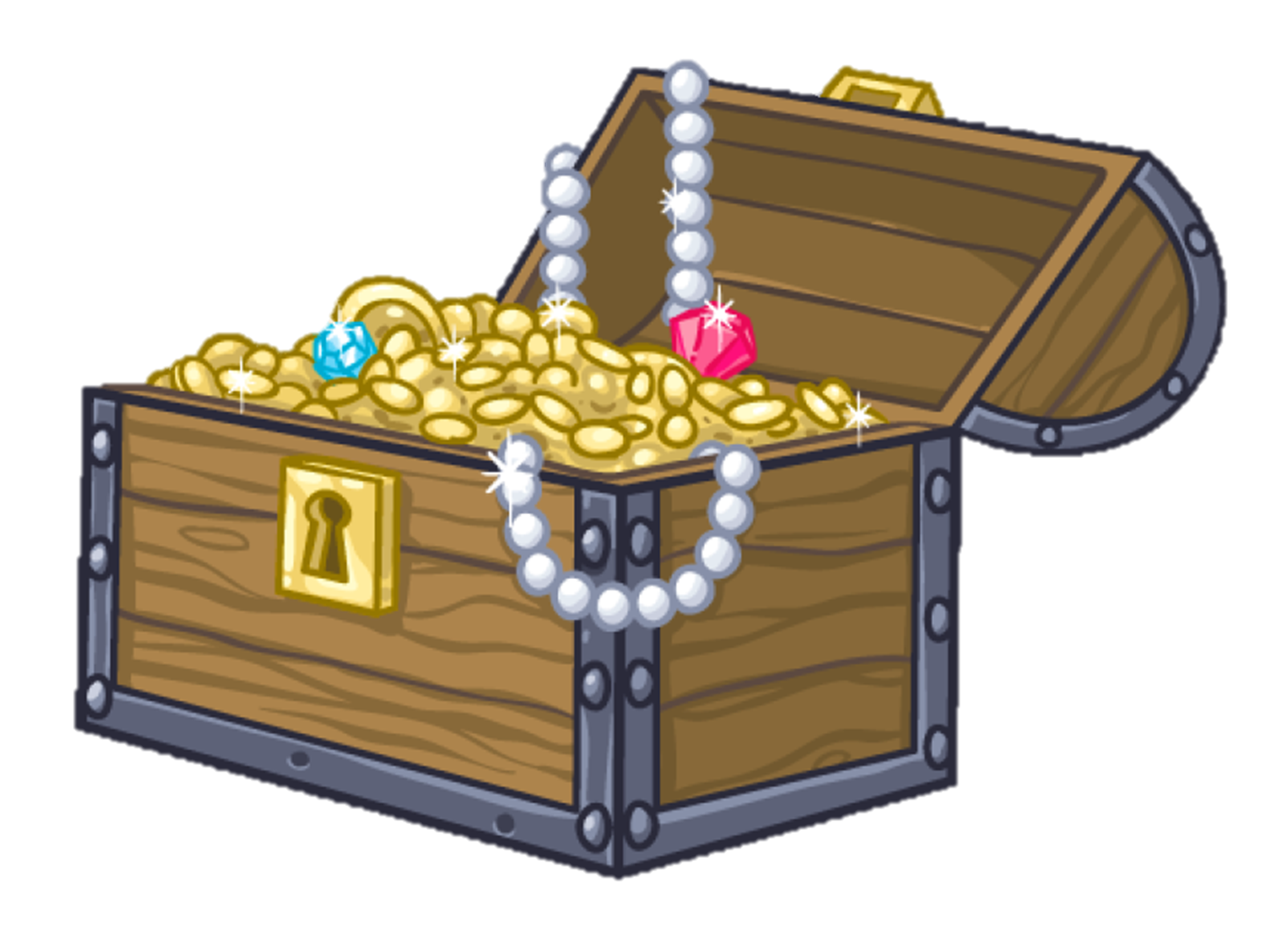 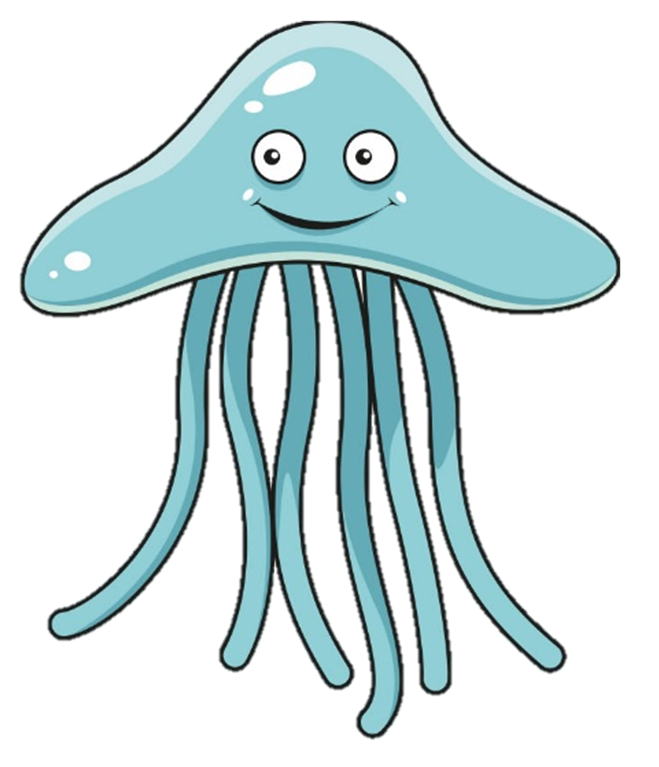 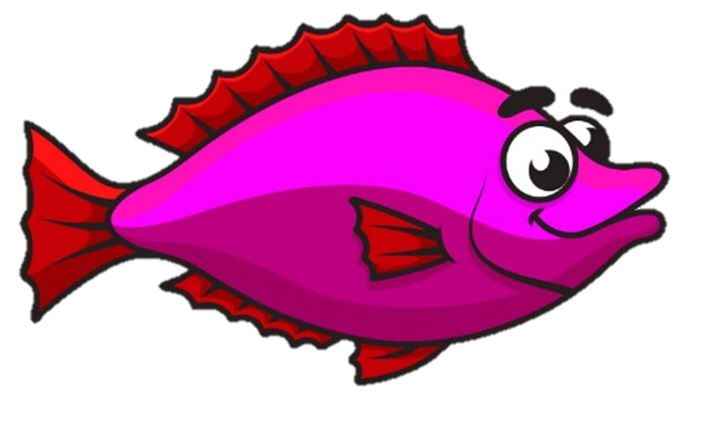 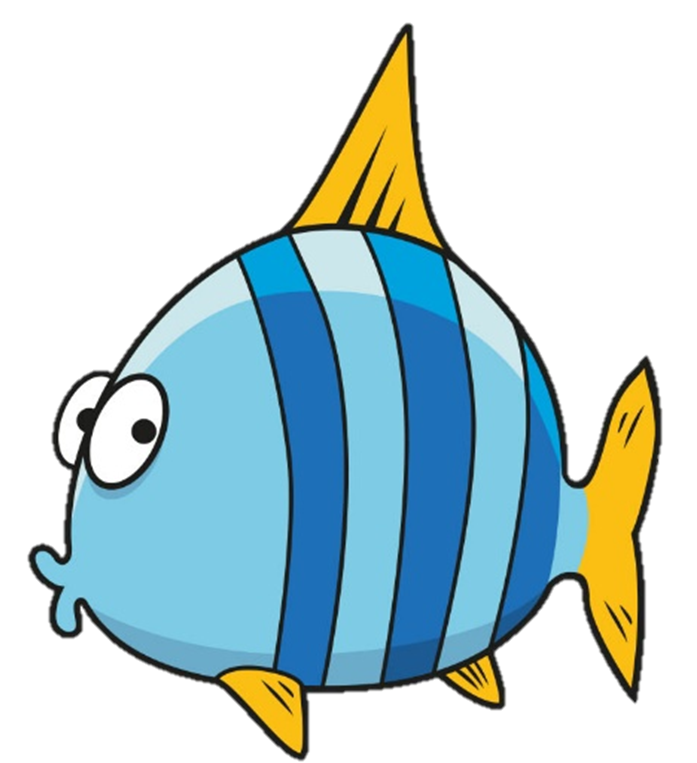 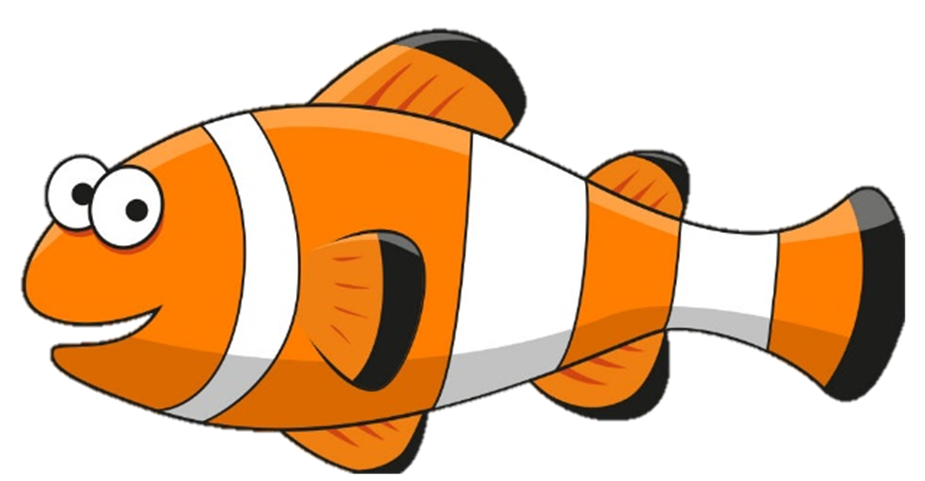 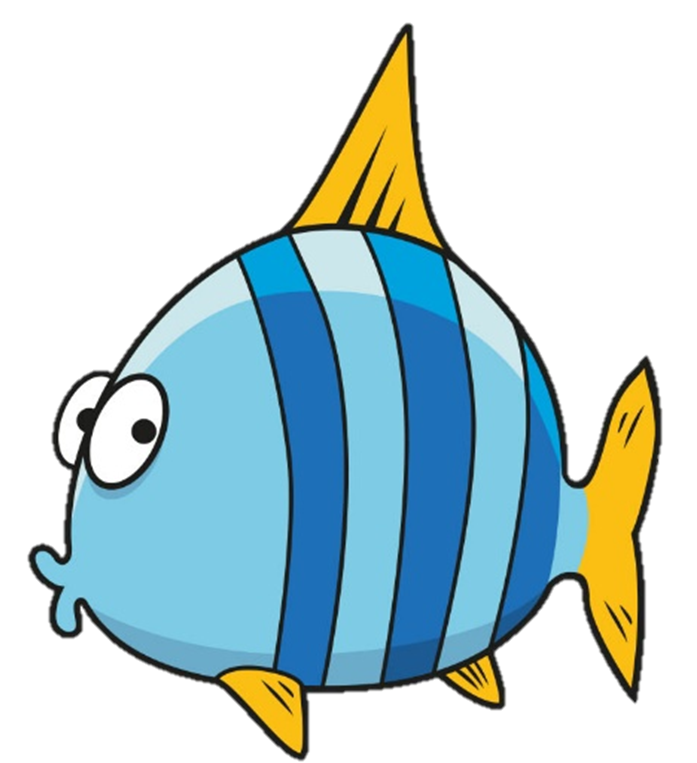 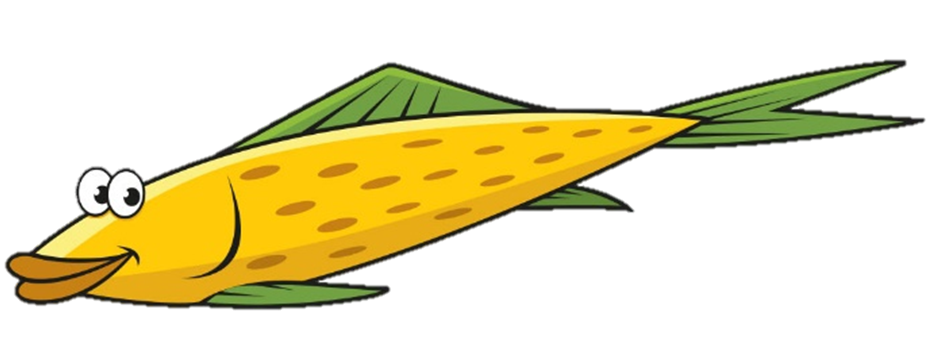 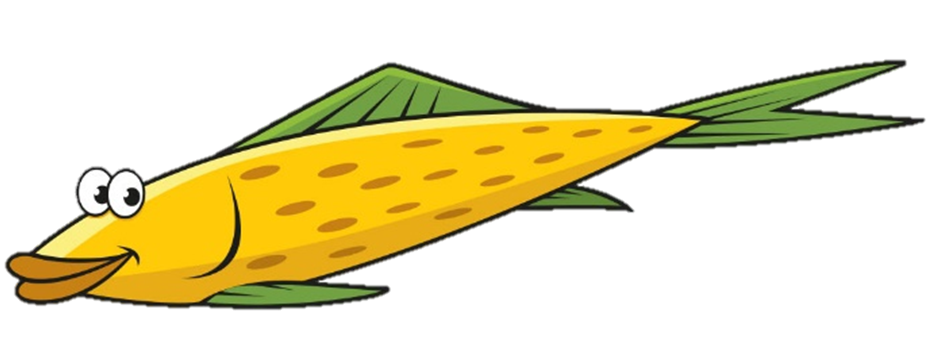 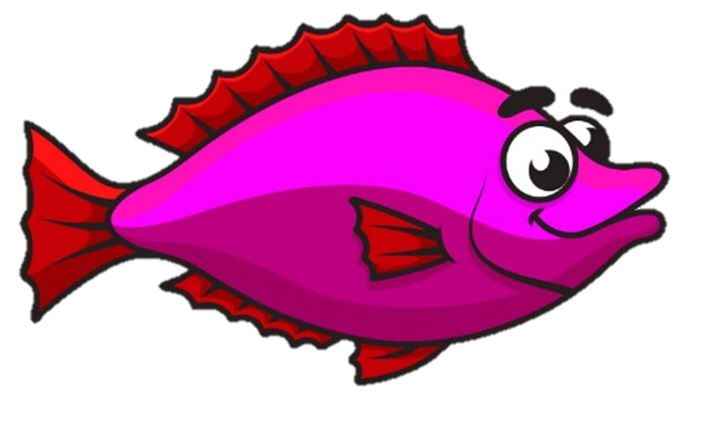 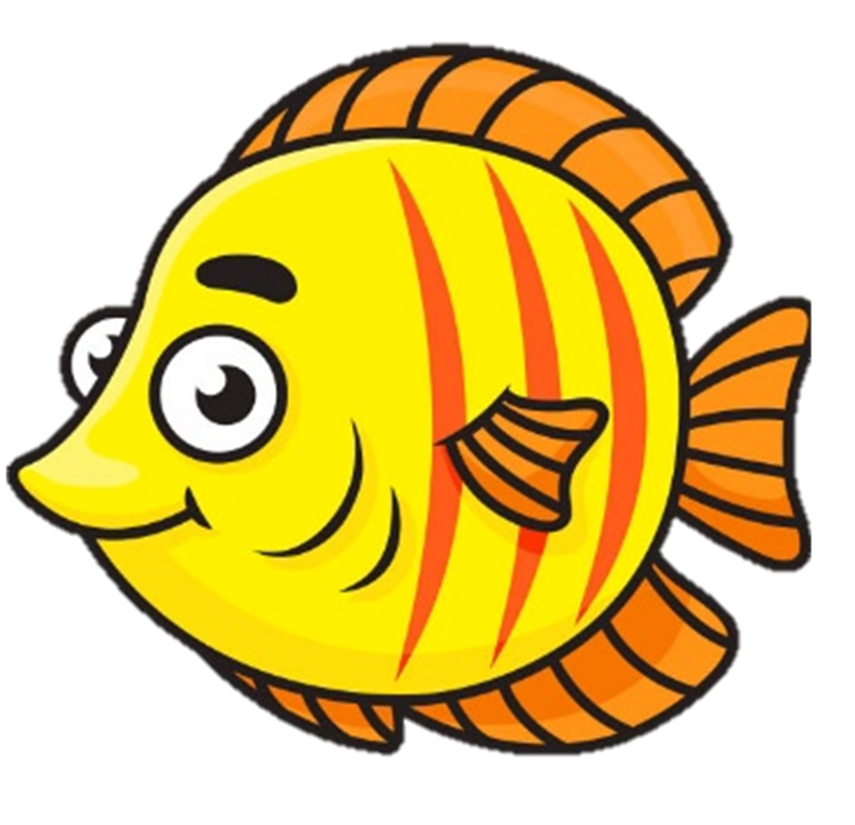 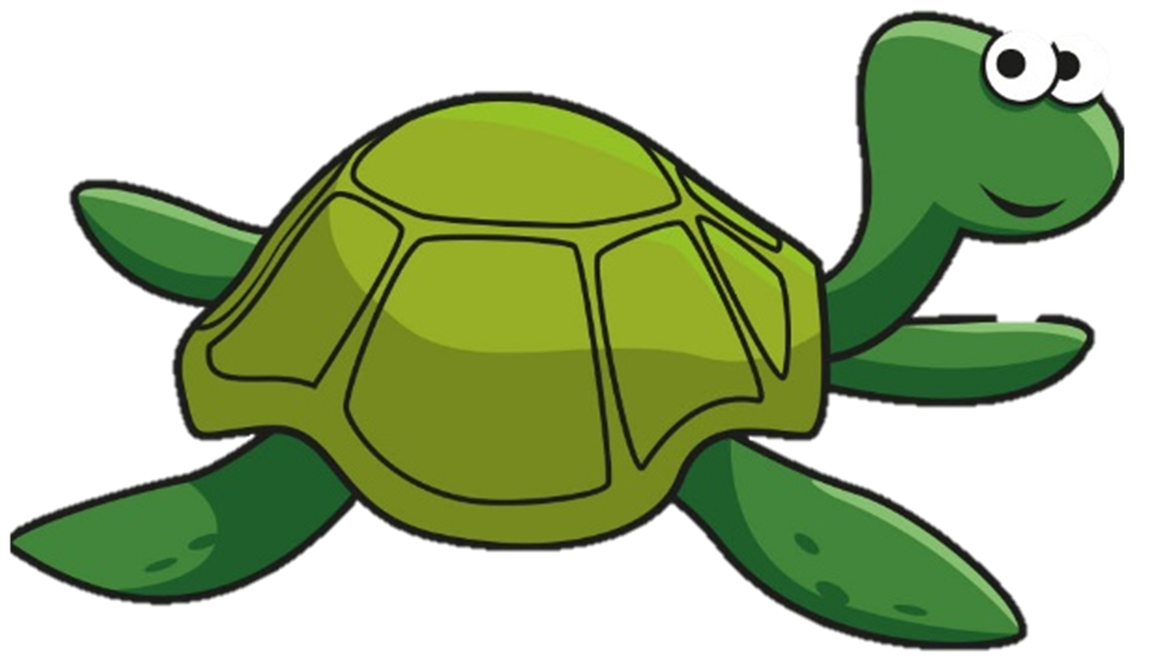 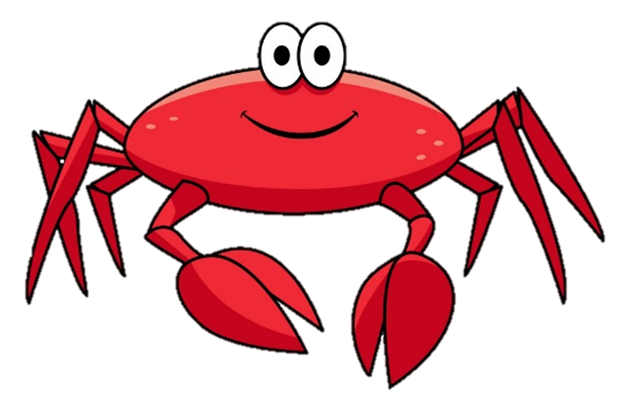 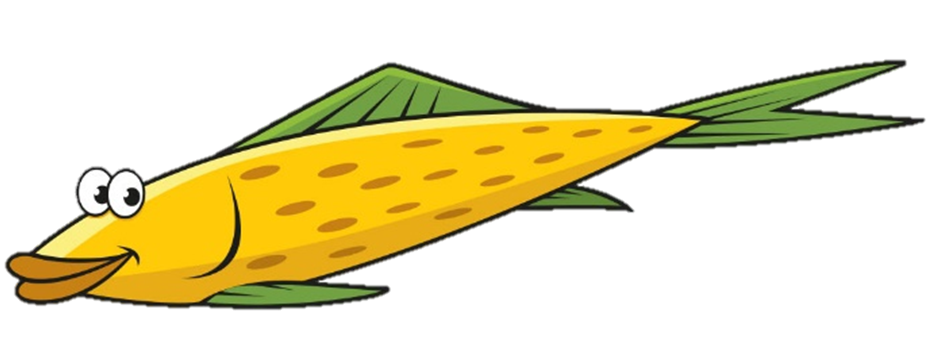 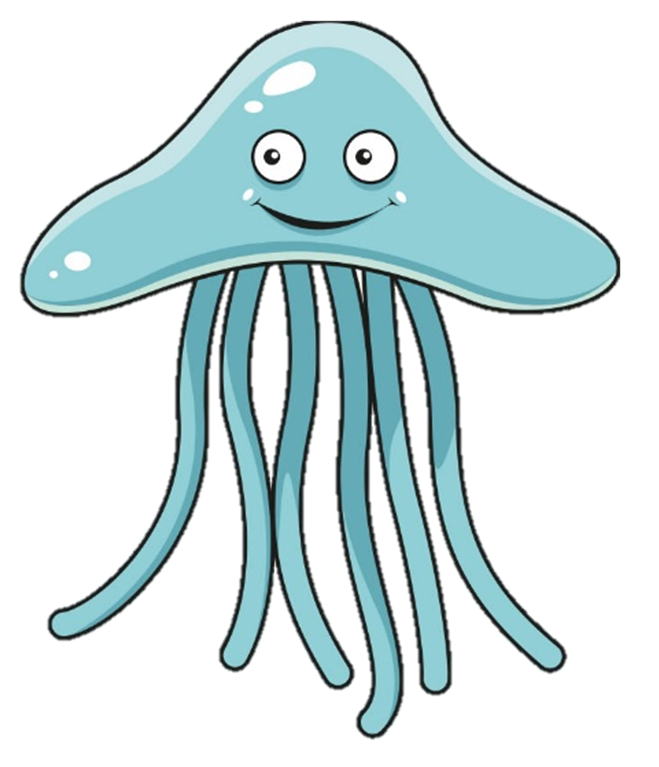 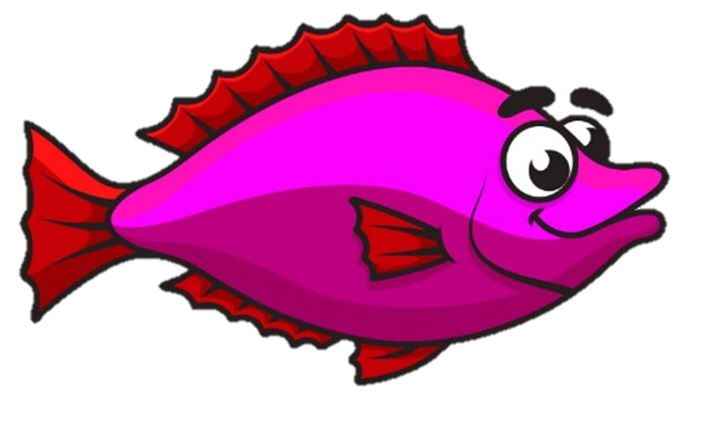 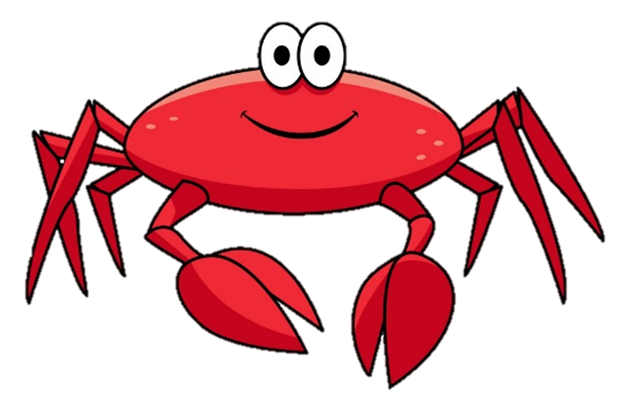 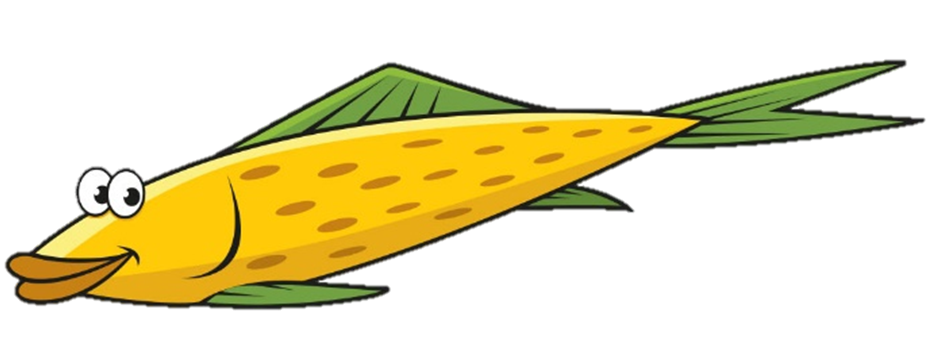 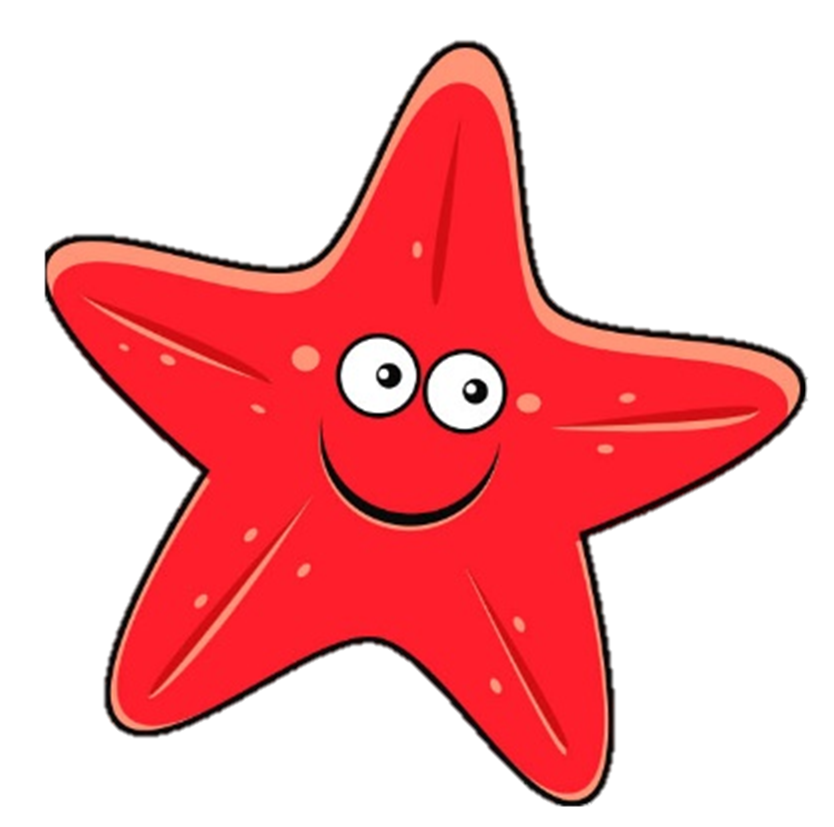 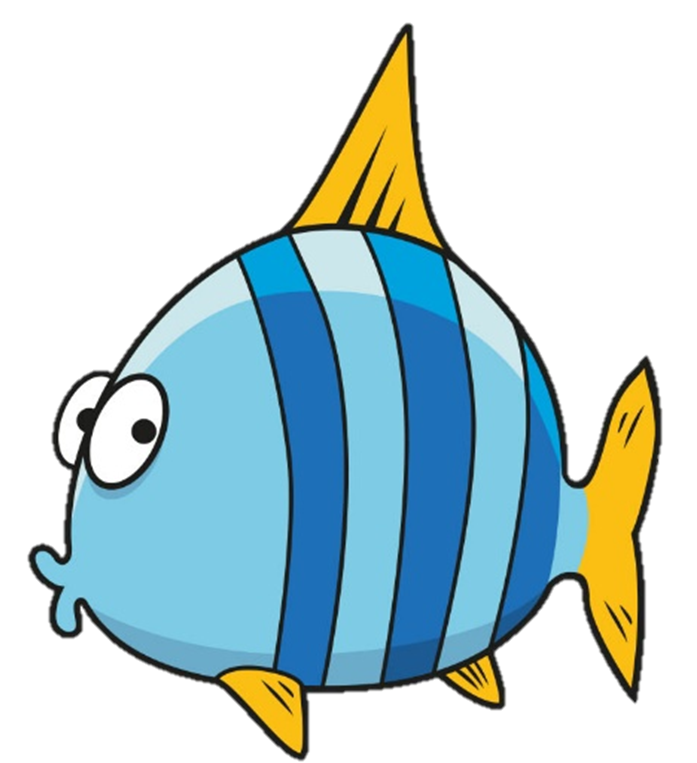 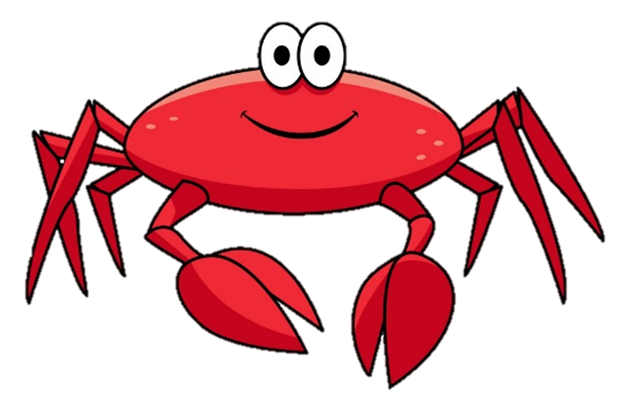 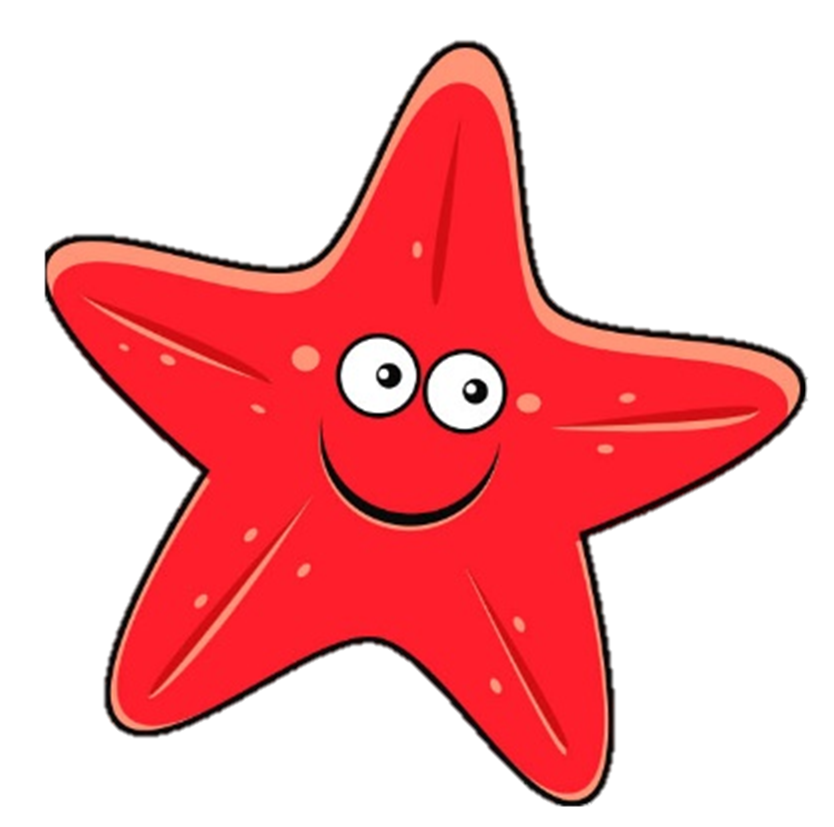 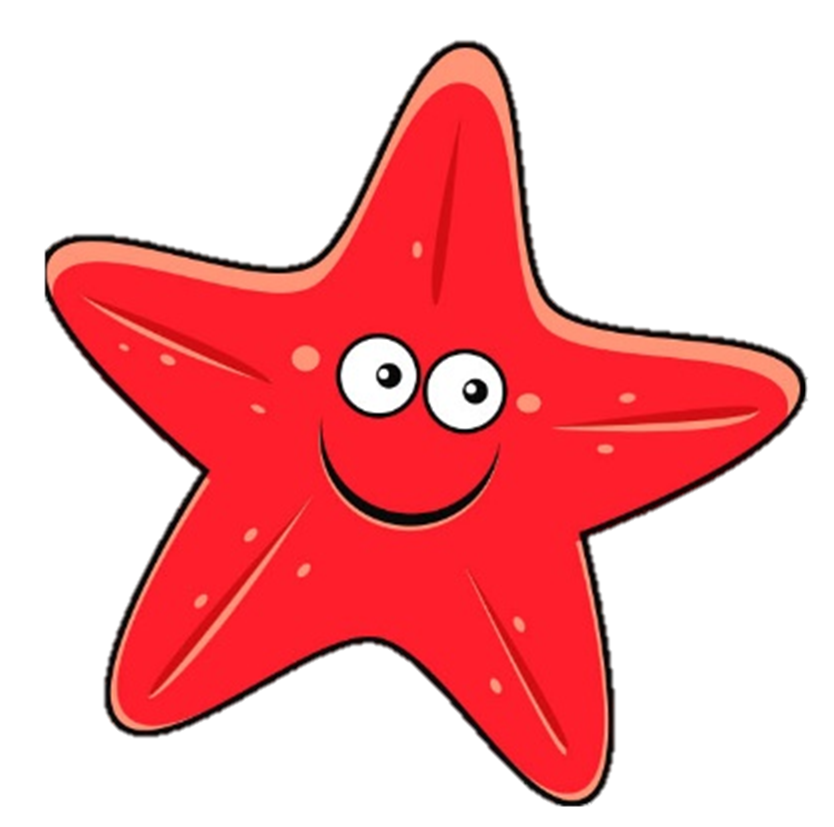 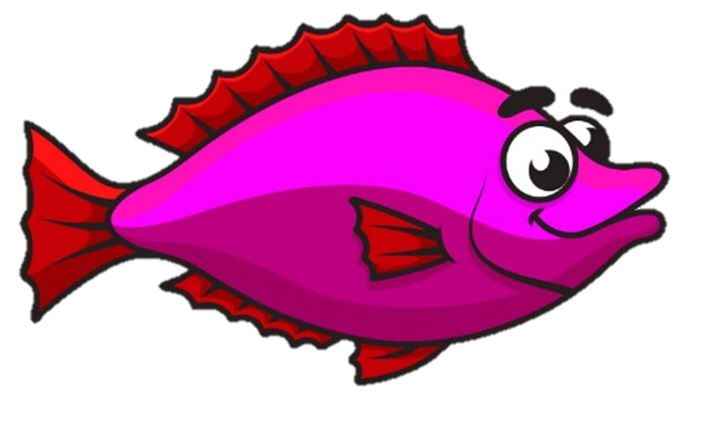 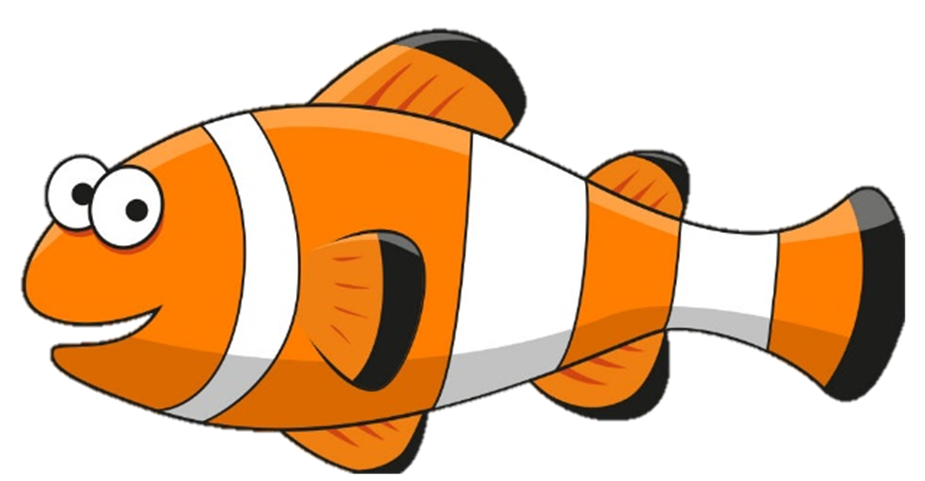 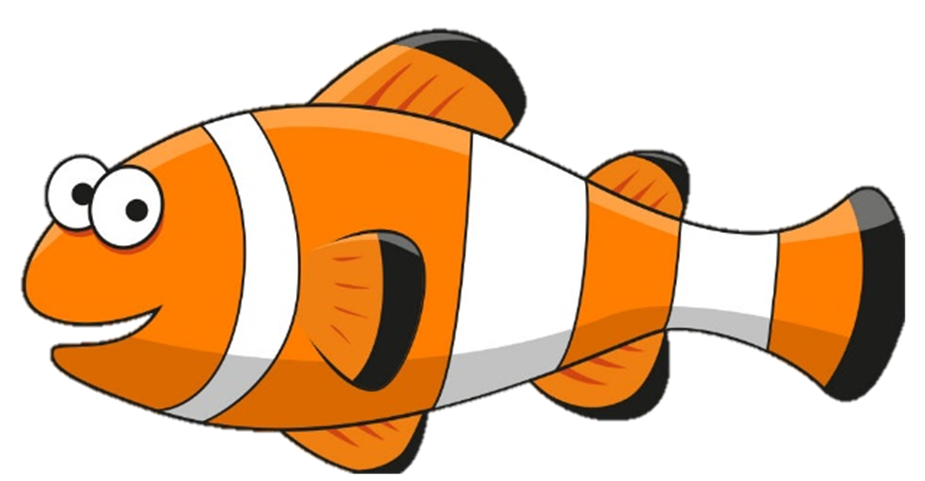 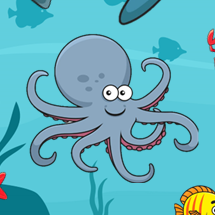 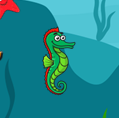 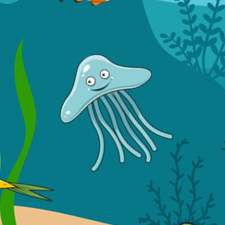 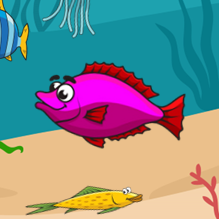 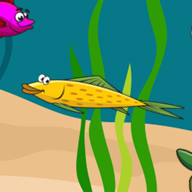 2. 8 Legged Octopus
4. Green Seahorses
6. Floating Jellyfish
8. Purple & Red Fish
10. Yellow & Green Fish
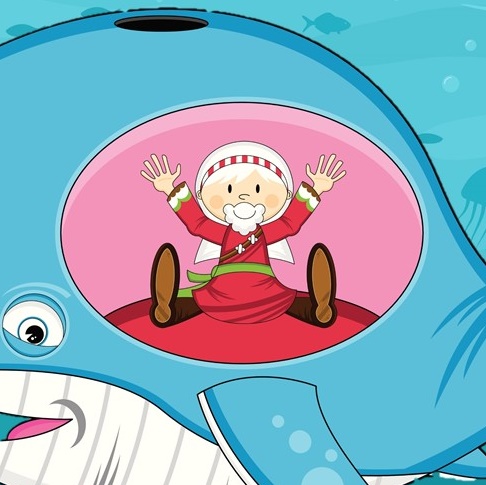 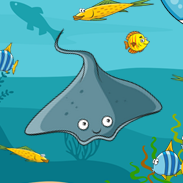 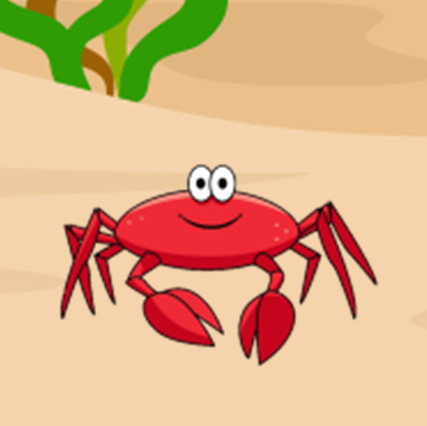 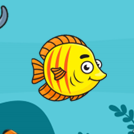 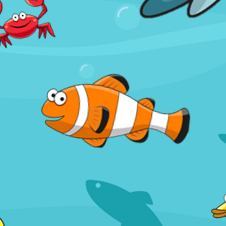 1. Trapped Jonah
3. Smiling Stingrays
5. Red Snappy Crabs
7. Yellow & Orange Fish
9. Orange & White Fish
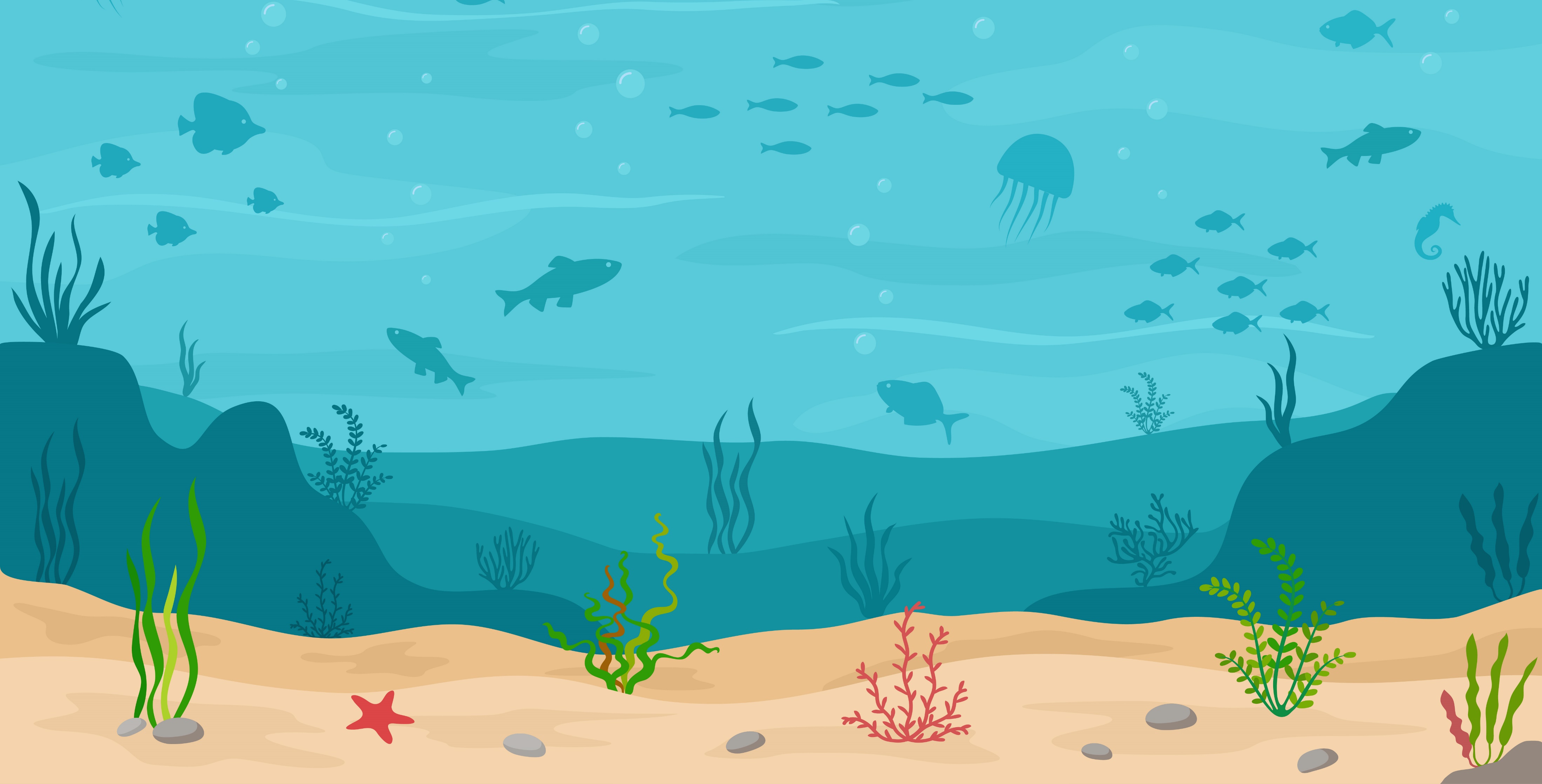 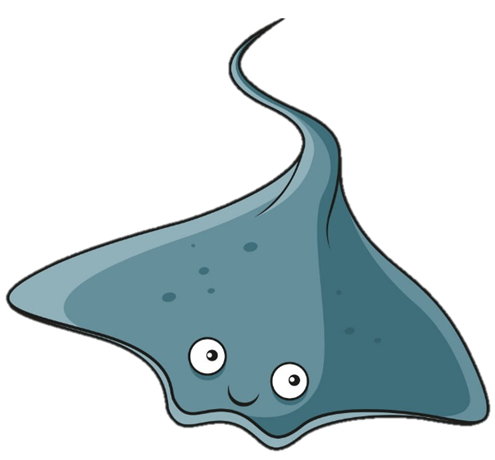 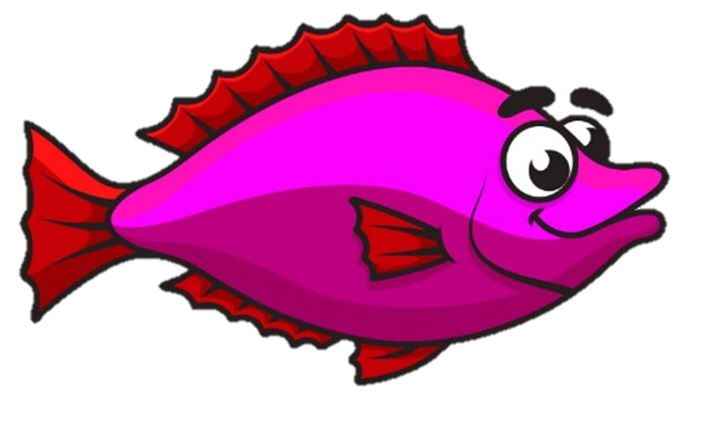 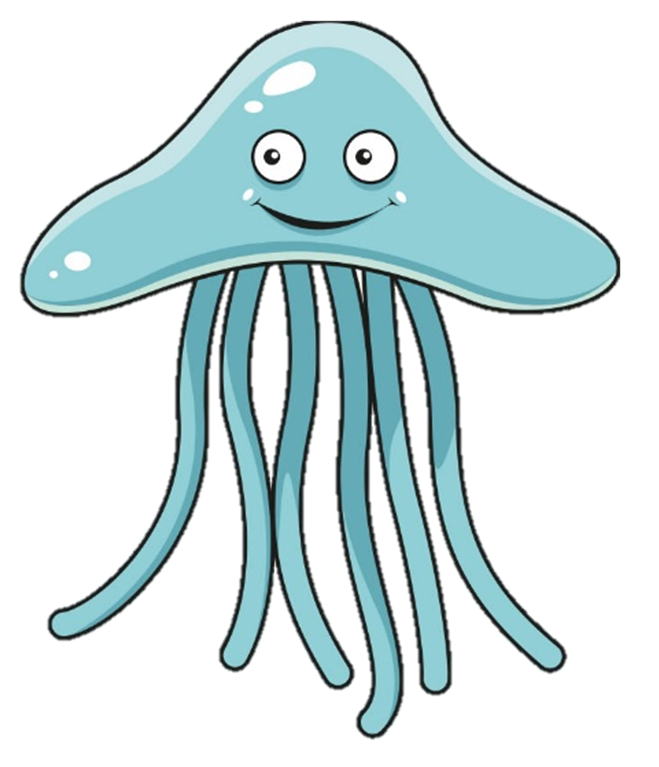 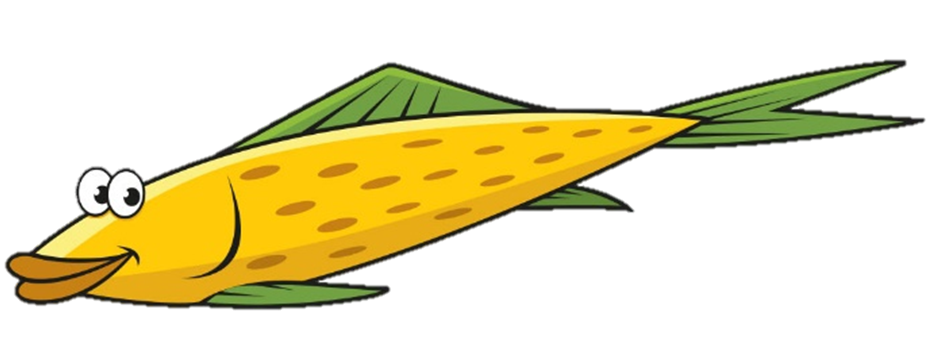 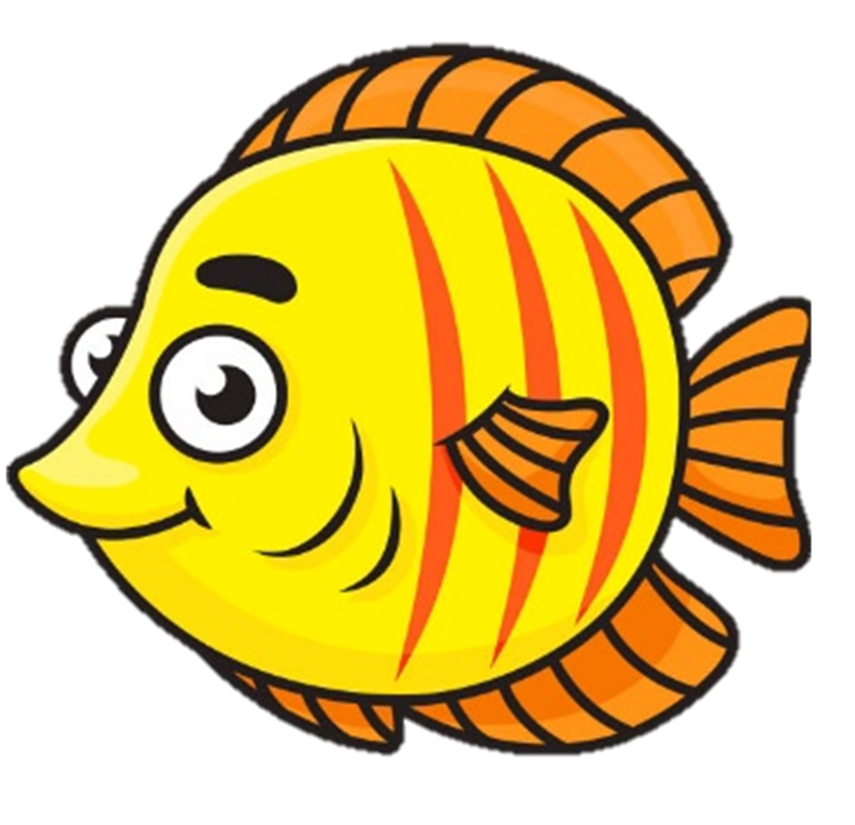 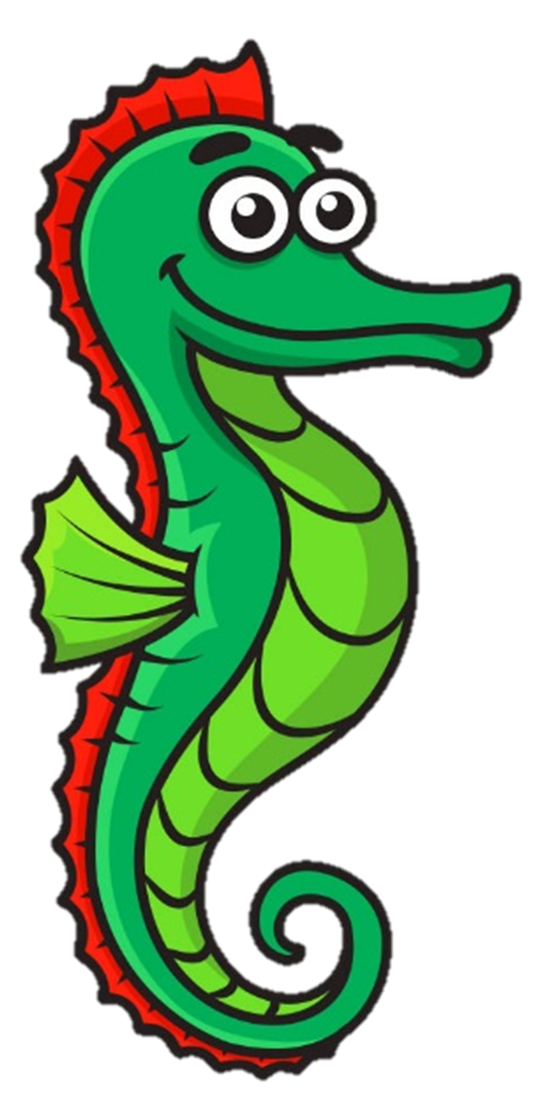 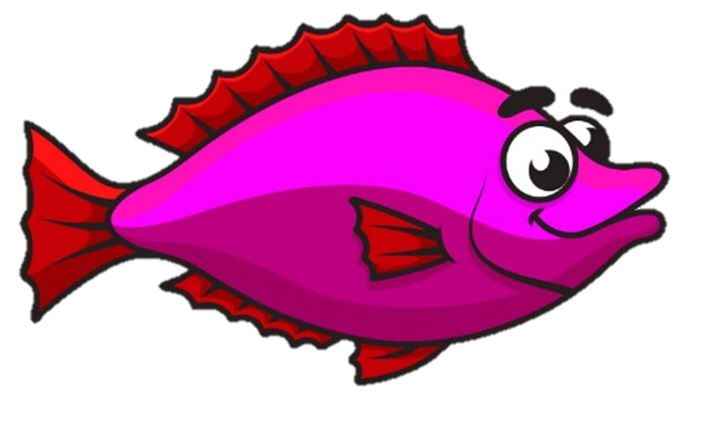 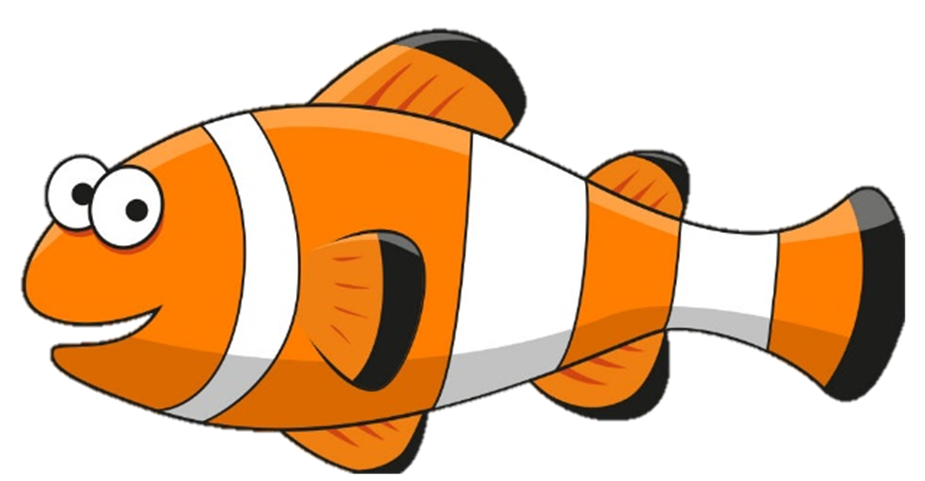 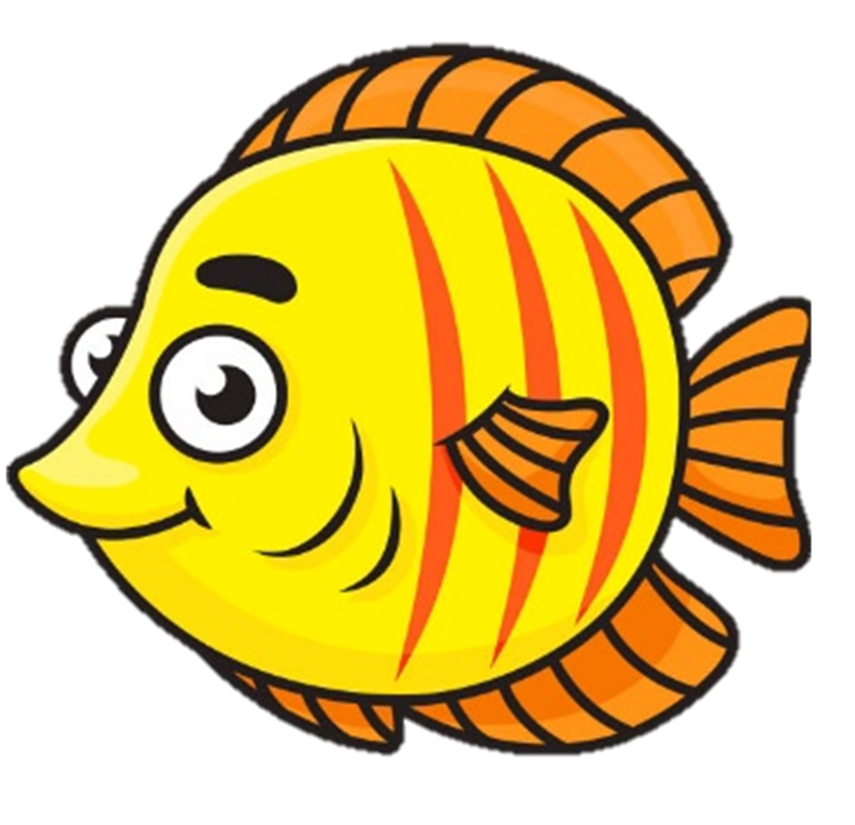 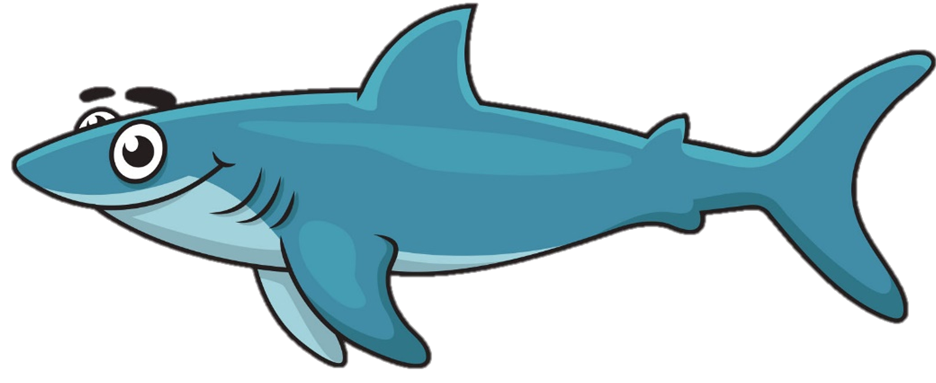 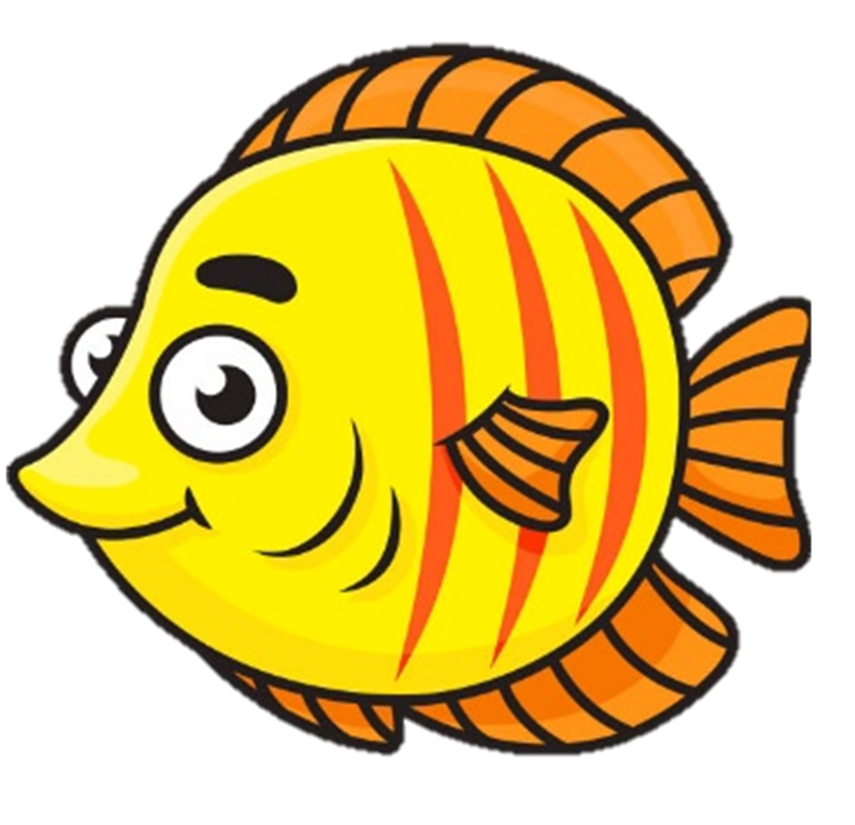 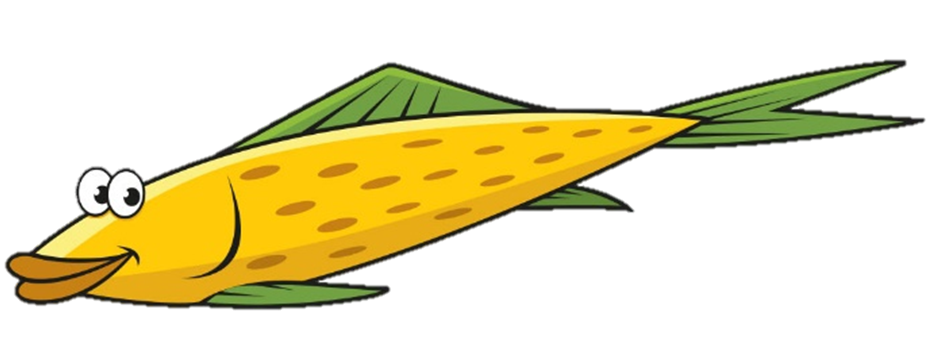 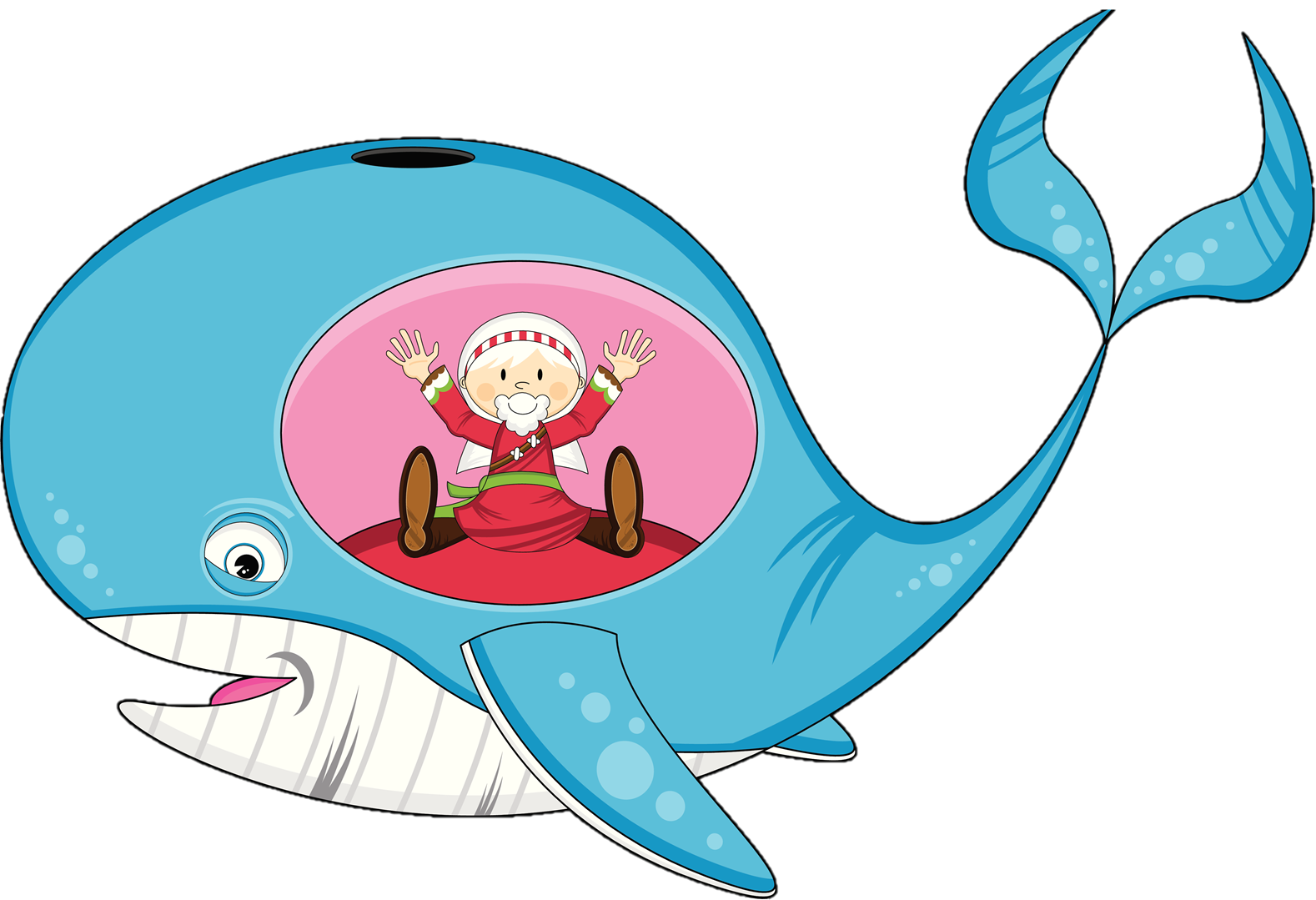 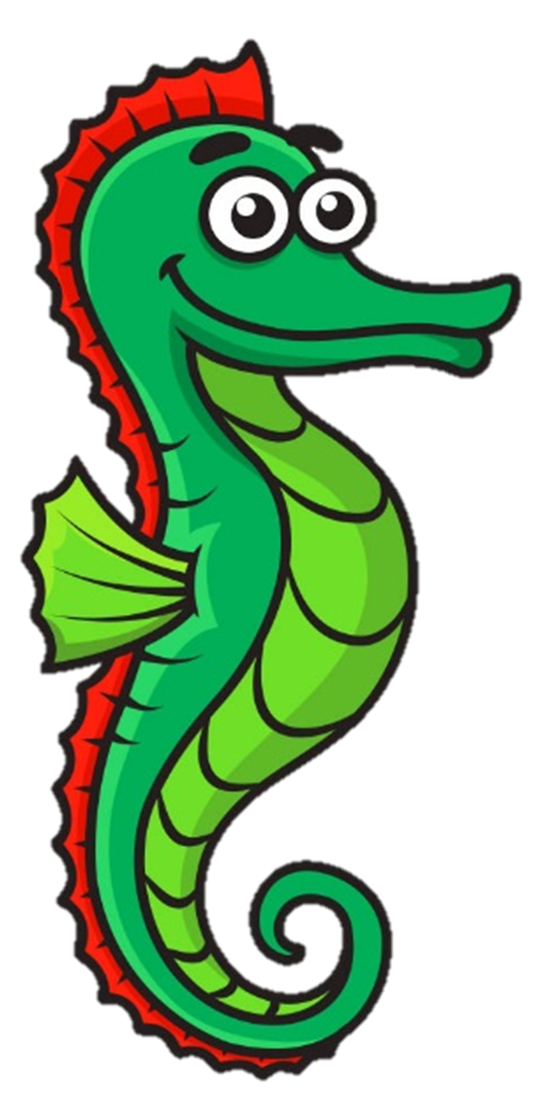 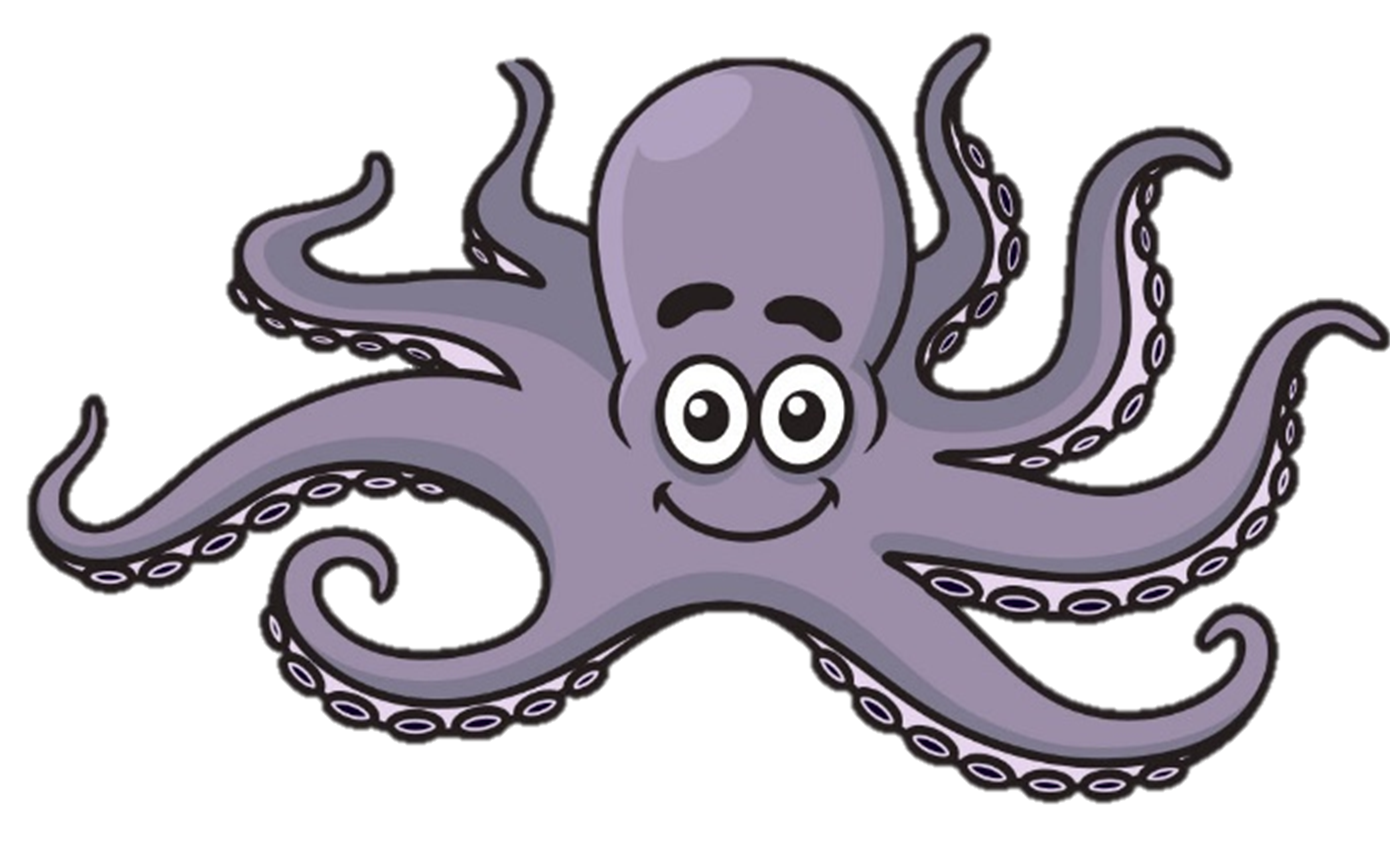 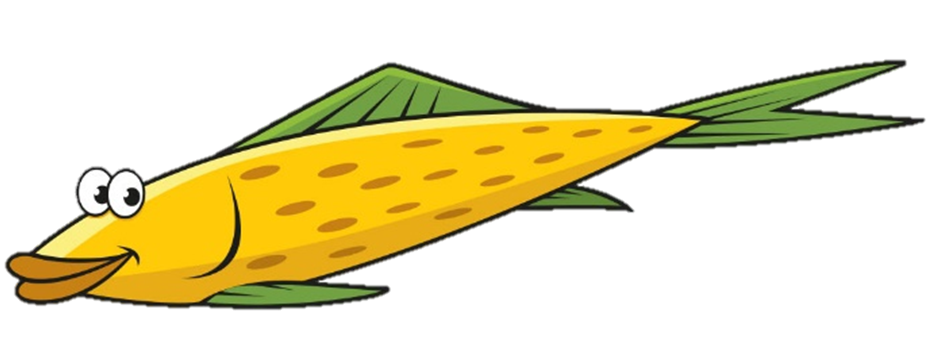 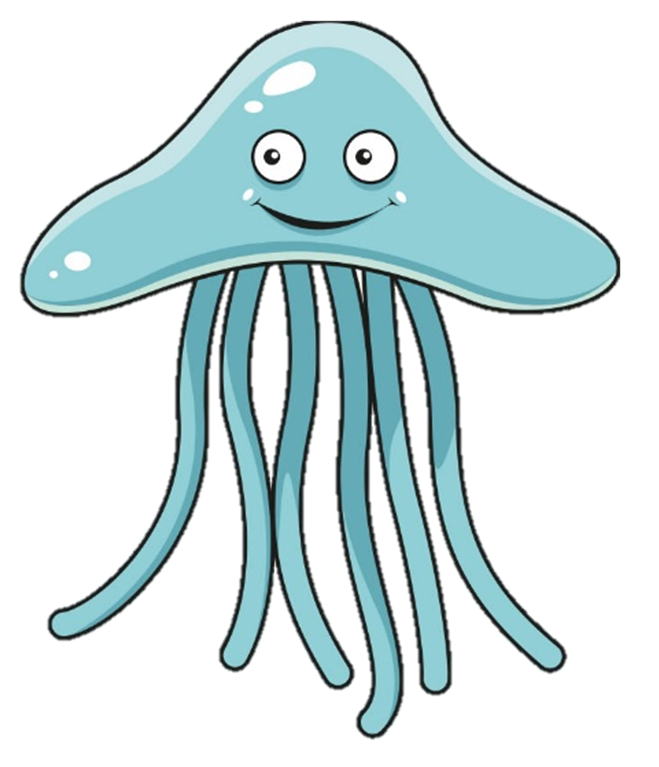 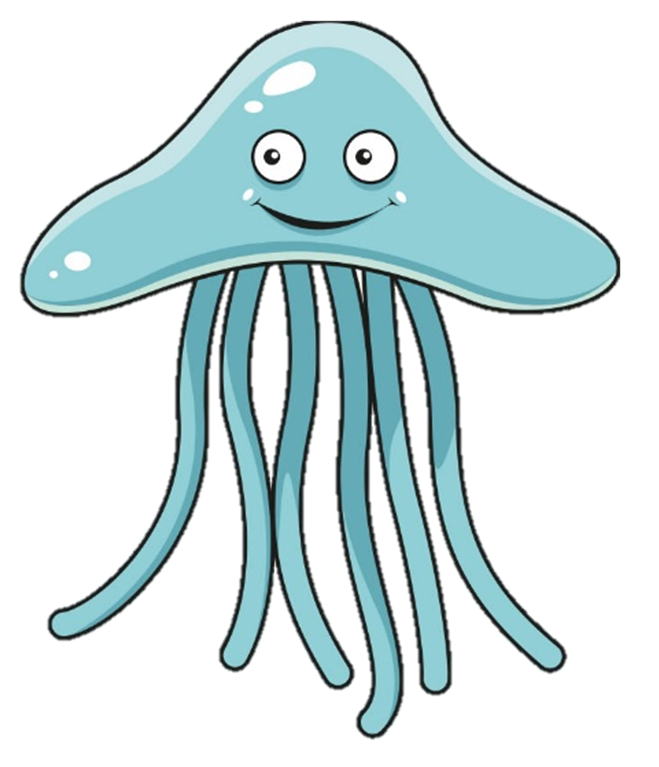 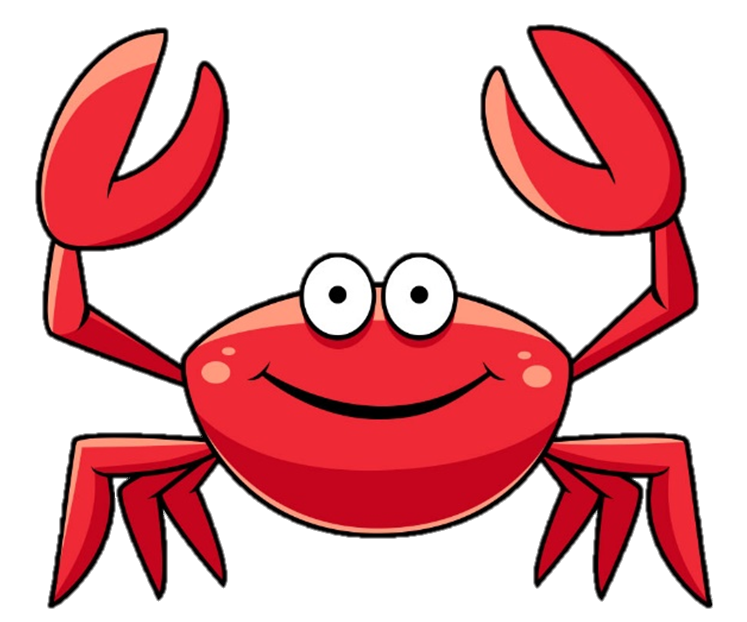 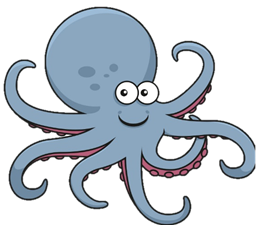 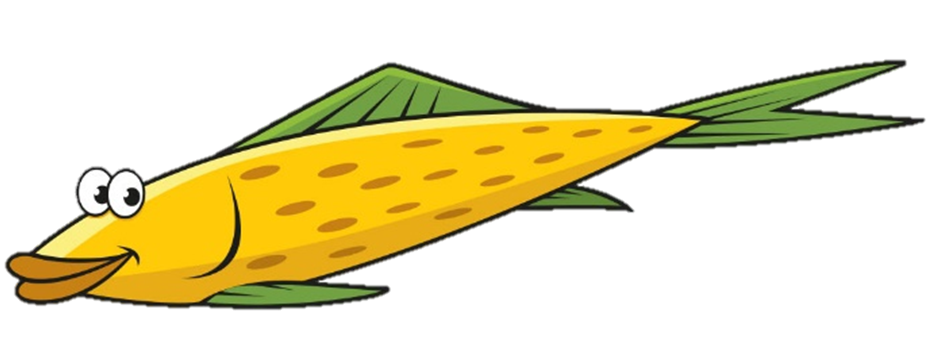 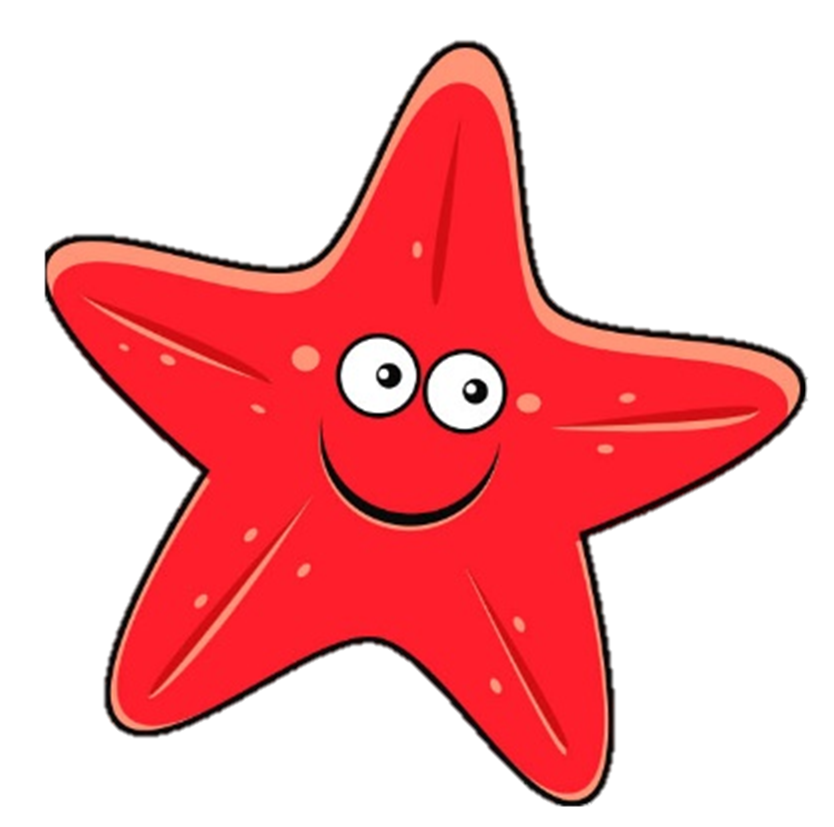 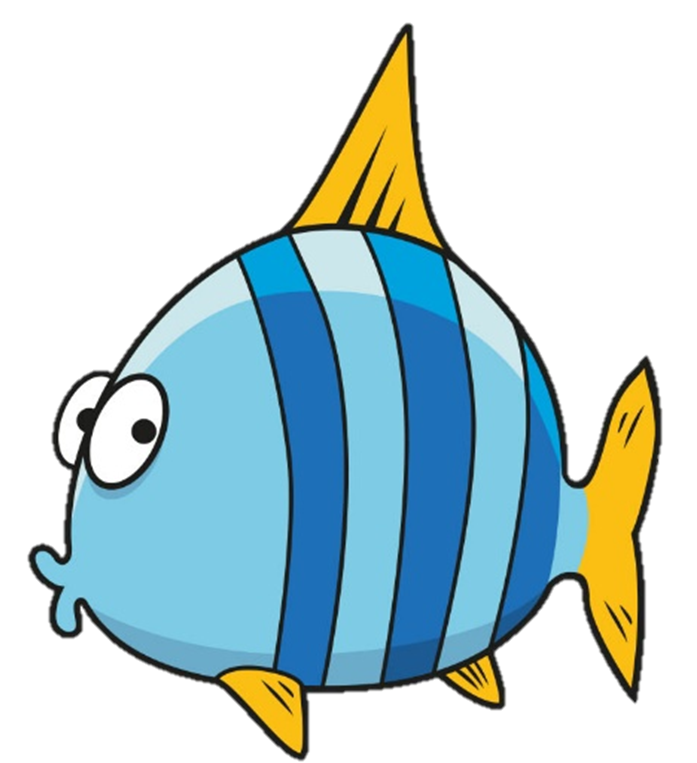 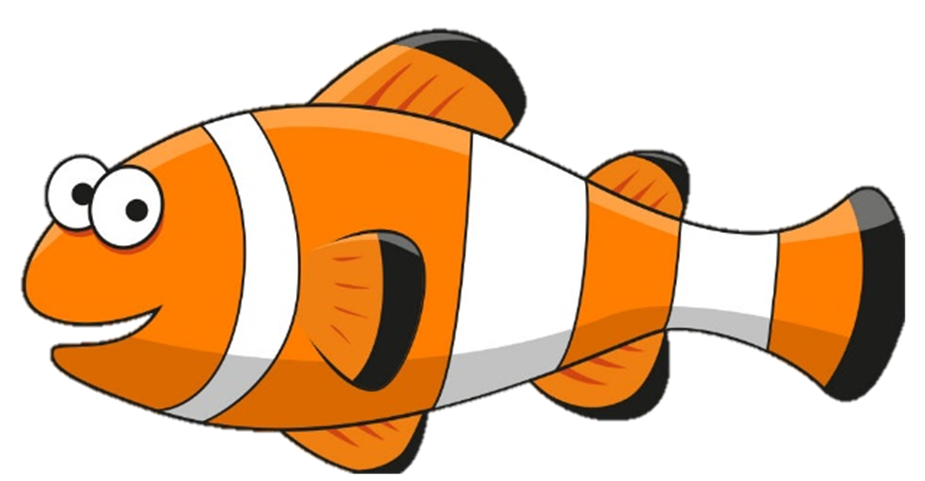 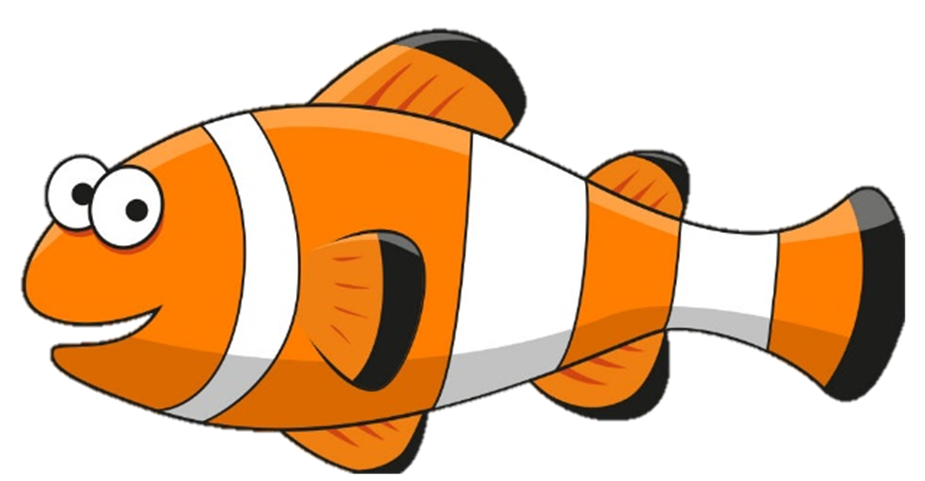 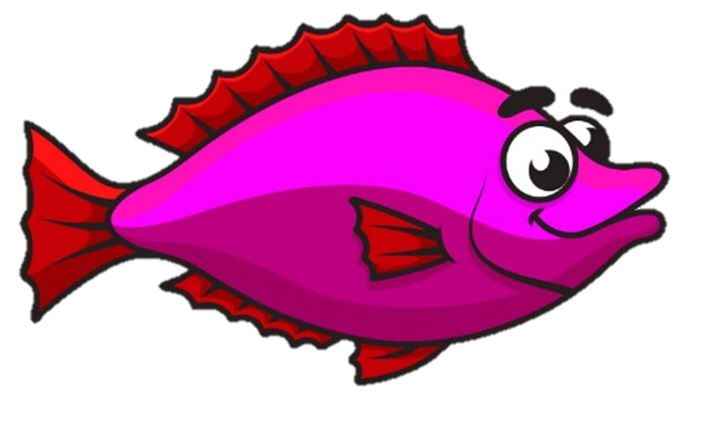 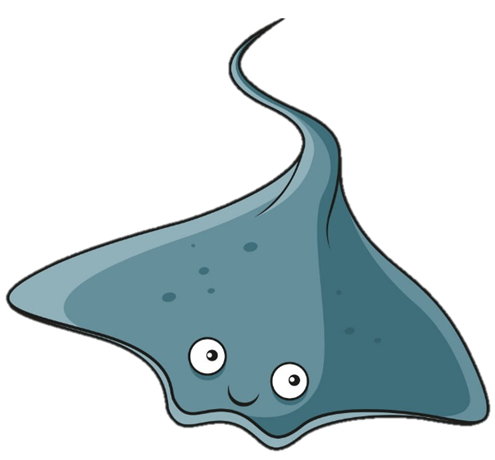 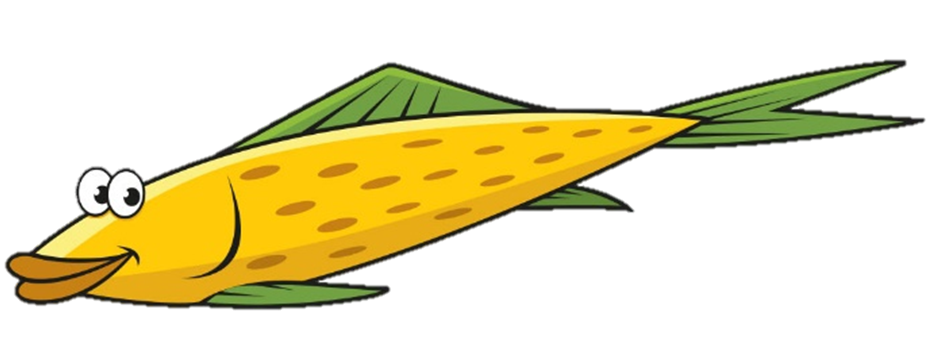 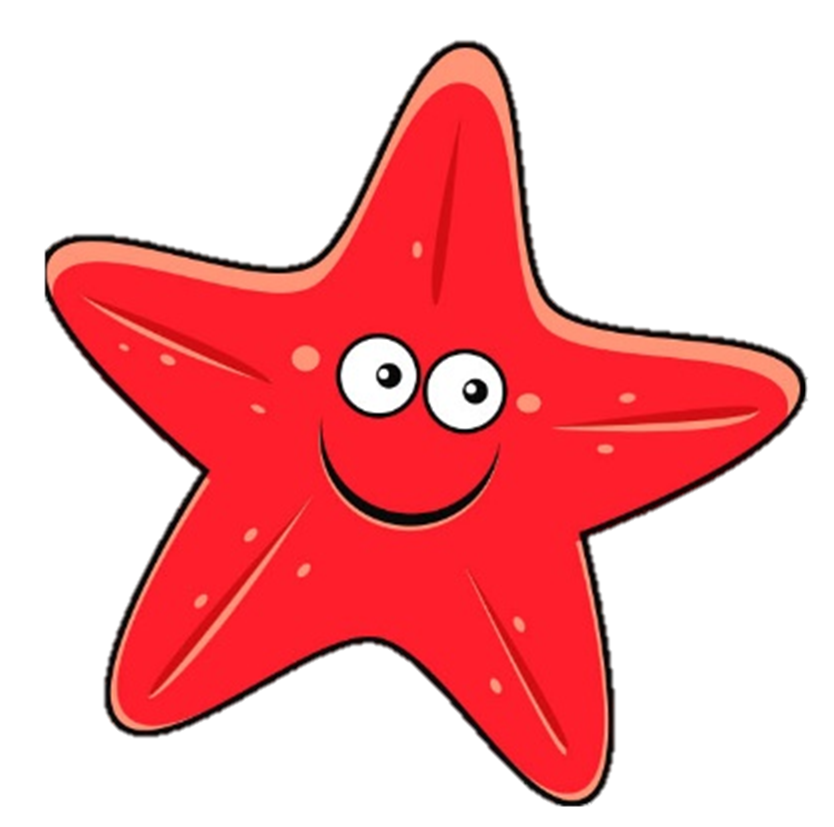 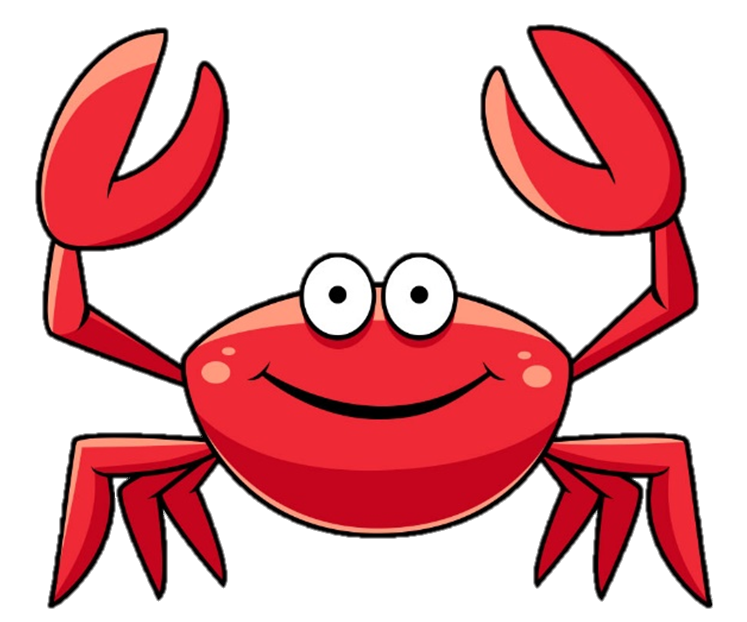 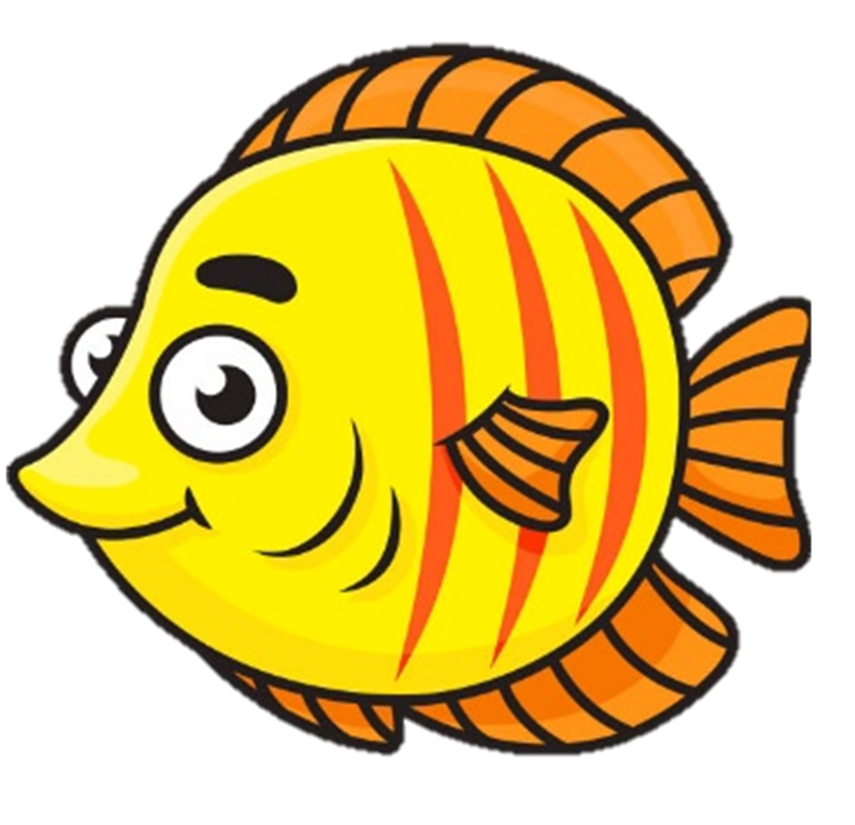 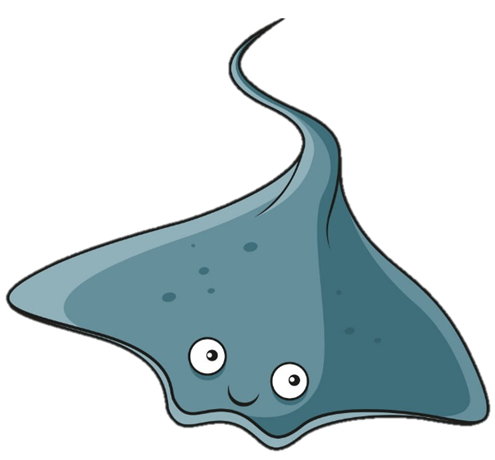 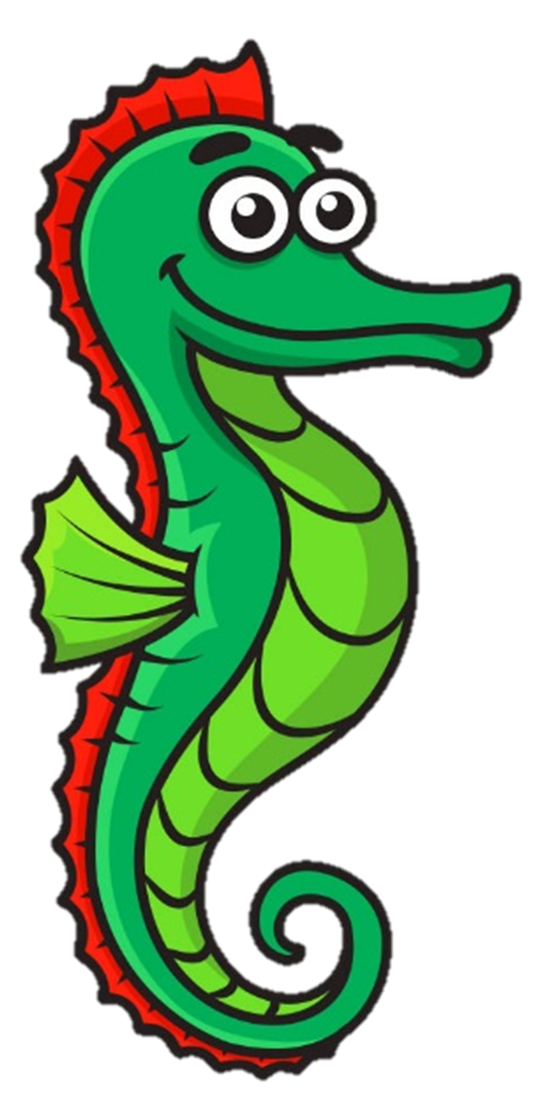 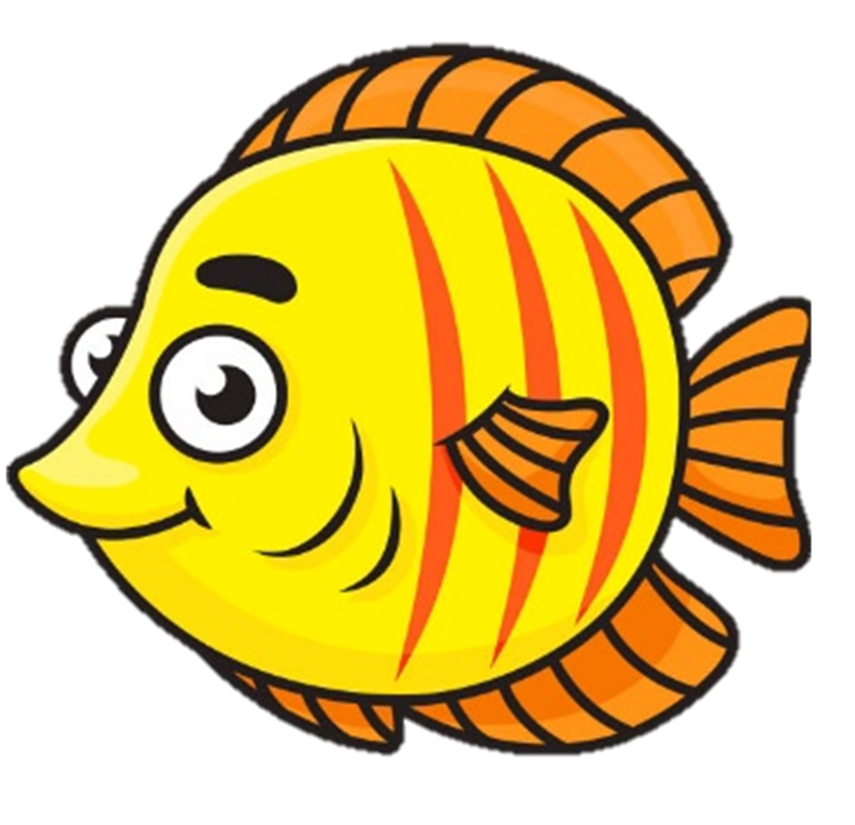 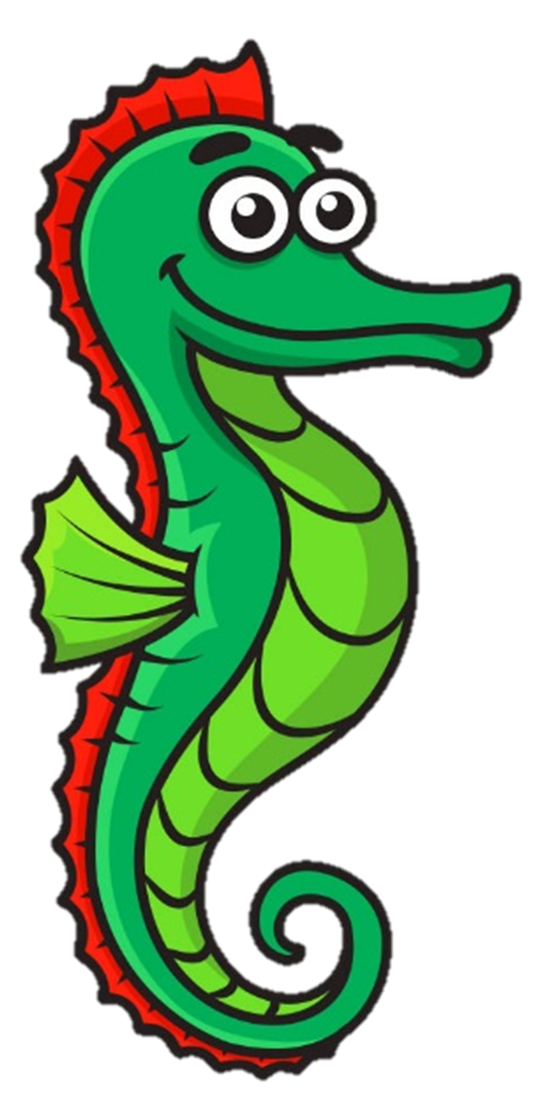 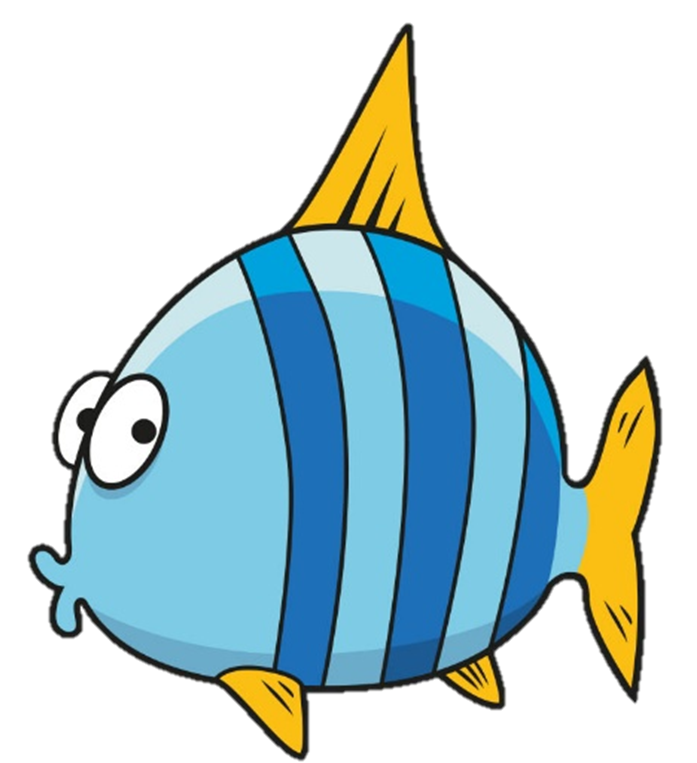 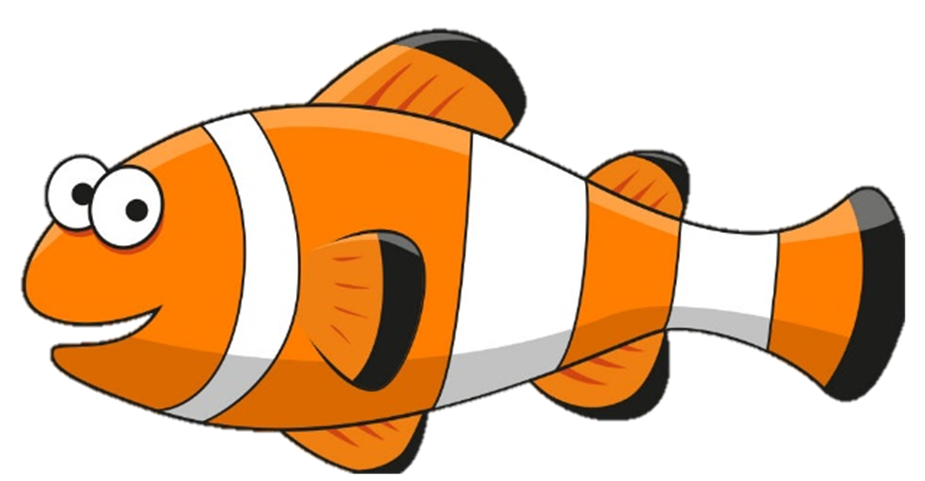 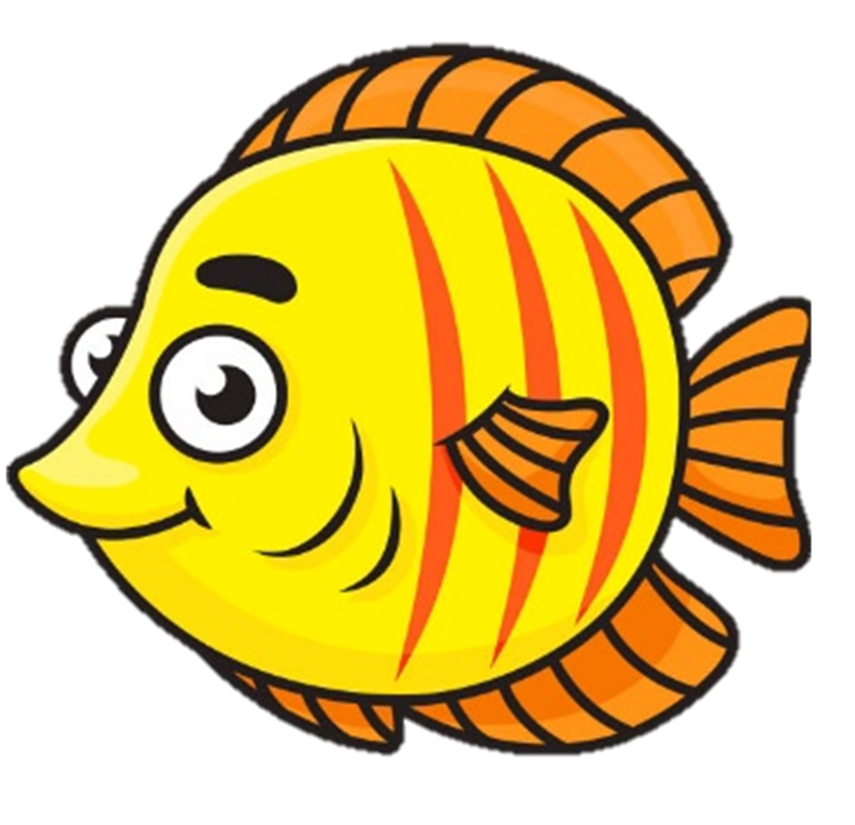 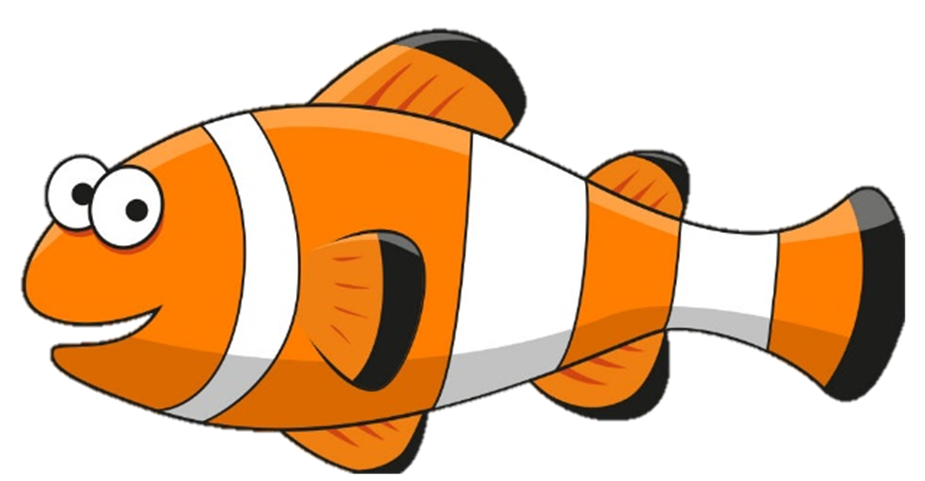 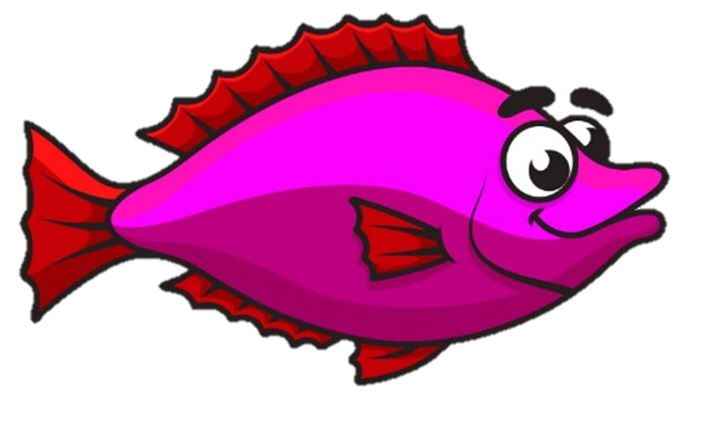 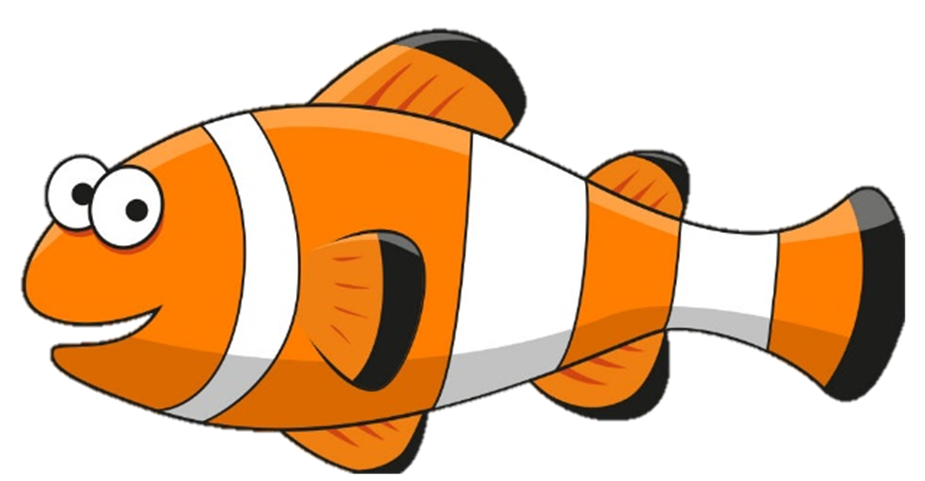 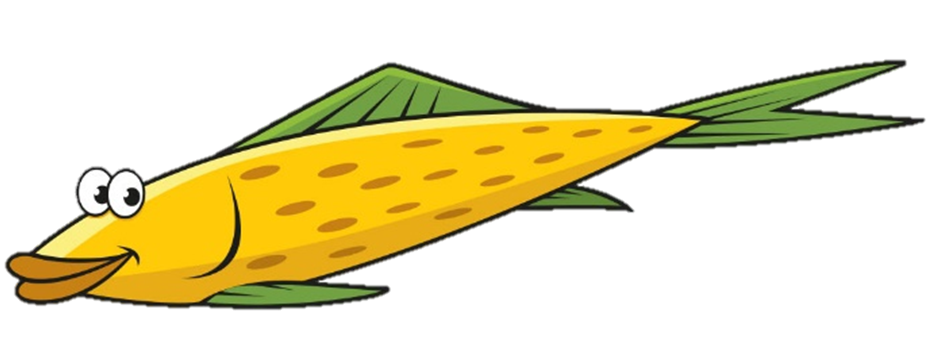 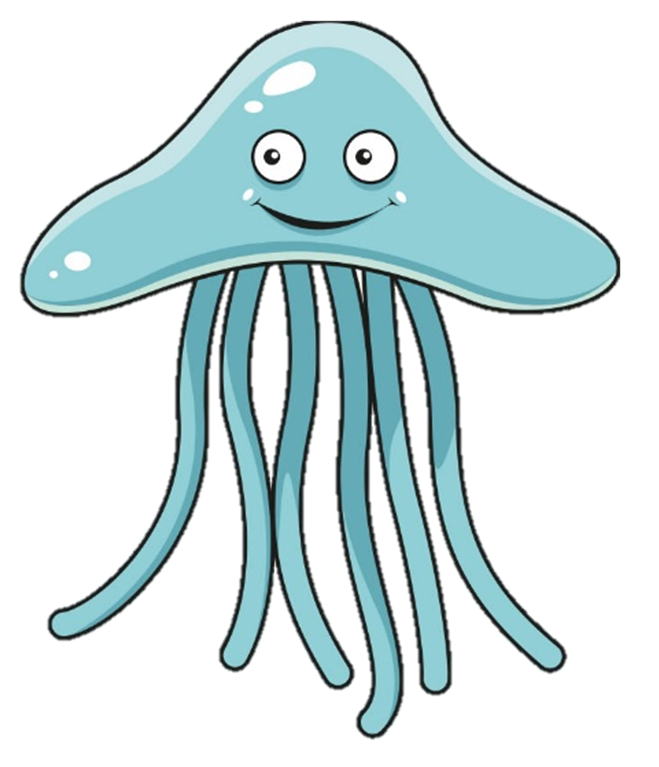 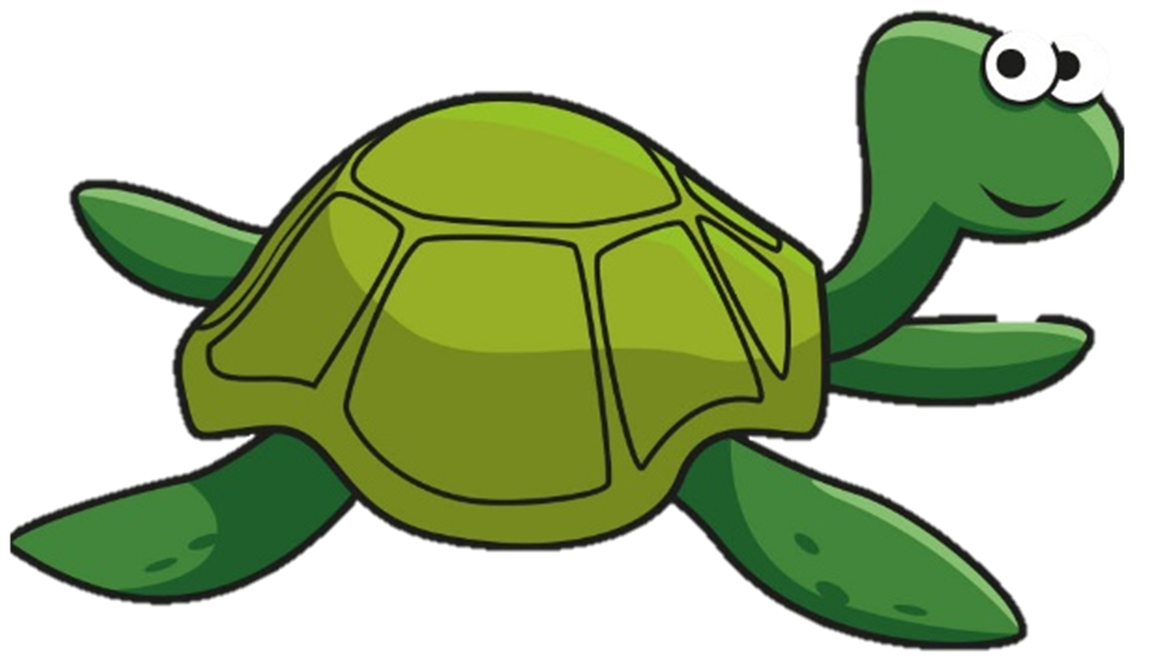 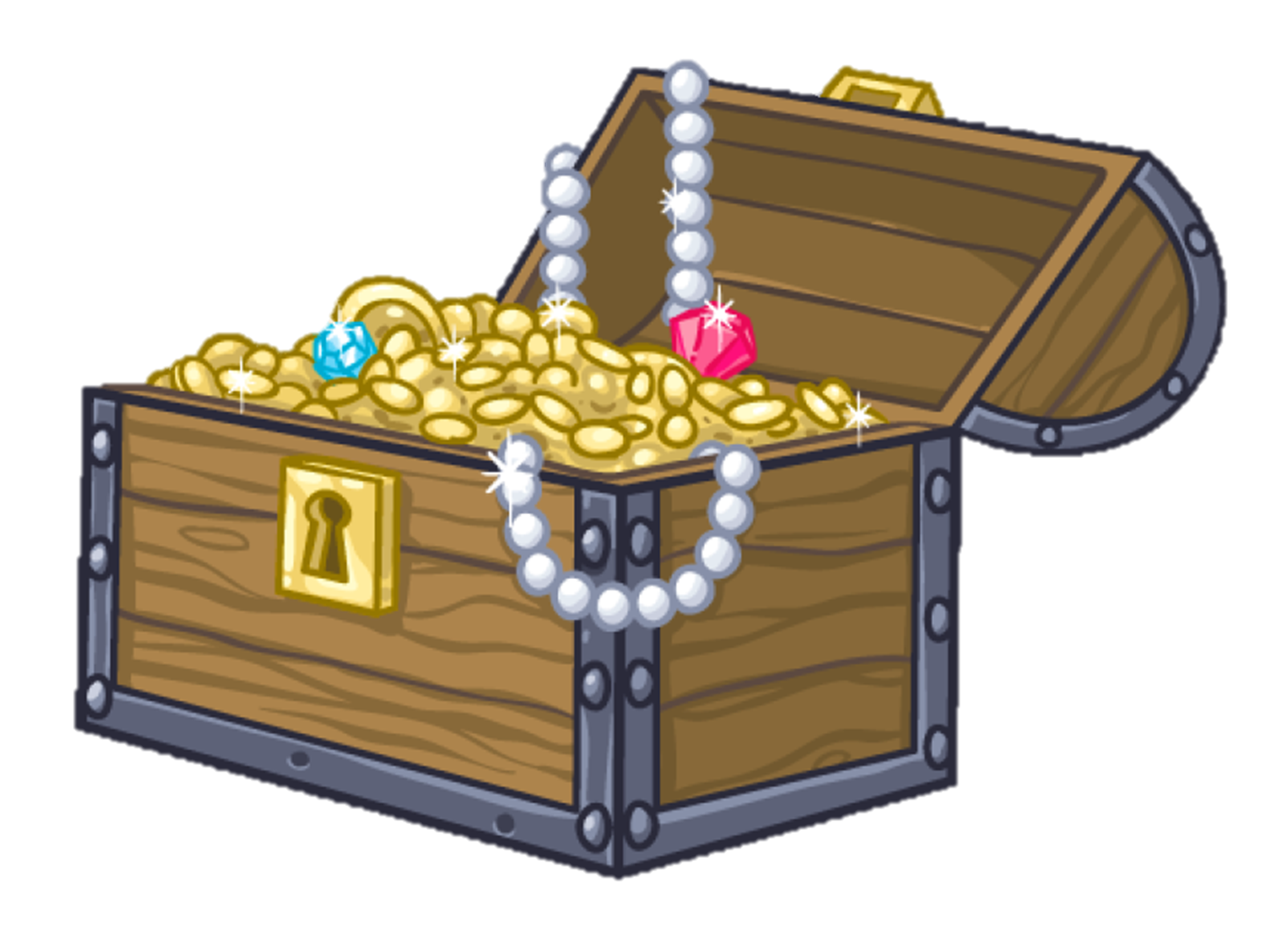 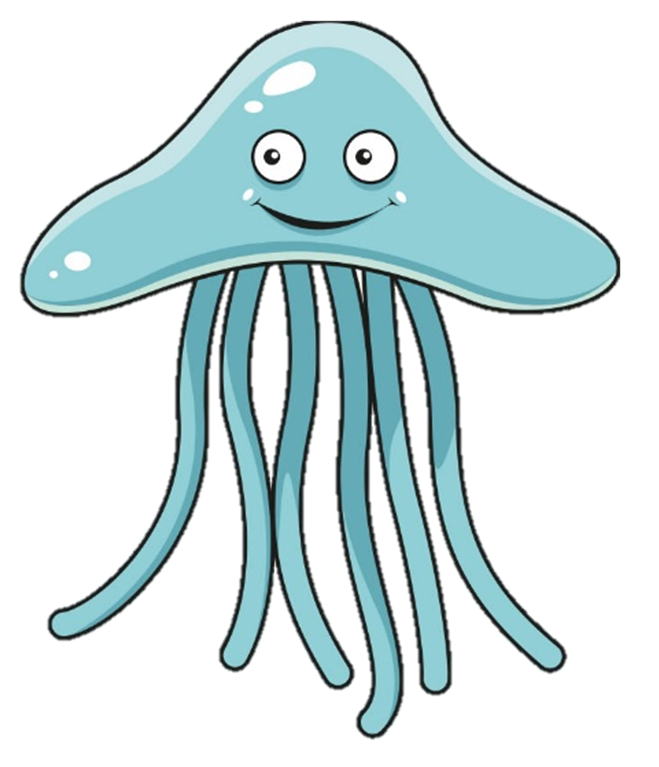 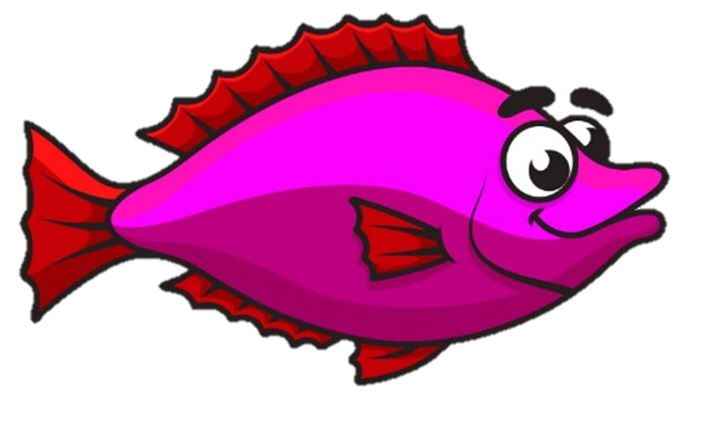 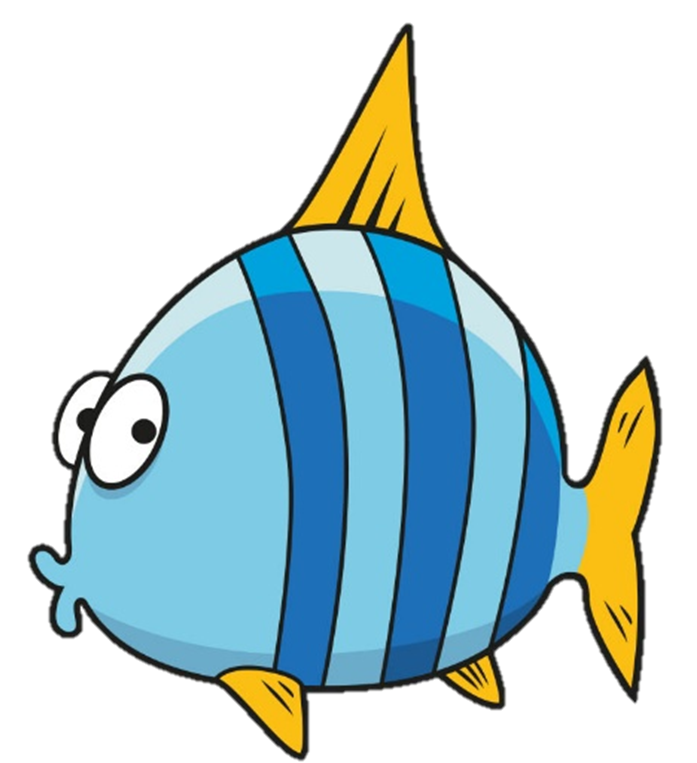 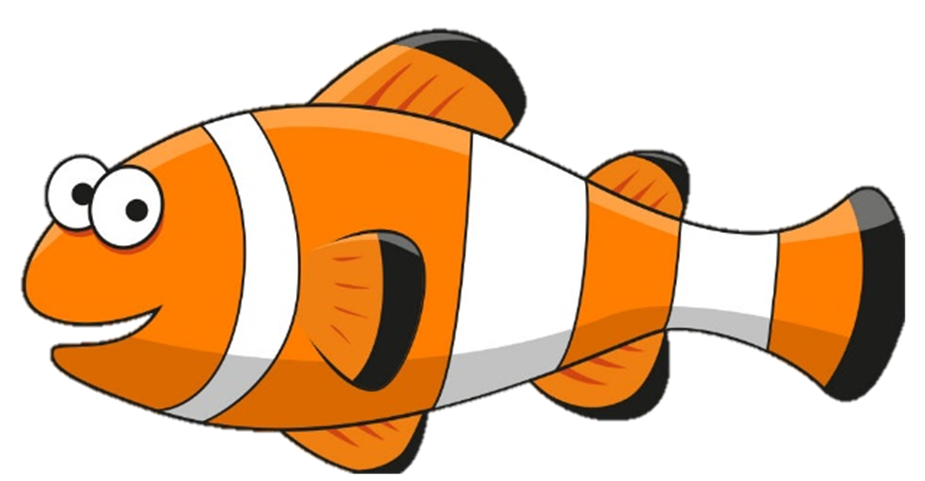 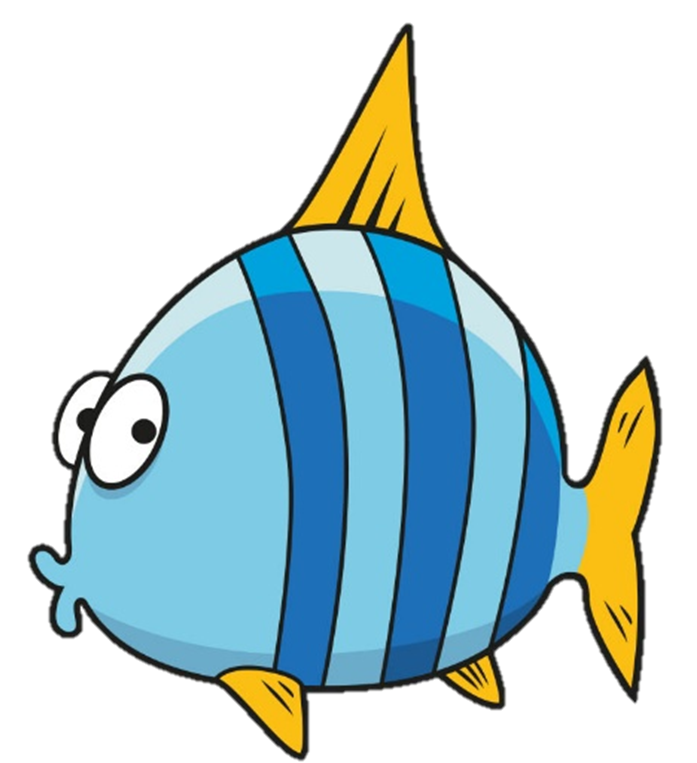 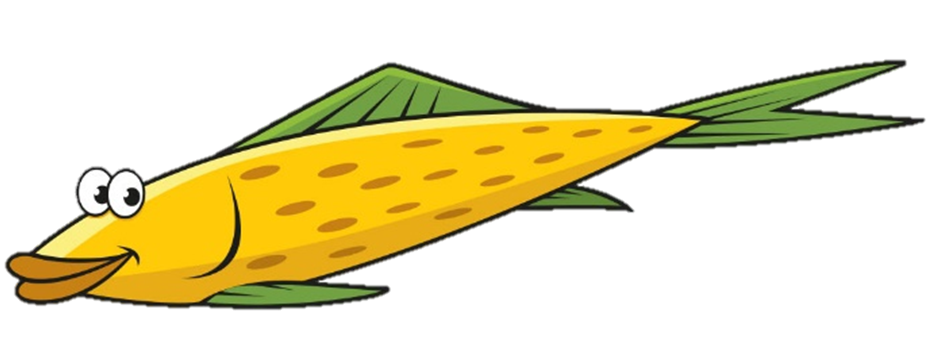 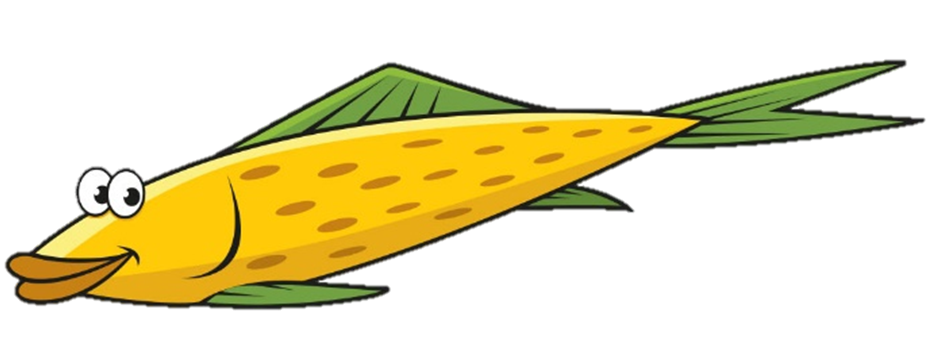 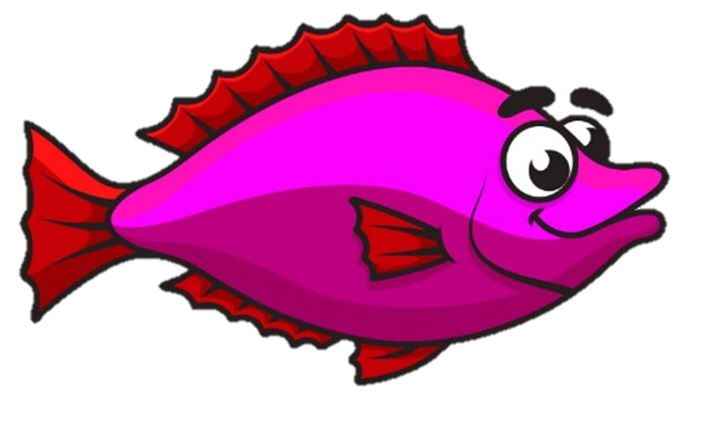 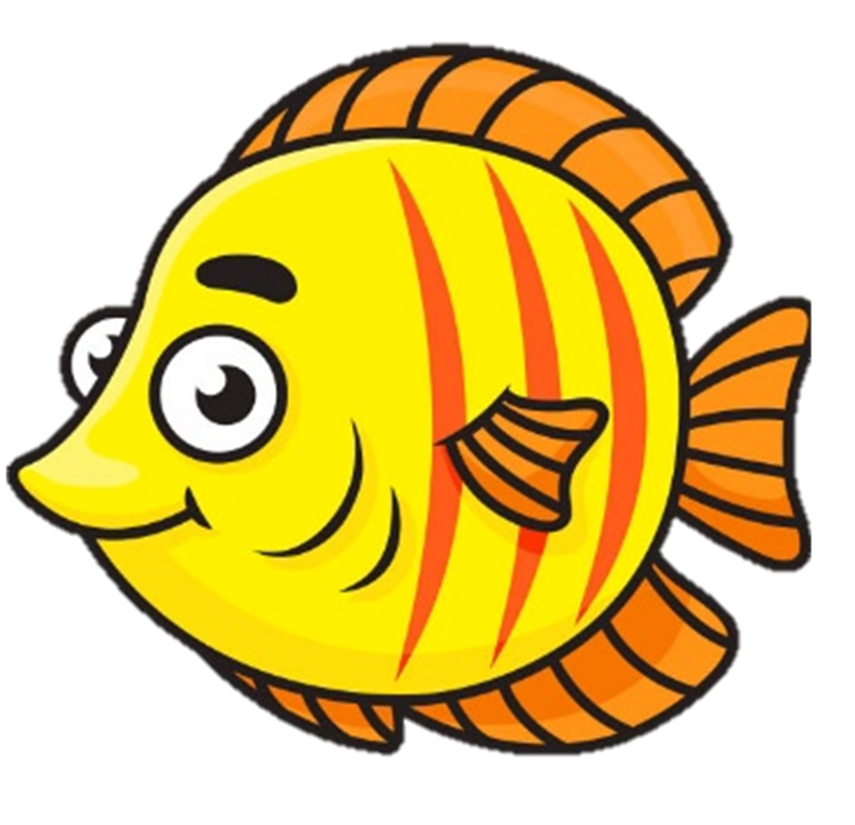 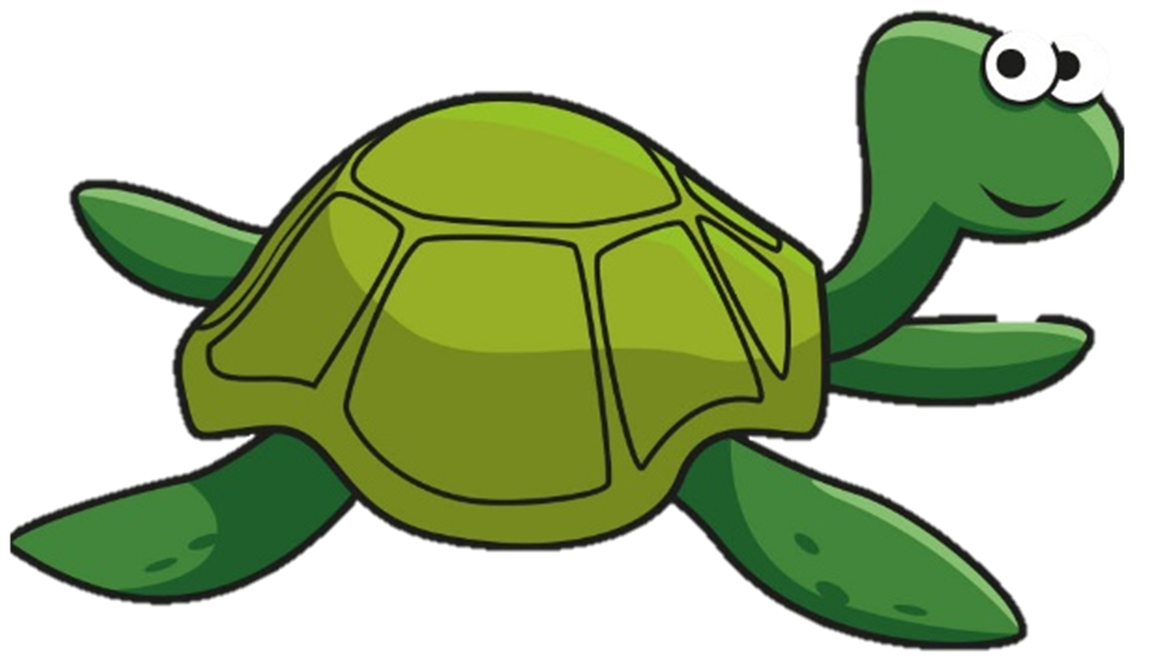 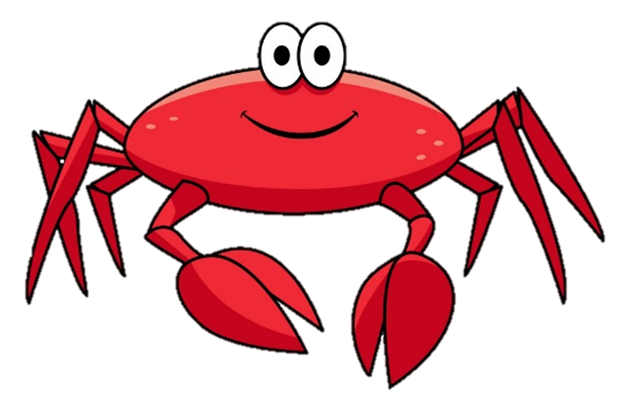 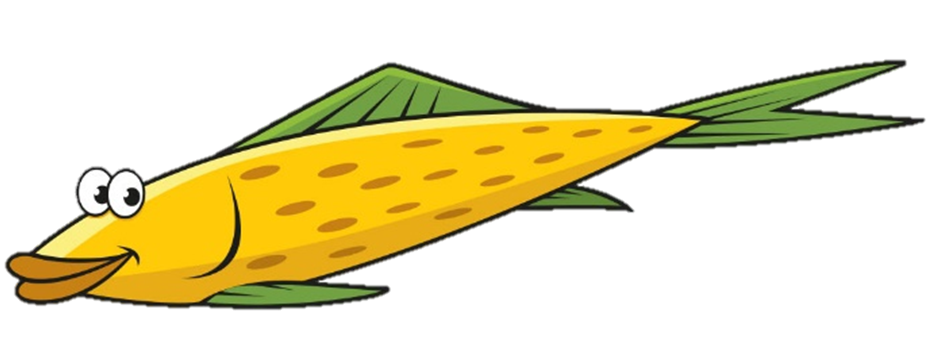 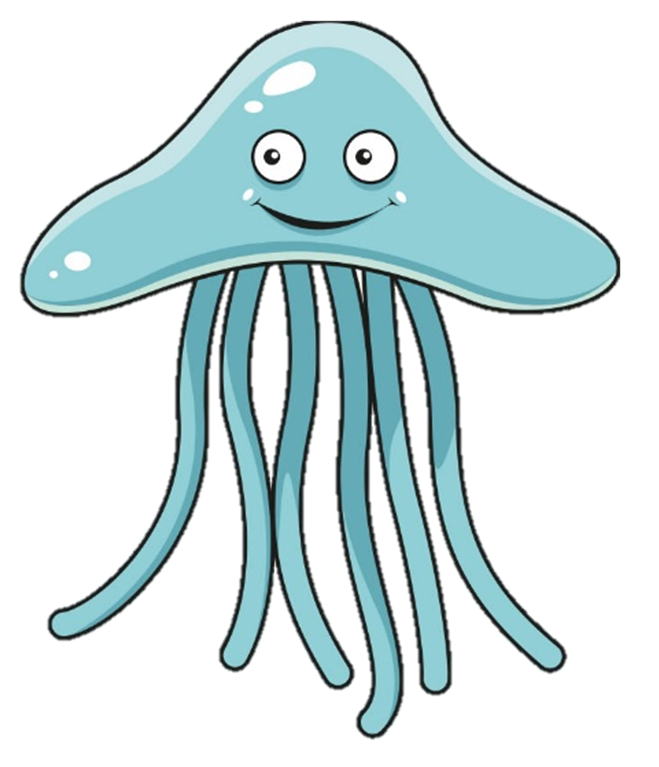 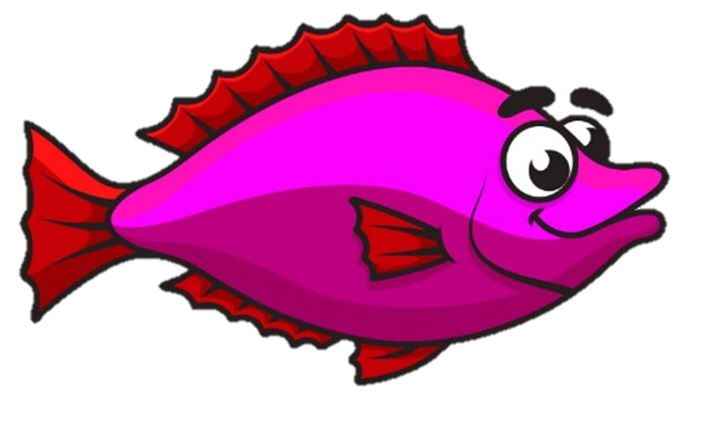 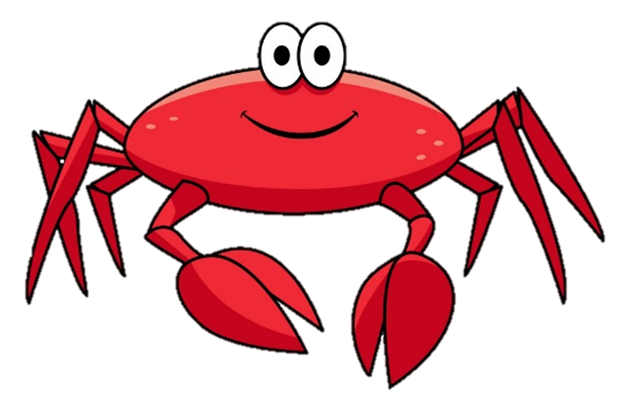 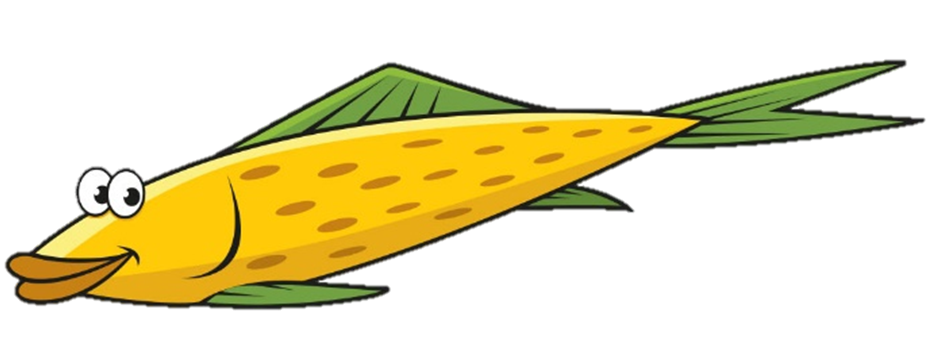 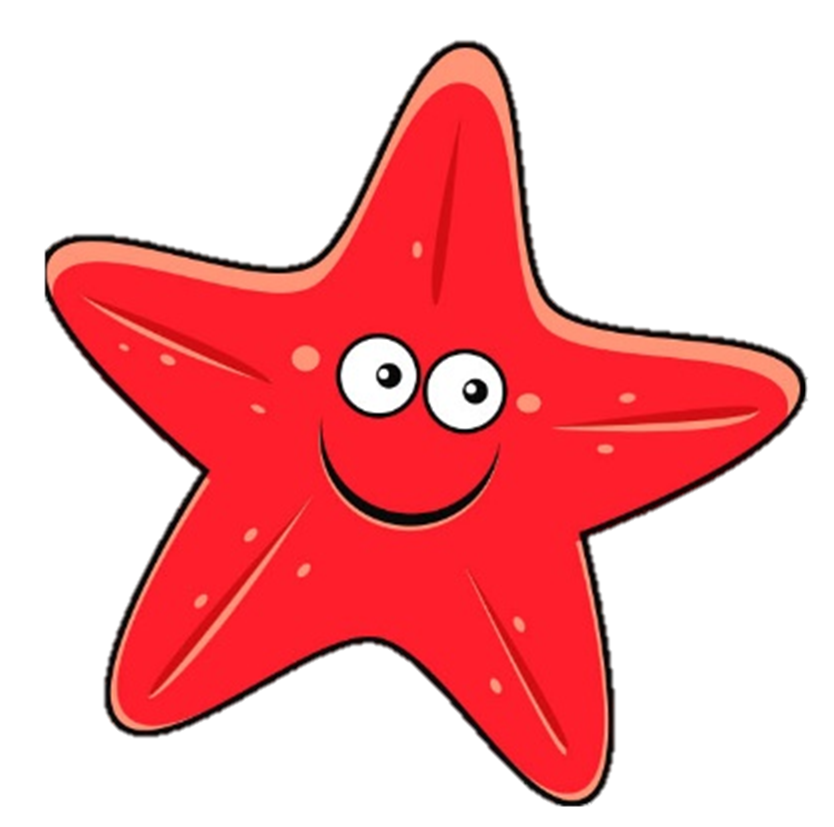 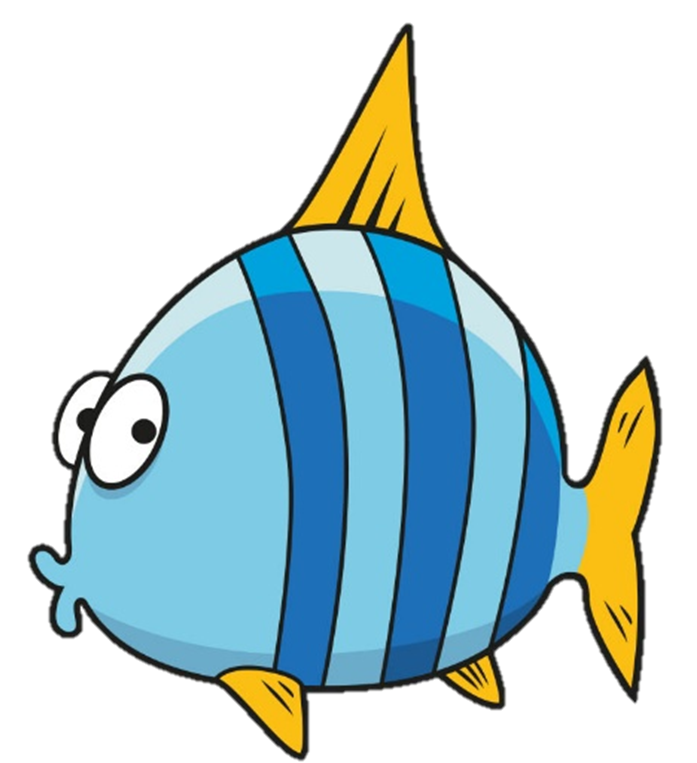 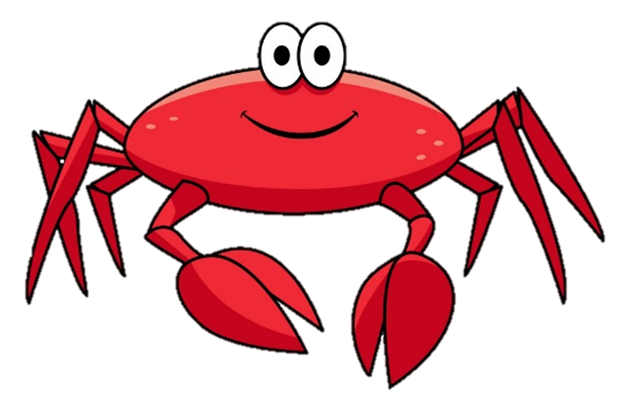 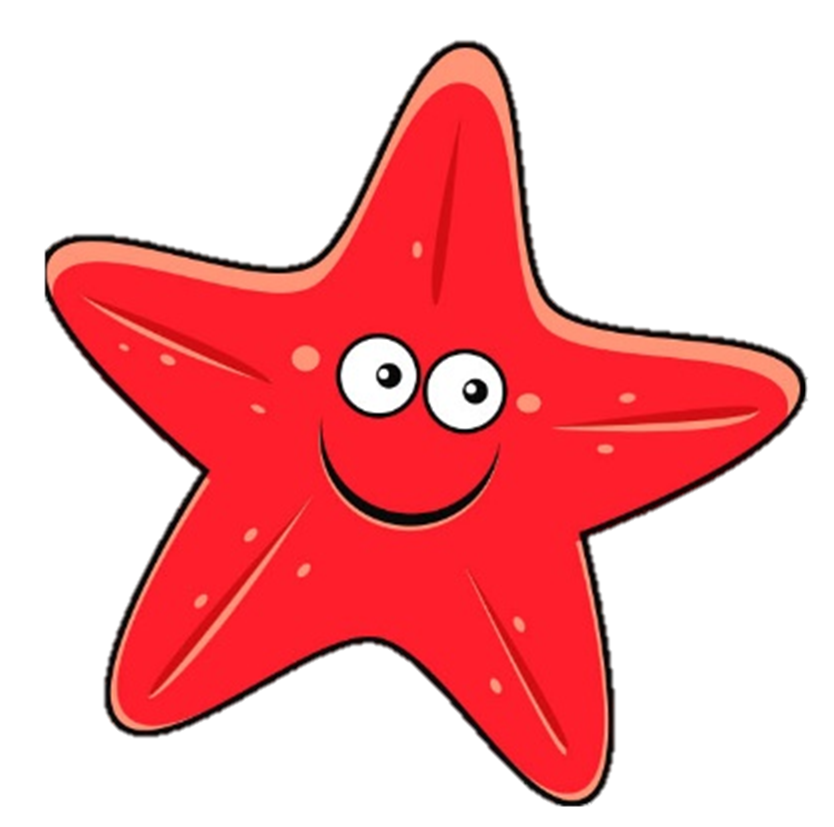 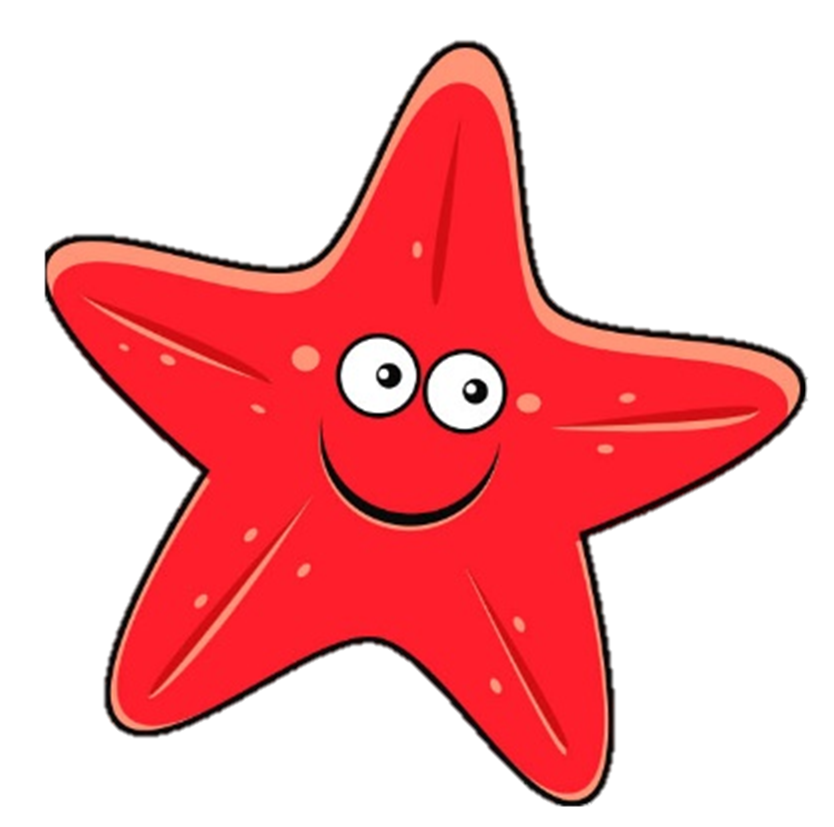 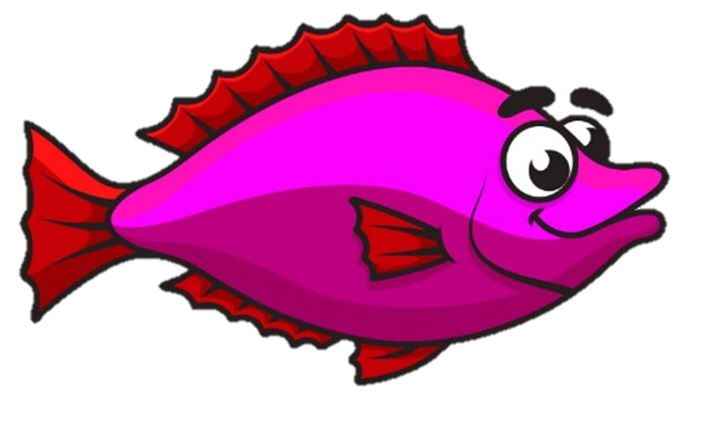 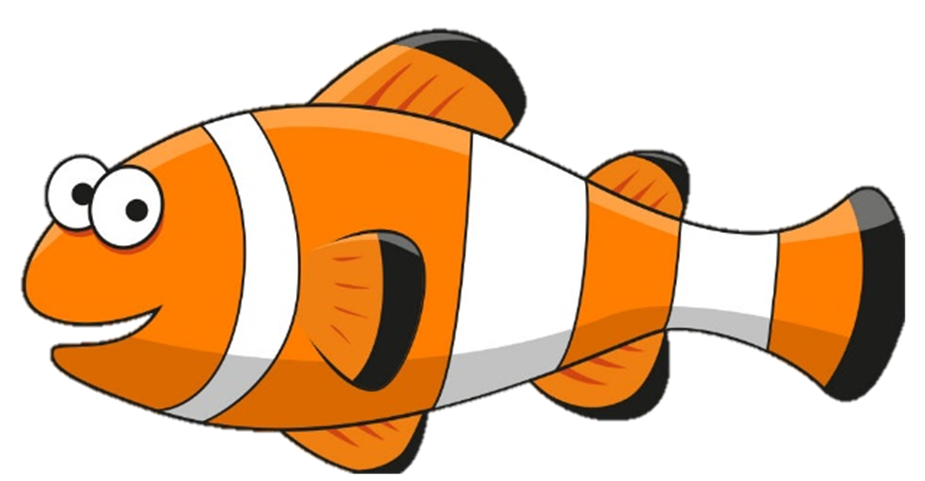 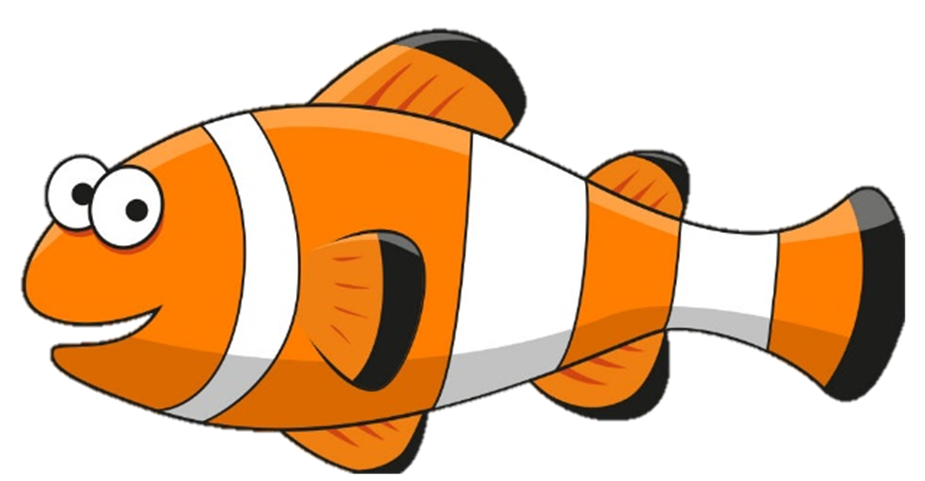 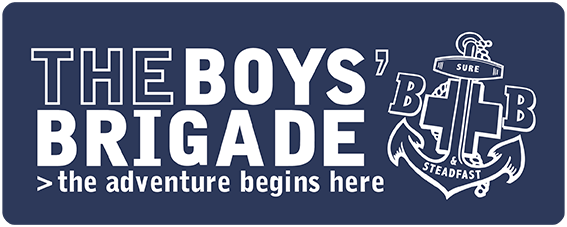